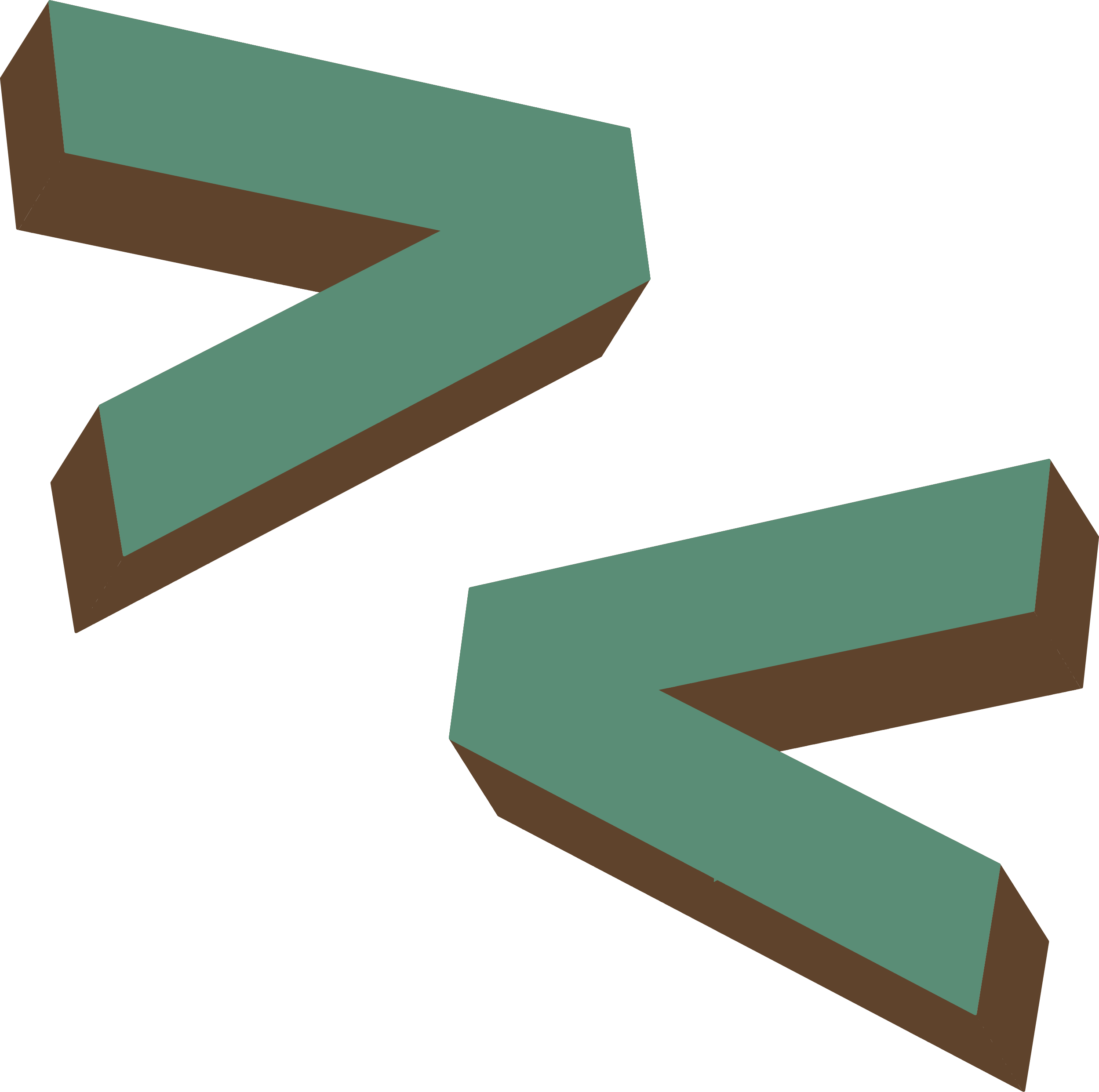 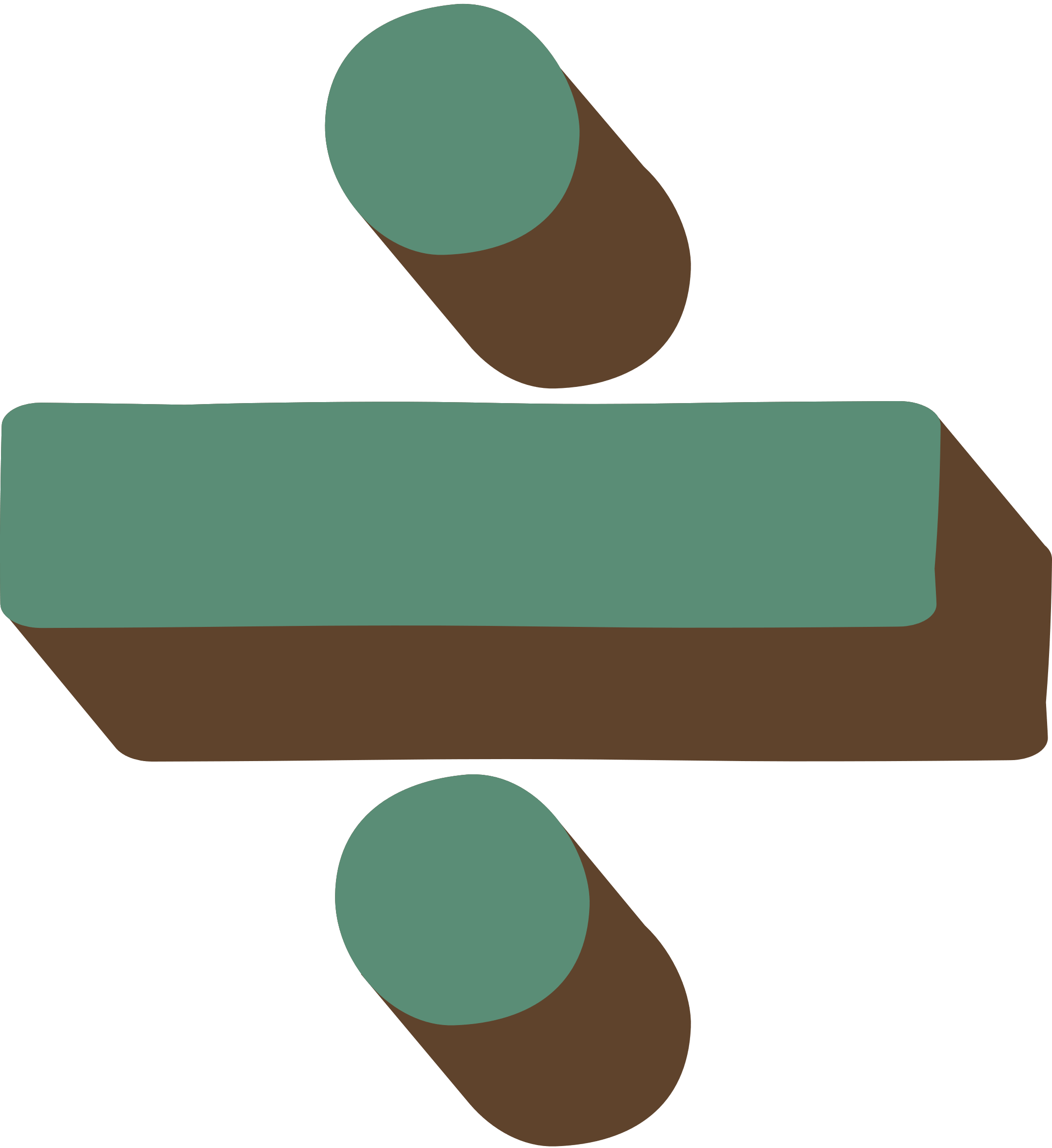 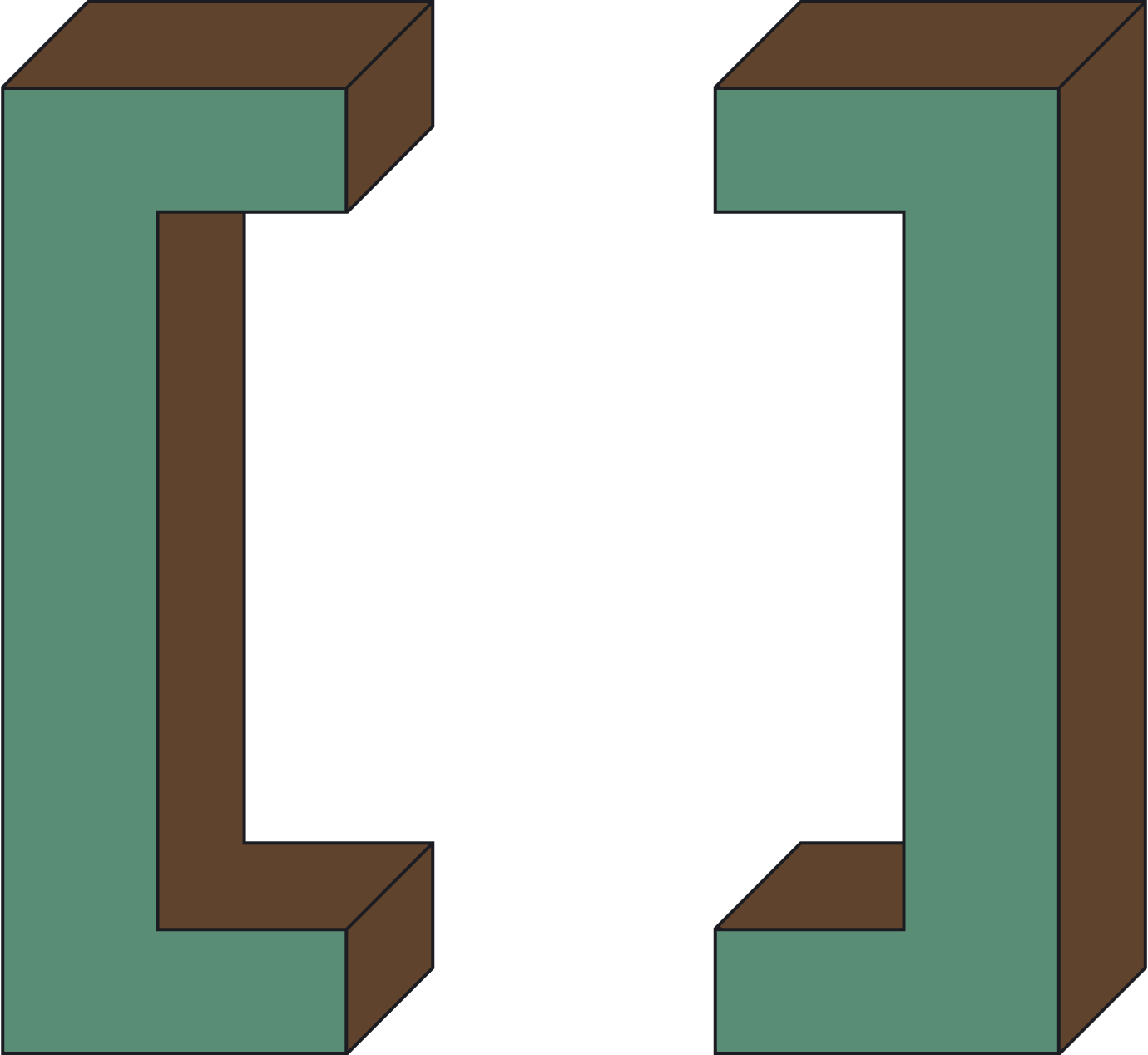 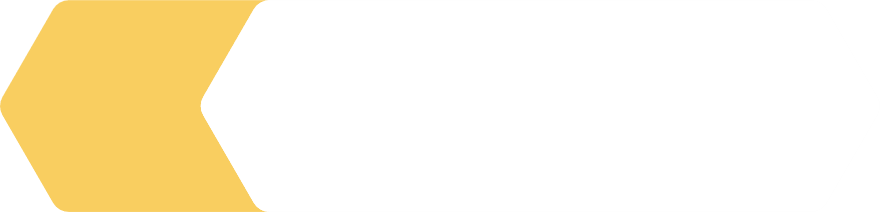 CHÀO MỪNG CÁC EM ĐẾN VỚI BUỔI HỌC HÔM NAY!
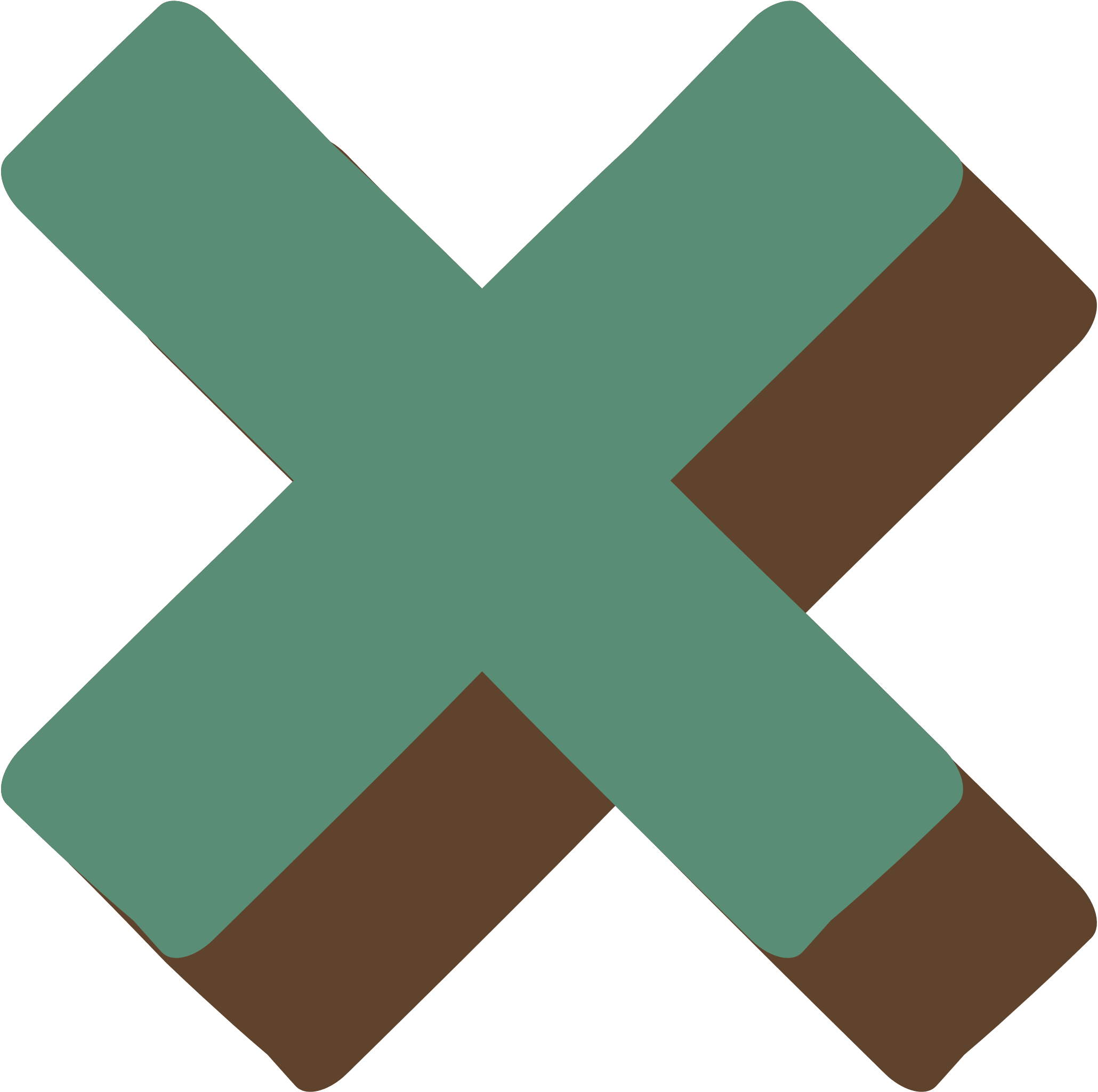 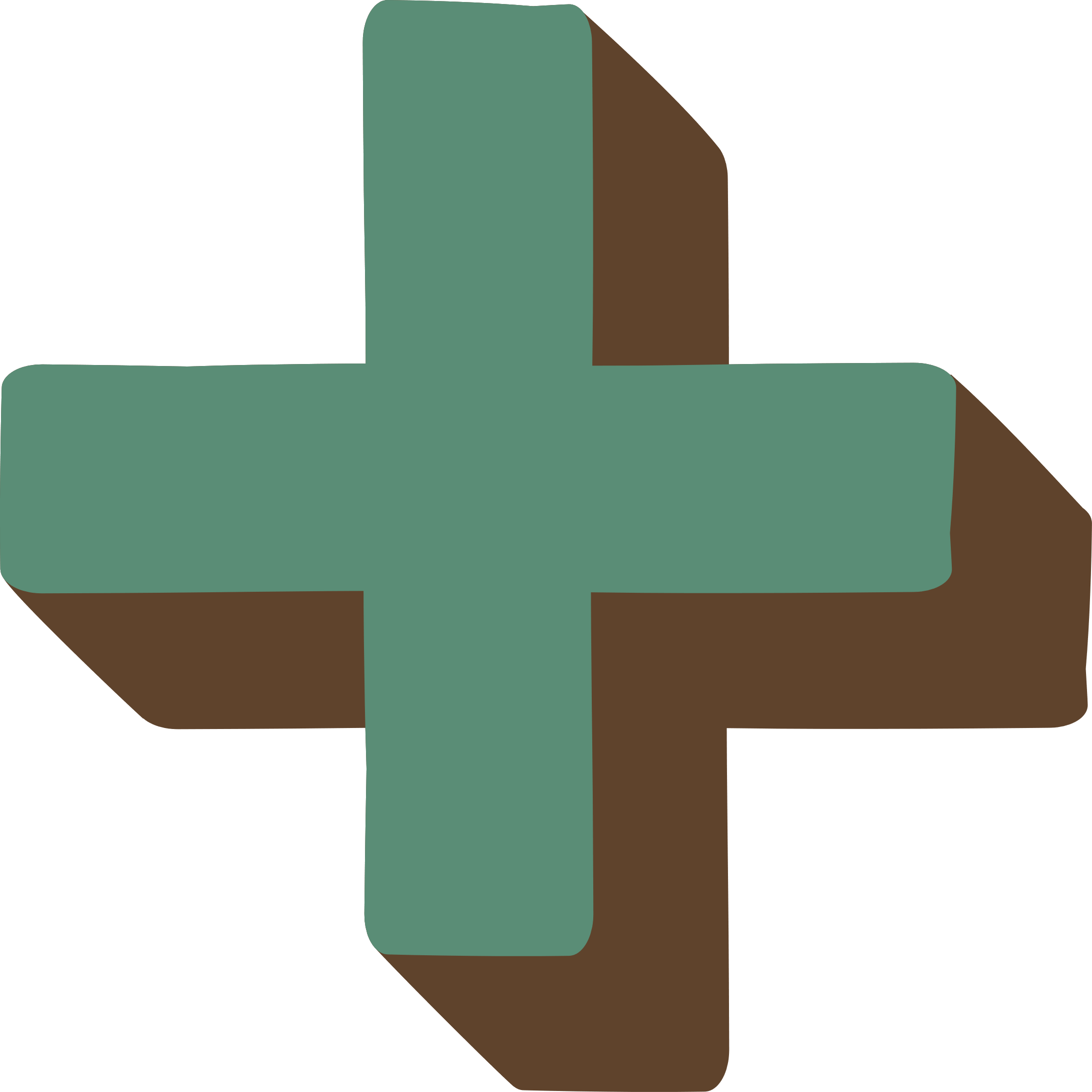 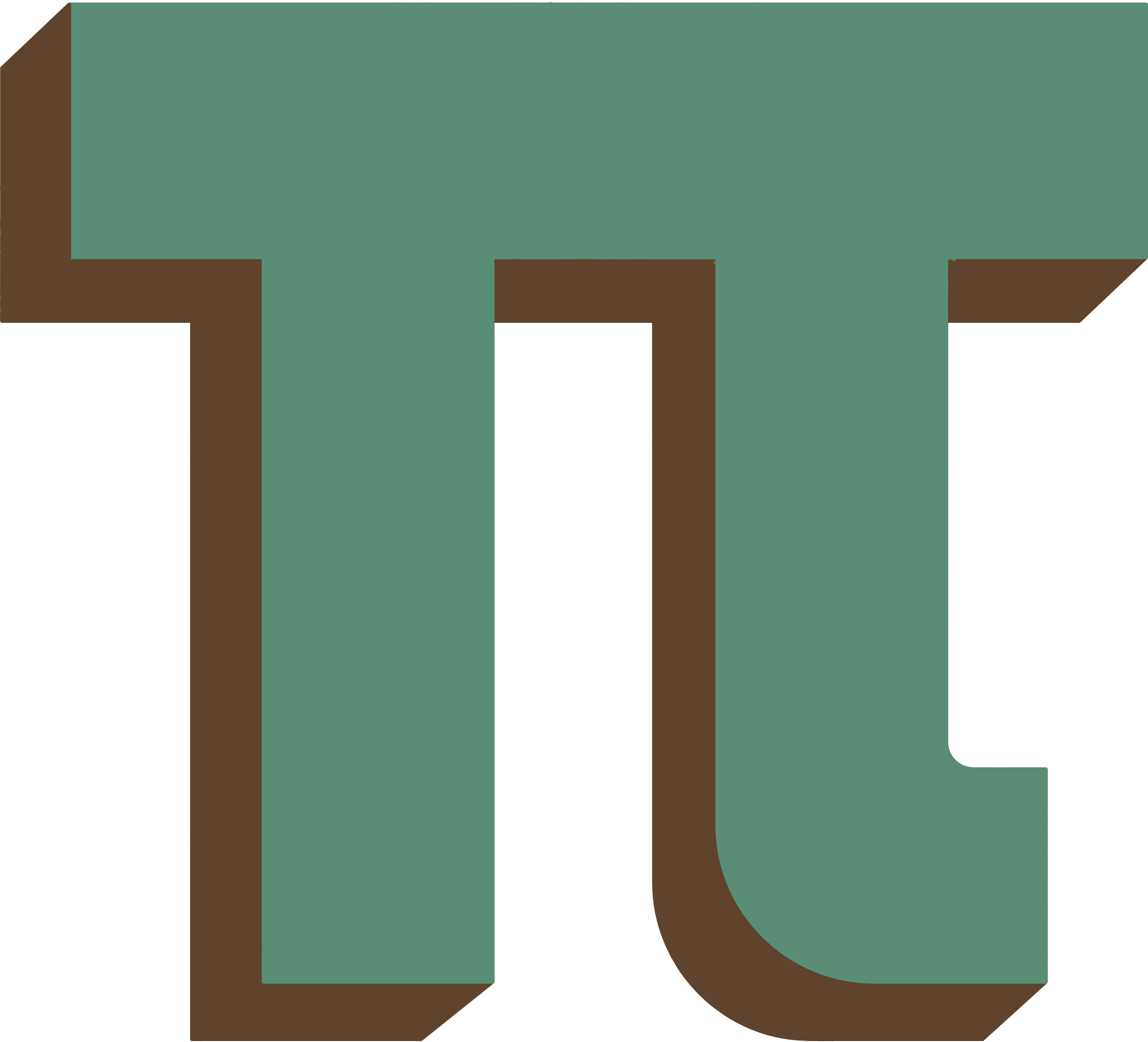 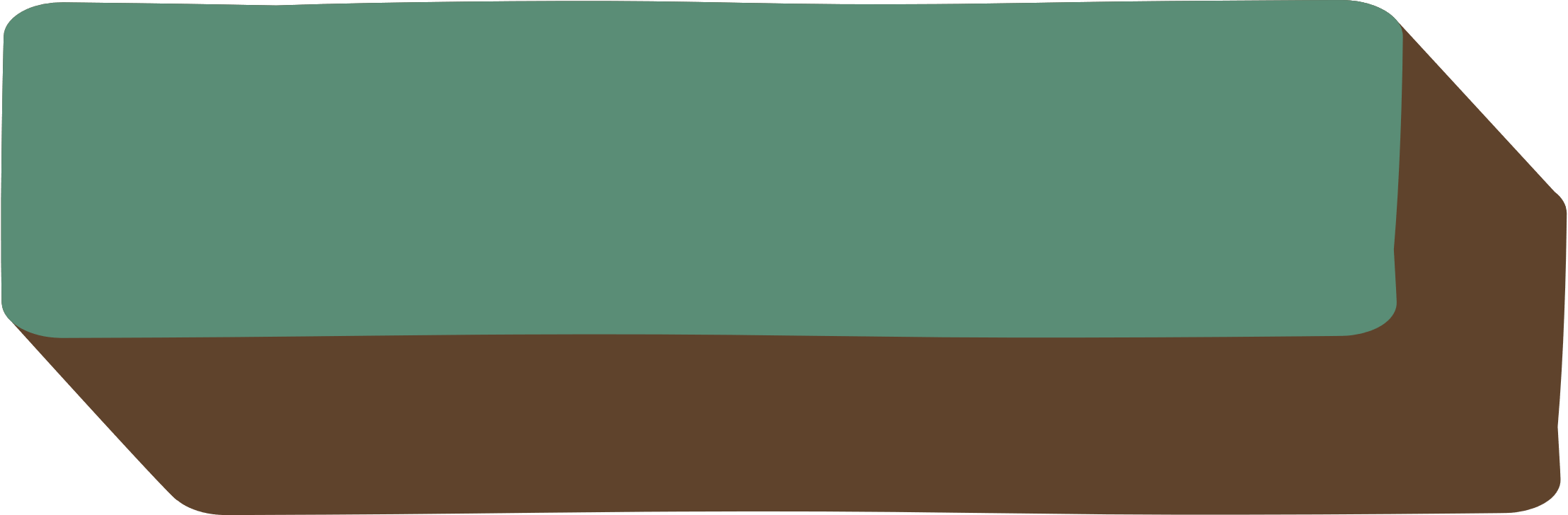 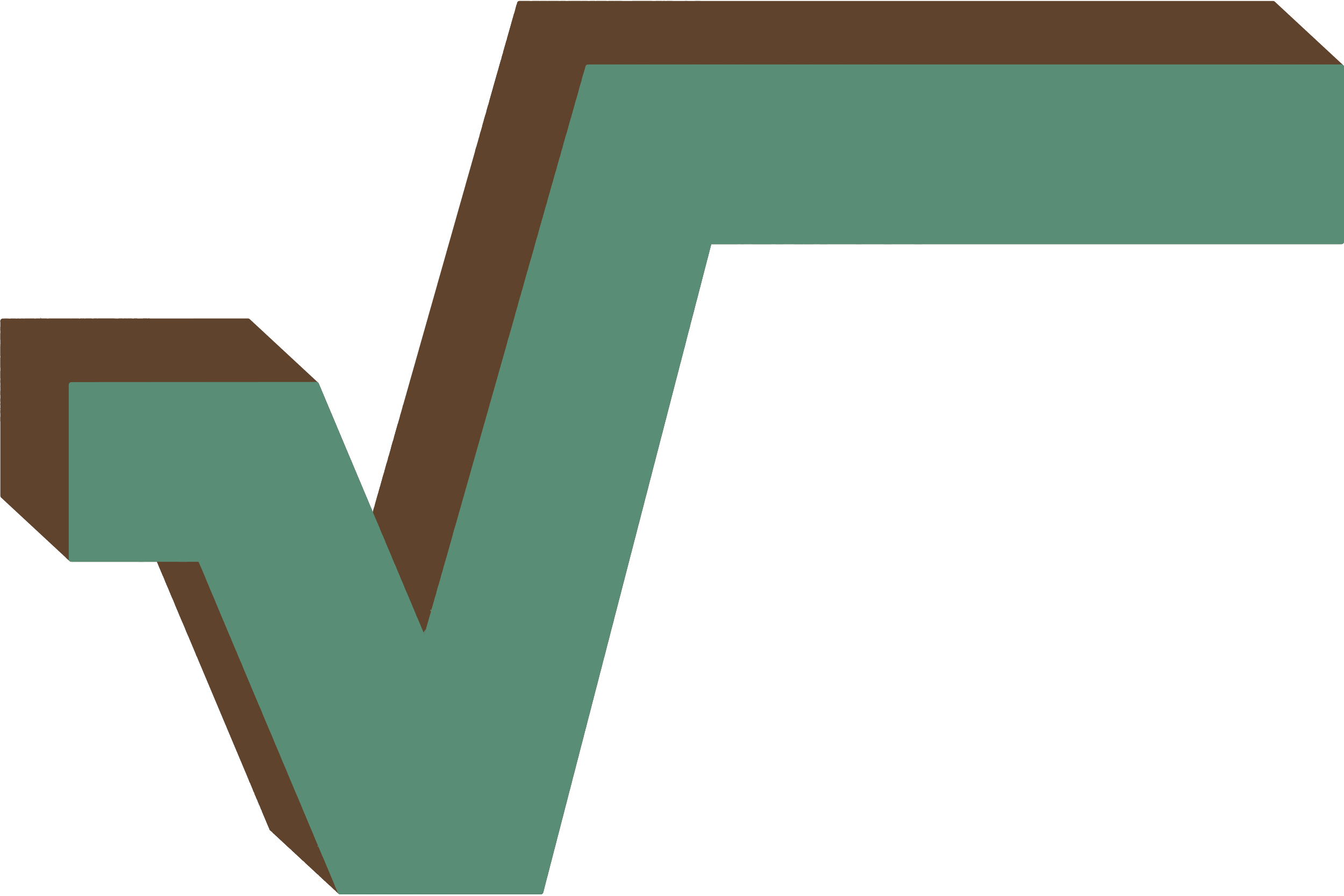 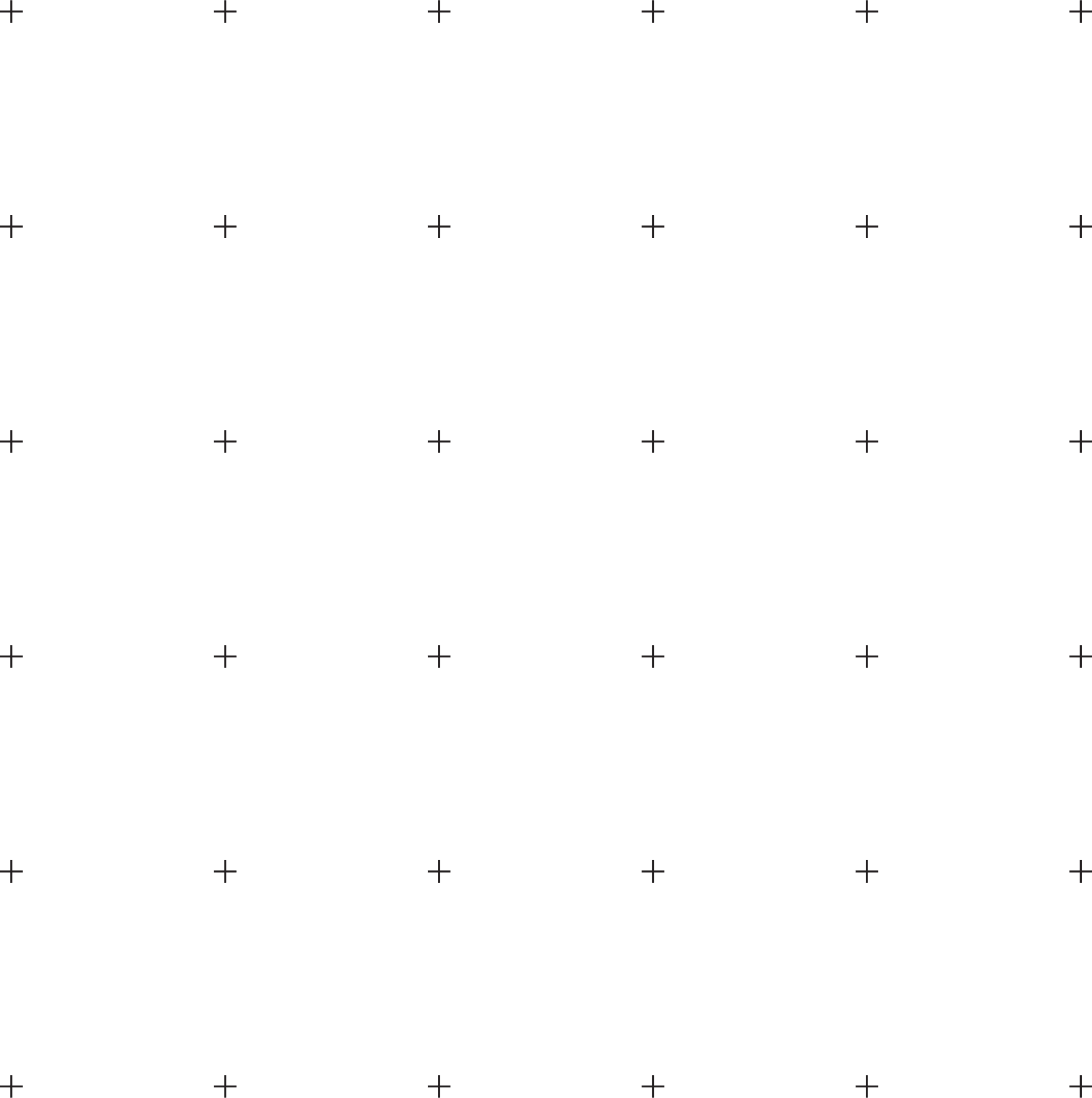 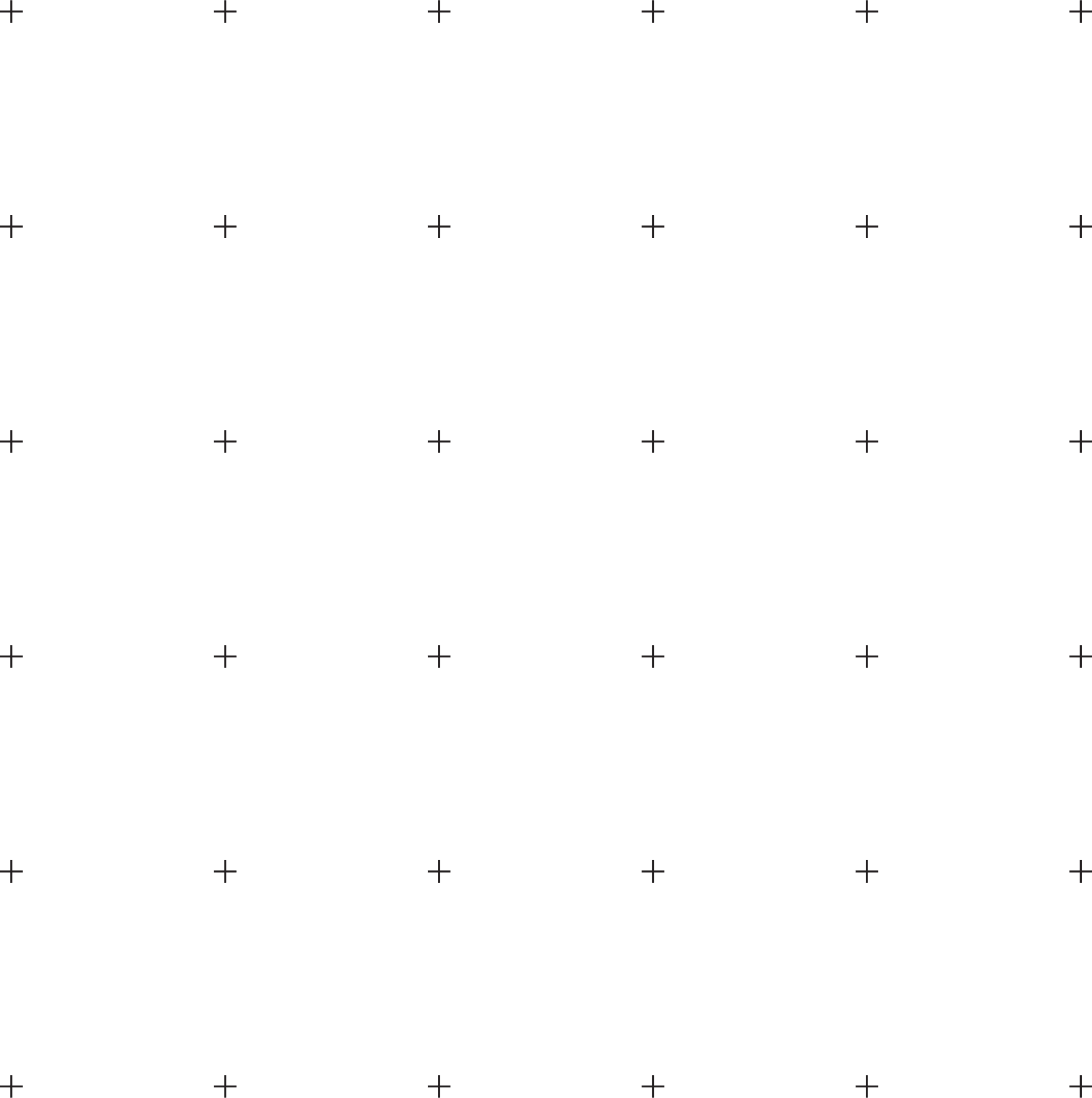 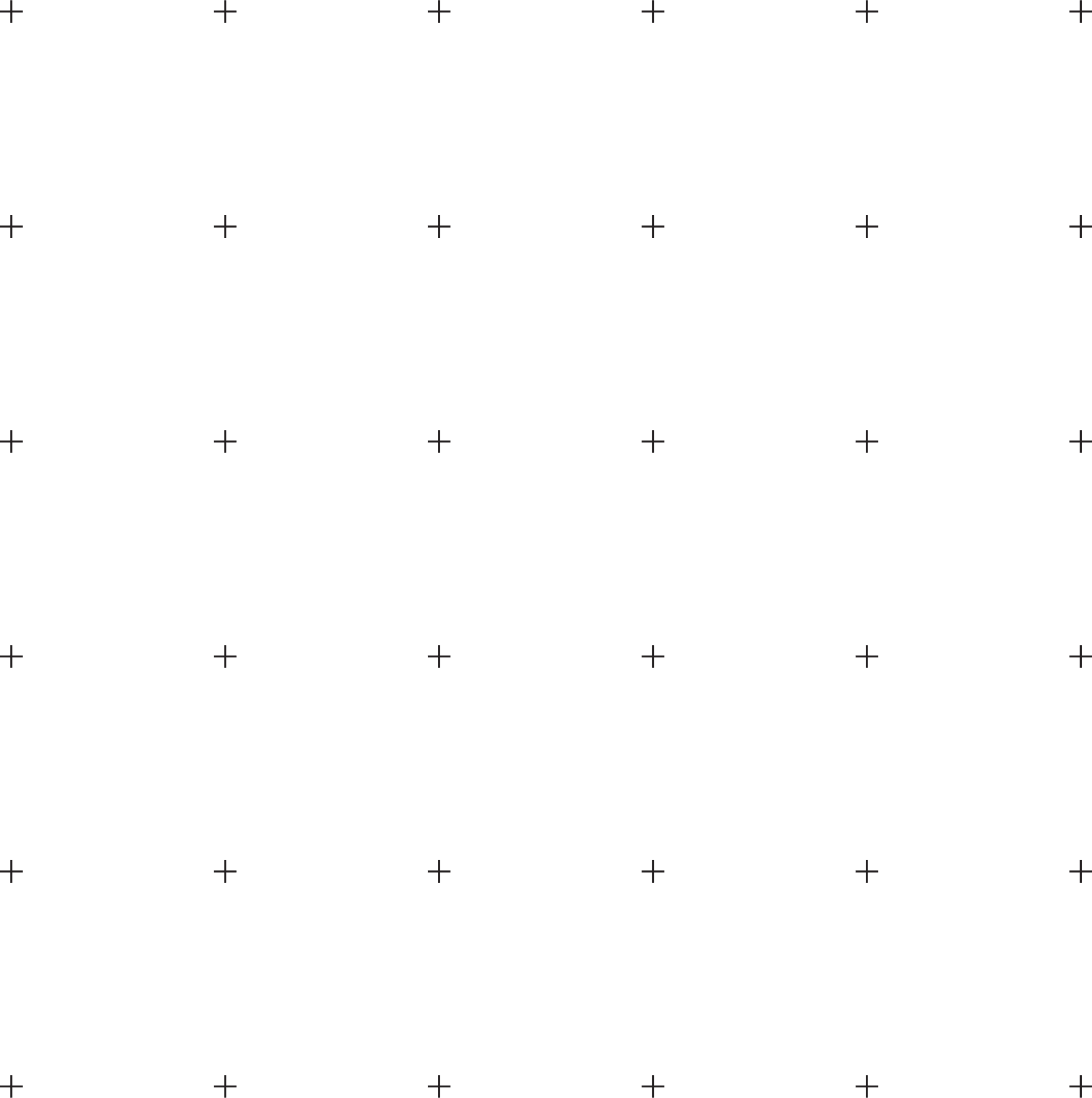 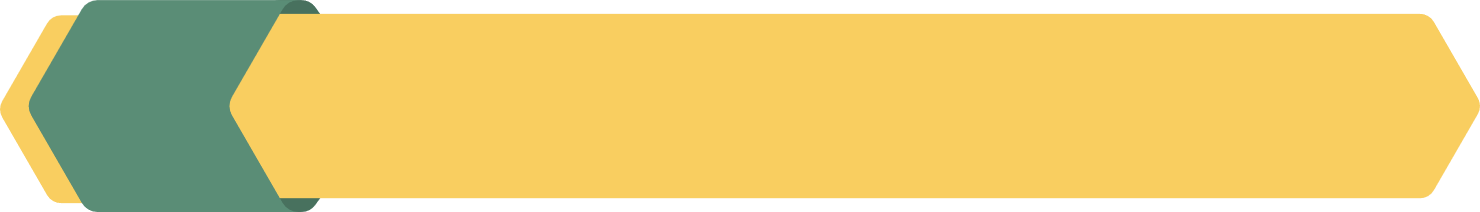 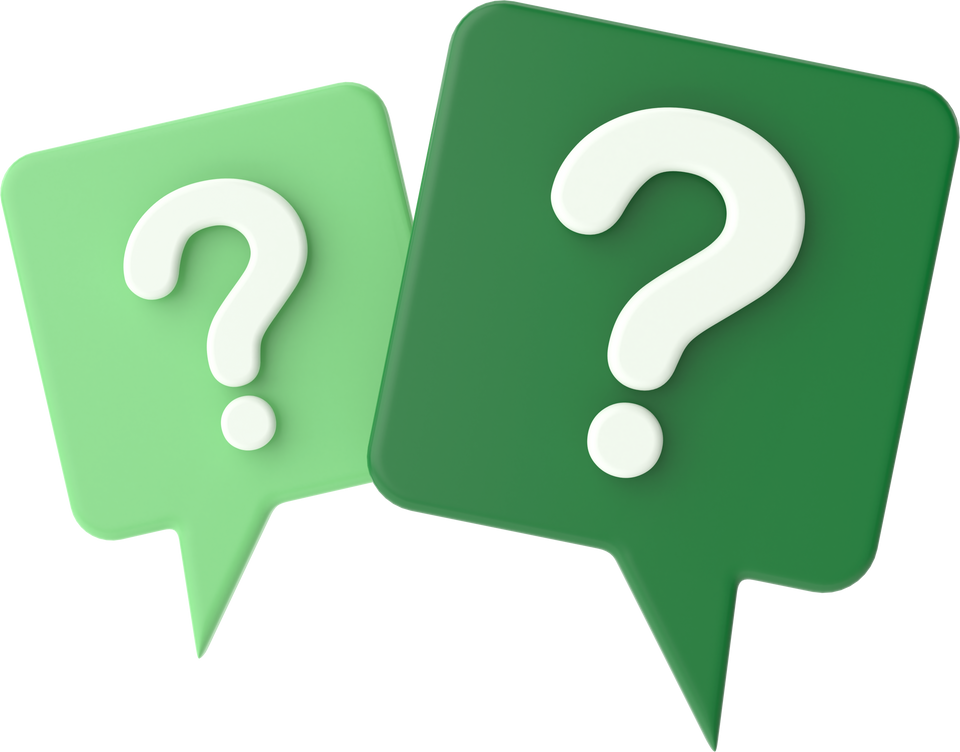 KHỞI ĐỘNG
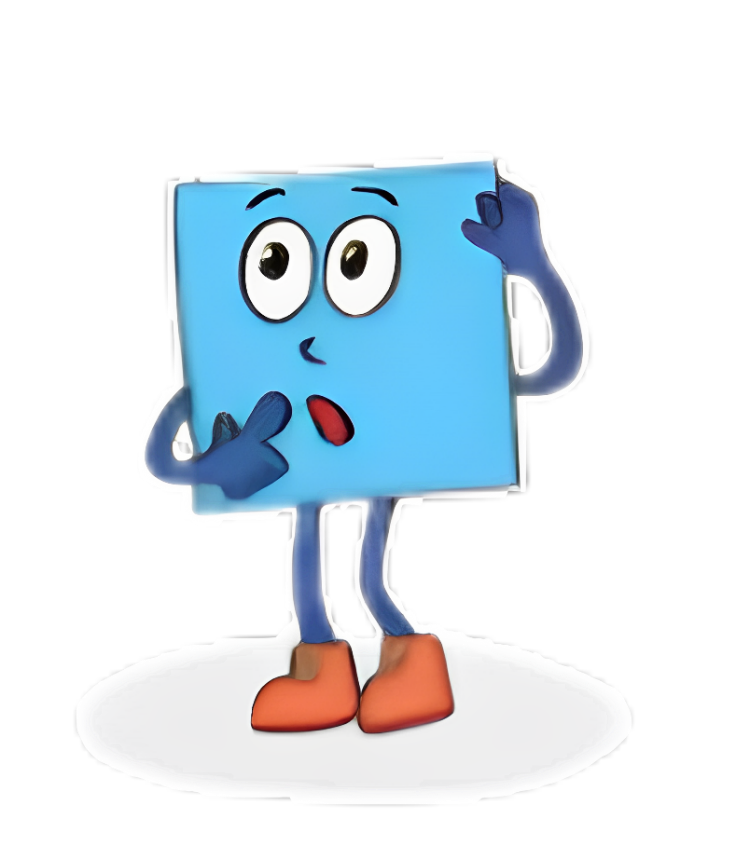 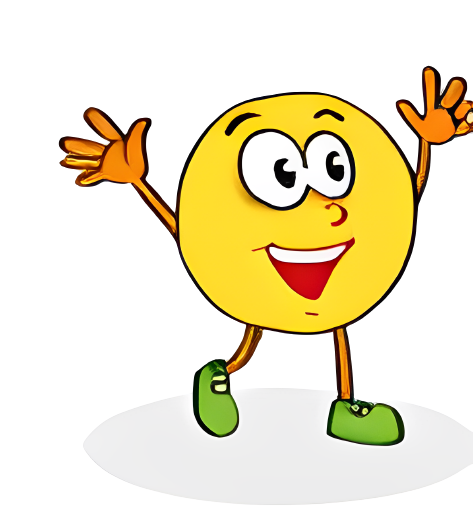 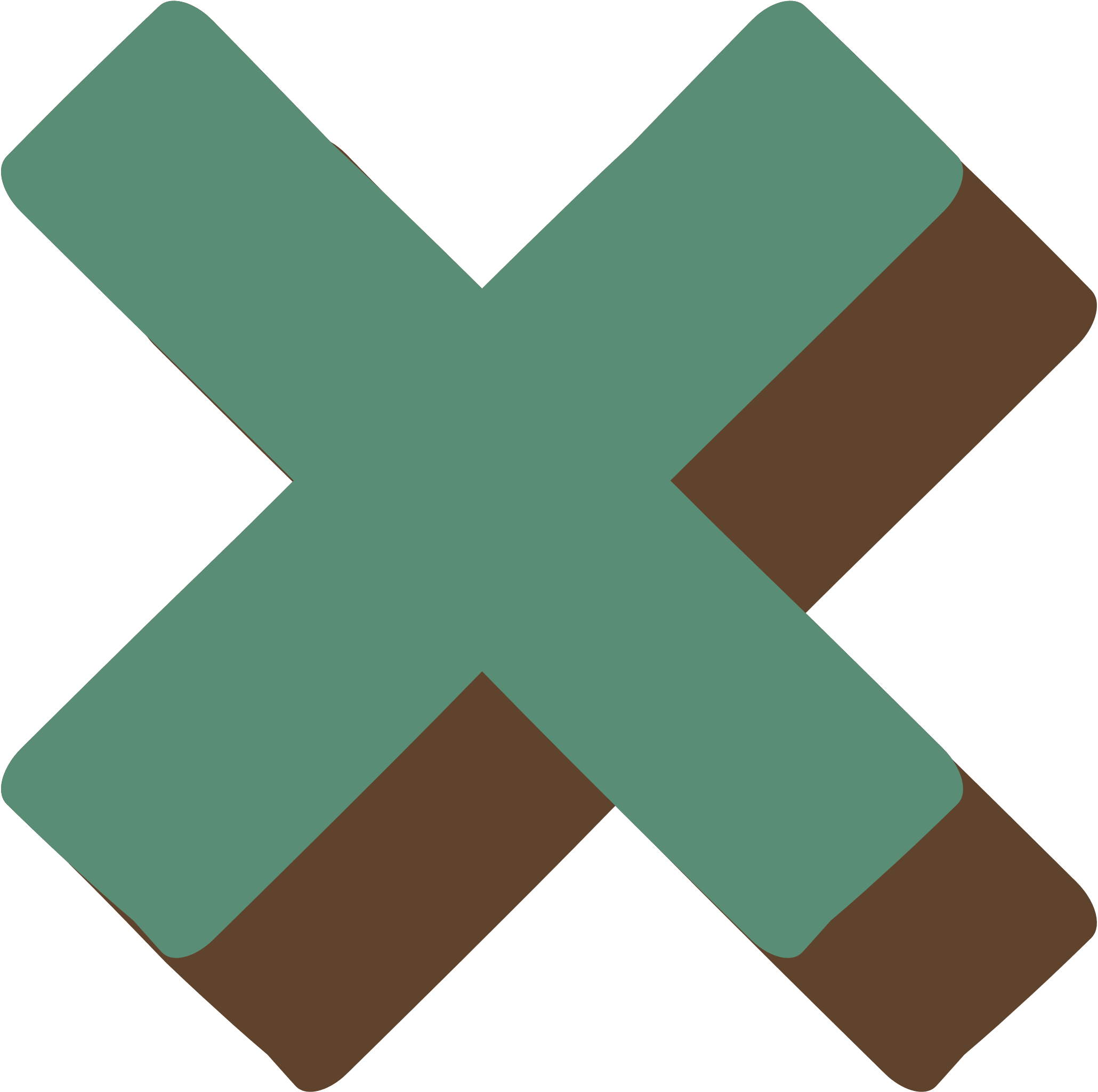 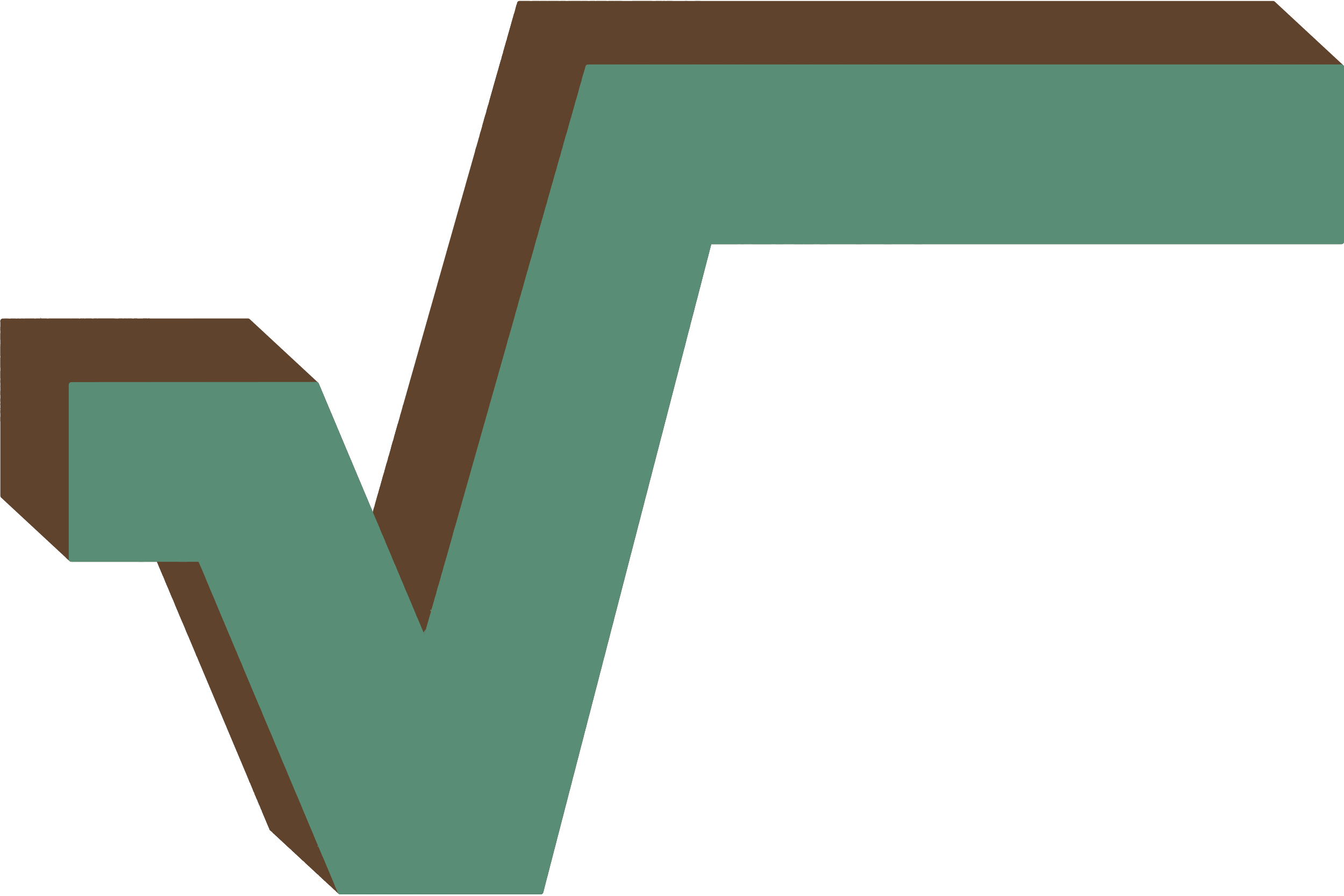 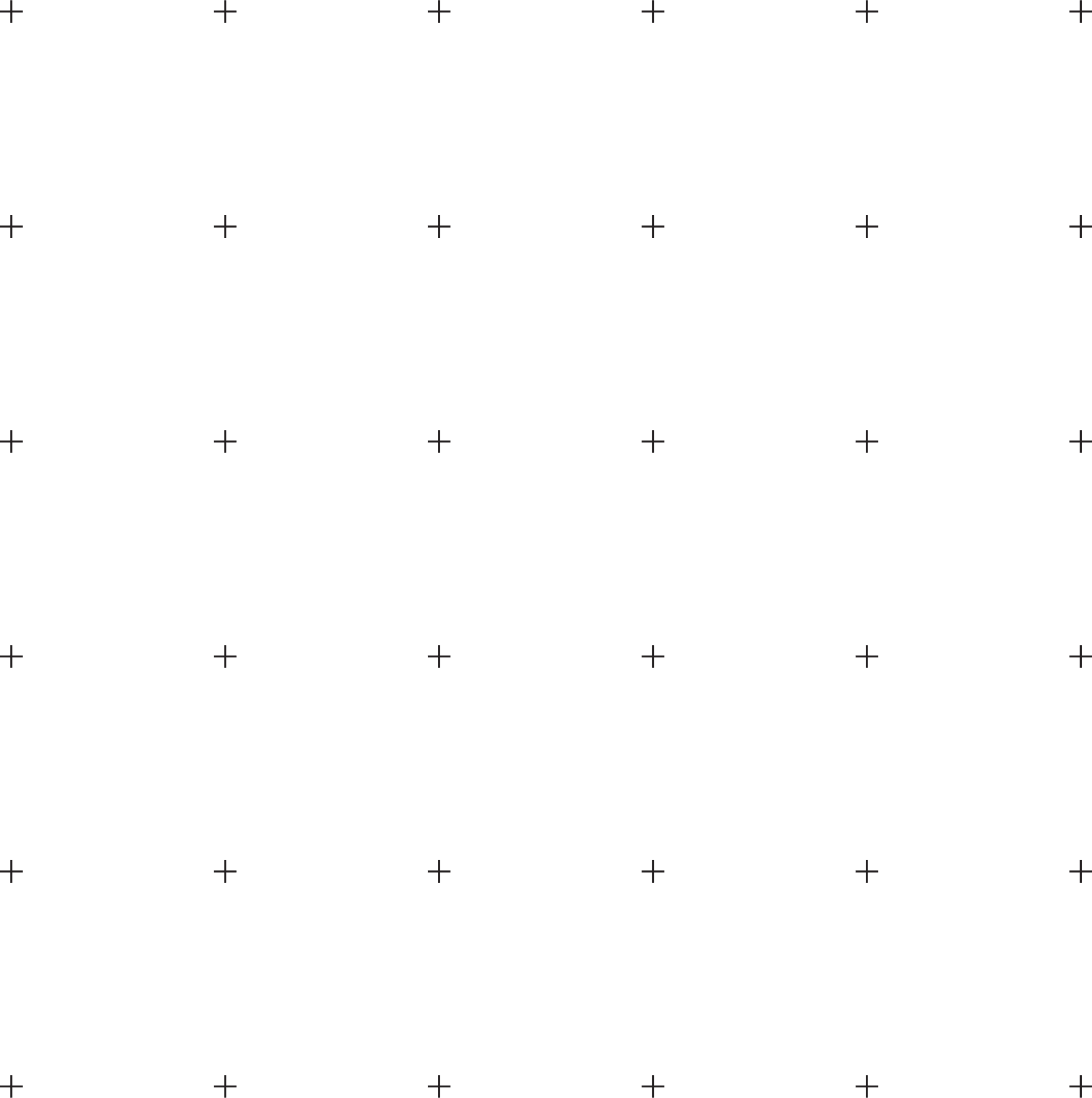 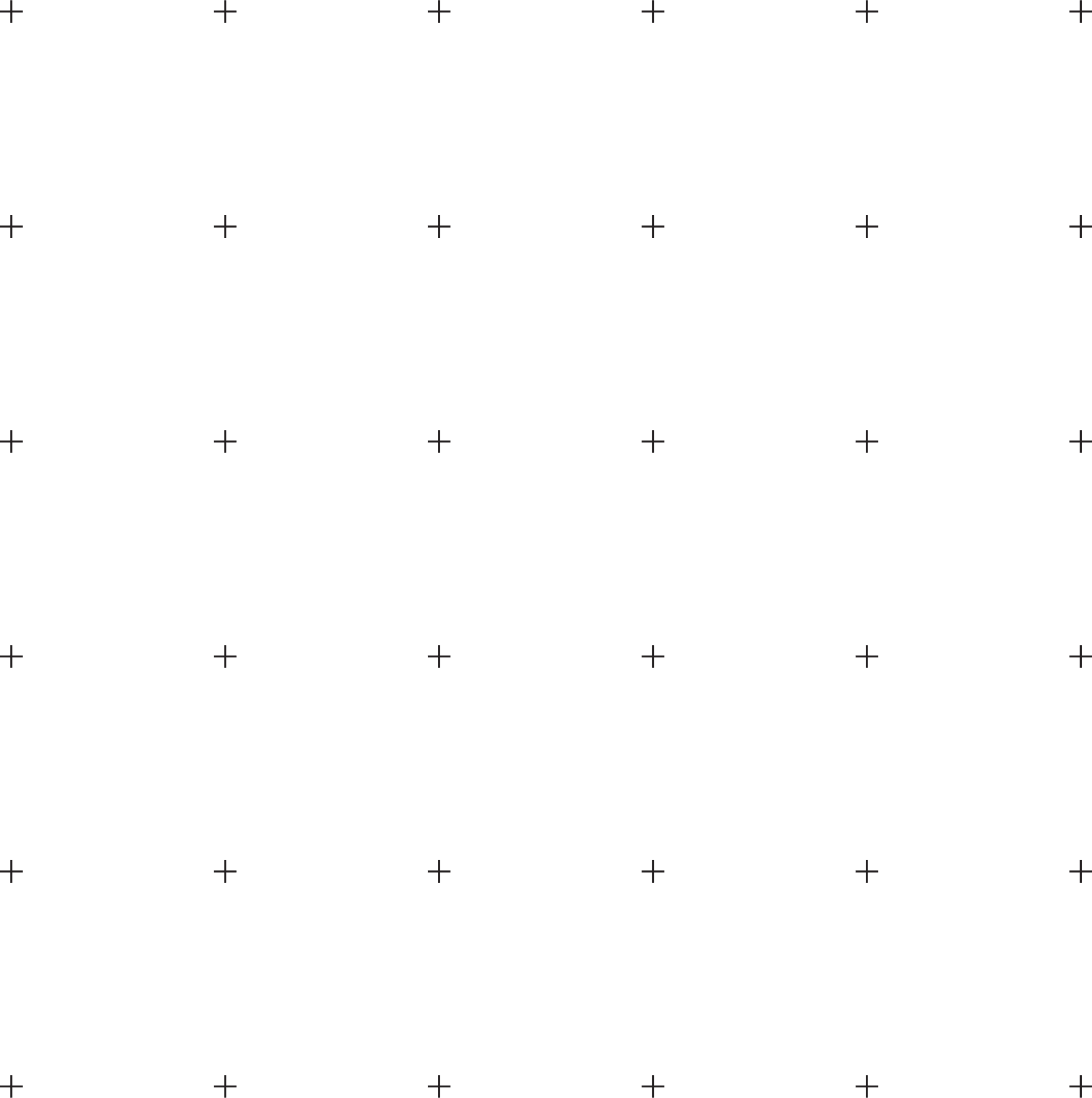 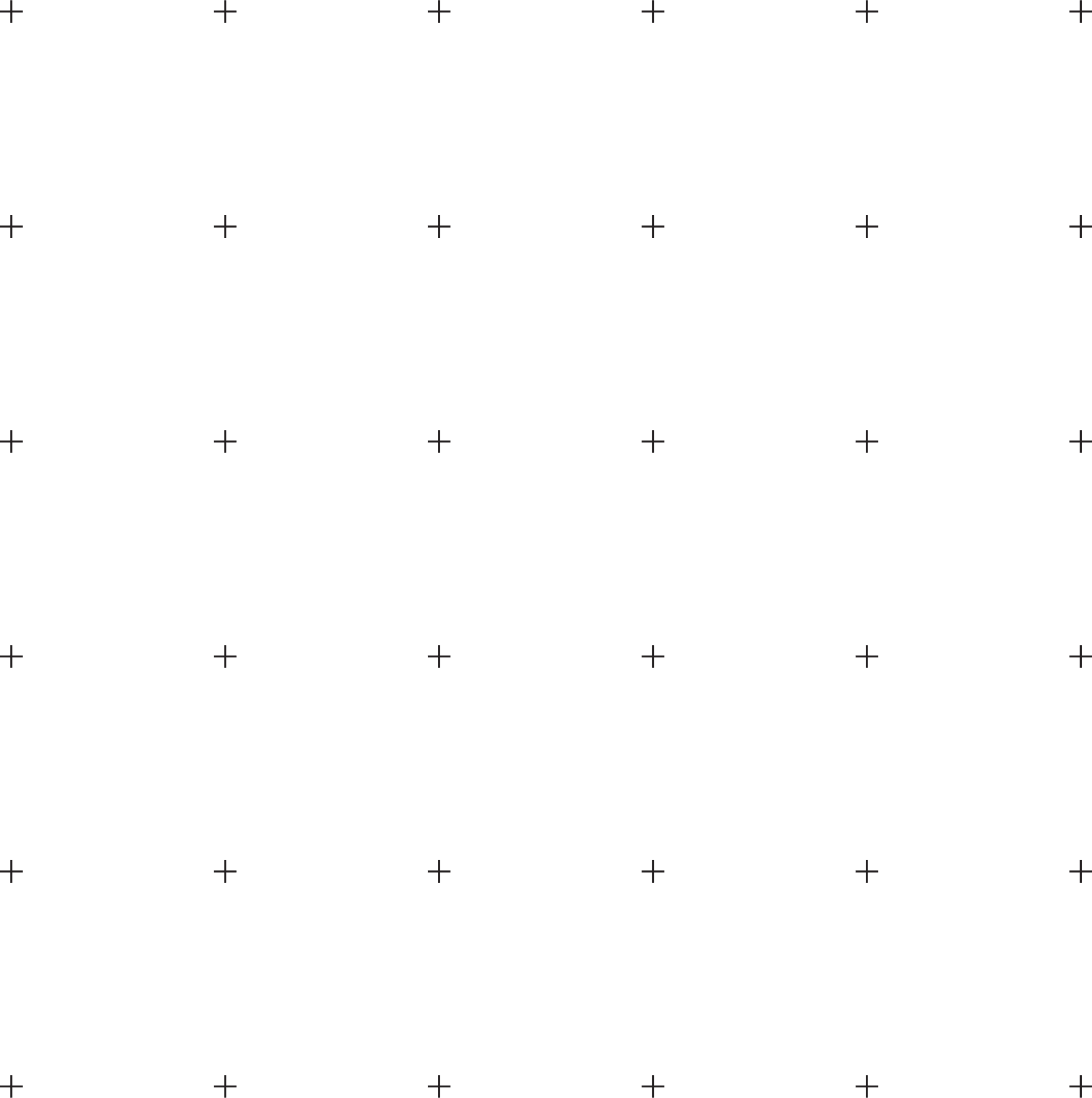 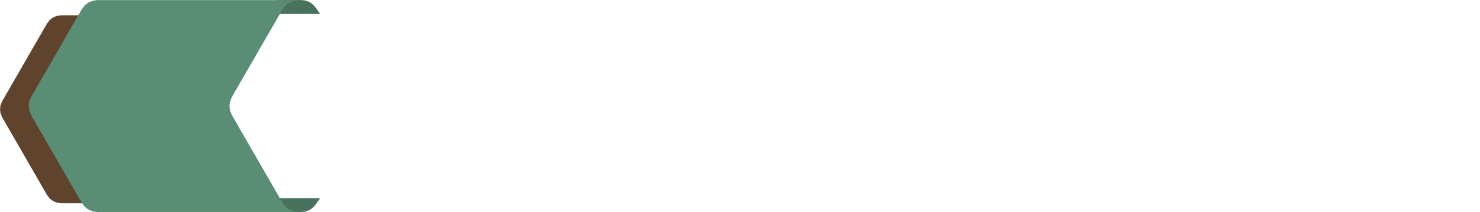 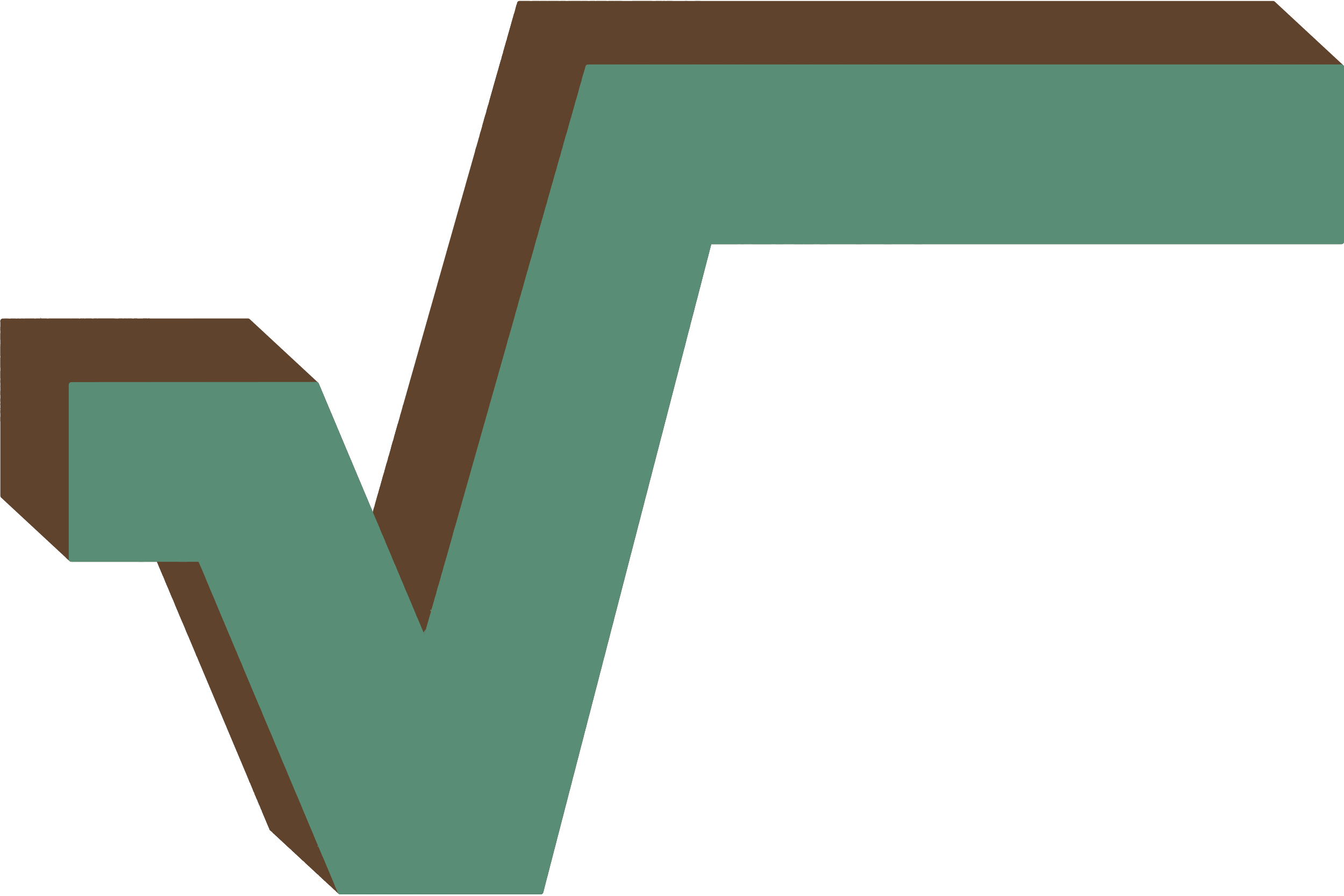 CHƯƠNG II. HẰNG ĐẲNG THỨC ĐÁNG NHỚ VÀ ỨNG DỤNG
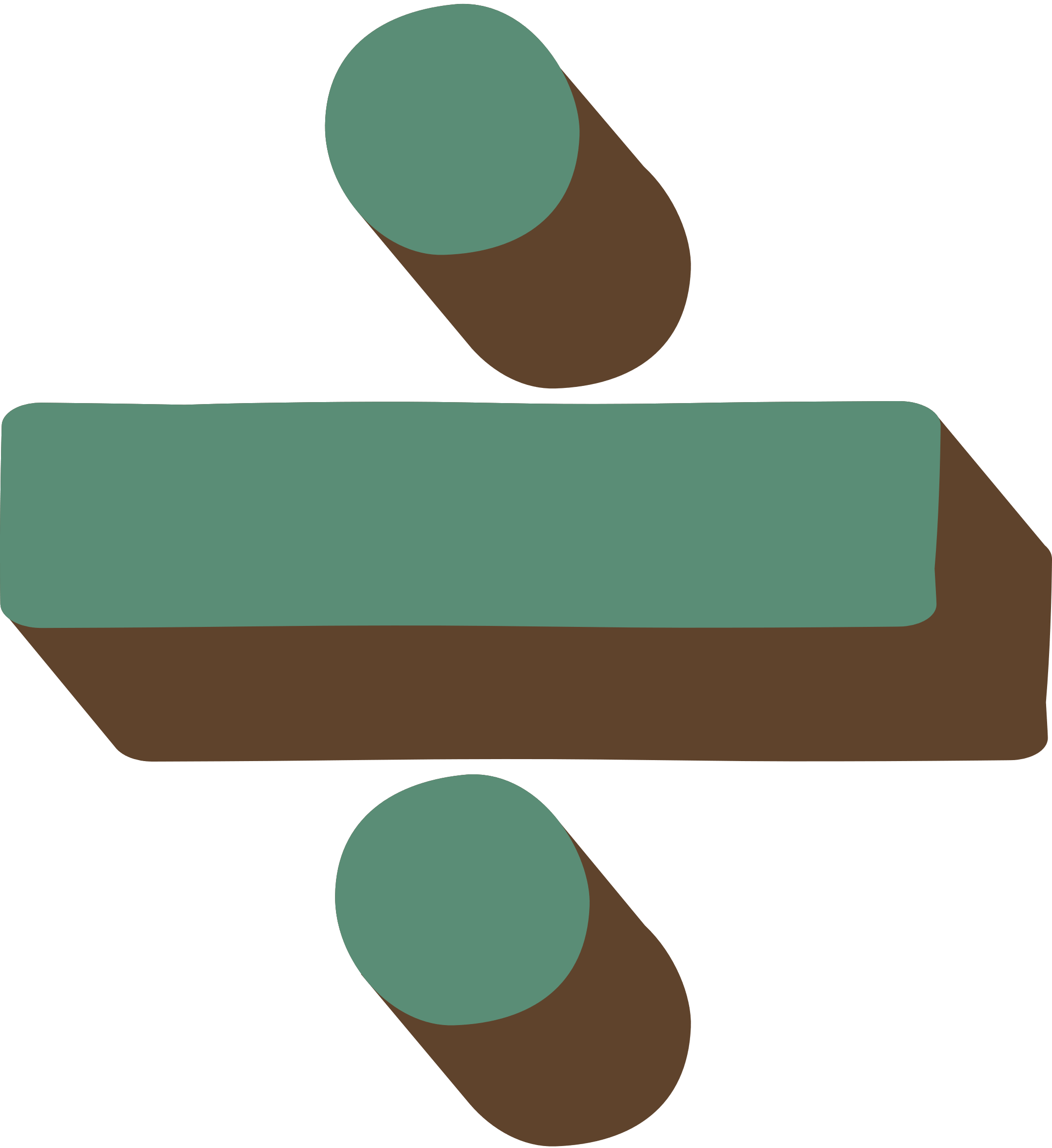 BÀI 9. PHÂN TÍCH ĐA THỨC THÀNH NHÂN TỬ
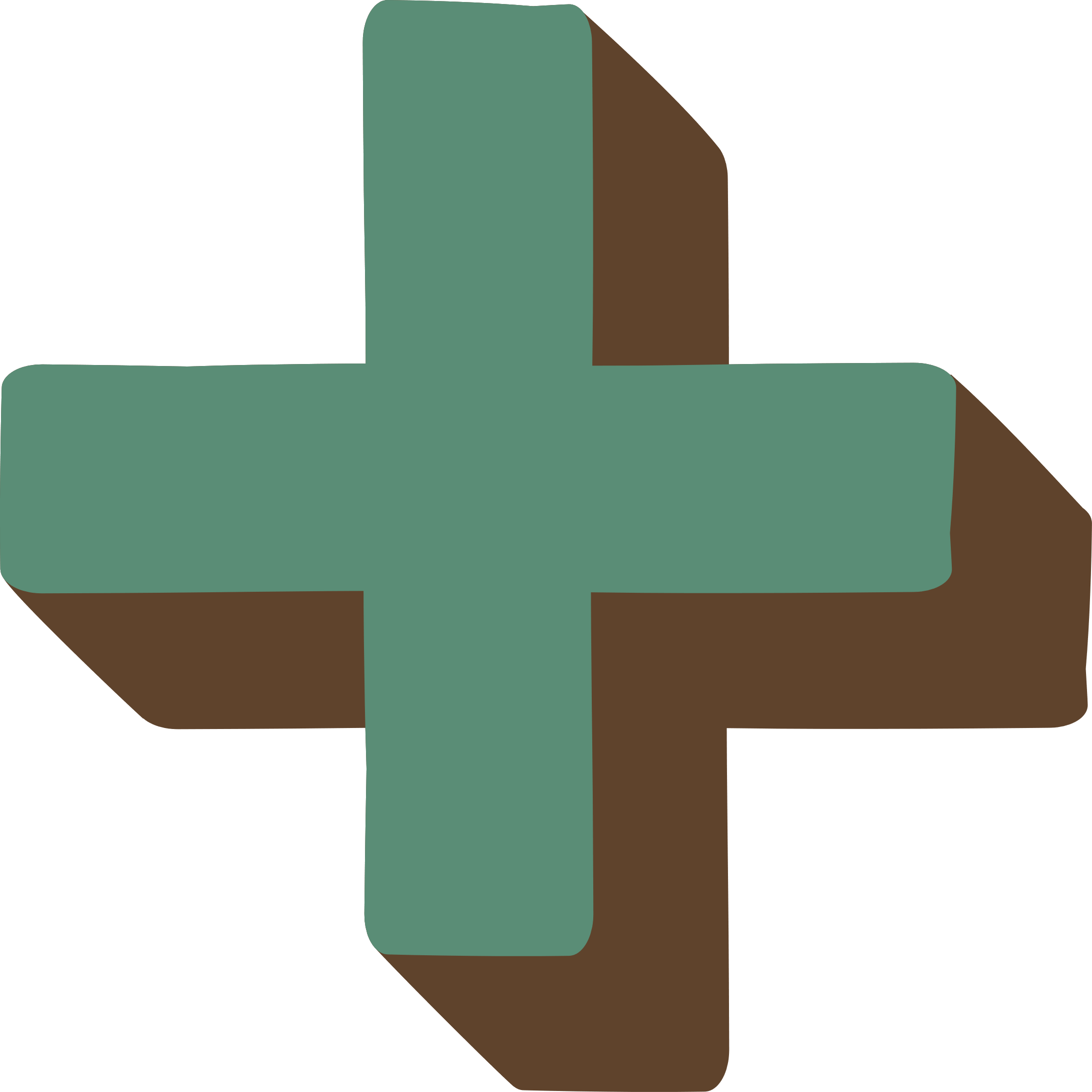 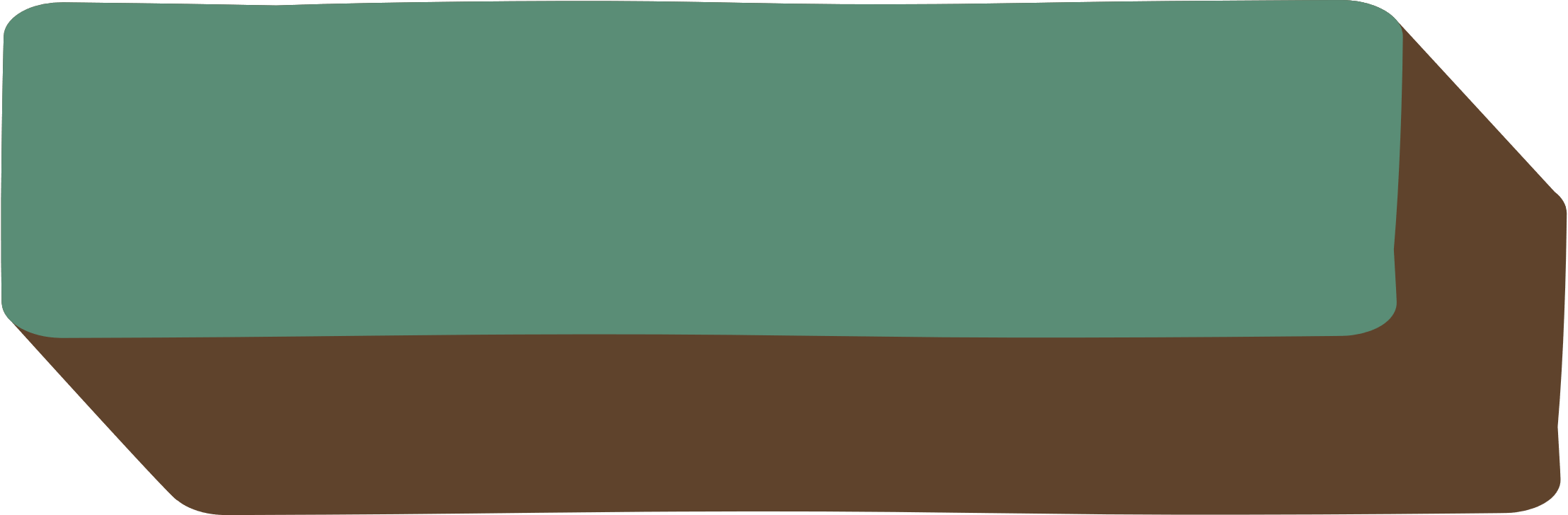 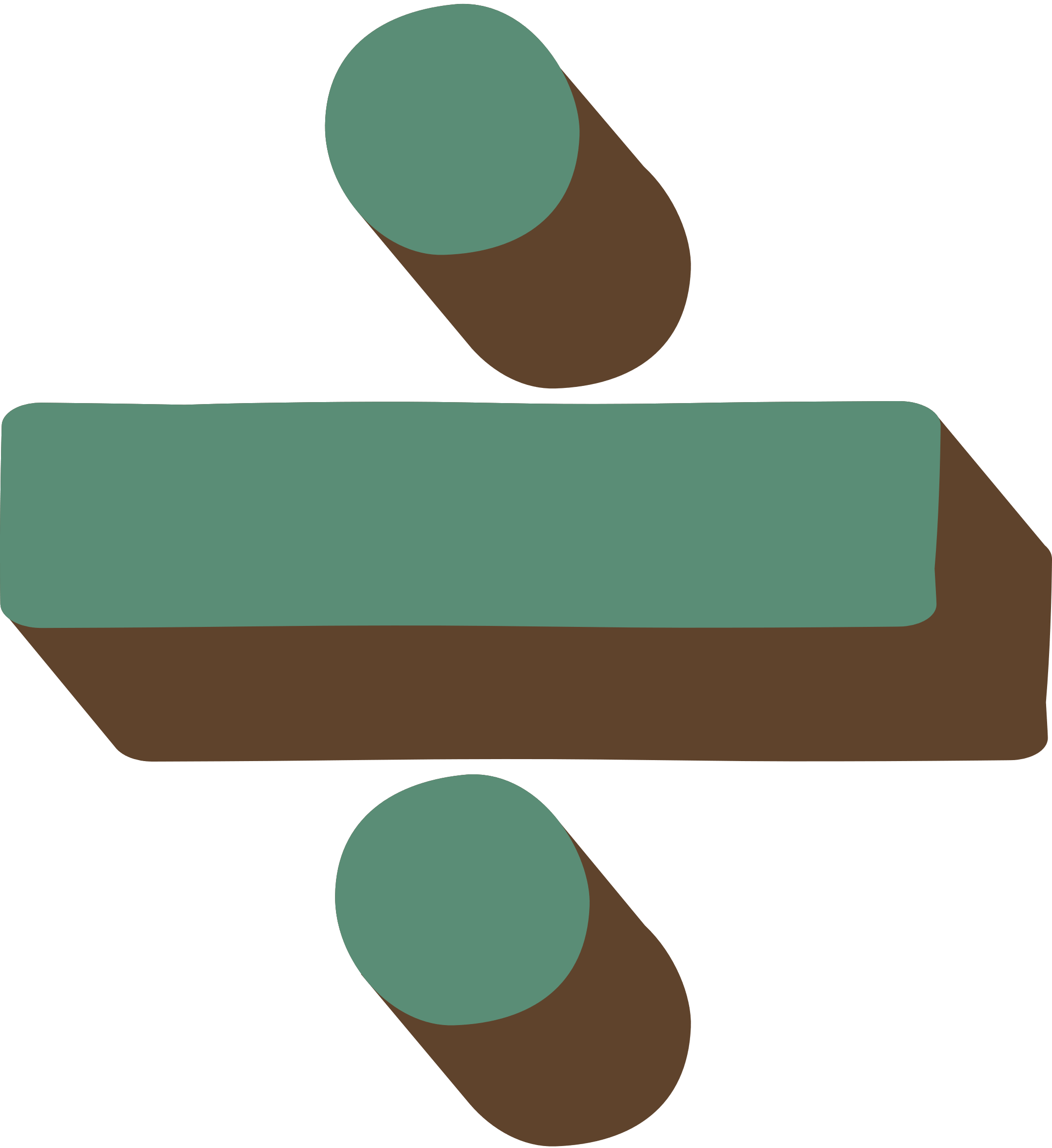 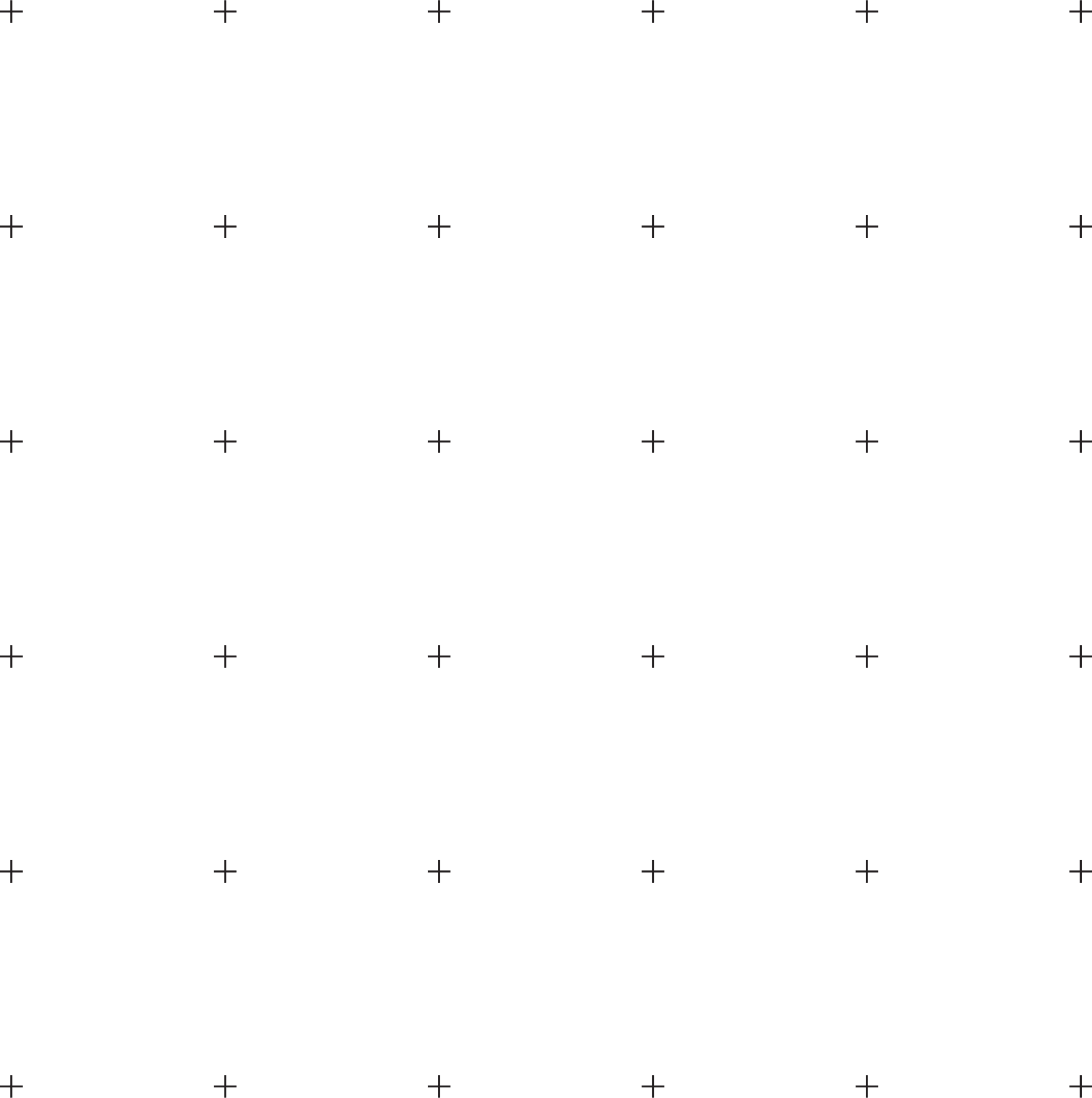 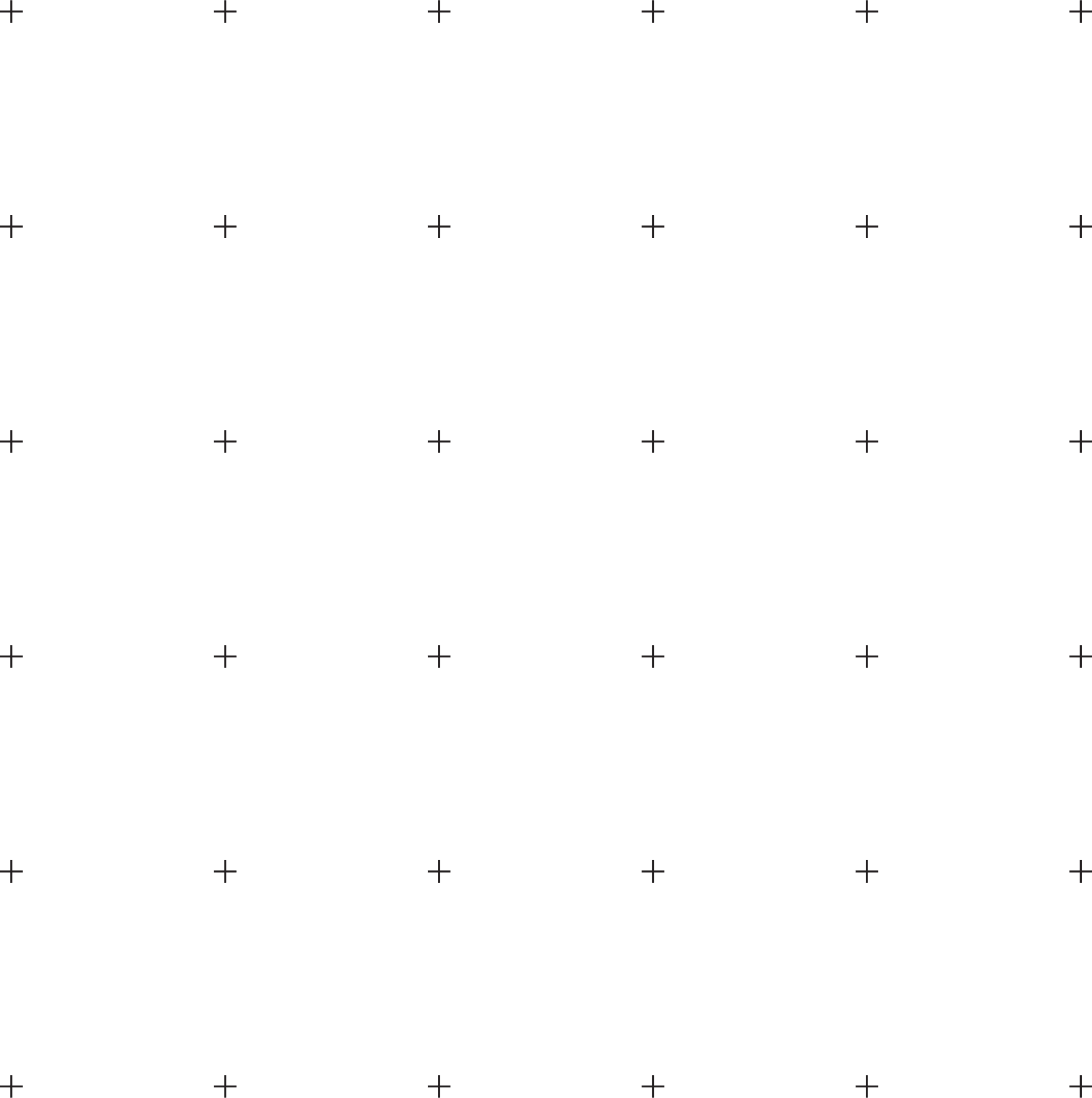 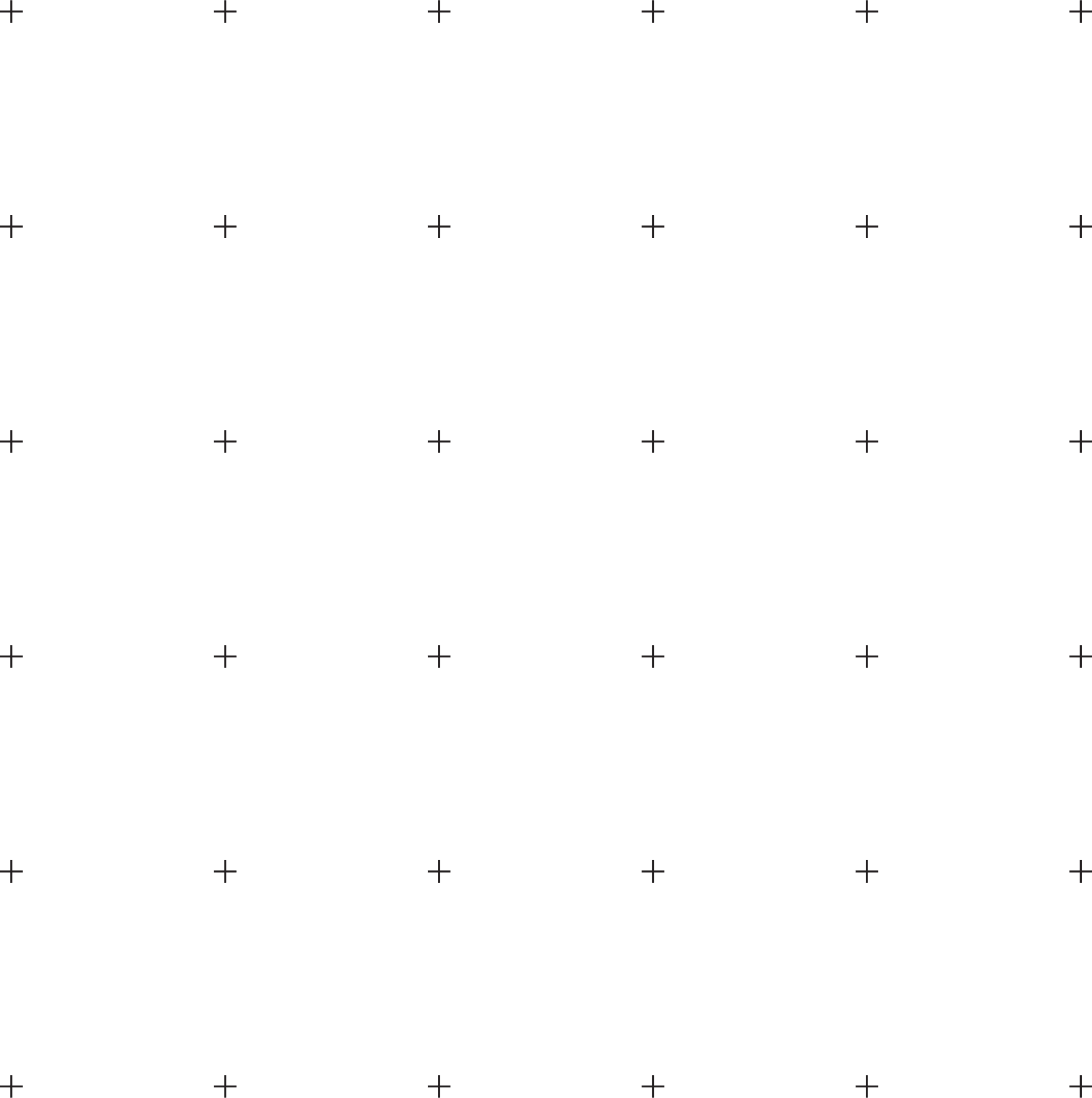 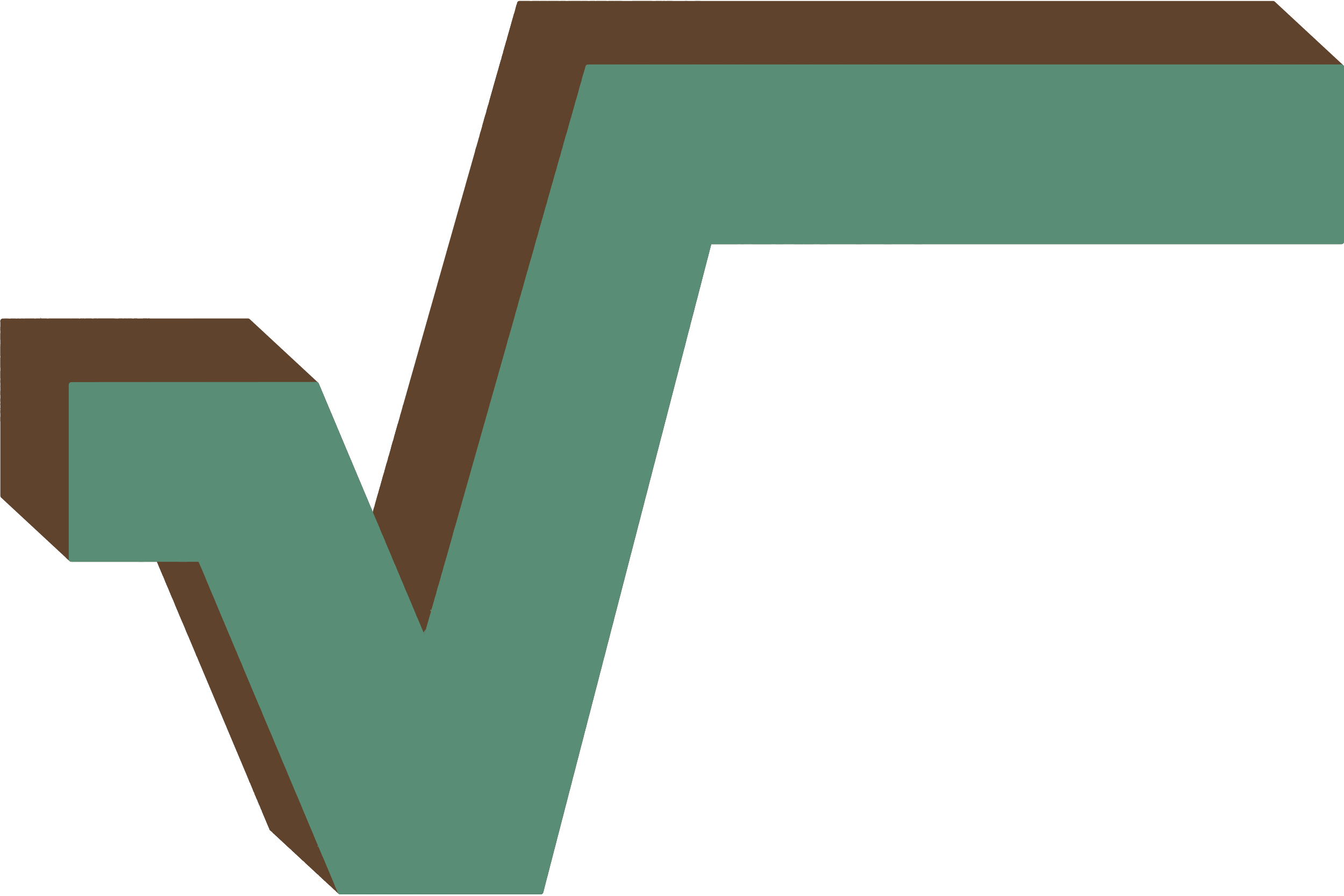 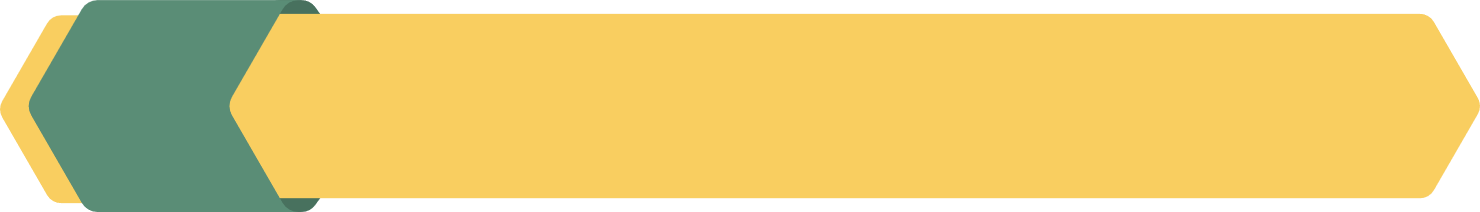 NỘI DUNG BÀI HỌC
1. Phân tích đa thức thành nhân tử bằng cách đặt nhân tử chung
2. Phân tích đa thức thành nhân tử bằng cách sử dụng hằng đẳng thức
3. Phân tích đa thức thành nhân tử bằng cách nhóm các hạng tử
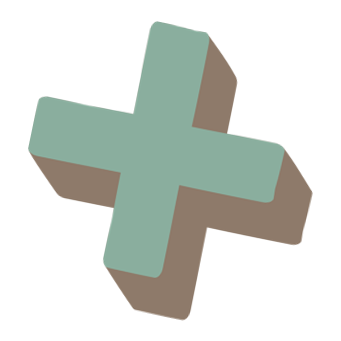 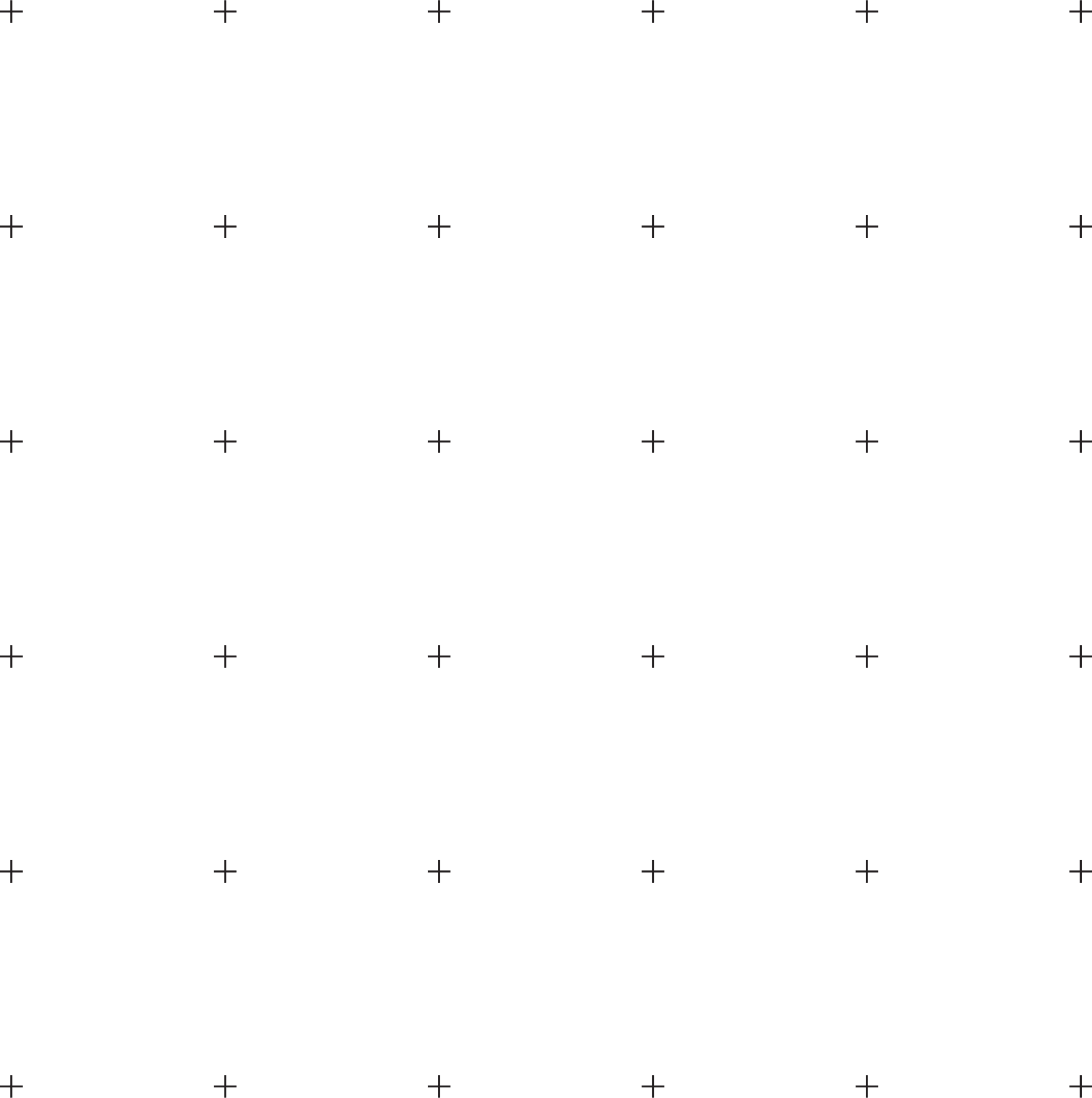 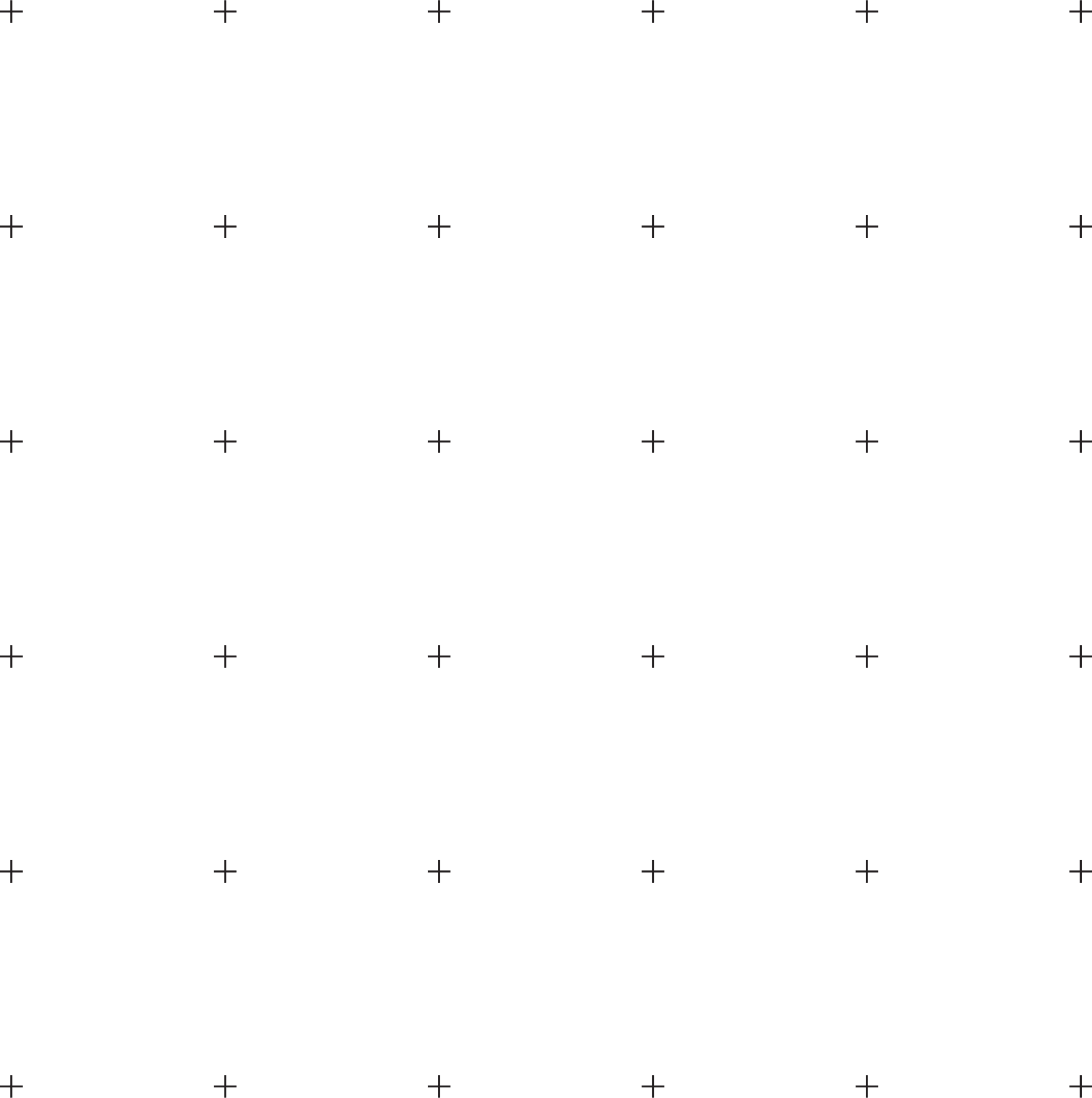 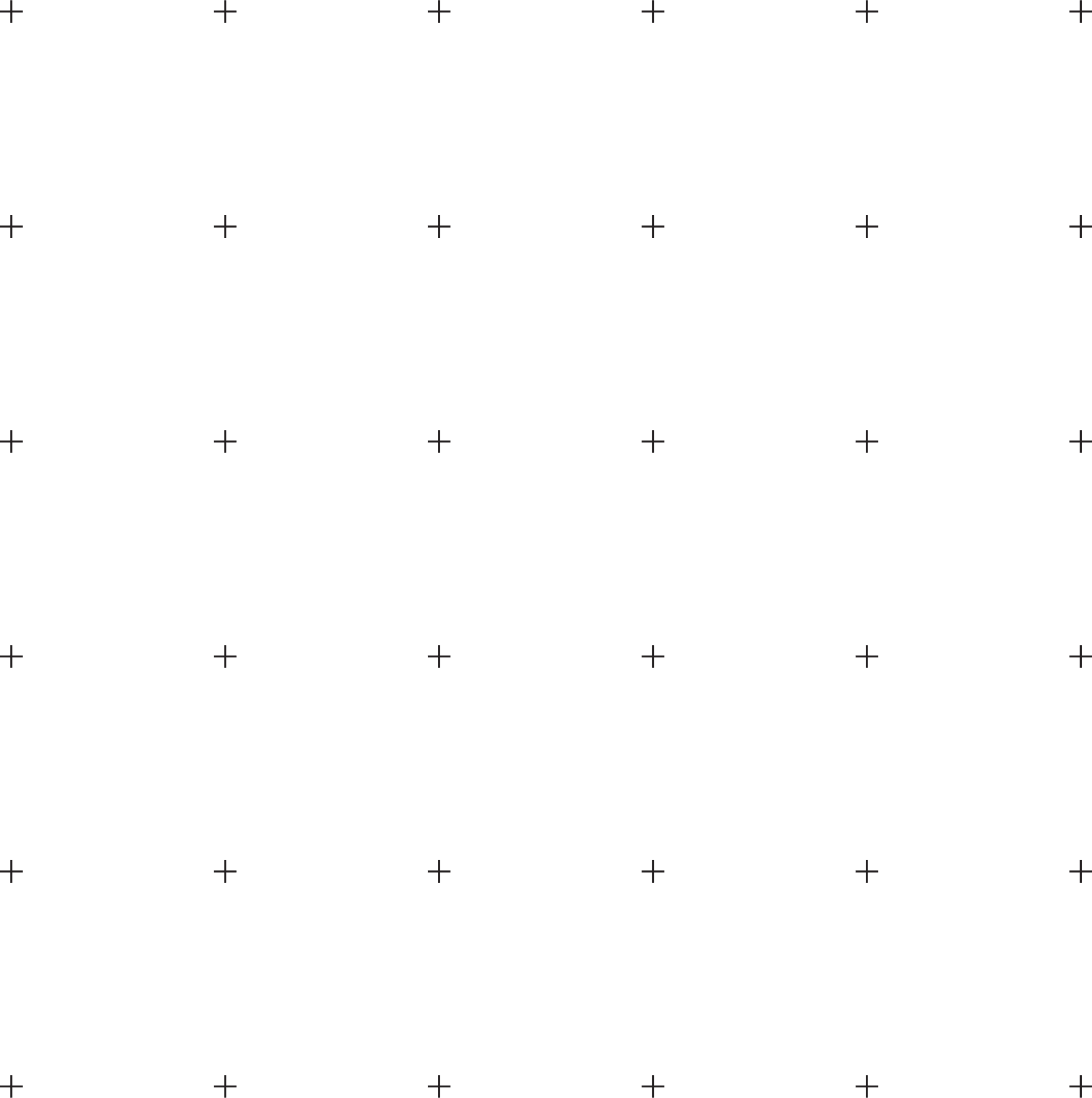 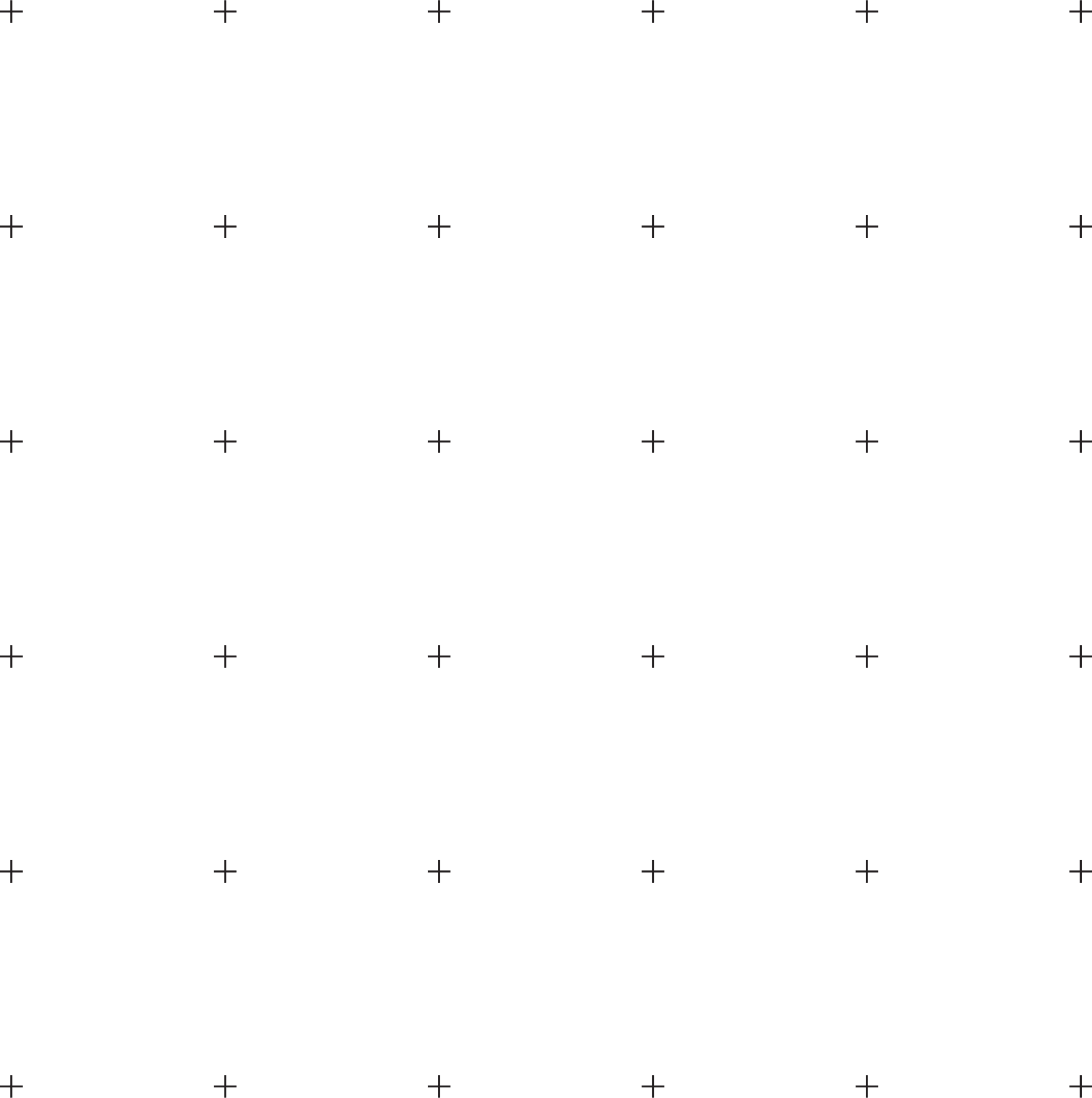 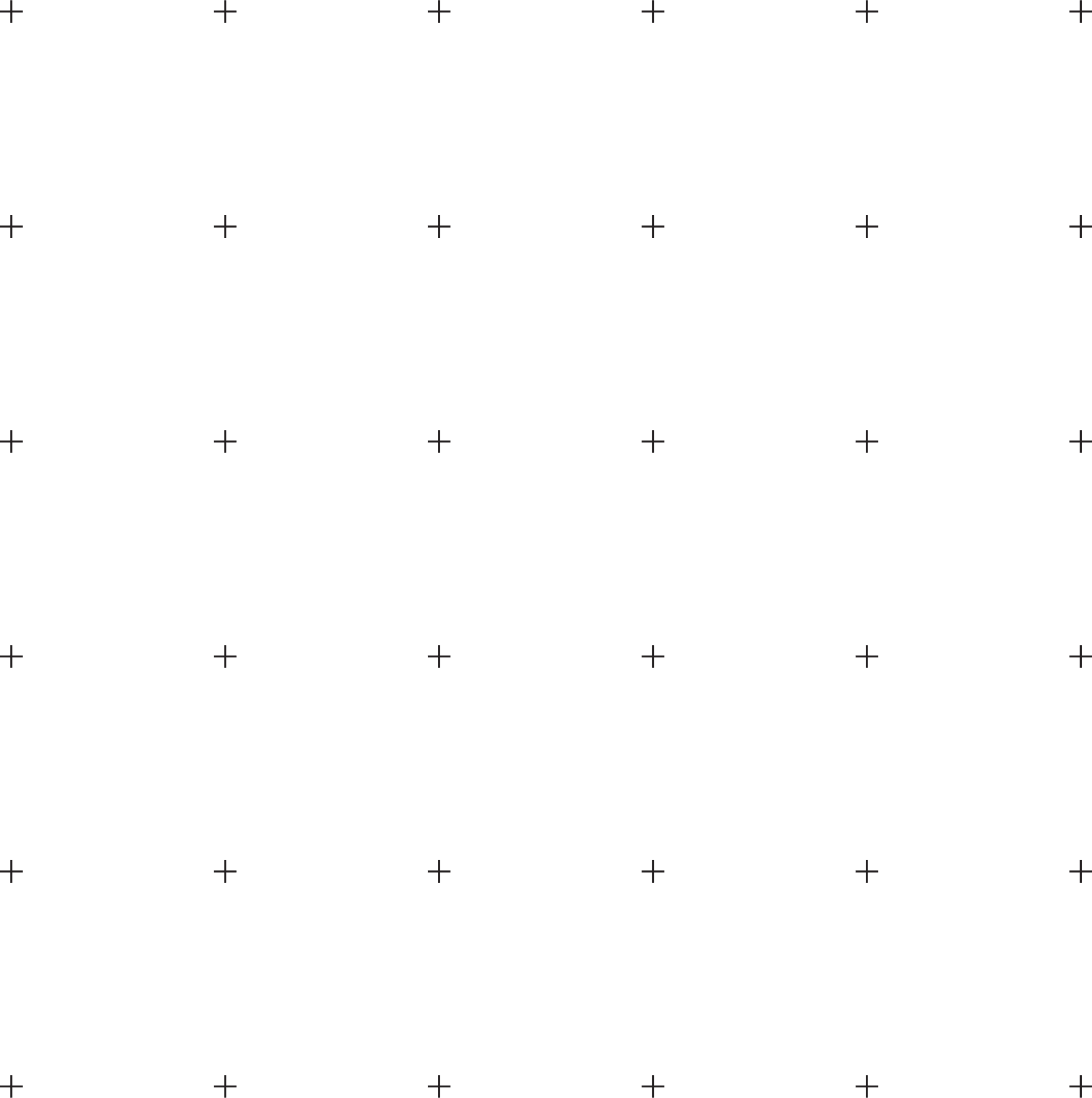 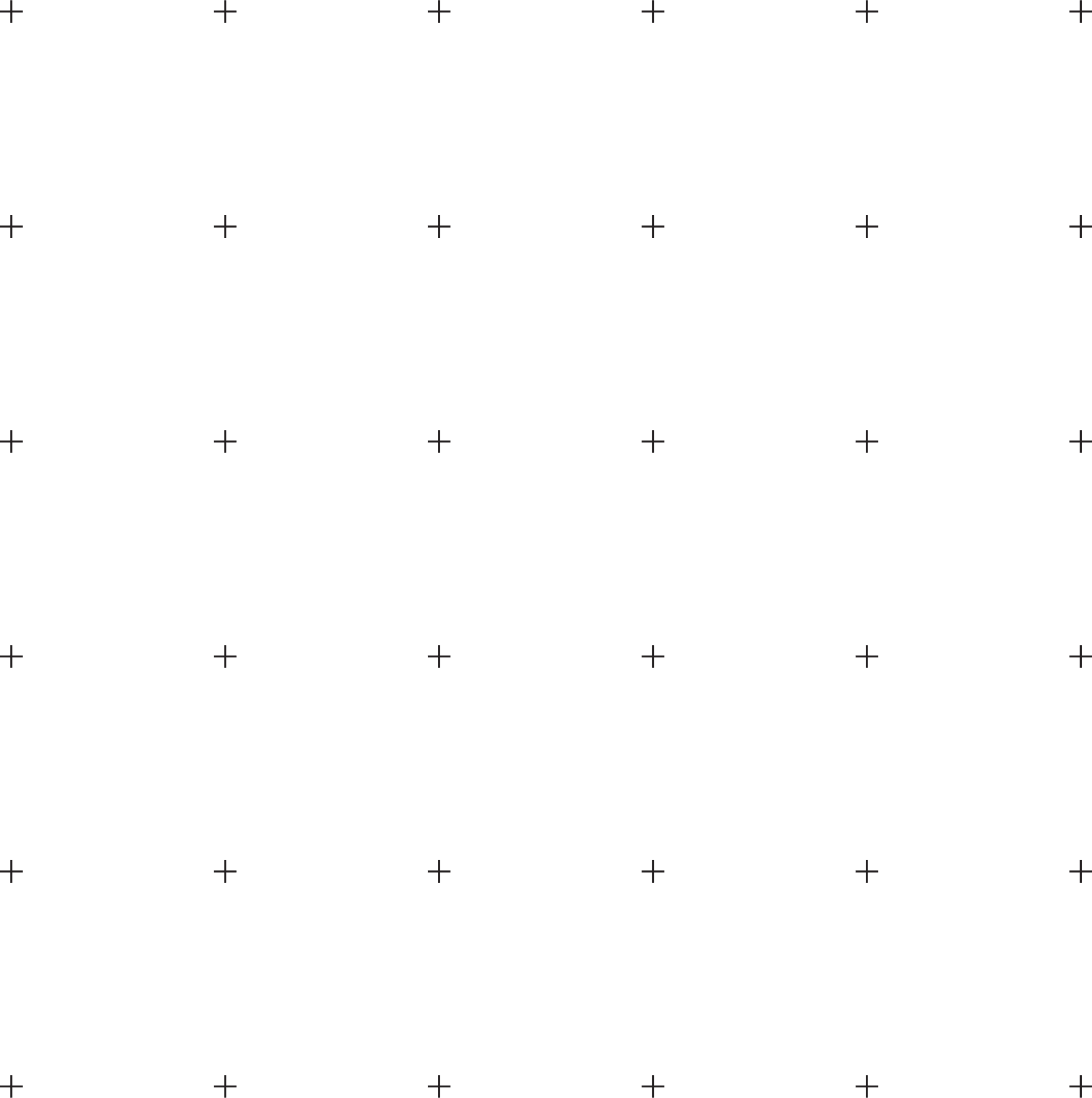 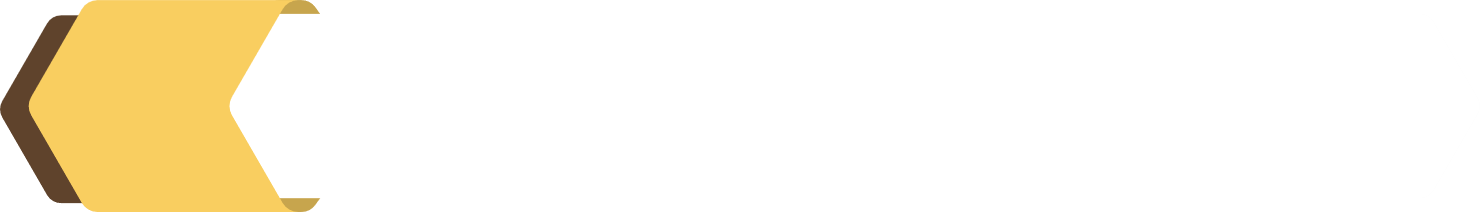 1. PHÂN THỨC ĐA THỨC THÀNH NHÂN TỬ BẰNG CÁCH ĐẶT NHÂN TỬ CHUNG
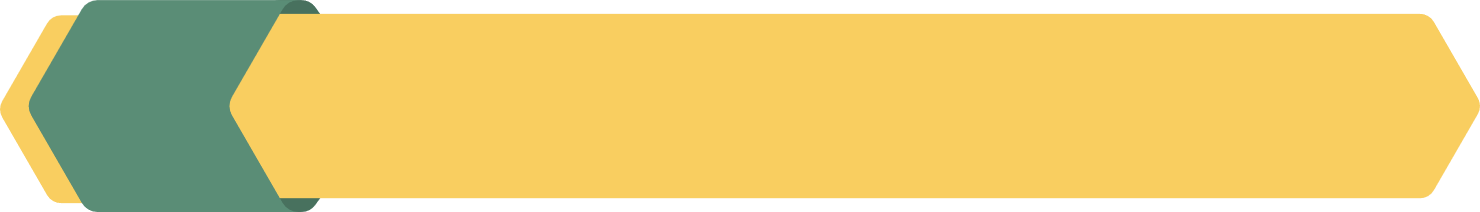 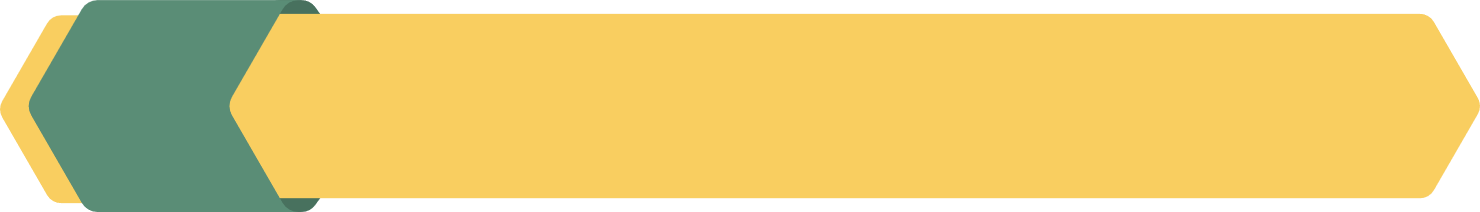 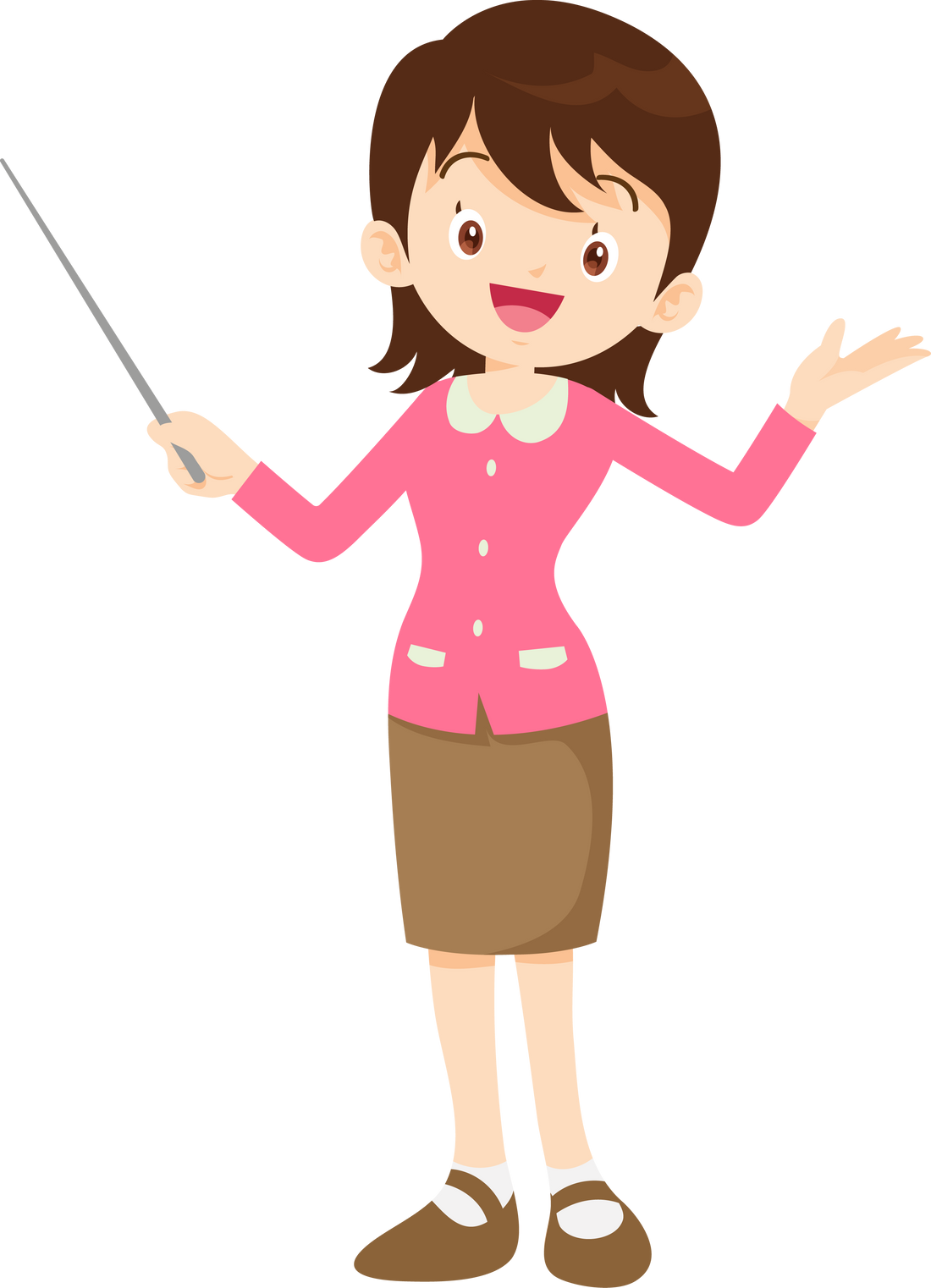 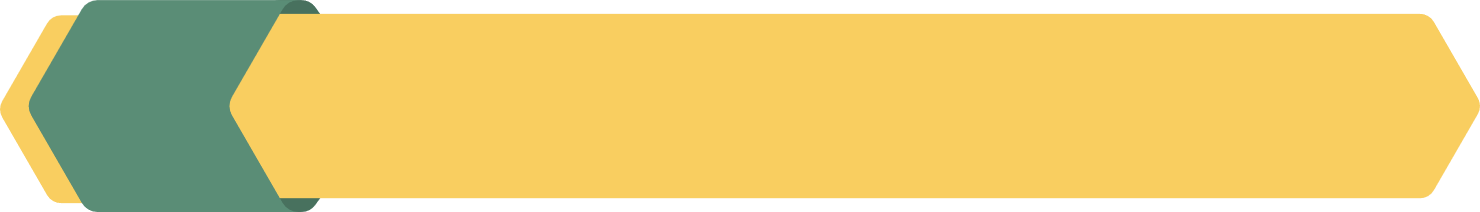 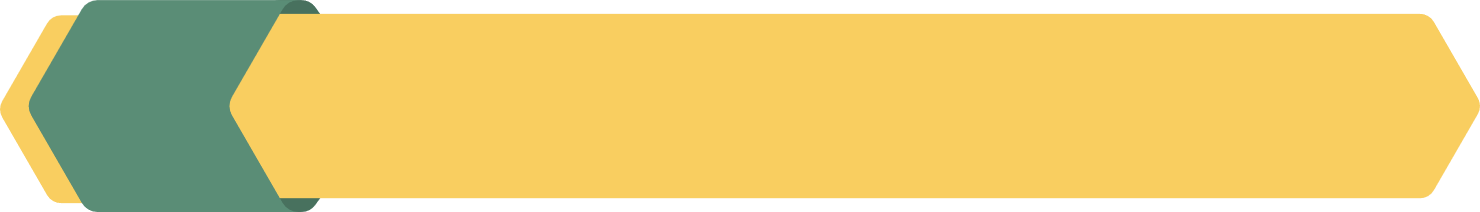 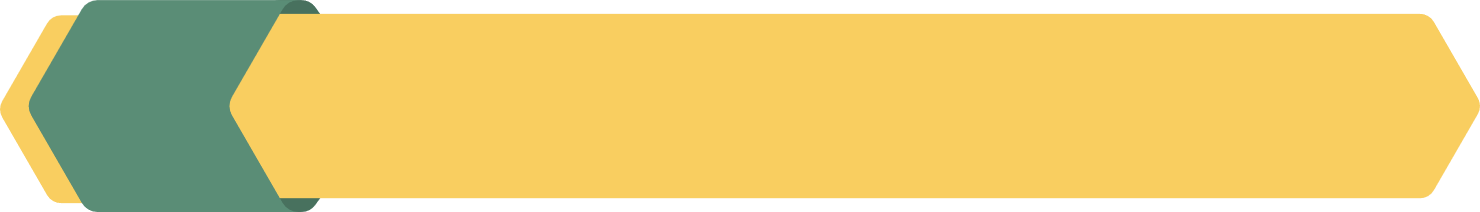 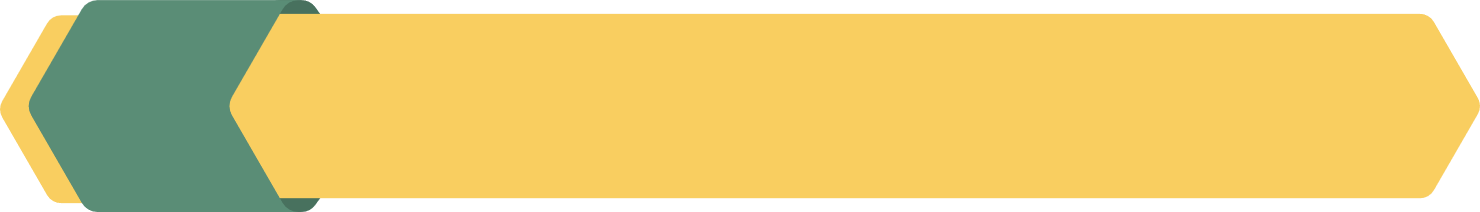 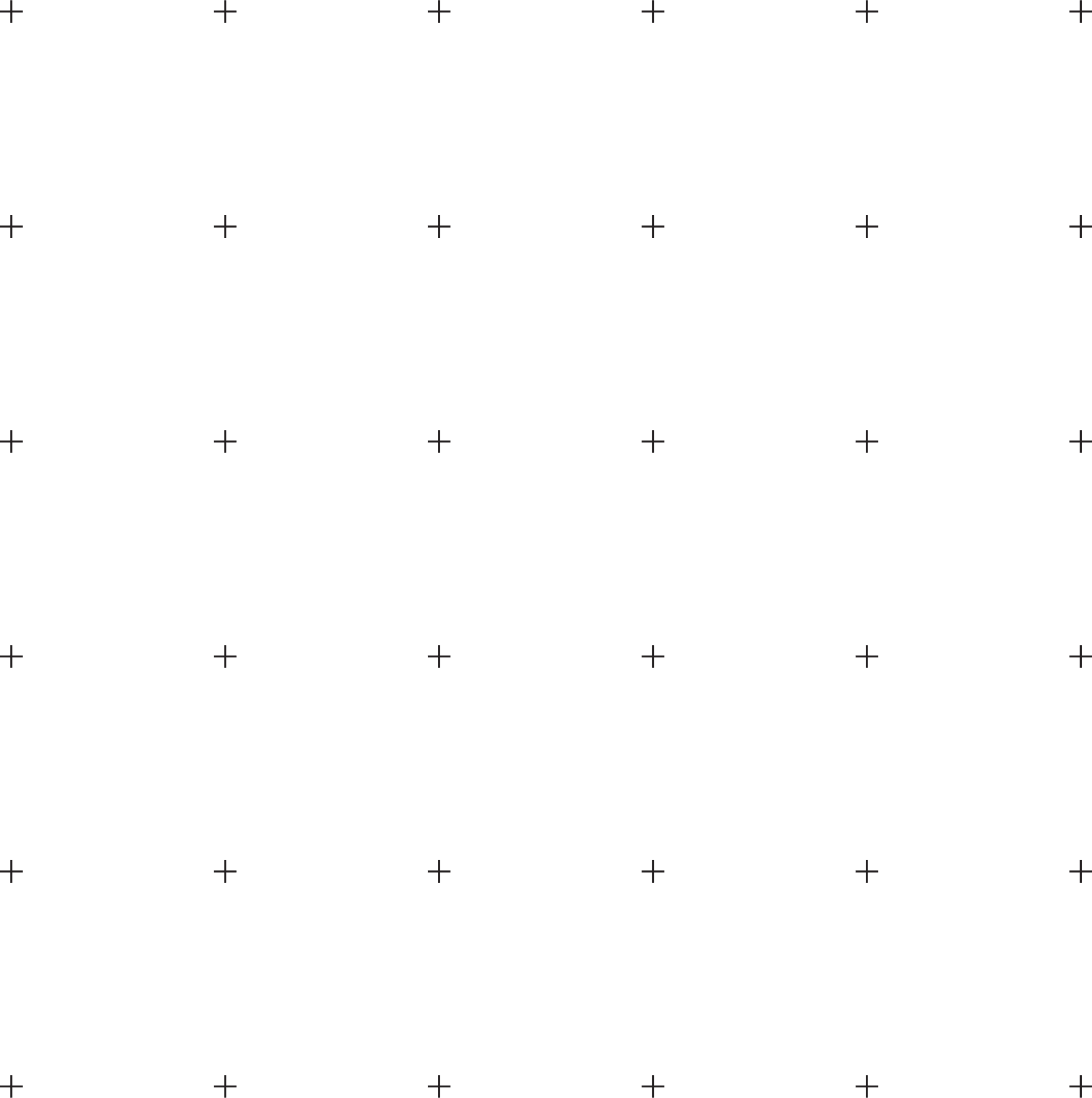 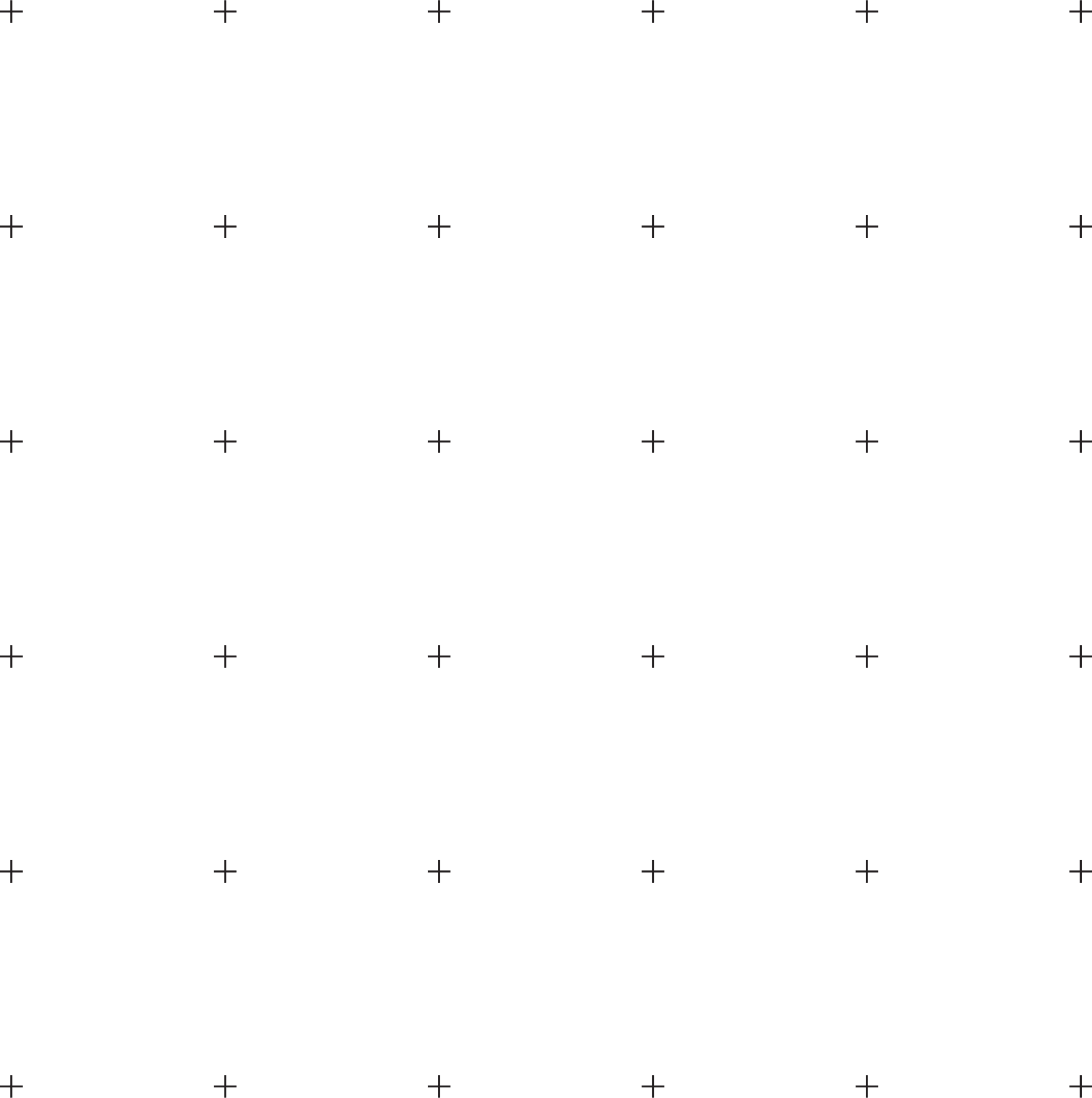 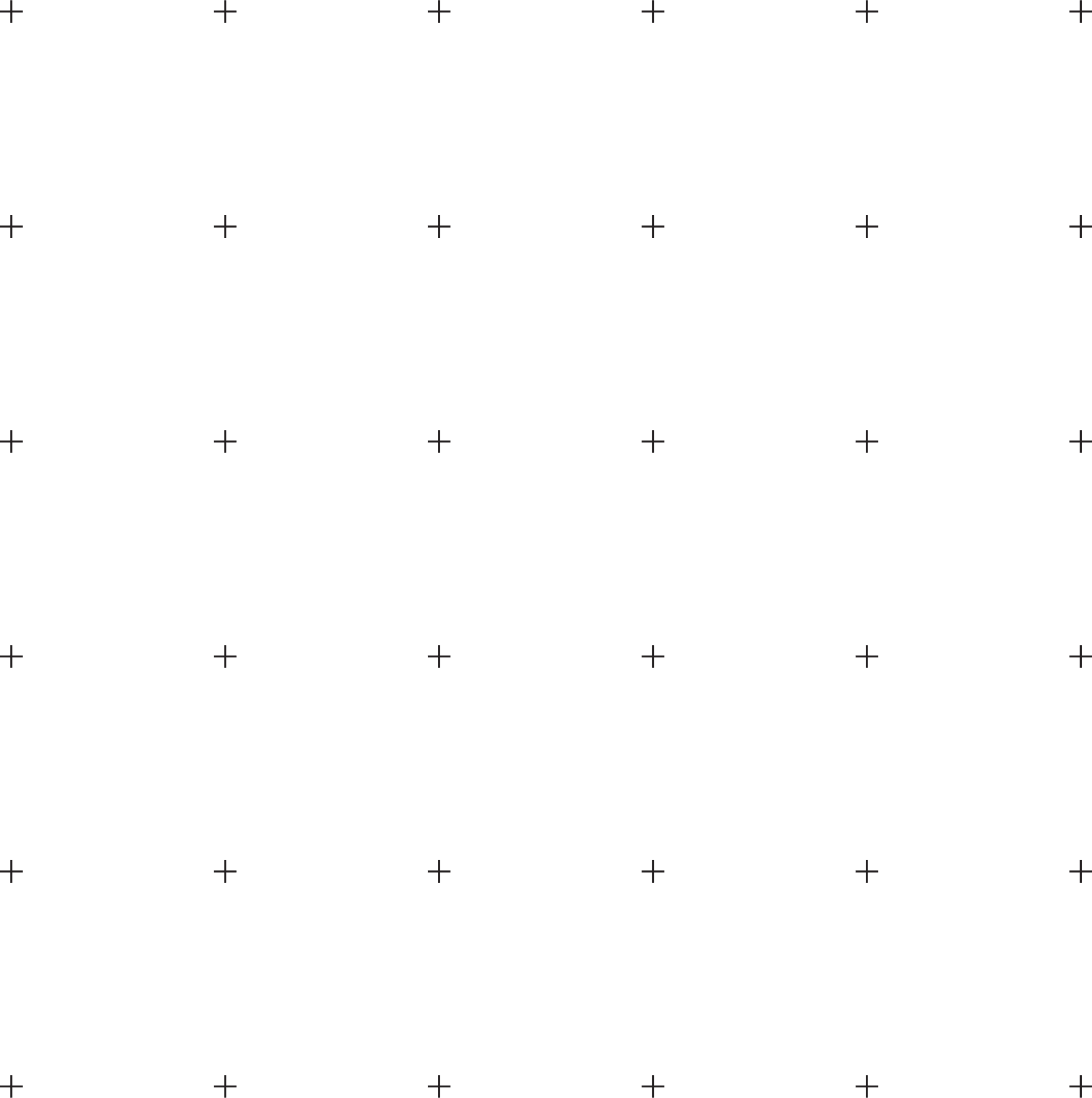 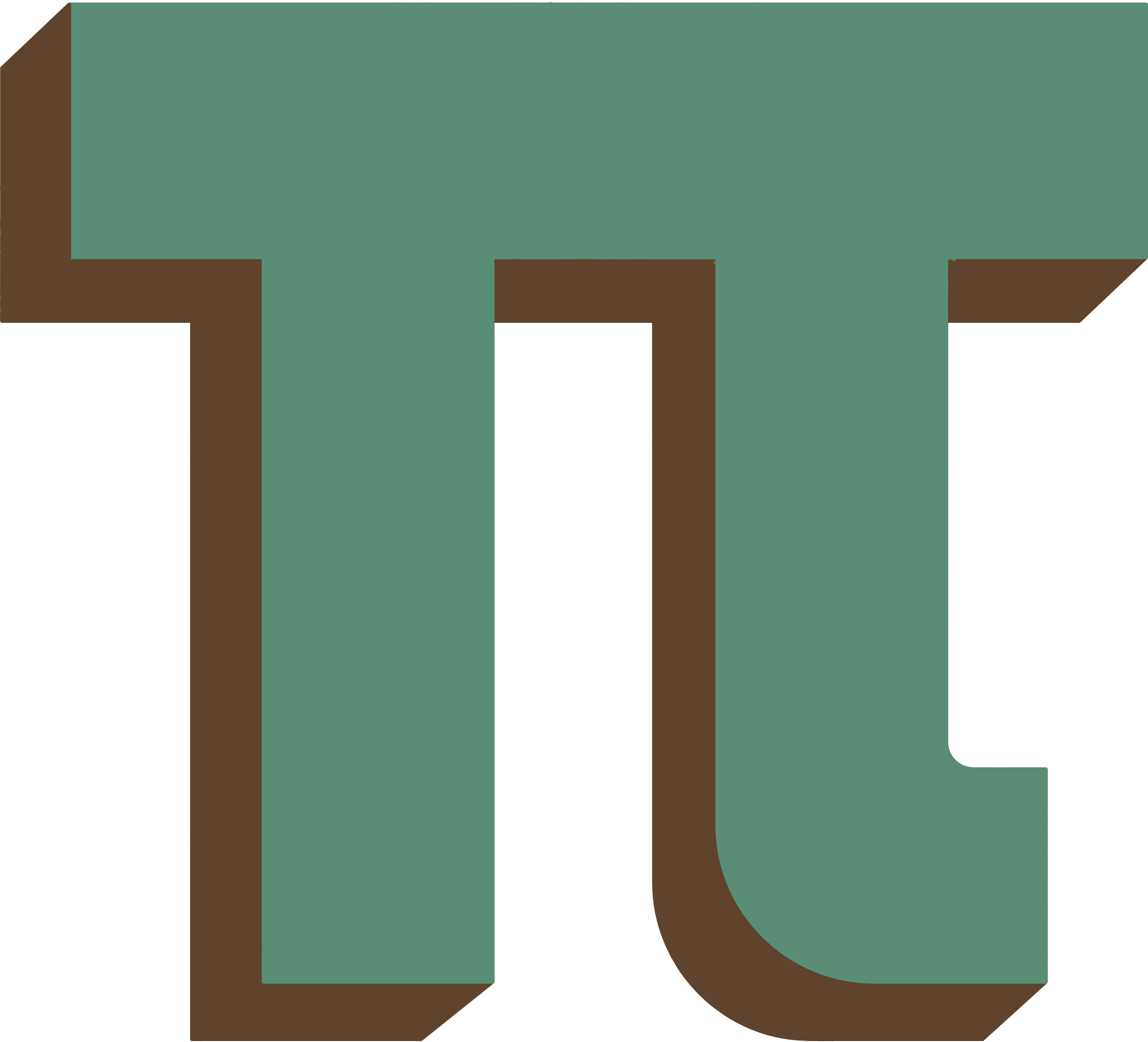 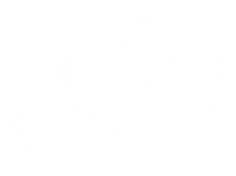 HĐ 1:
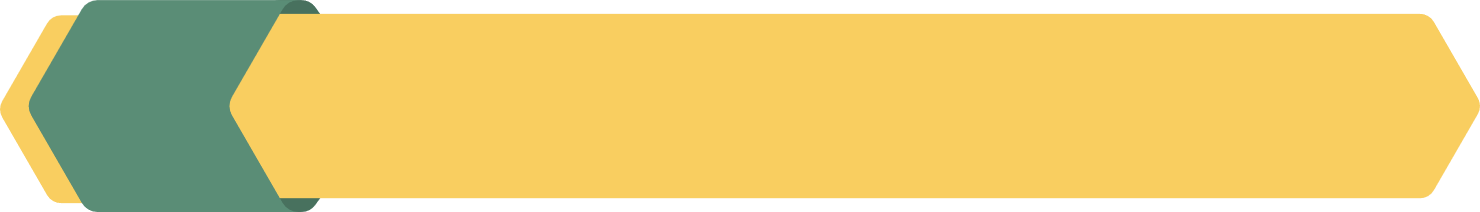 Giải
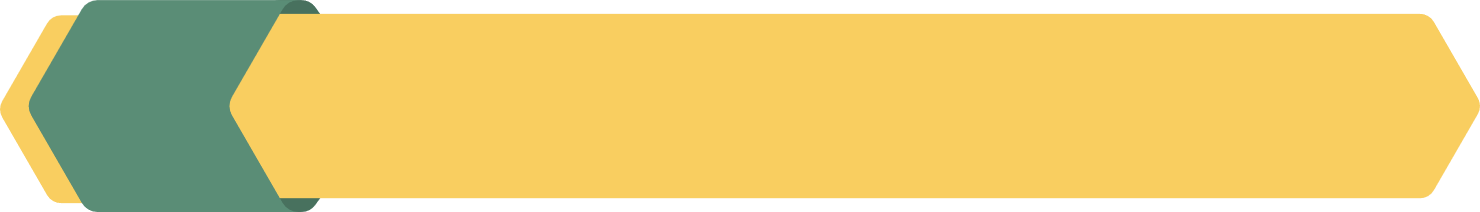 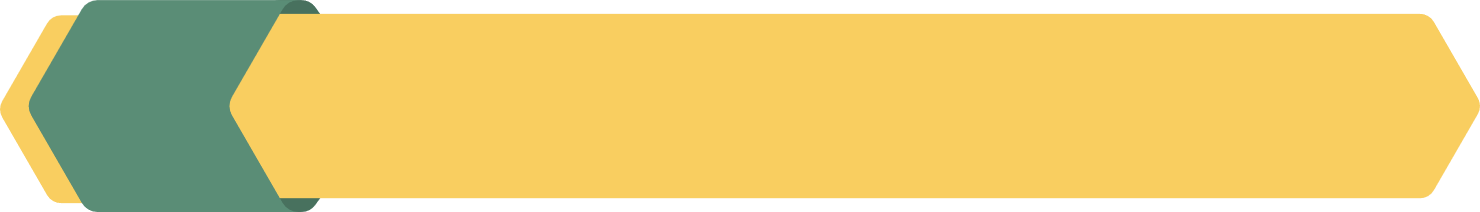 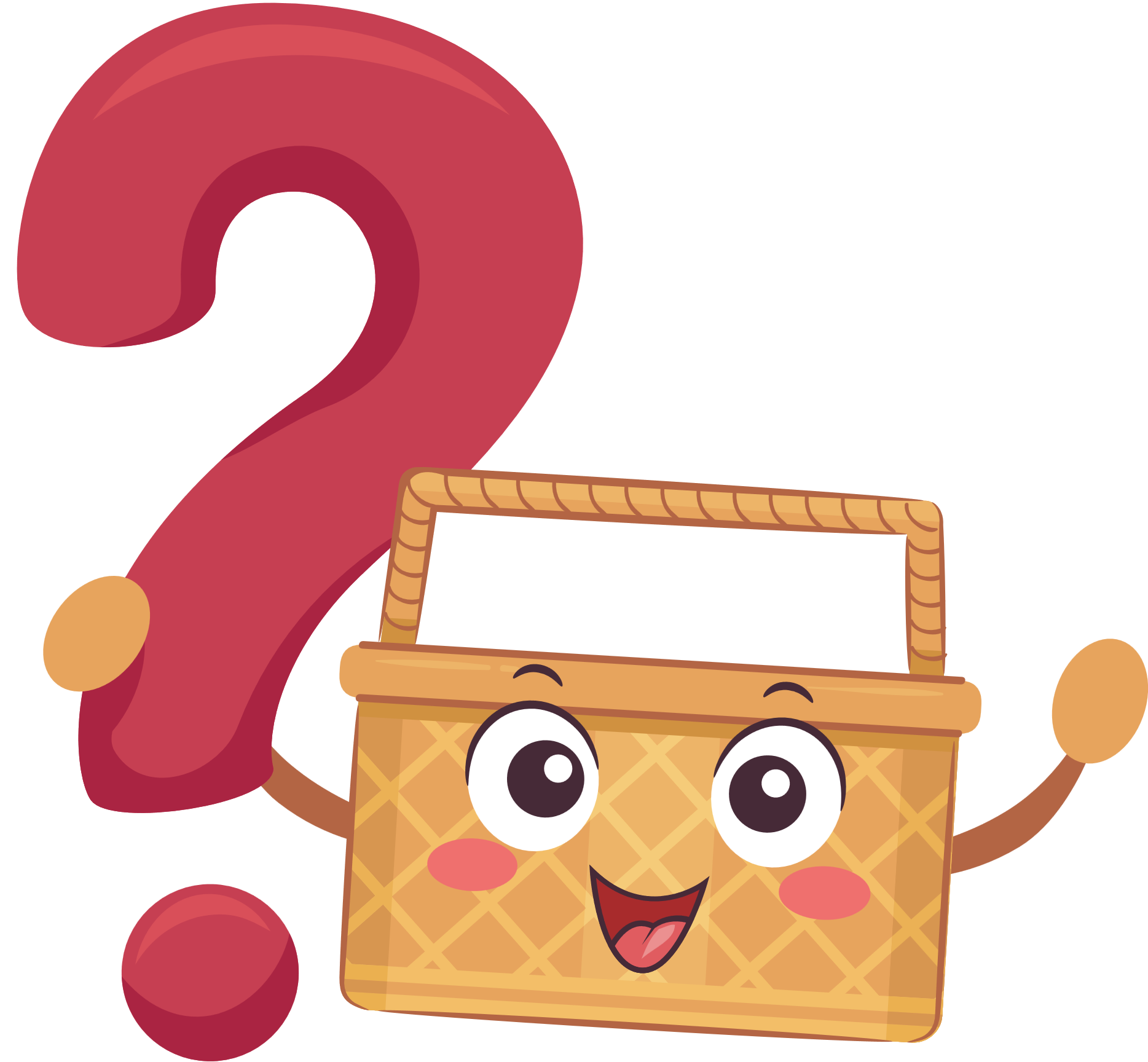 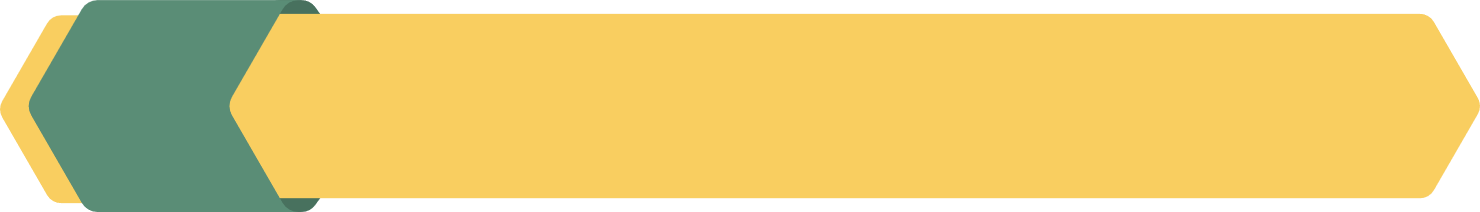 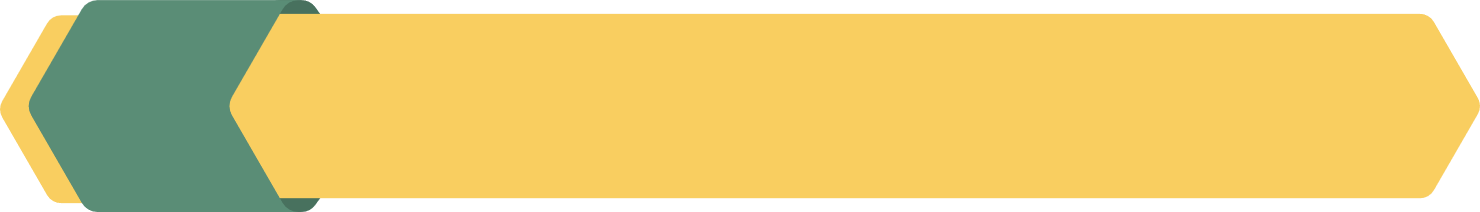 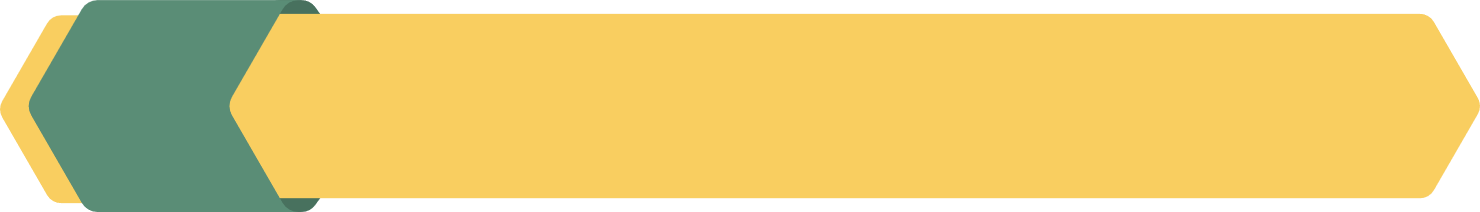 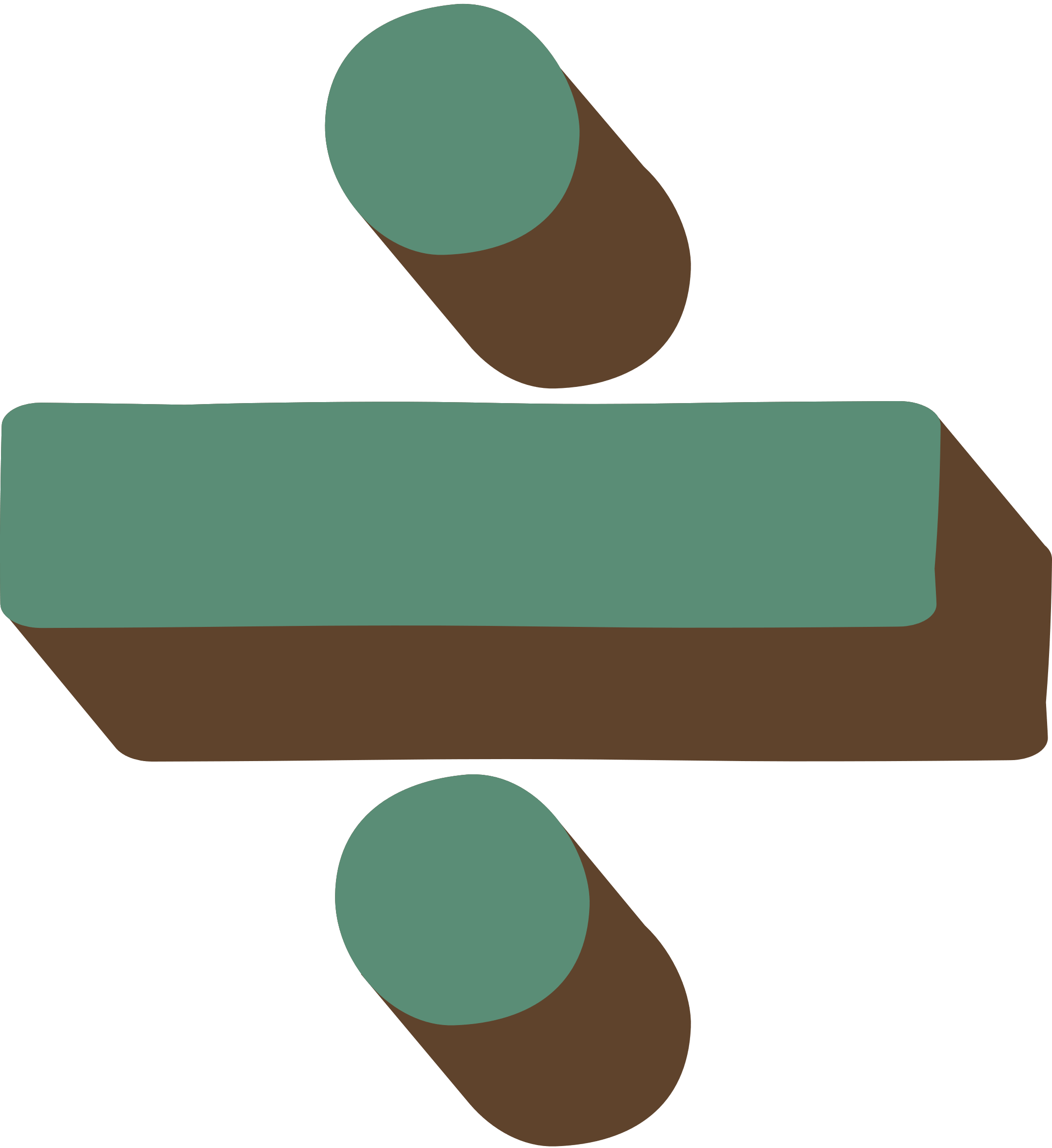 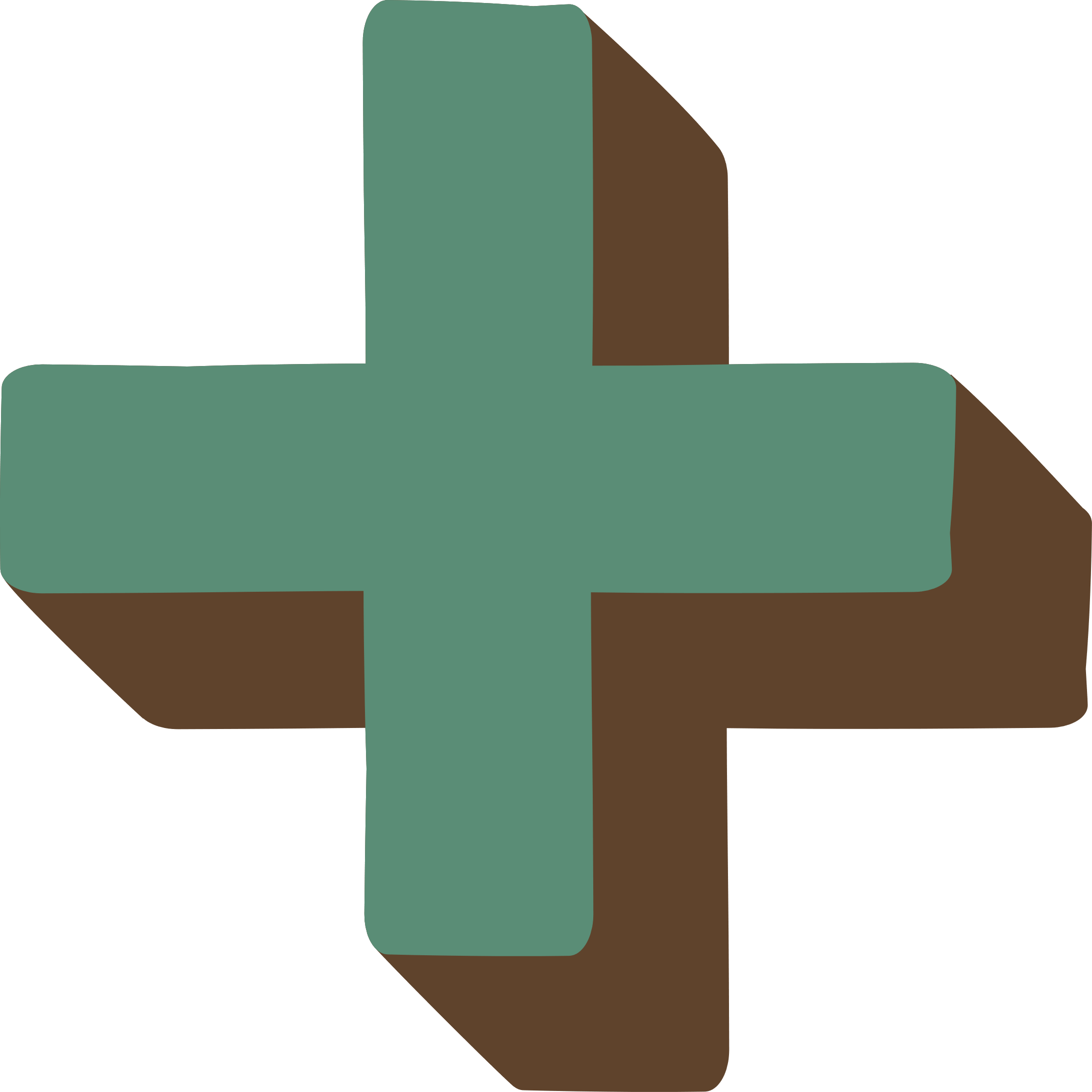 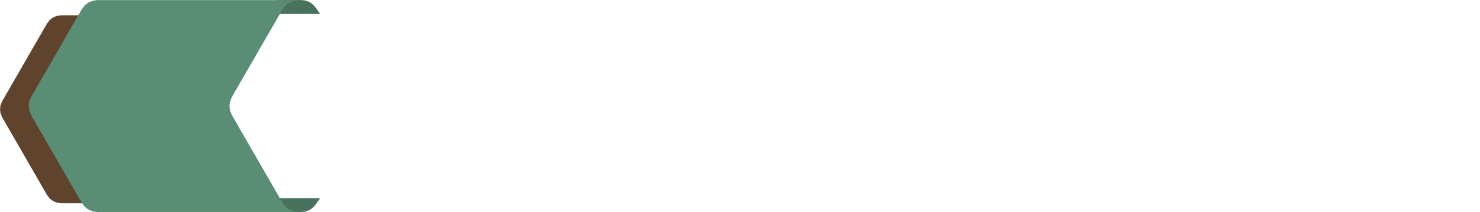 KẾT LUẬN
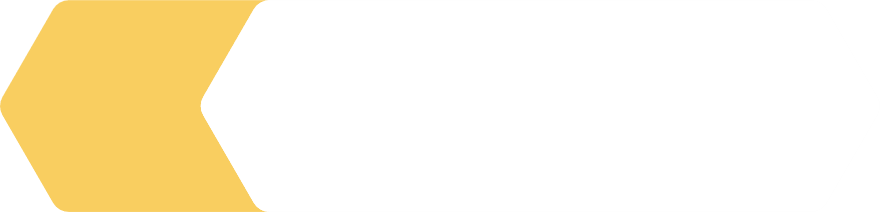 Phân tích đa thức thành nhân tử (hay thừa số chung) là biến đổi đa thức đó thành một tích của những đa thức.
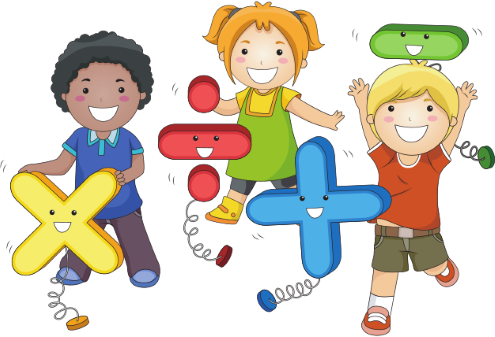 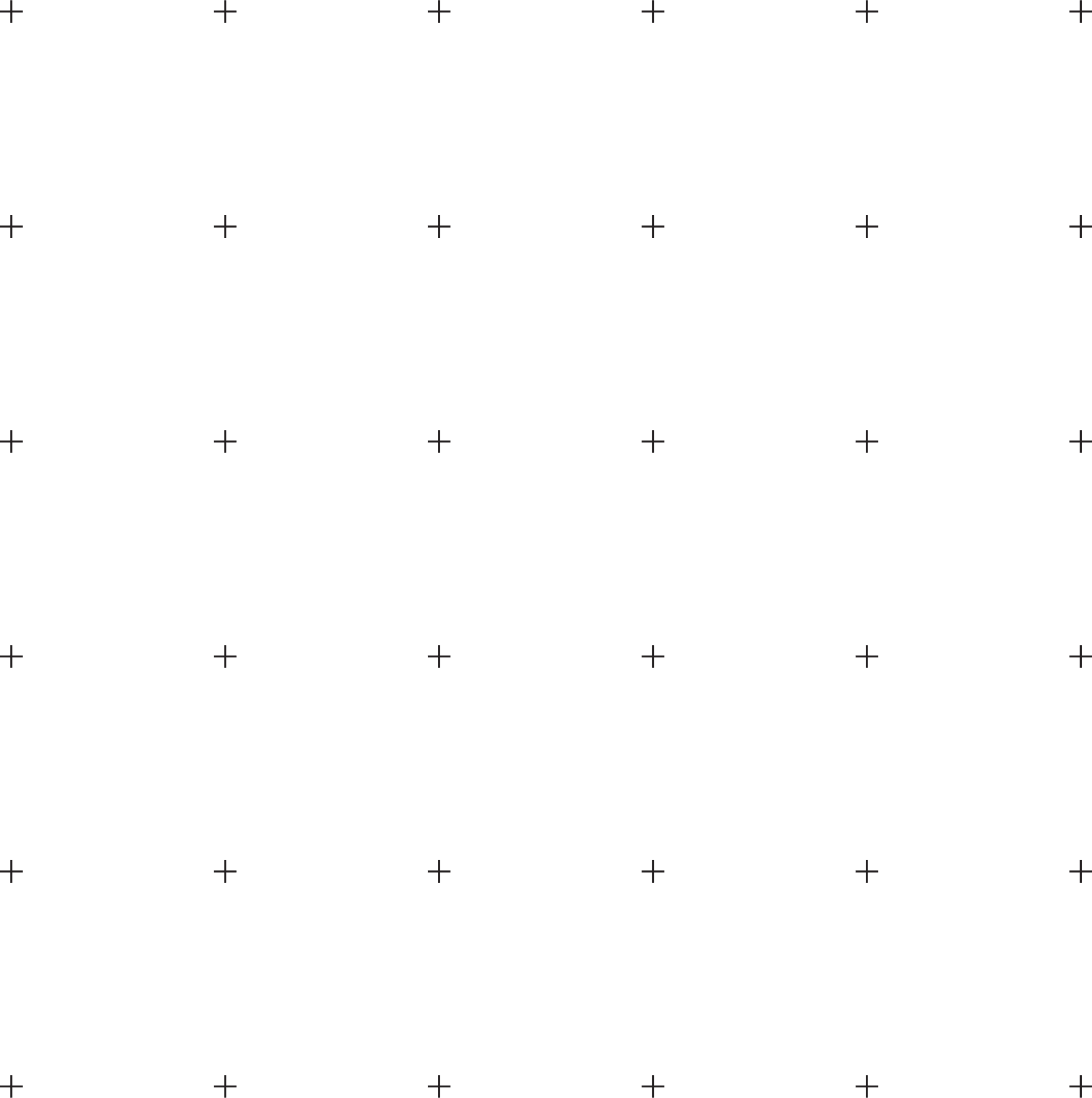 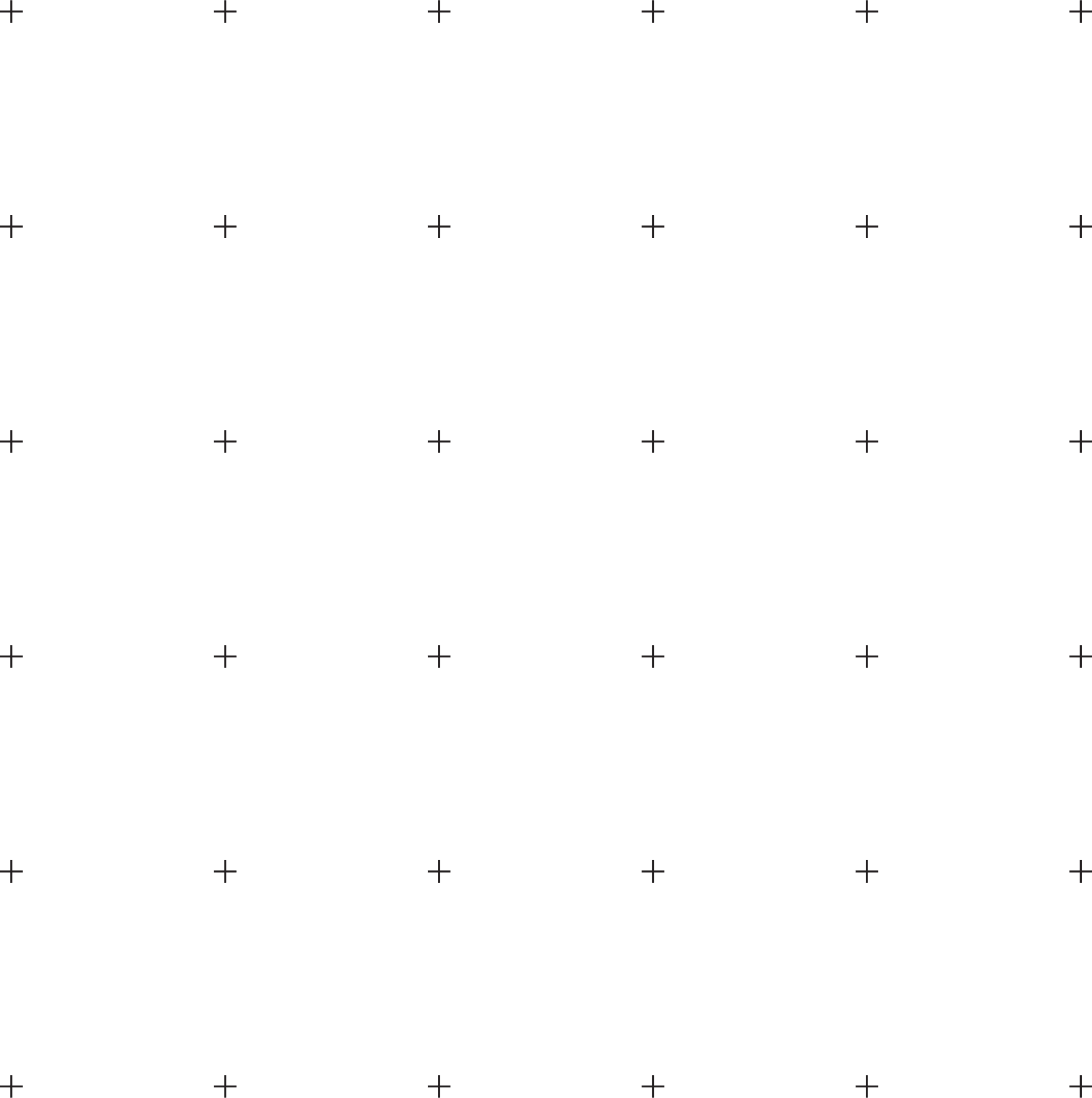 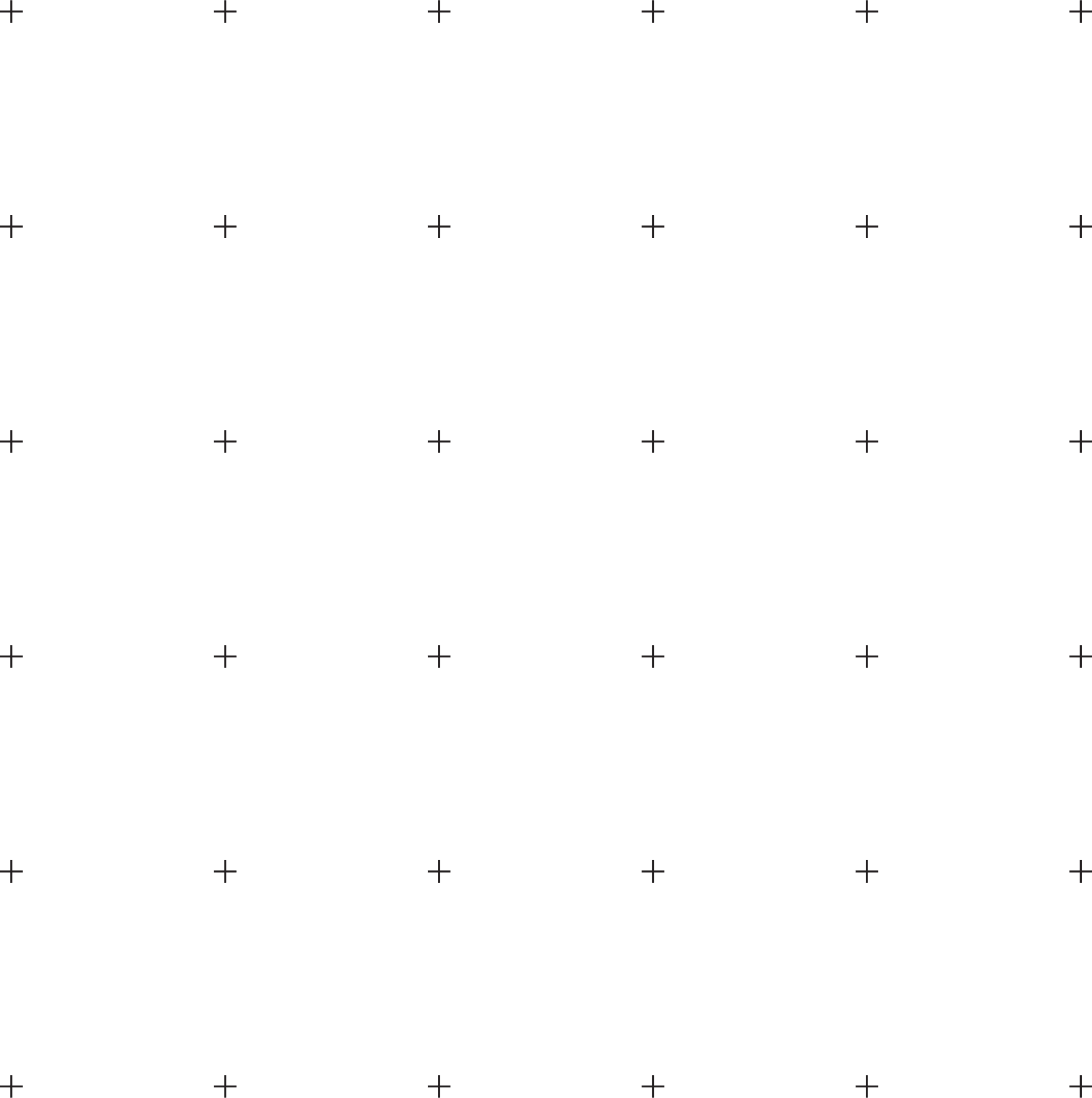 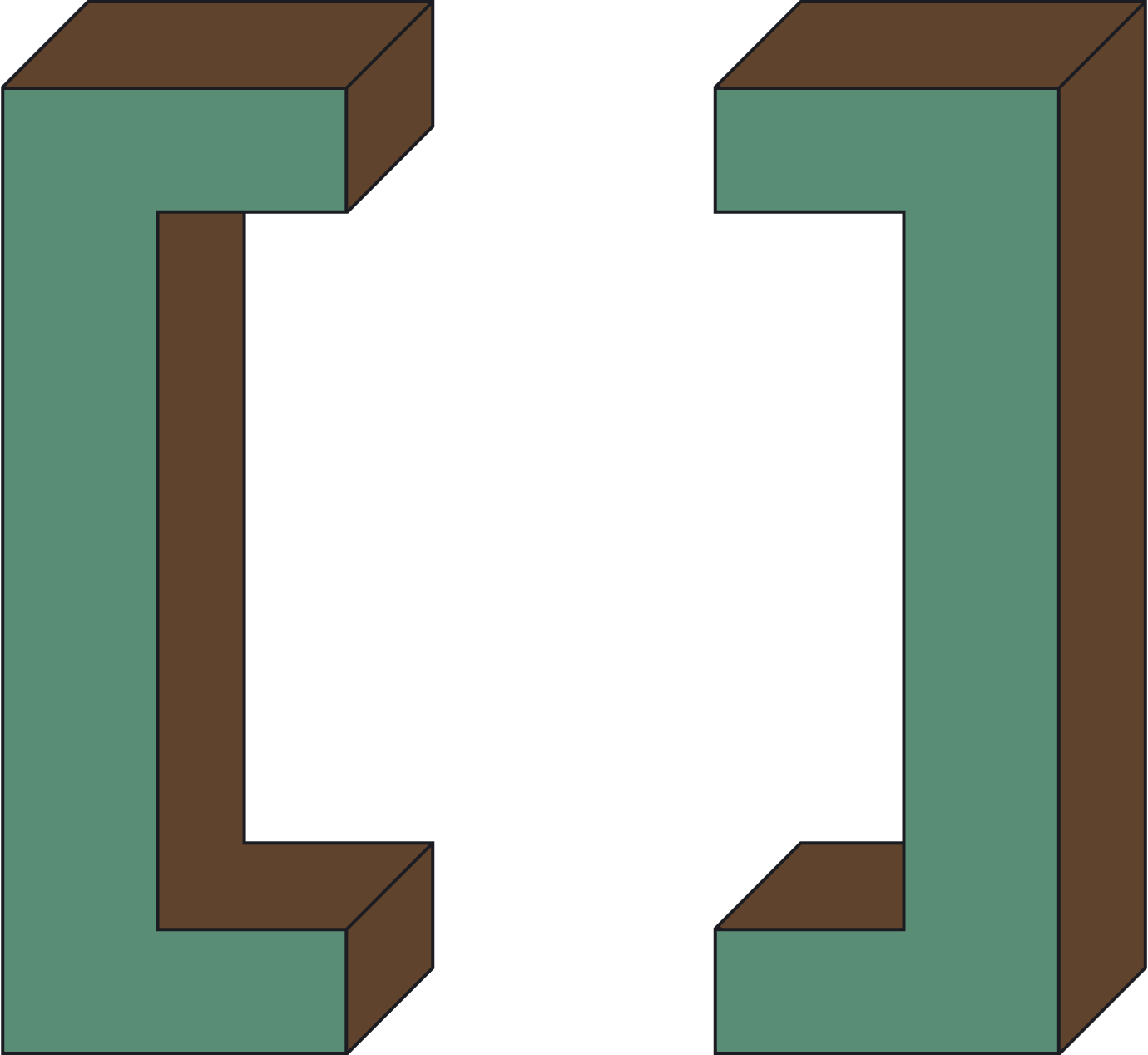 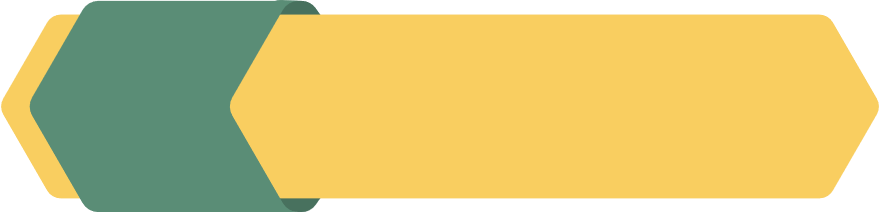 CÂU HỎI
Giải
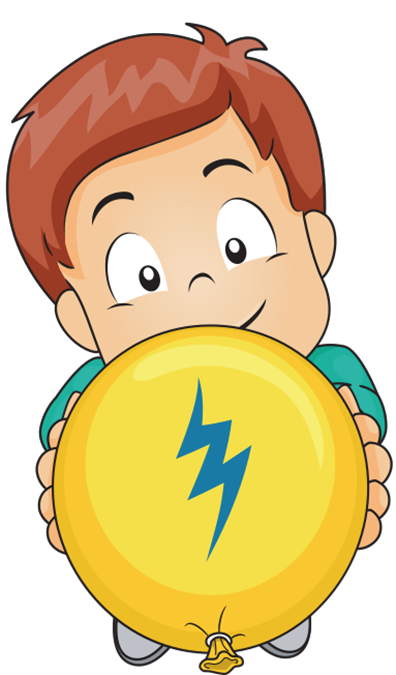 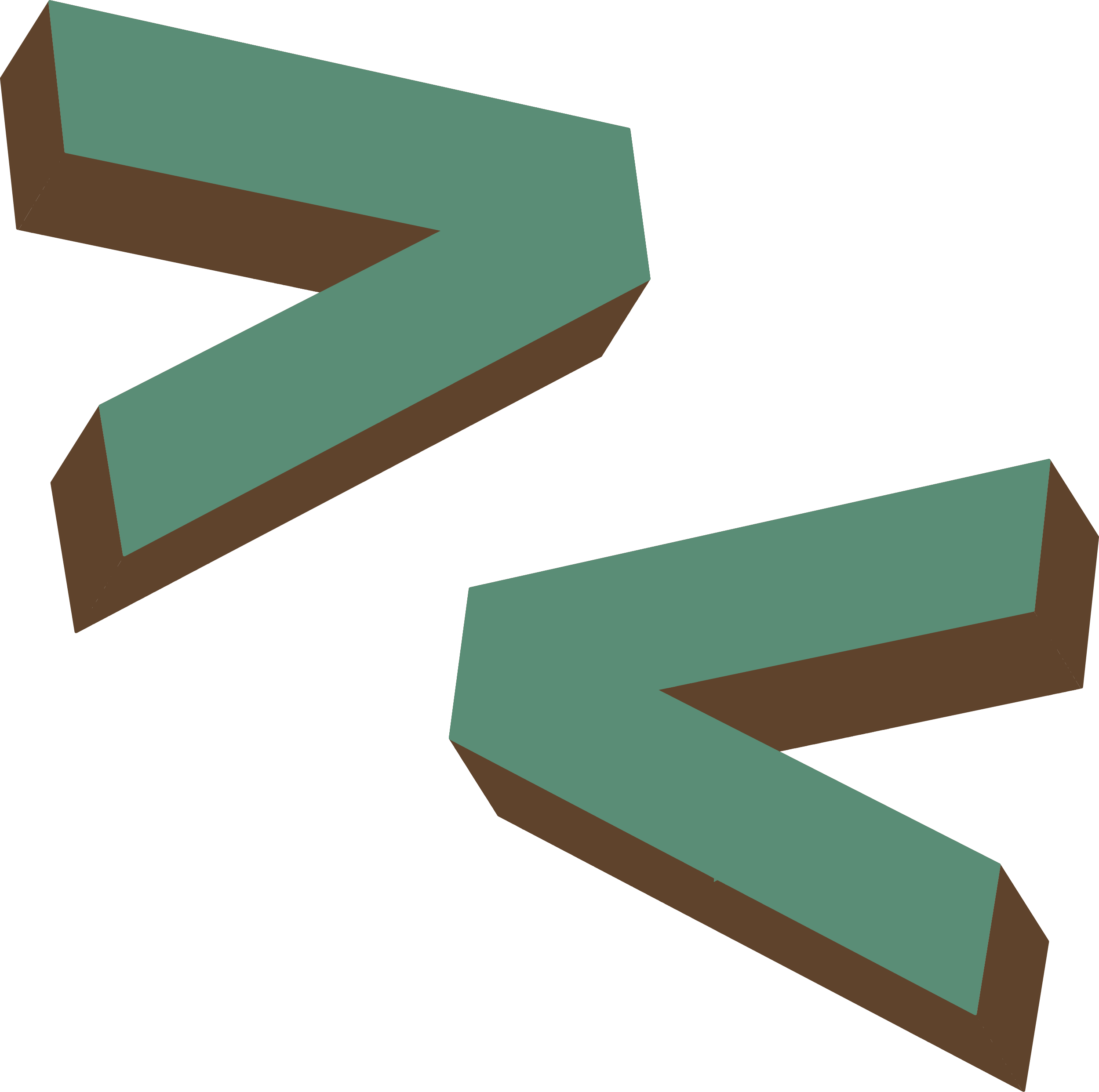 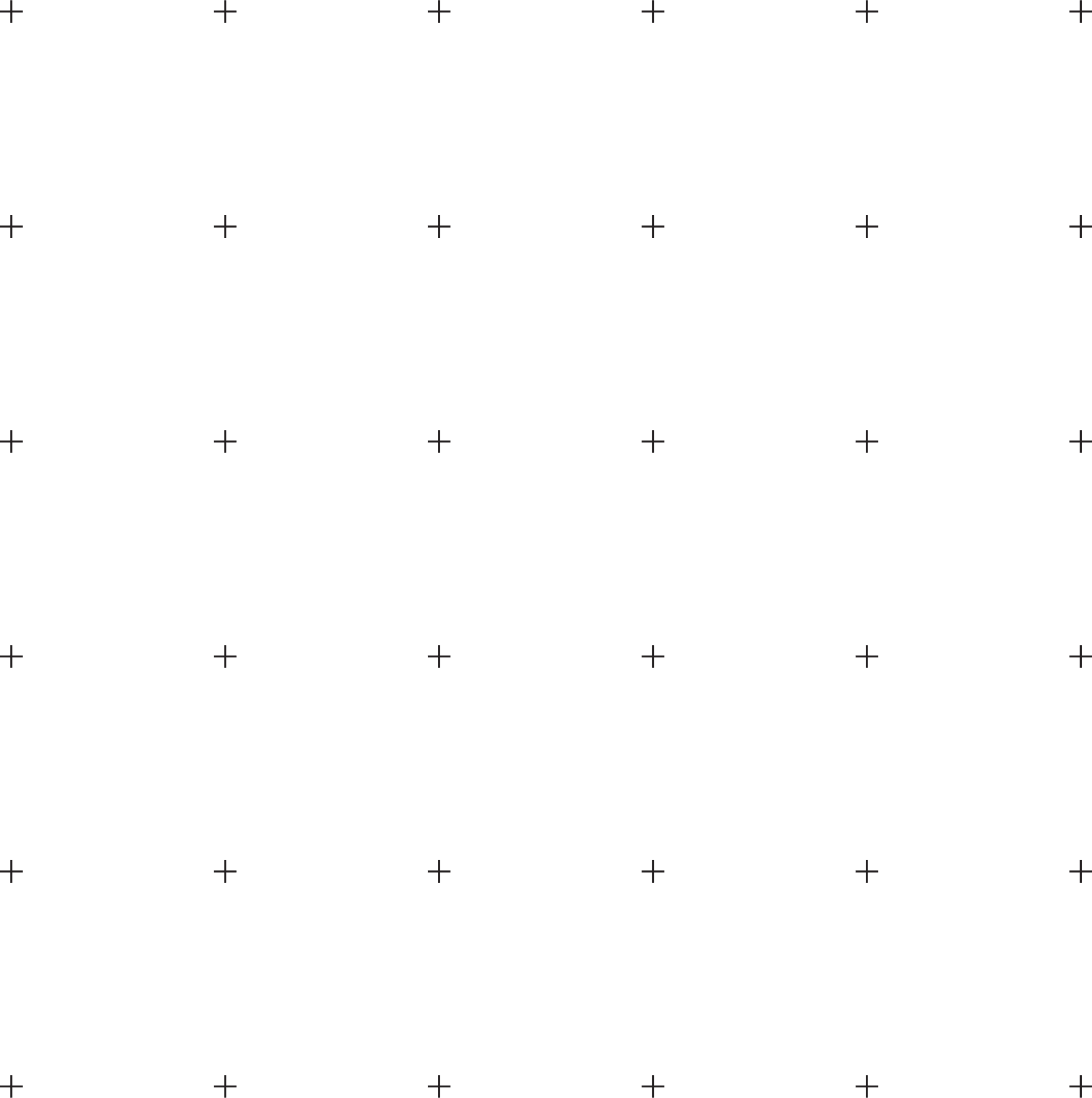 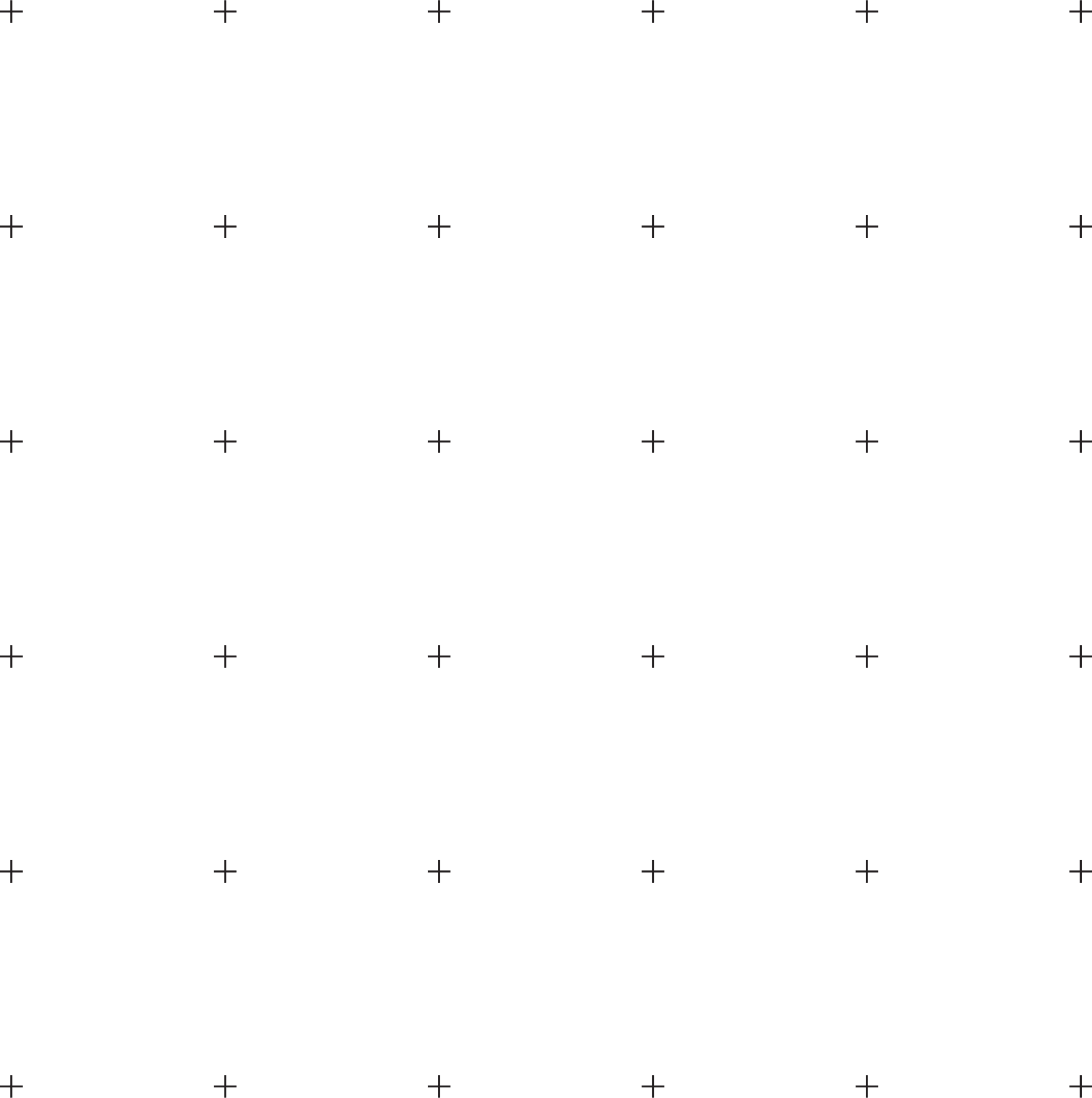 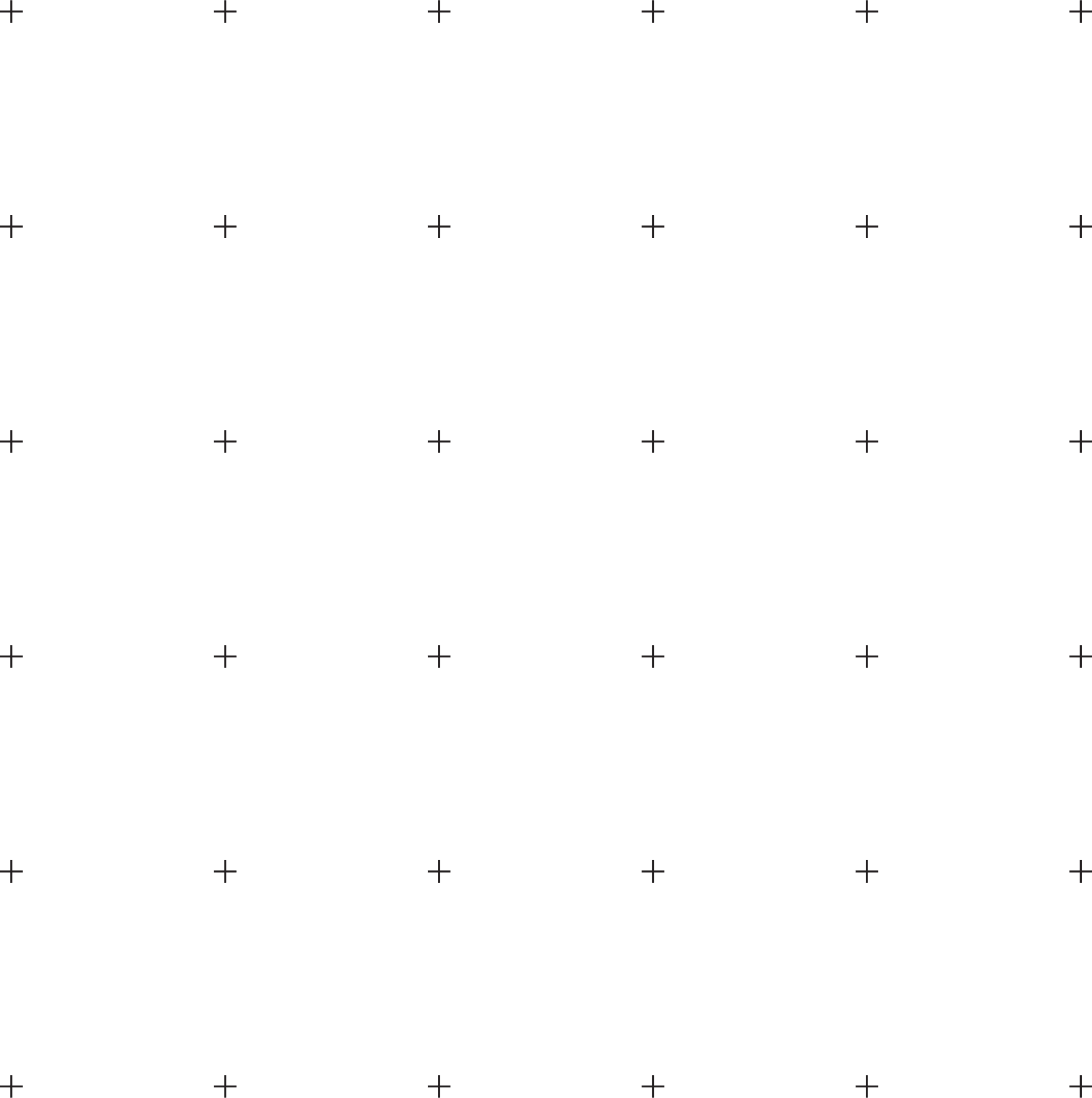 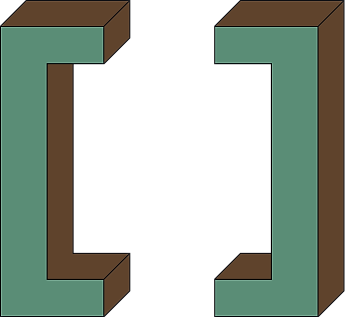 Phân tích các đa thức sau thành nhân tử:
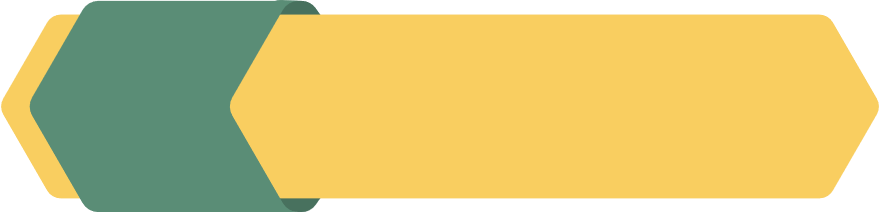 Ví dụ 1:
Giải
Chú ý:
Cách làm như Ví dụ 1 gọi là phân tích đa thức thành nhân tử bằng cách đặt nhân tử chung.
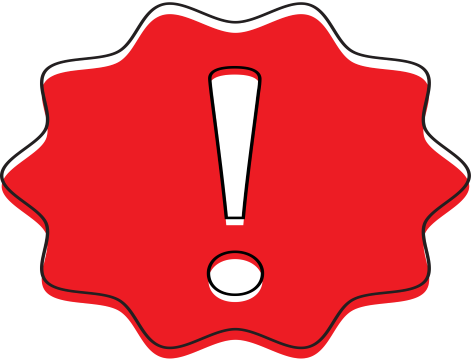 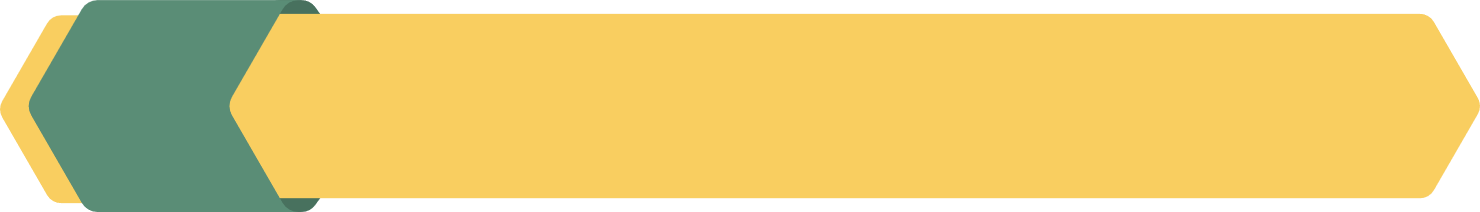 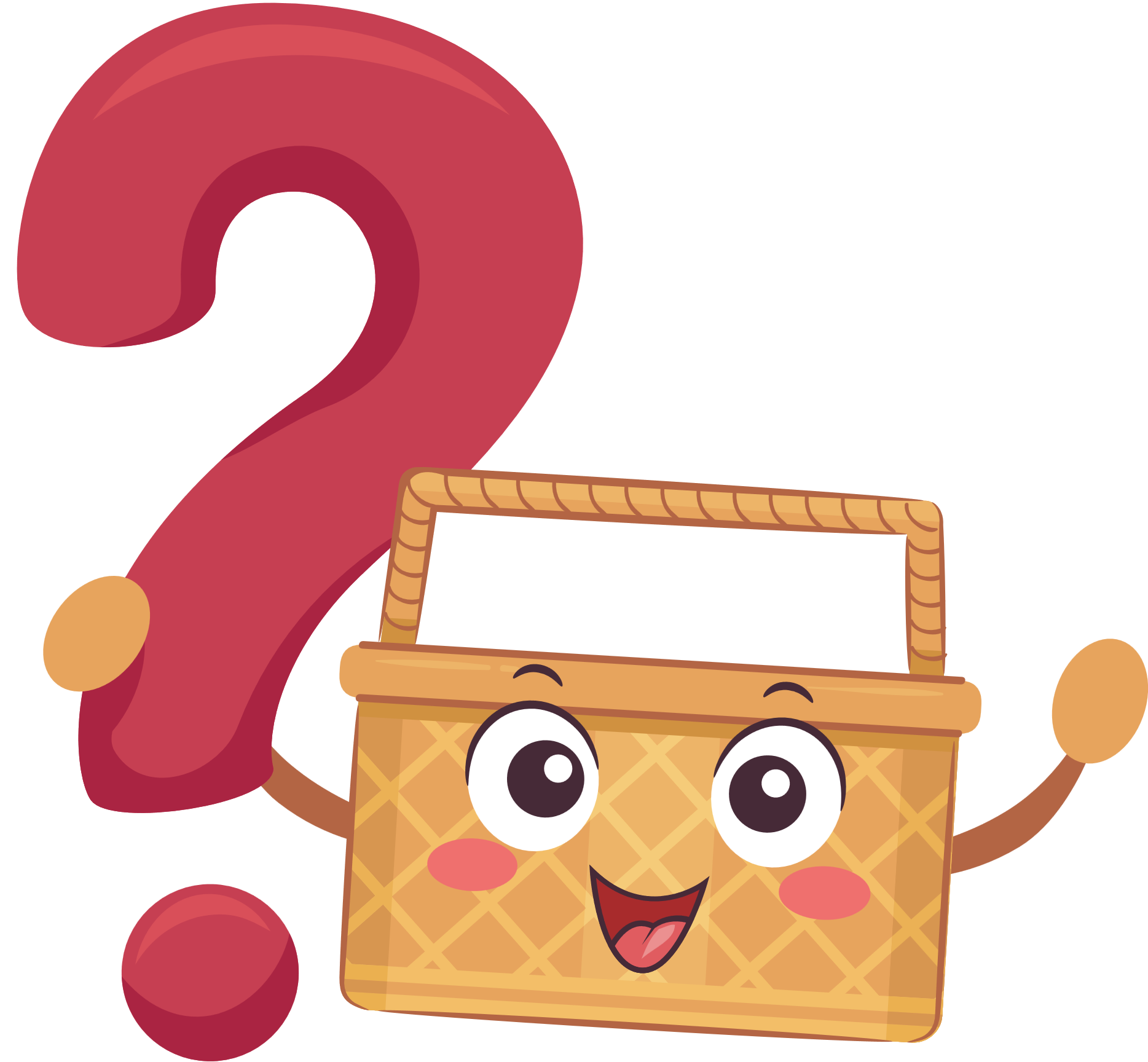 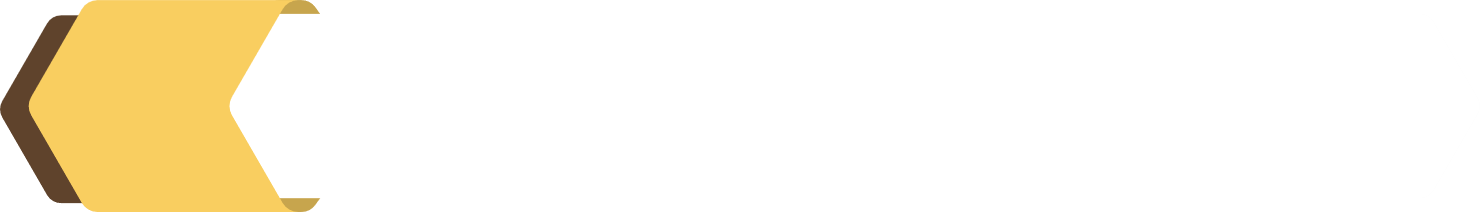 LUYỆN TẬP 1
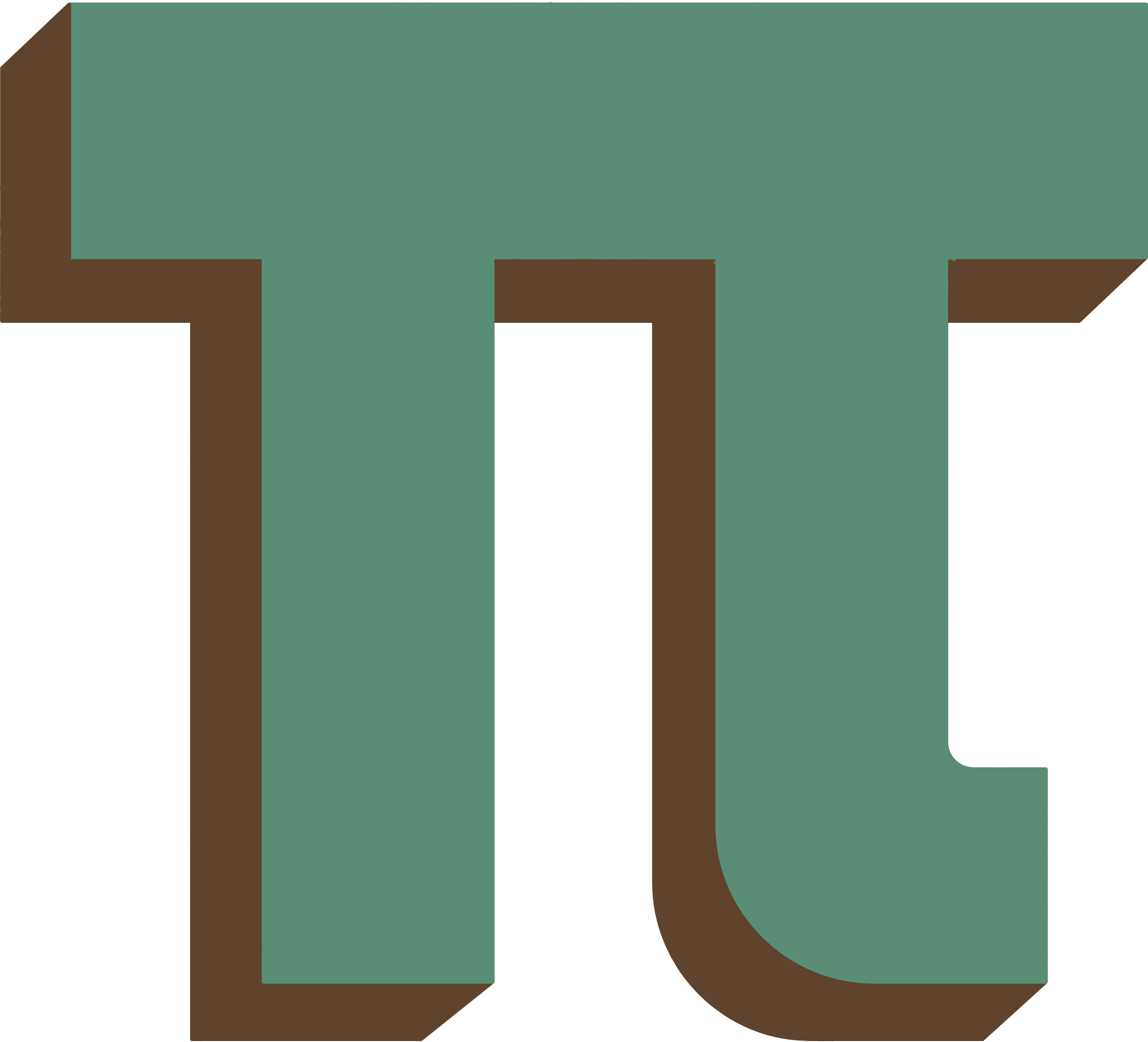 Giải
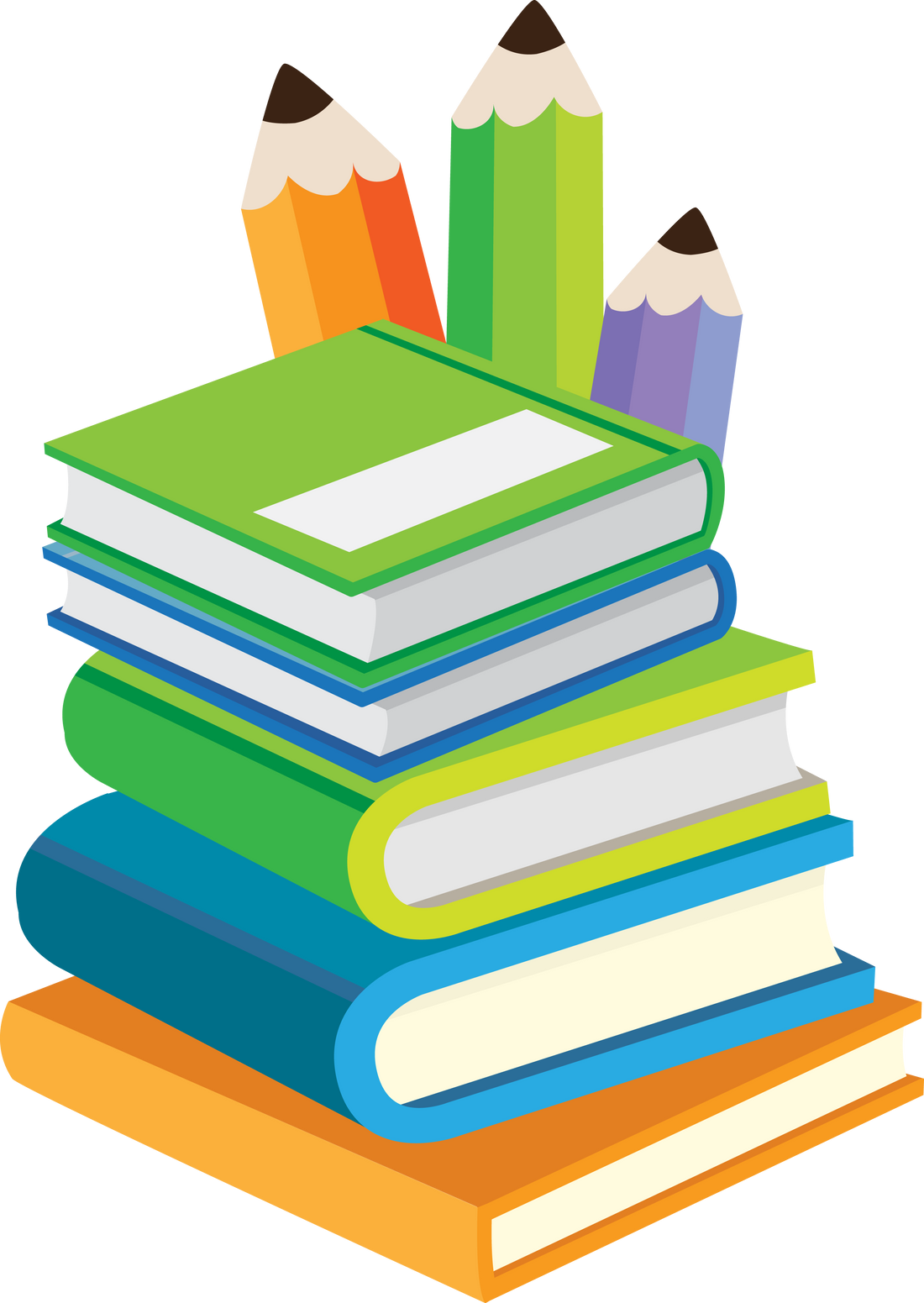 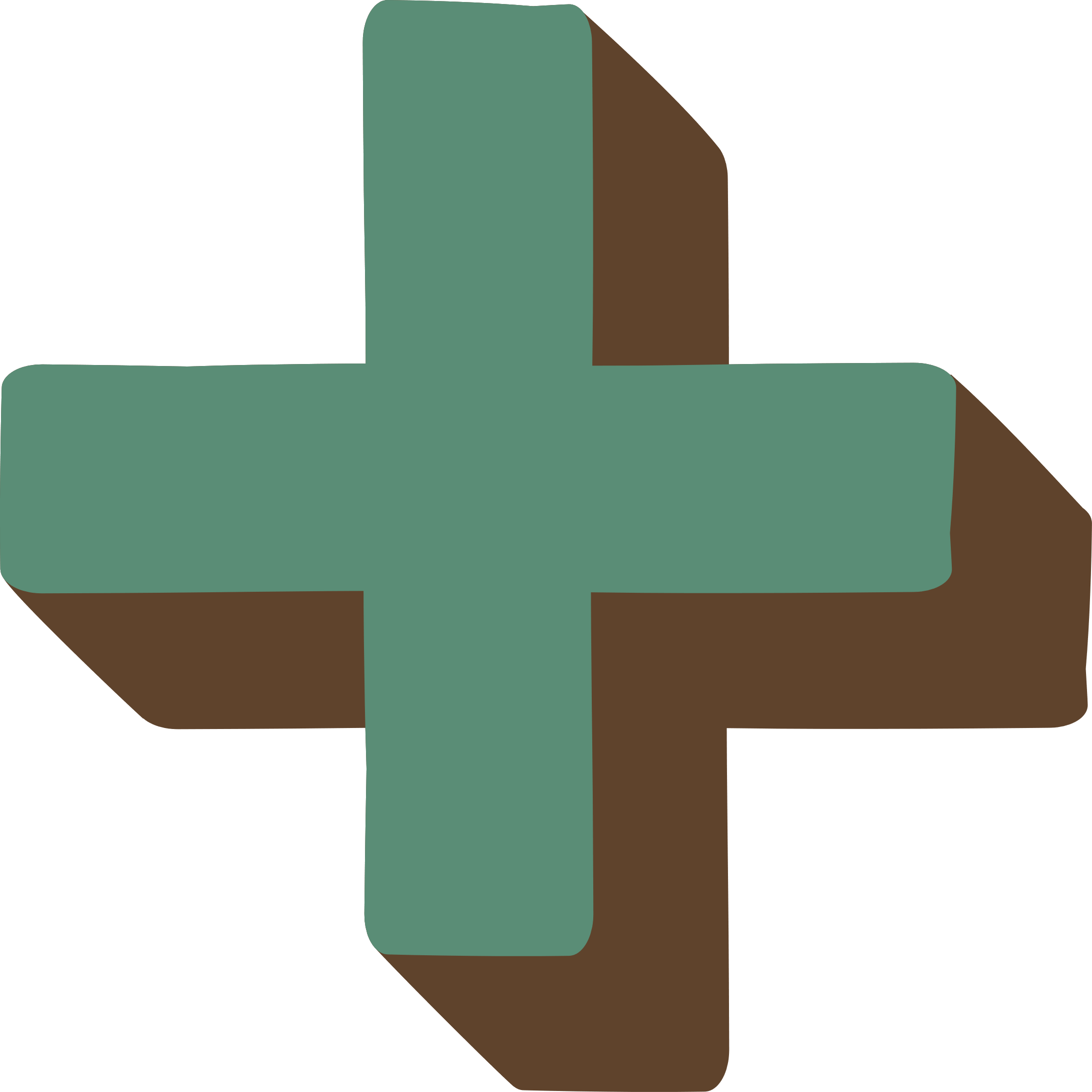 Tài liệu được chia sẻ bởi Website VnTeach.Com
https://www.vnteach.com
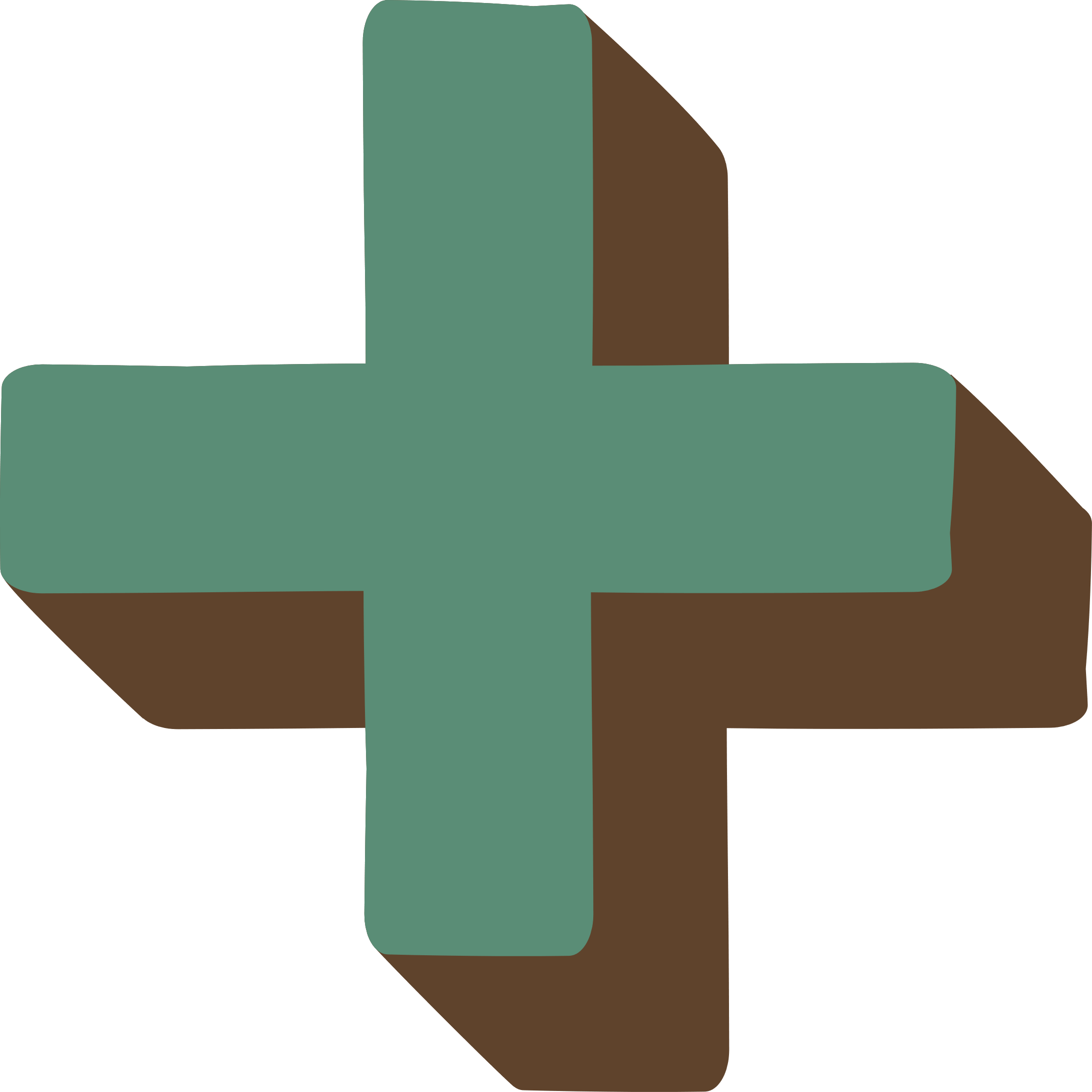 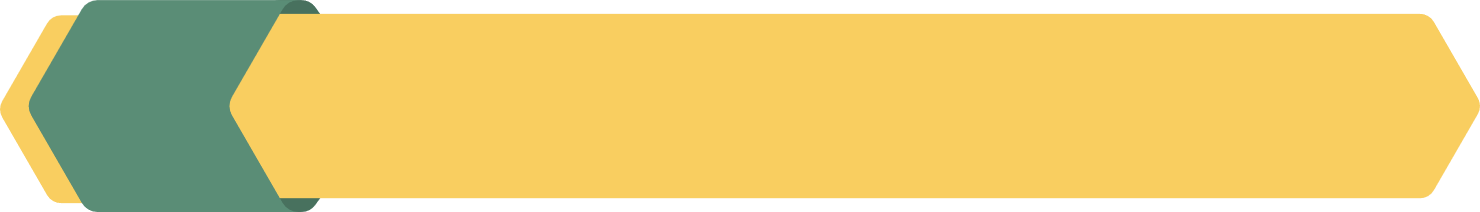 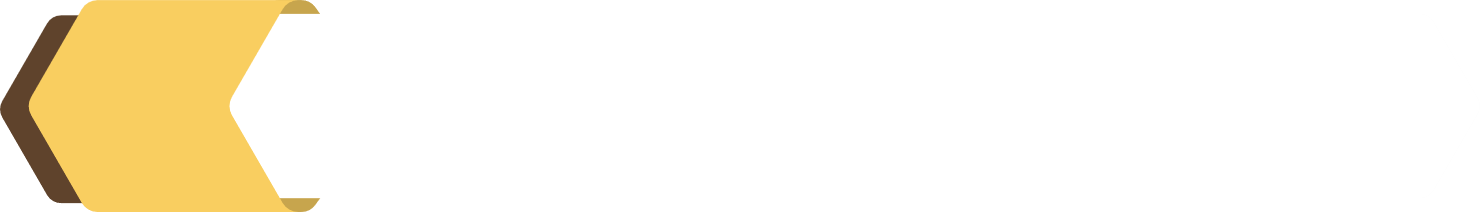 VẬN DỤNG 1
Giải
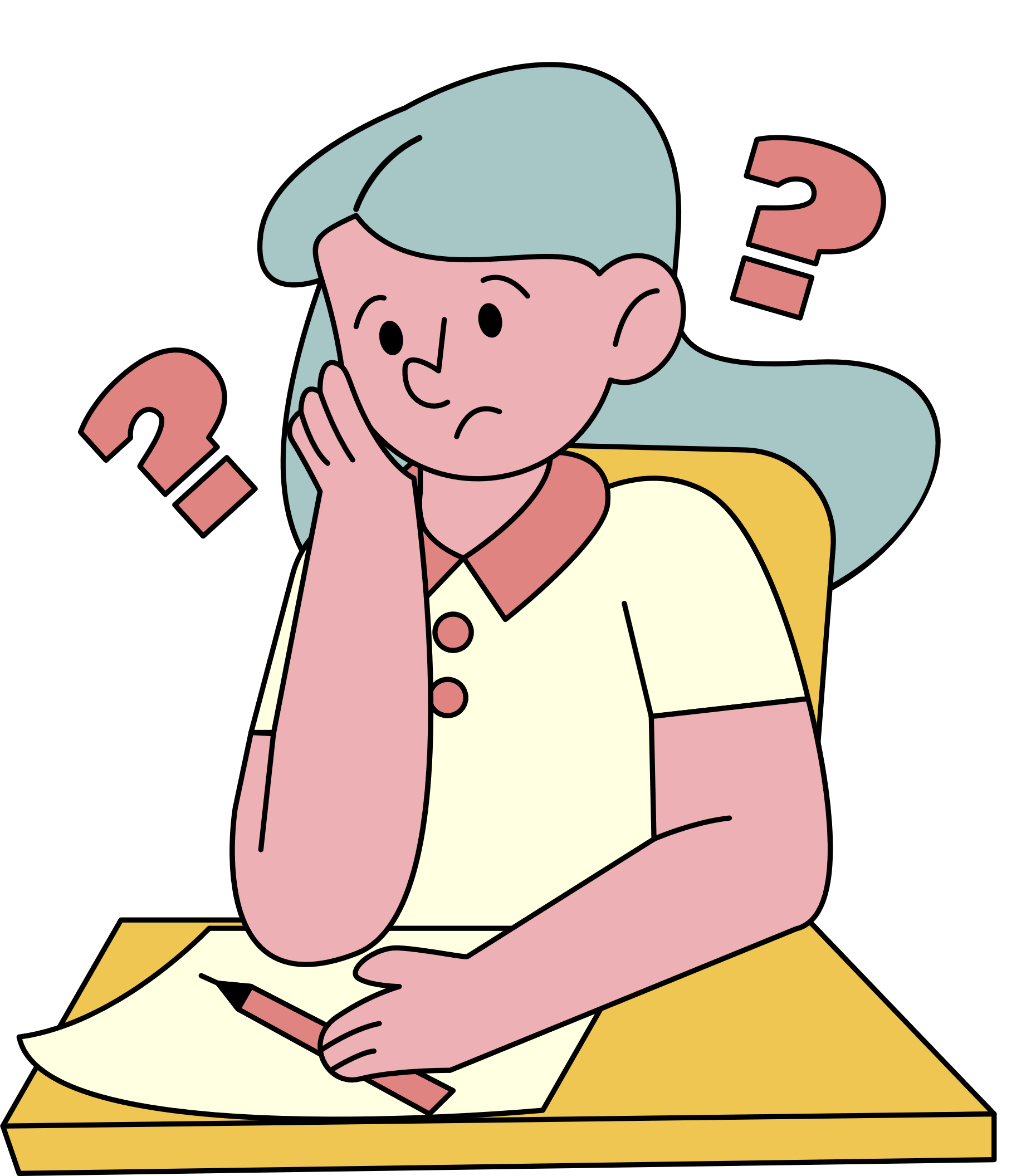 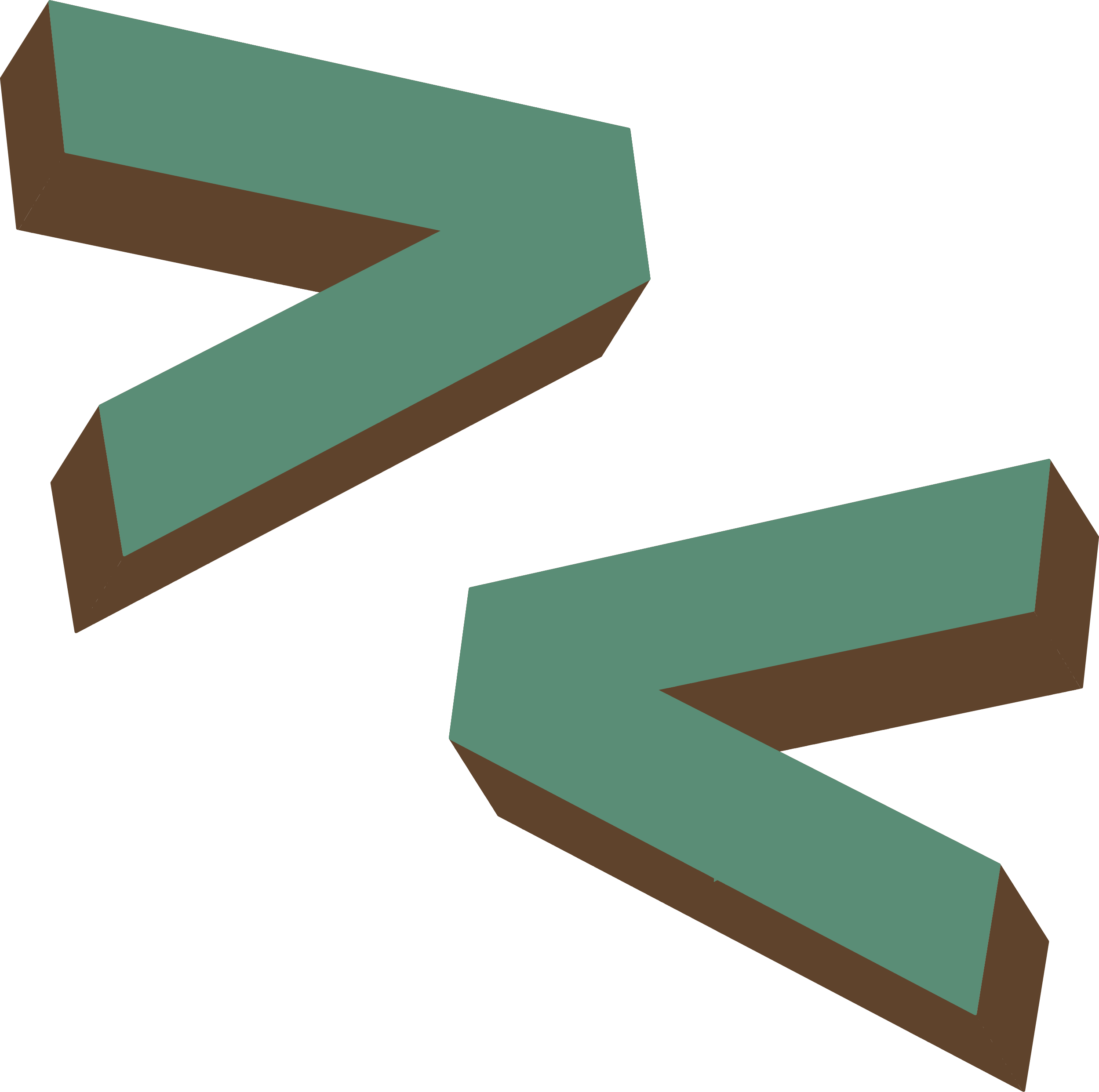 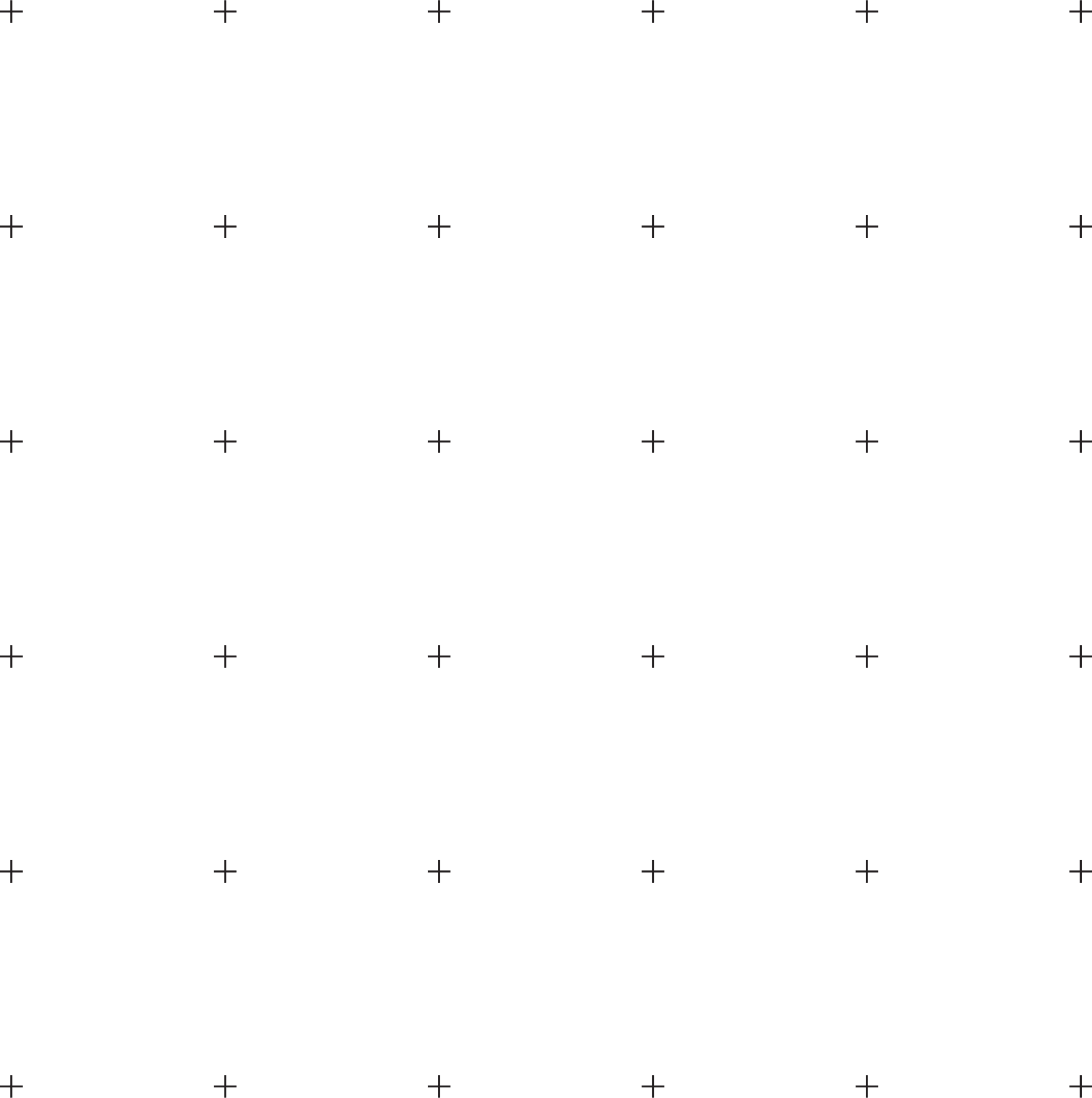 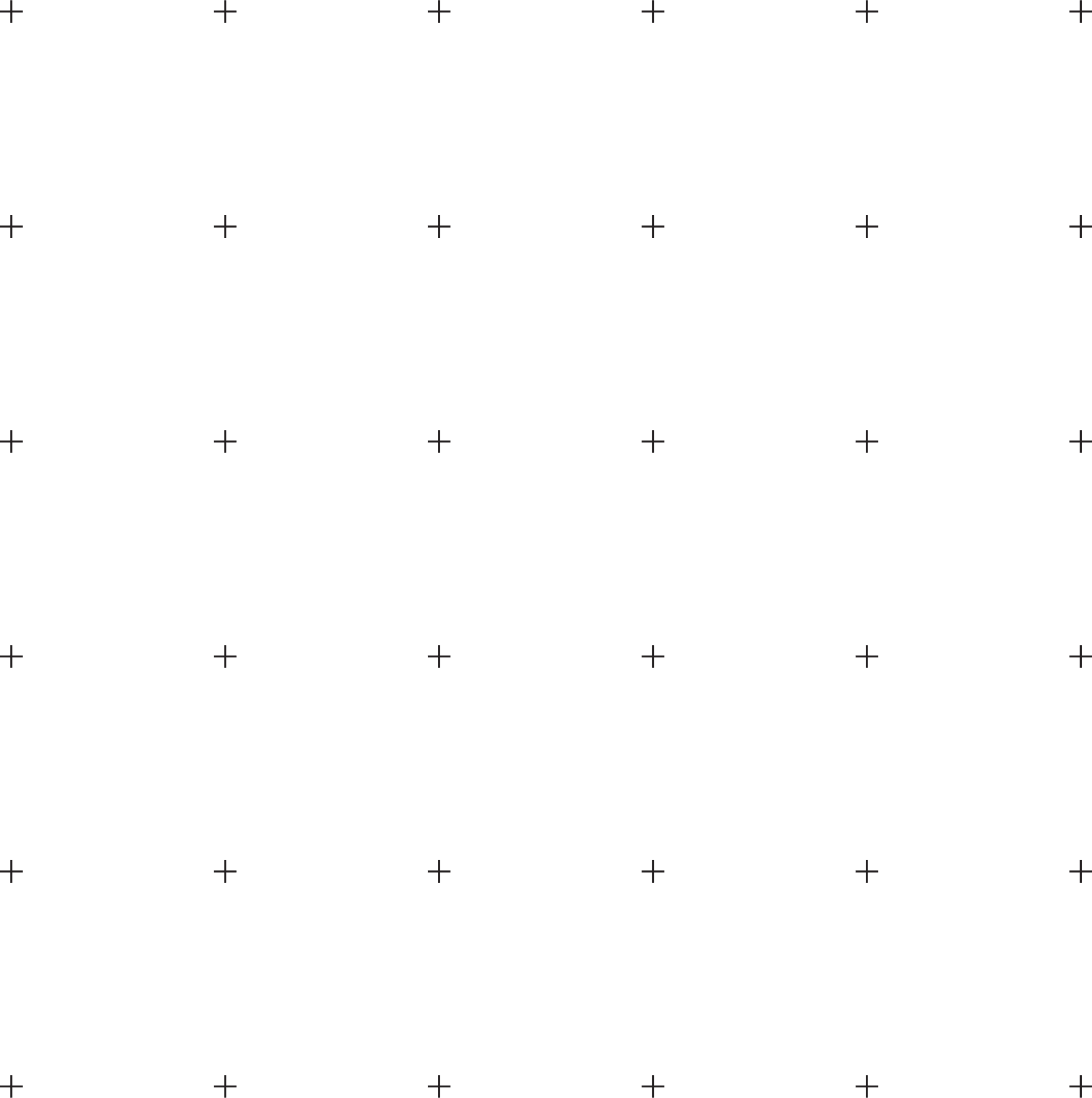 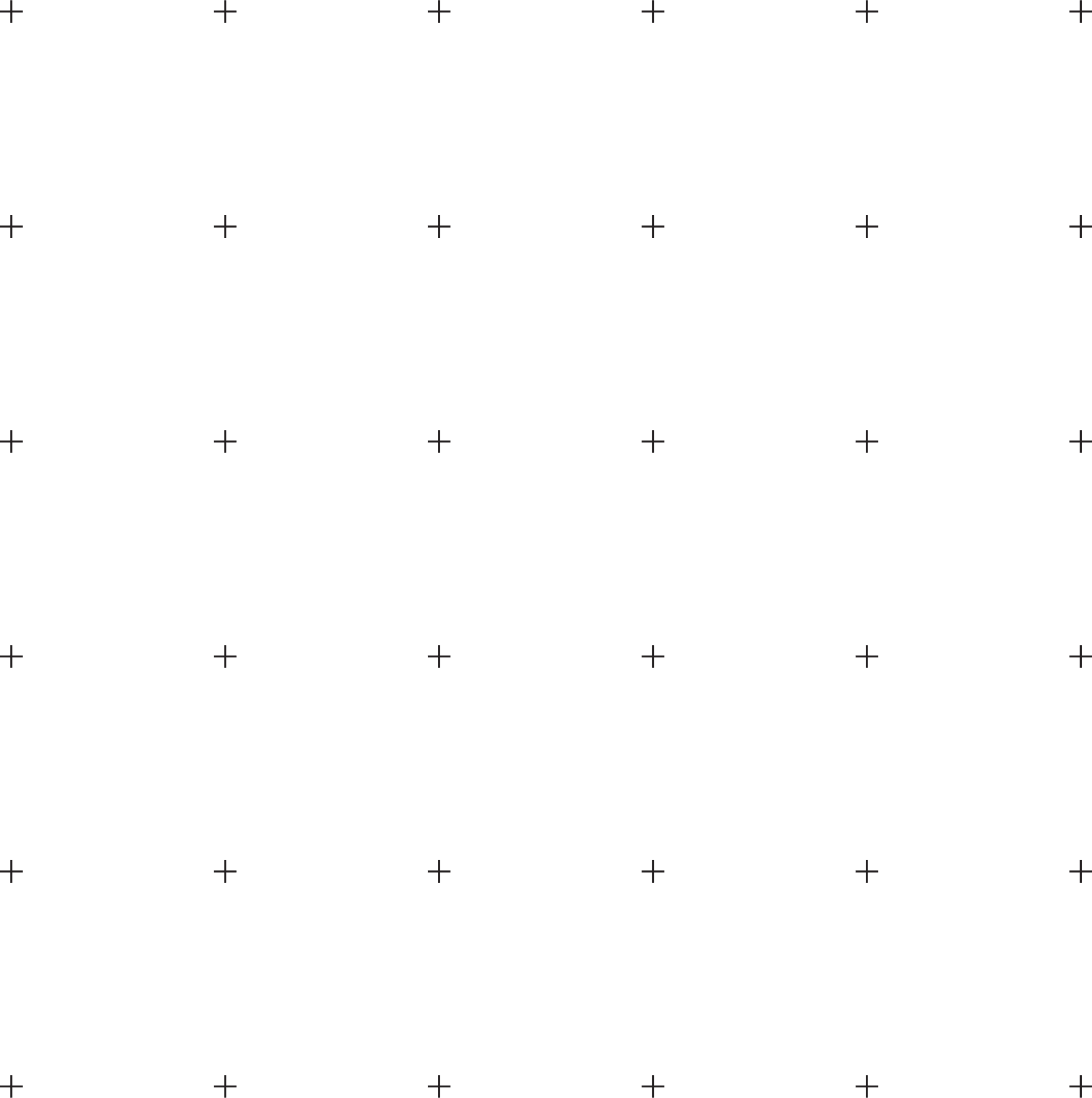 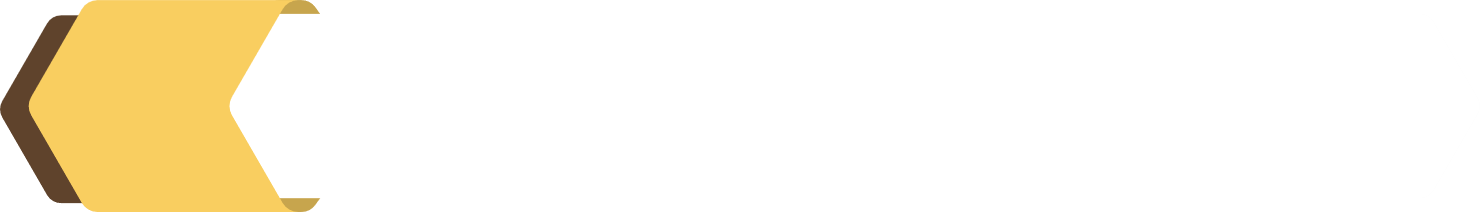 2. PHÂN THỨC ĐA THỨC THÀNH NHÂN TỬ BẰNG CÁCH SỬ DỤNG HẰNG ĐẲNG THỨC
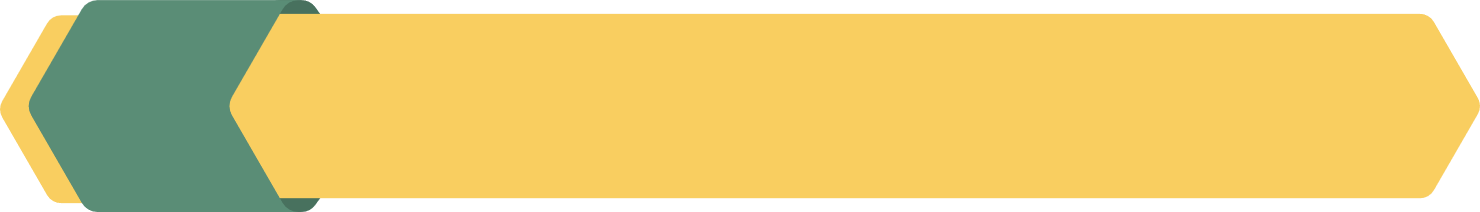 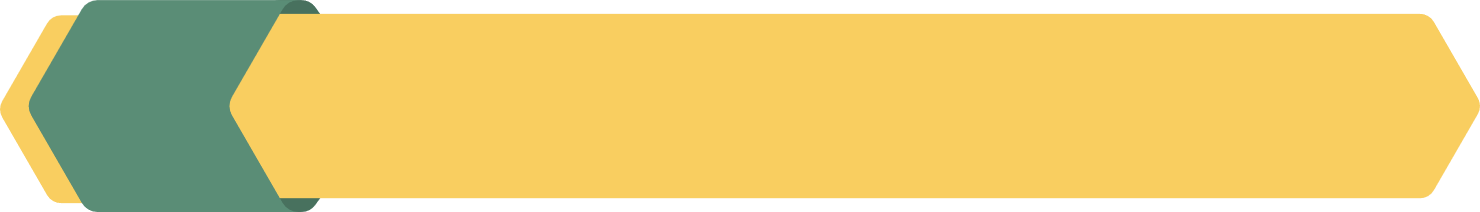 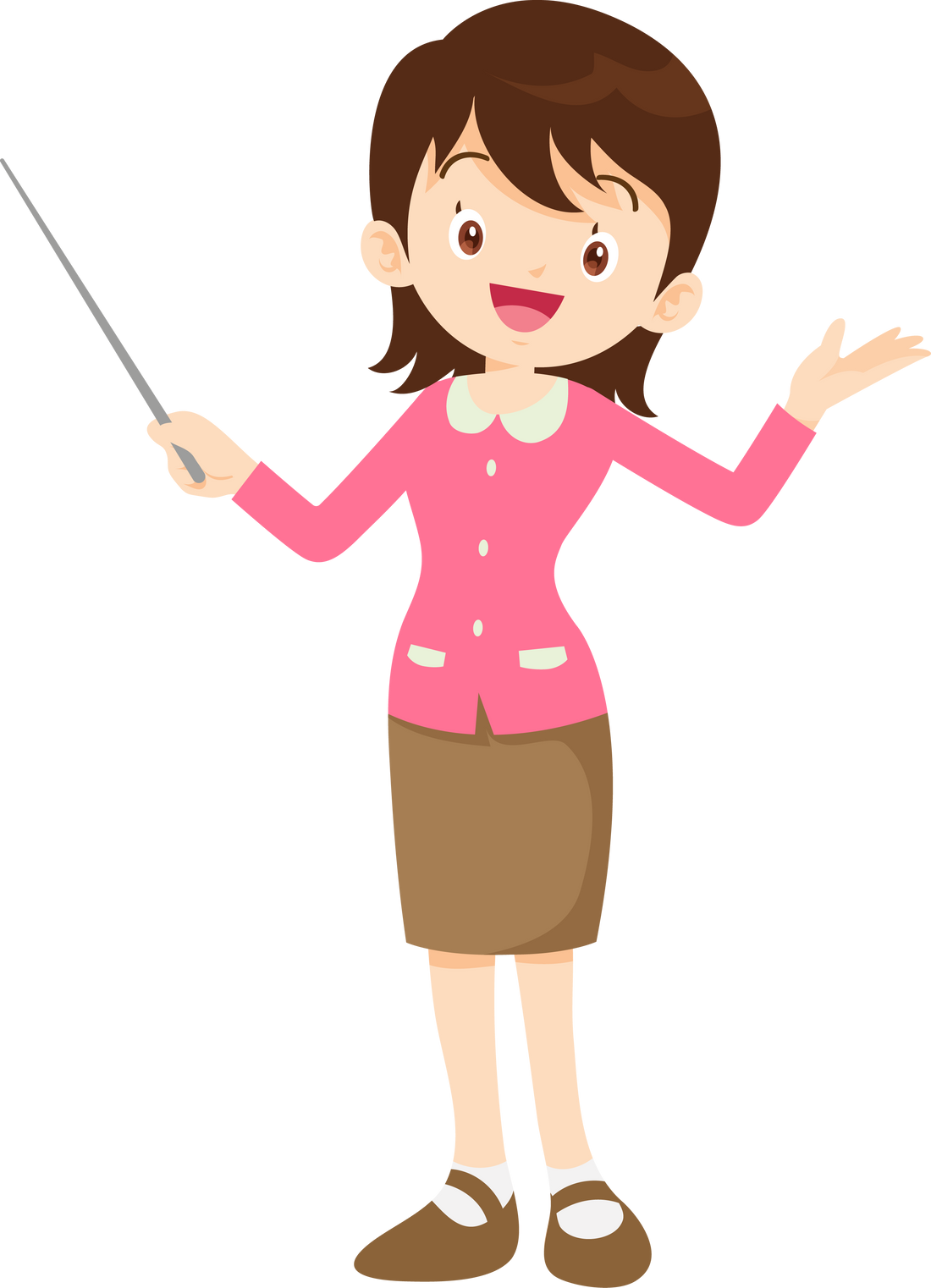 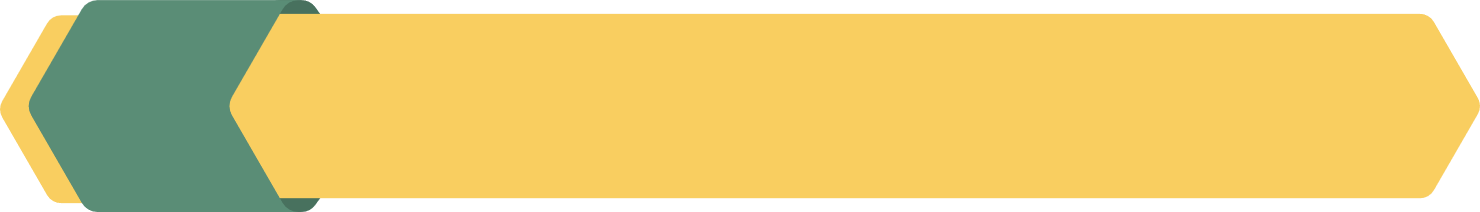 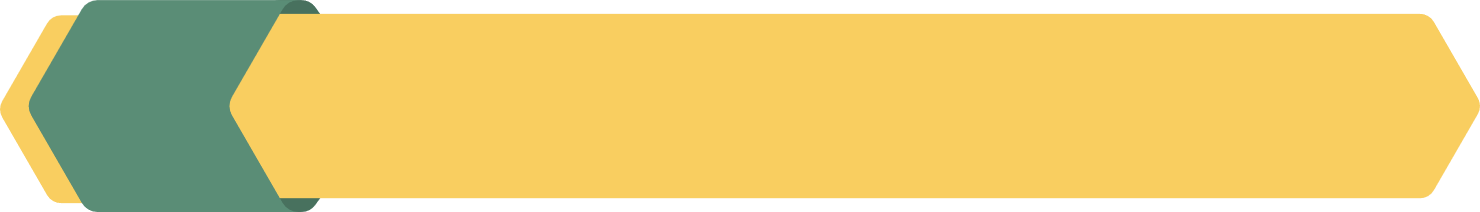 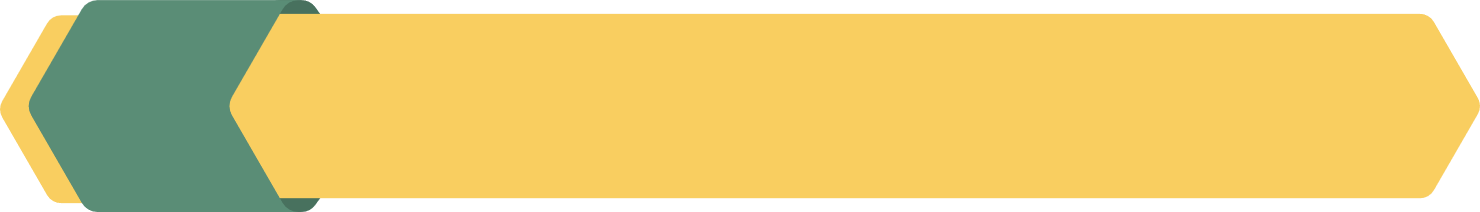 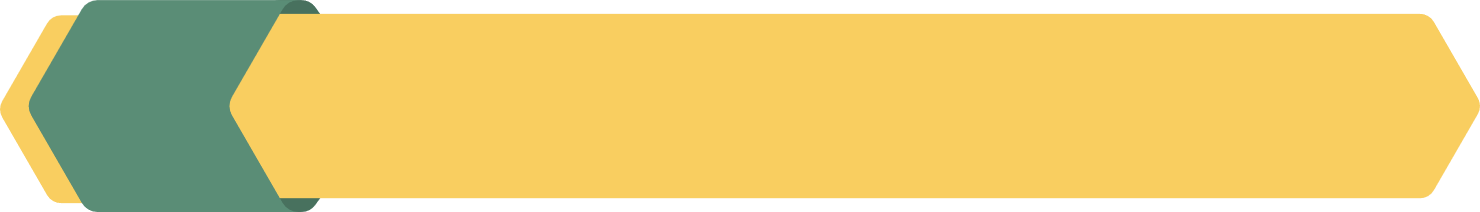 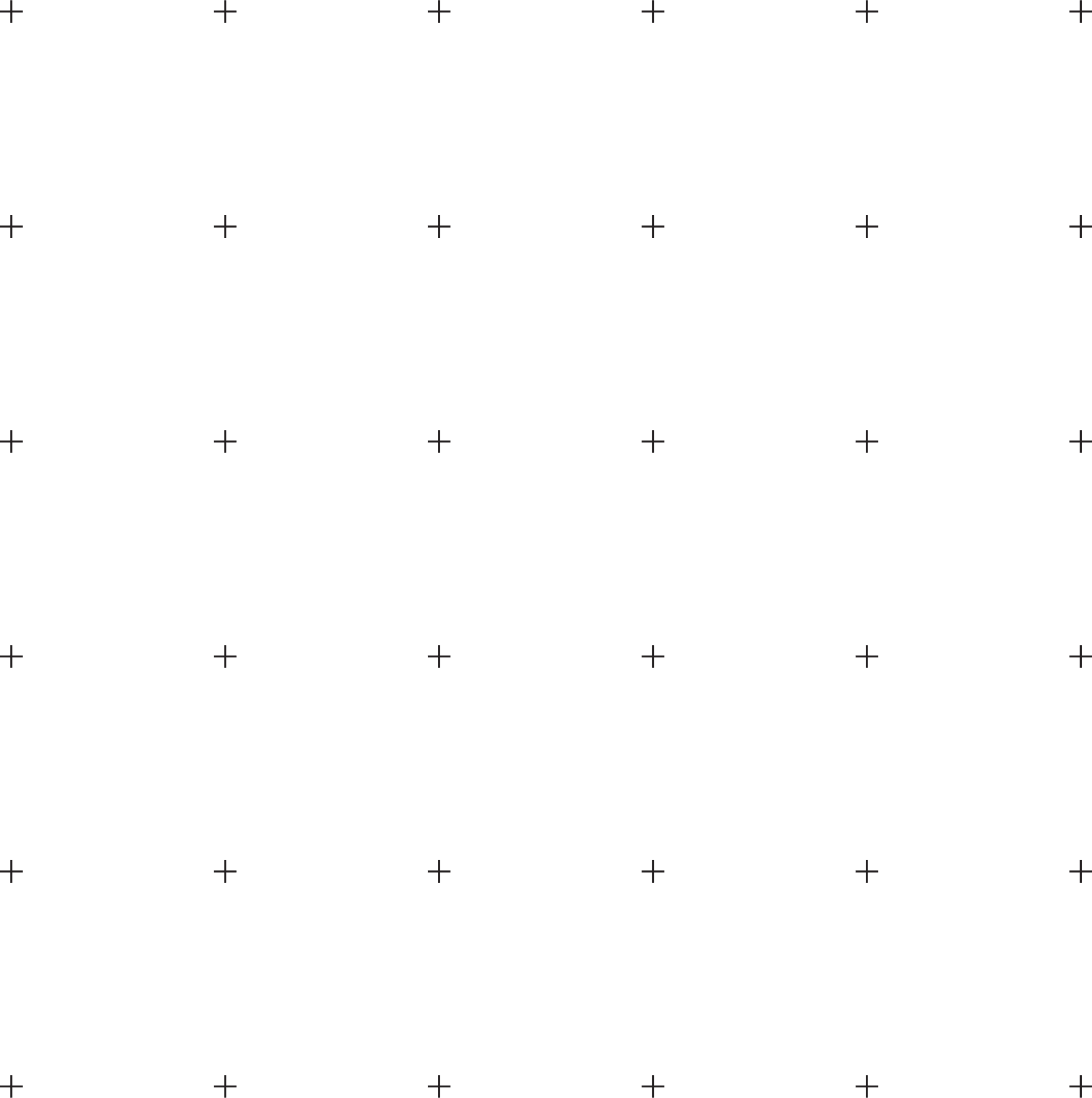 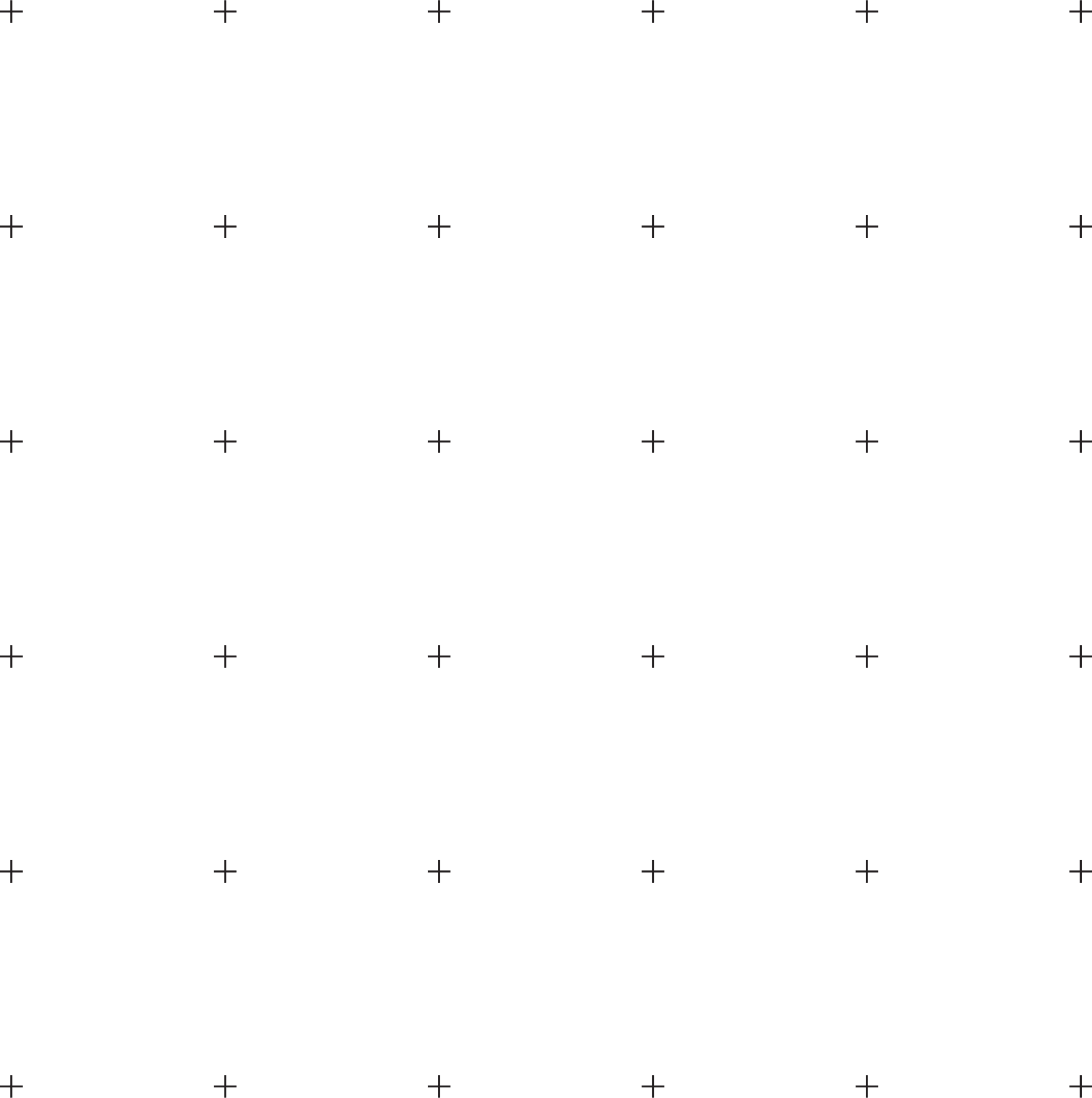 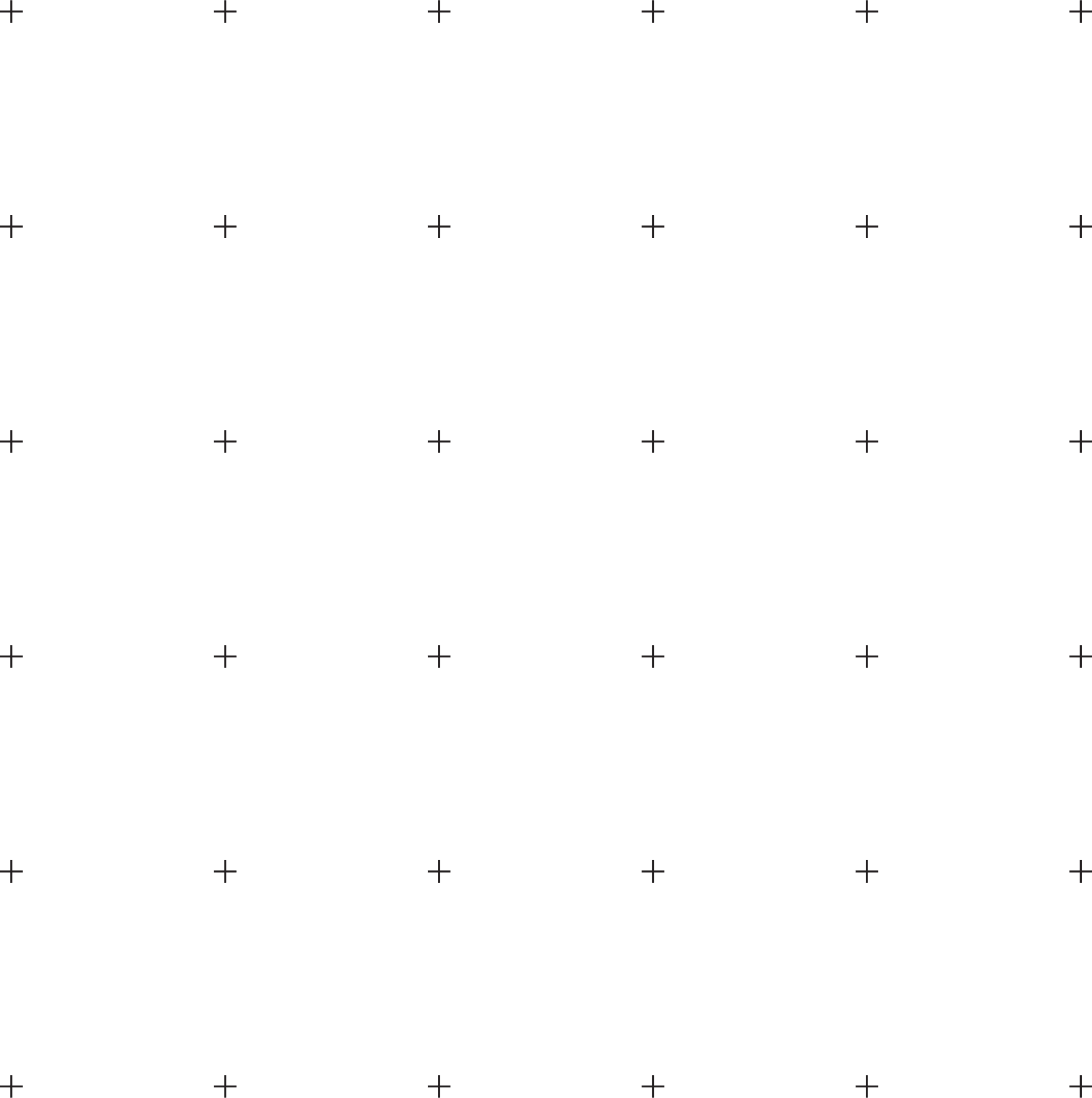 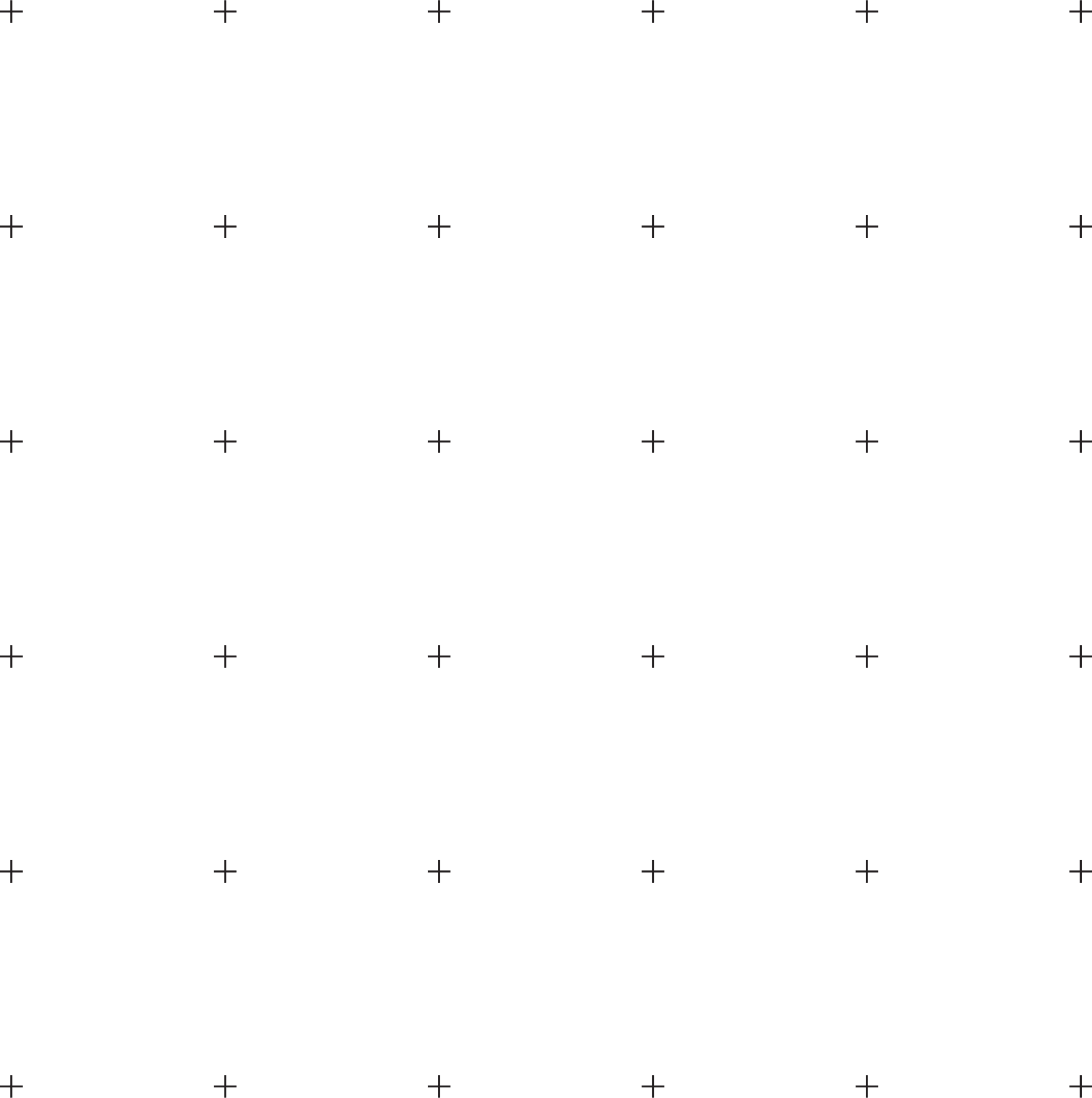 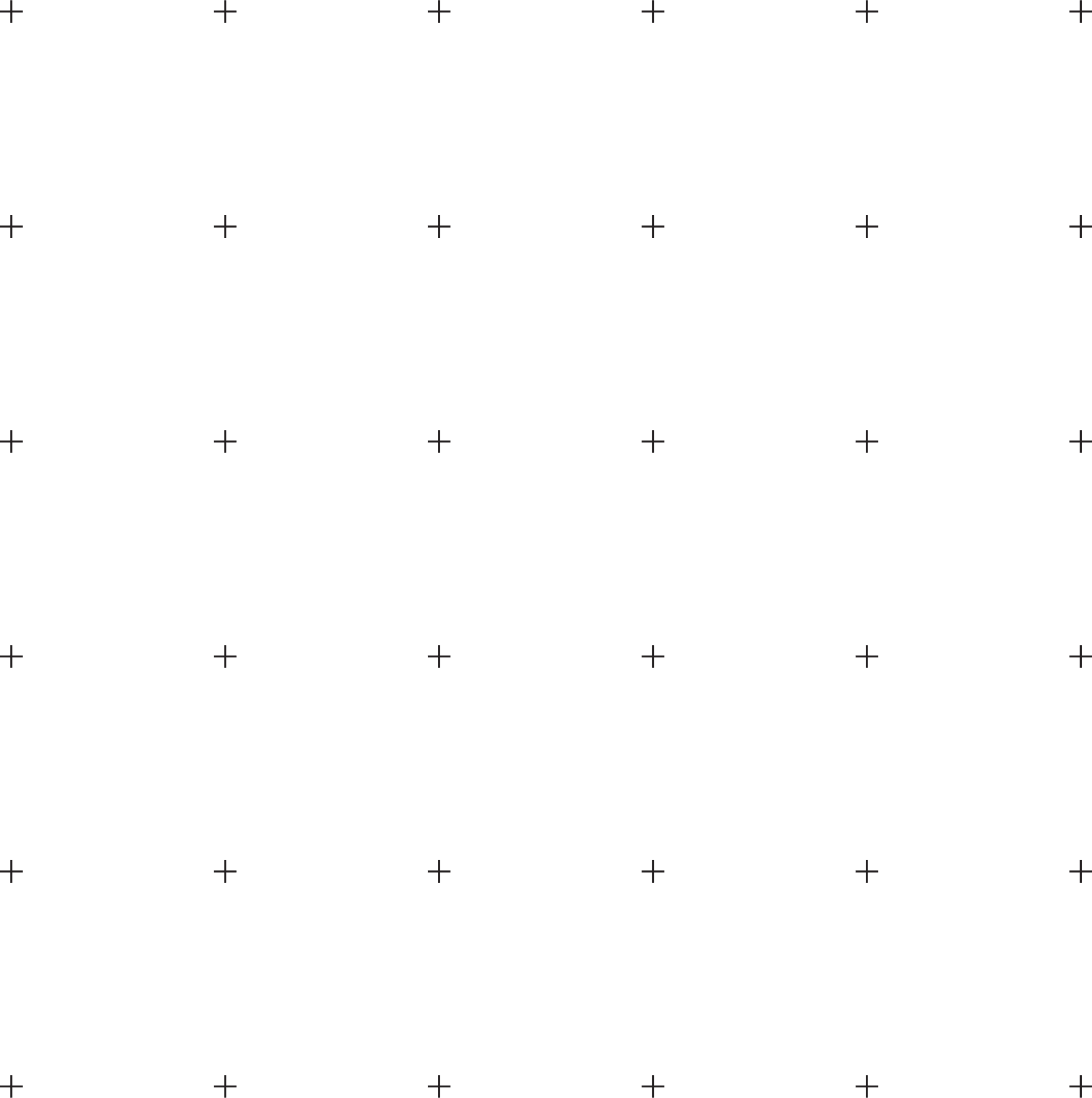 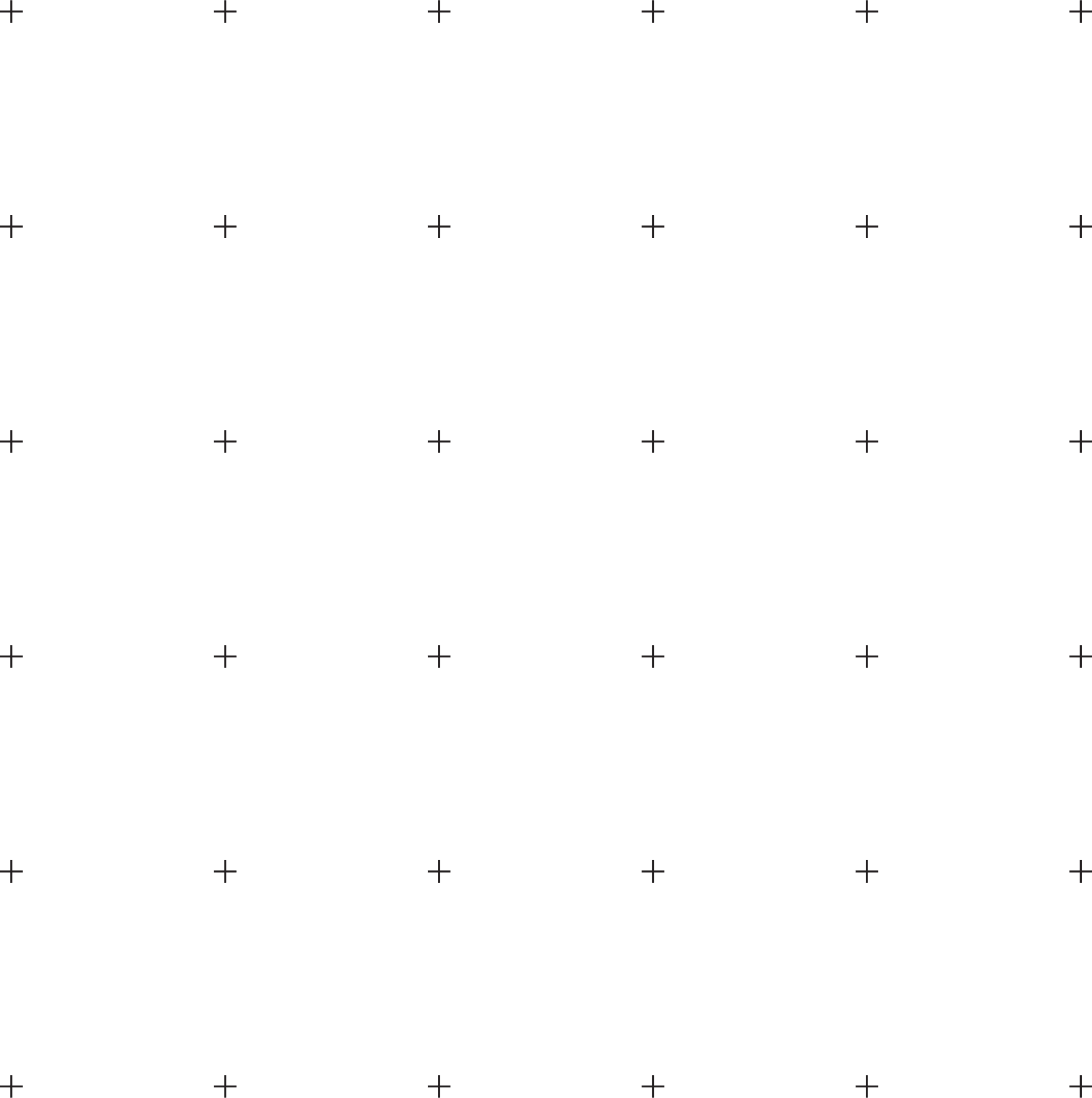 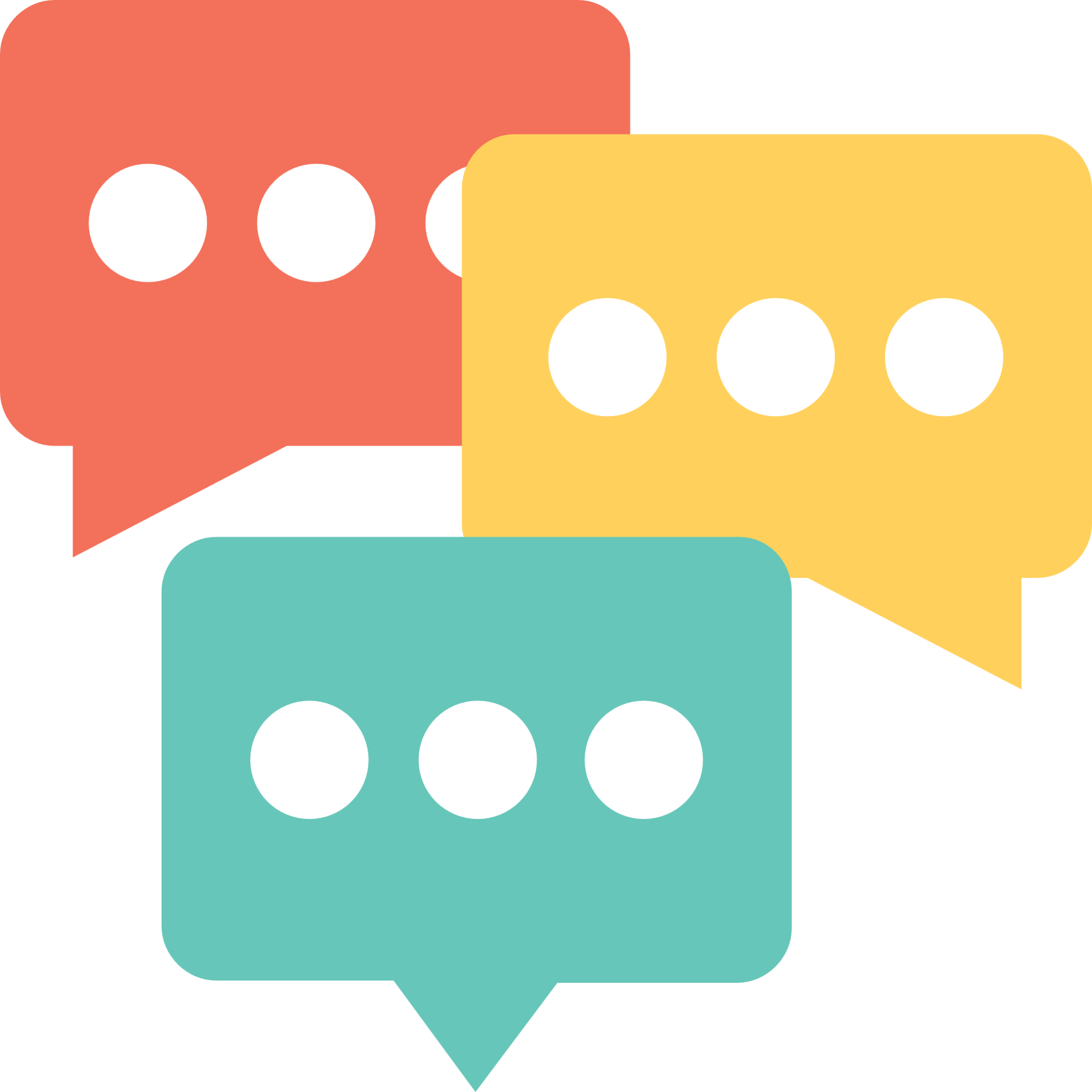 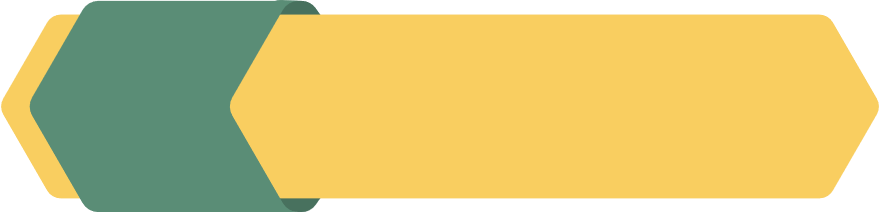 Phân tích các đa thức sau thành nhân tử:
Ví dụ 2:
Giải
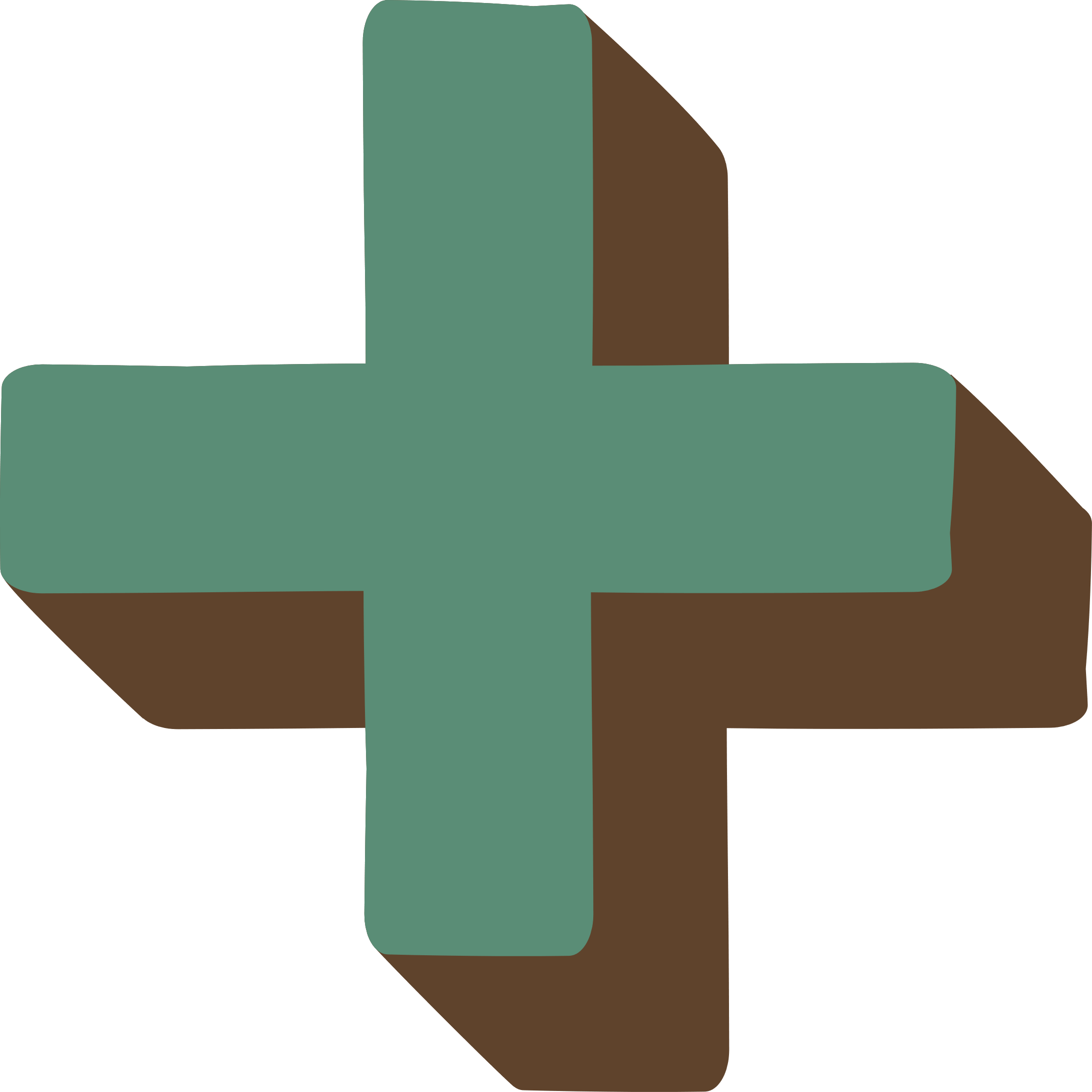 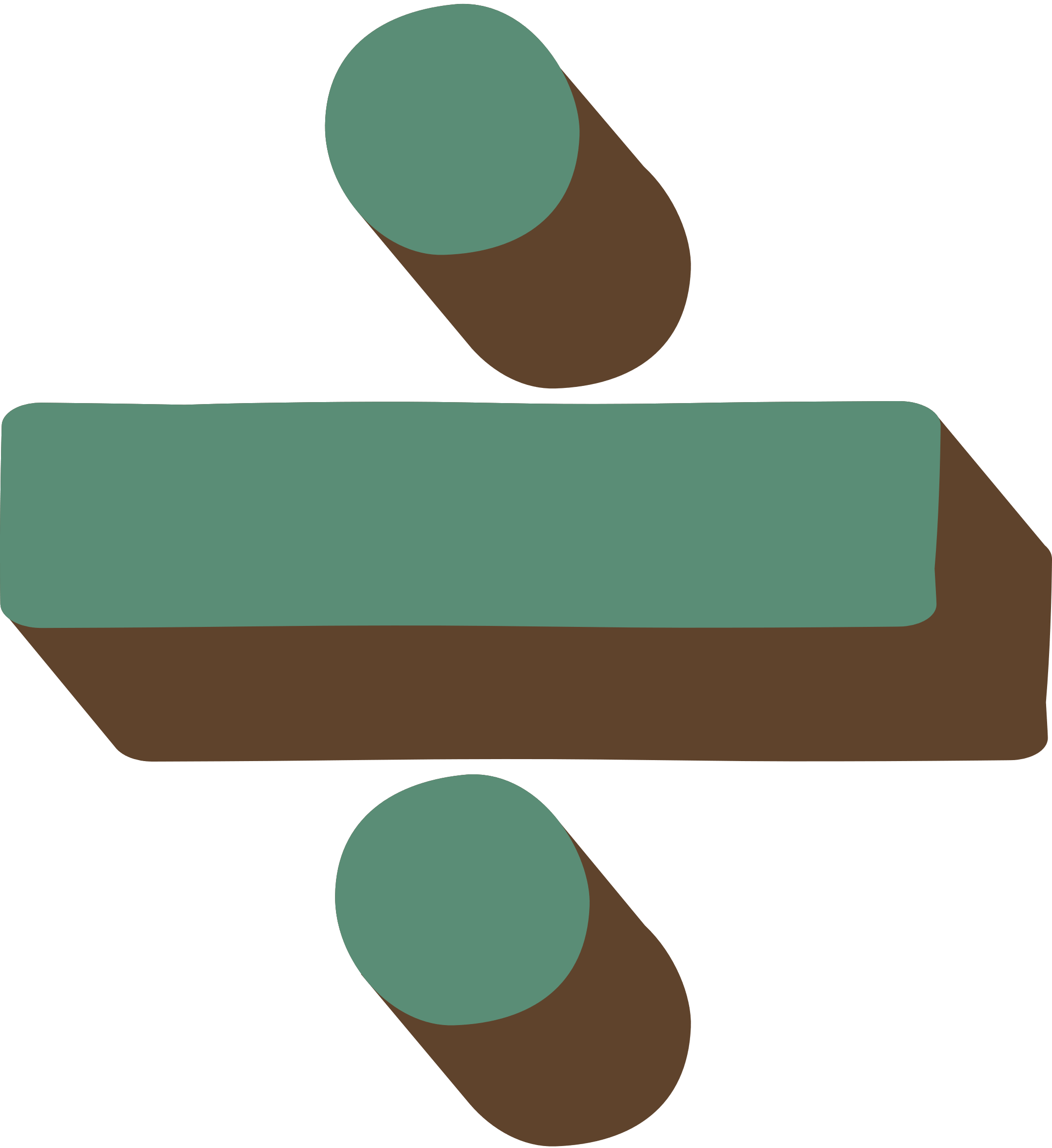 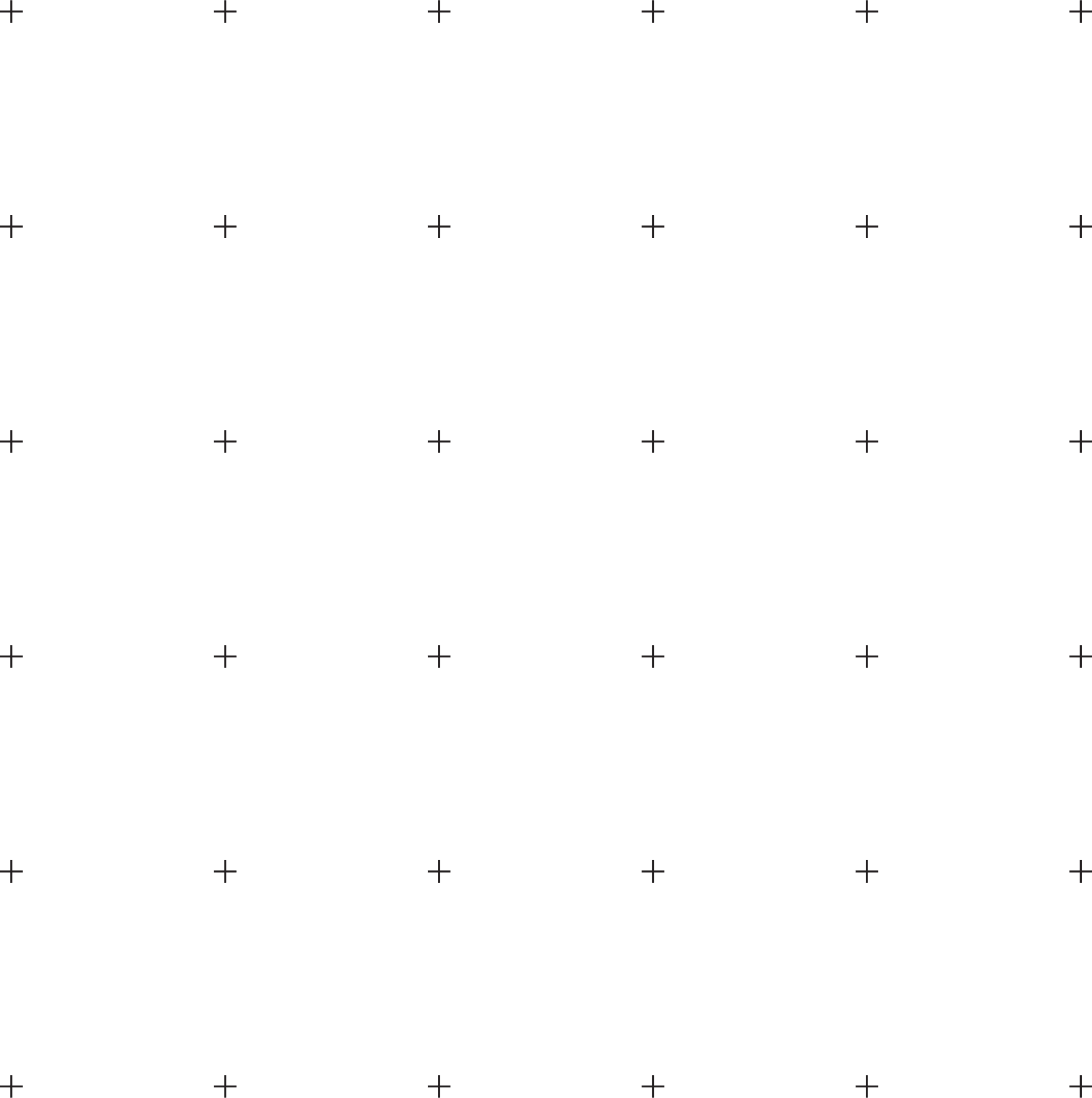 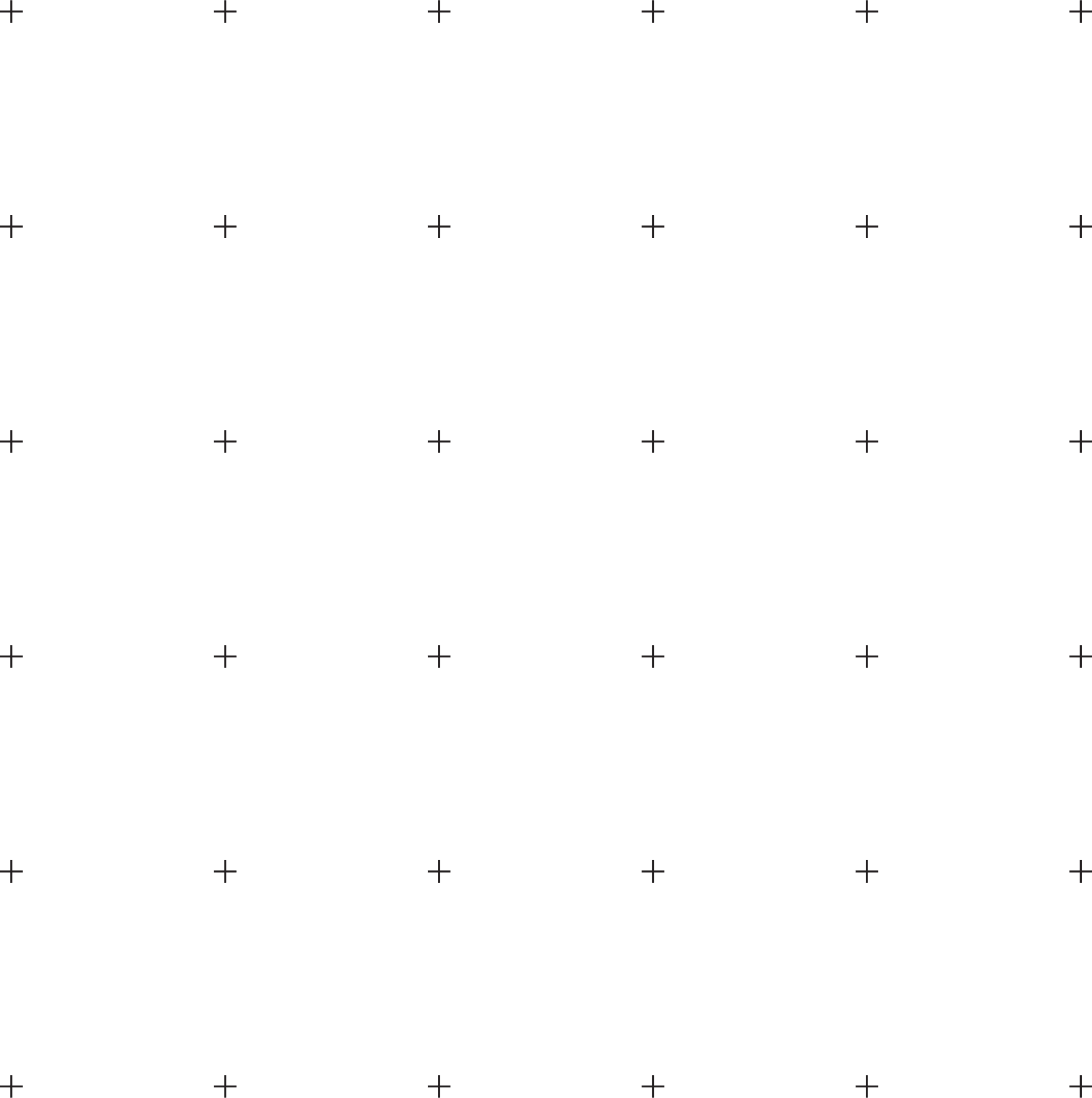 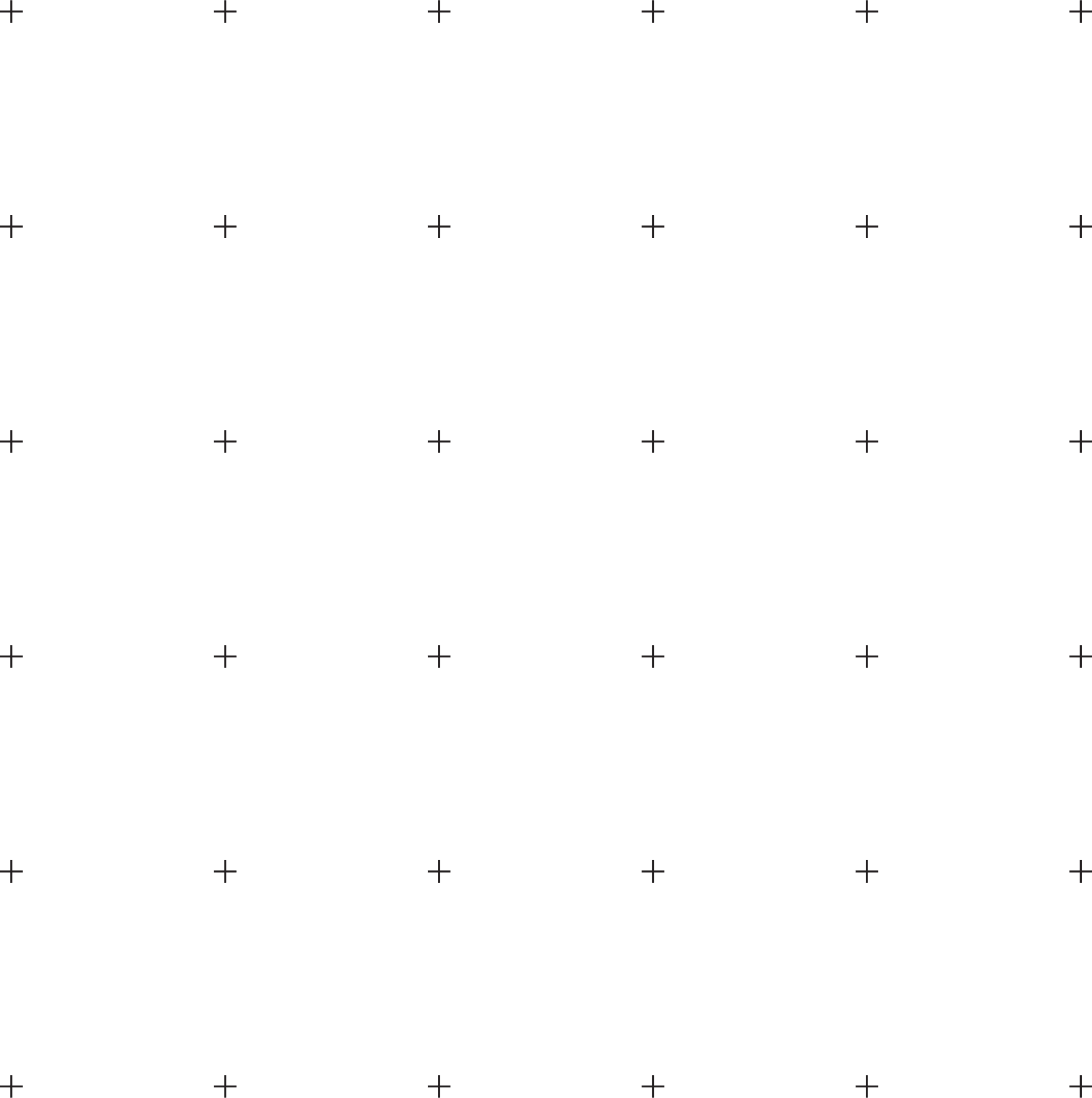 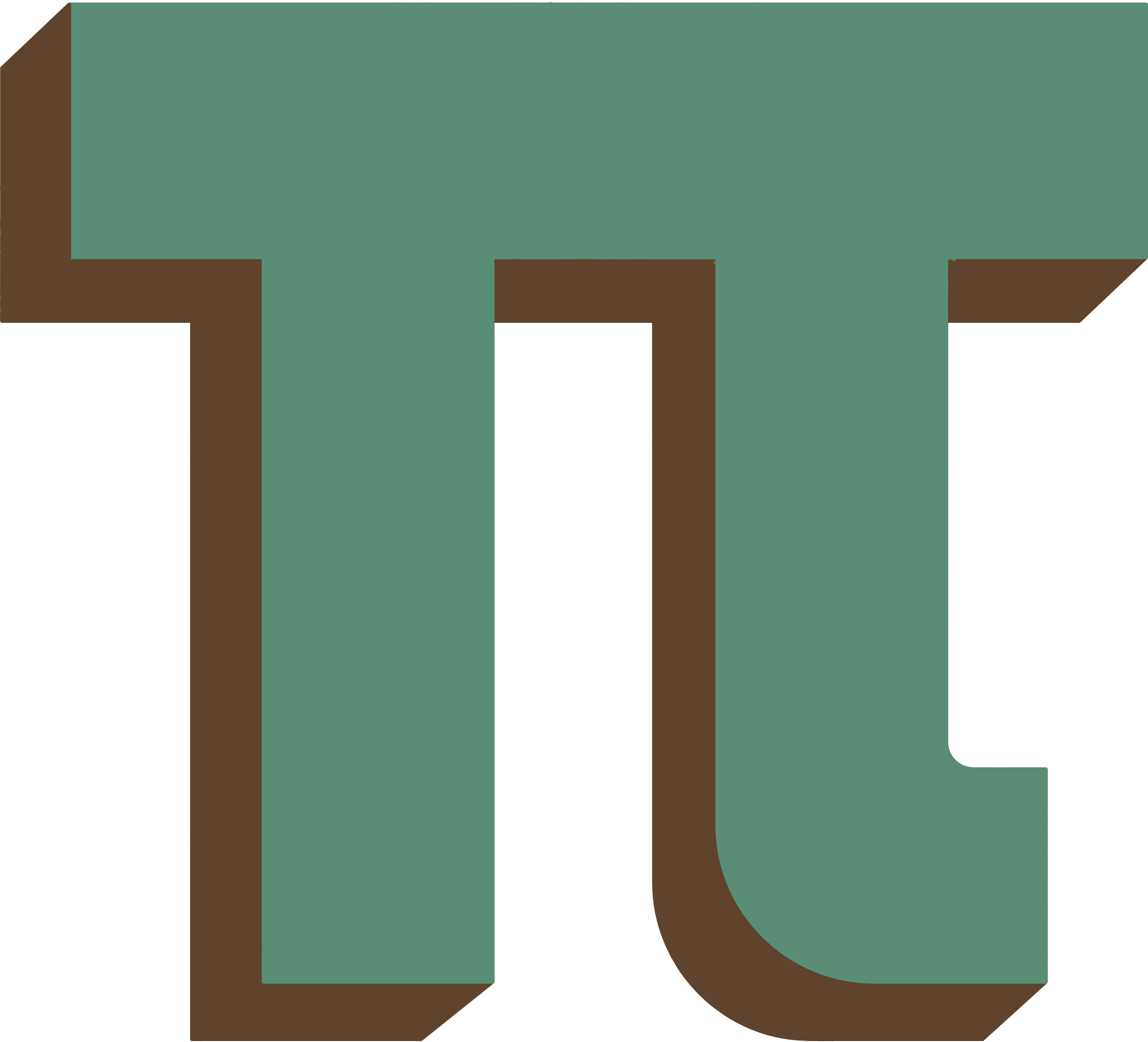 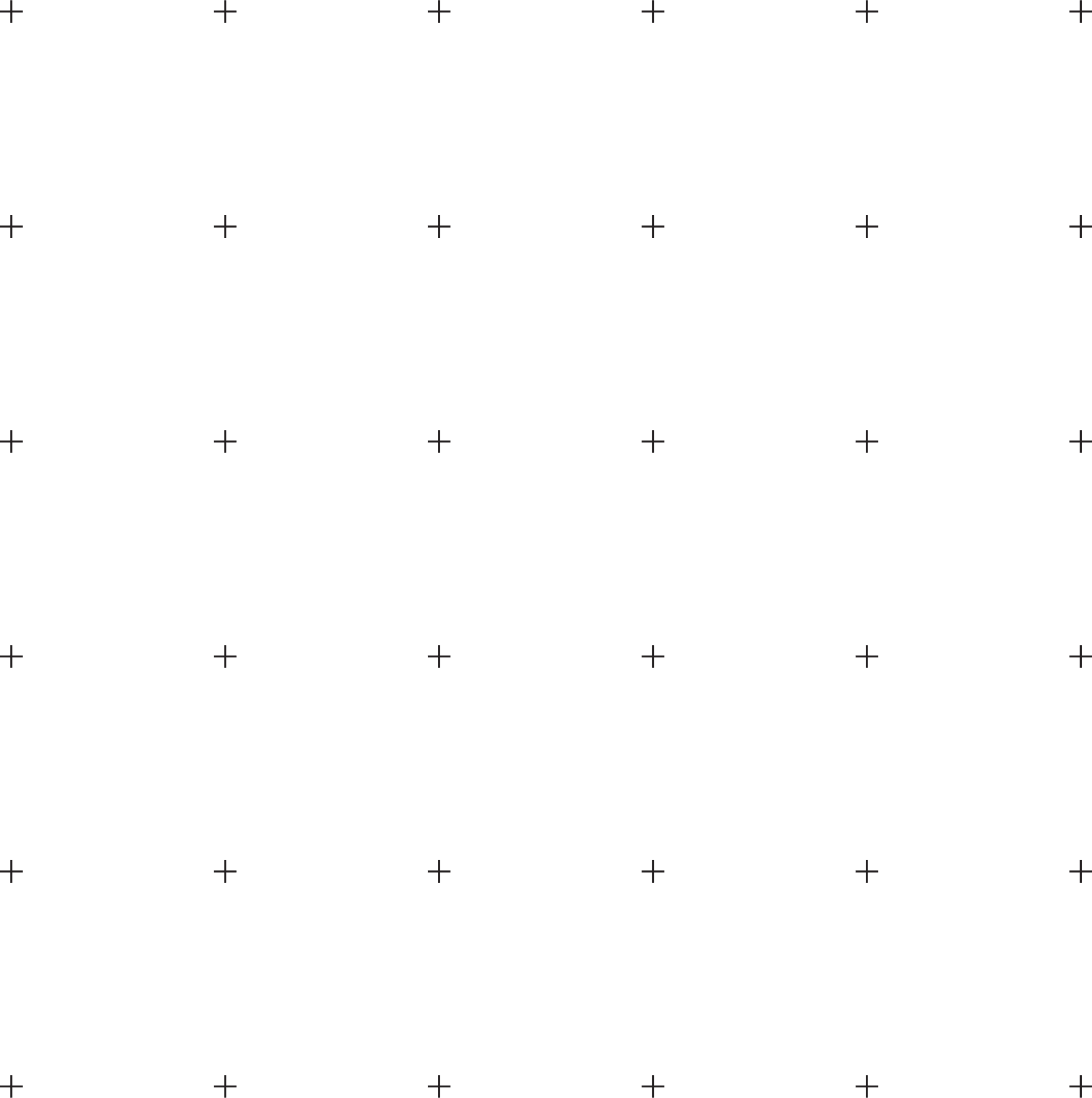 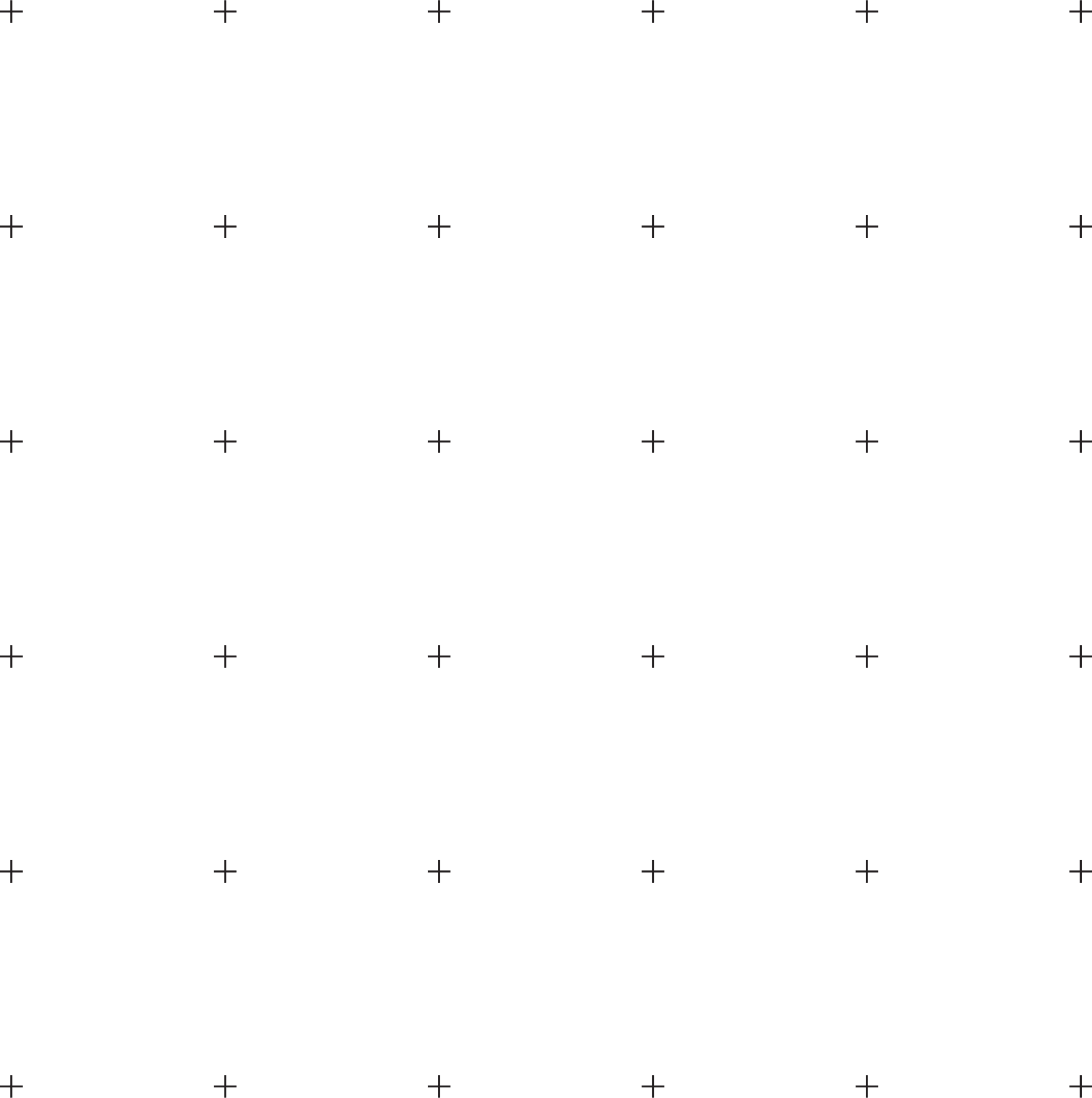 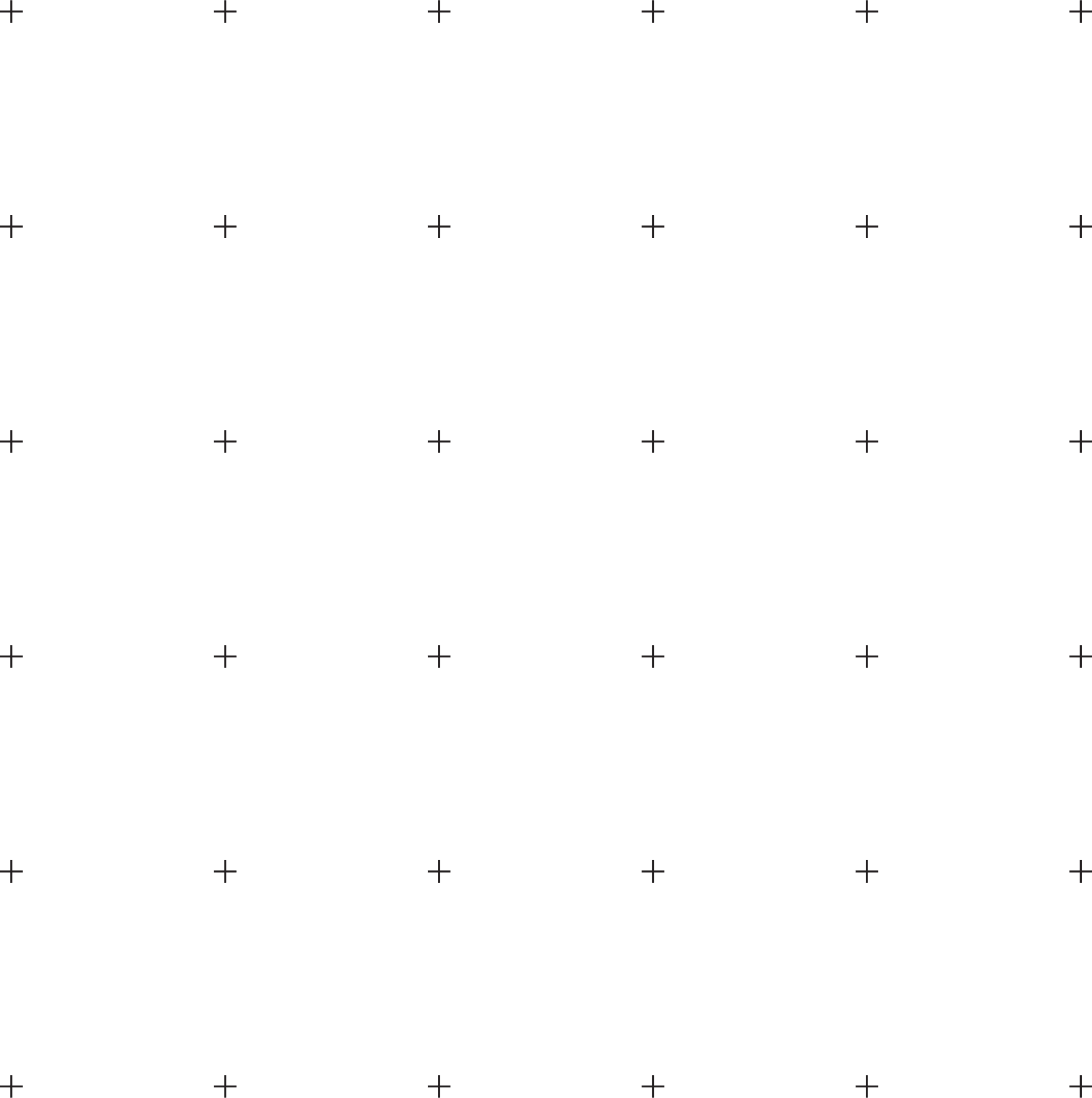 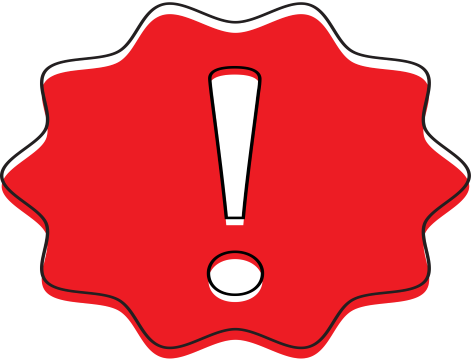 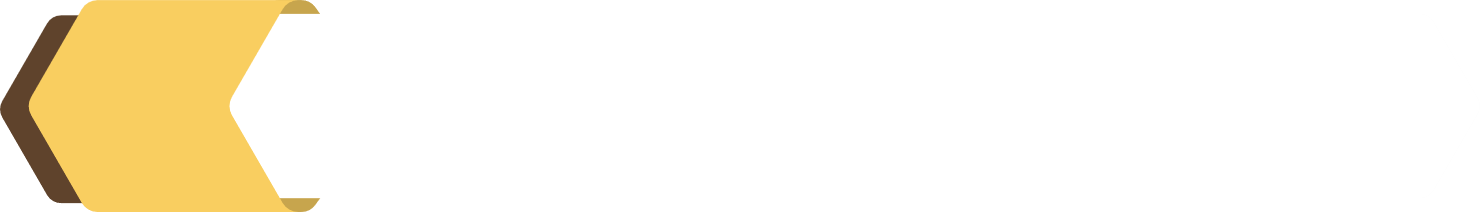 LƯU Ý
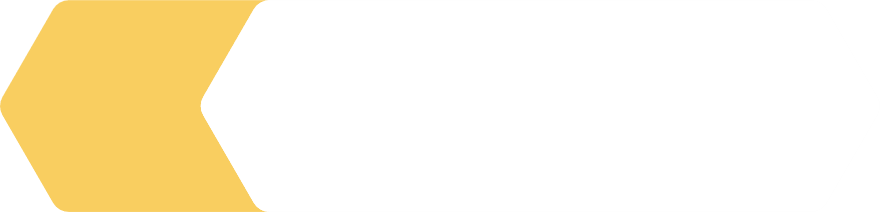 Cách thực hiện như ví dụ trên gọi là phân tích đa thức thành nhân tử bằng sử cách sử dụng hằng đẳng thức.
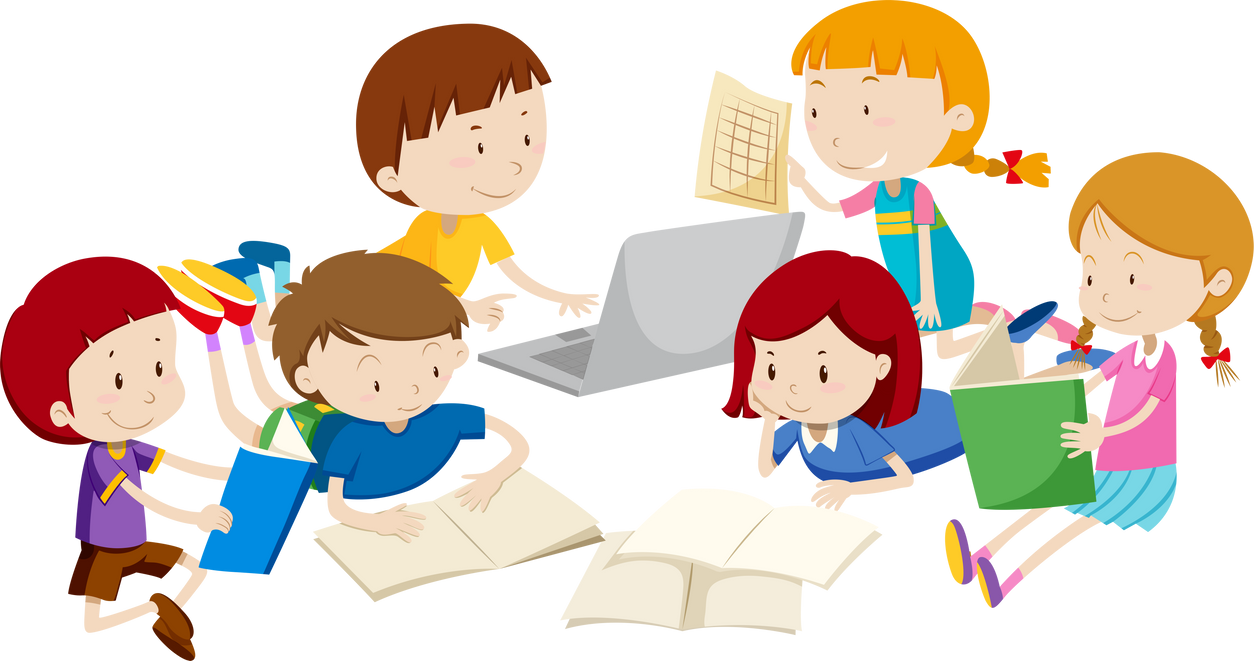 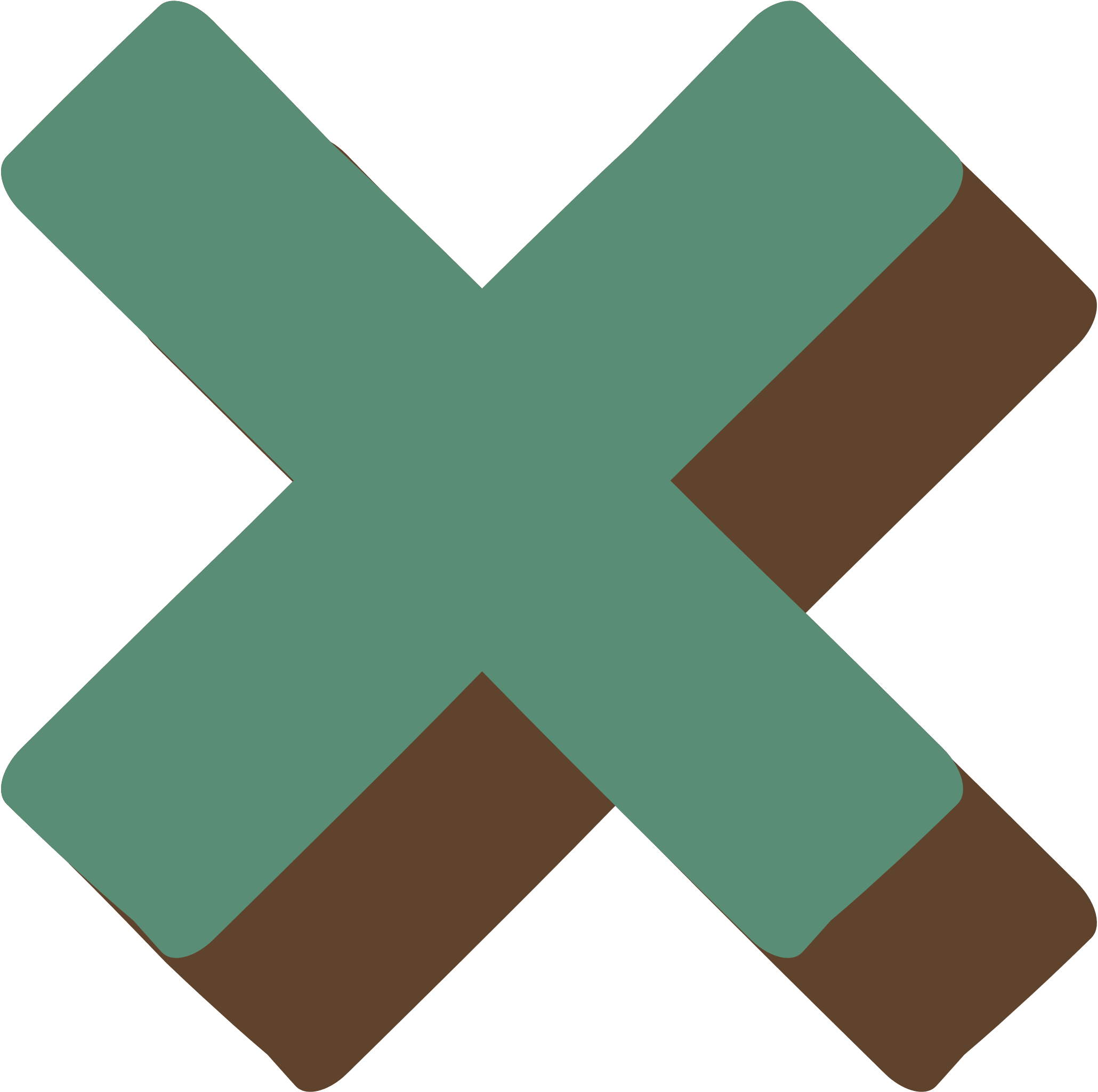 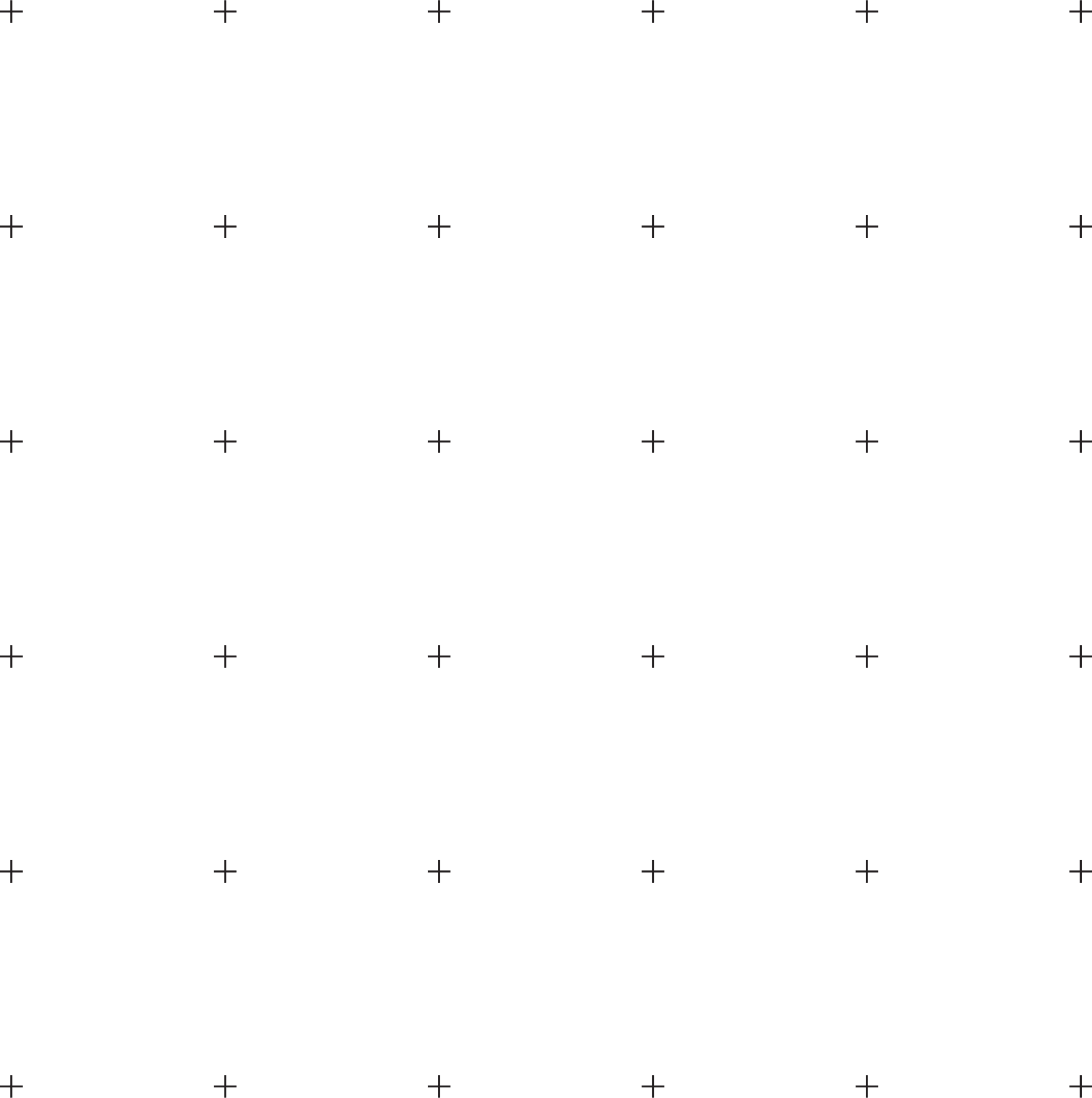 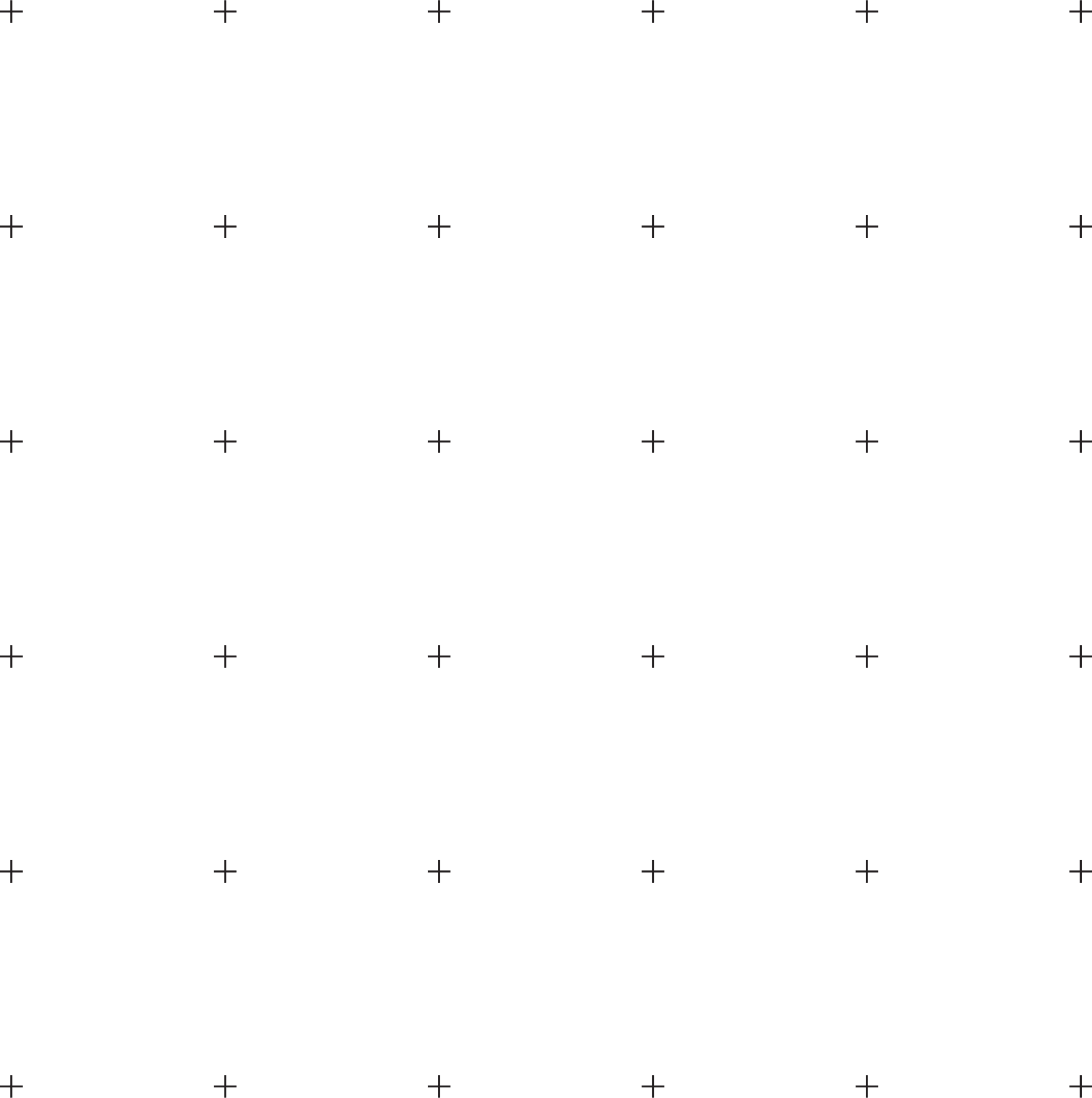 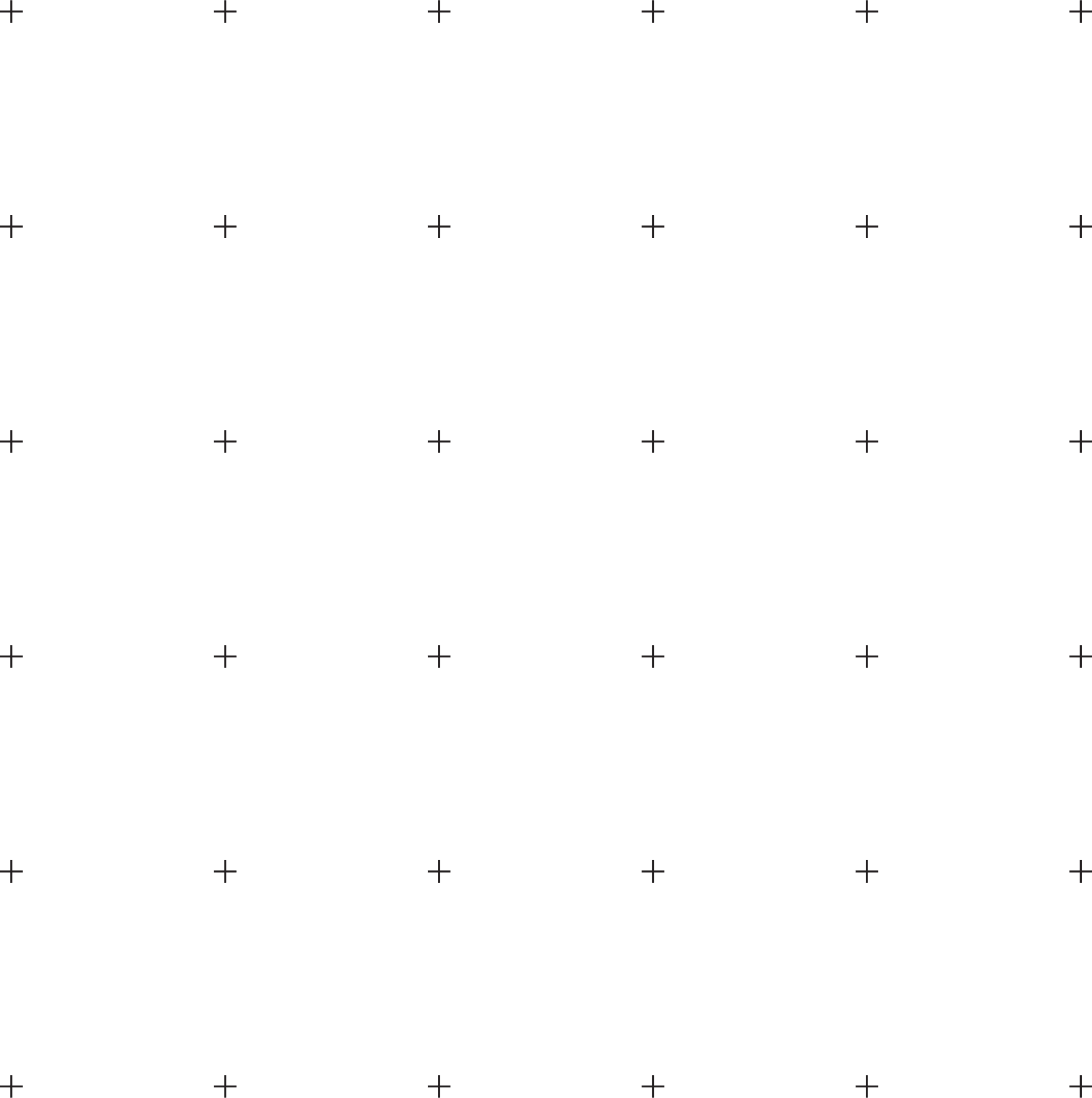 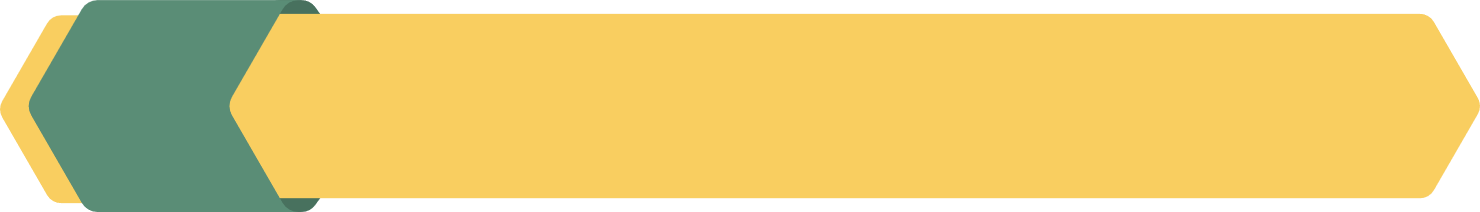 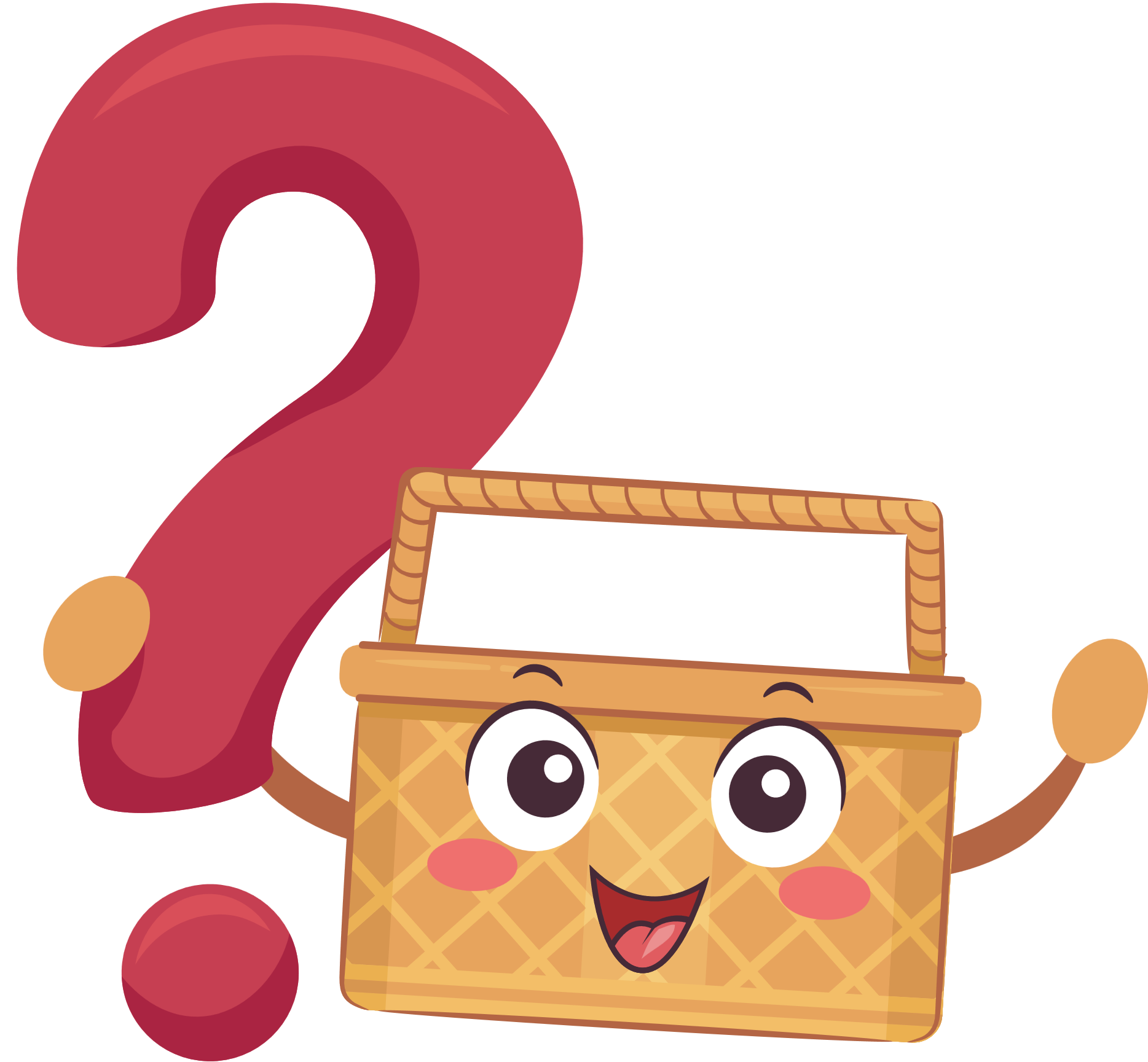 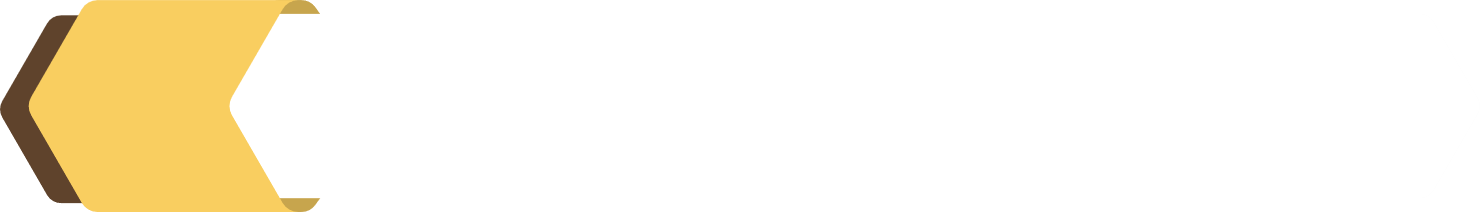 LUYỆN TẬP 2
Giải
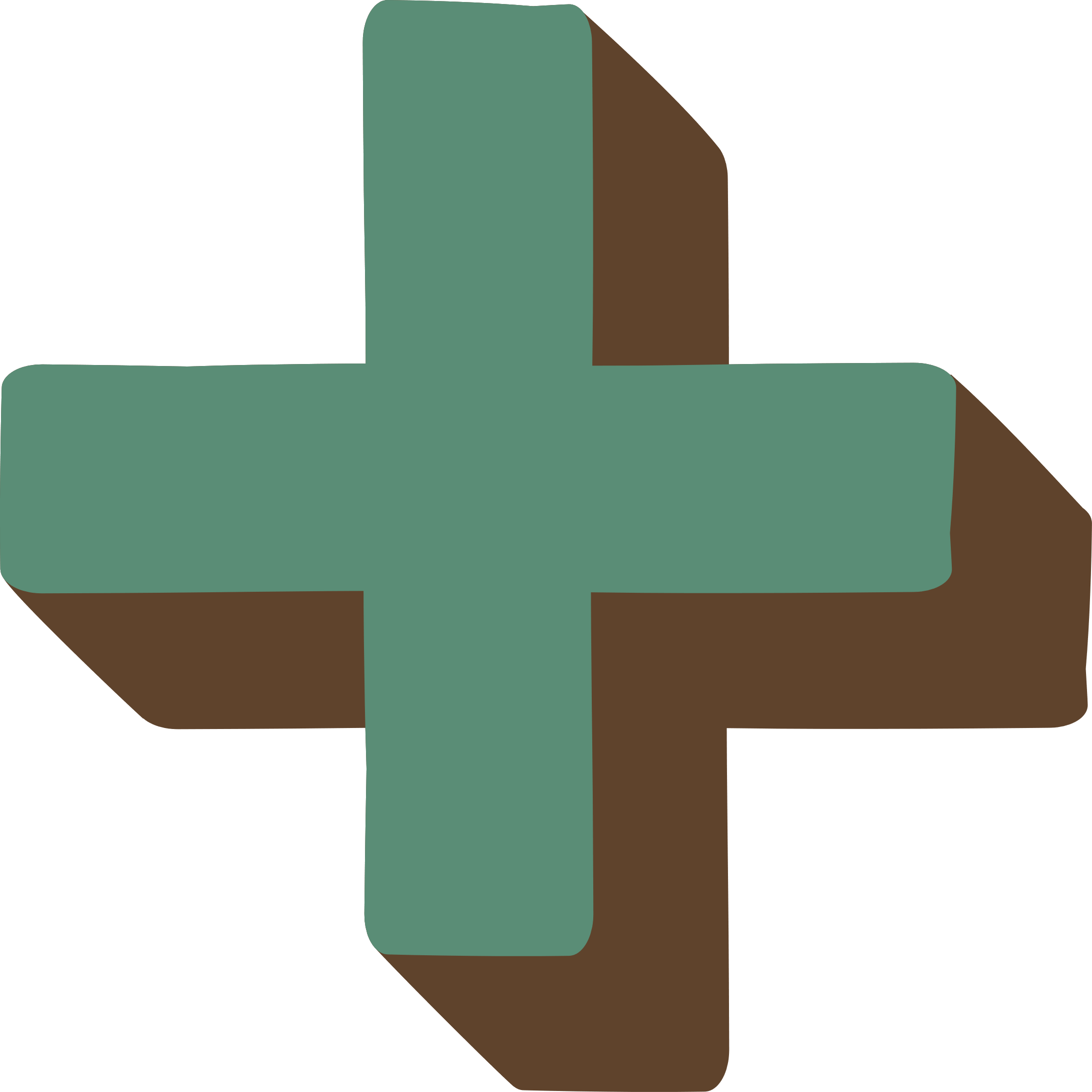 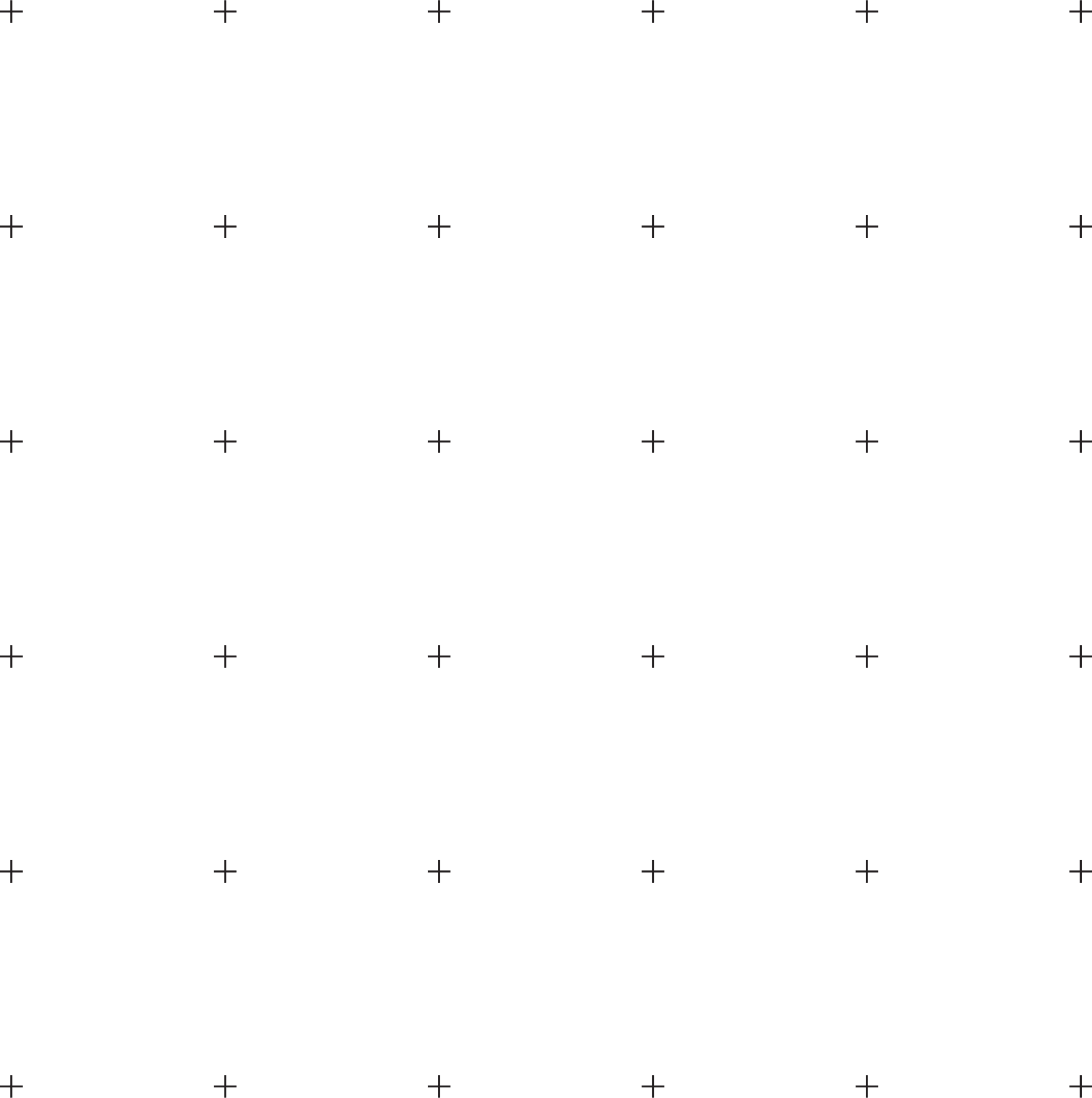 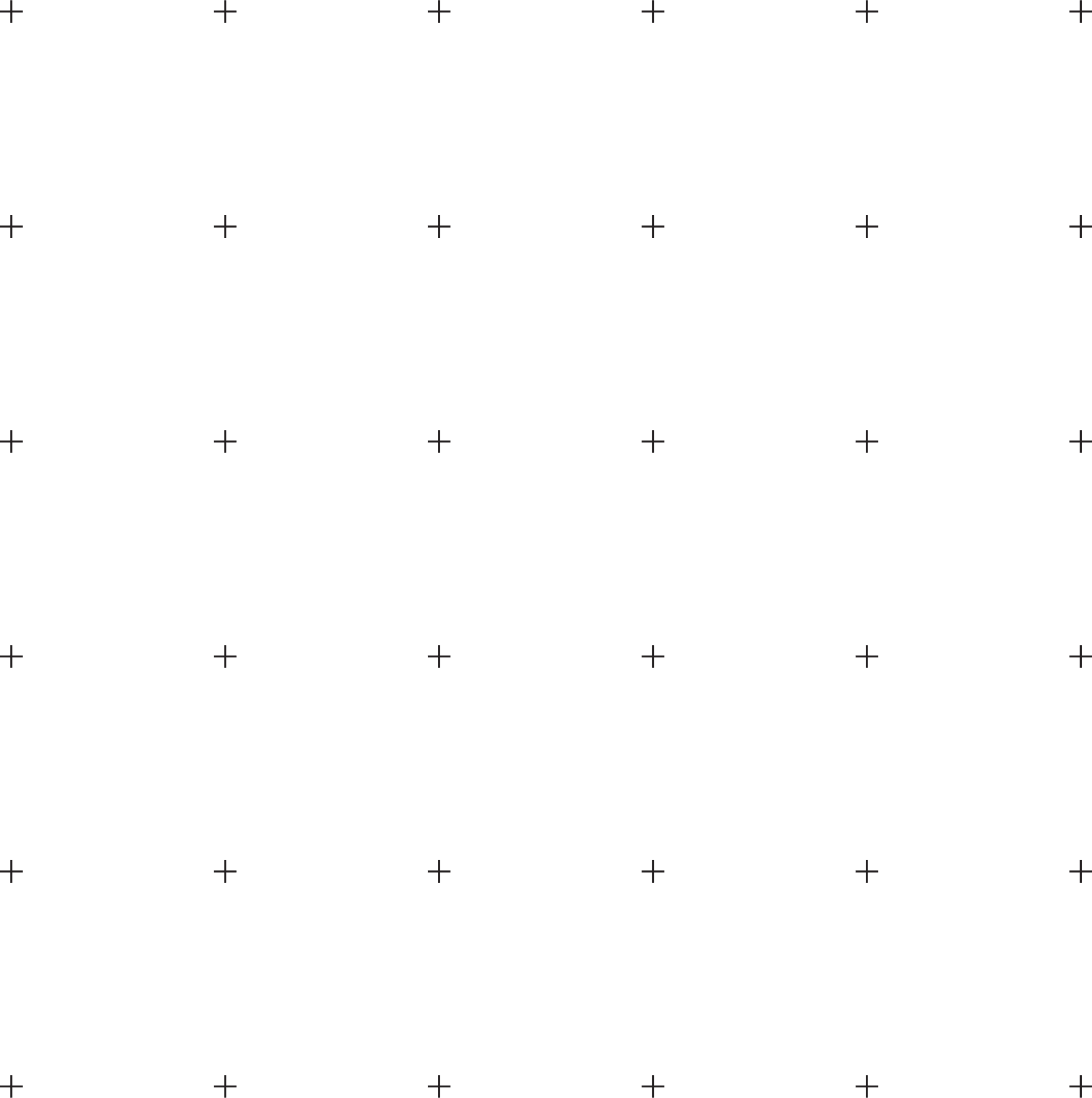 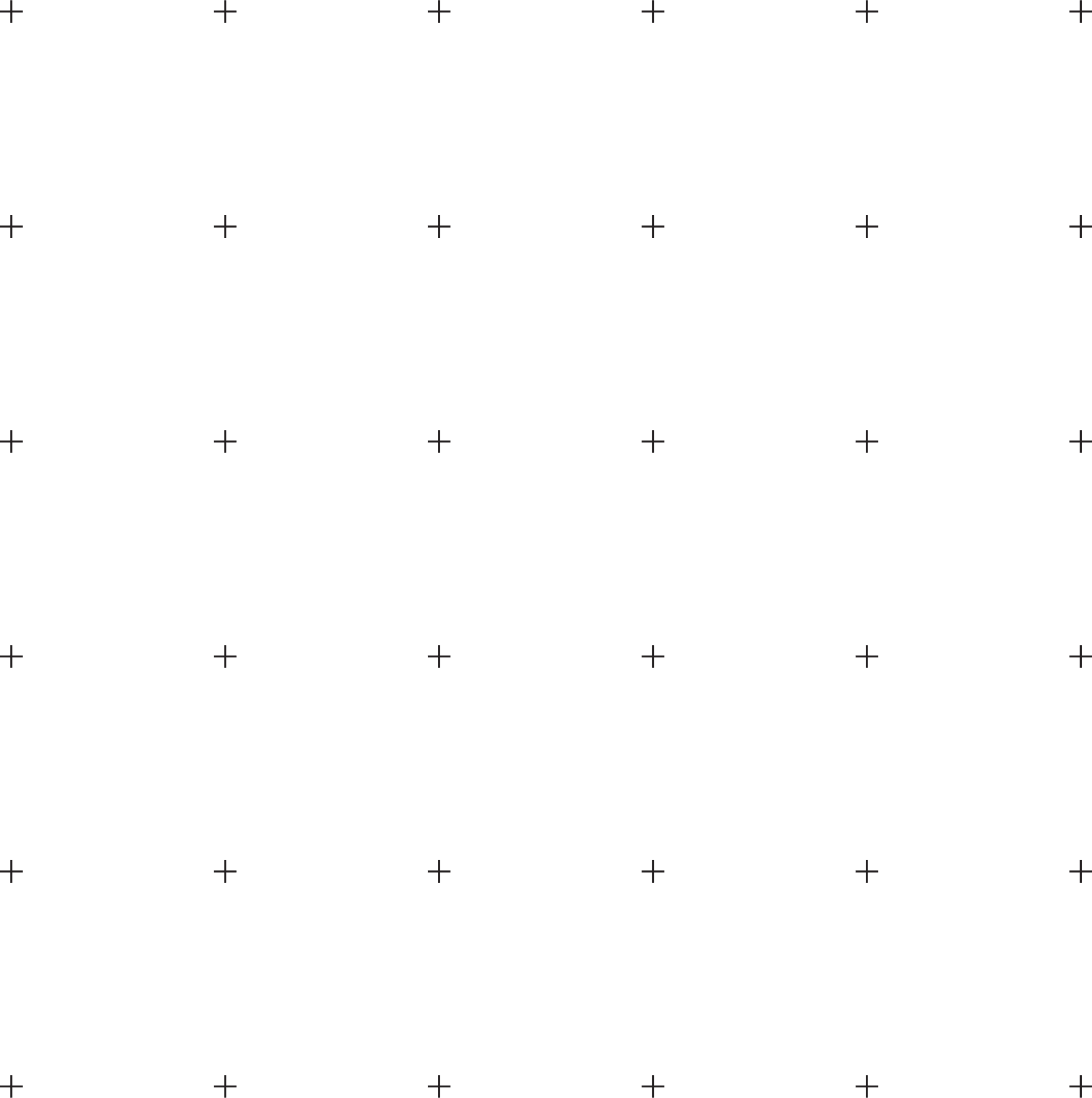 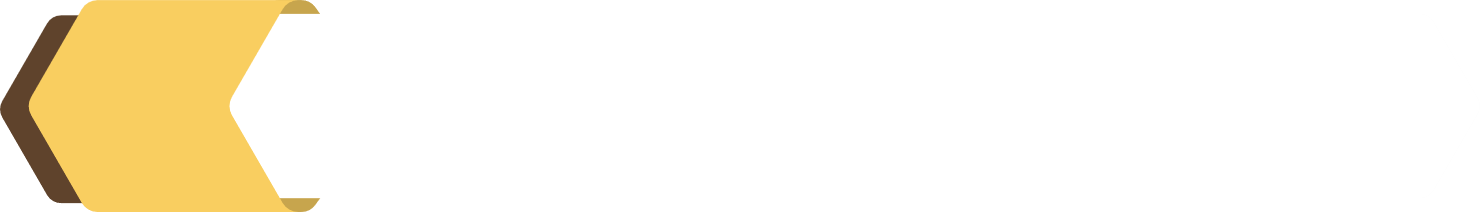 3. PHÂN THỨC ĐA THỨC THÀNH NHÂN TỬ BẰNG CÁCH NHÓM CÁC HẠNG TỬ
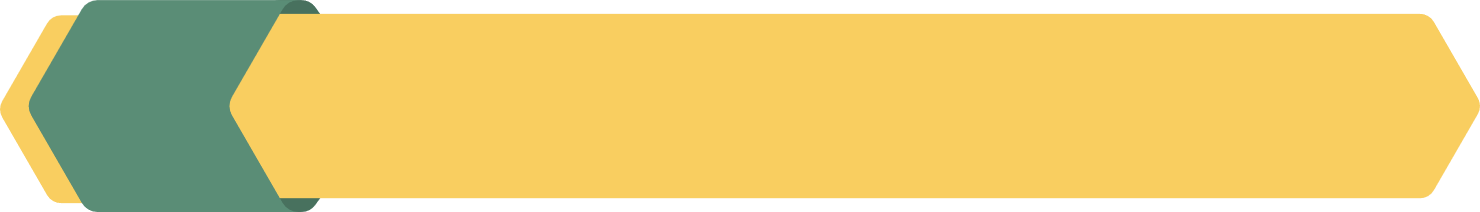 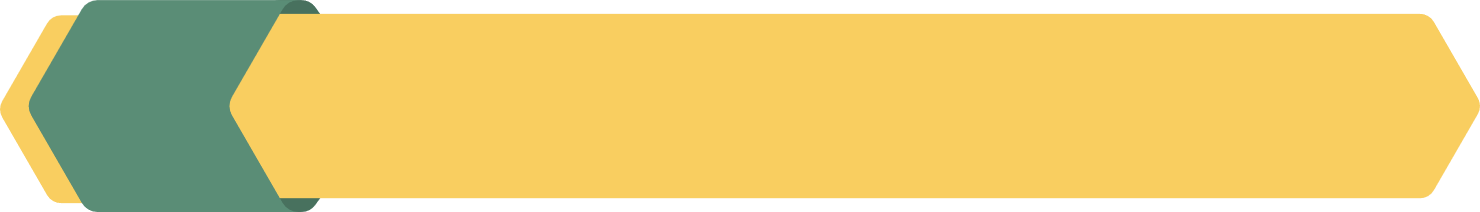 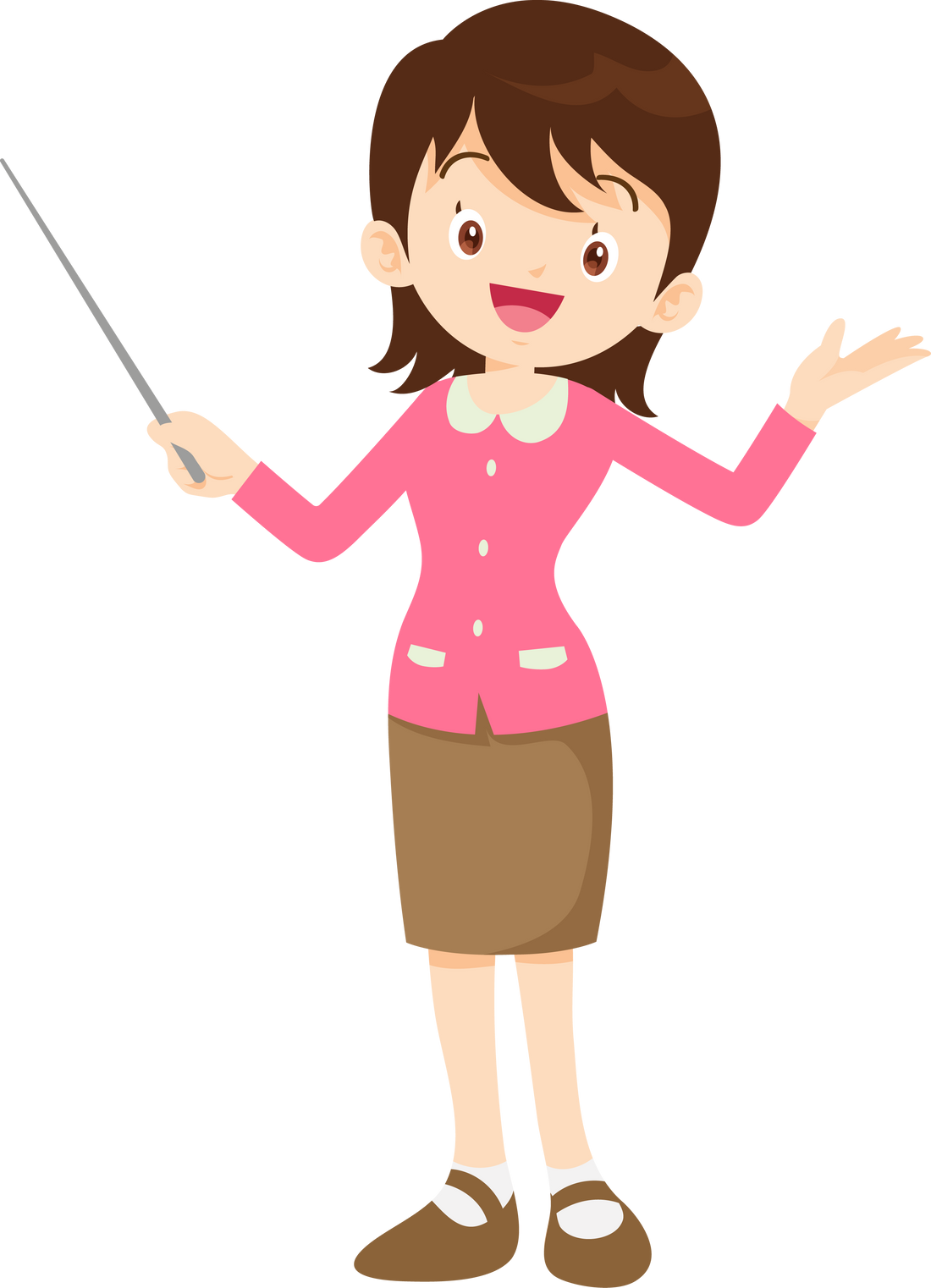 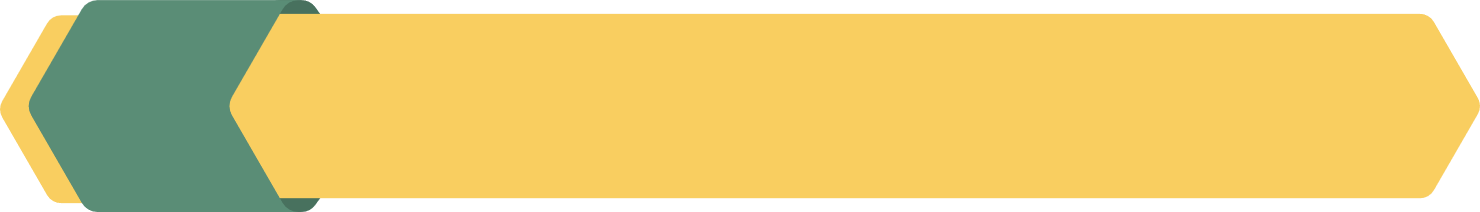 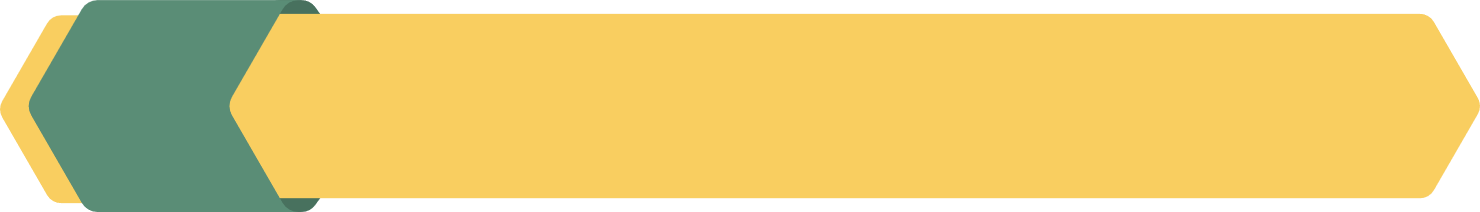 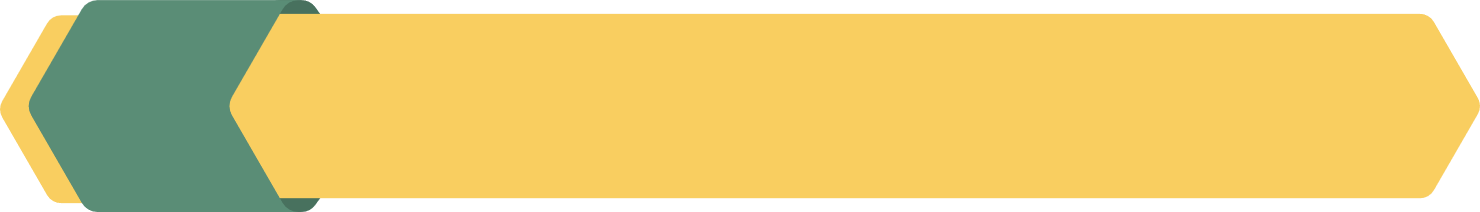 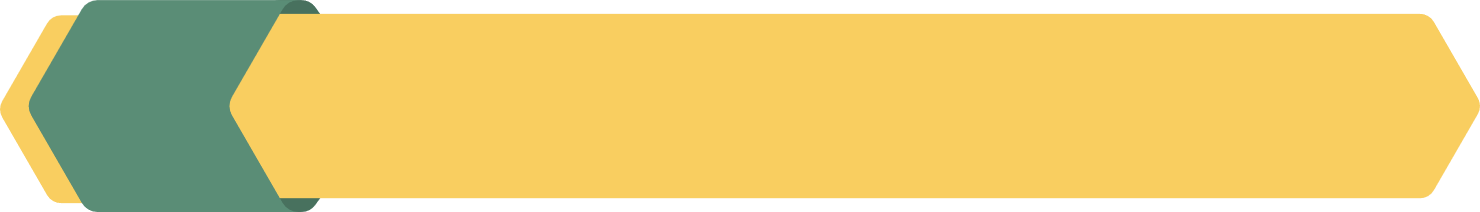 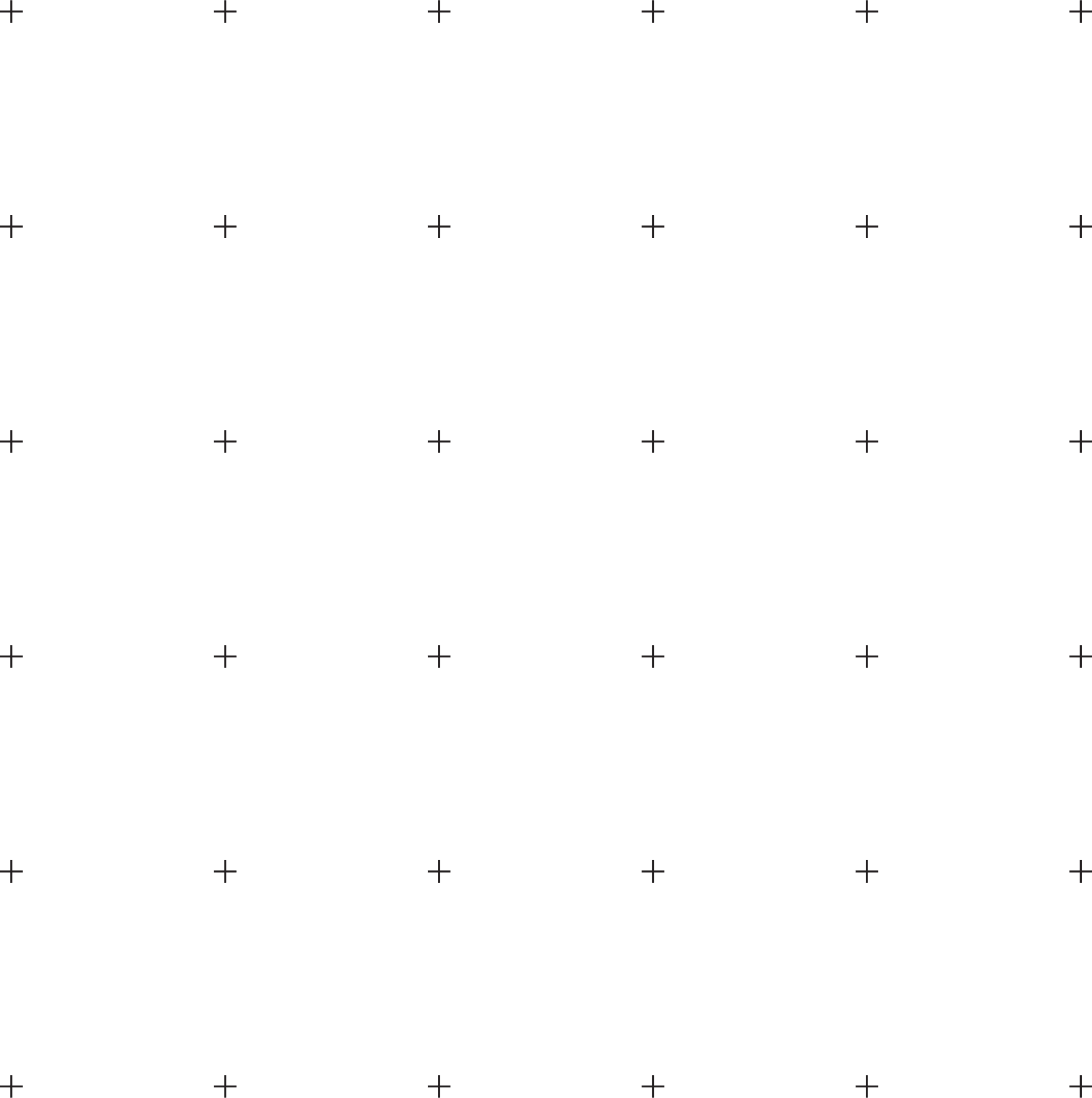 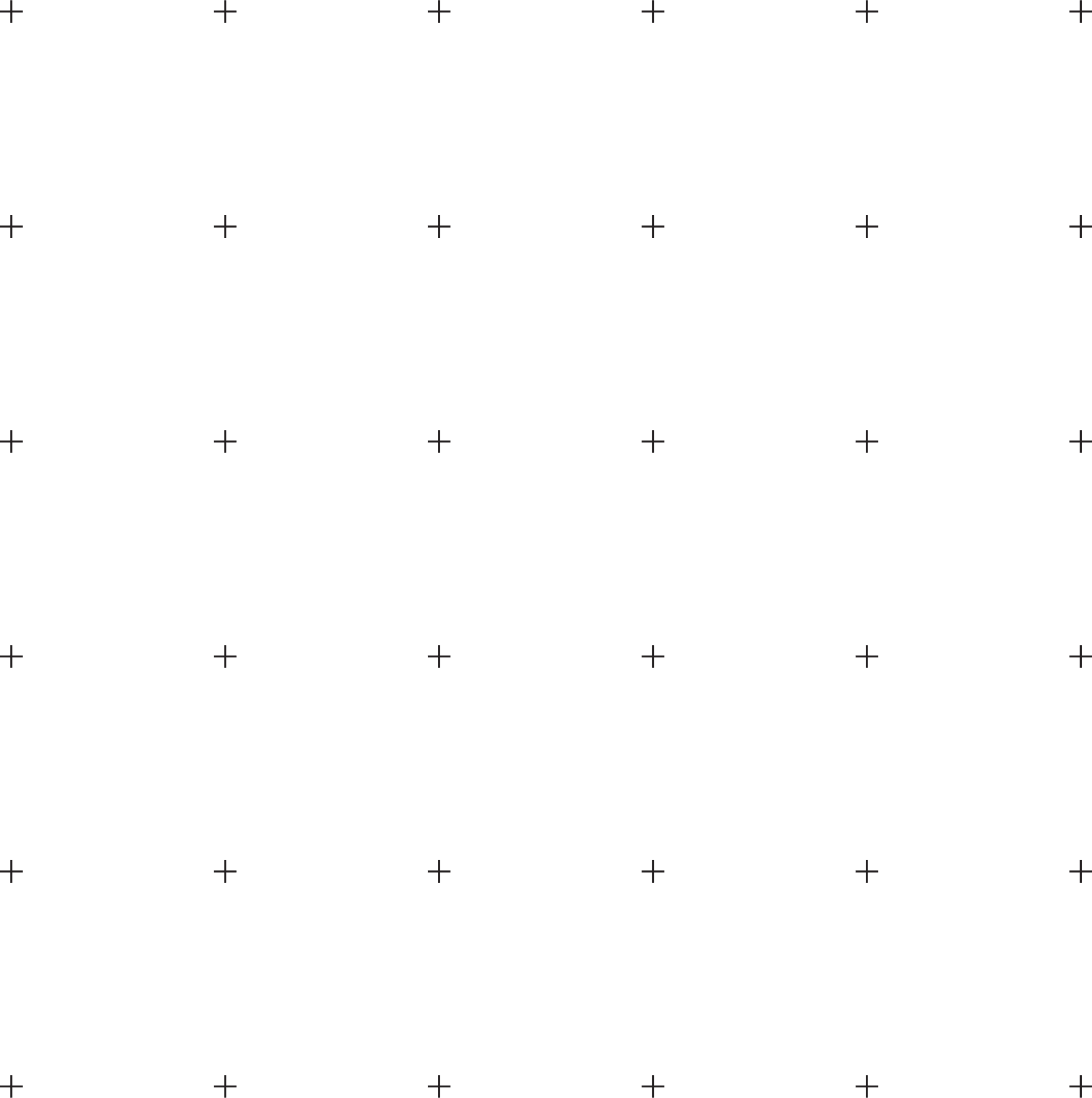 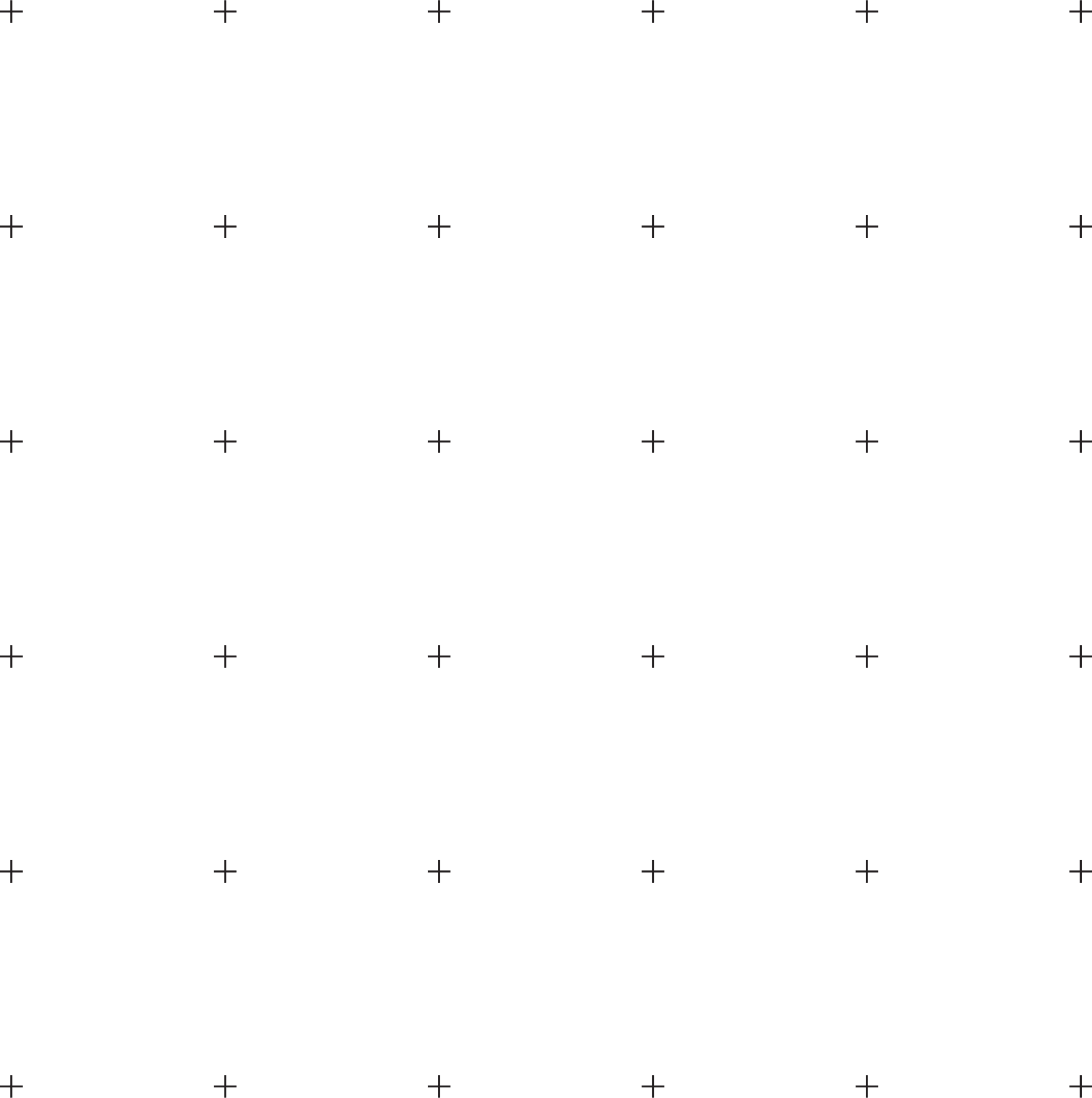 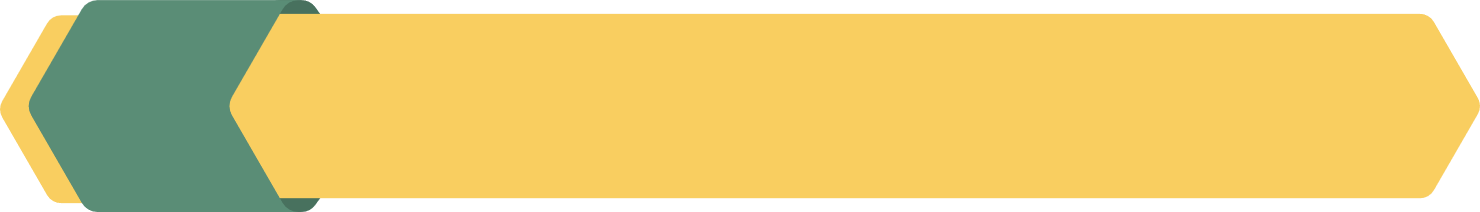 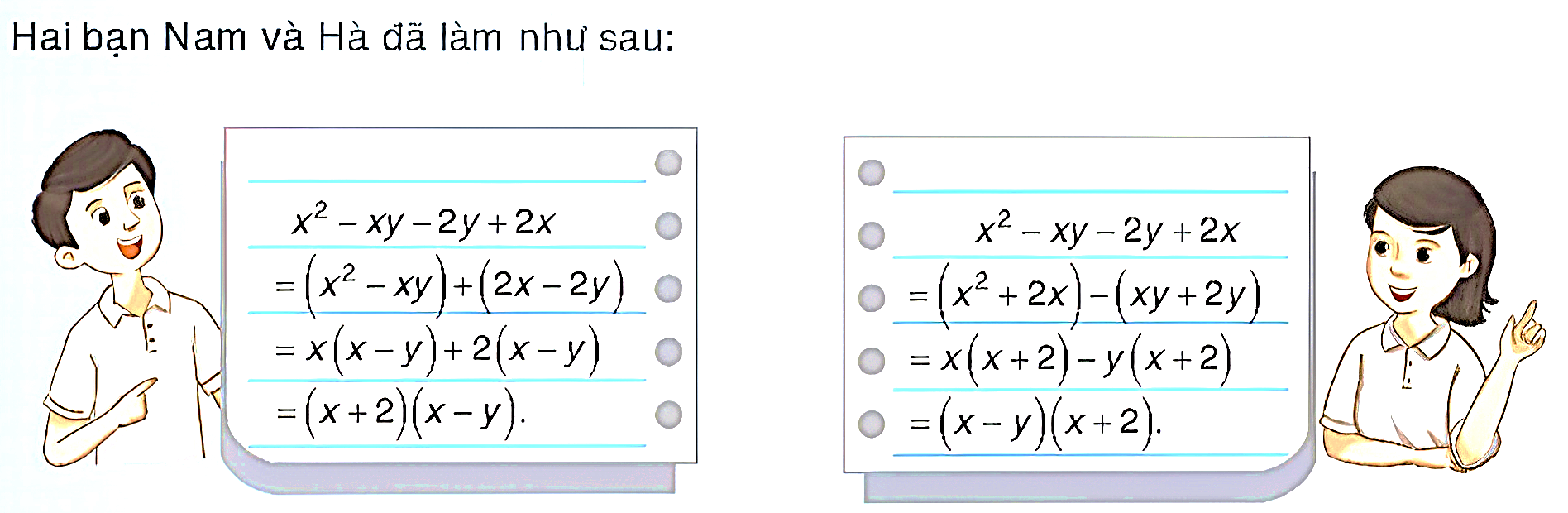 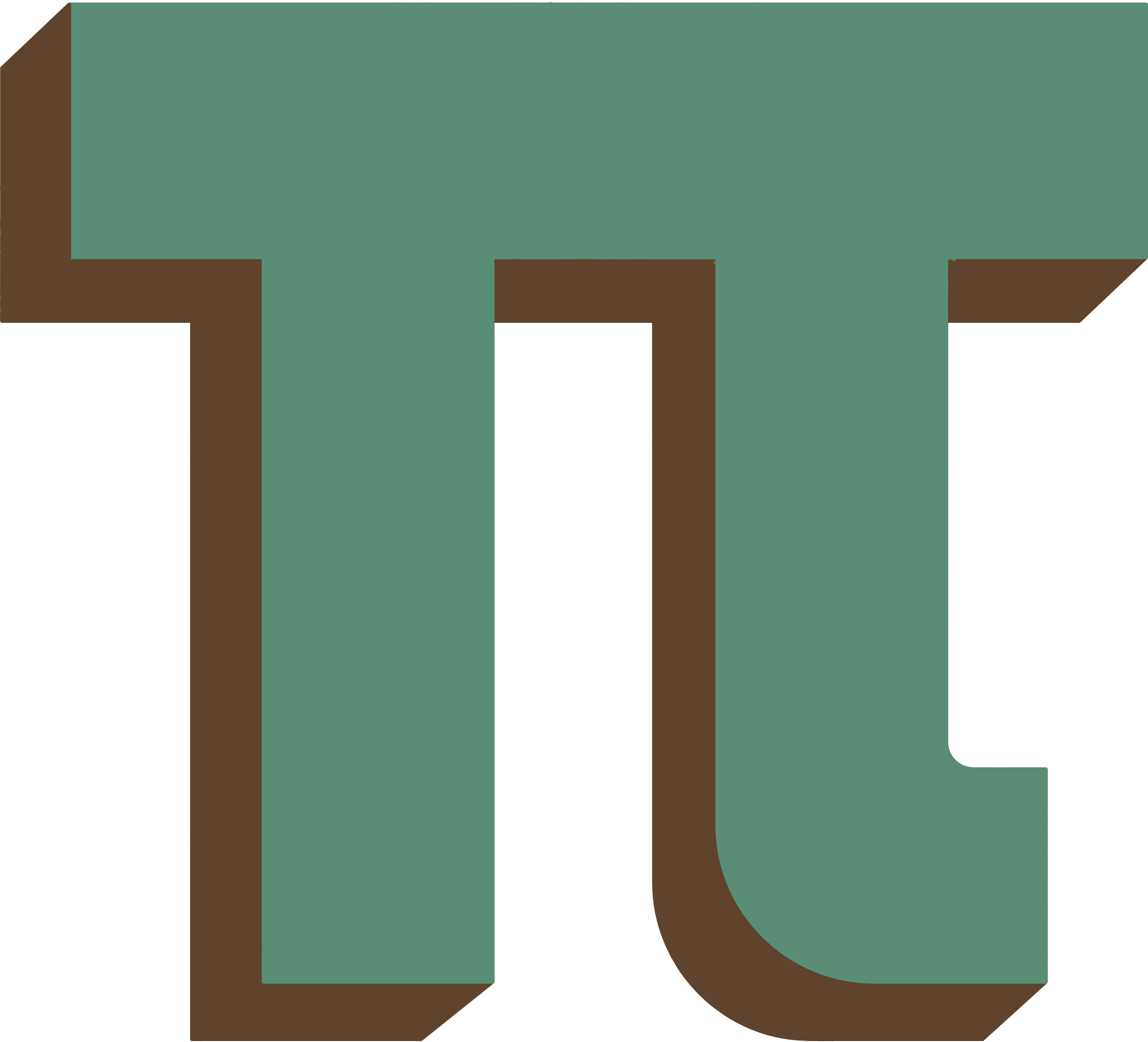 Chú ý:
Cách làm như trên của hai bạn Nam và Hà được gọi là phân tích đa thức thành nhân tử bằng cahs nhóm hạng tử. Đối với một đa thức có thể có nhiều cách nhóm những hạng tử thích hợp.
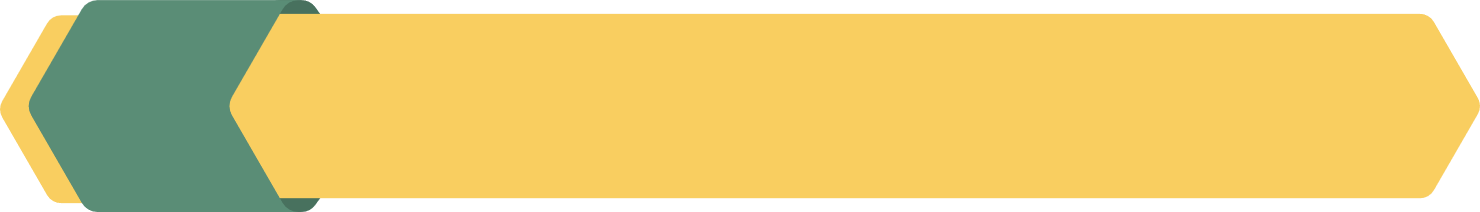 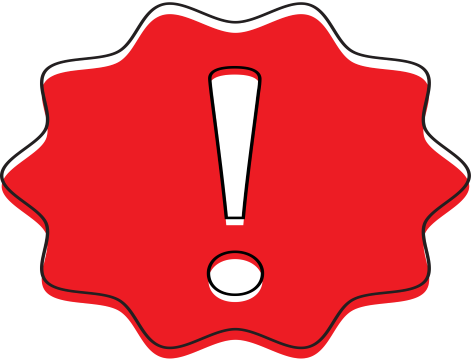 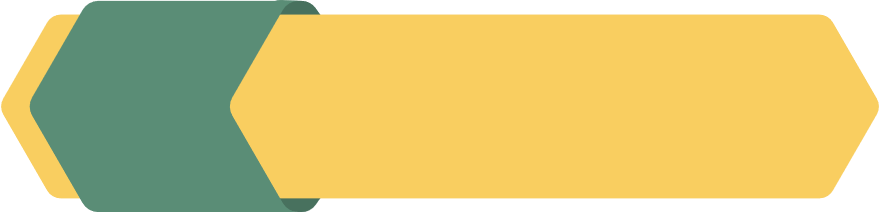 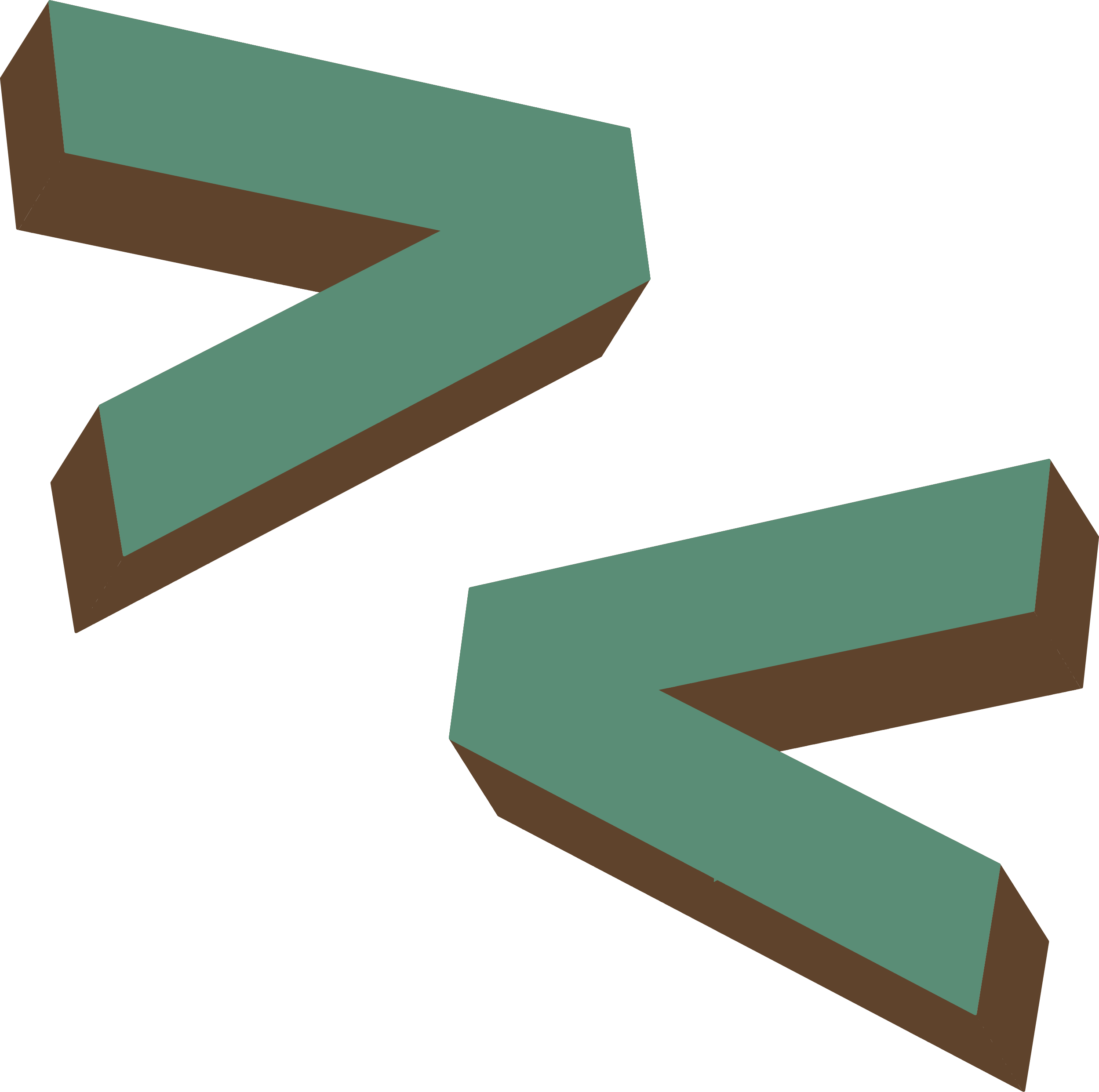 Ví dụ 3:
Phân tích đa thức xy + 3z + xz + 3y
Giải
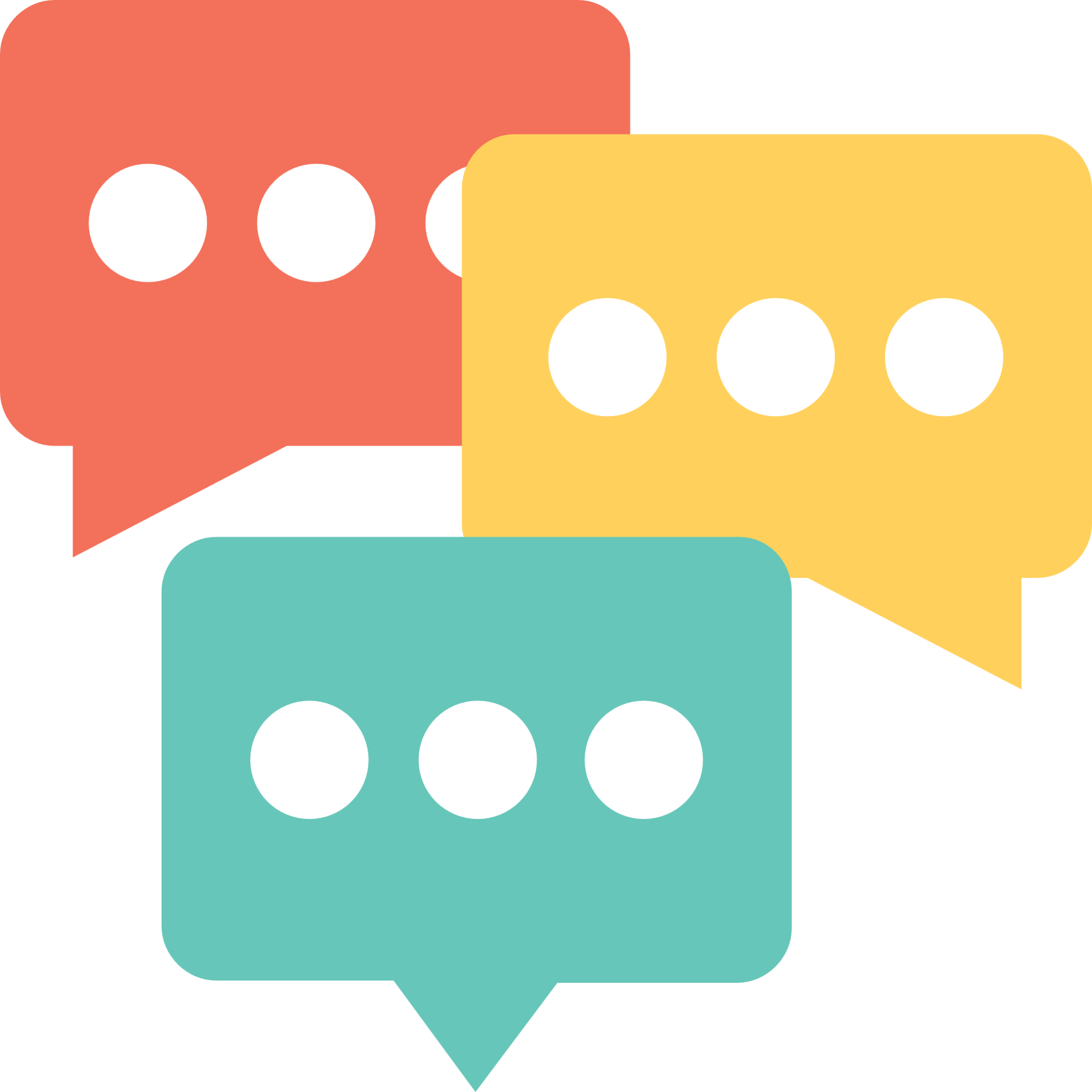 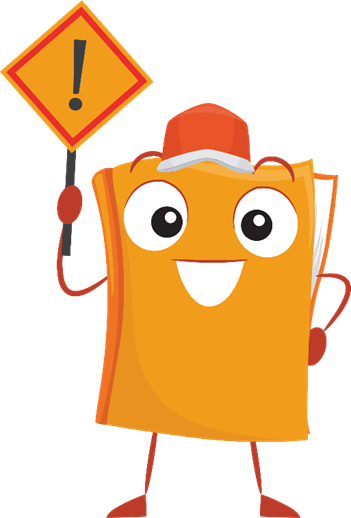 Chú ý:
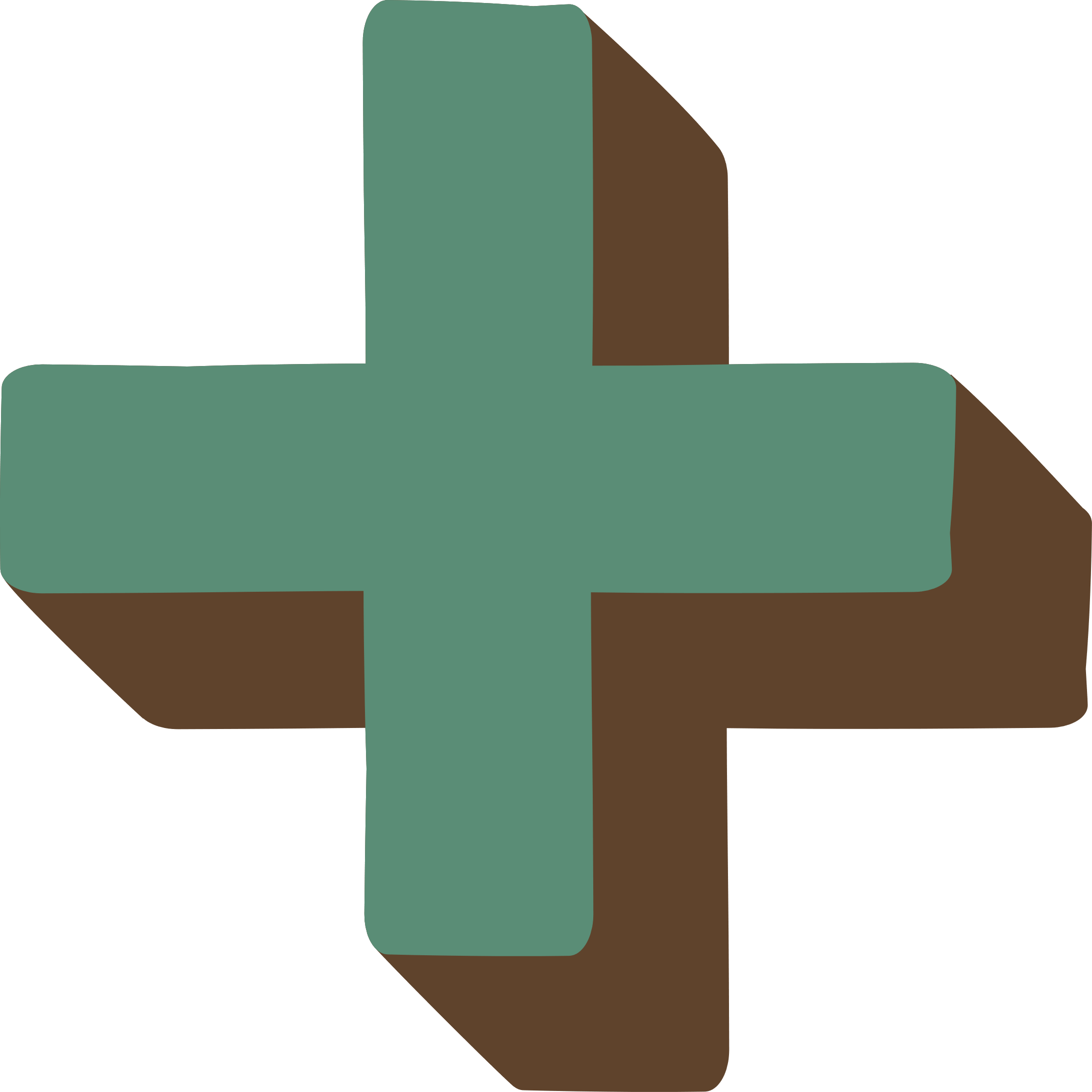 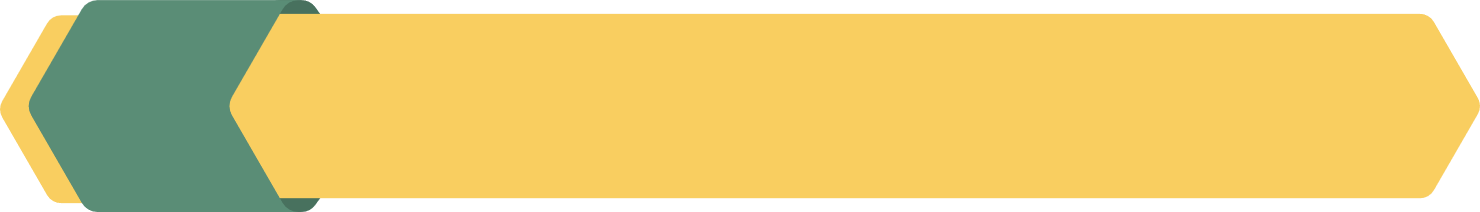 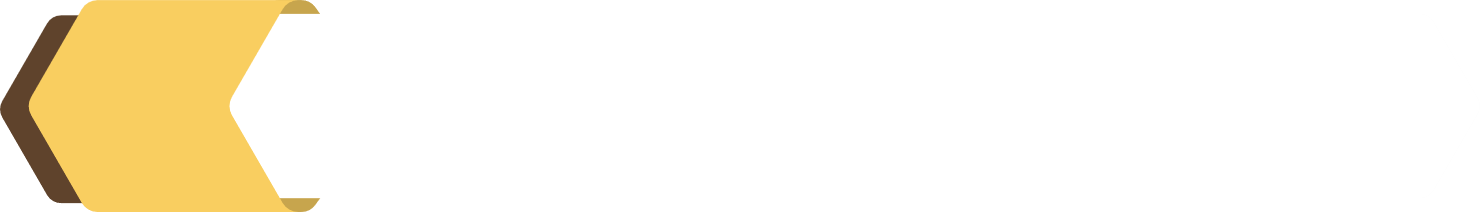 LUYỆN TẬP 3
Giải
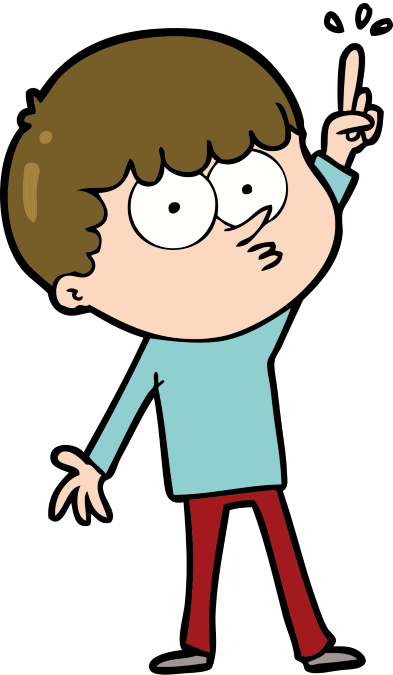 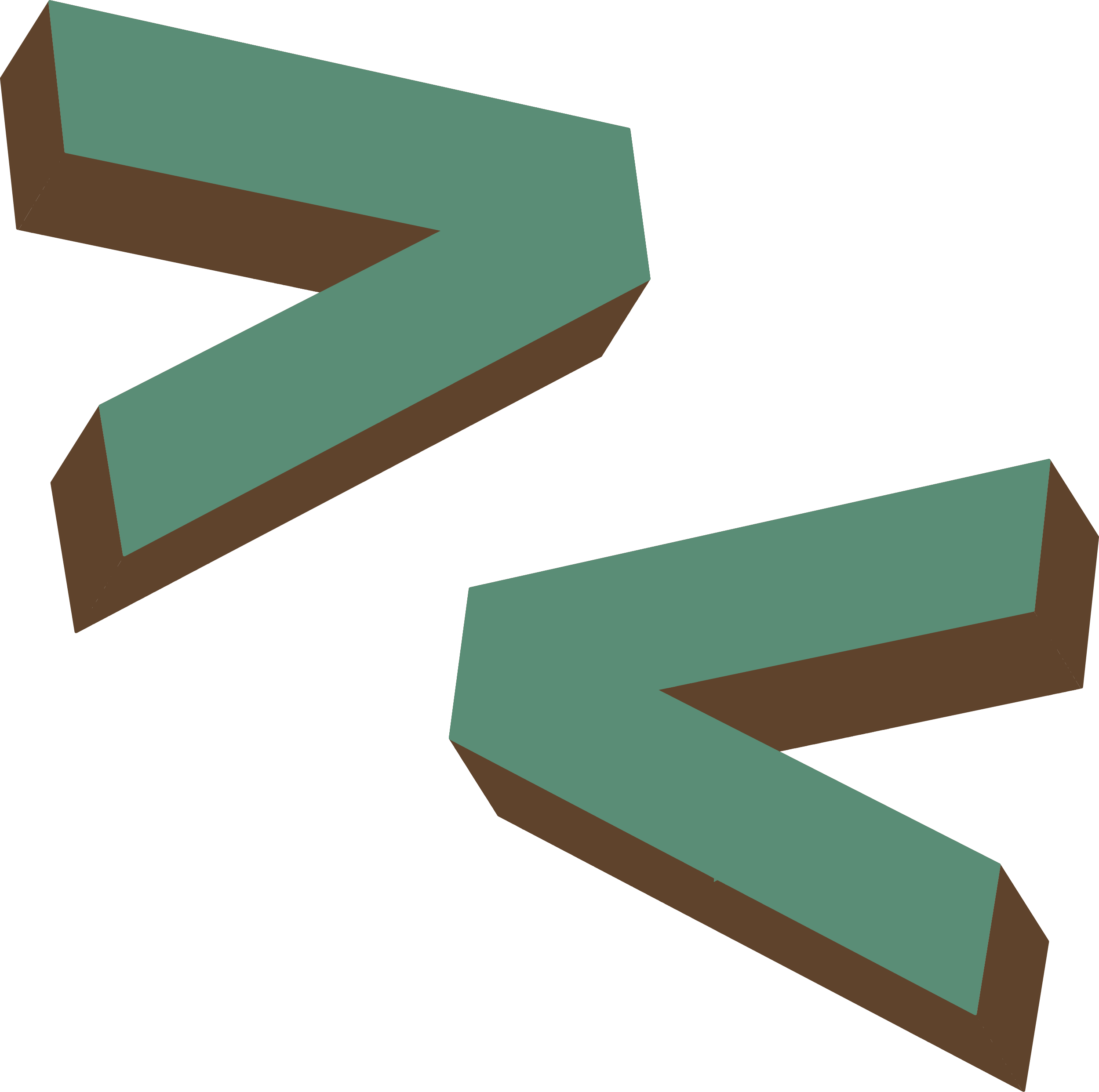 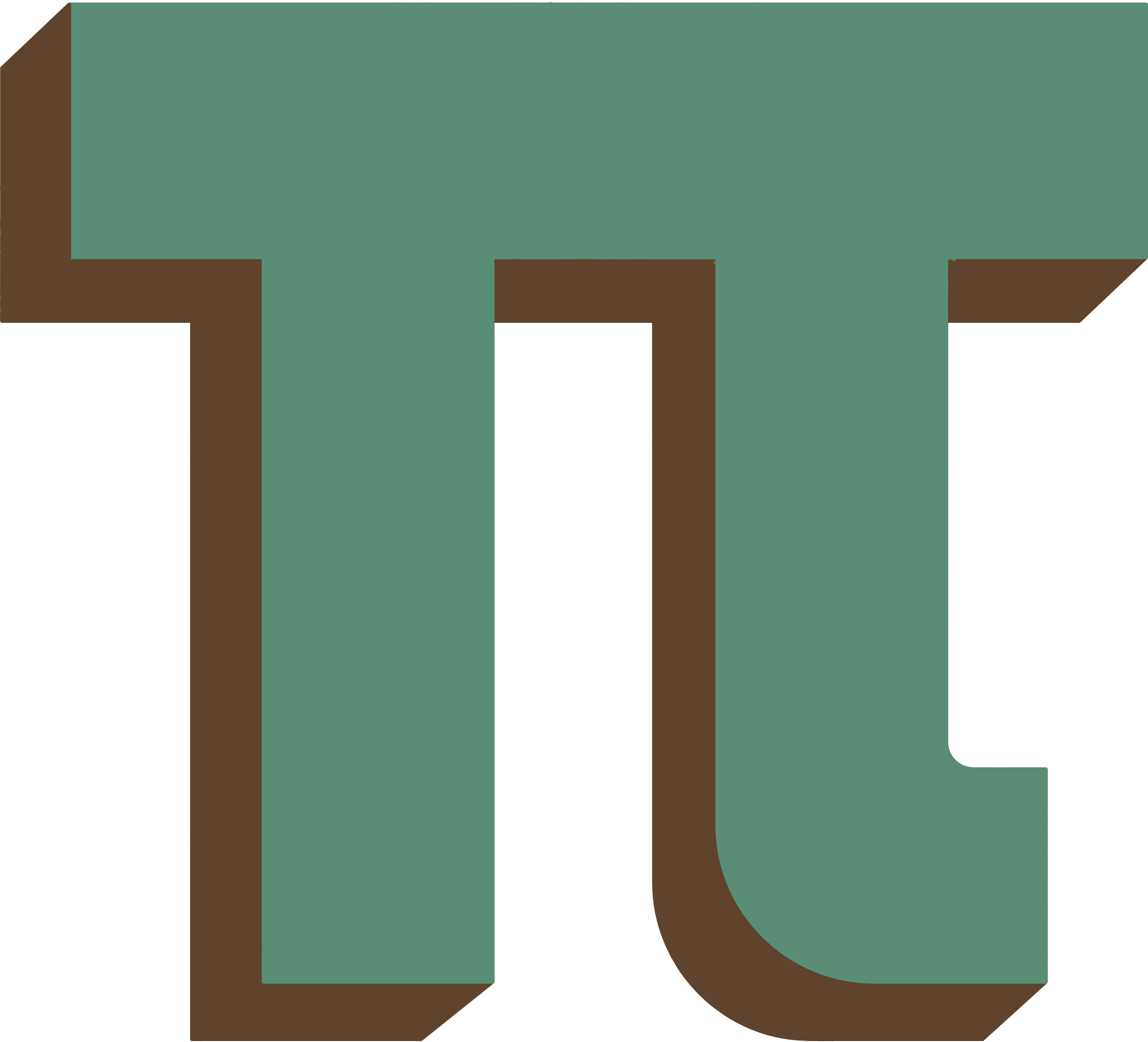 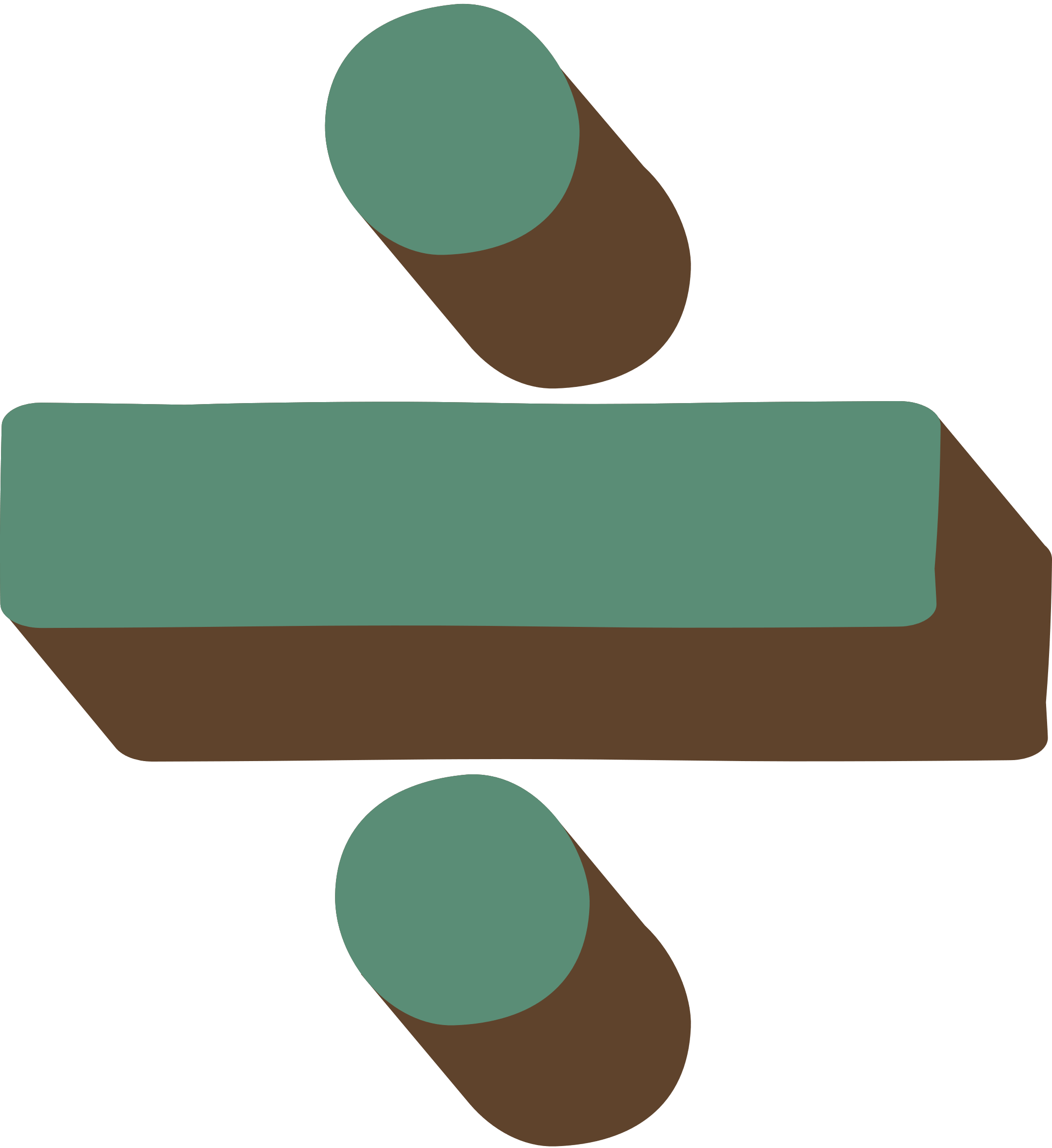 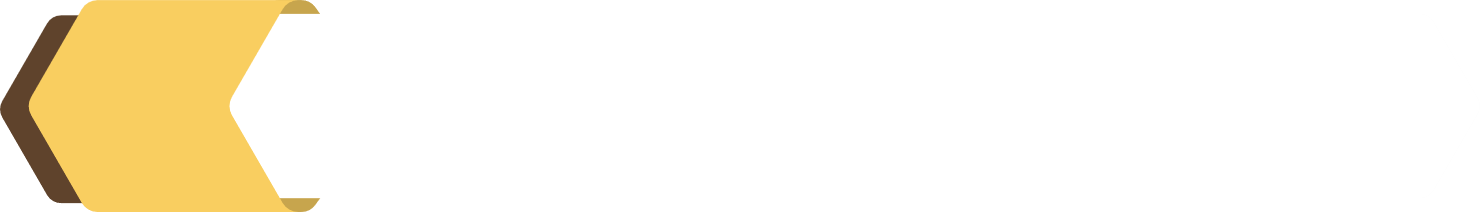 VẬN DỤNG 2
Giải
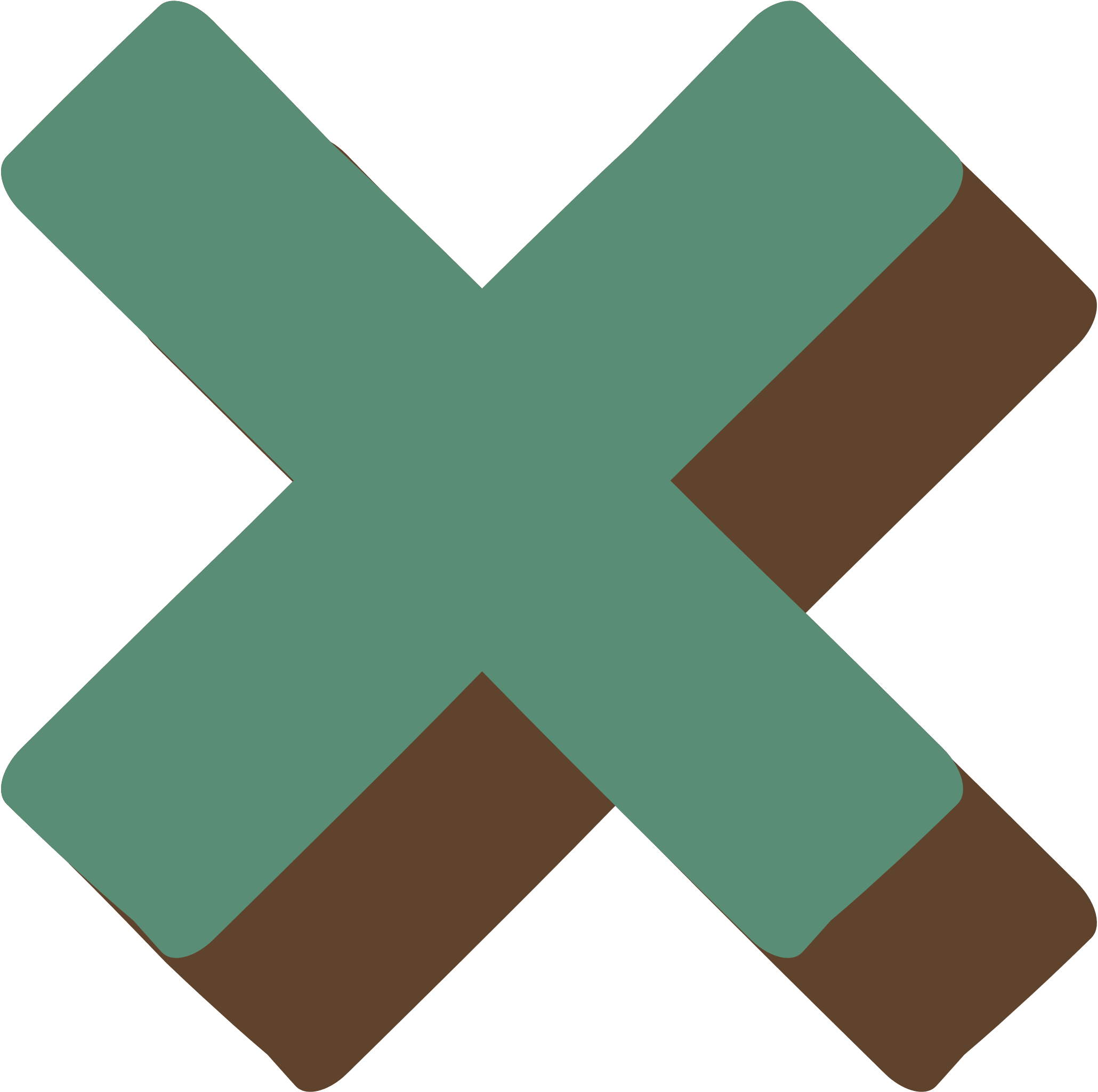 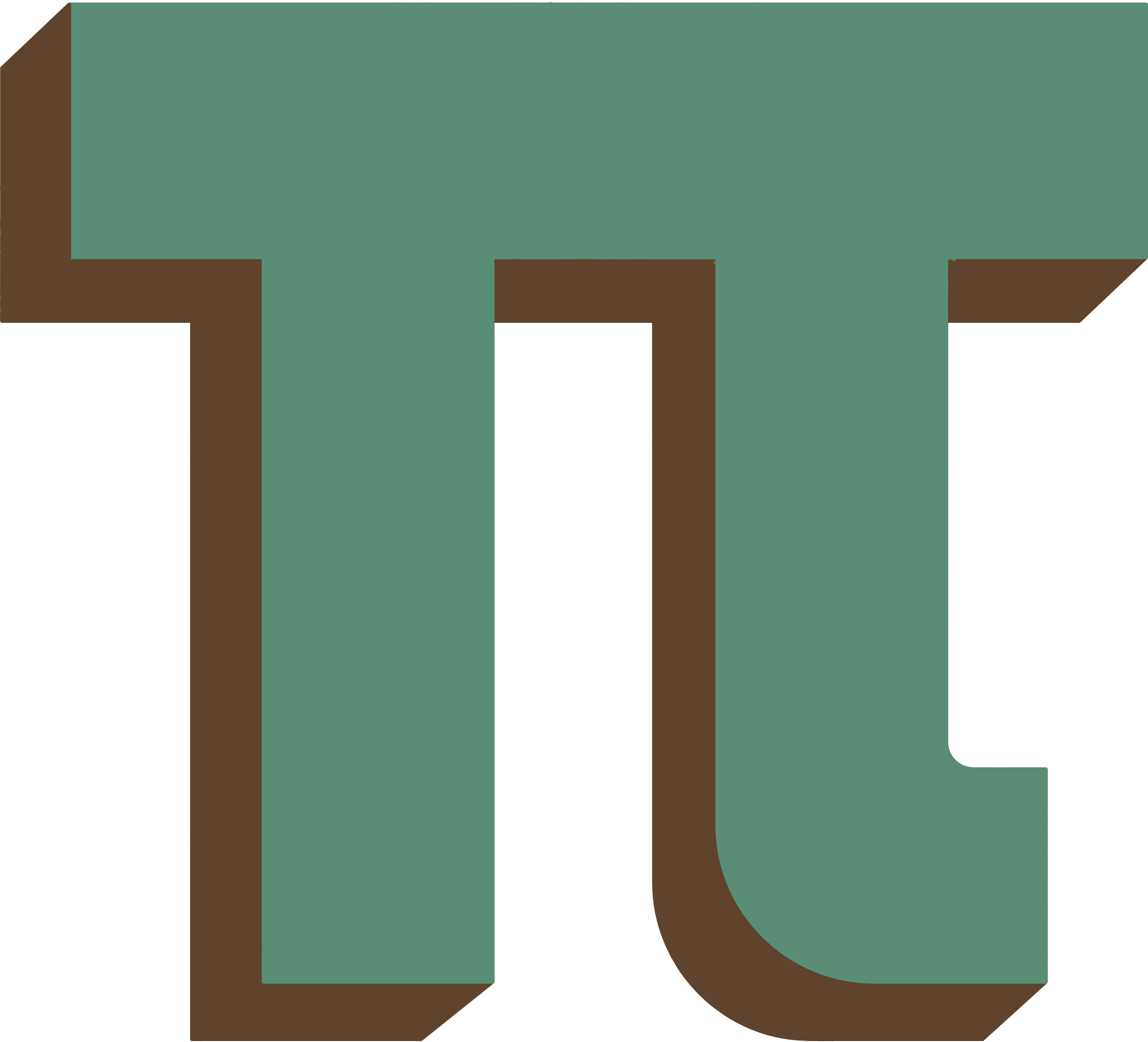 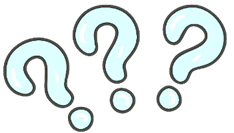 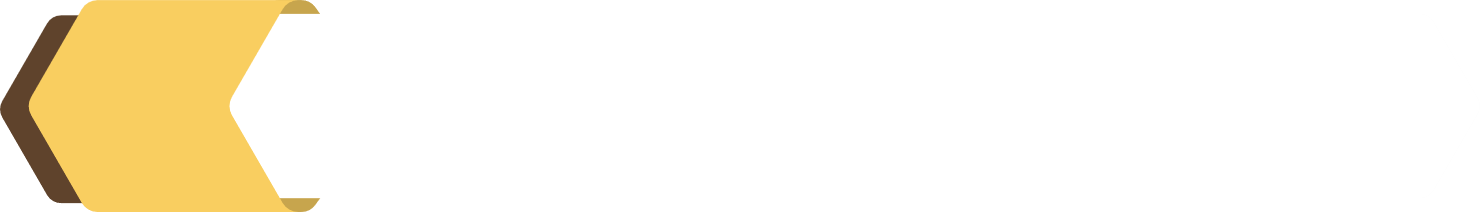 TRANH LUẬN
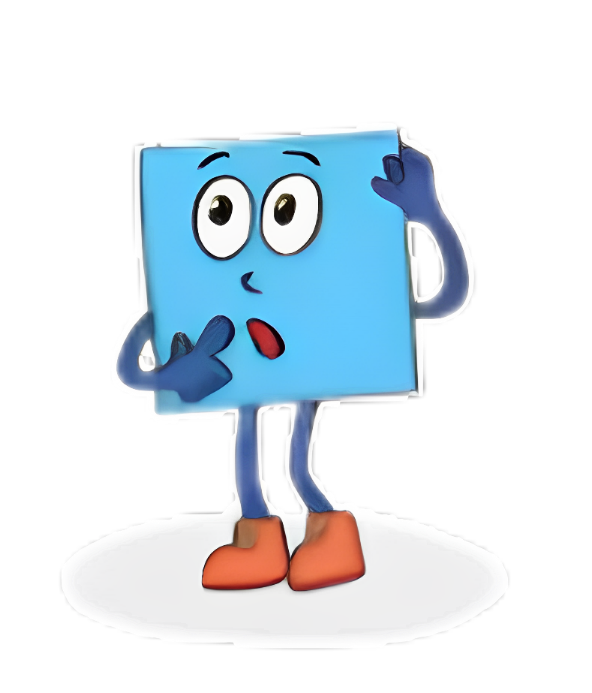 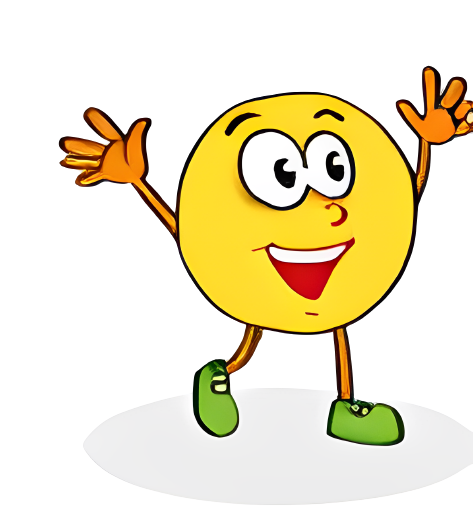 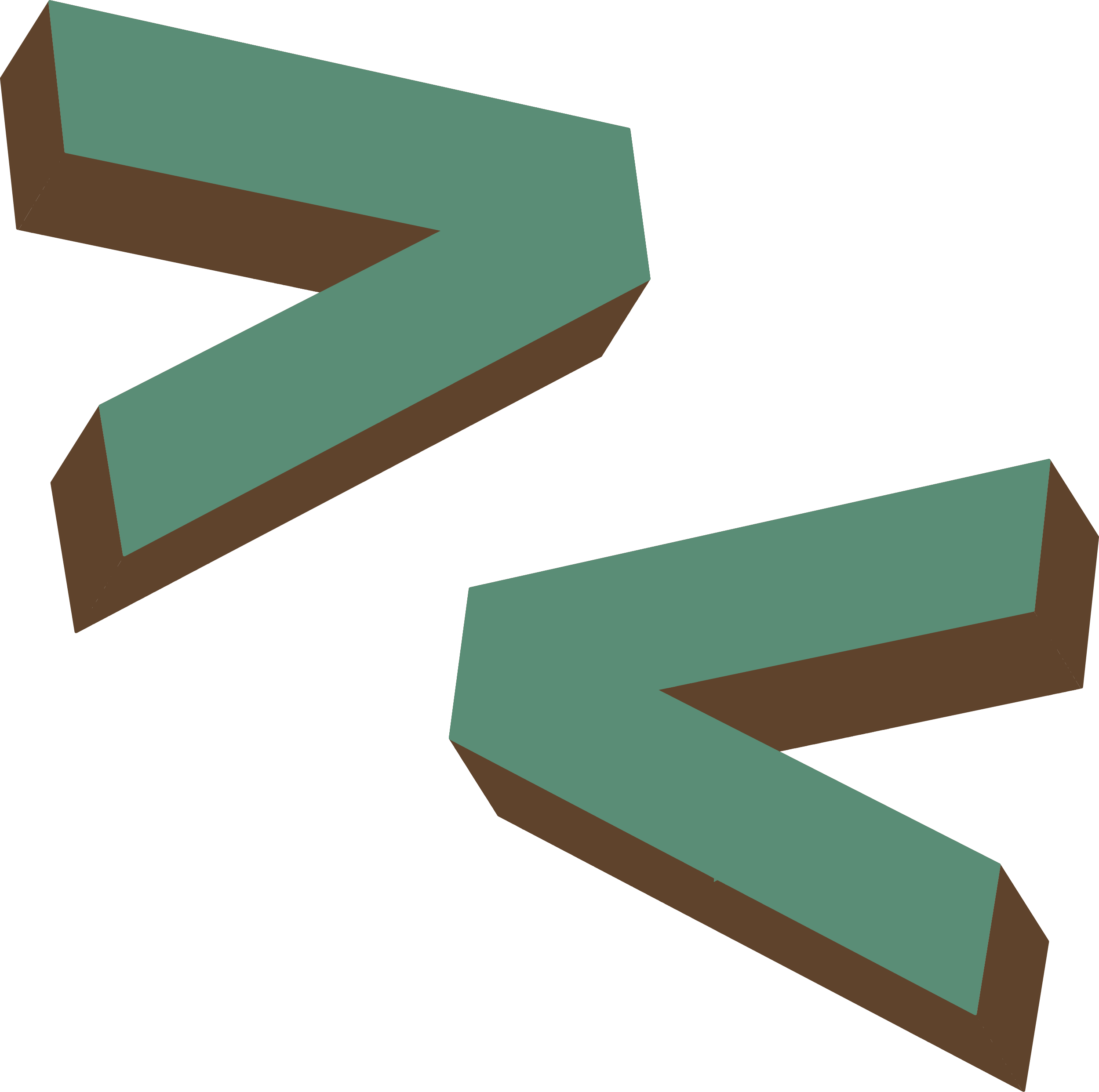 Em hãy nêu ý kiến của em về lời giải của Tròn và Vuông?
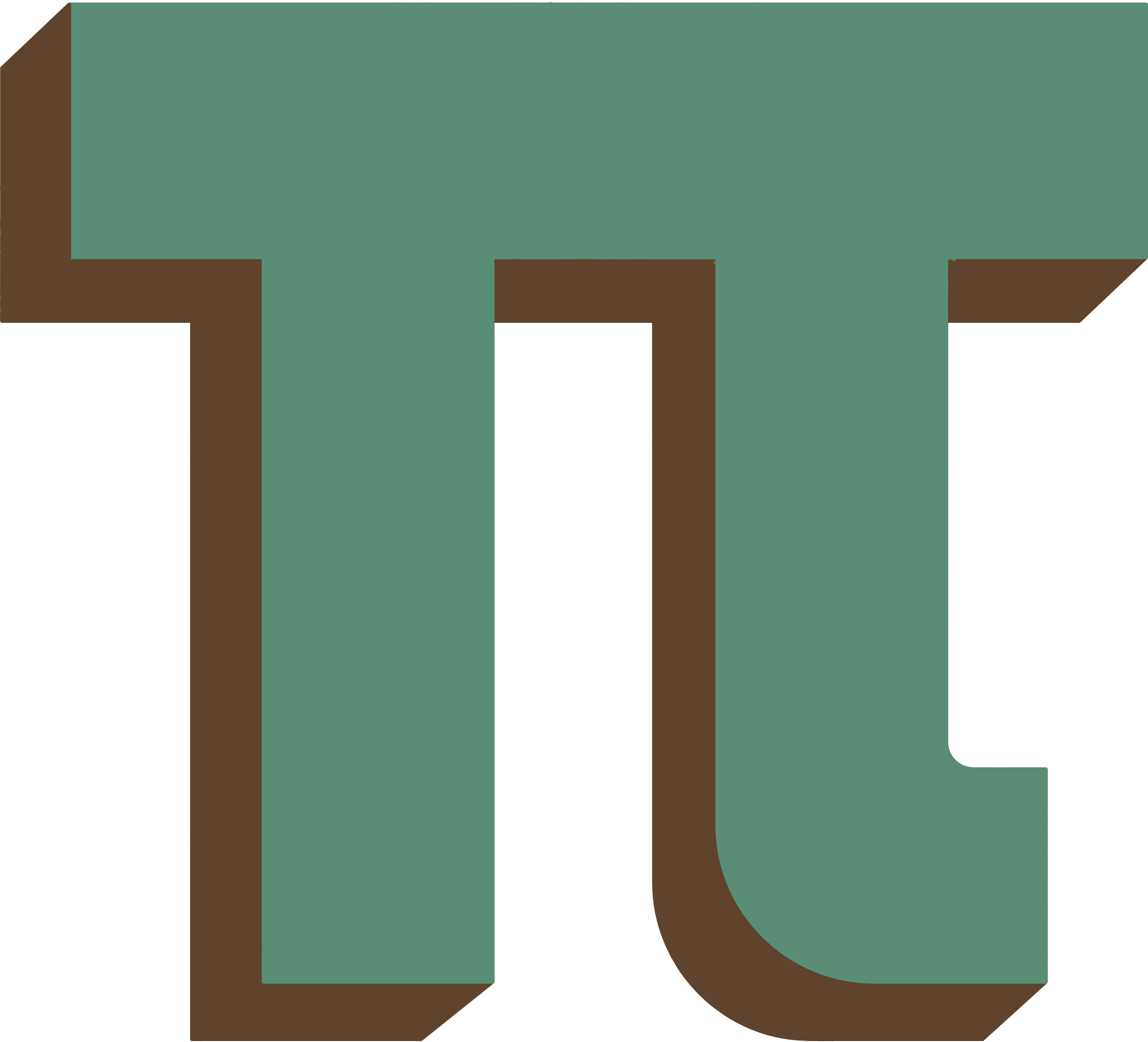 Giải
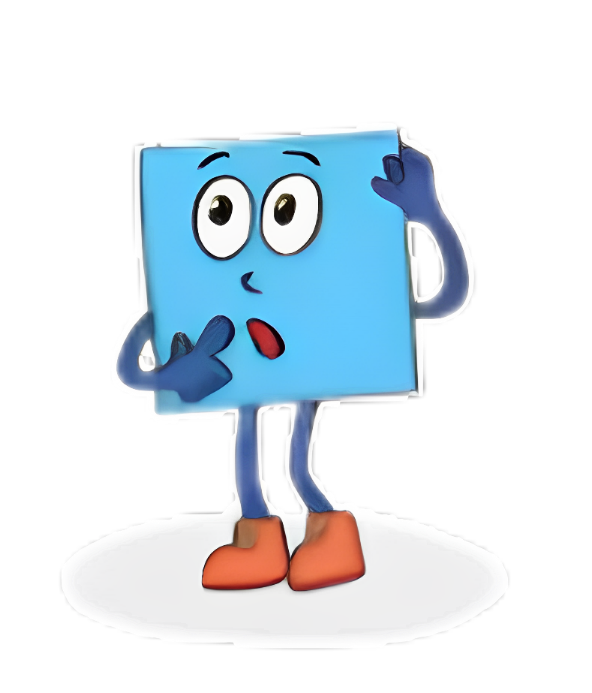 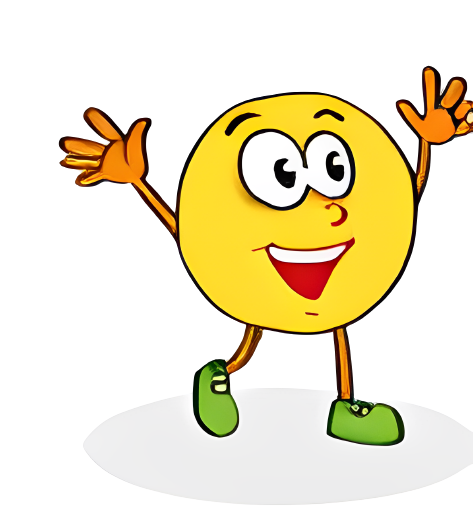 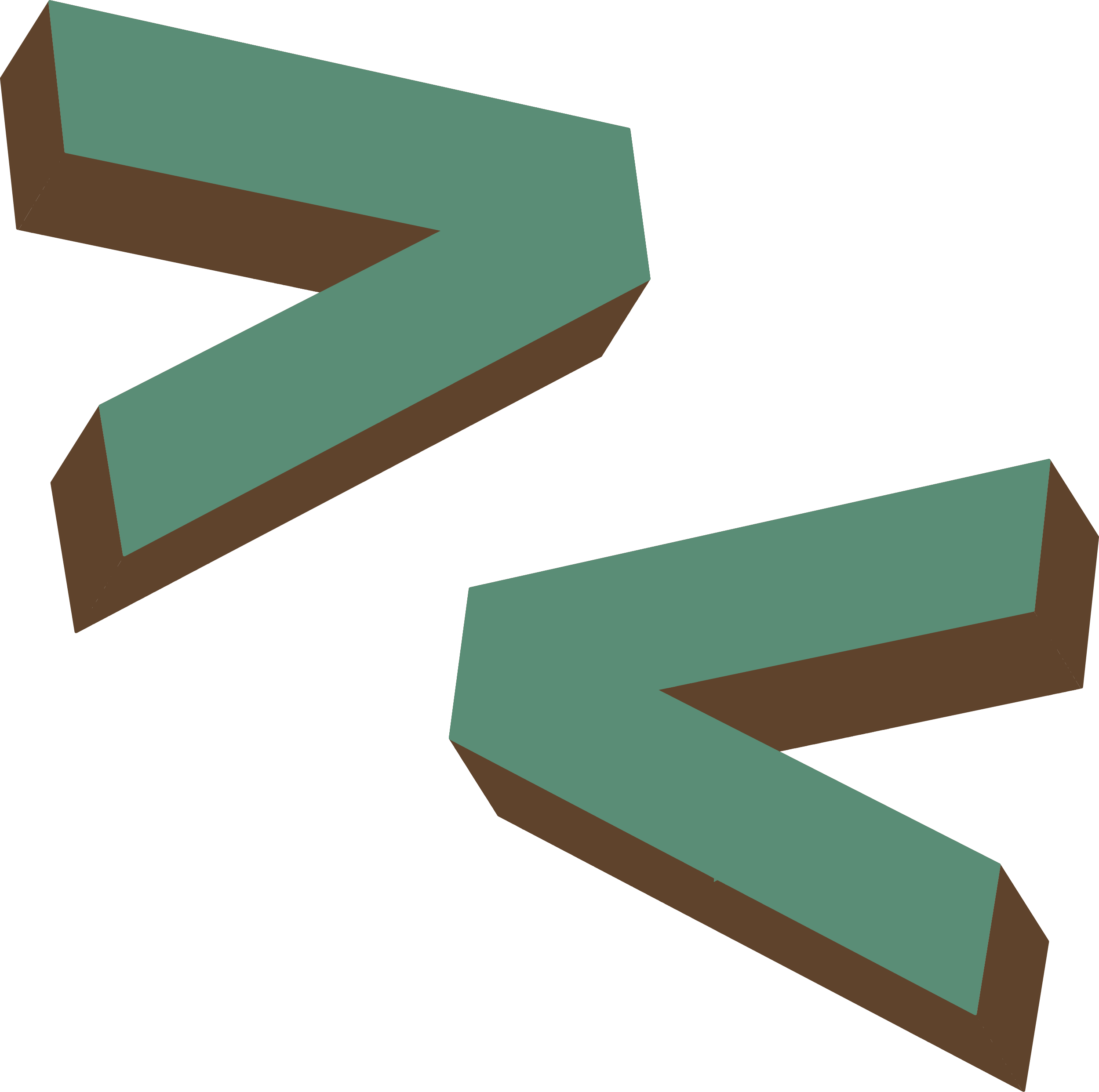 Vuông: Mới chỉ dừng lại ở bước đặt nhân tử chung để phân tích đa thức thành nhân tử.
Tròn: Đã sử dụng được phương pháp đặt nhân tử chung và hằng đẳng thức để phân tích đa thức thành nhân tử.
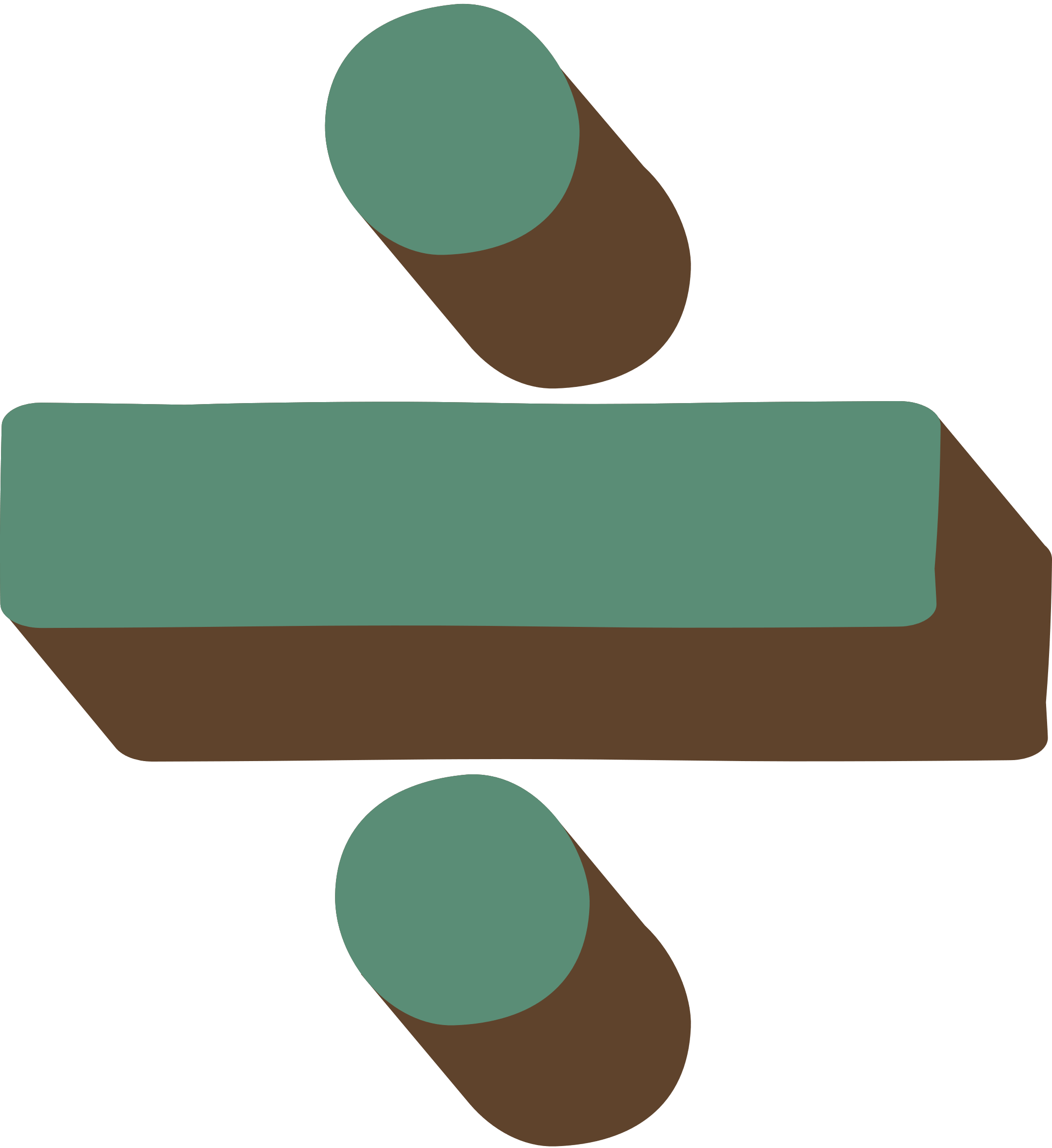 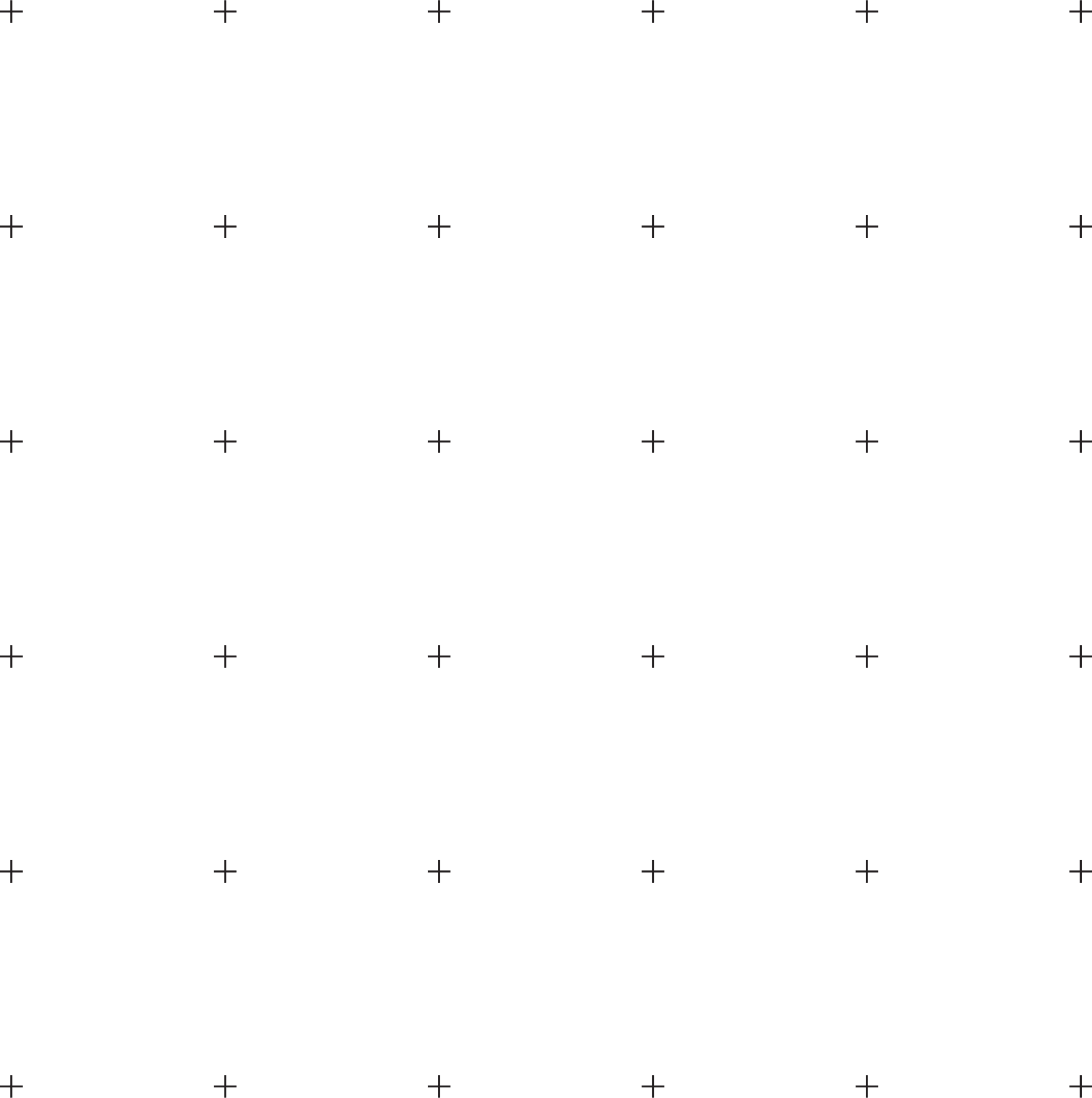 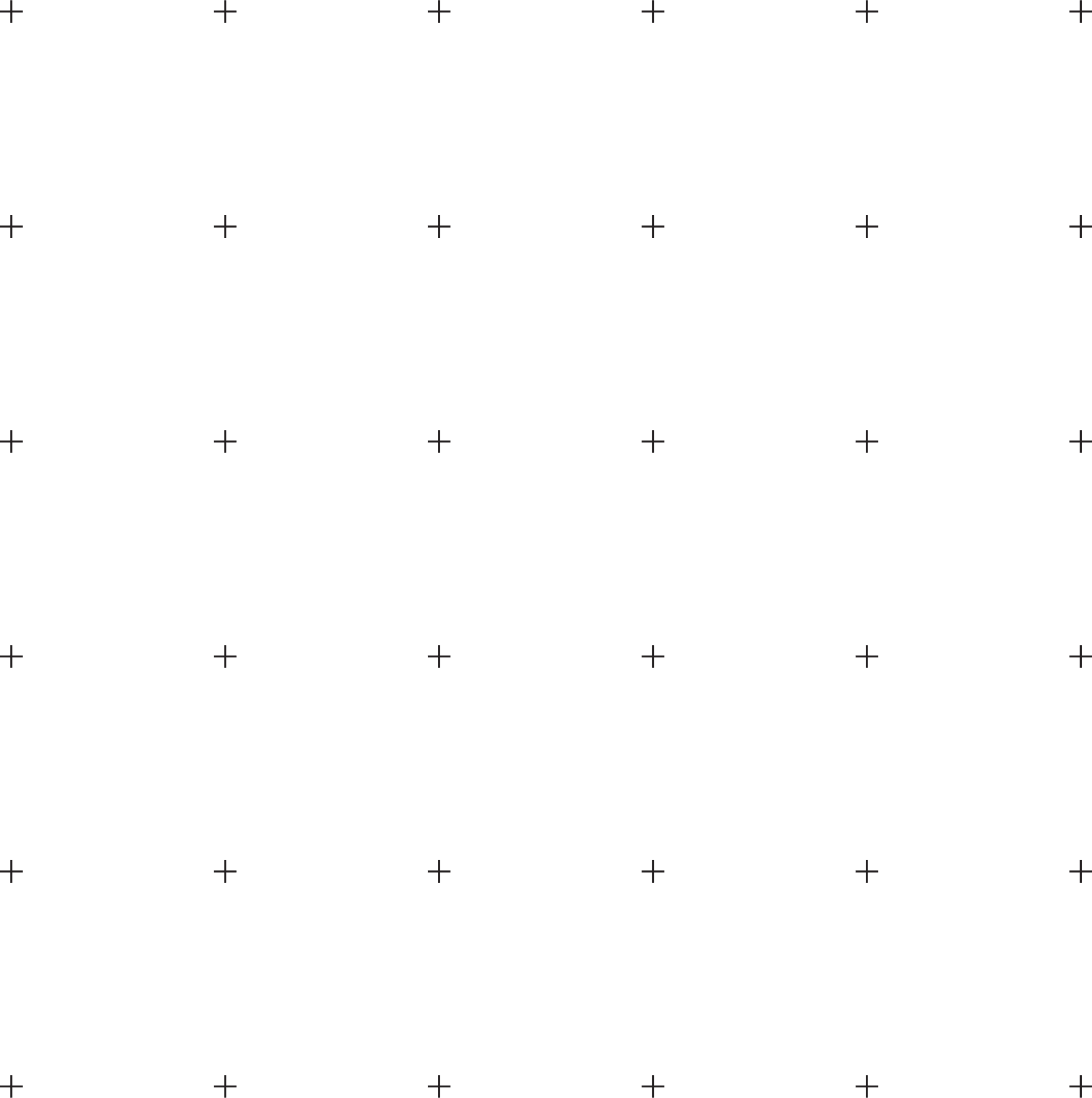 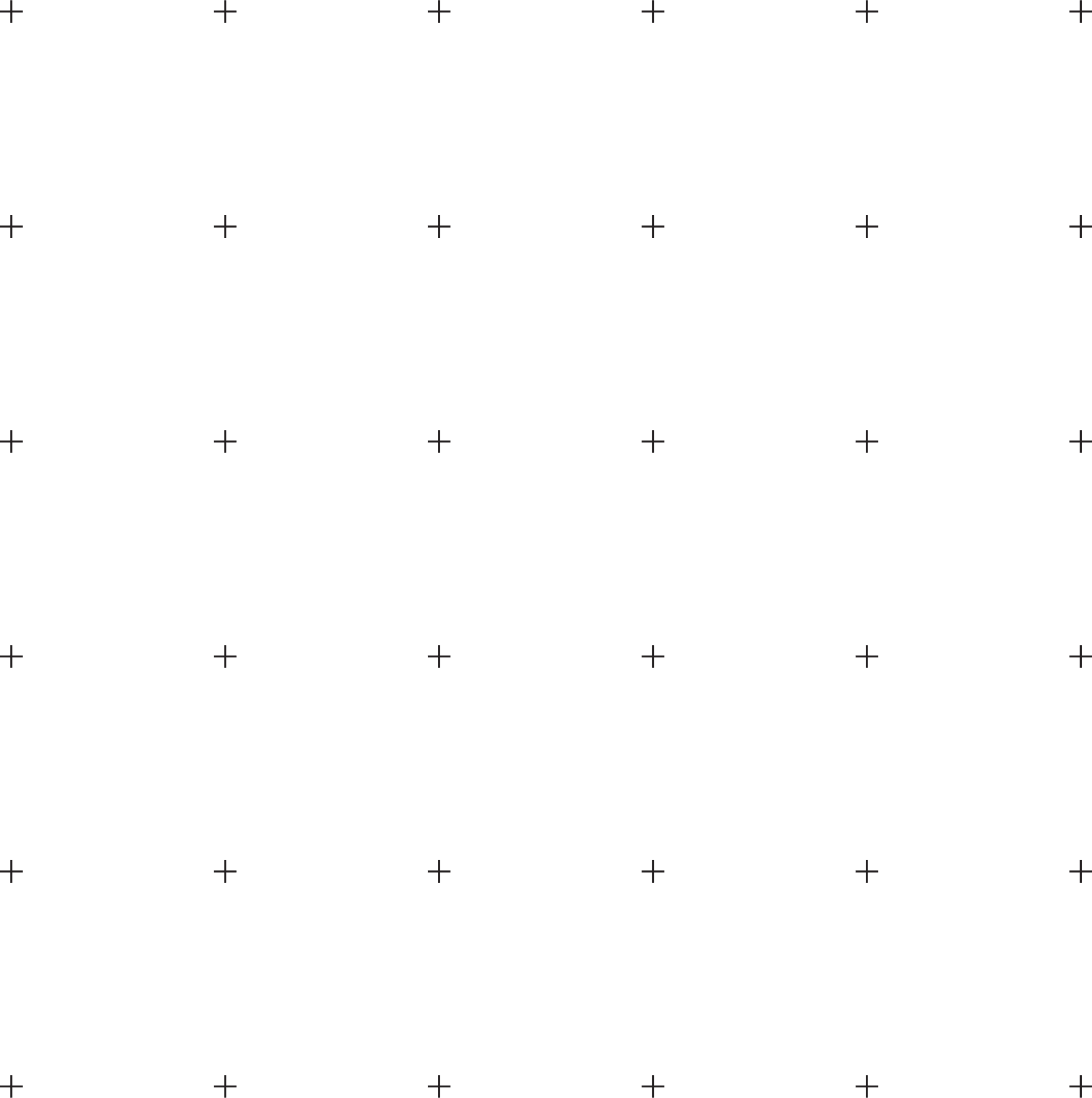 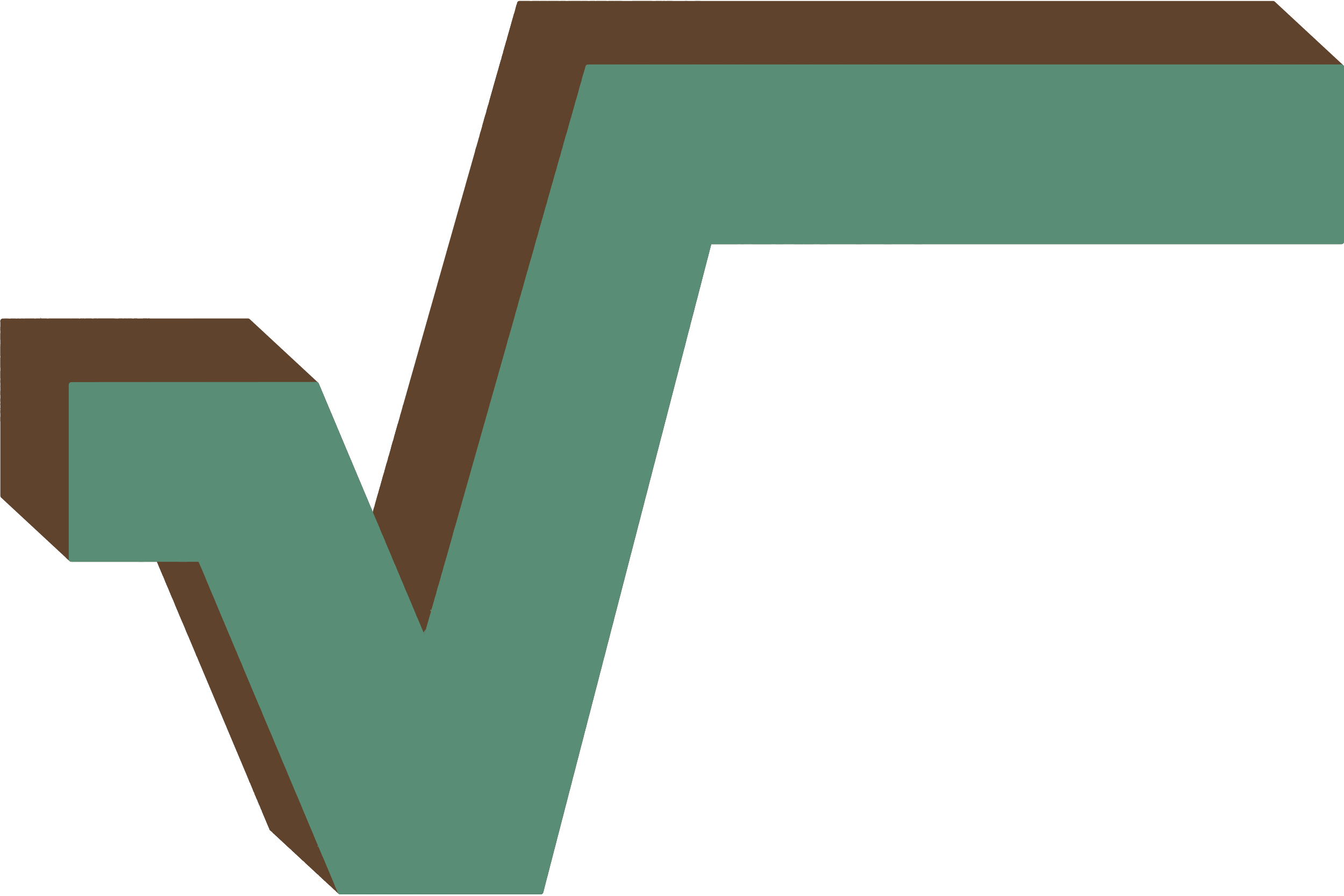 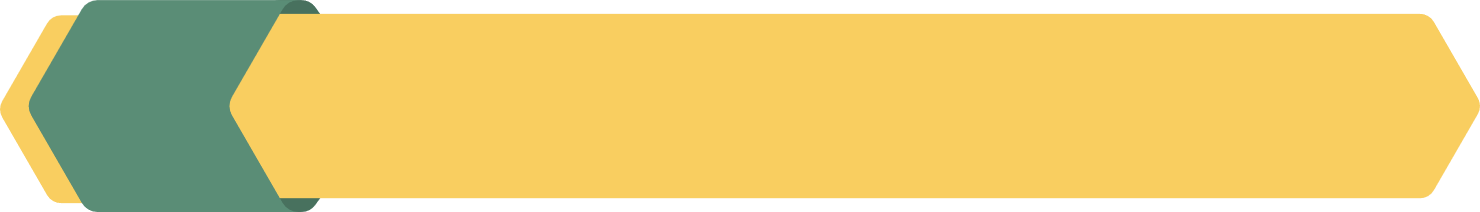 LUYỆN TẬP
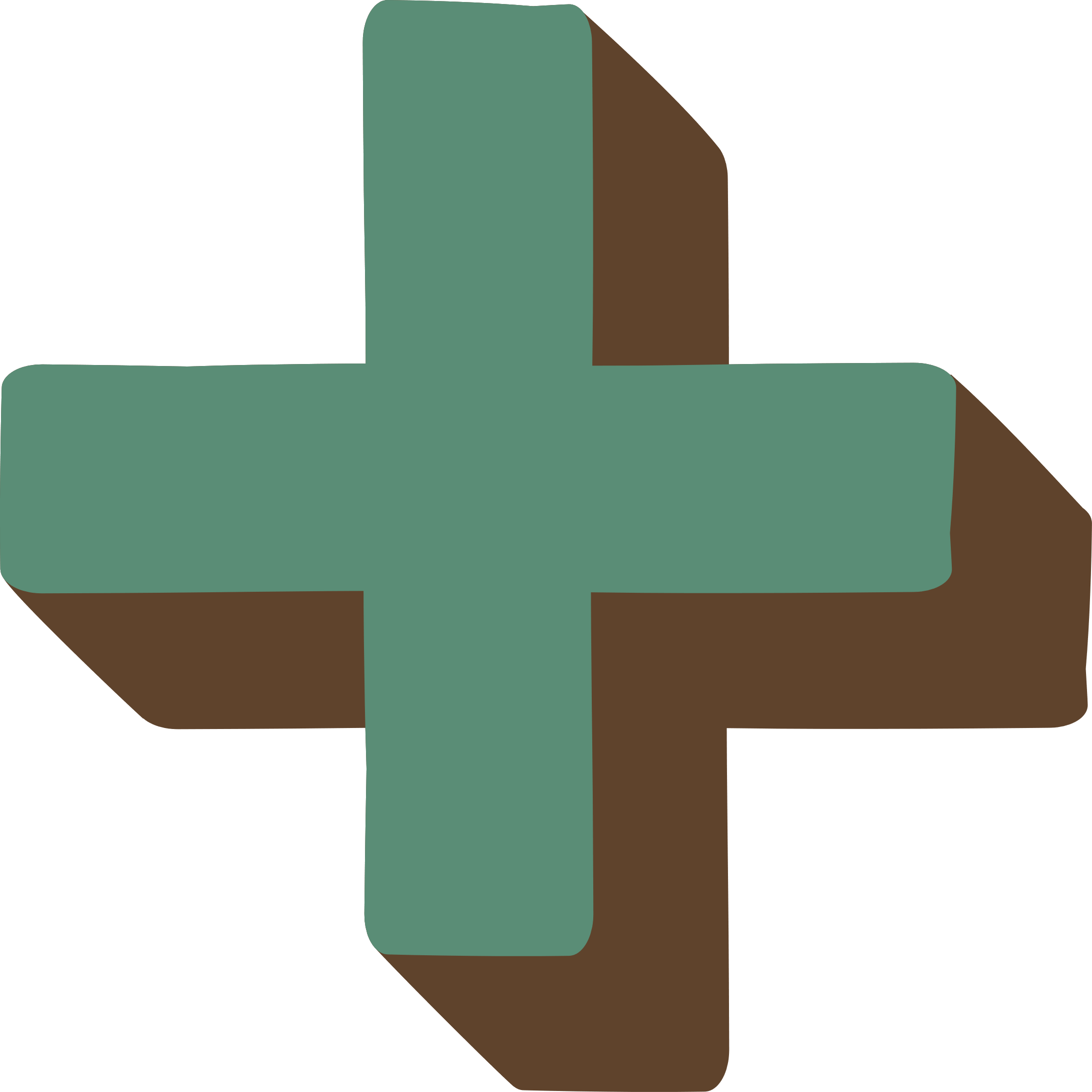 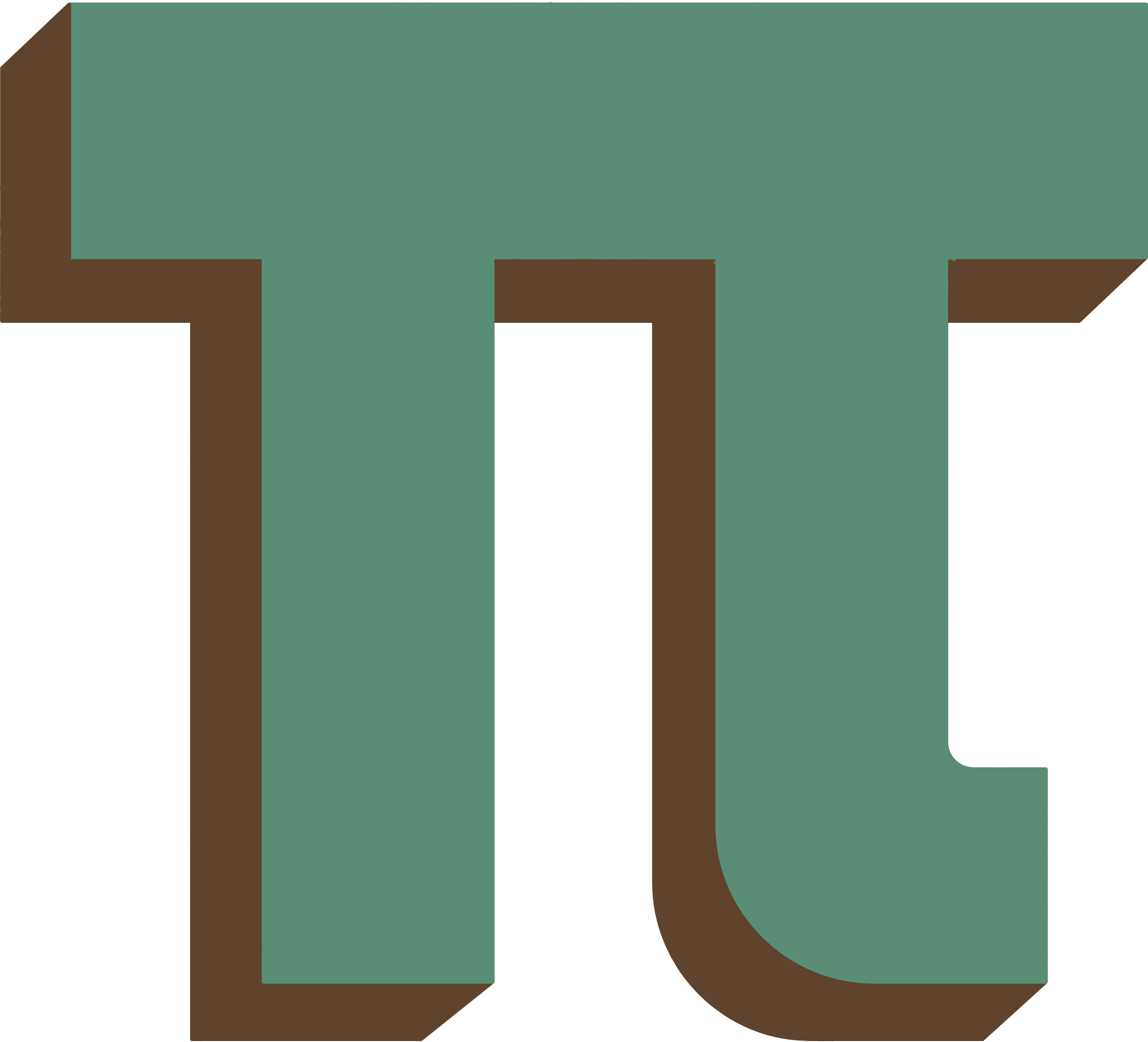 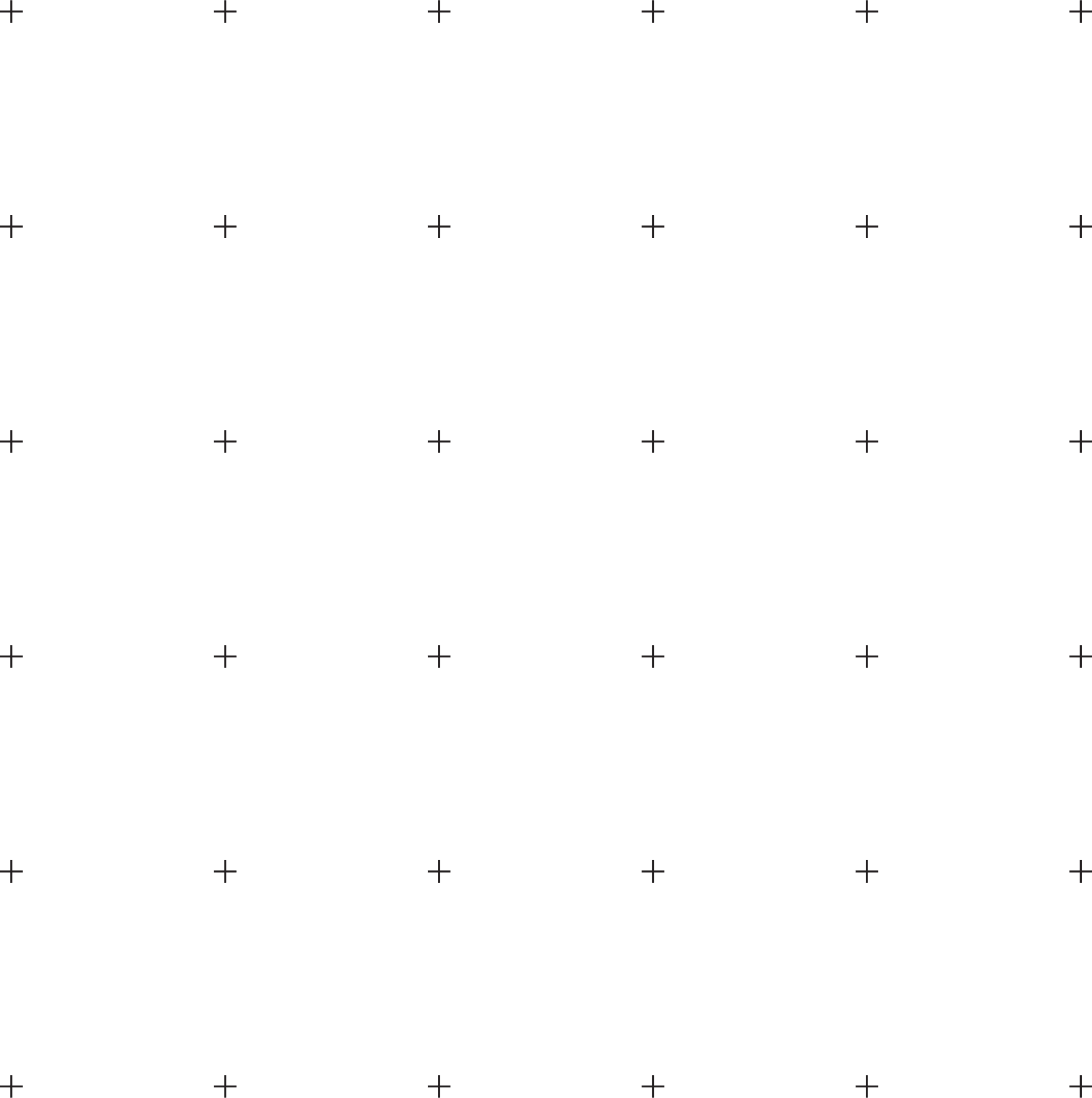 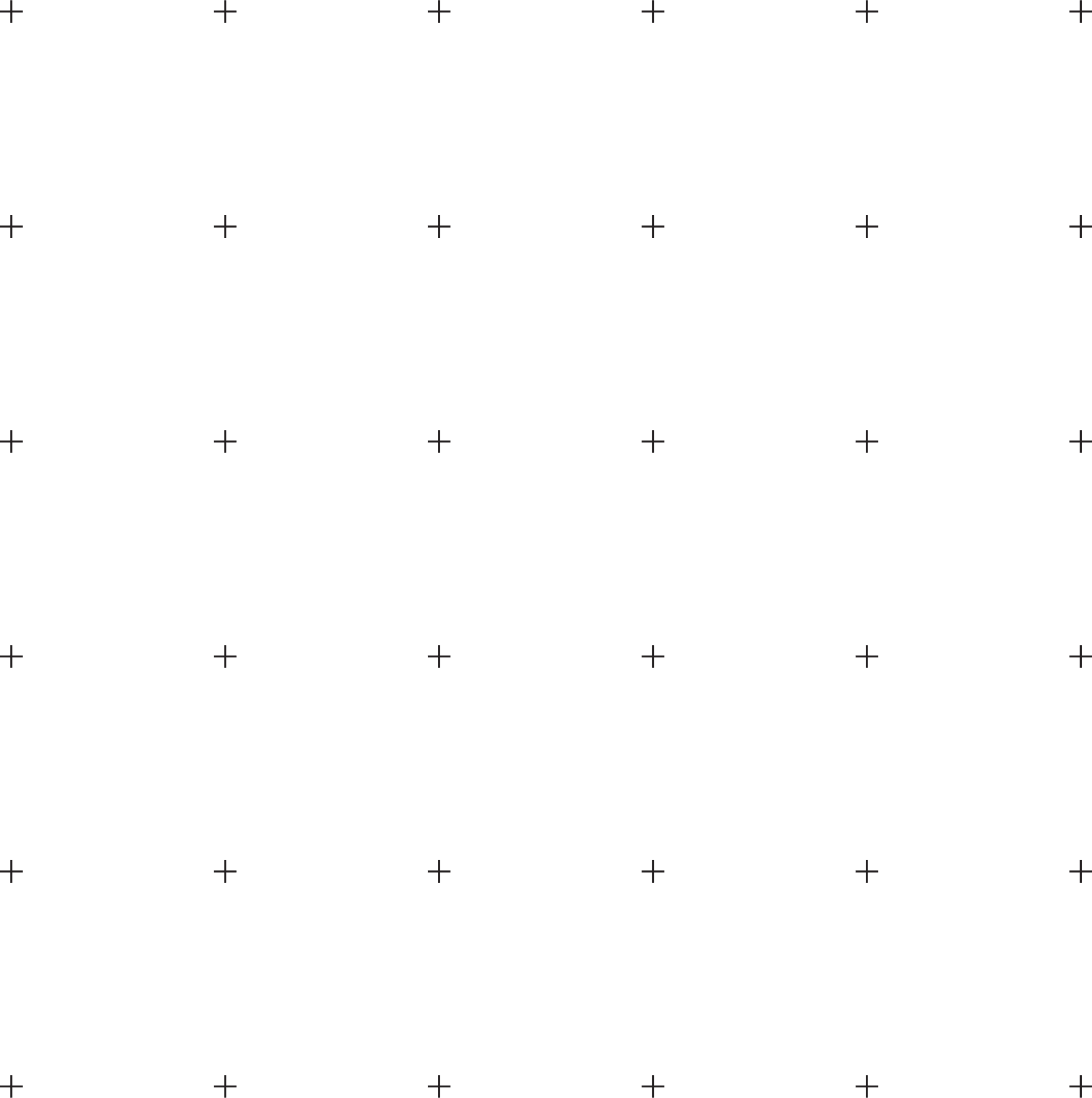 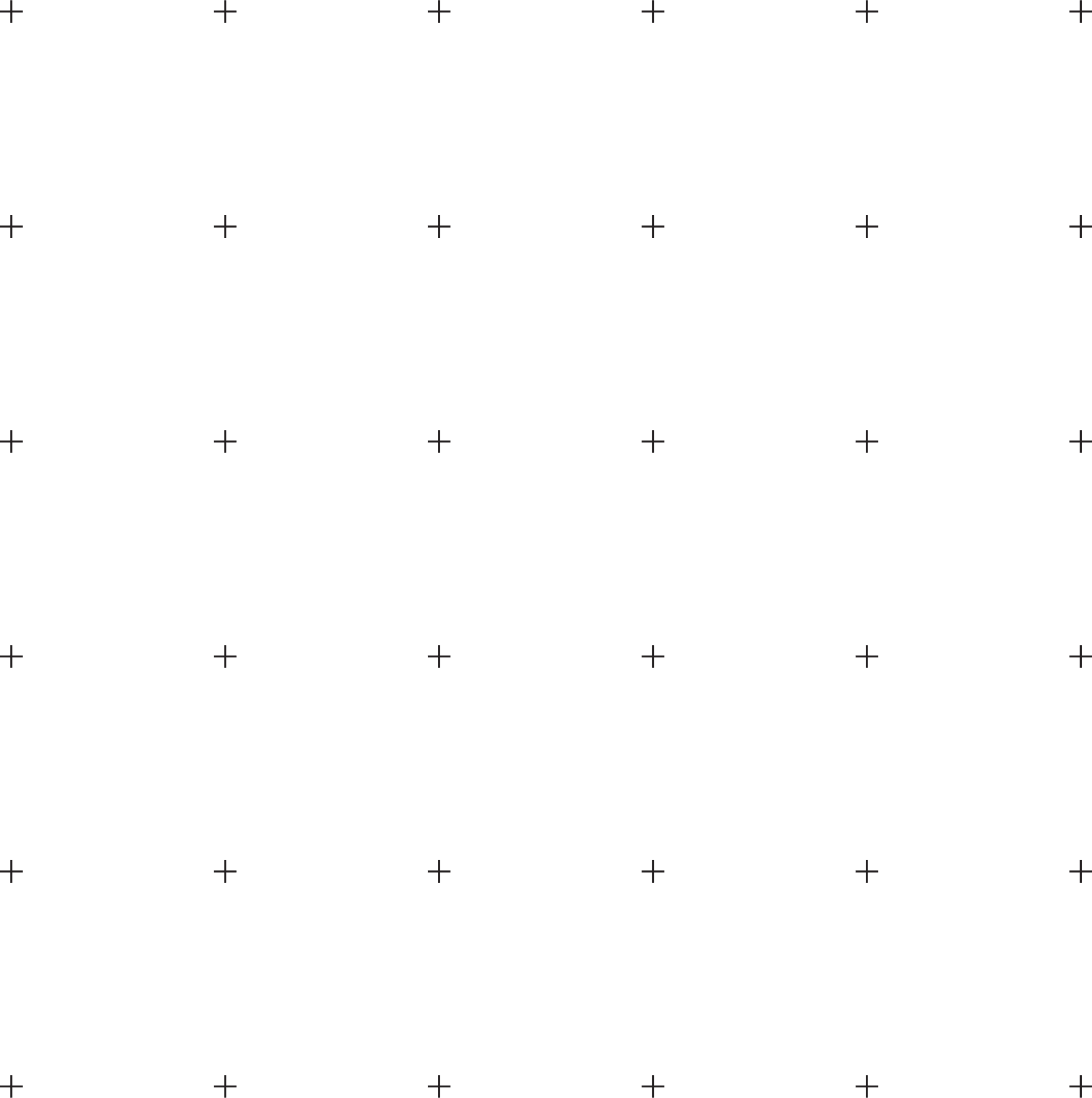 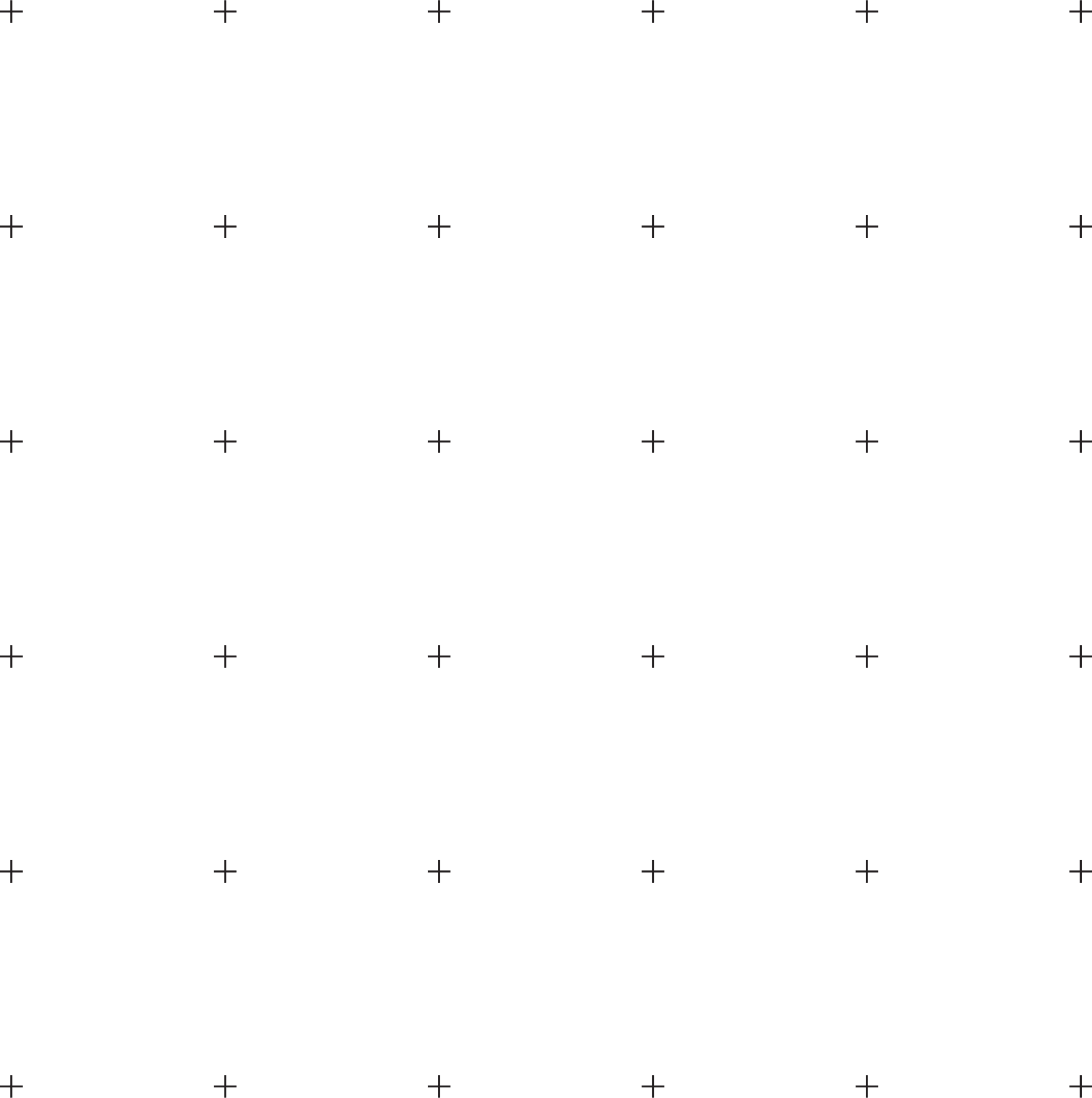 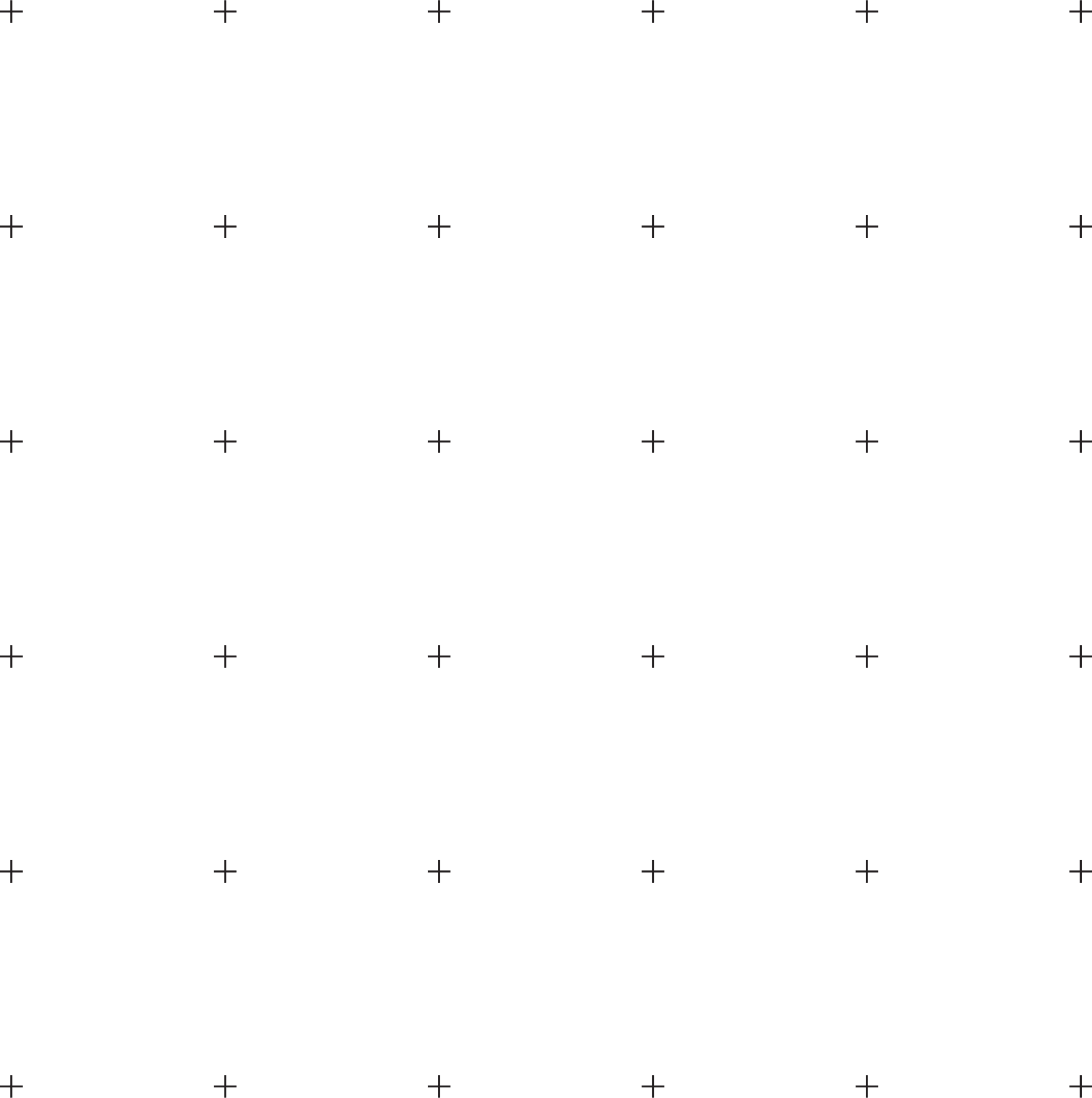 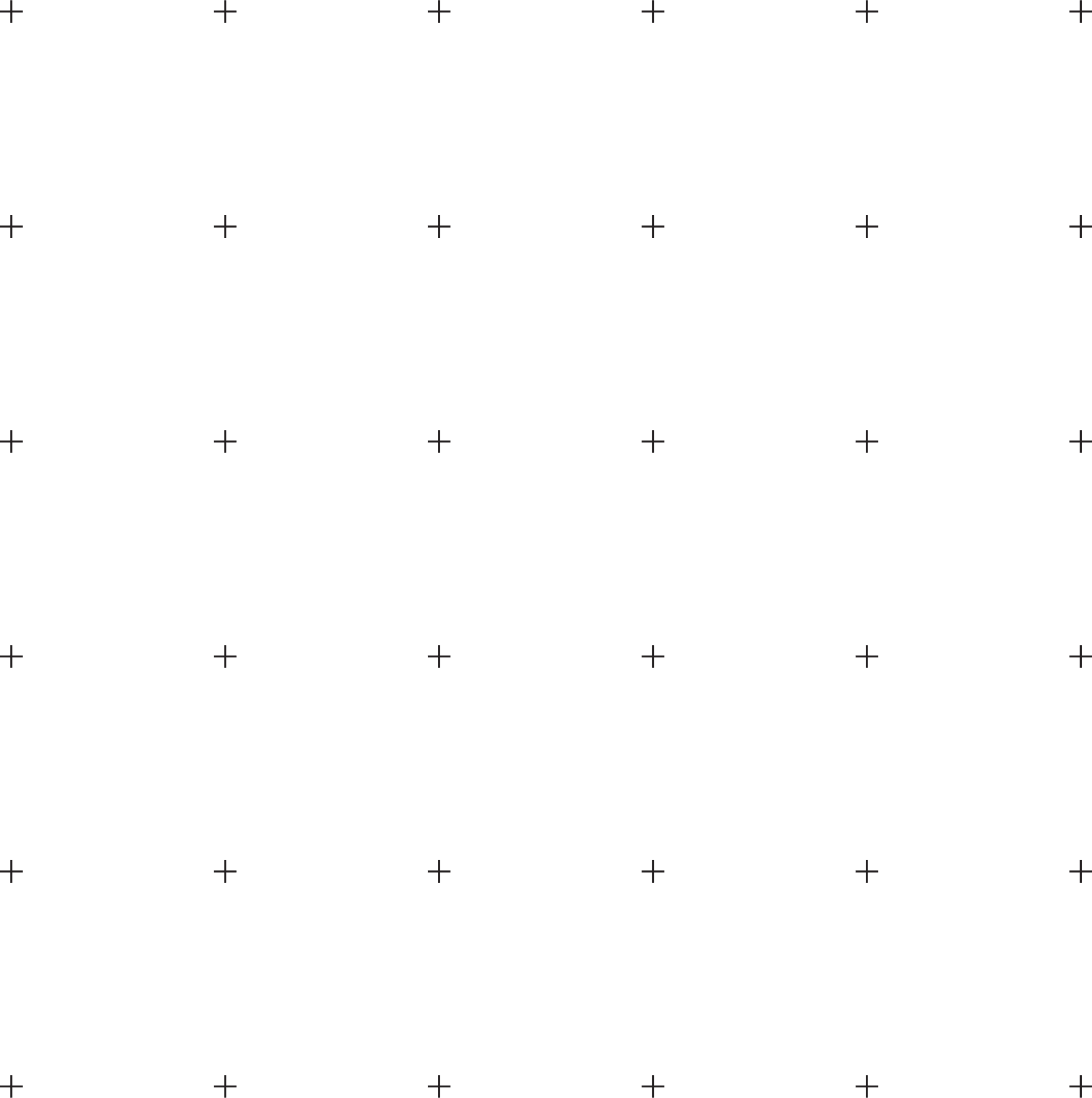 BÀI TẬP TRẮC NGHIỆM
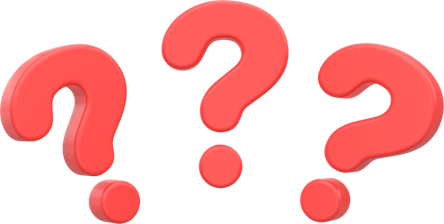 Câu 1. Phân tích đa thức x2 – 6x + 8 thành nhân tử ta được
A. (x – 4)(x – 2)    			B. (x – 4)(x + 2)    
C. (x + 4)(x – 2)    			D. (x – 4)(2 – x)
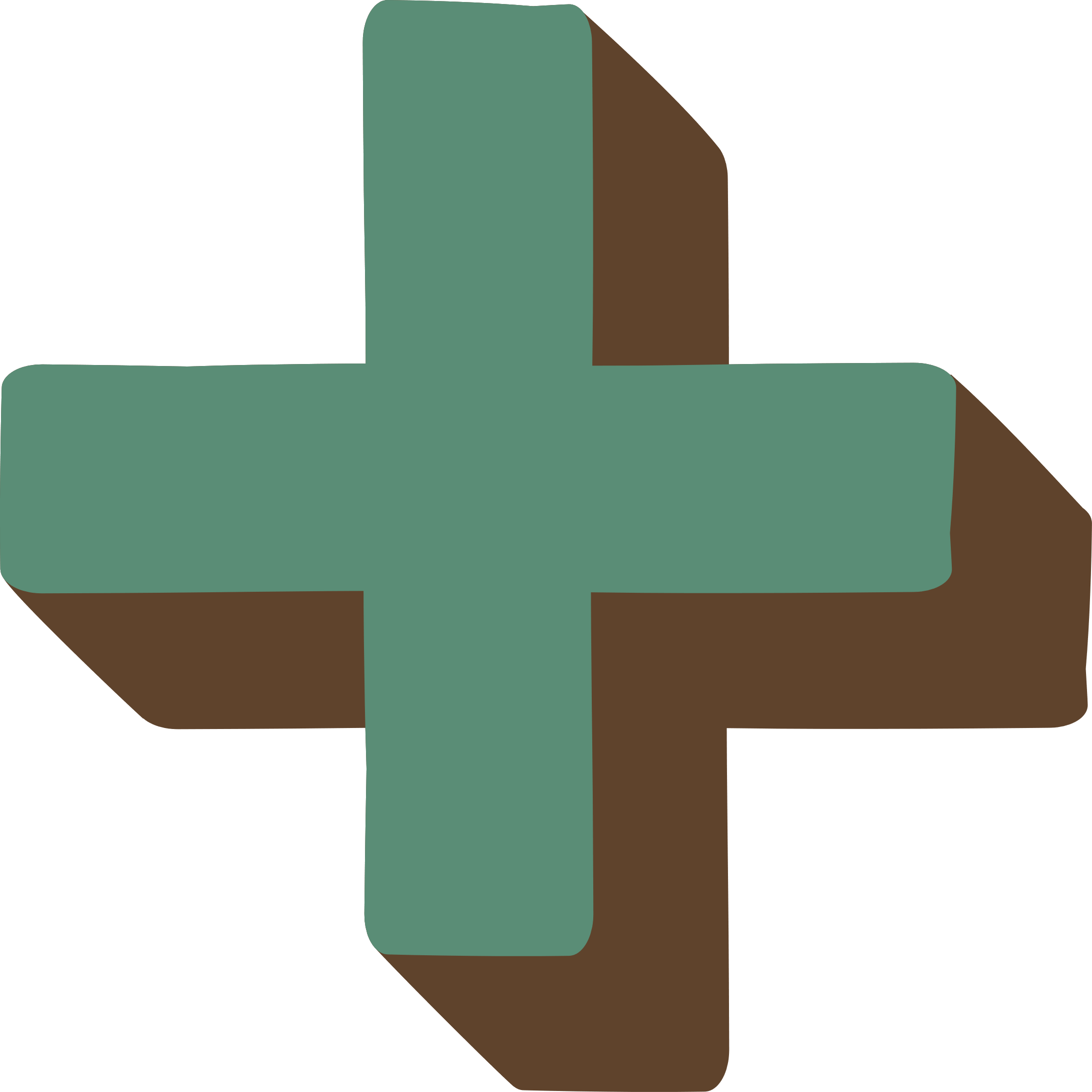 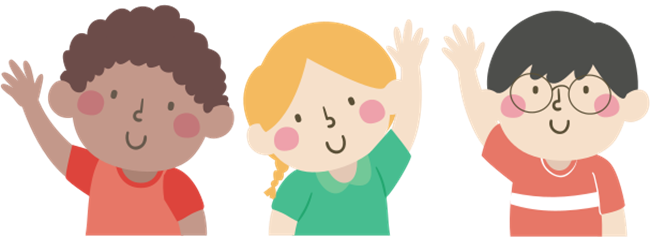 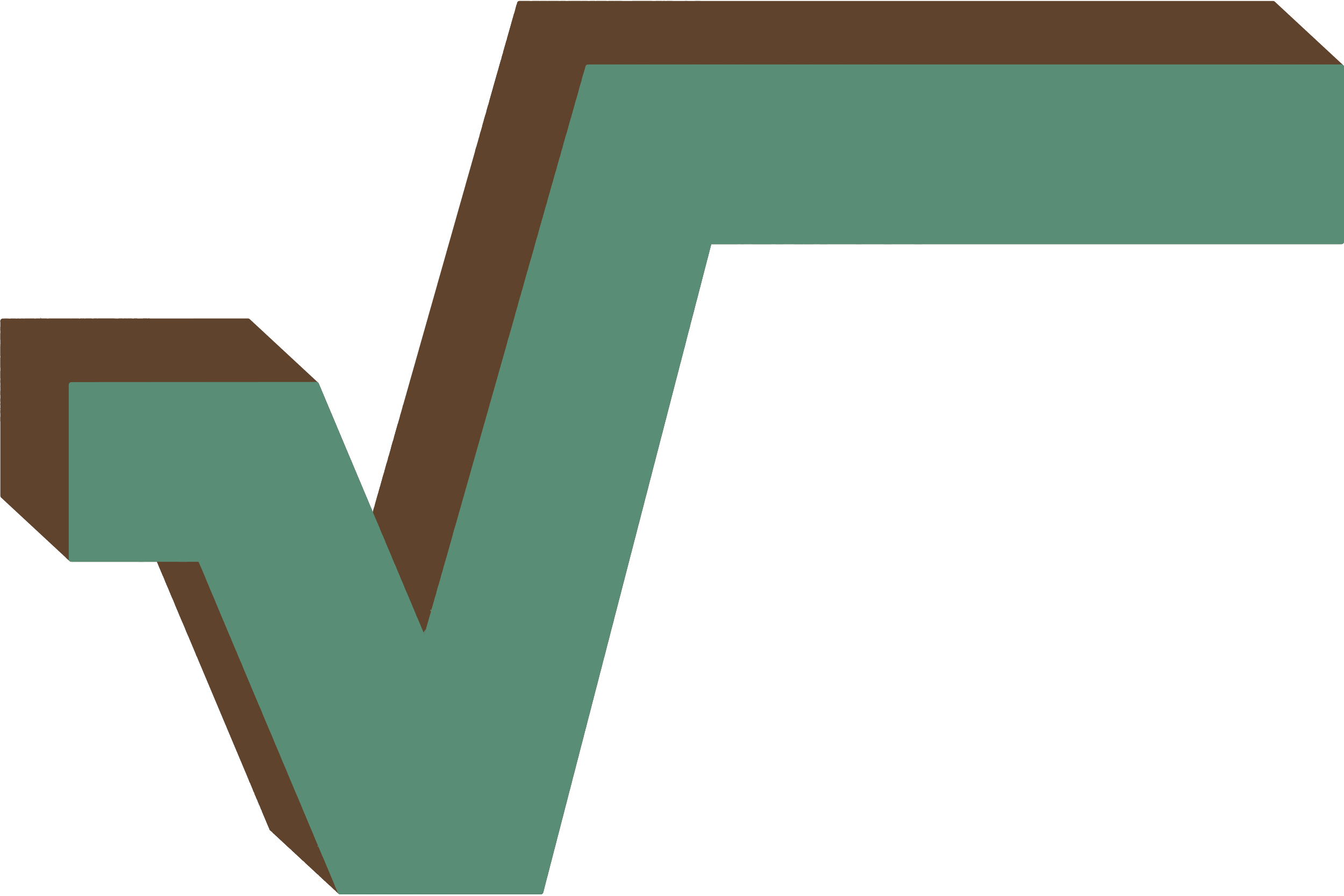 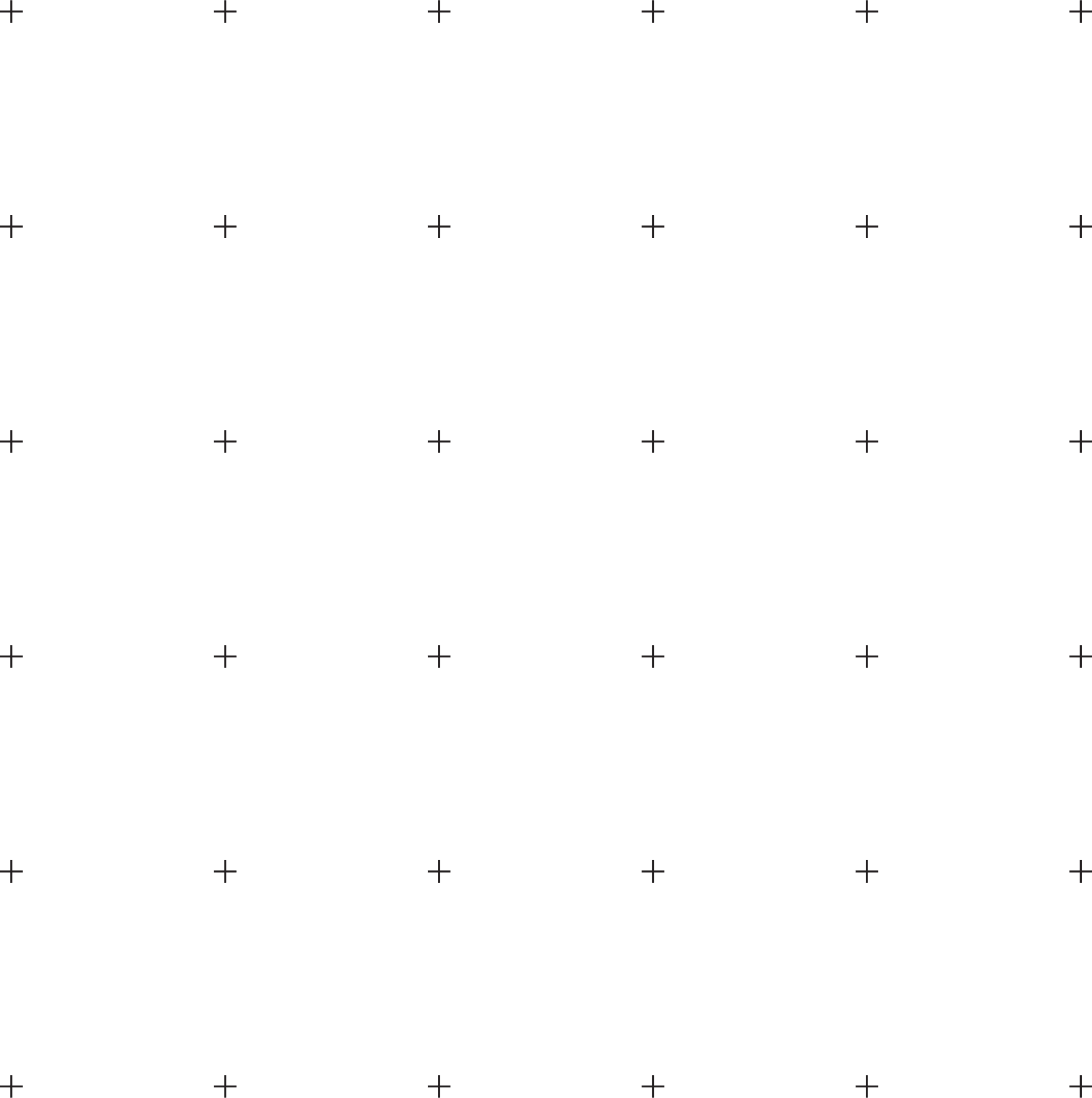 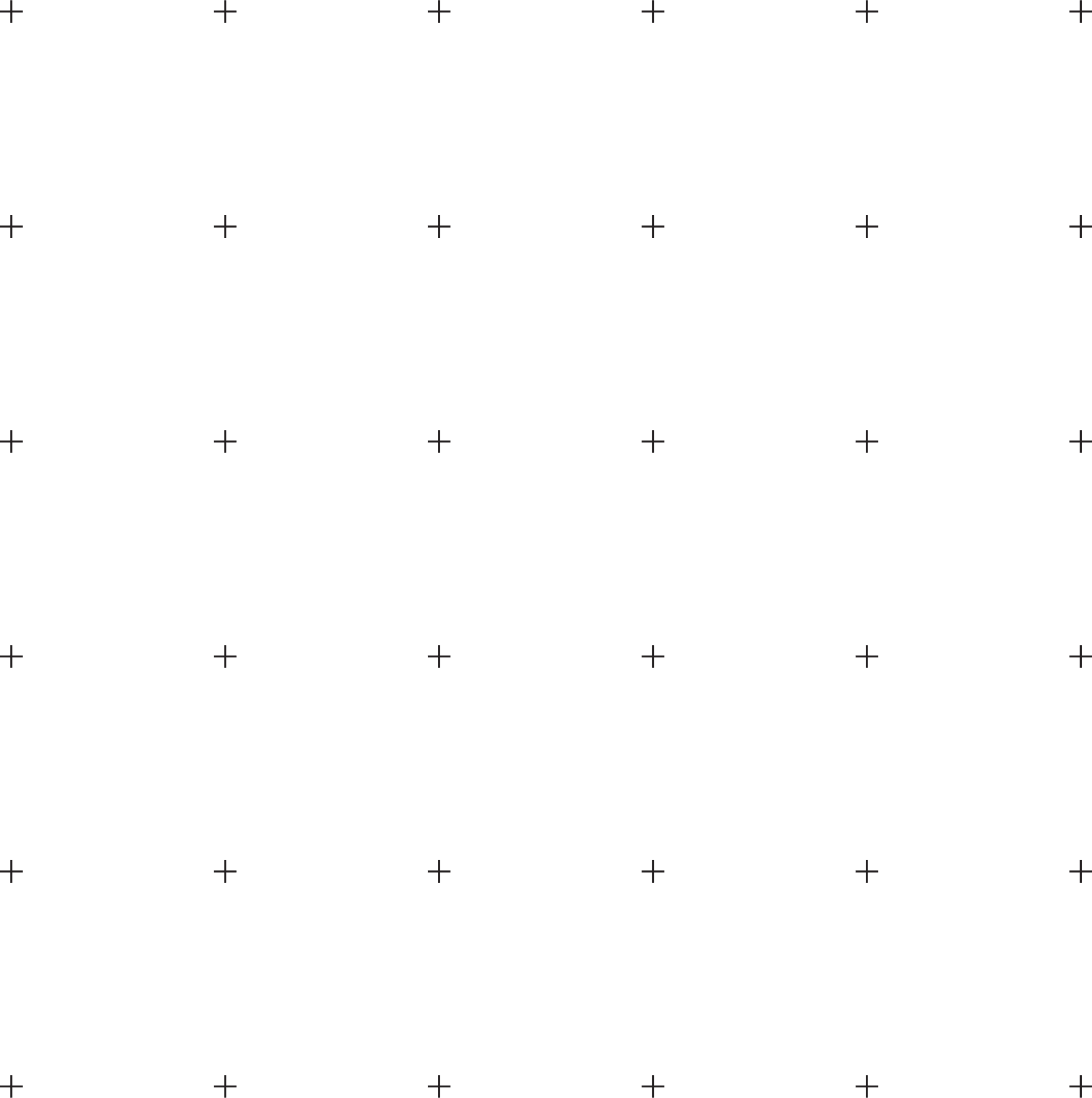 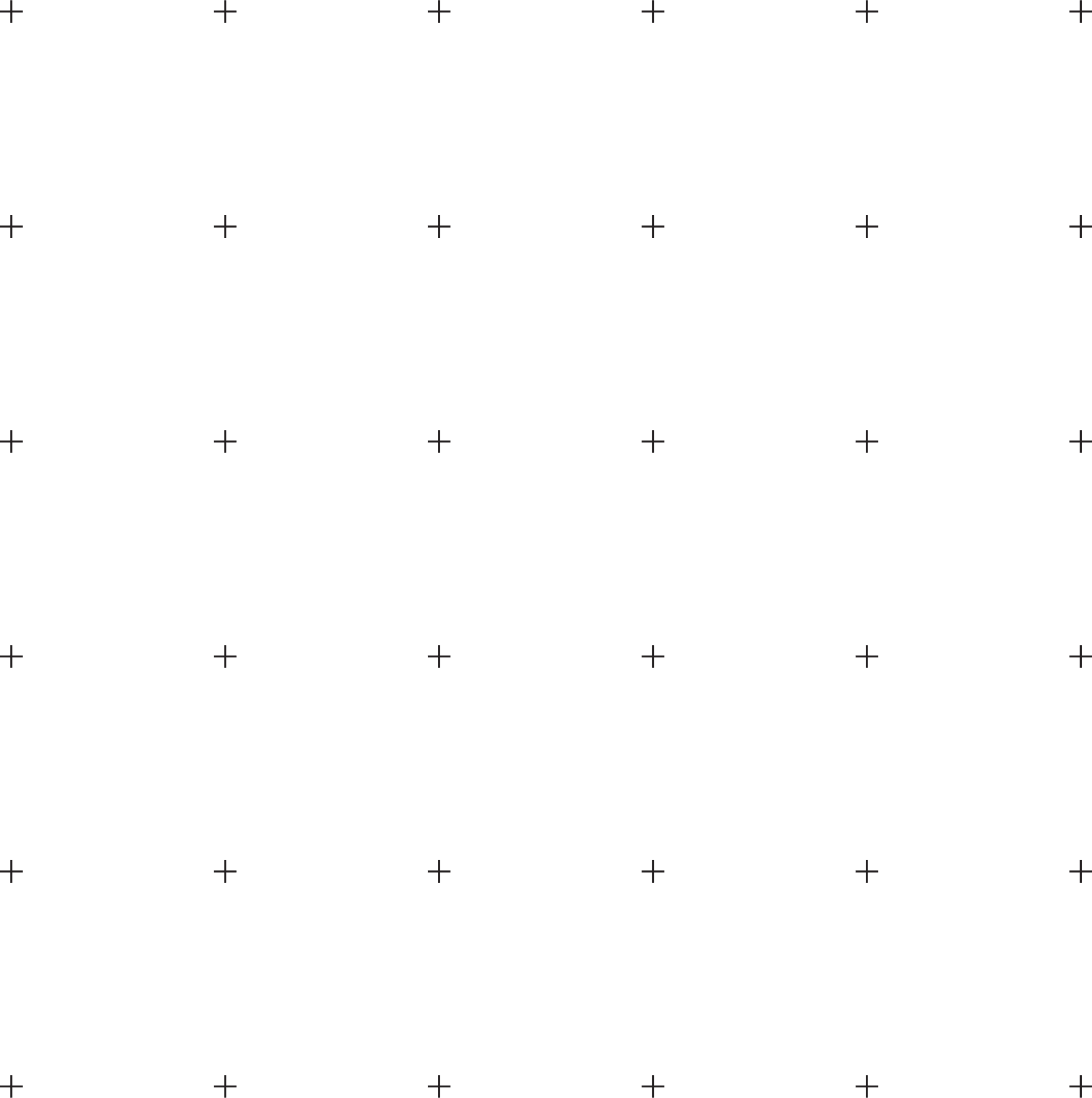 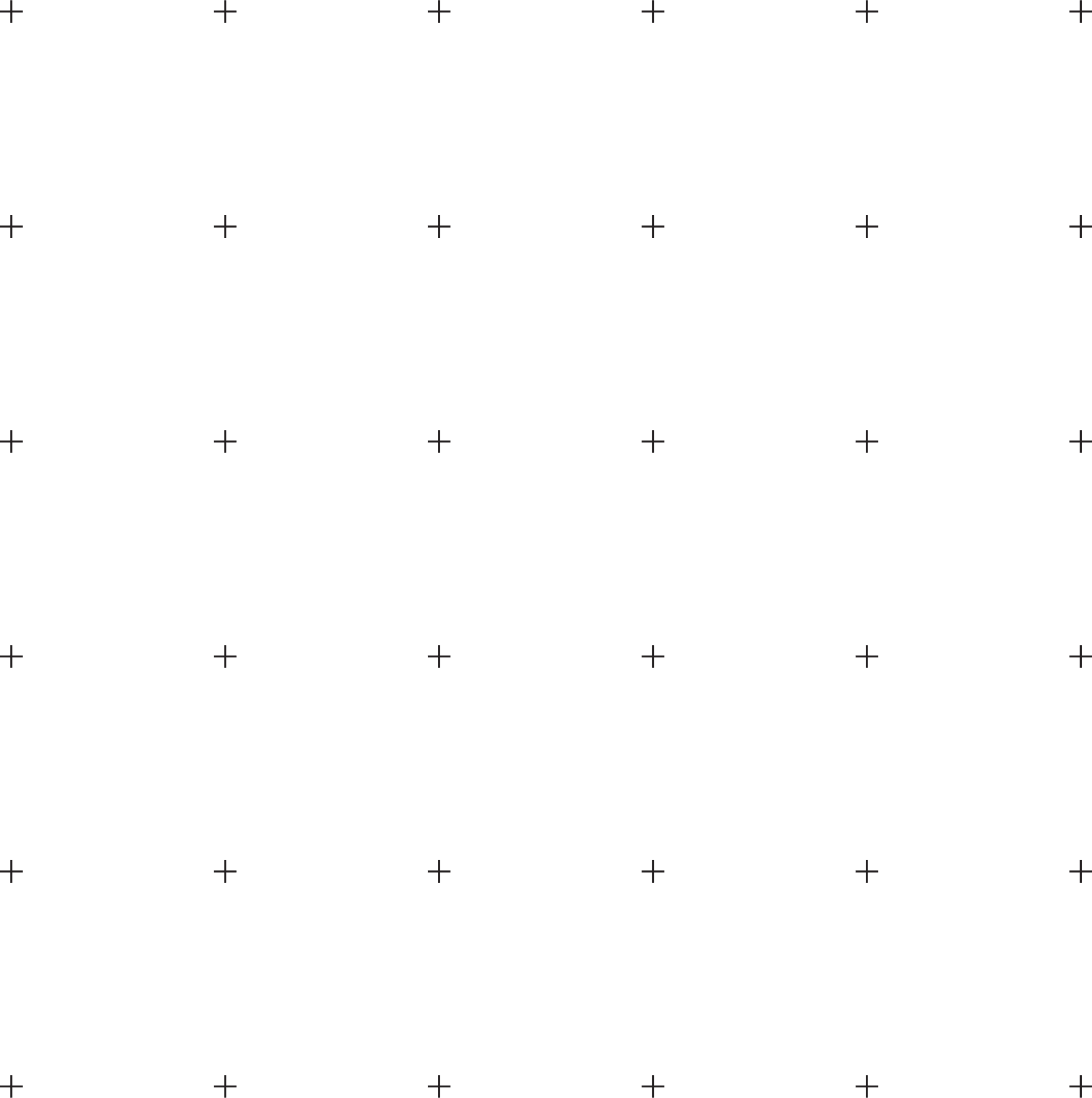 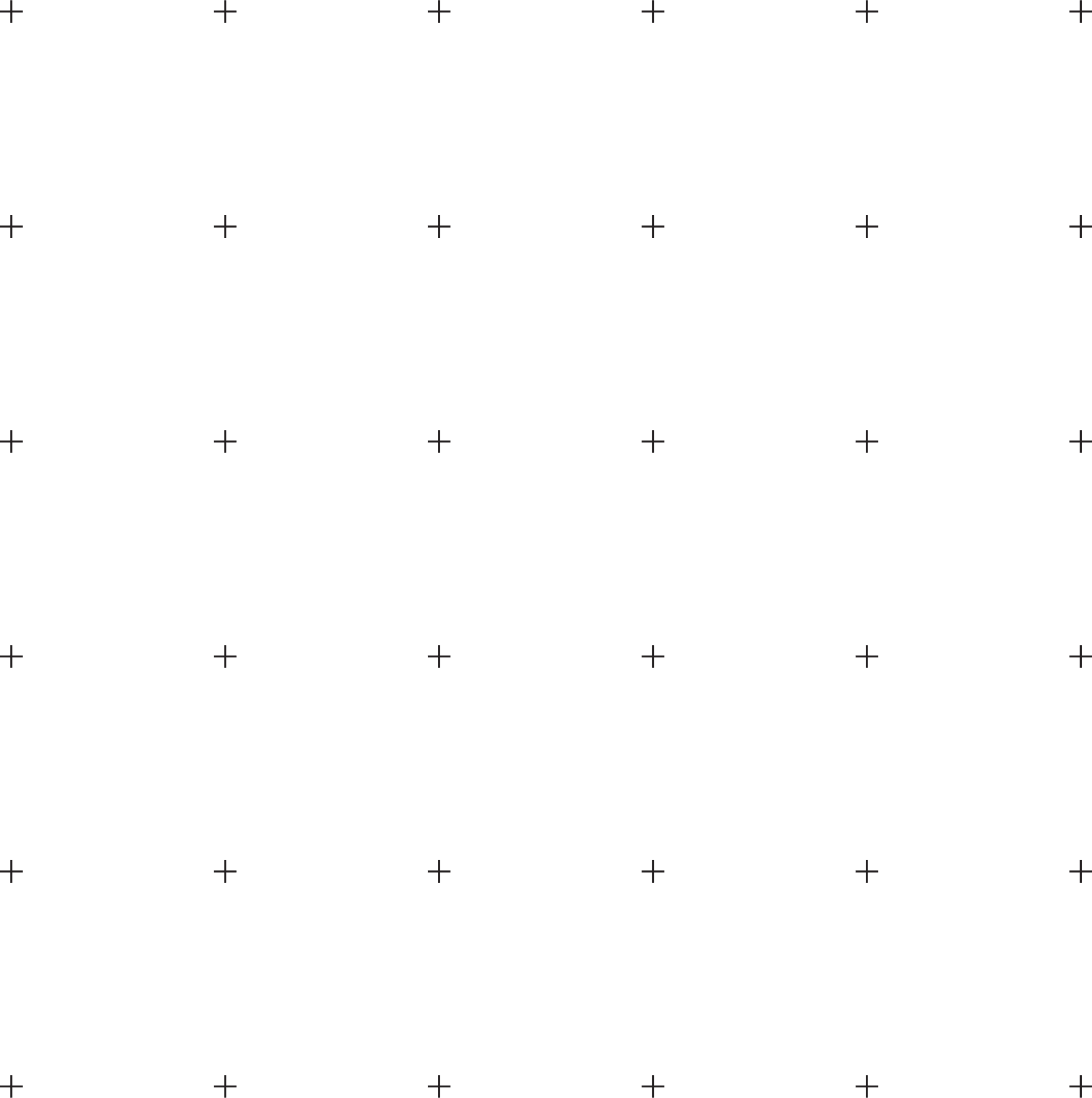 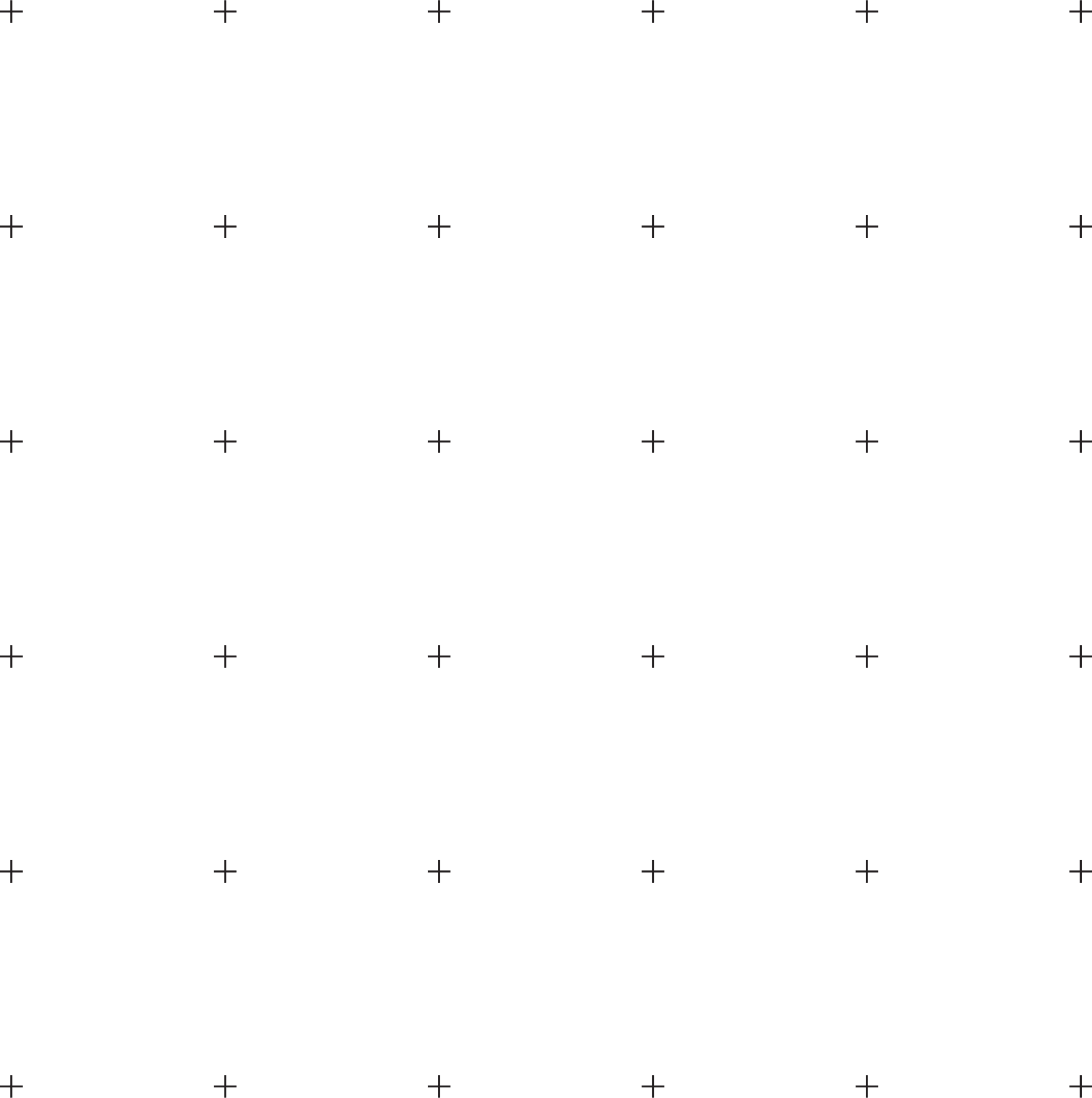 BÀI TẬP TRẮC NGHIỆM
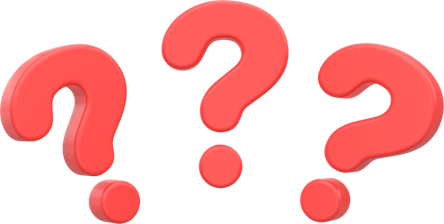 Câu 2. Có bao nhiêu giá trị x thỏa mãn 2(x + 3) – x2 – 3x = 0
A. 0                       B. 2                       C. 1                       D. 3
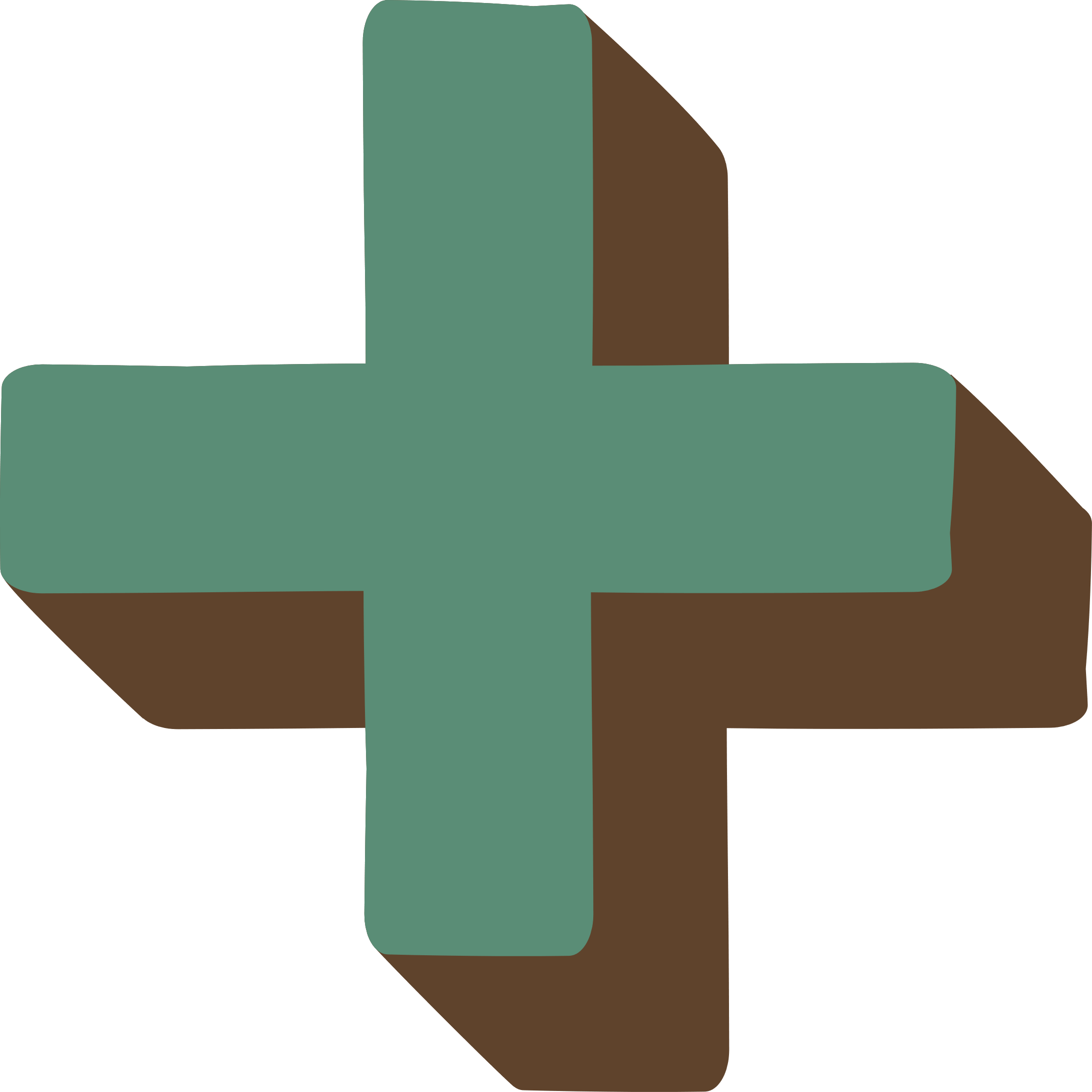 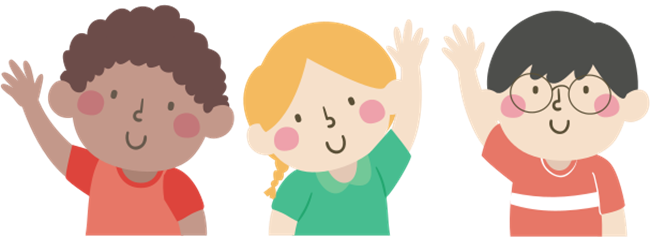 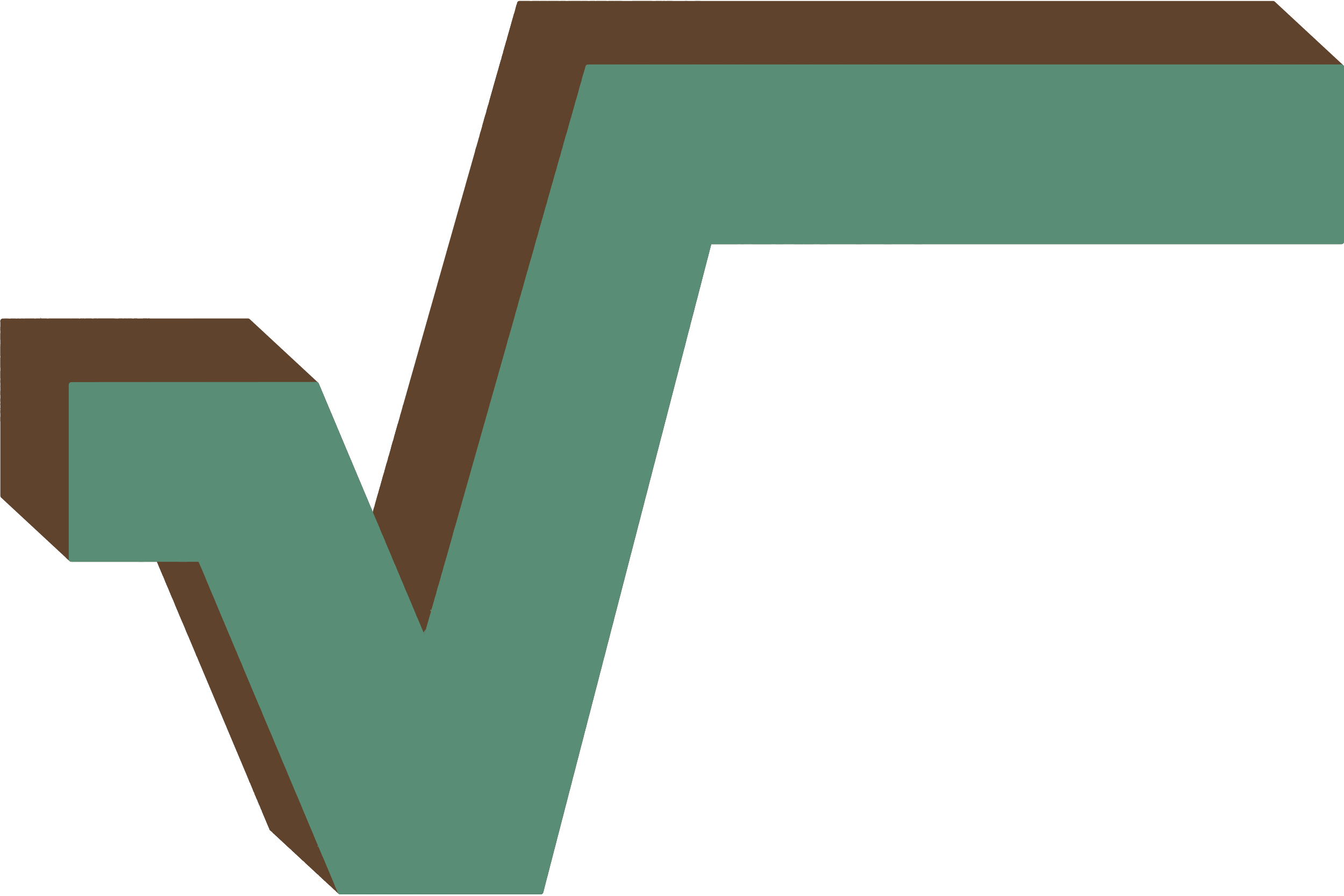 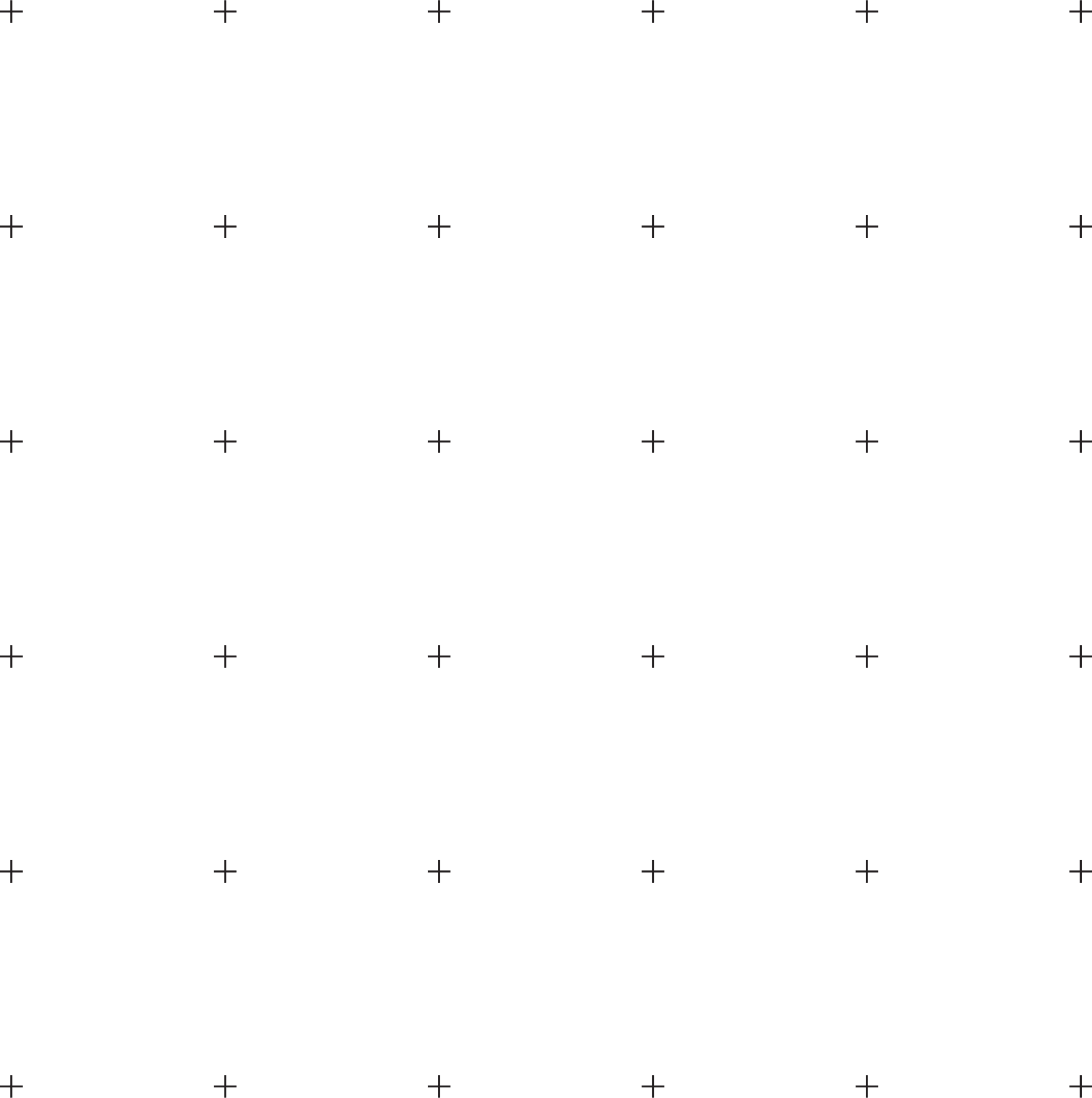 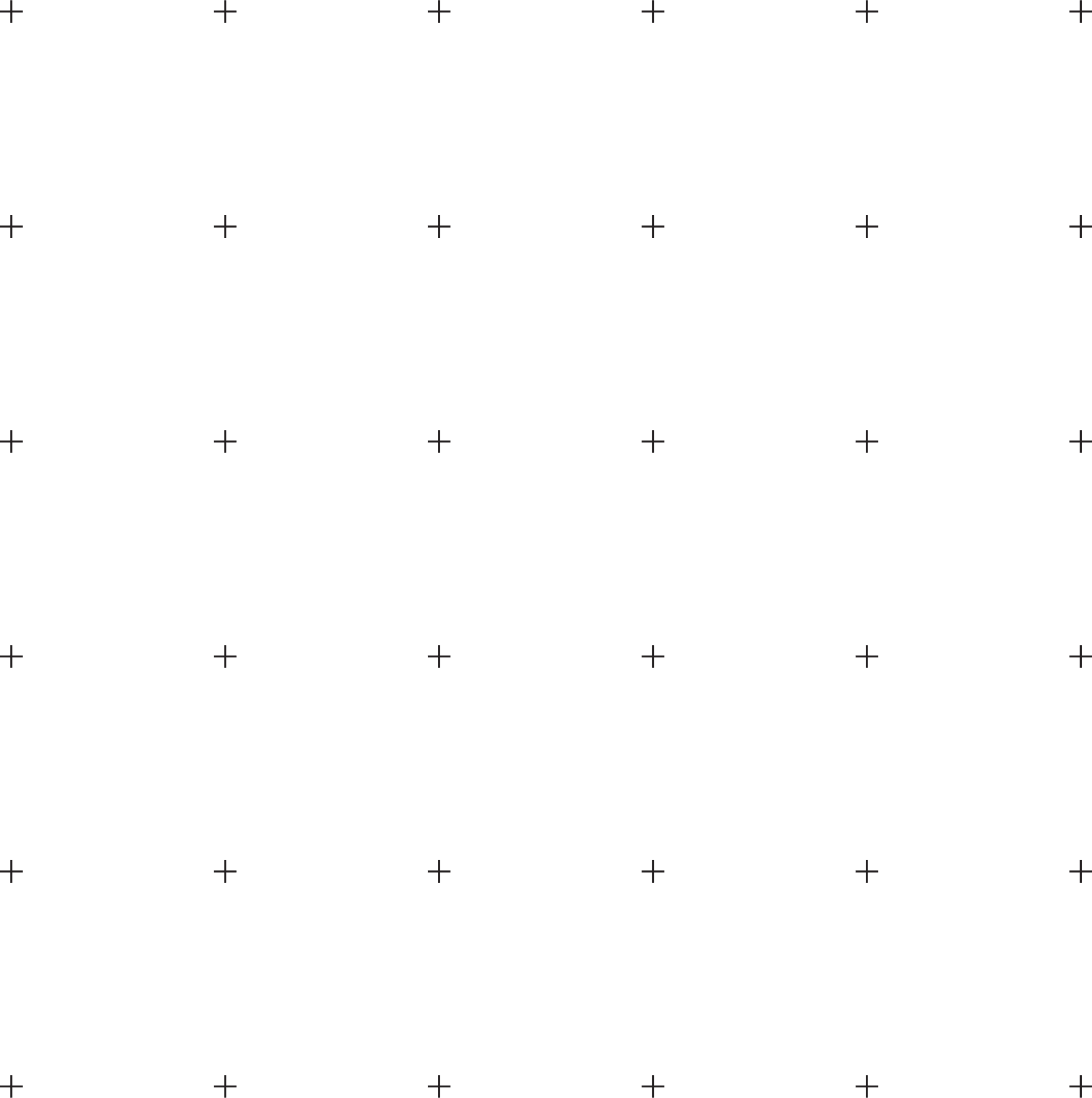 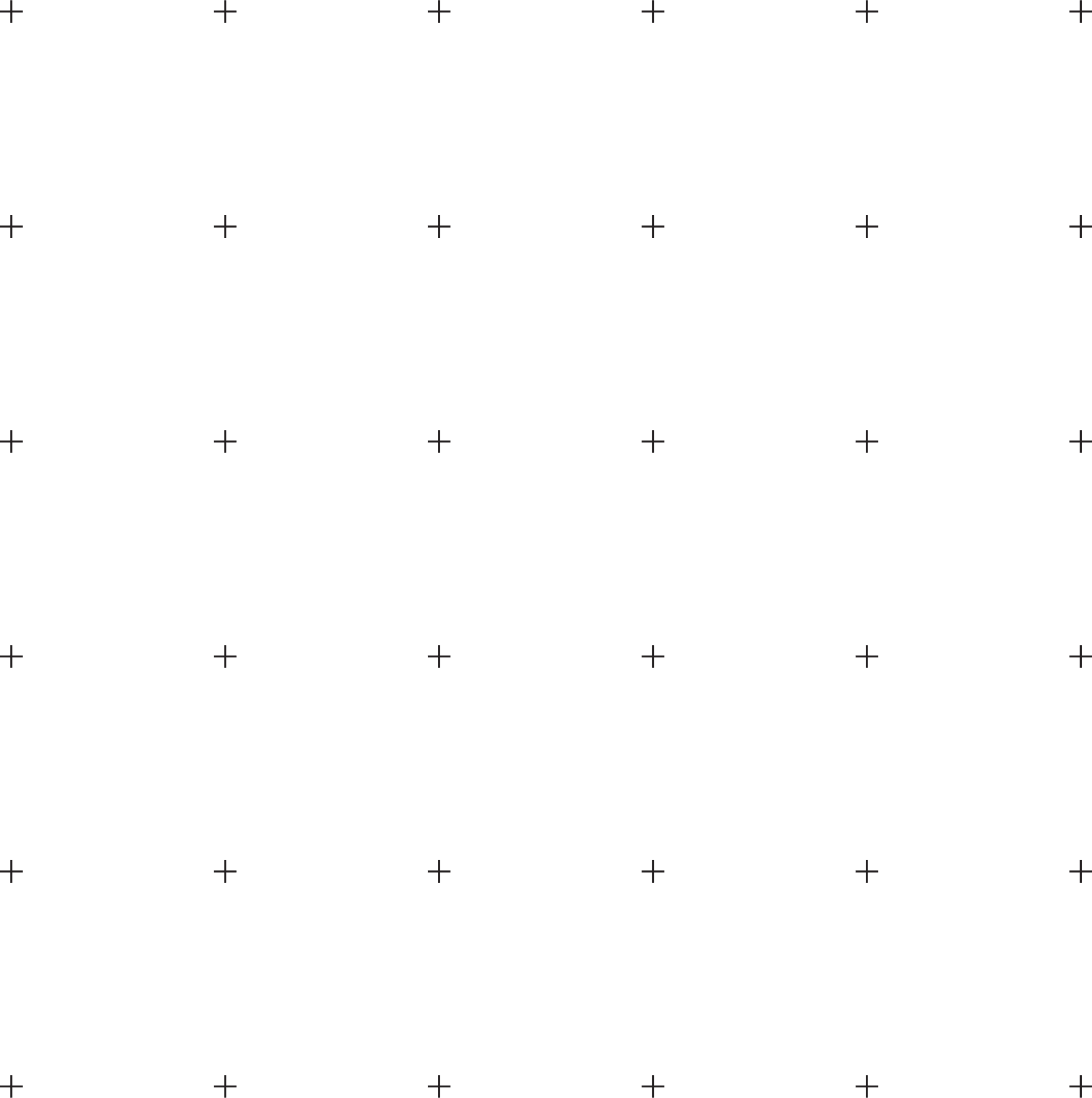 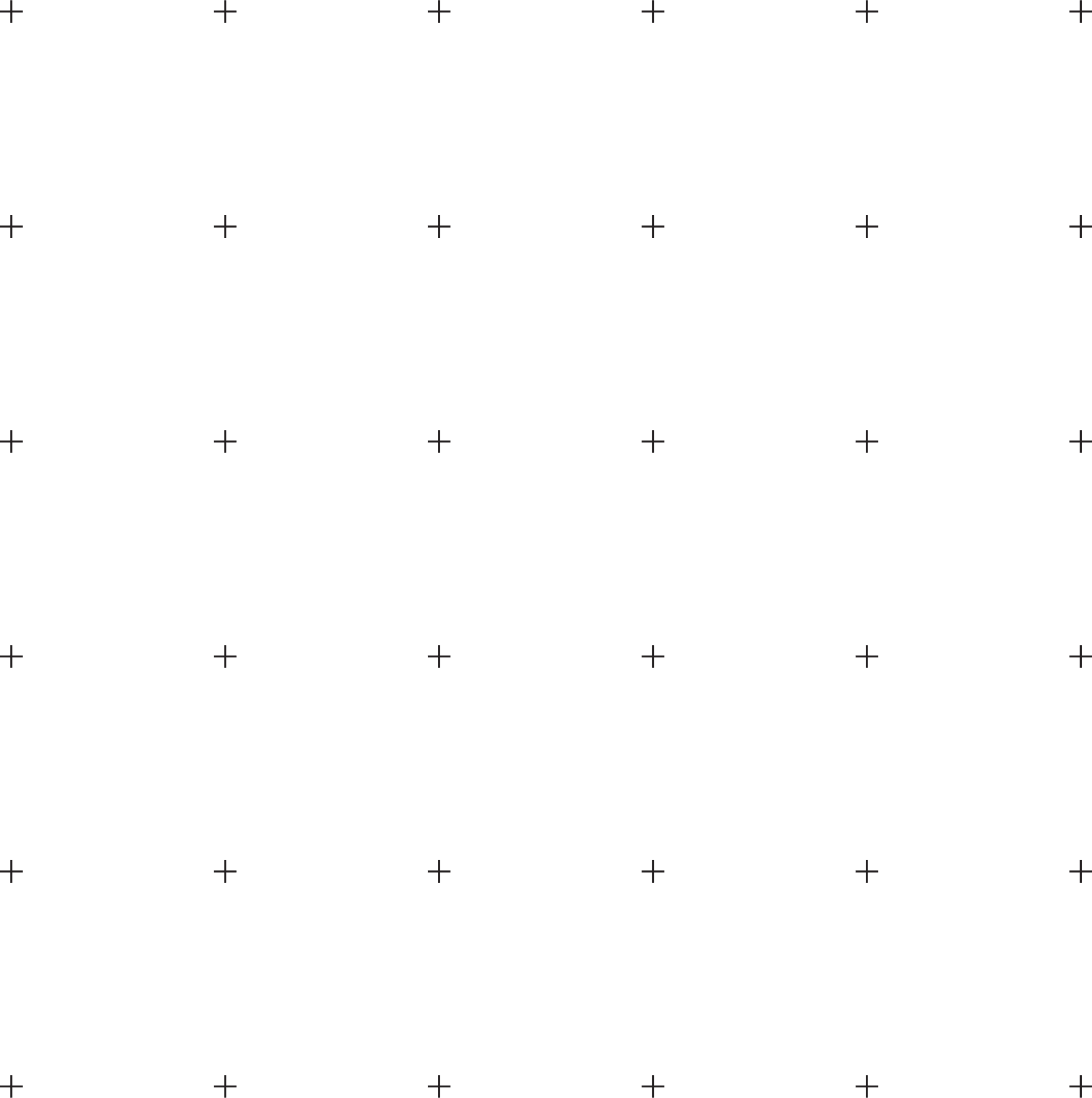 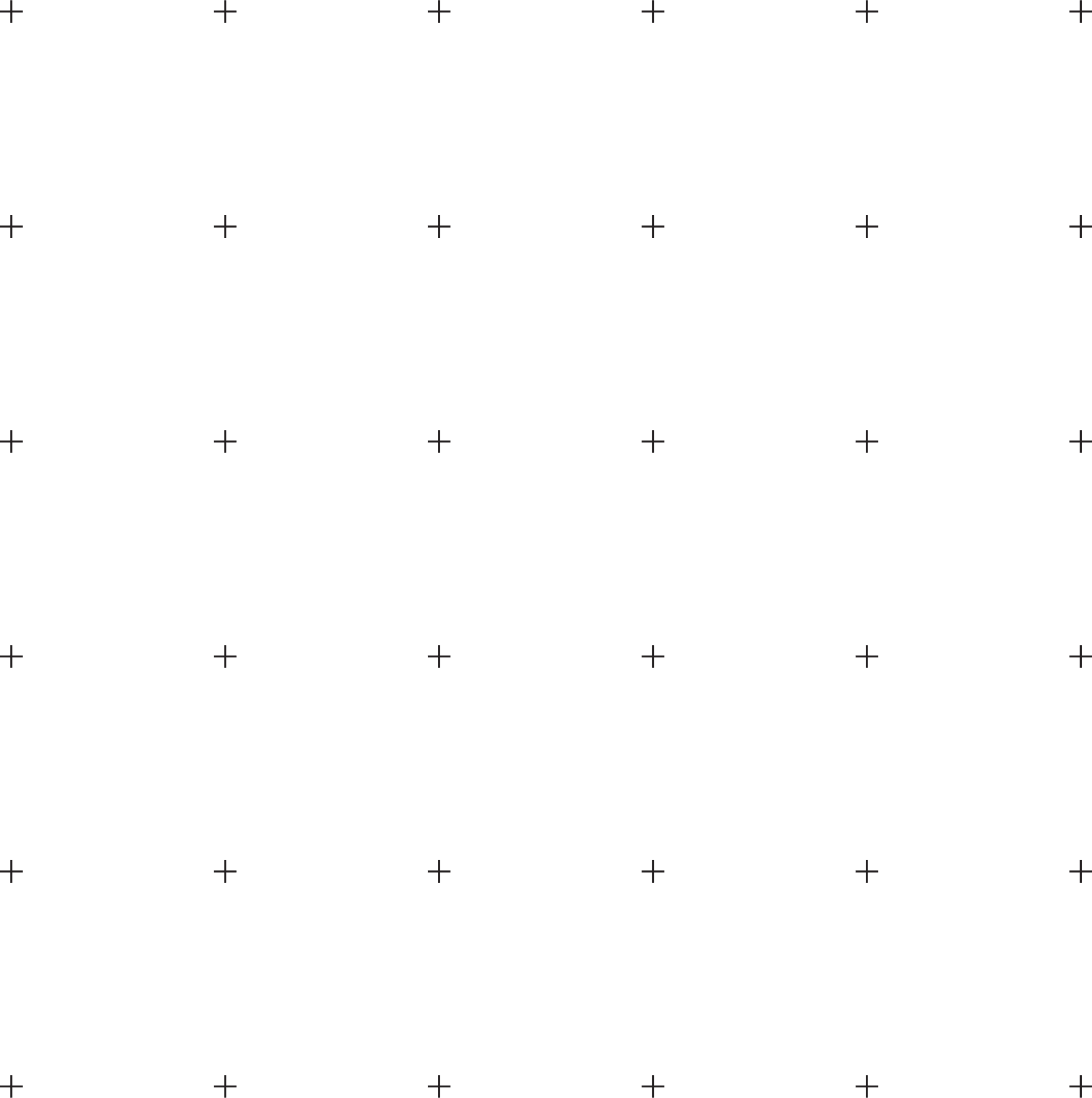 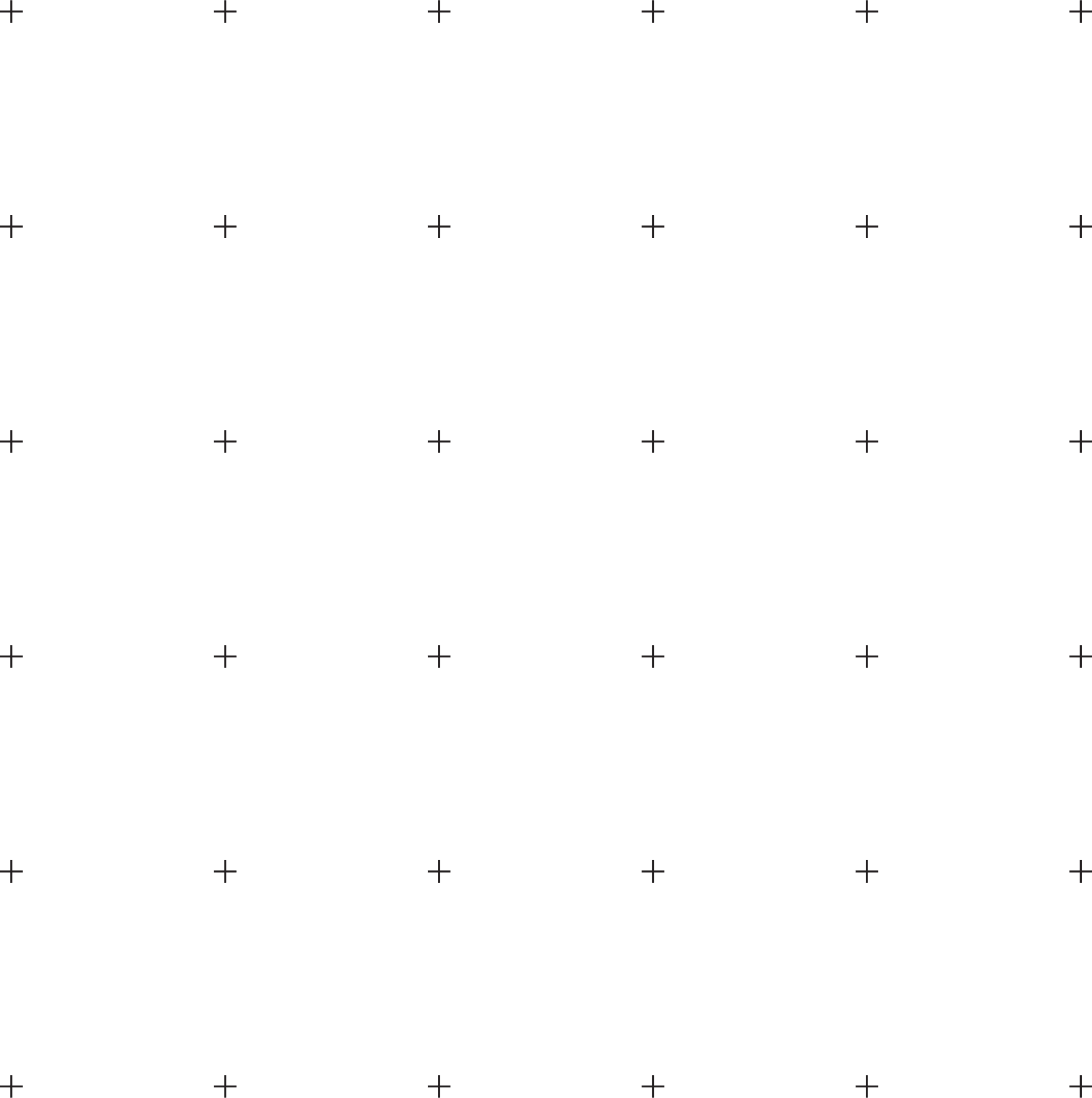 BÀI TẬP TRẮC NGHIỆM
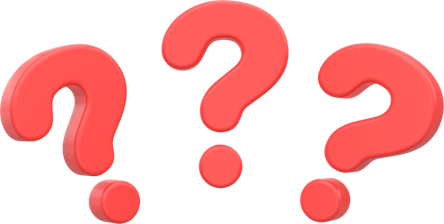 Câu 3. Giá trị của biểu thức: A = x2 – 4y2 + 4x + 4, tại x = 62, y = -18 là
A. 2800                  B. 1400                     C. -2800                    D. -1400
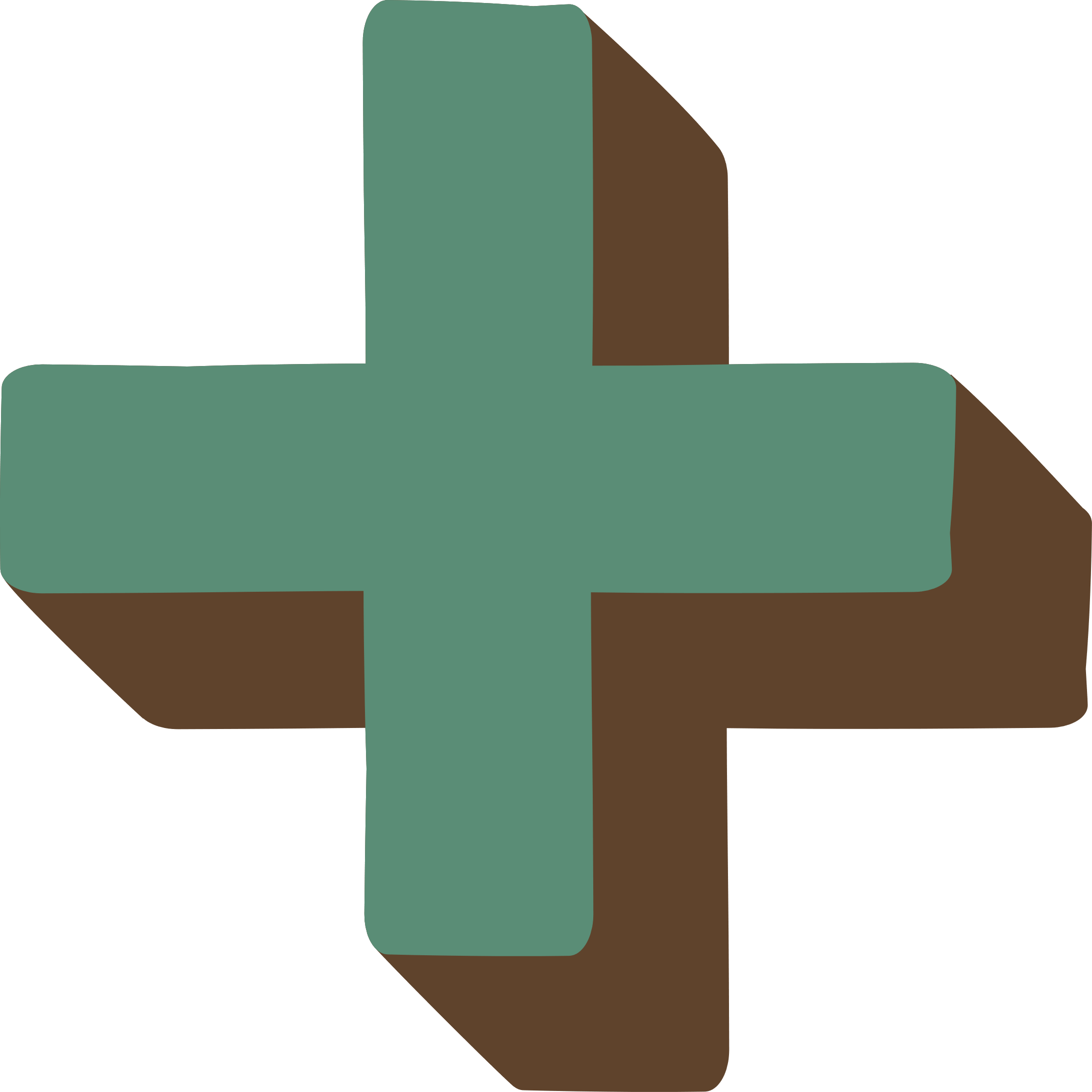 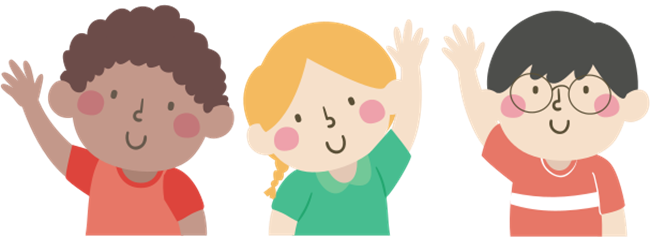 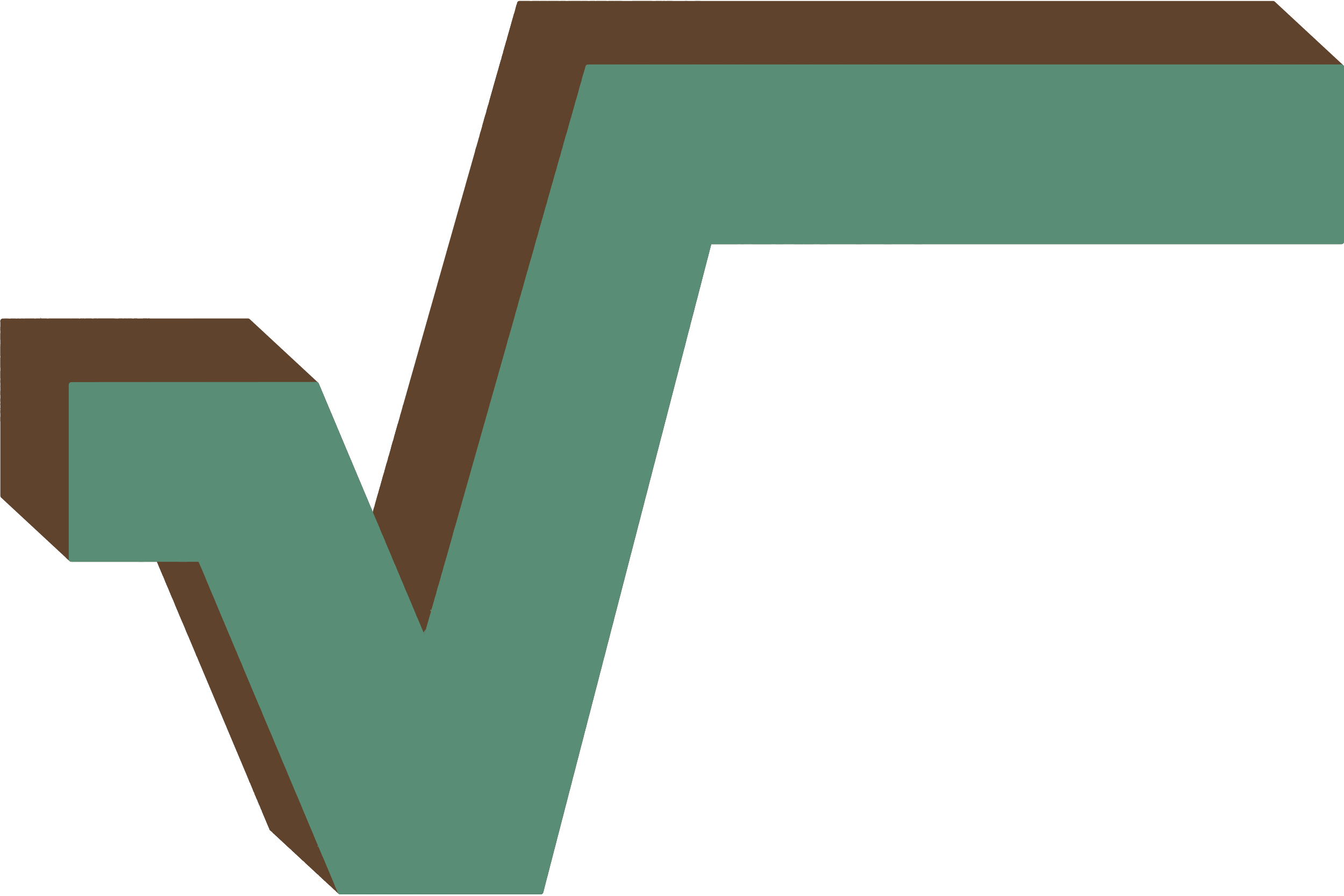 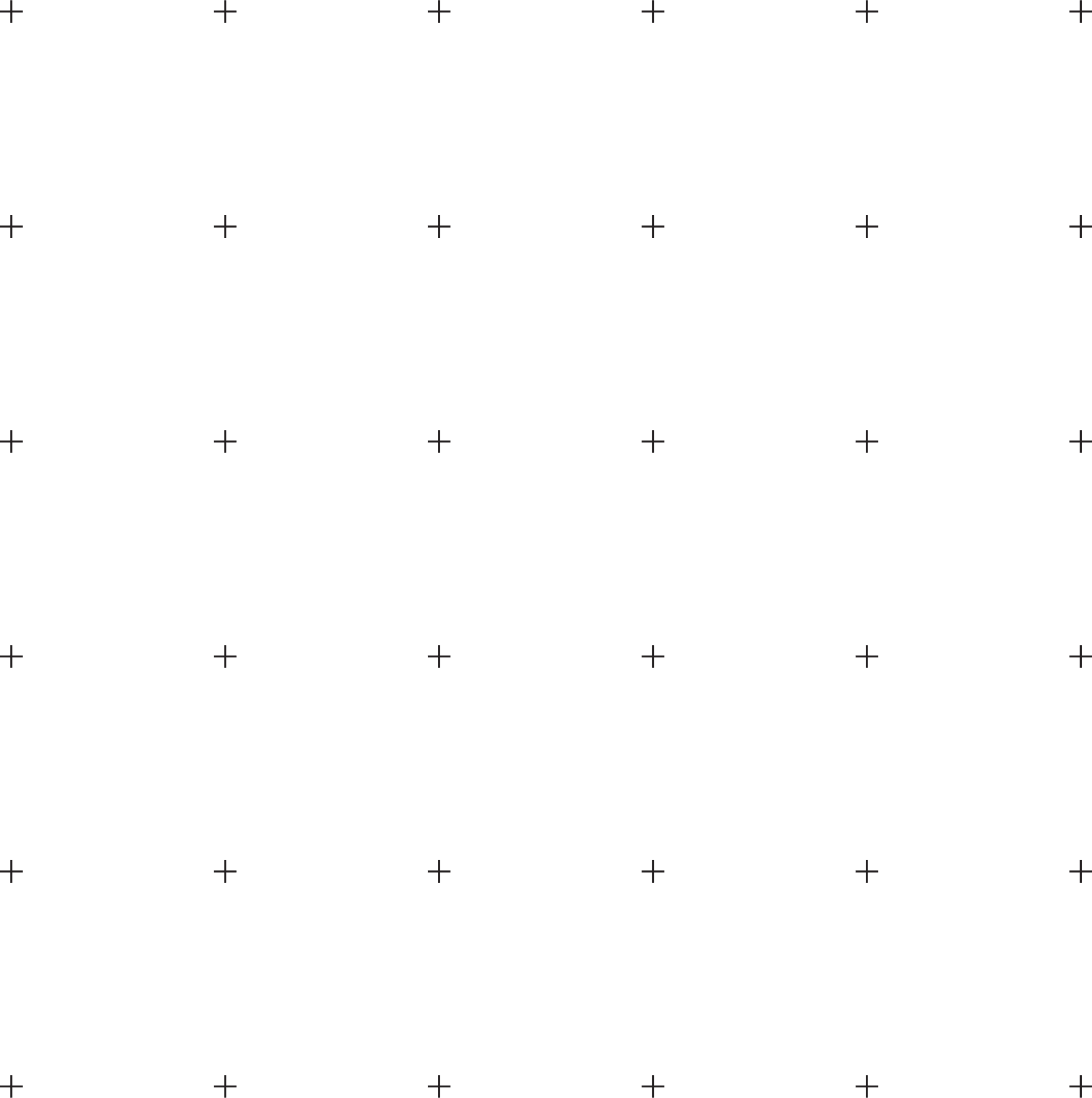 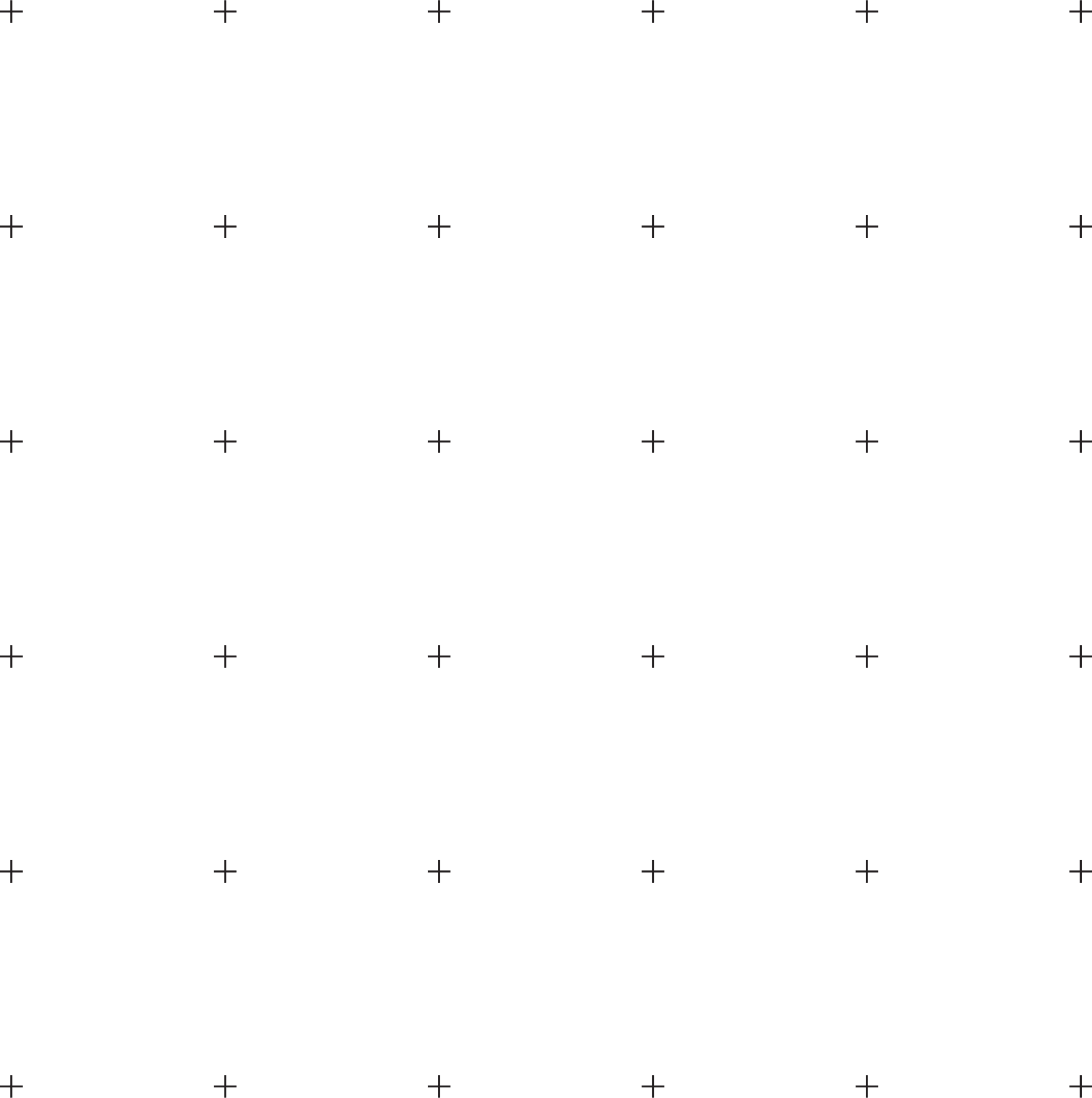 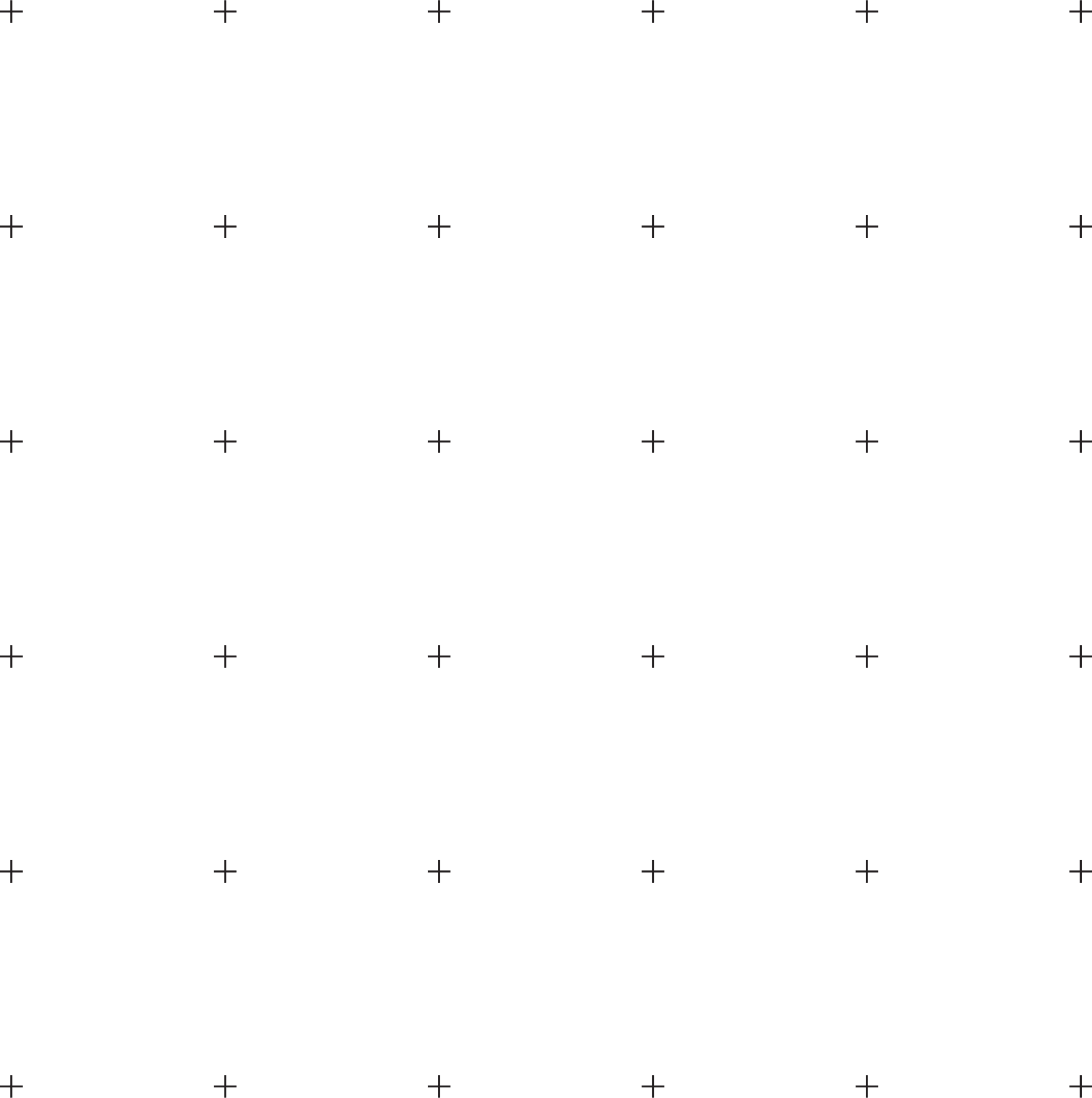 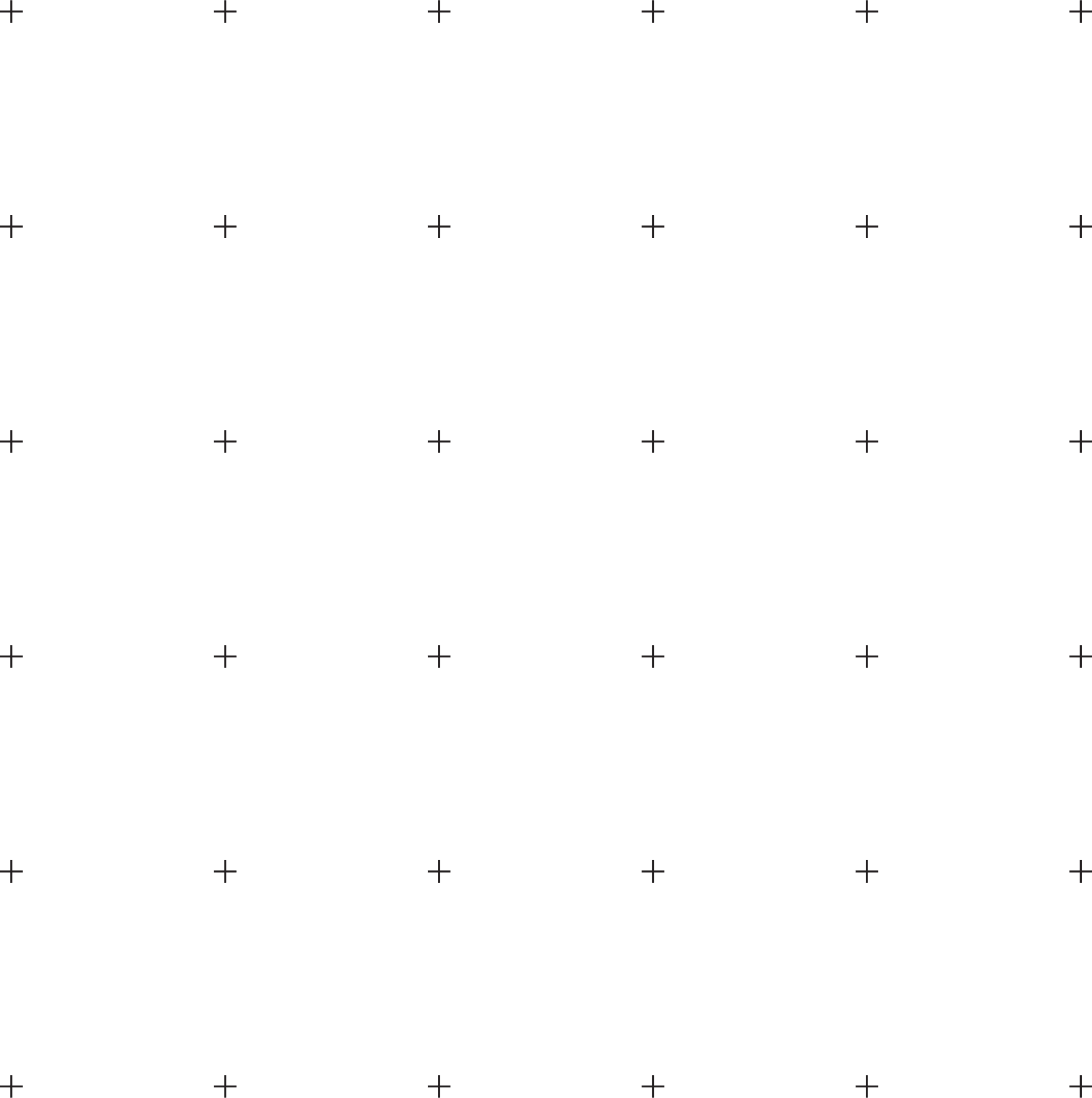 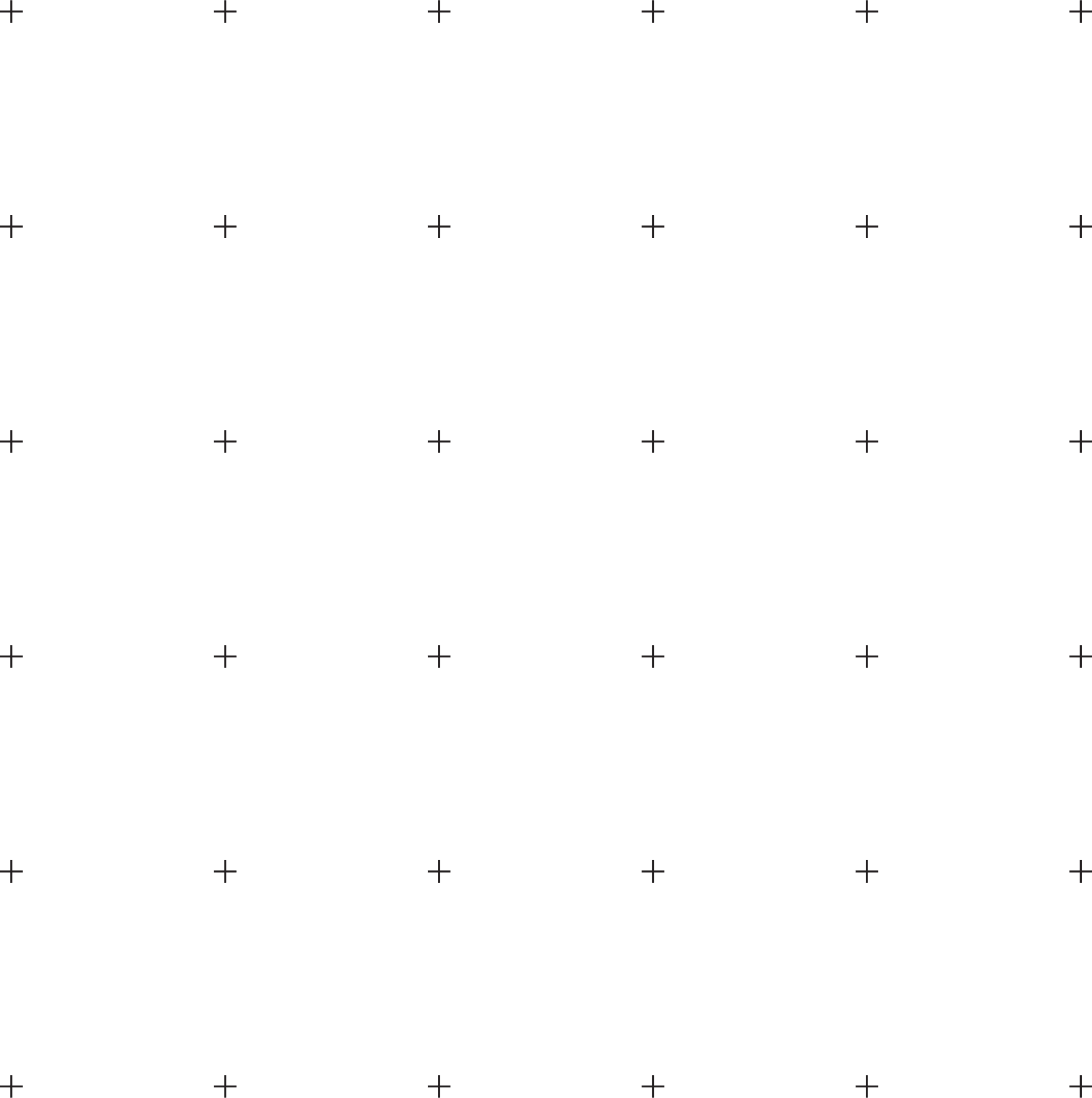 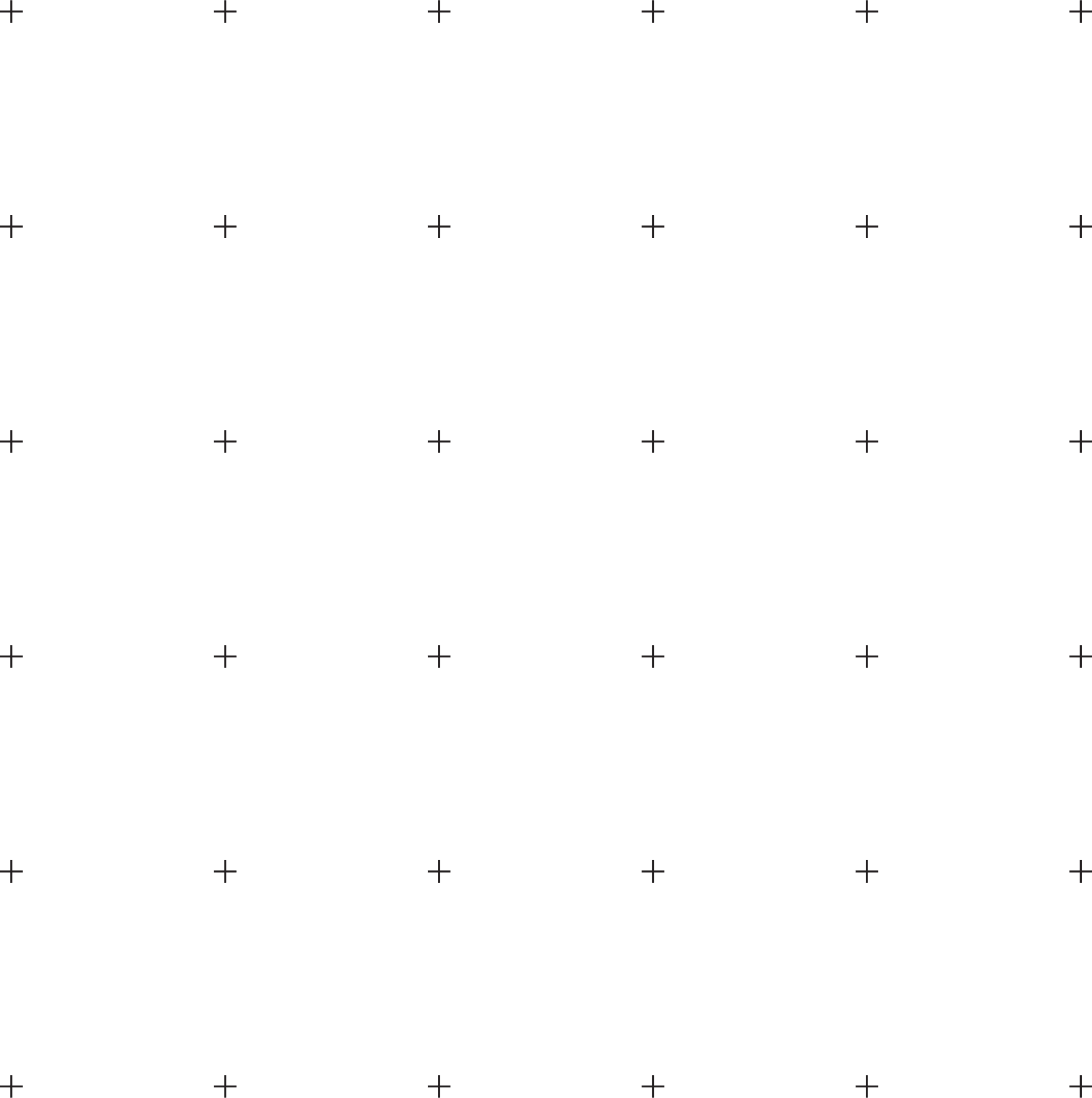 BÀI TẬP TRẮC NGHIỆM
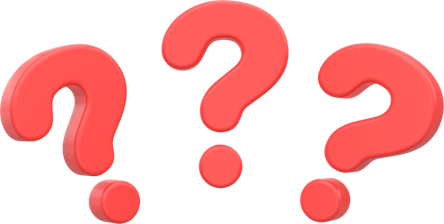 Câu 4. Phân tích đa thức x2 – 7x + 10 thành nhân tử ta được
A. (x – 5)(x + 2)    				B. (x – 5)(x - 2)     
C. (x + 5)(x + 2)    				D. (x – 5)(2 – x)
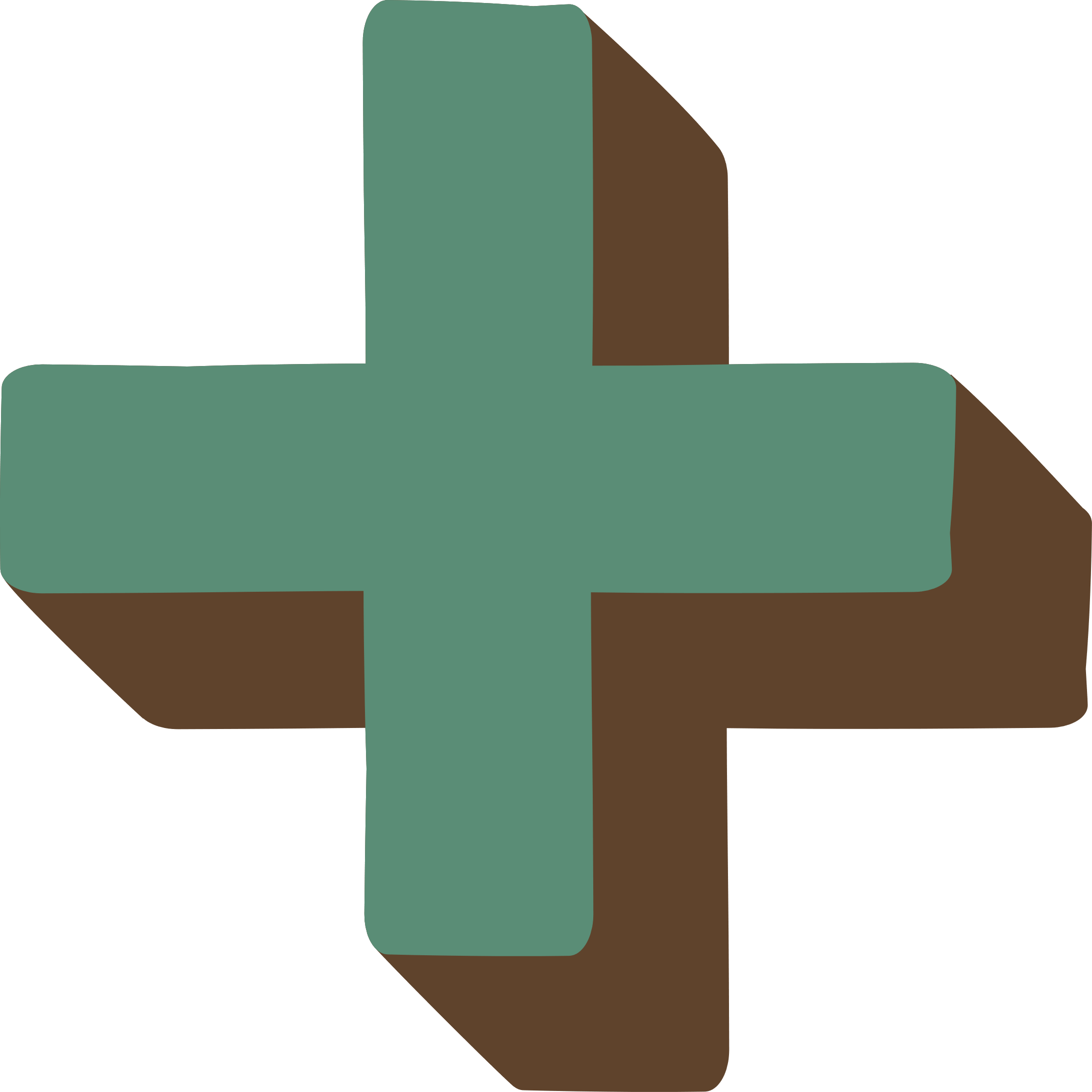 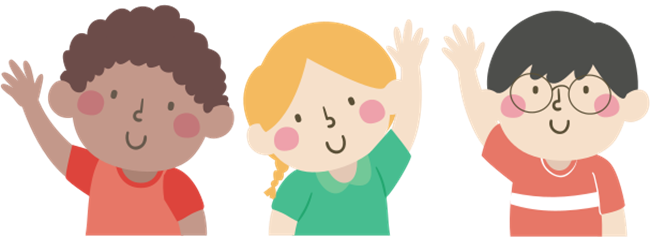 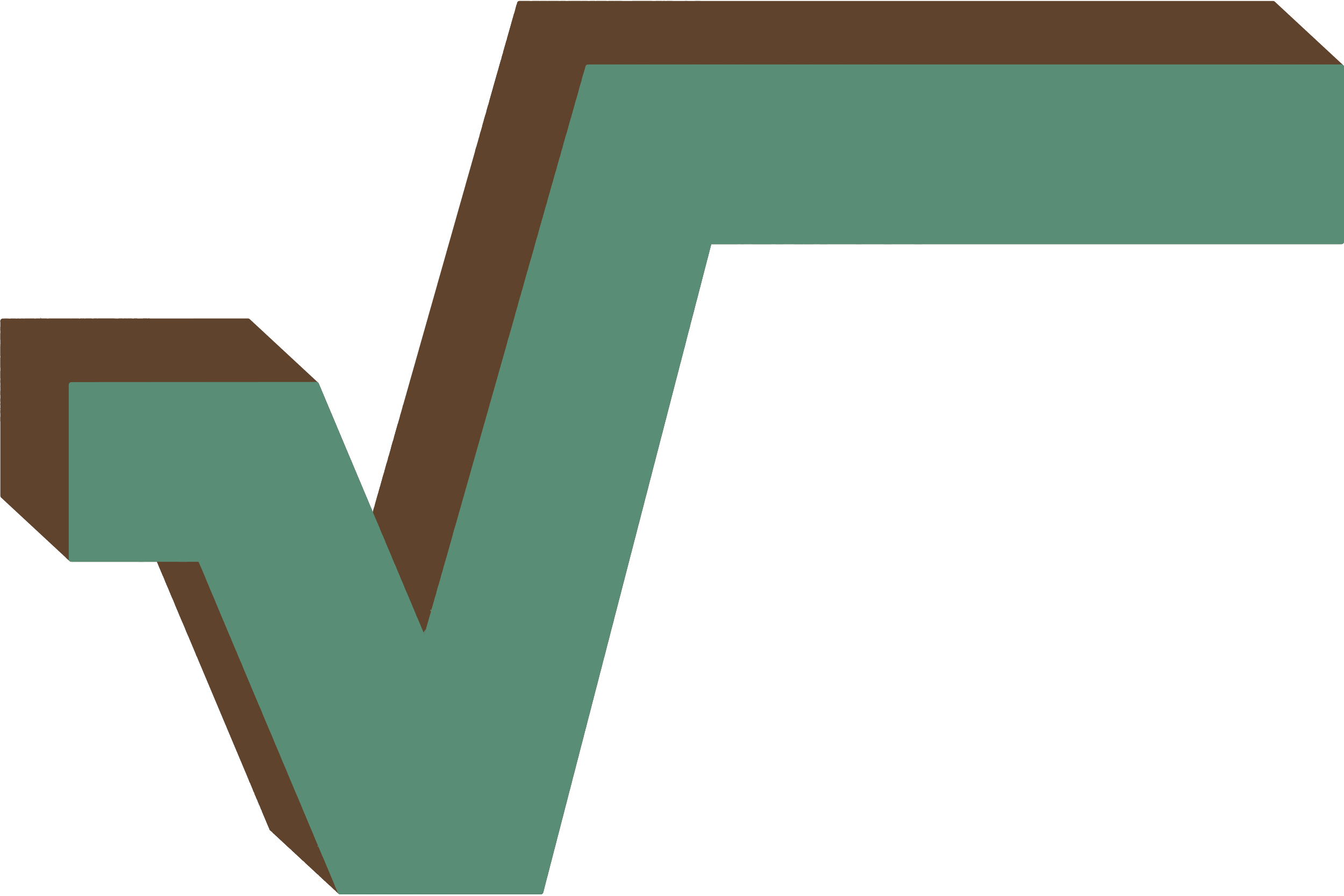 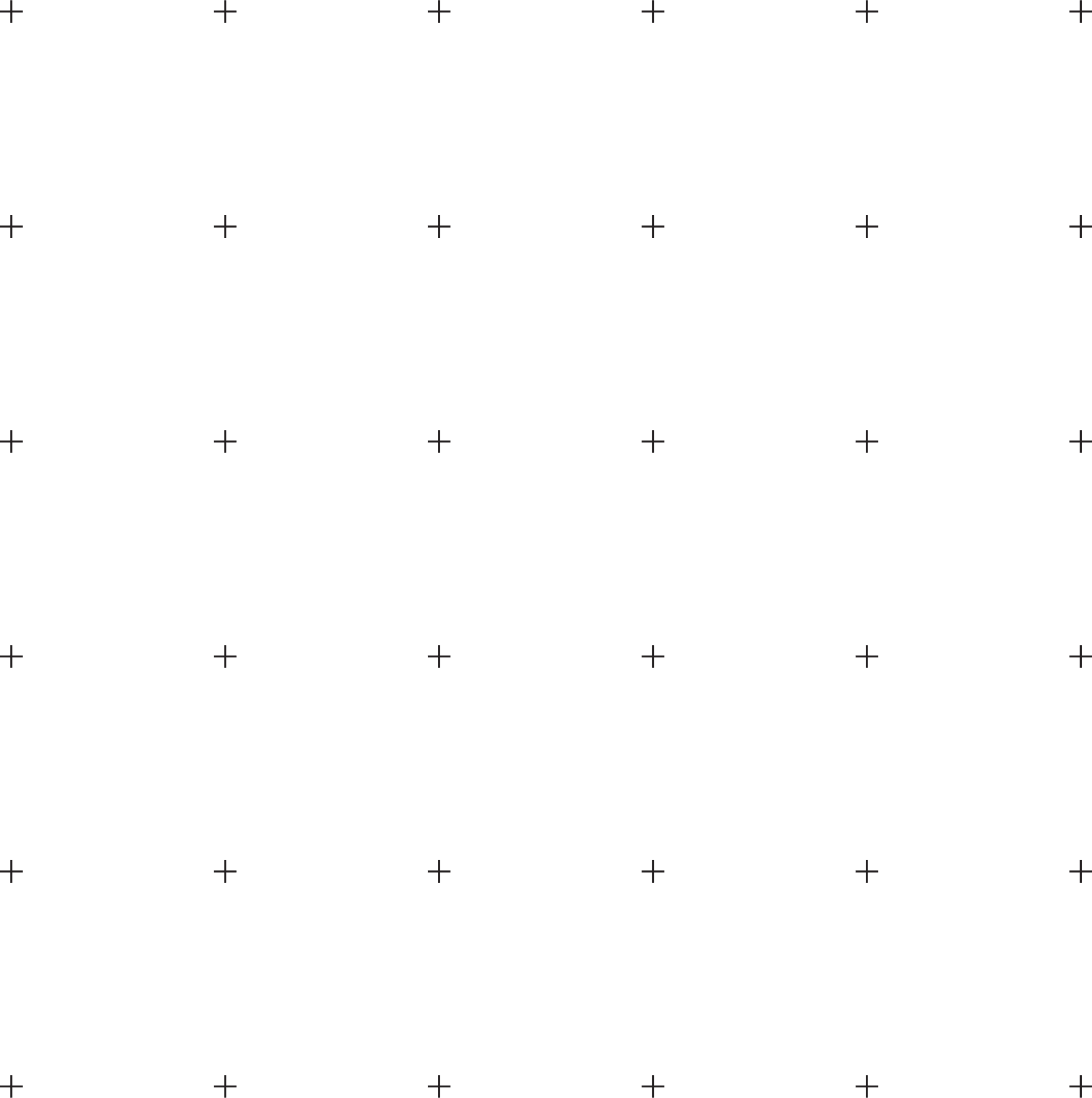 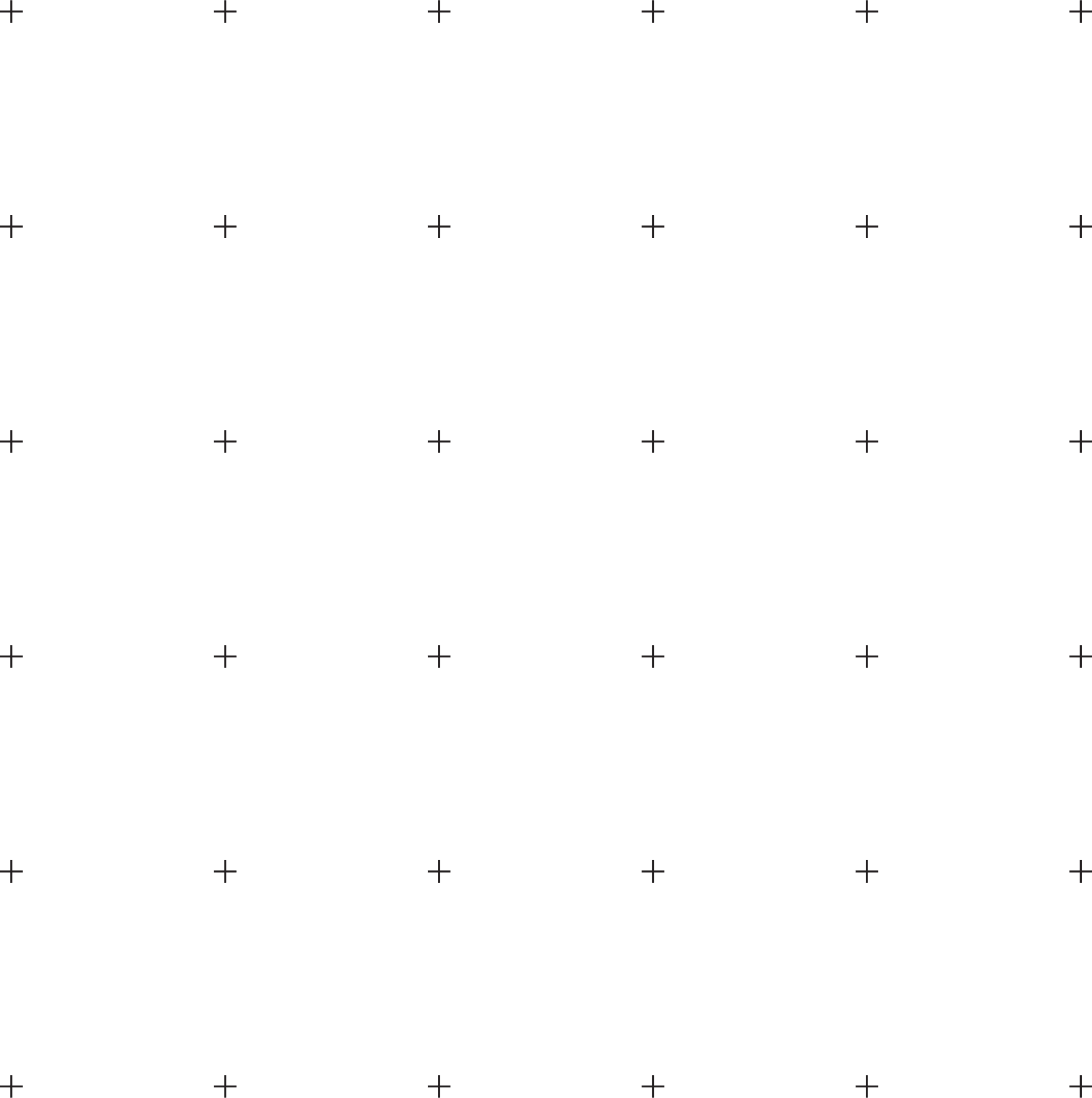 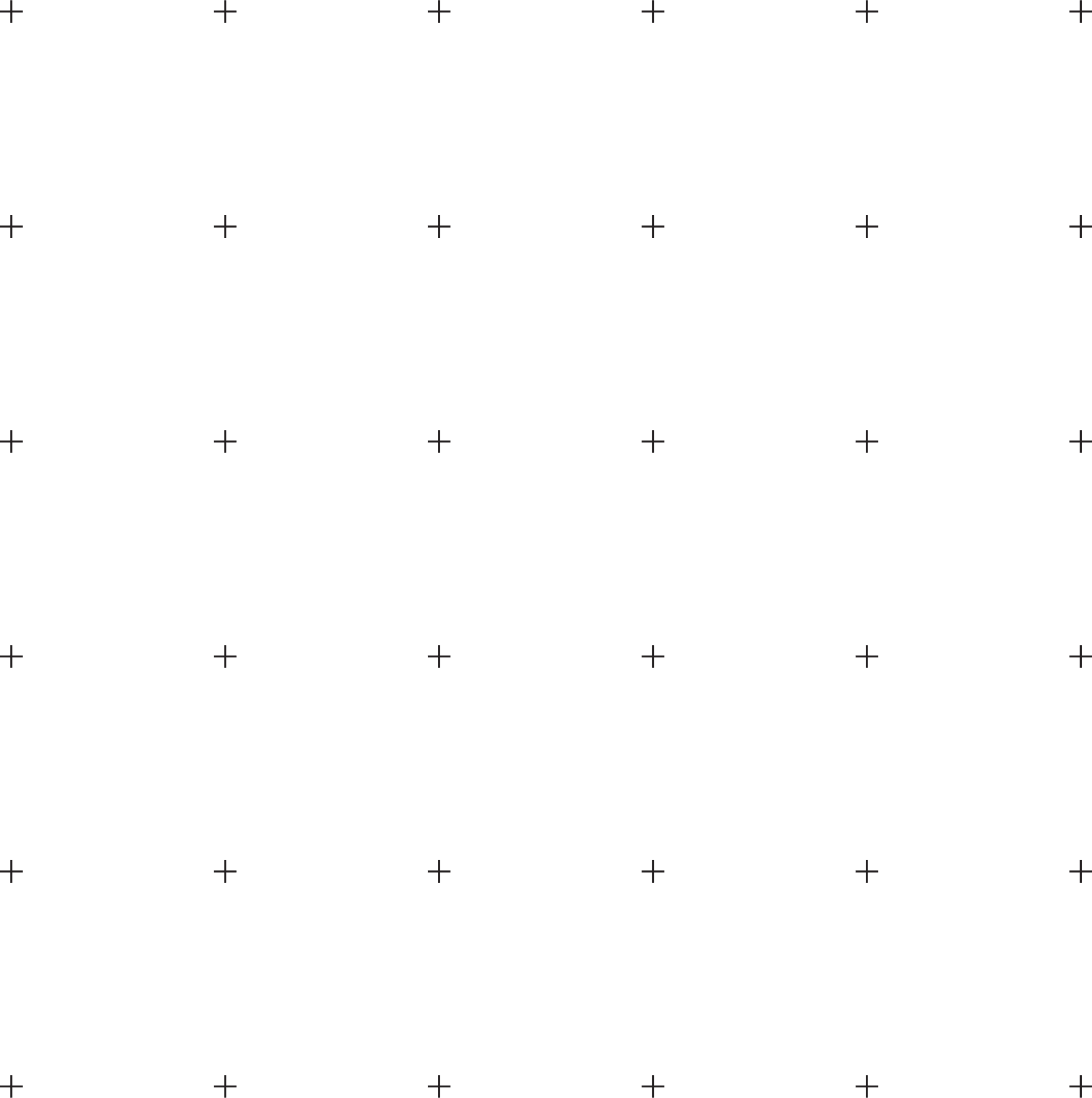 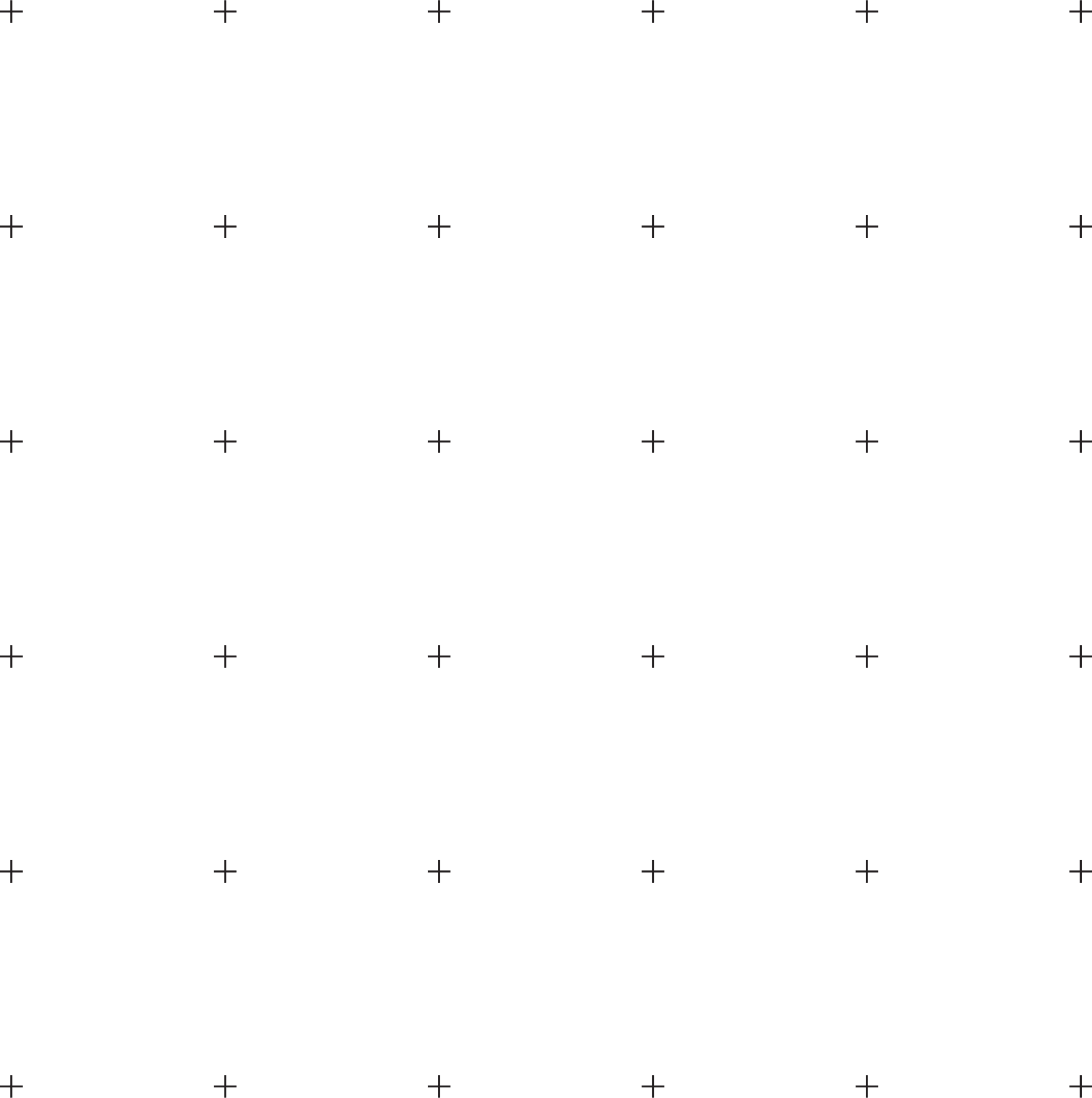 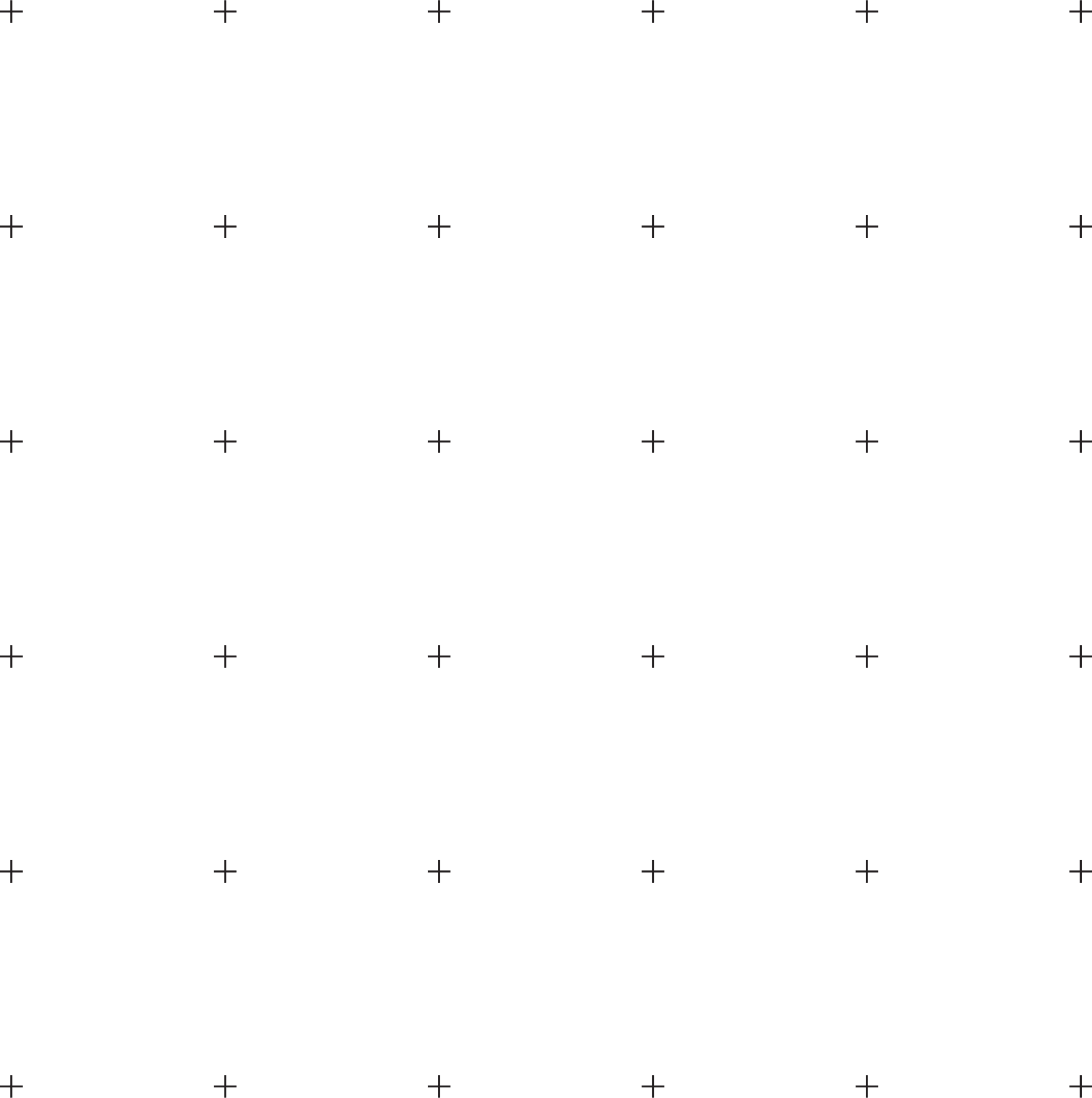 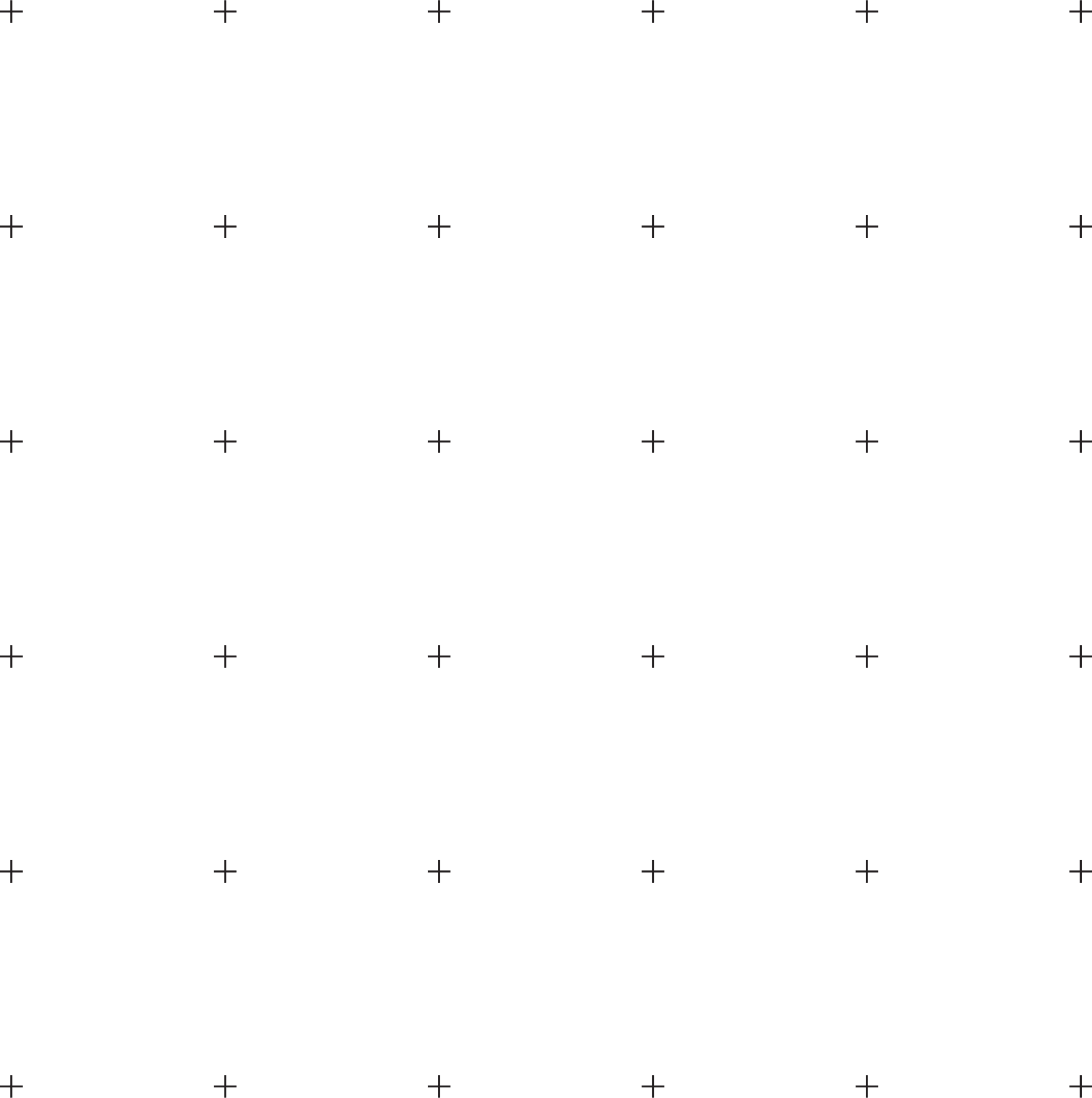 BÀI TẬP TRẮC NGHIỆM
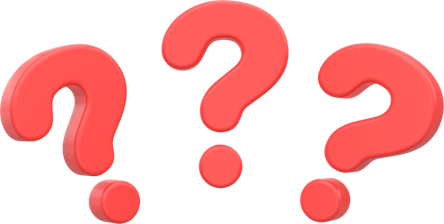 Câu 5. Phân tích đa thức m.n3 – 1 + m – n3 thành nhân tử, ta được:
A. (m – 1)(n2 – n + 1) (n + 1)               B. n2(n + 1)(m – 1)
C. (m + 1)(n2 + 1)                                D. (n3 + 1)(m – 1)
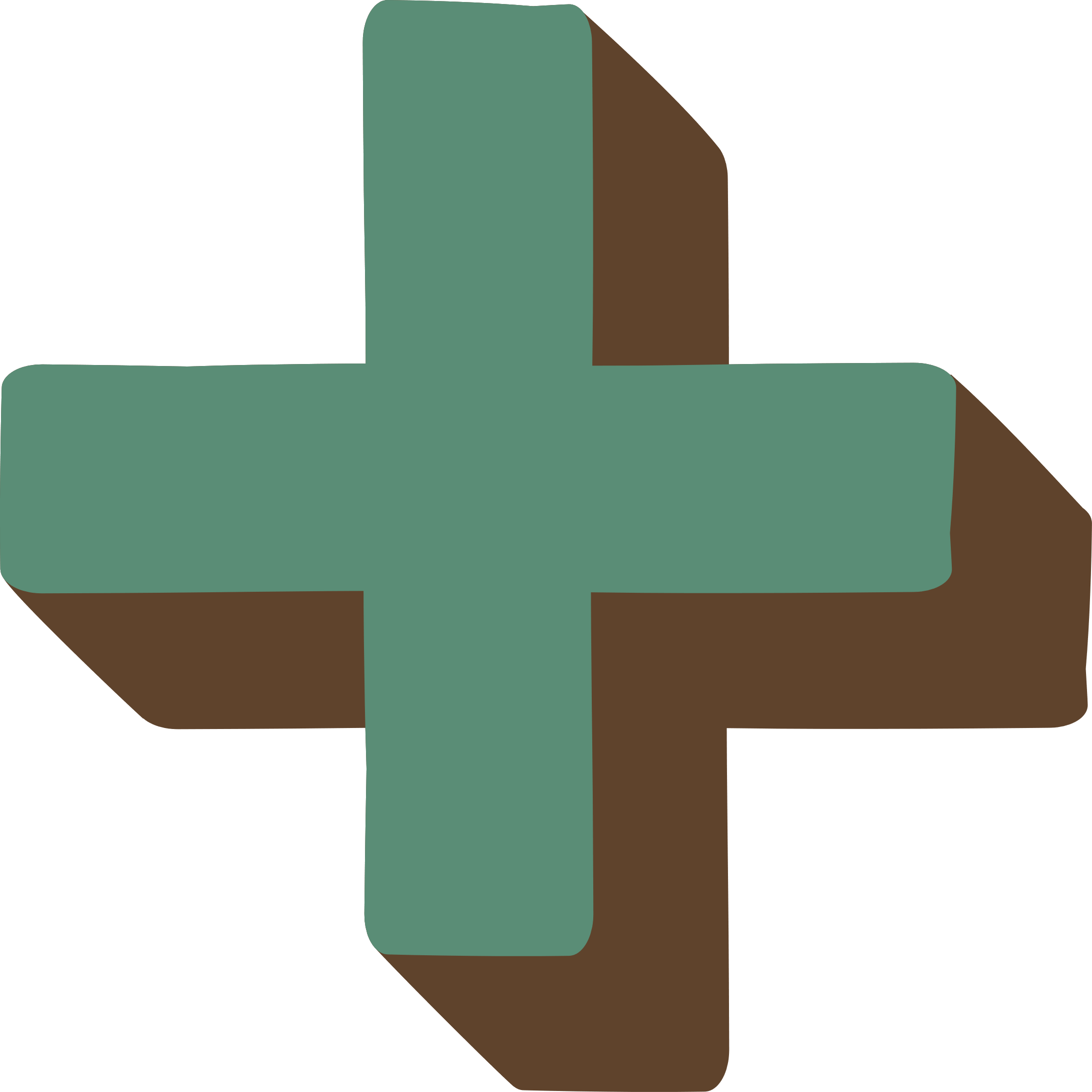 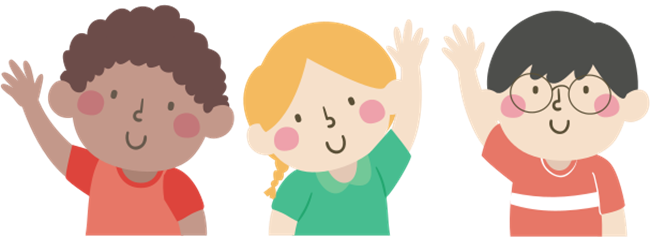 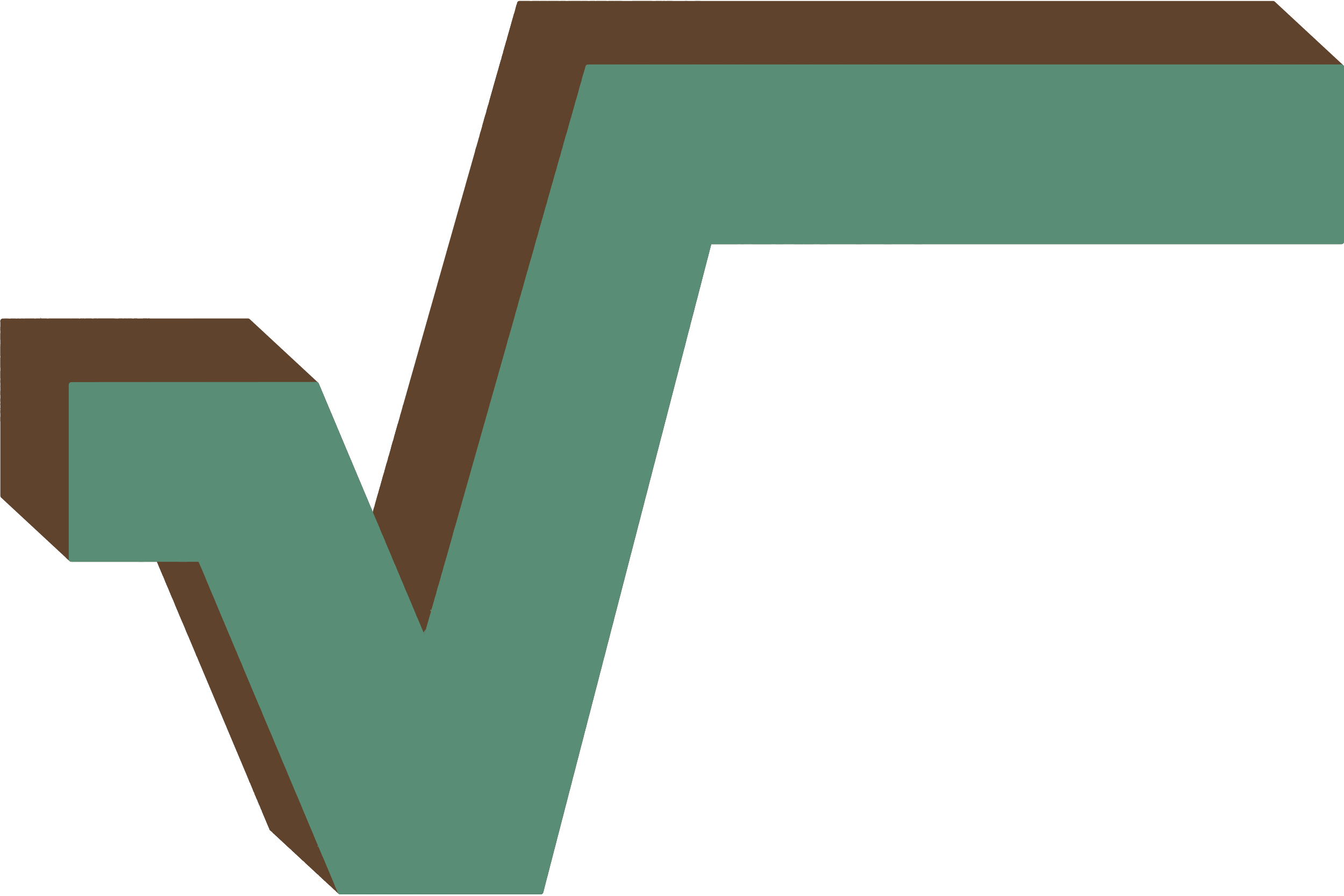 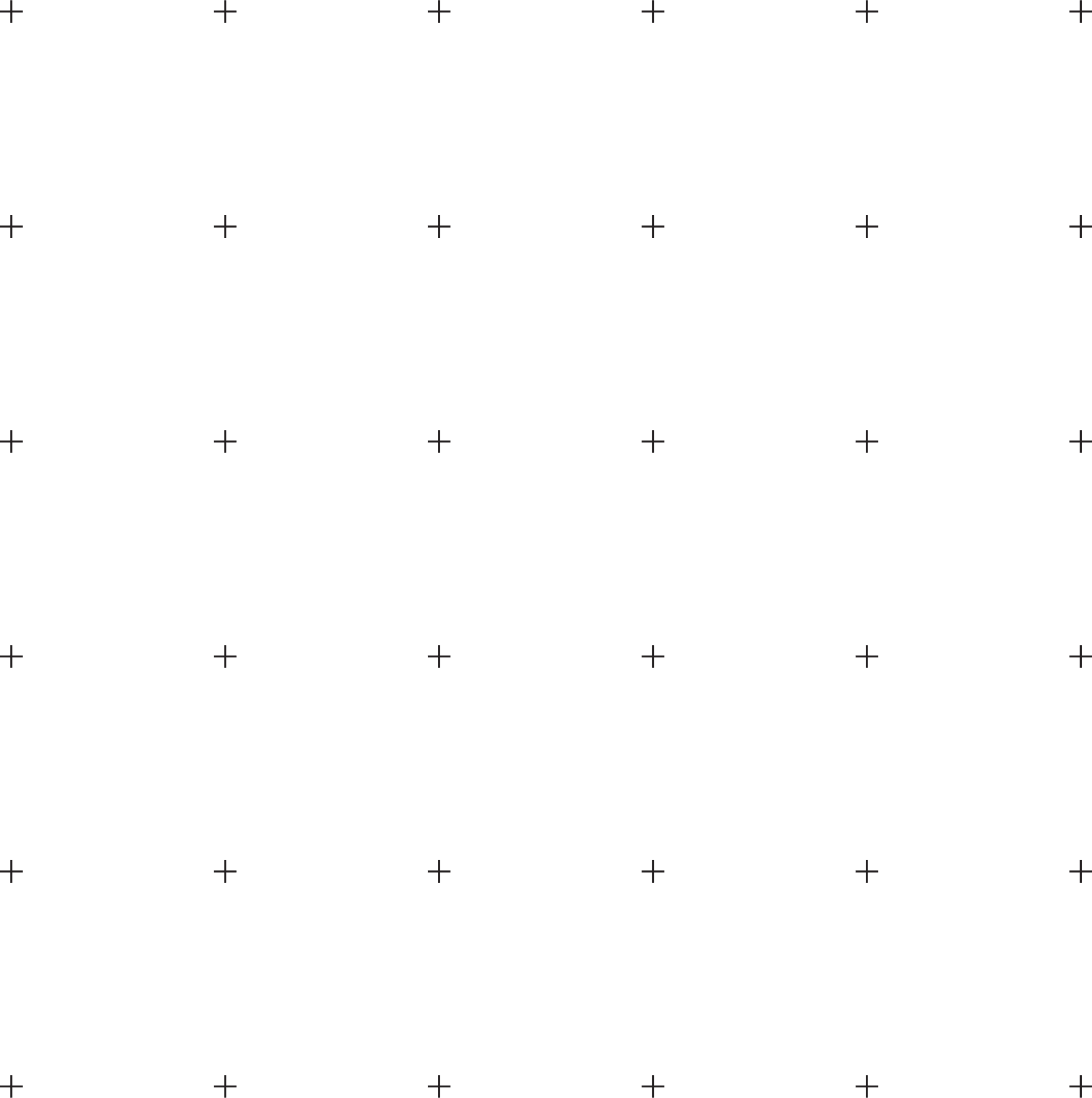 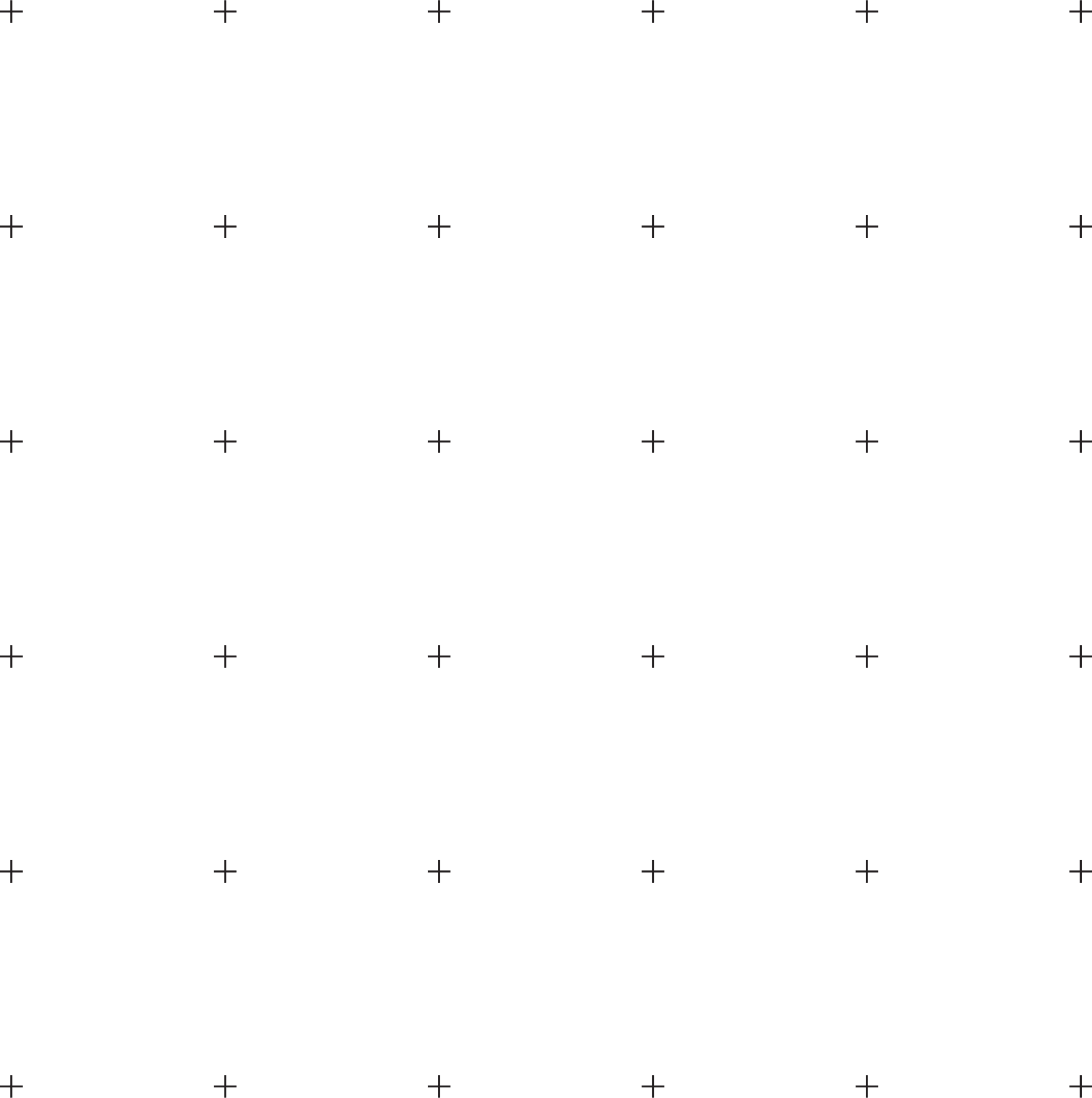 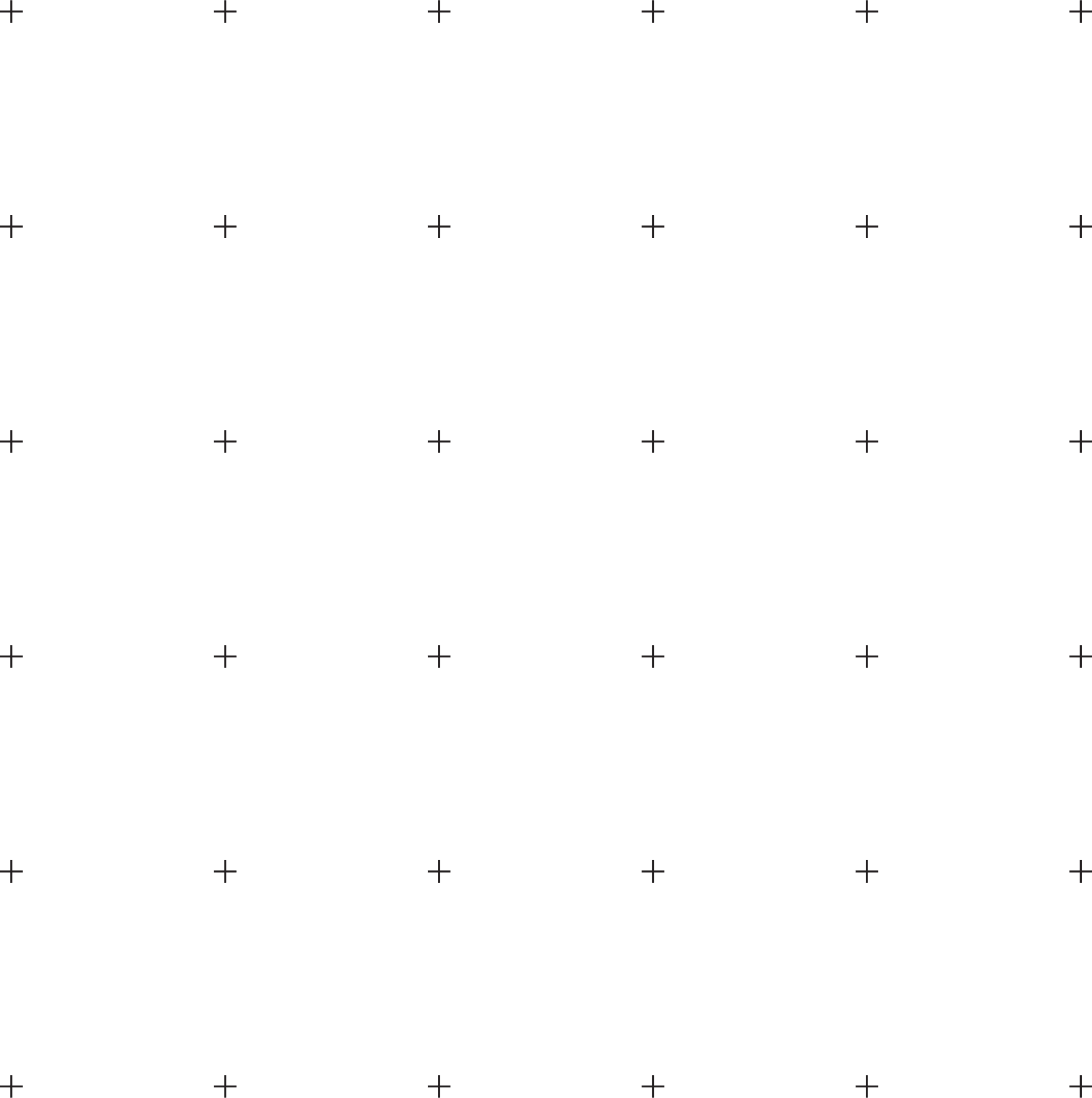 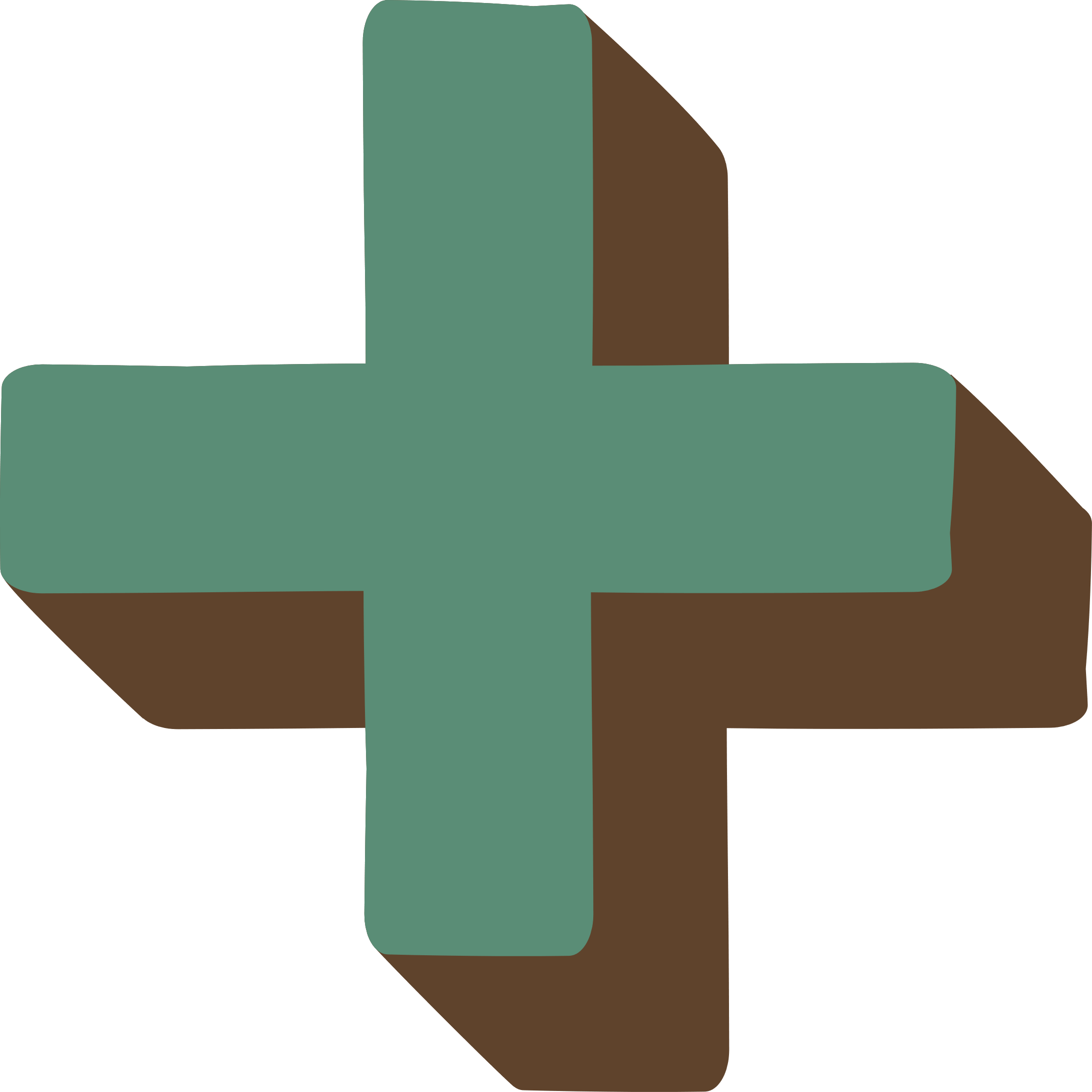 Phân tích các đa thức sau thành nhân tử:
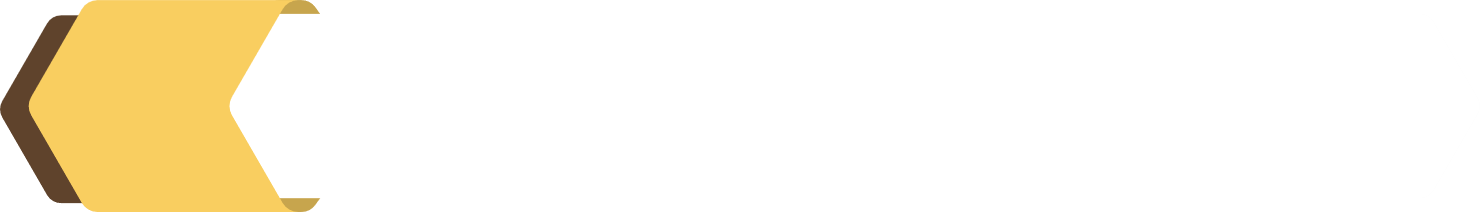 Bài tập 2.22 (SGK-tr44)
Giải
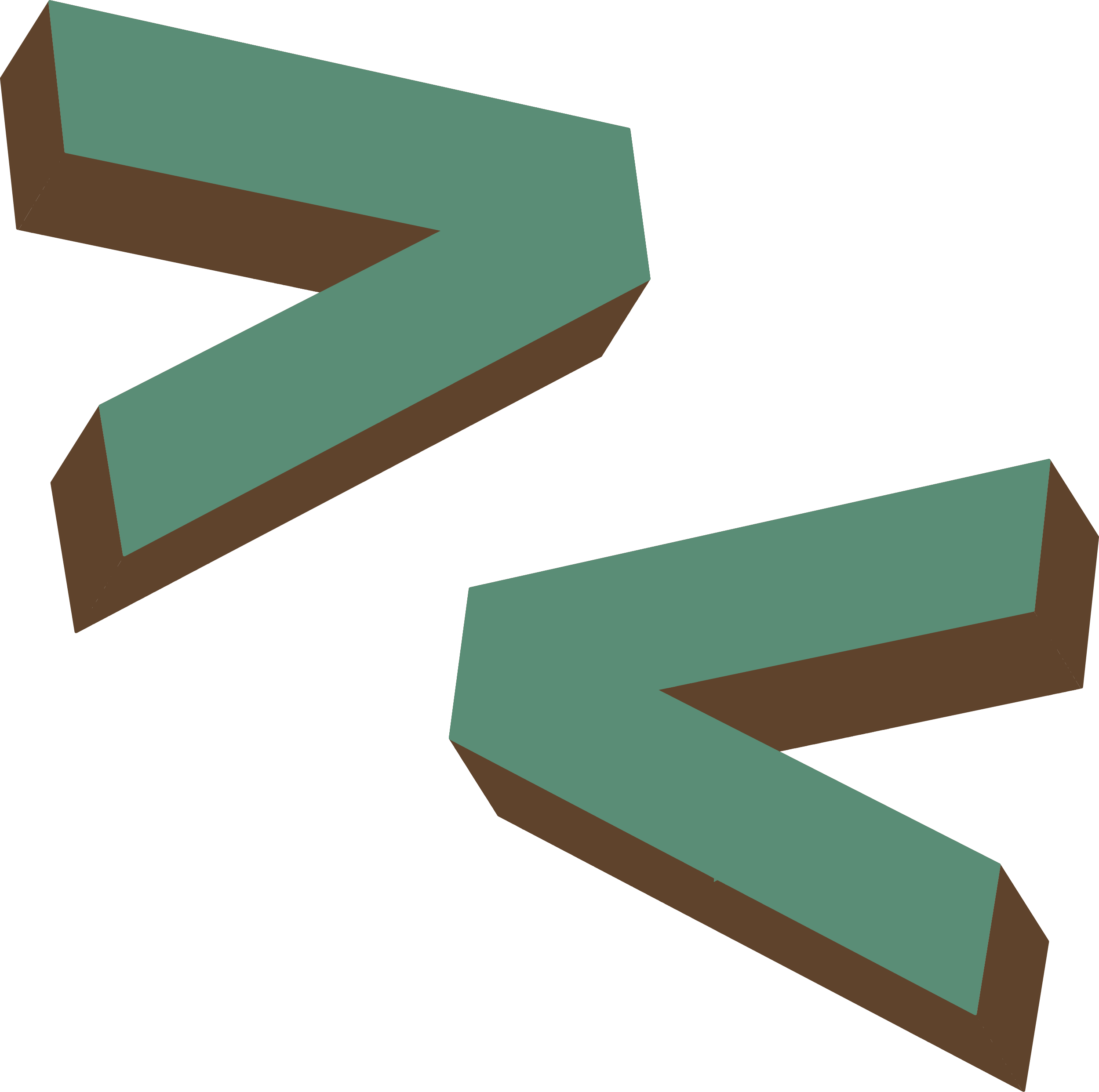 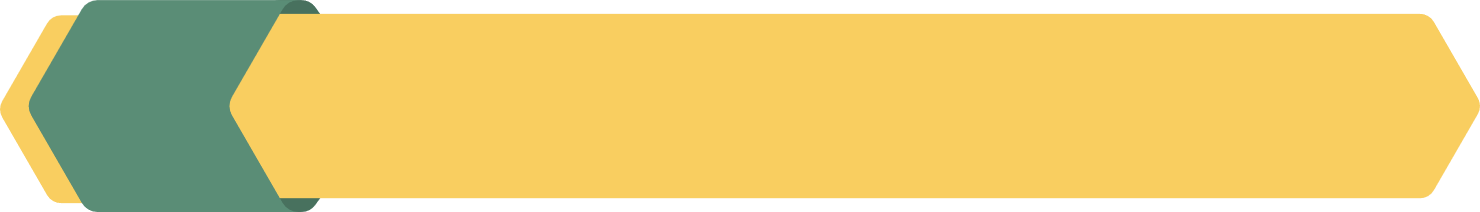 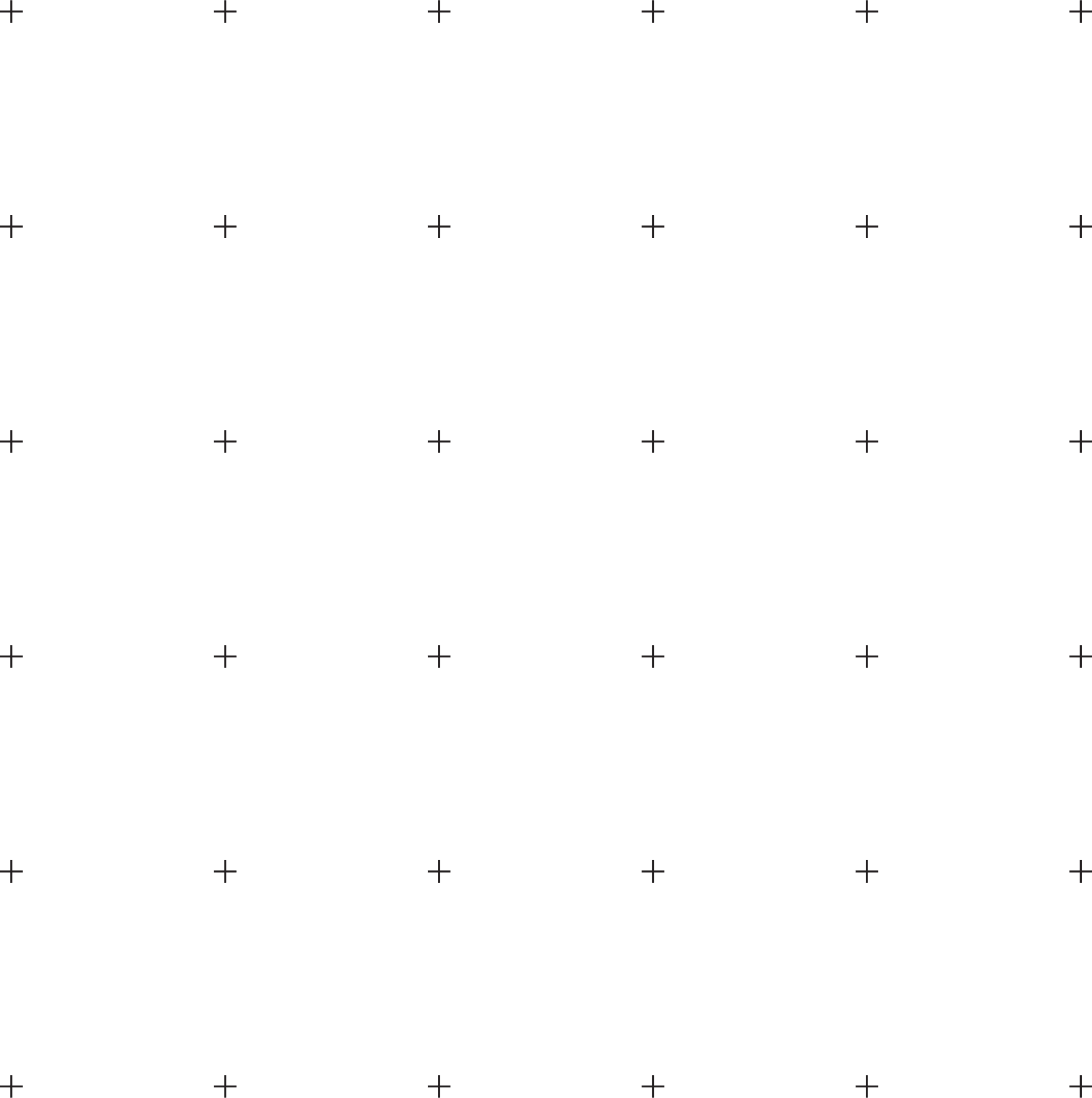 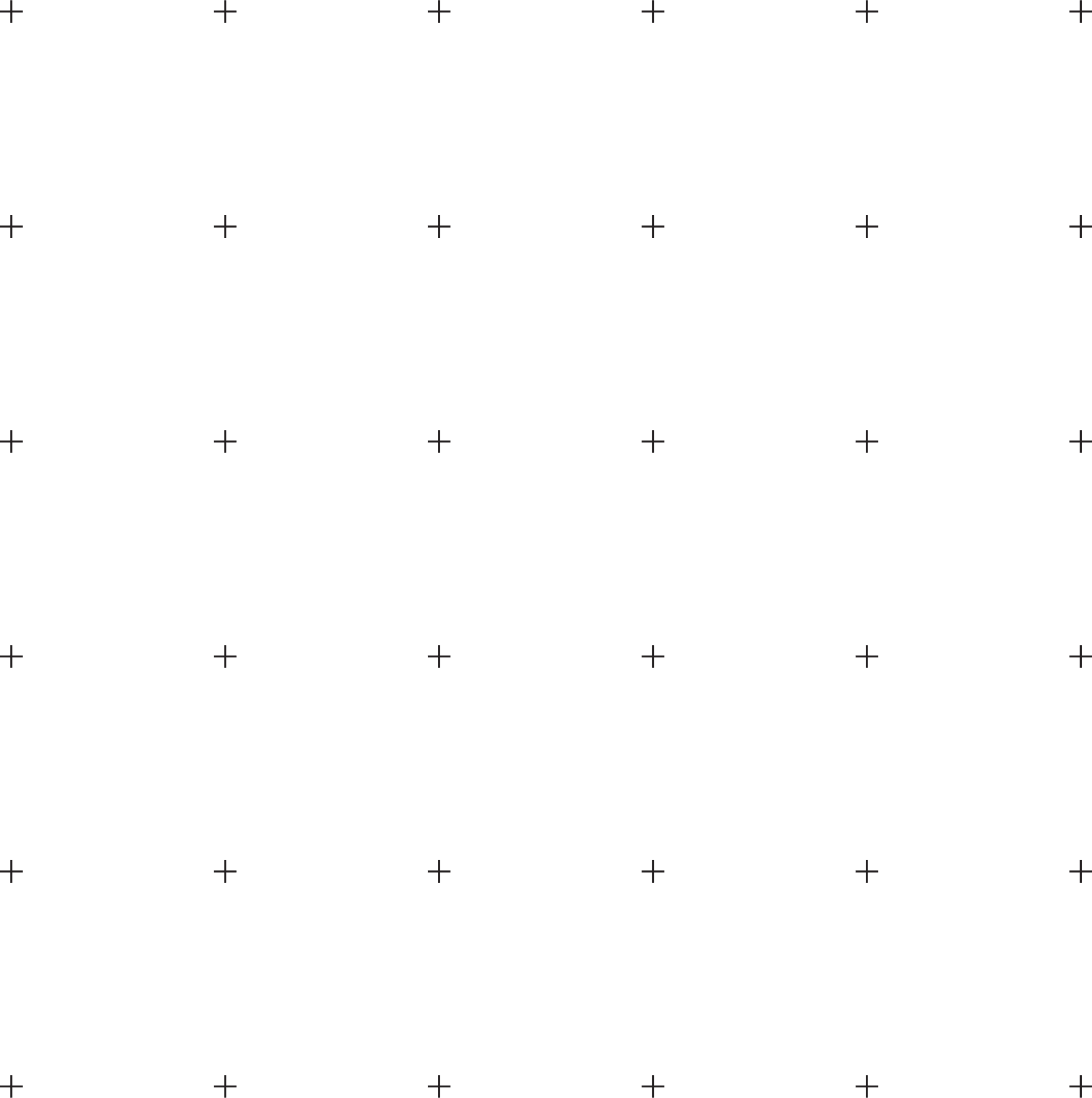 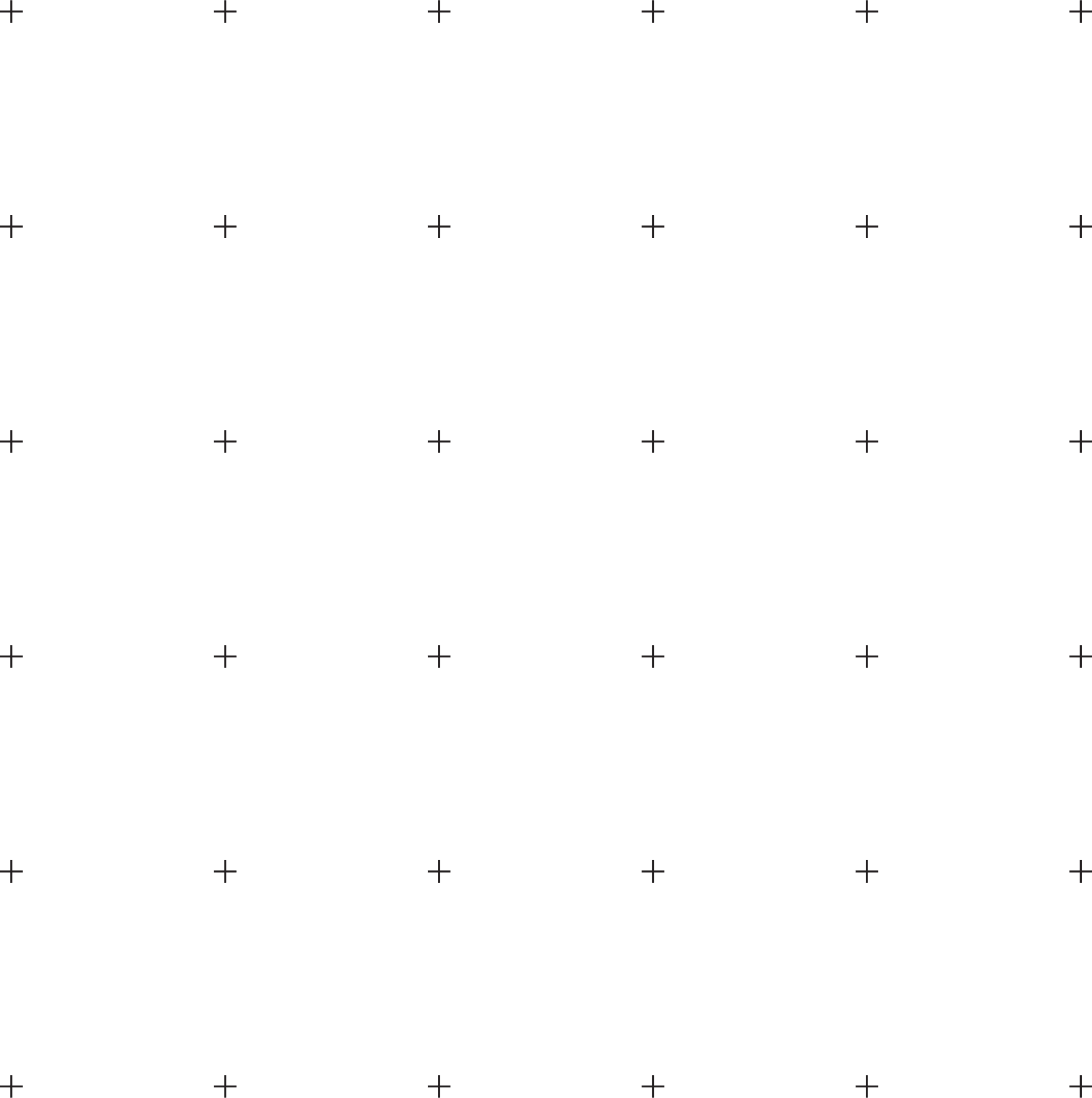 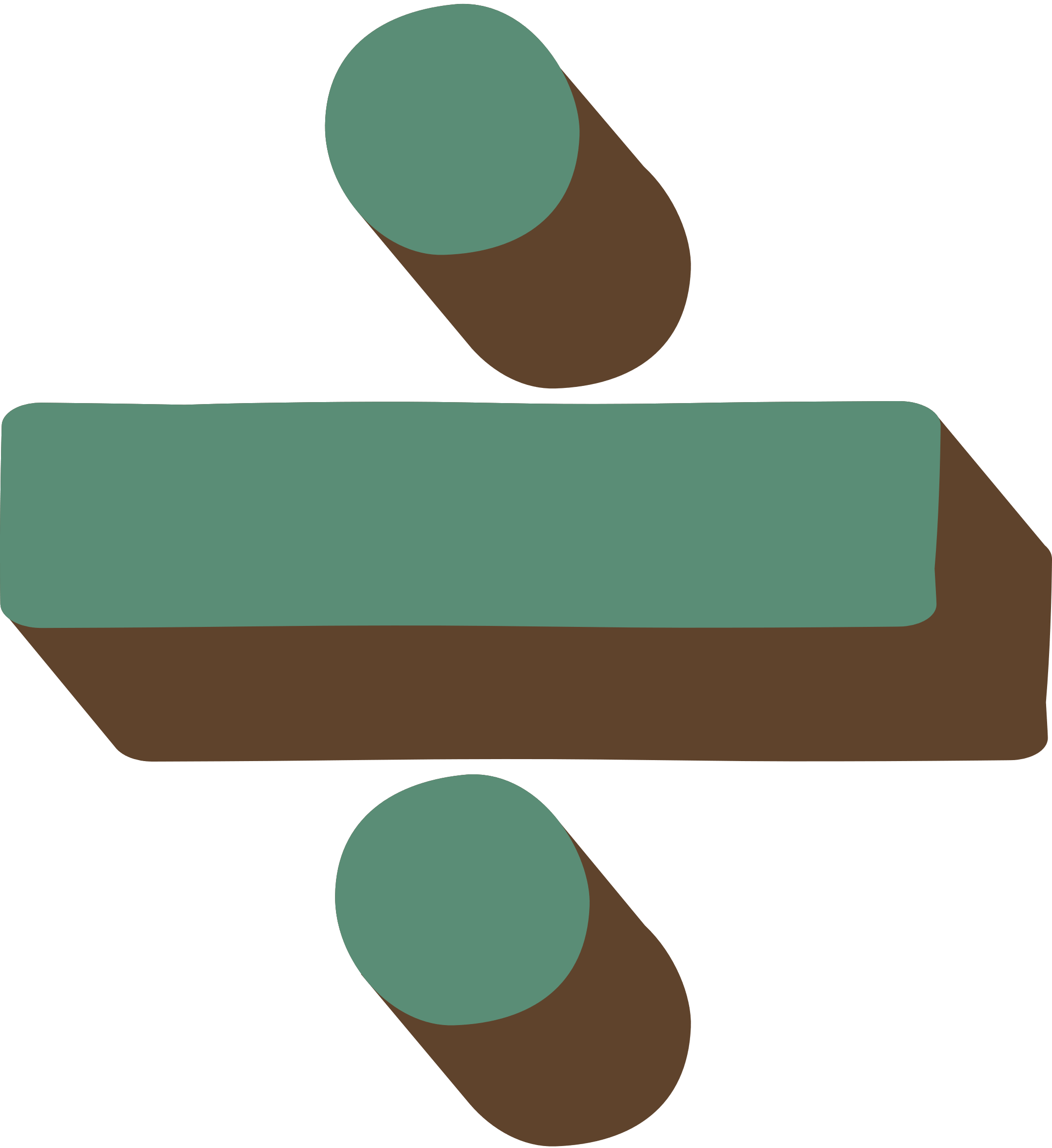 Phân tích các đa thức sau thành nhân tử:
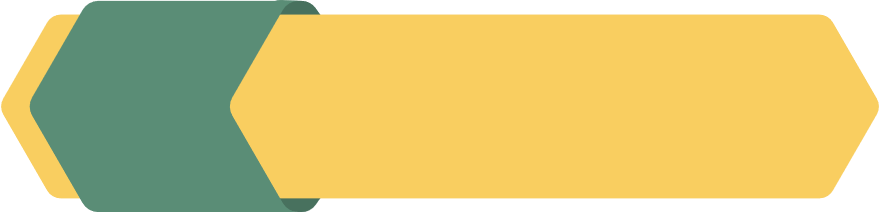 Bài tập 2.23 (SGK-tr44)
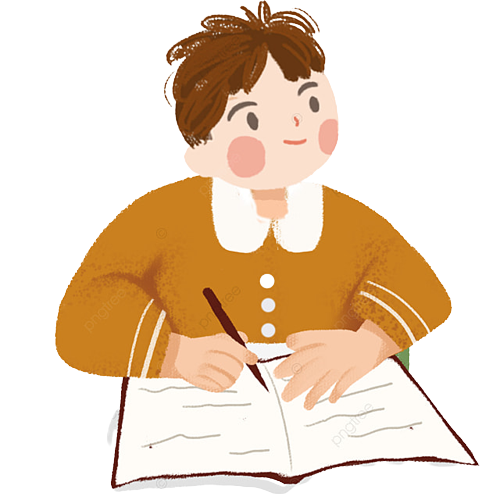 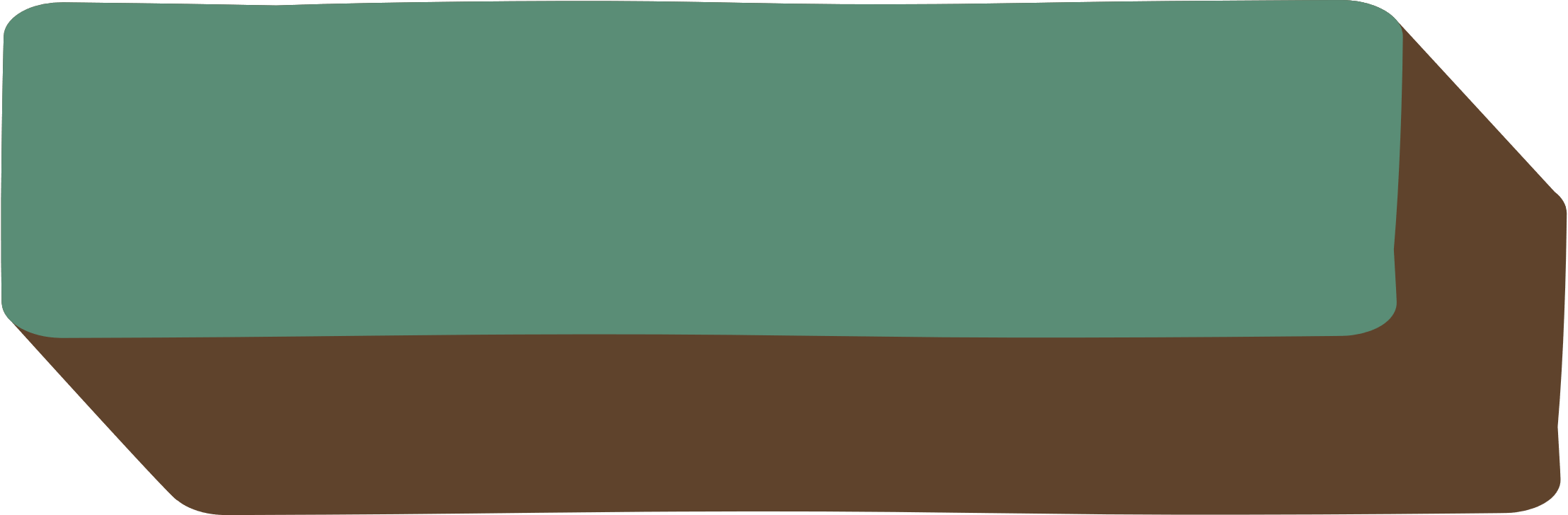 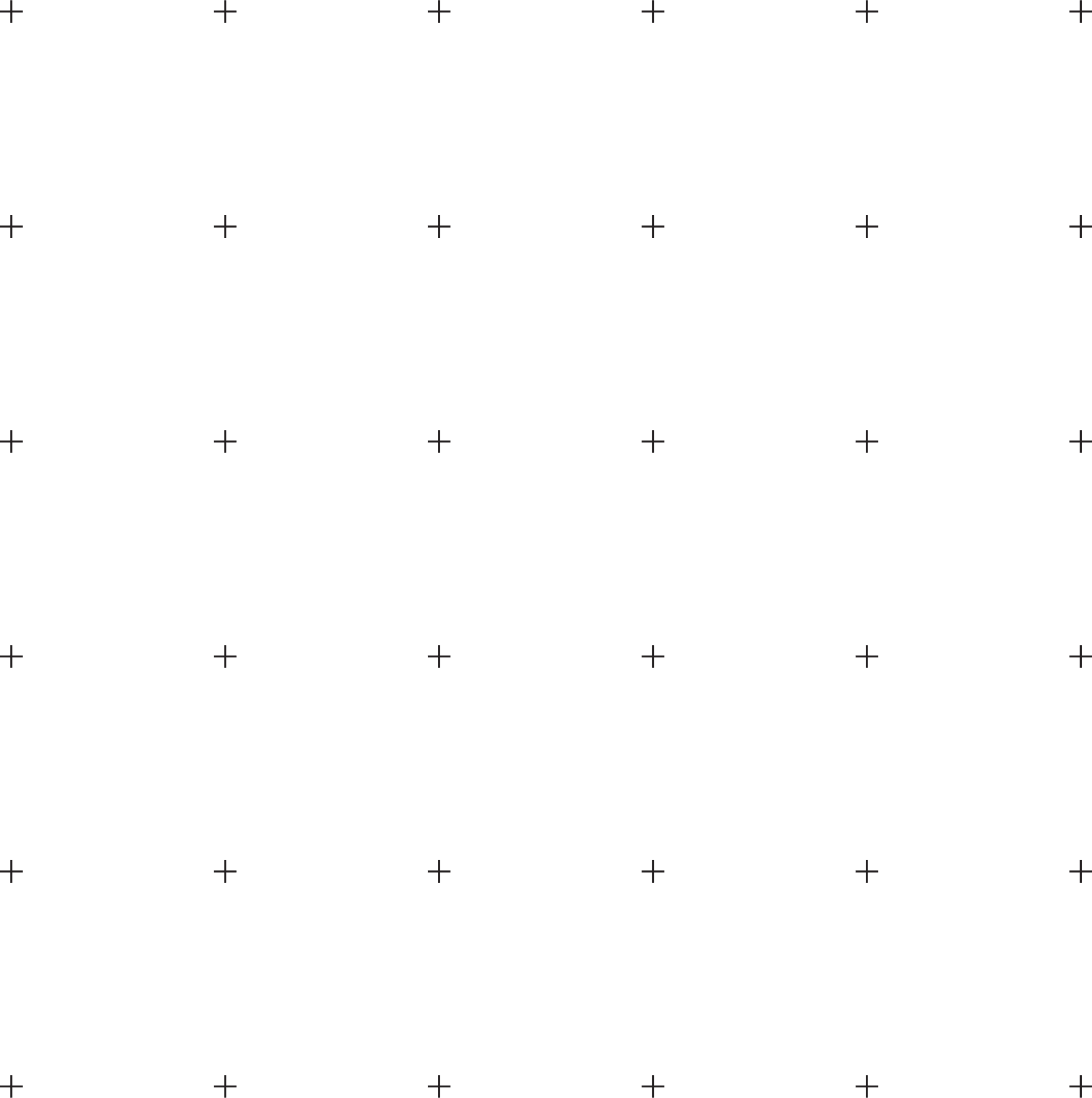 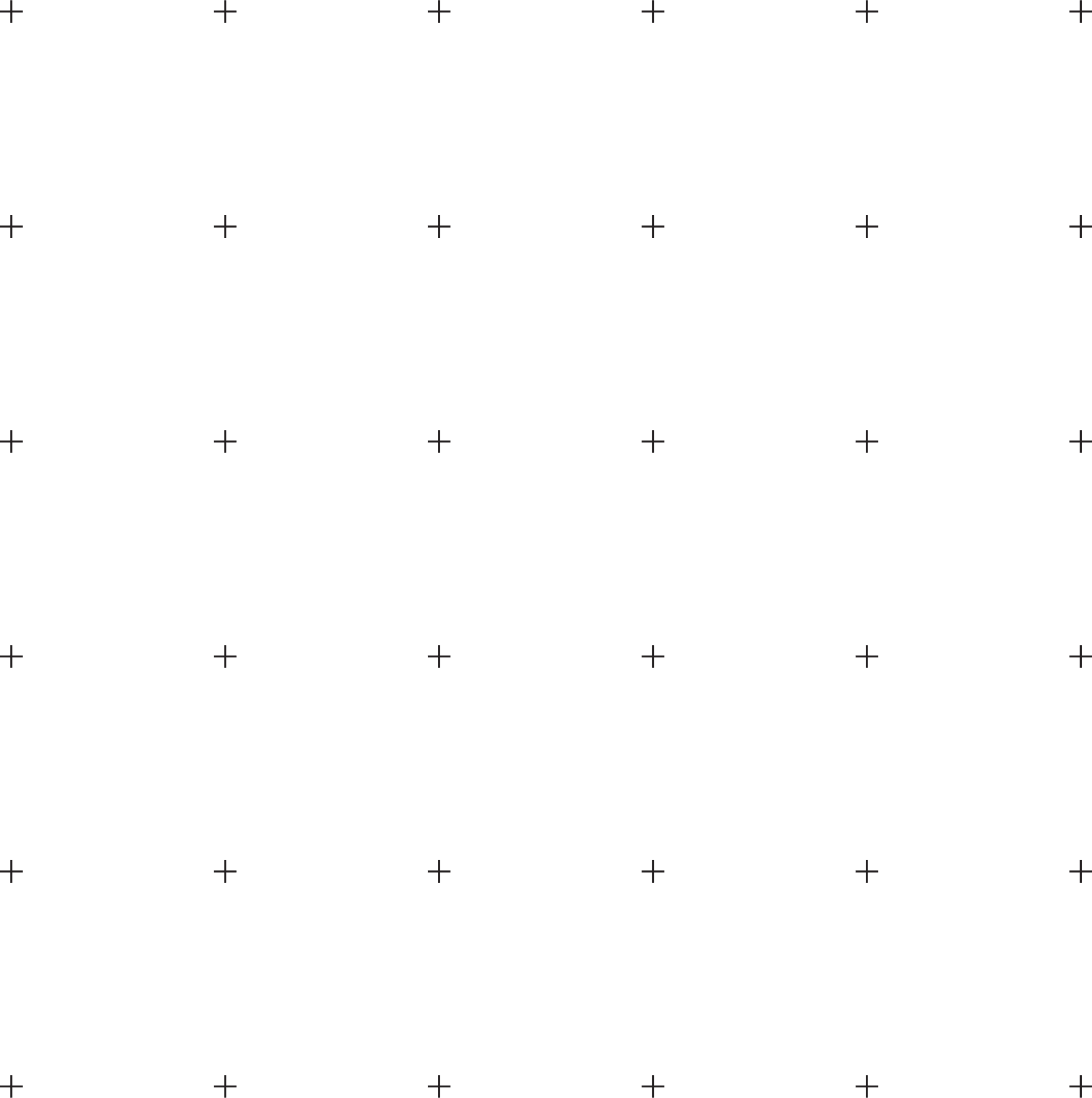 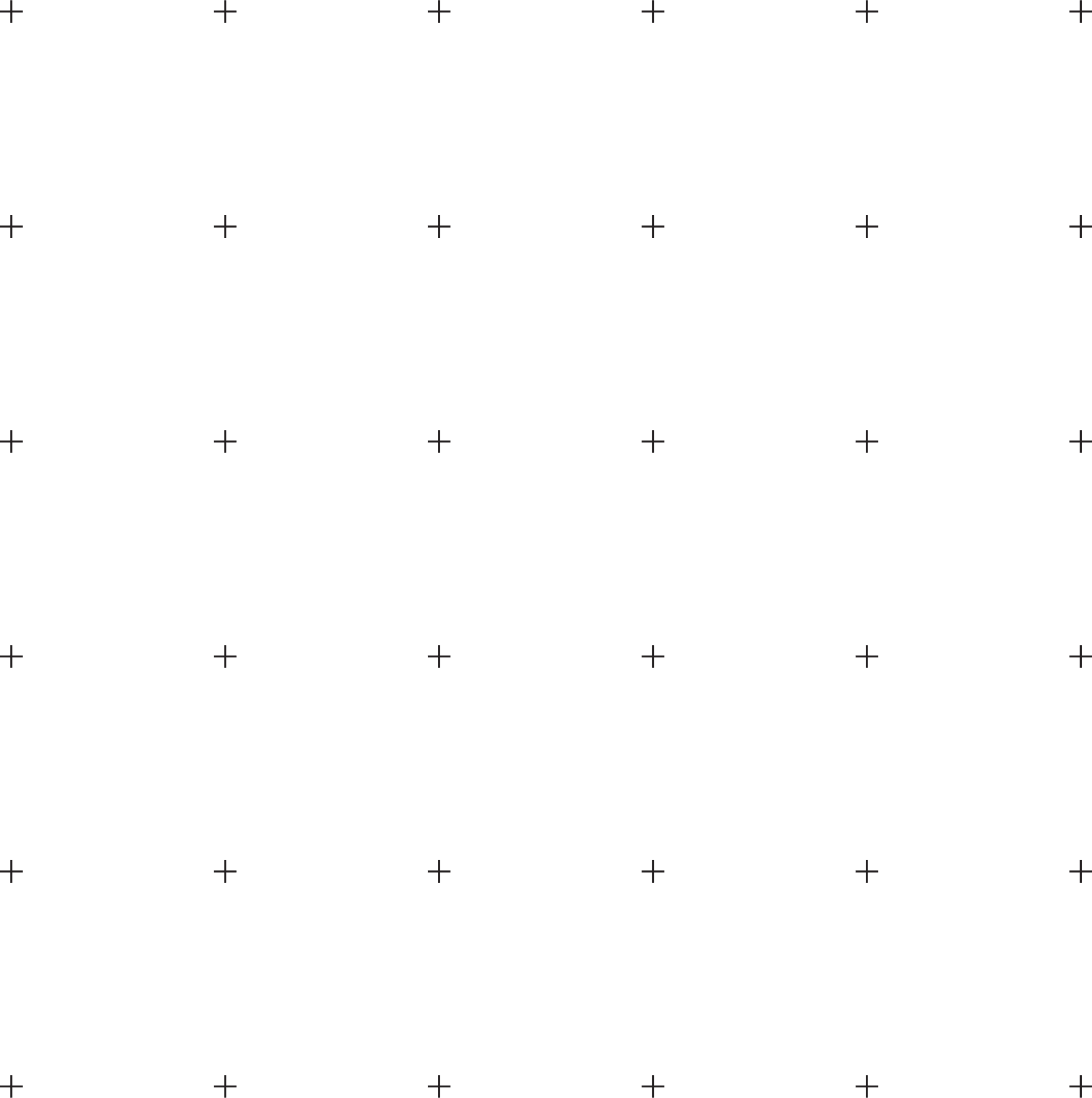 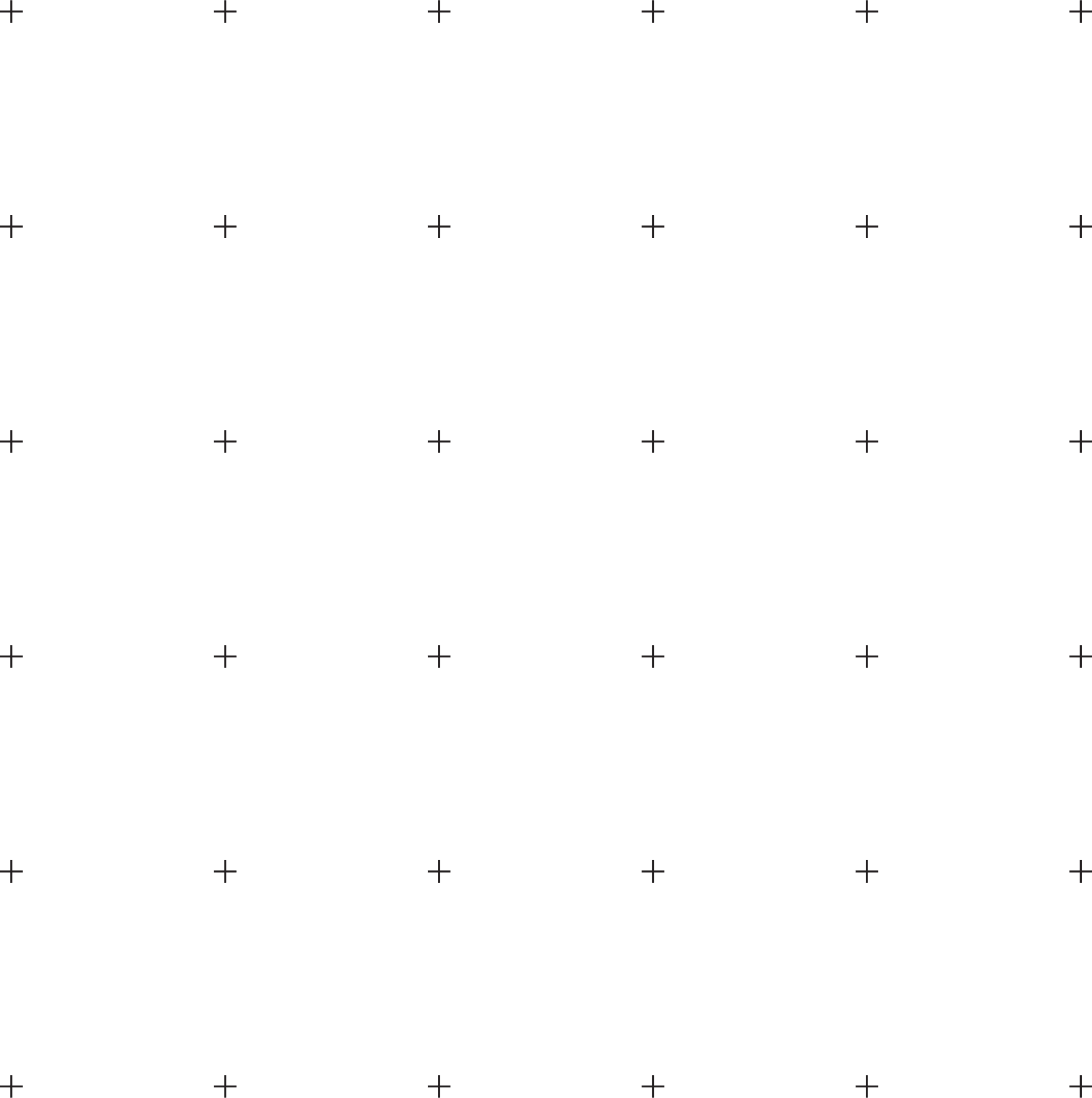 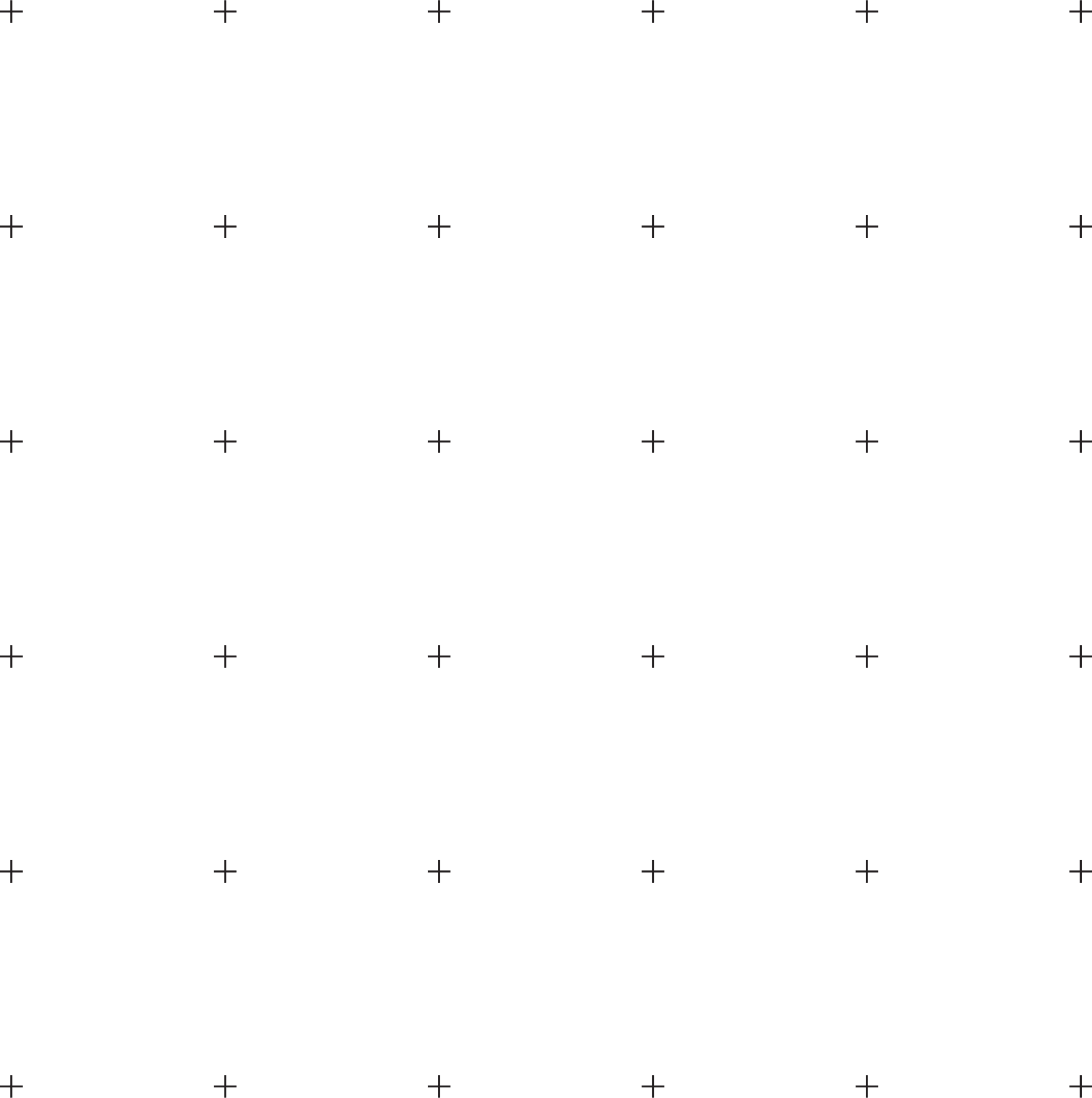 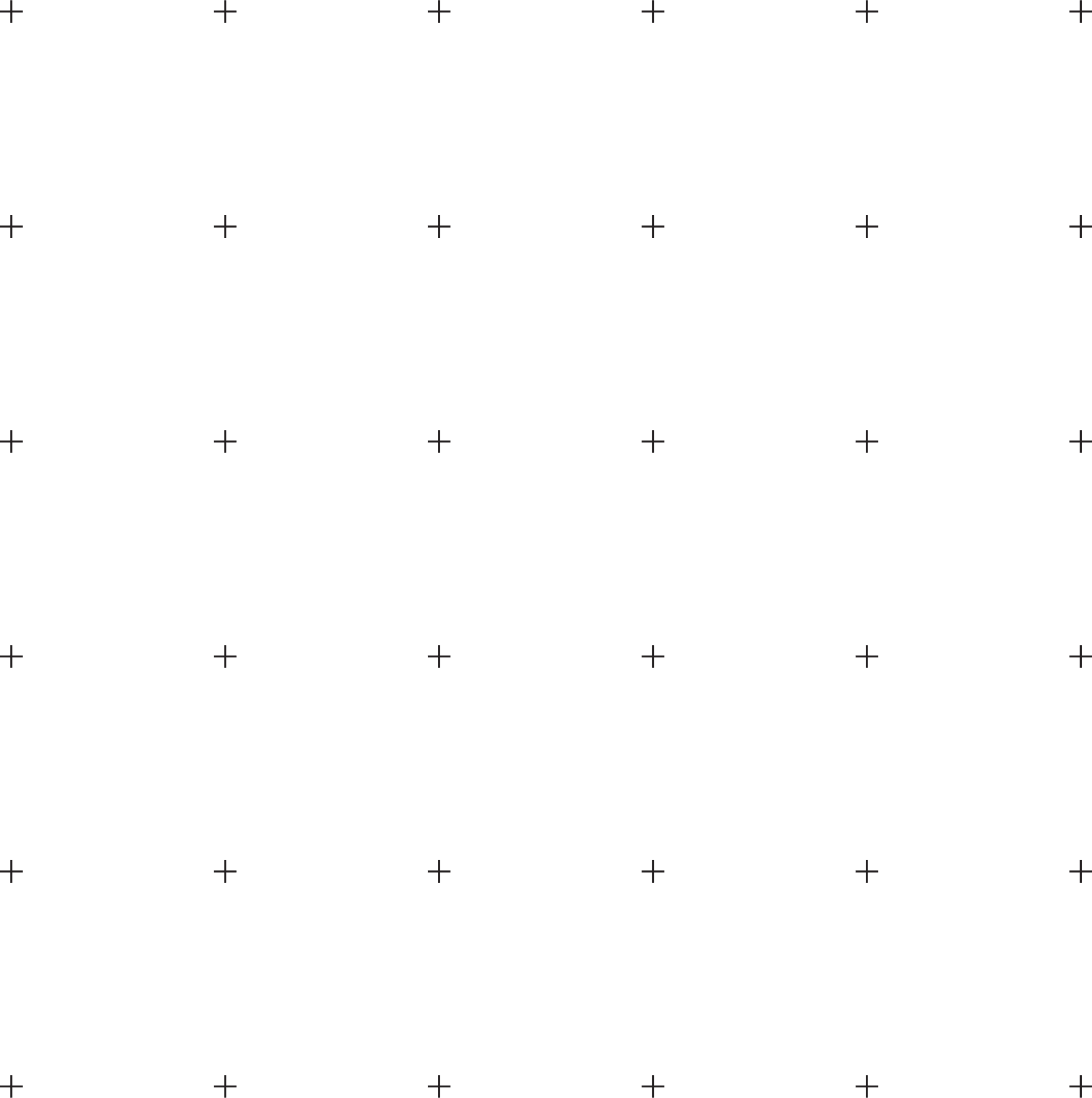 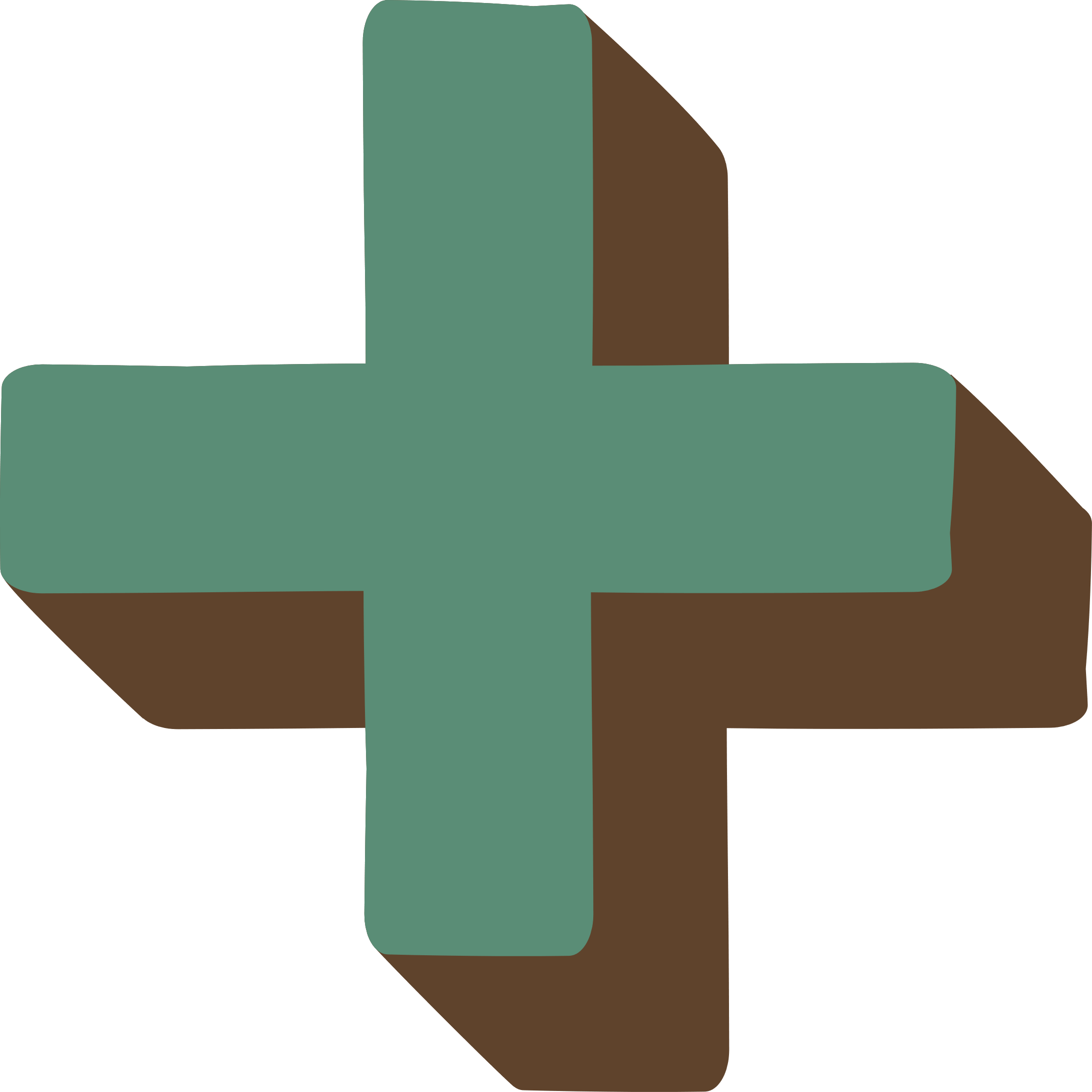 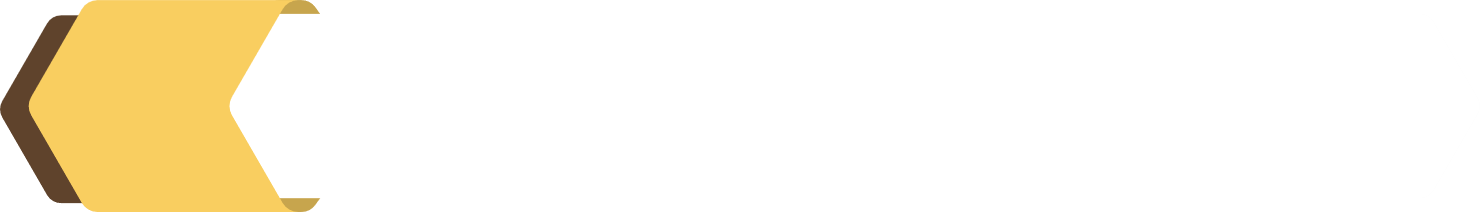 Bài tập 2.24 (SGK-tr44)
Tìm x biết:
Giải
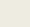 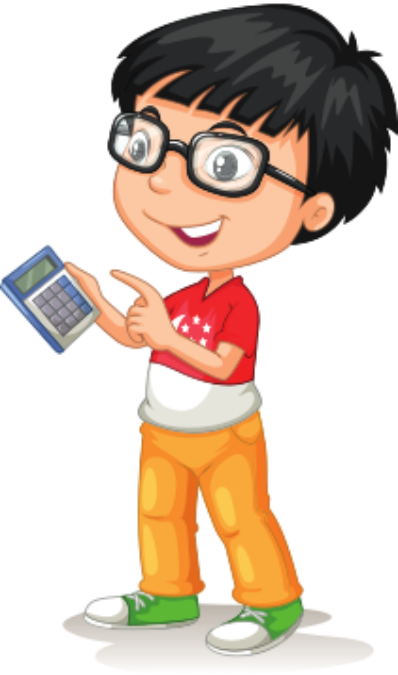 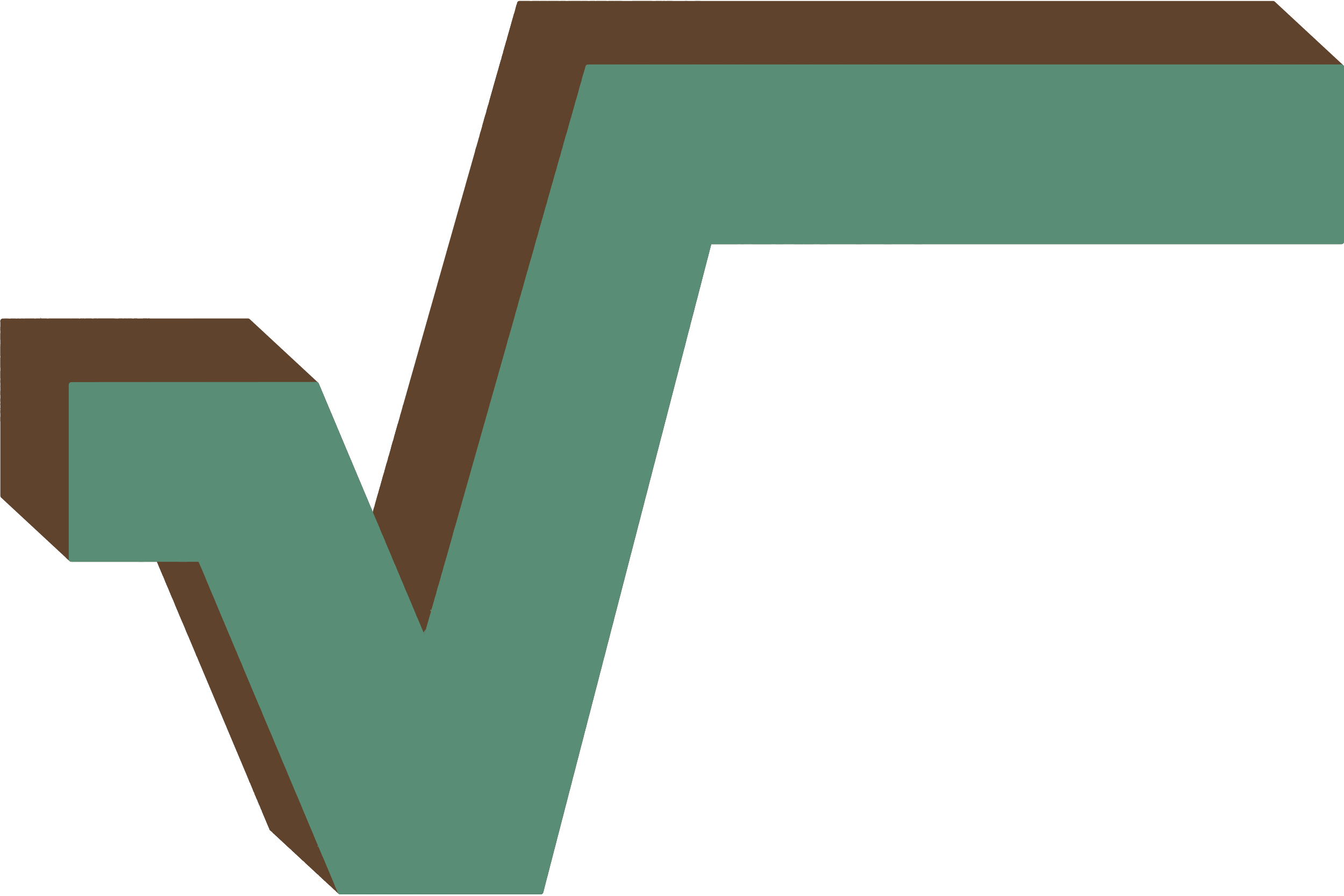 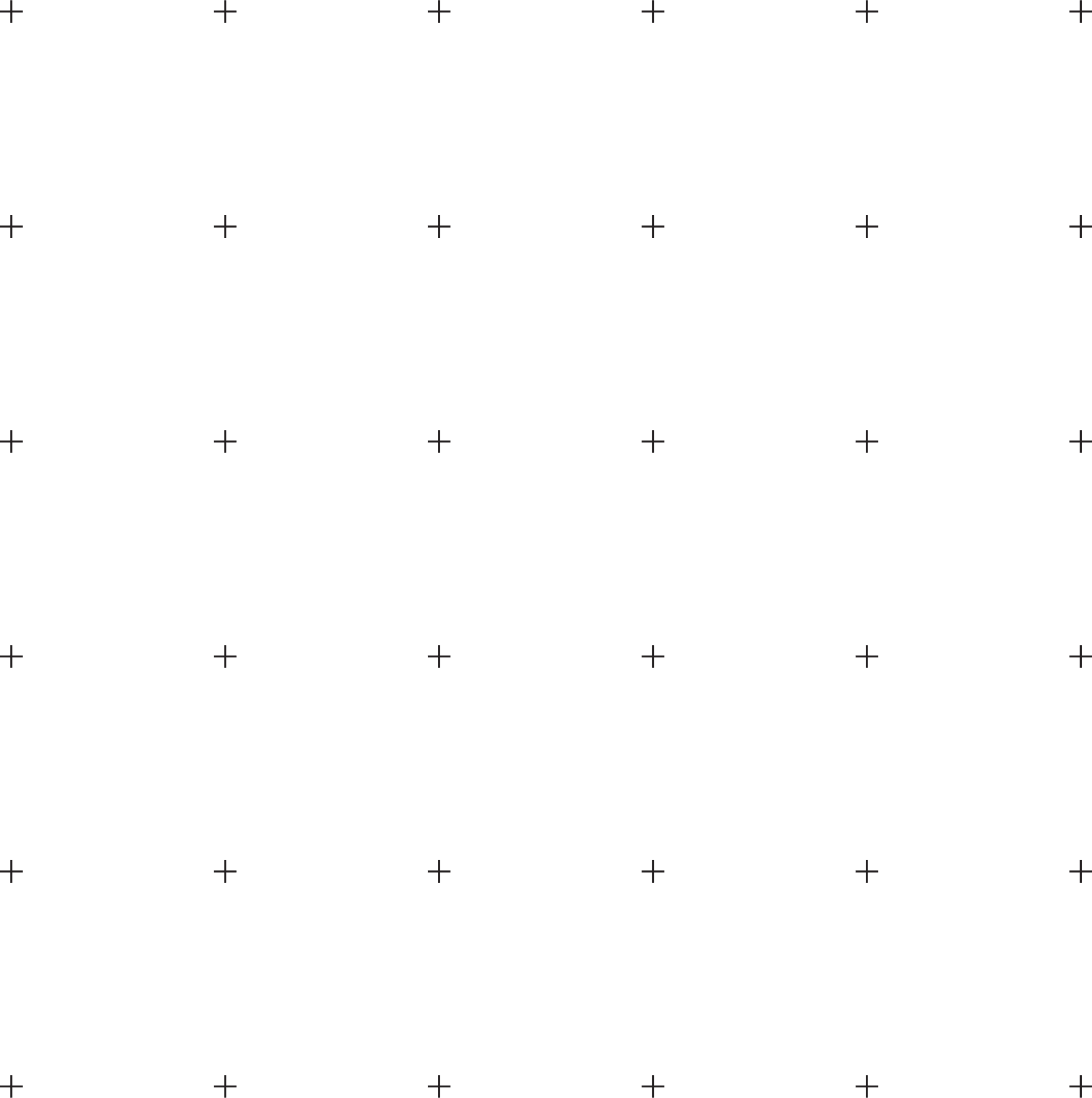 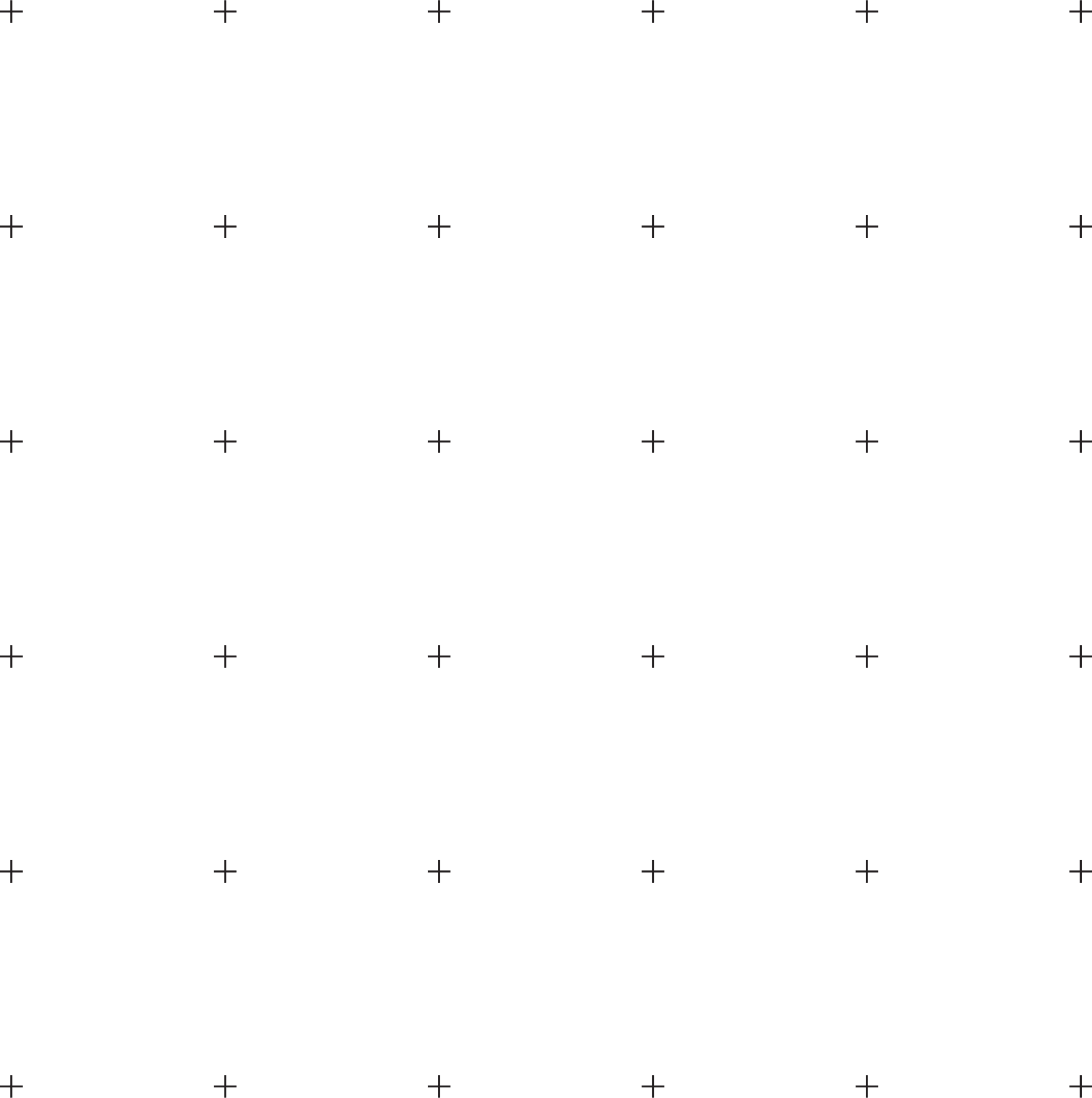 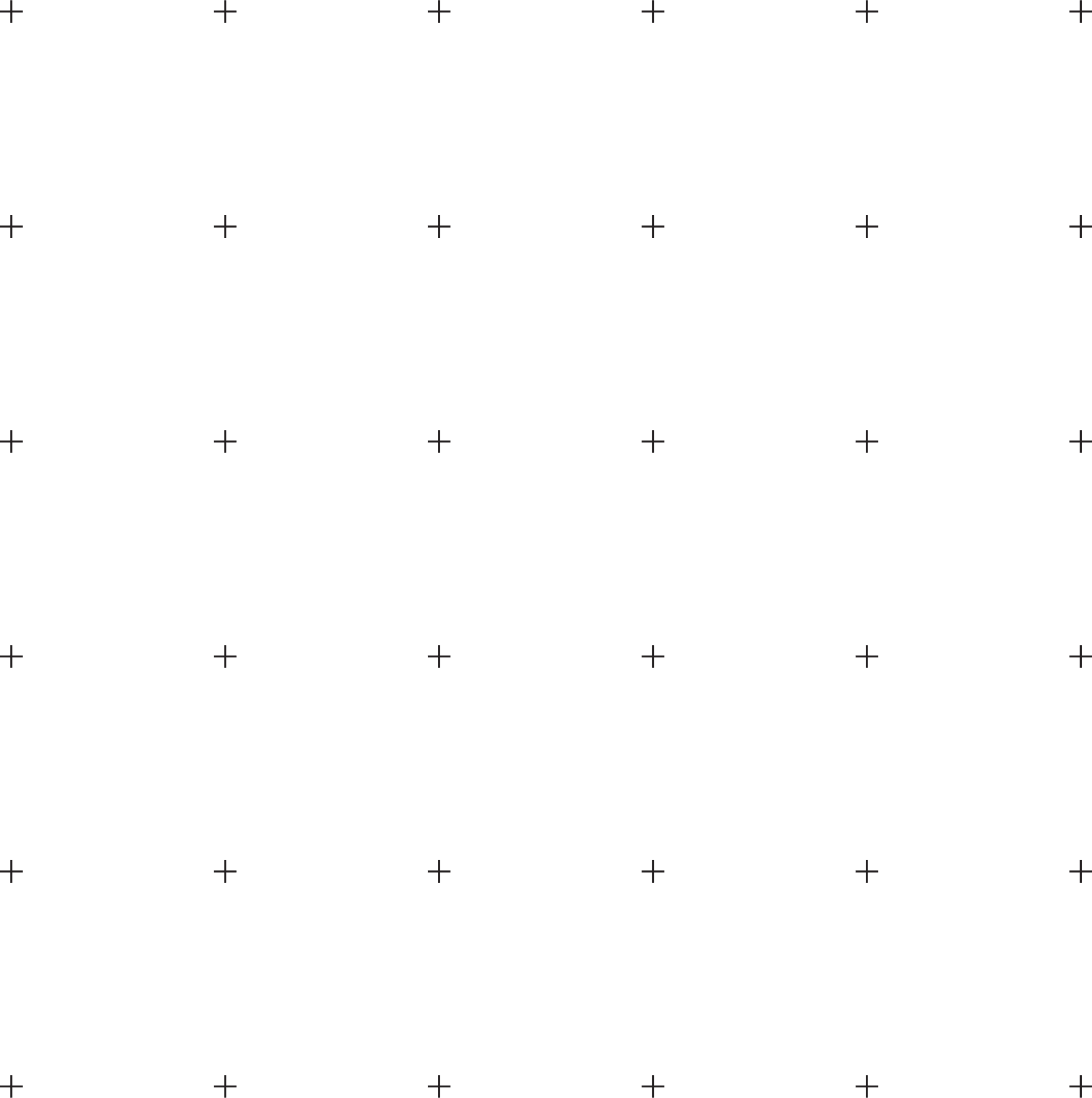 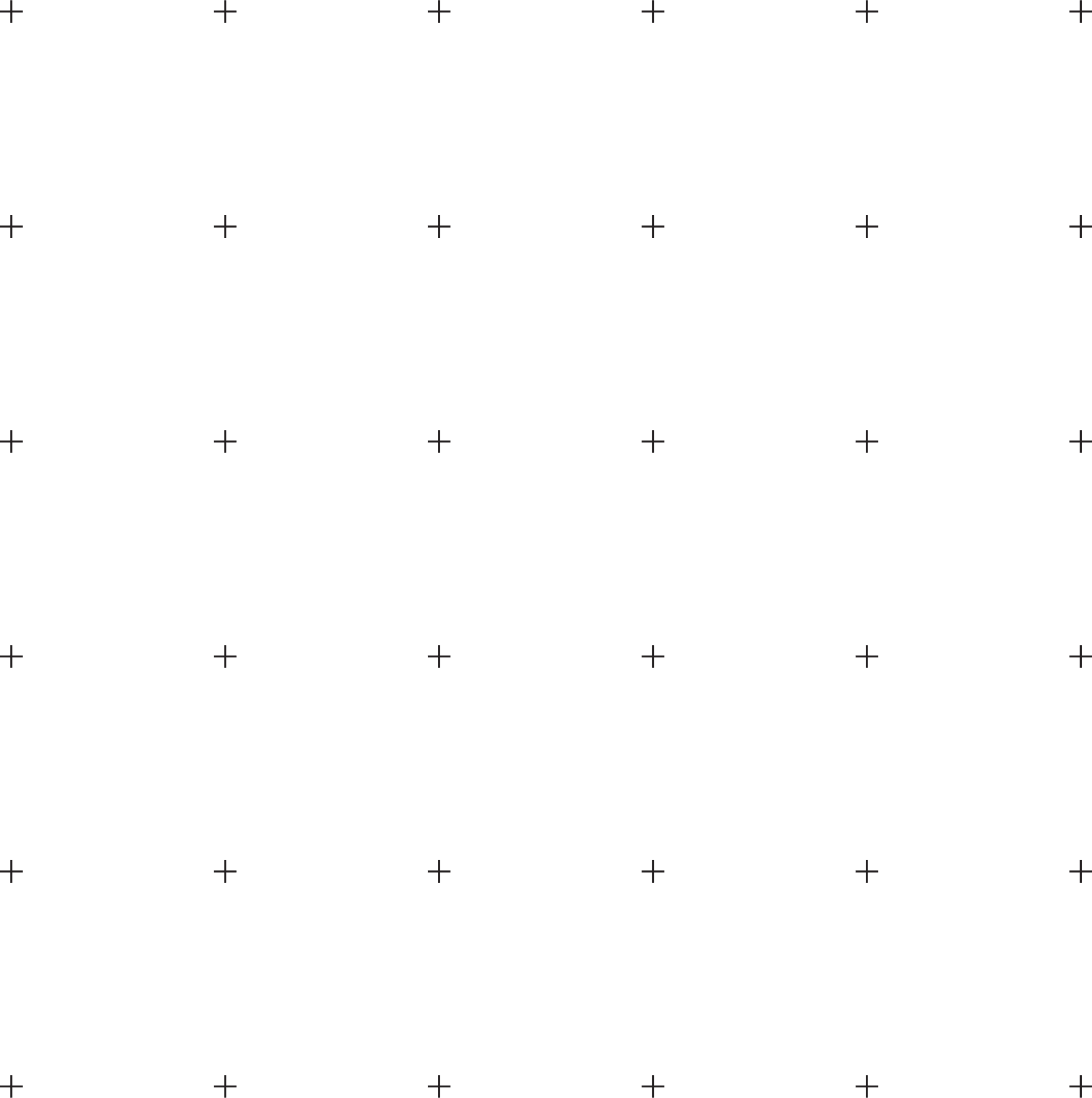 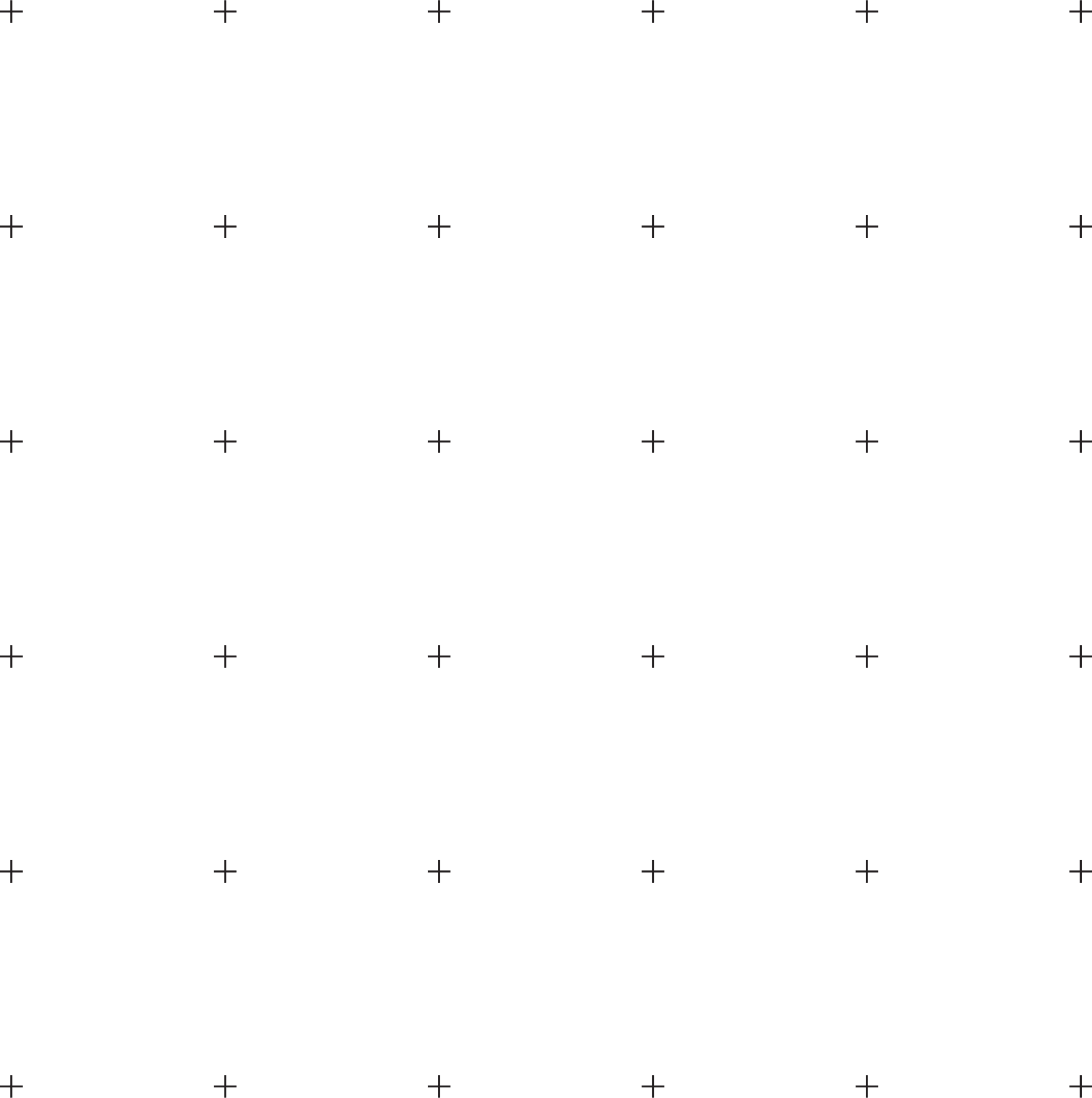 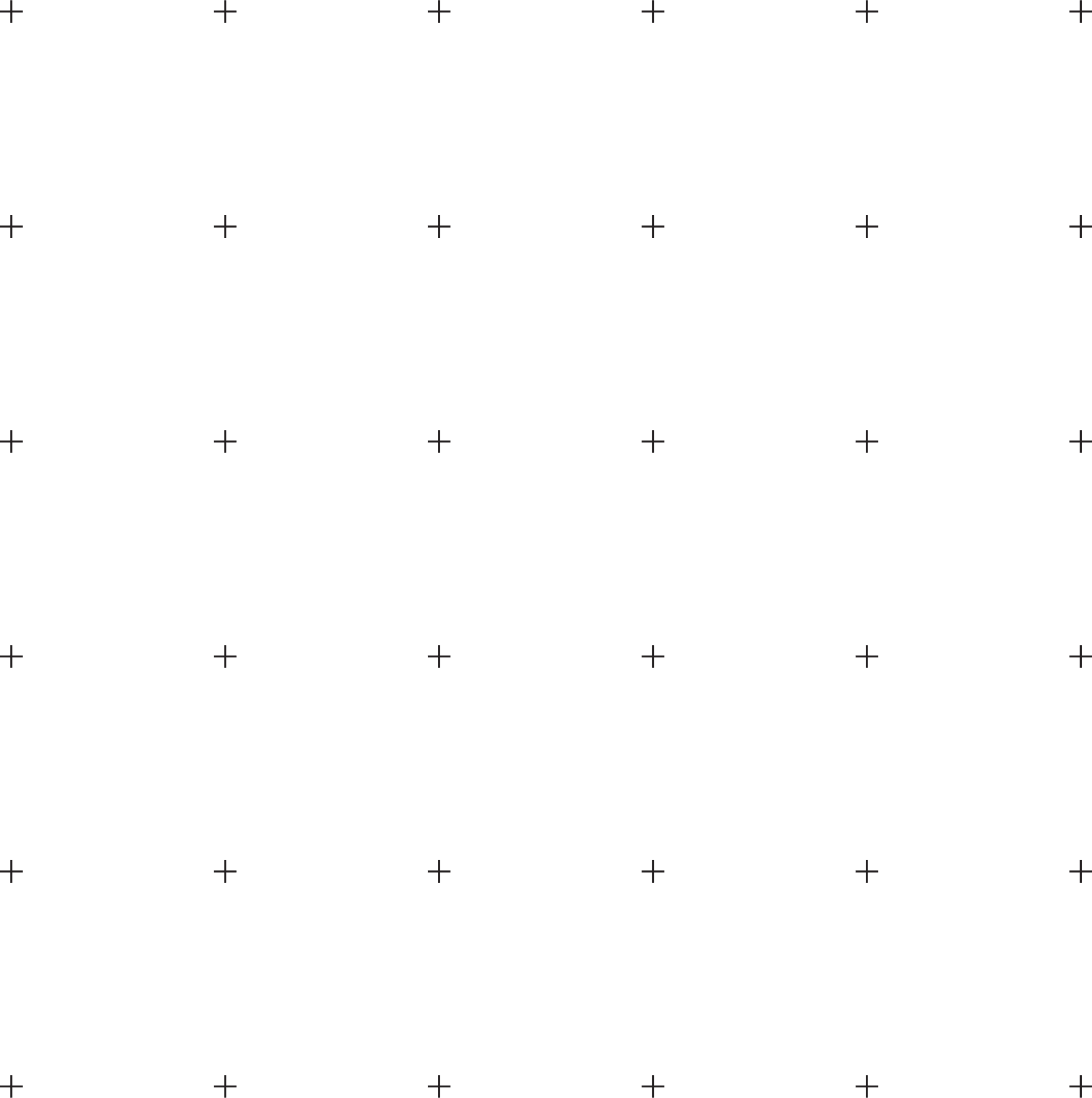 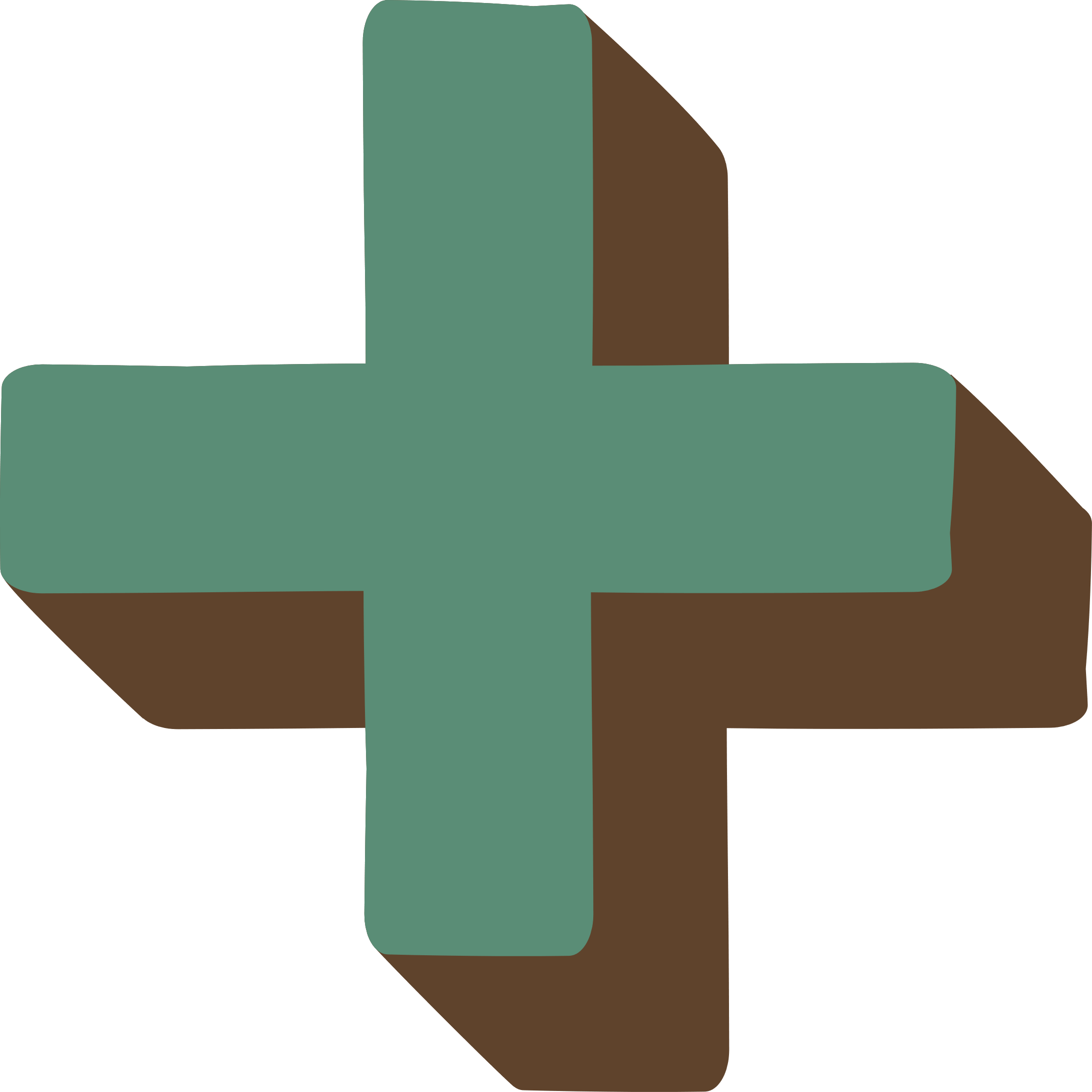 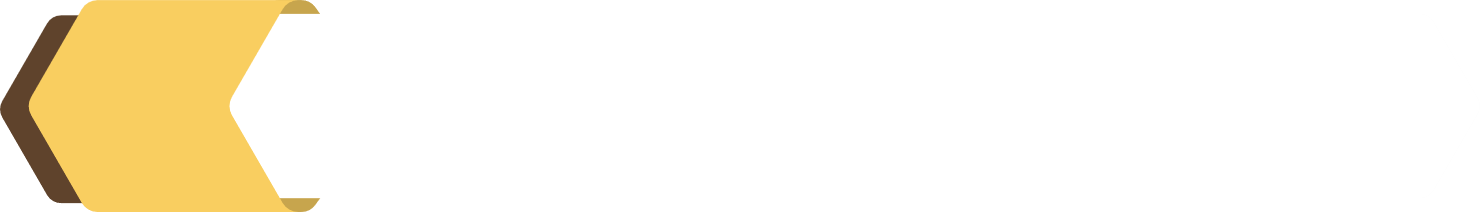 Bài tập 2.24 (SGK-tr44)
Tìm x biết:
Giải
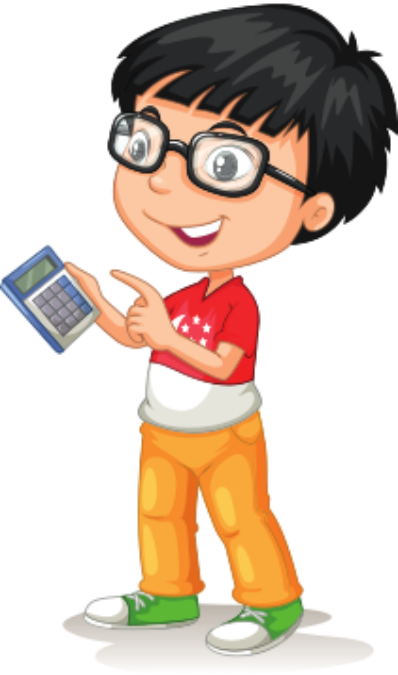 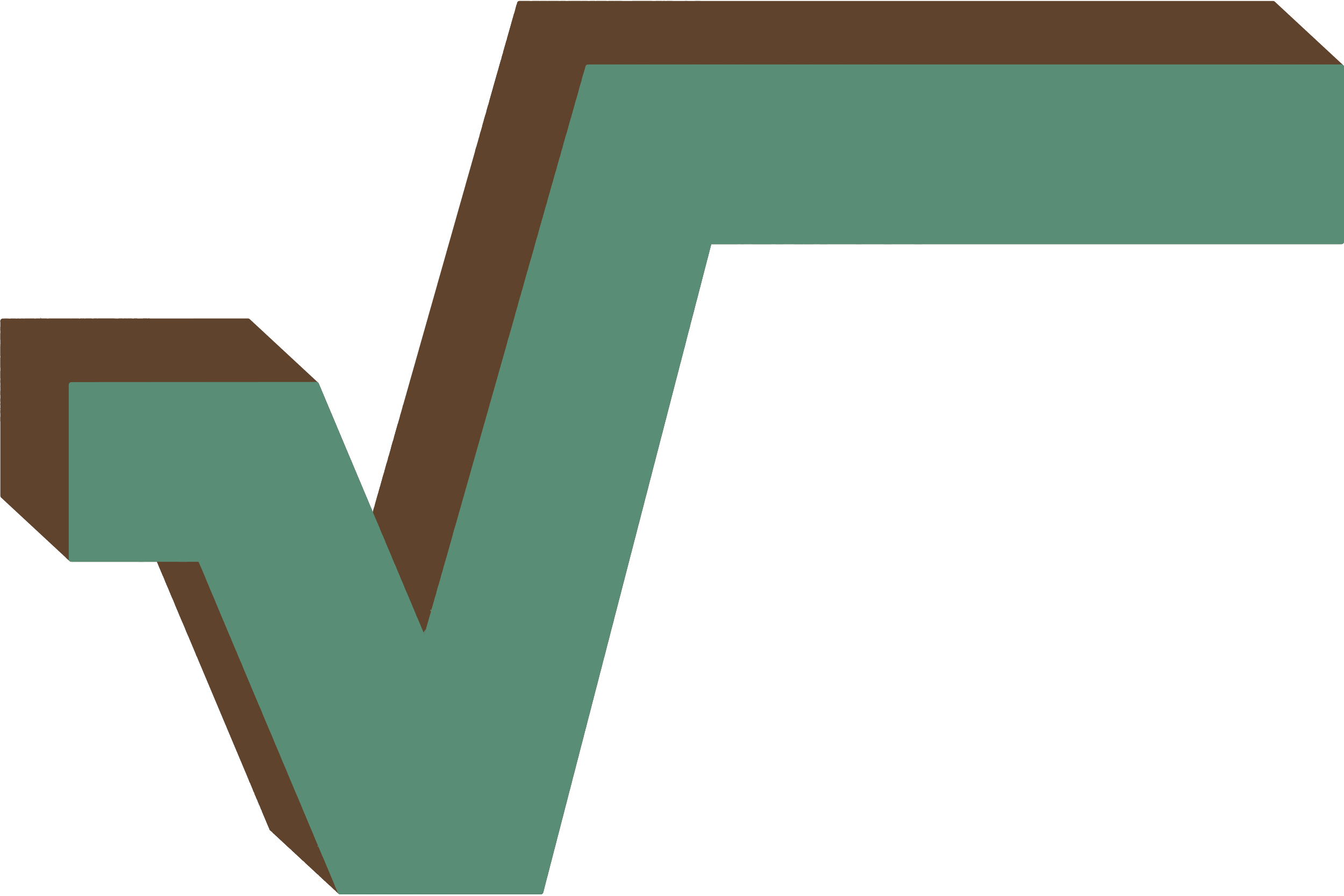 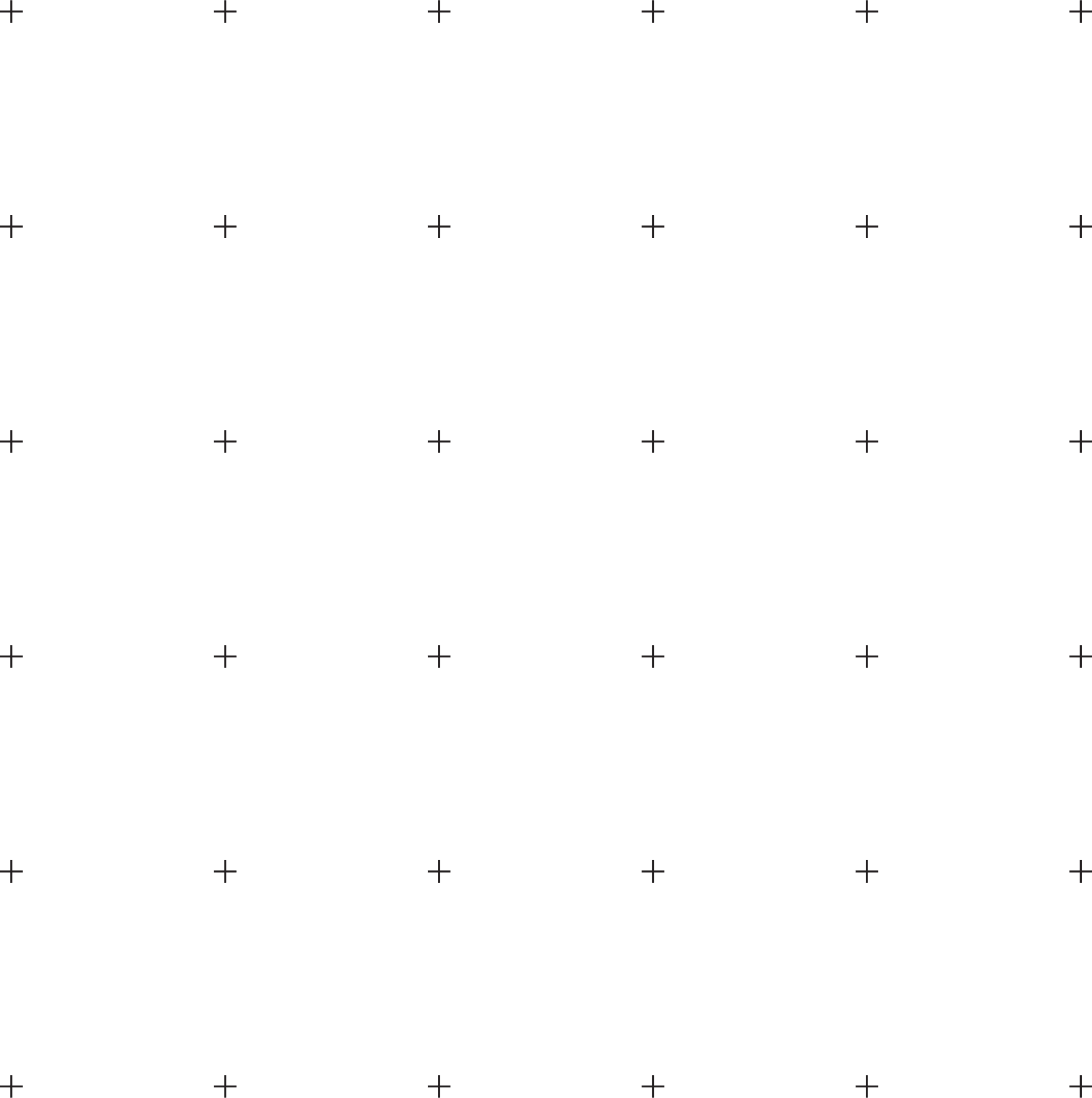 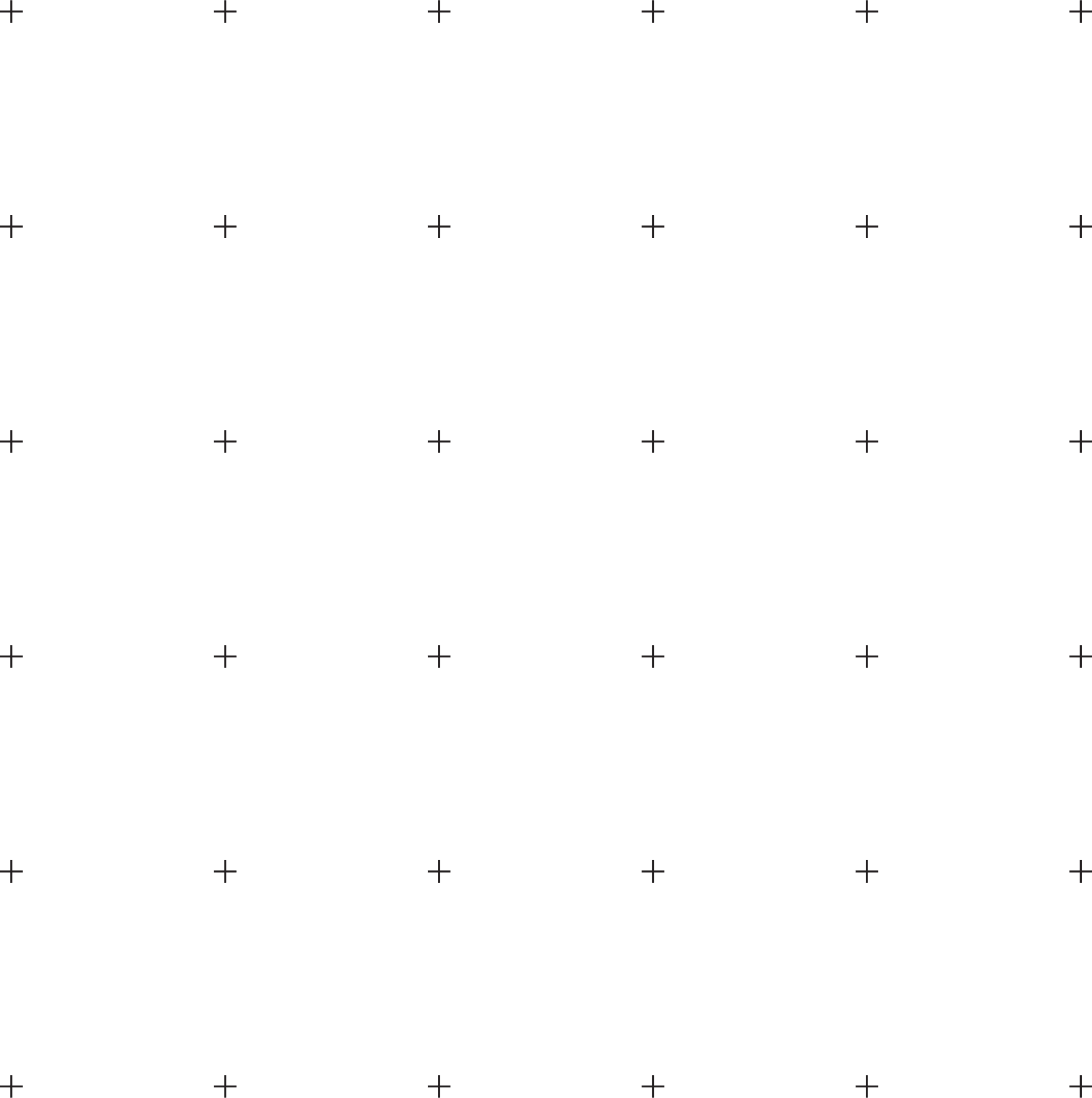 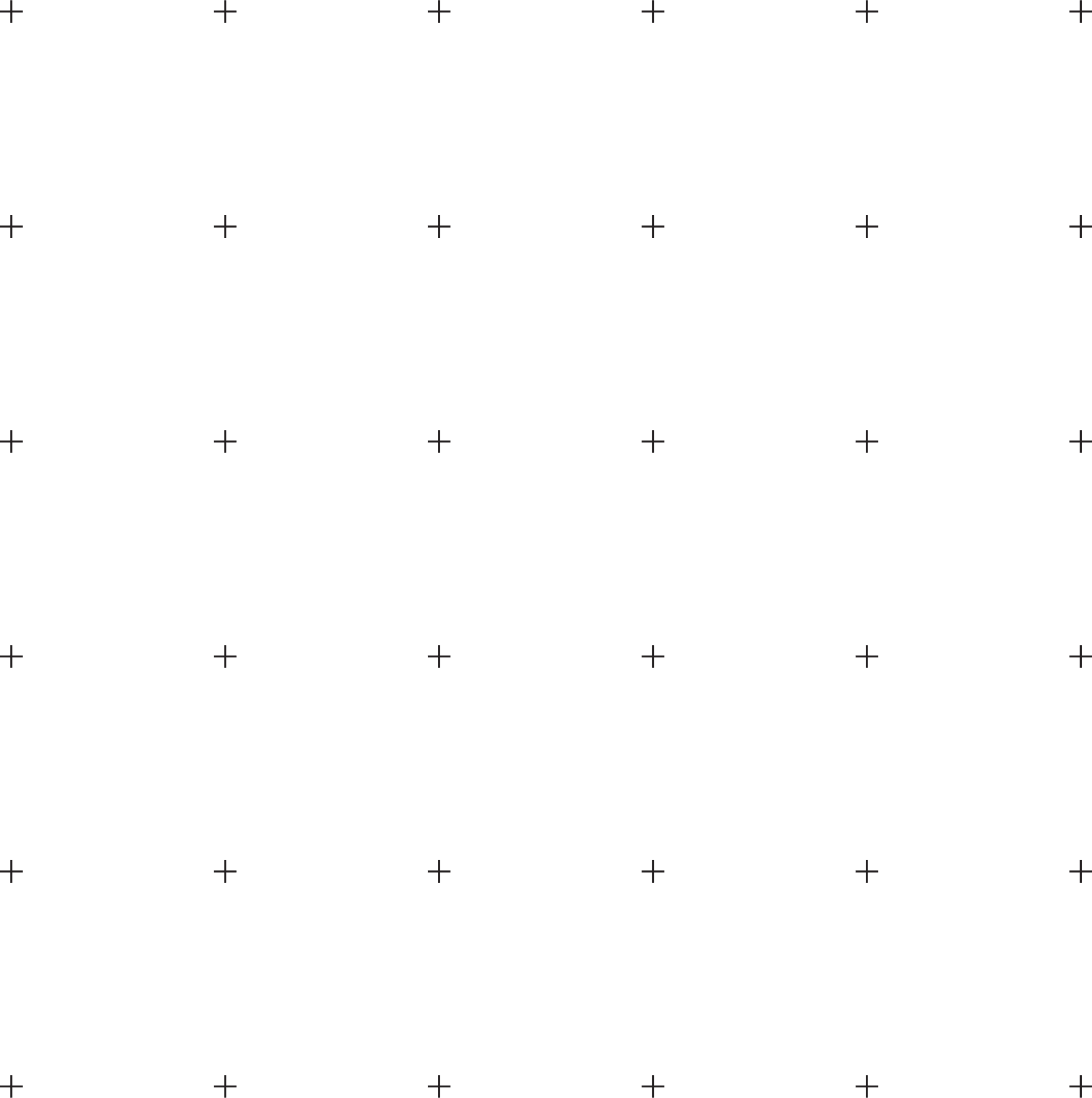 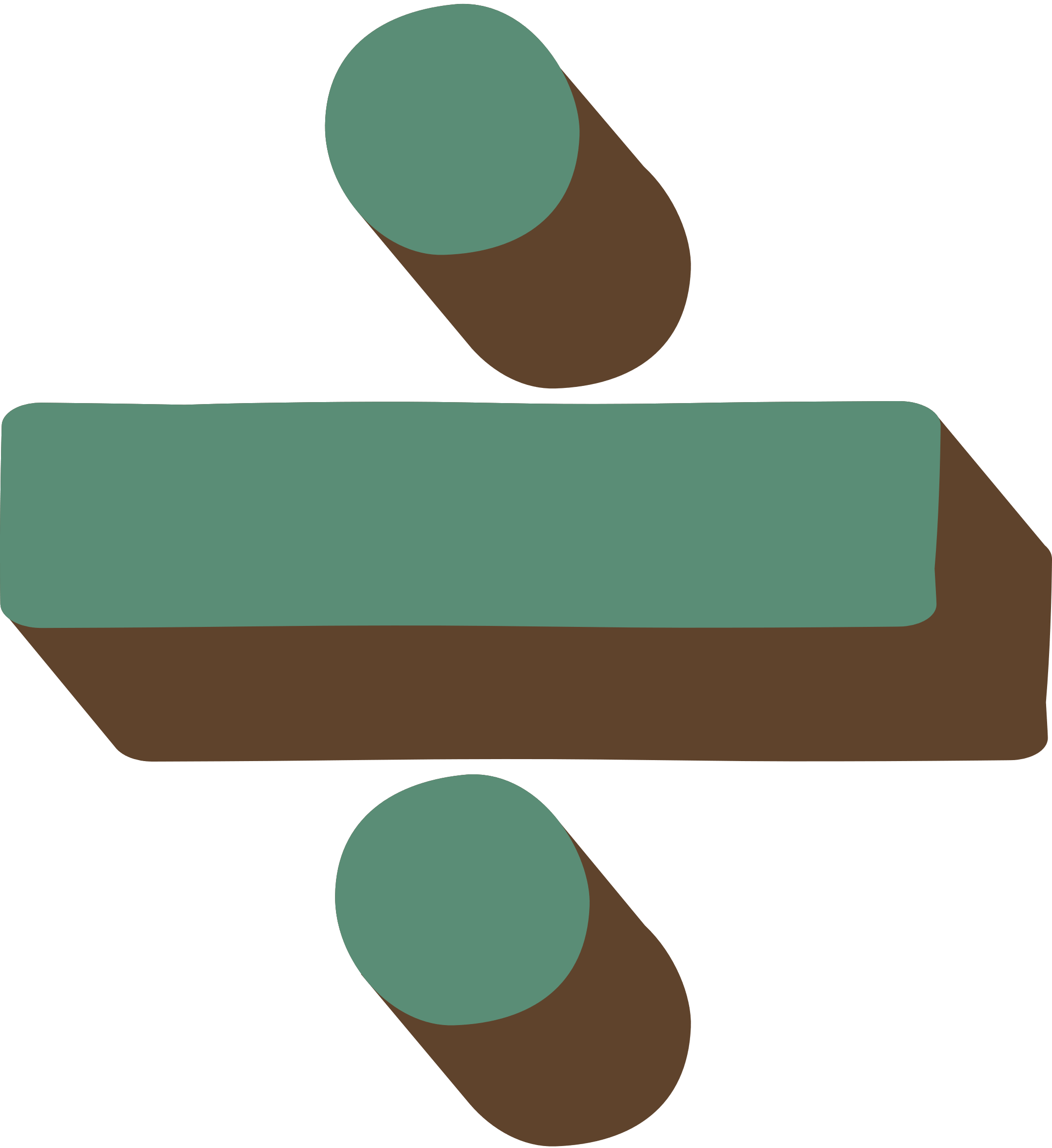 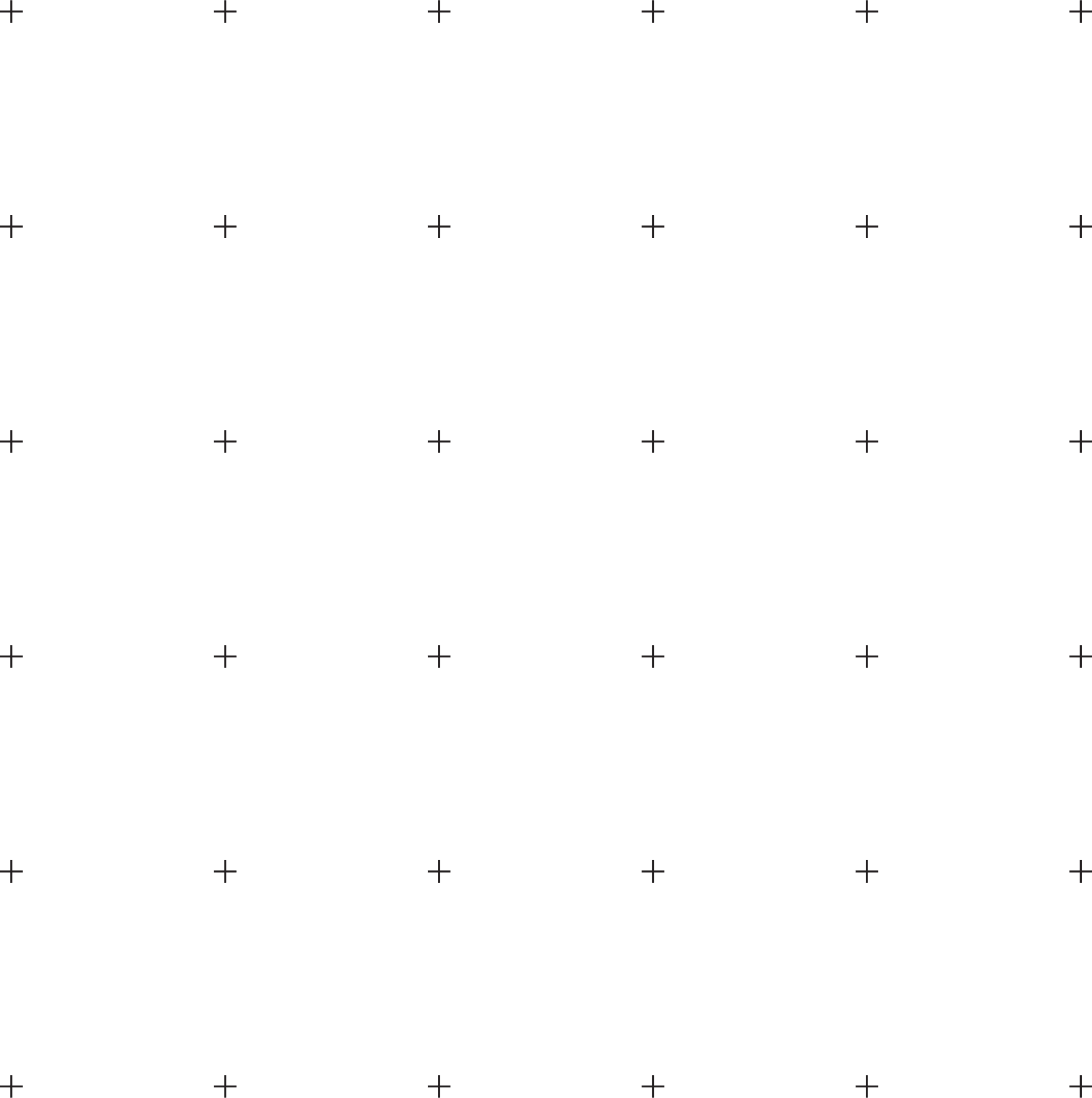 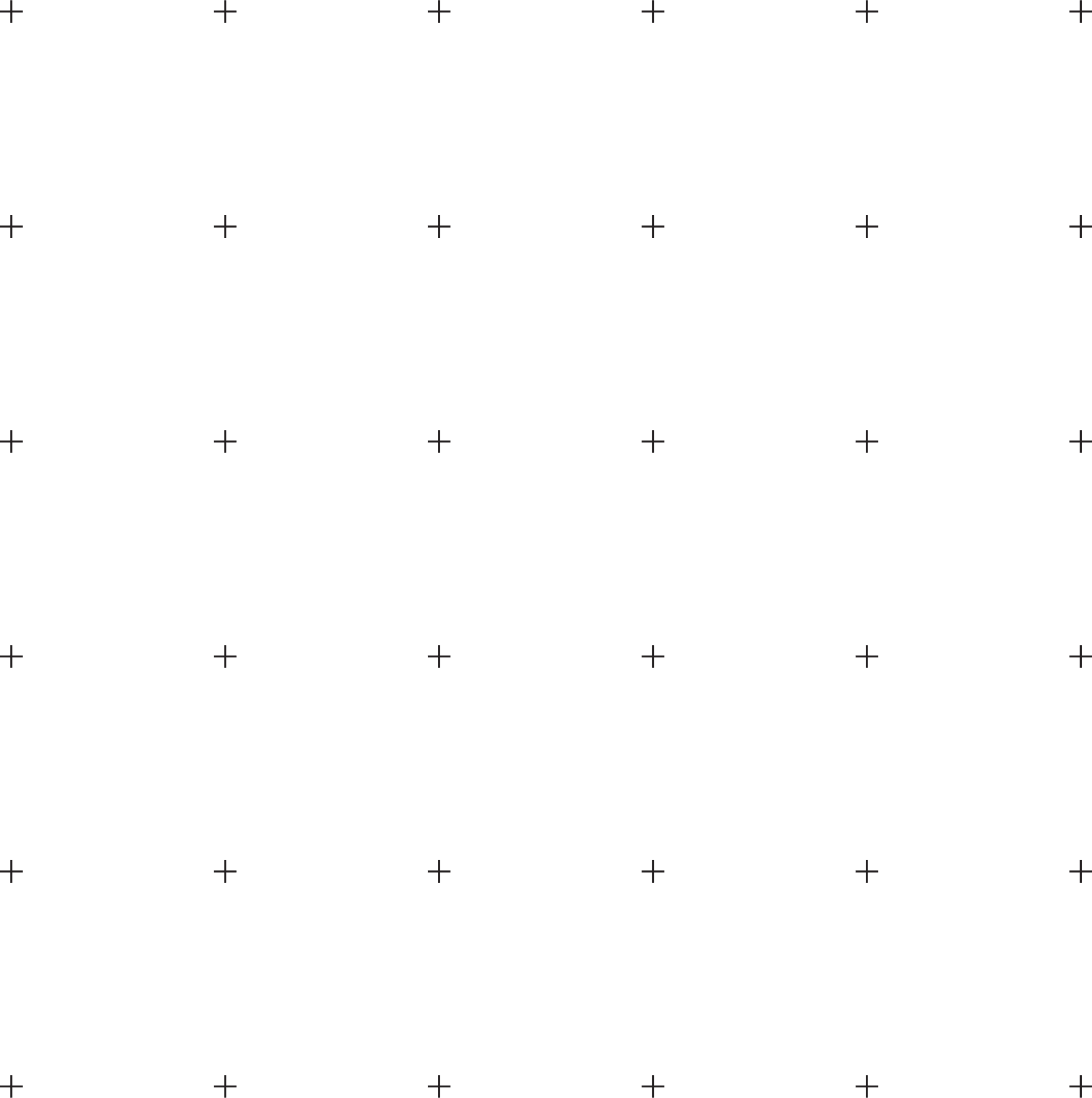 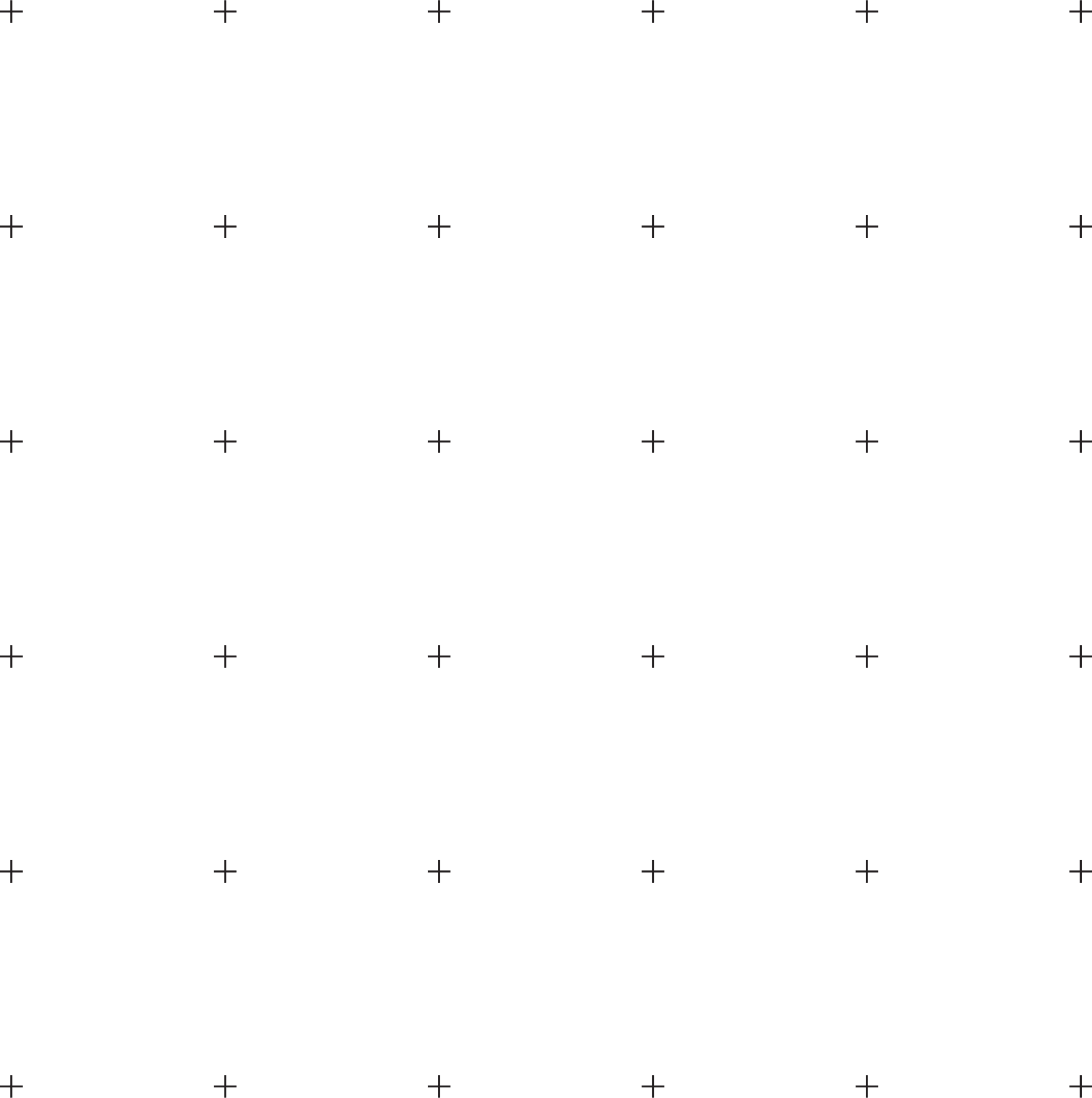 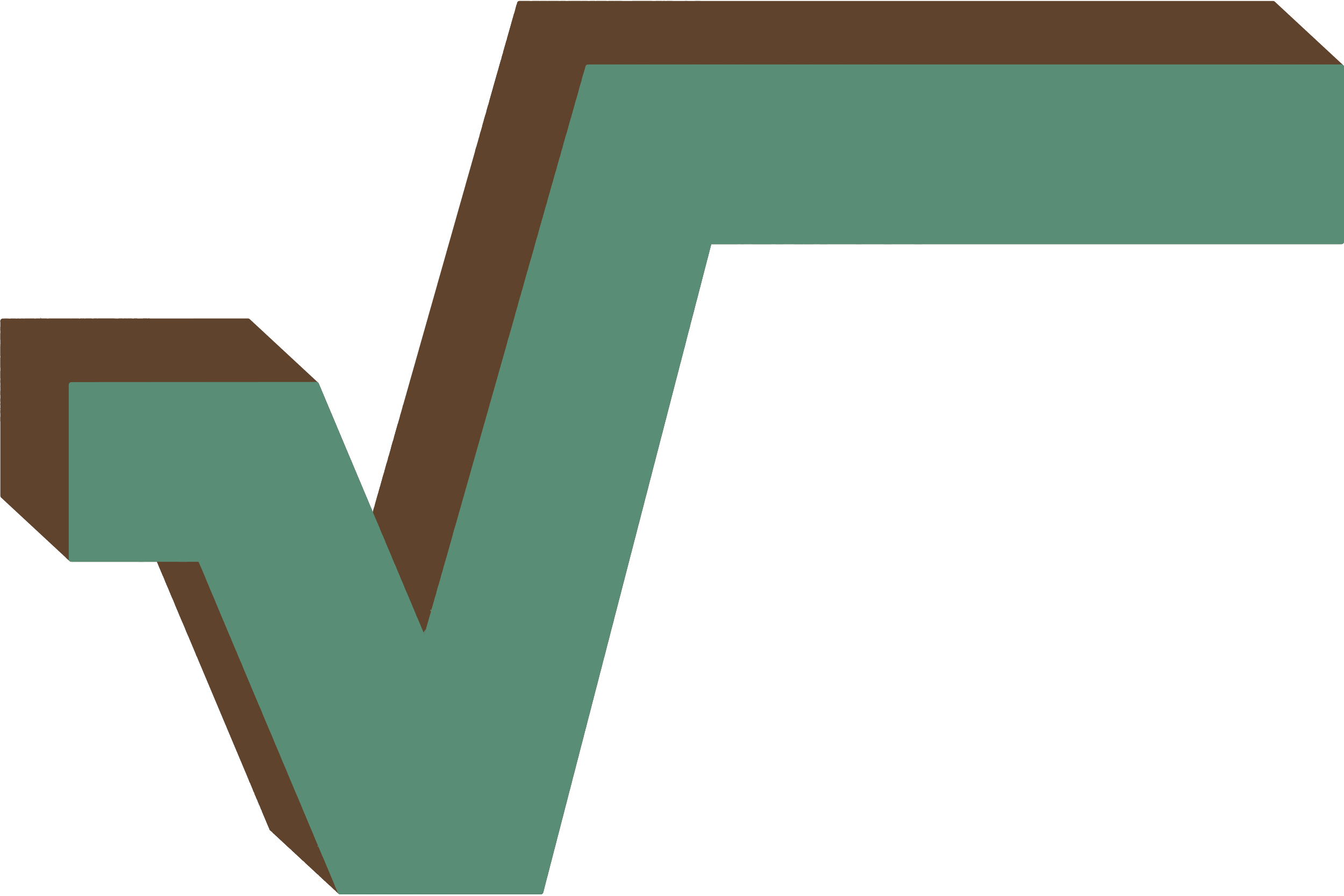 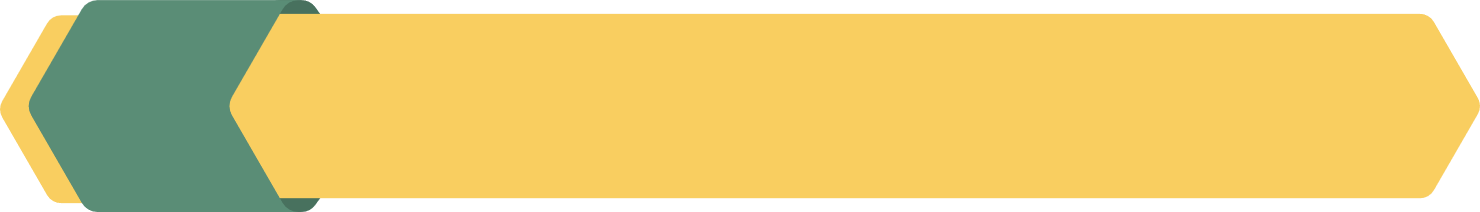 VẬN DỤNG
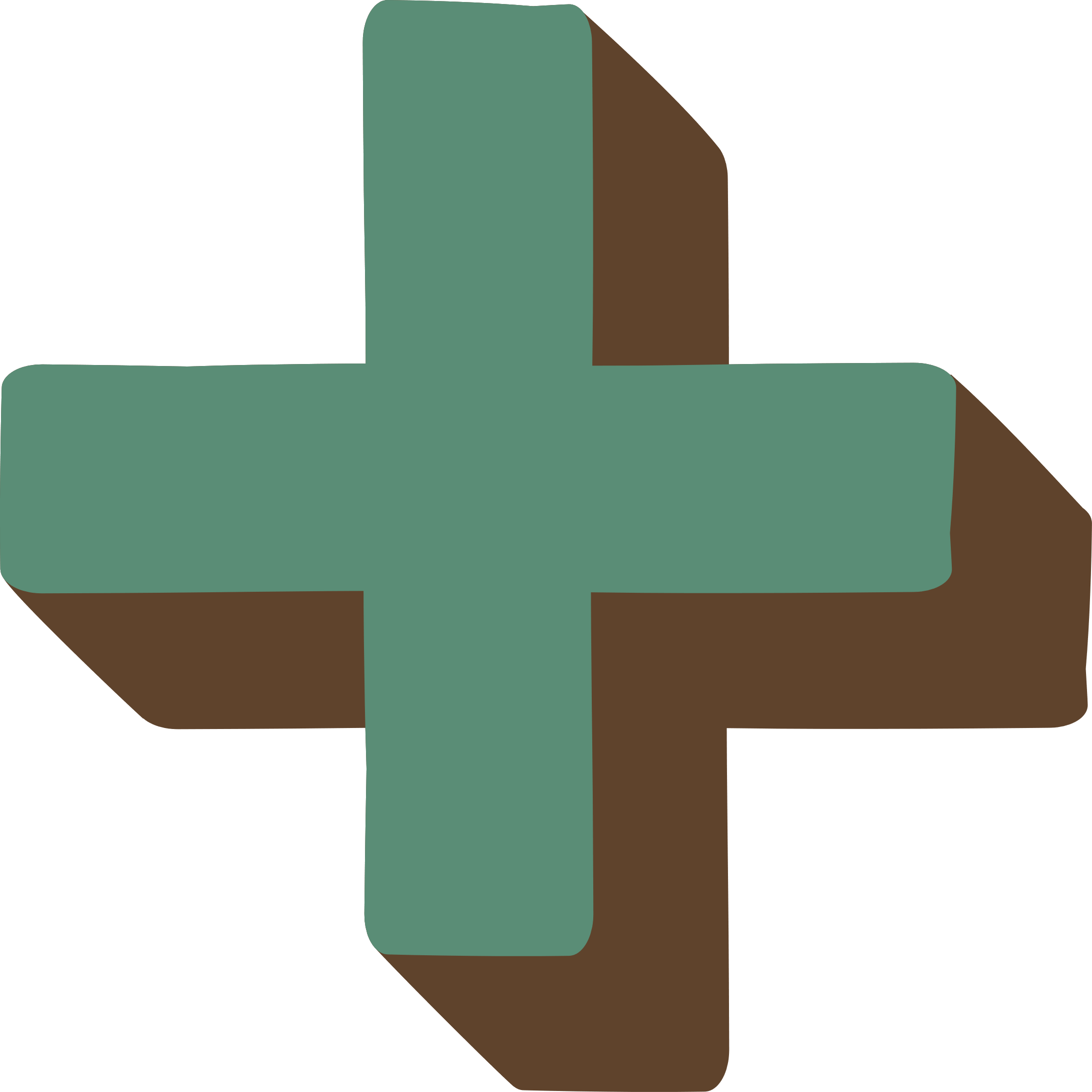 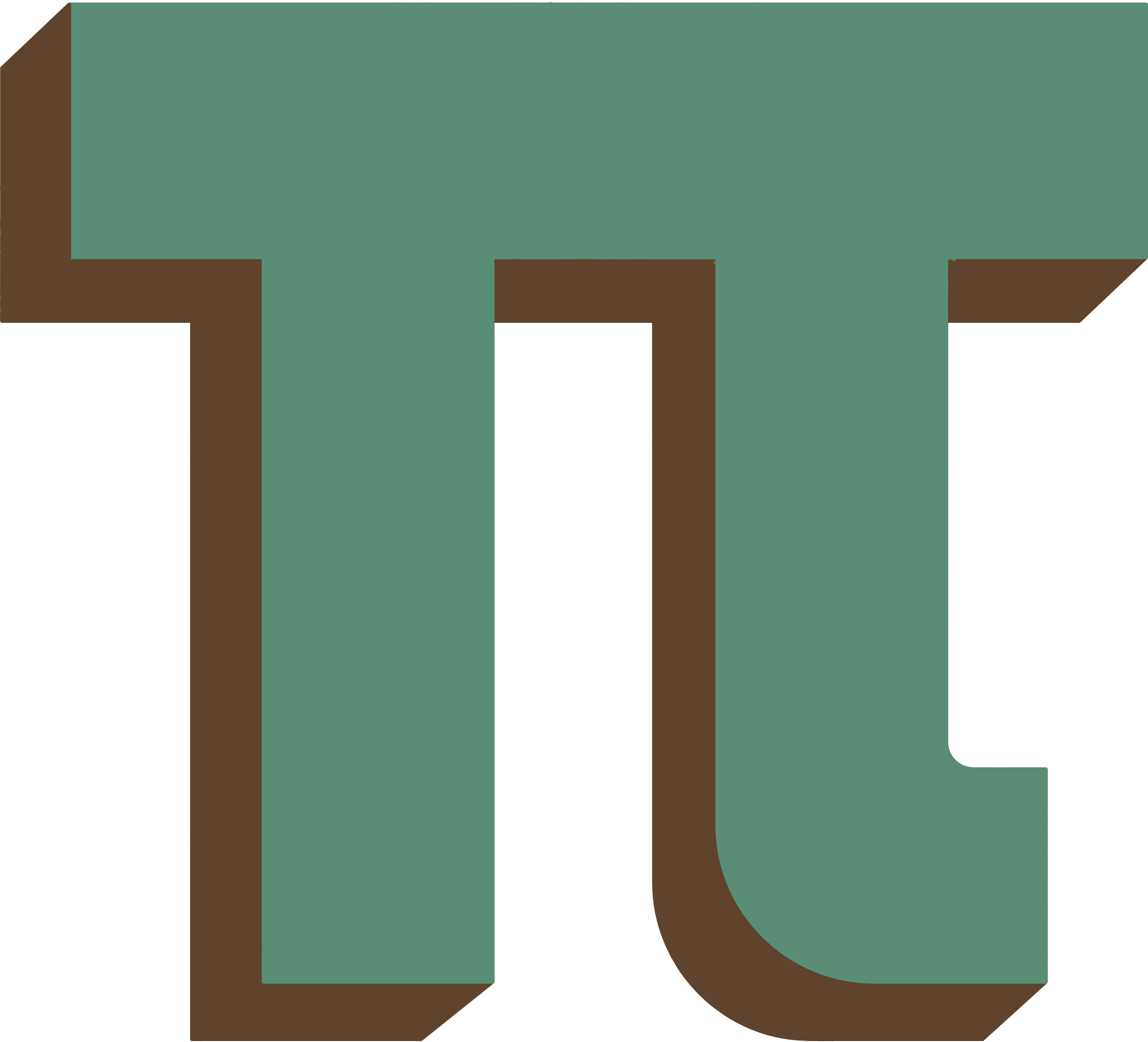 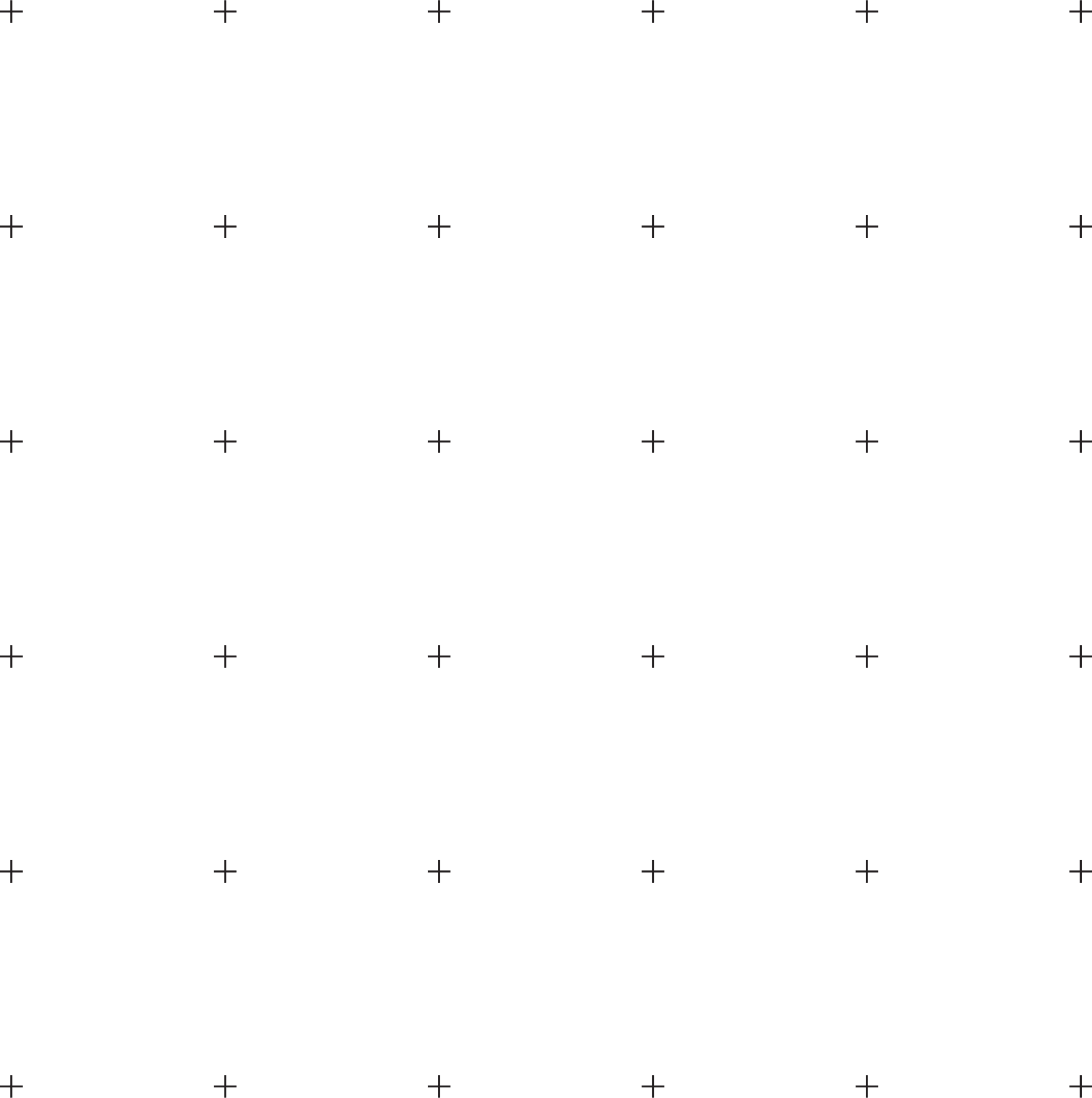 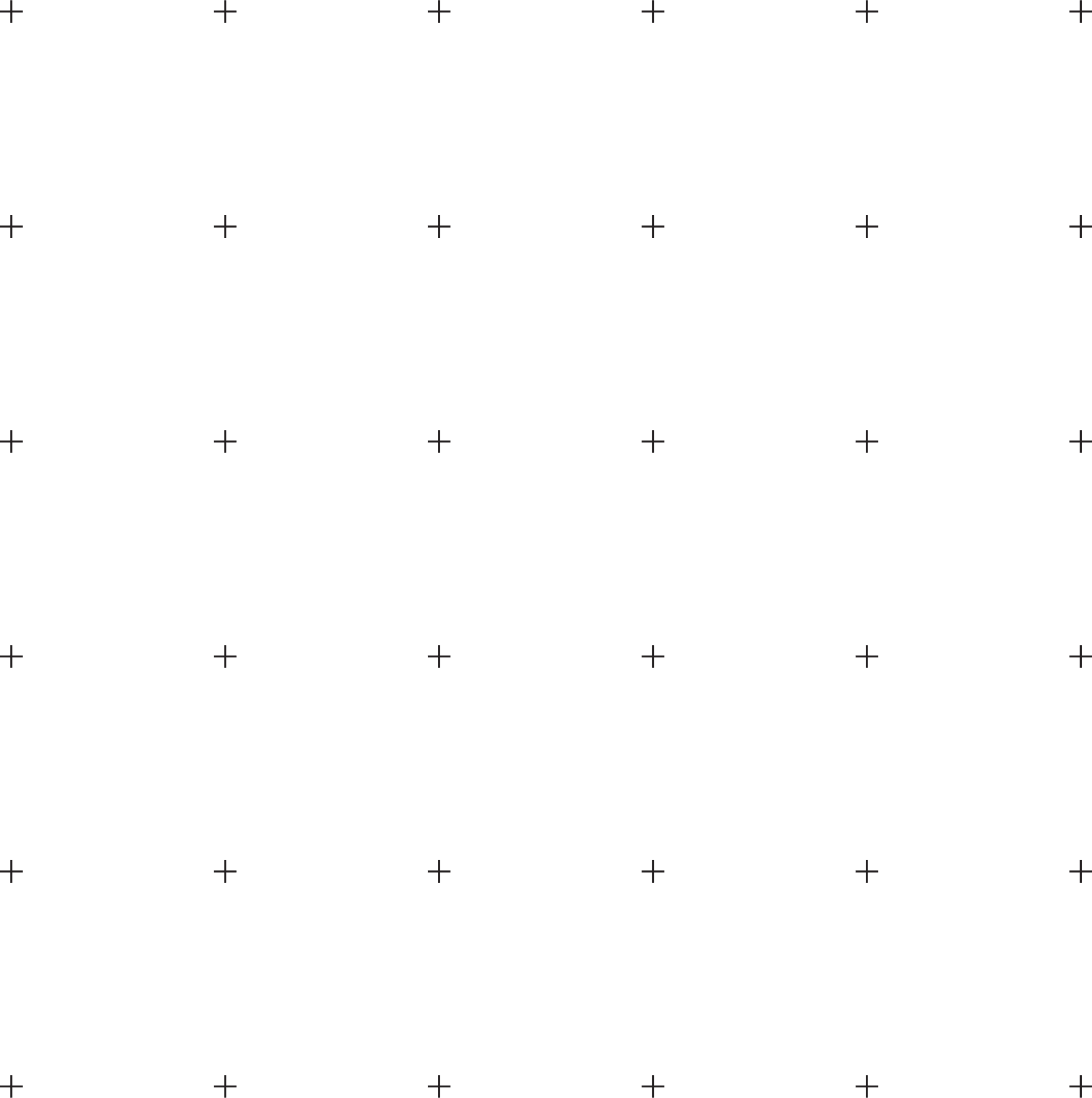 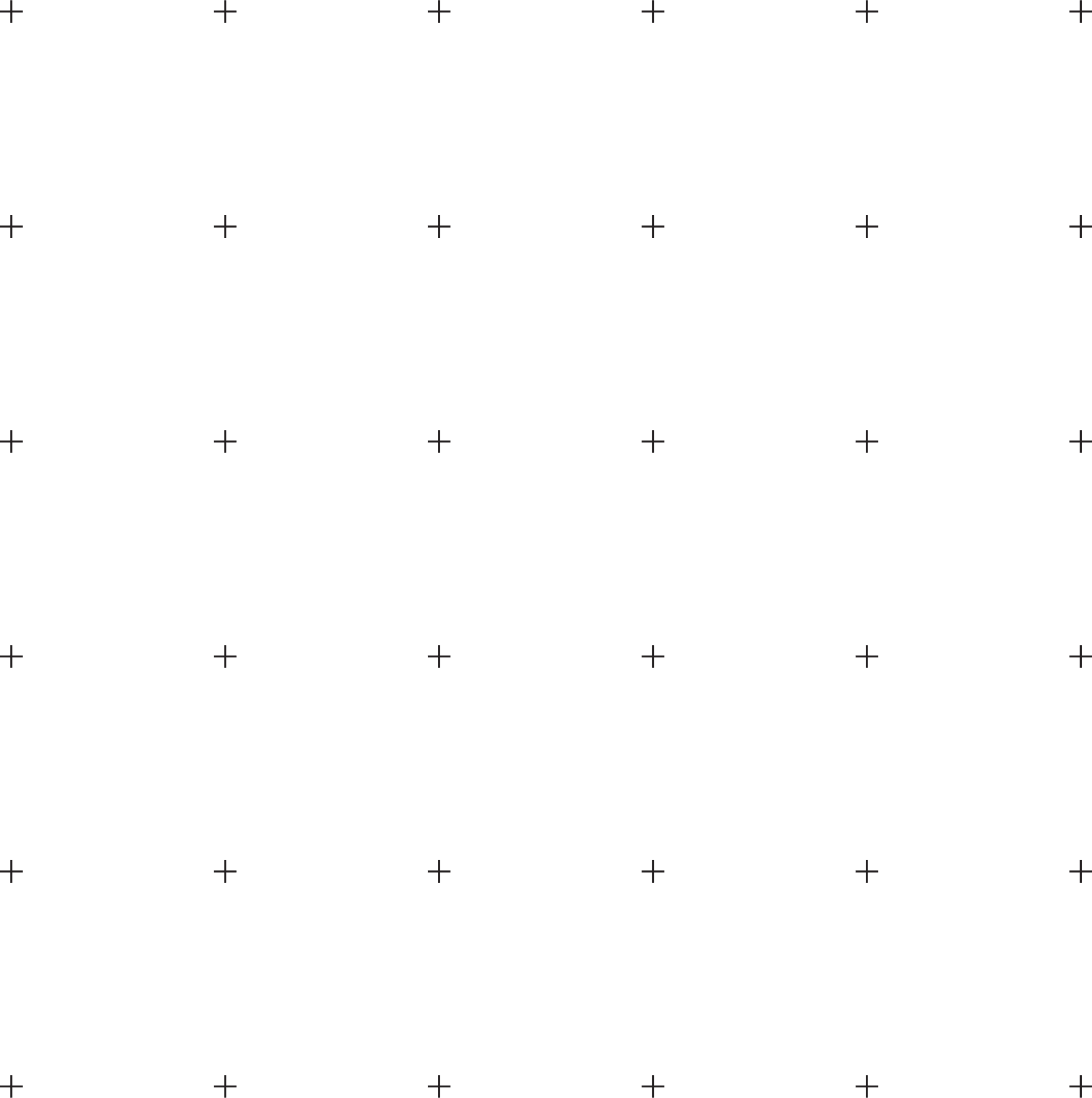 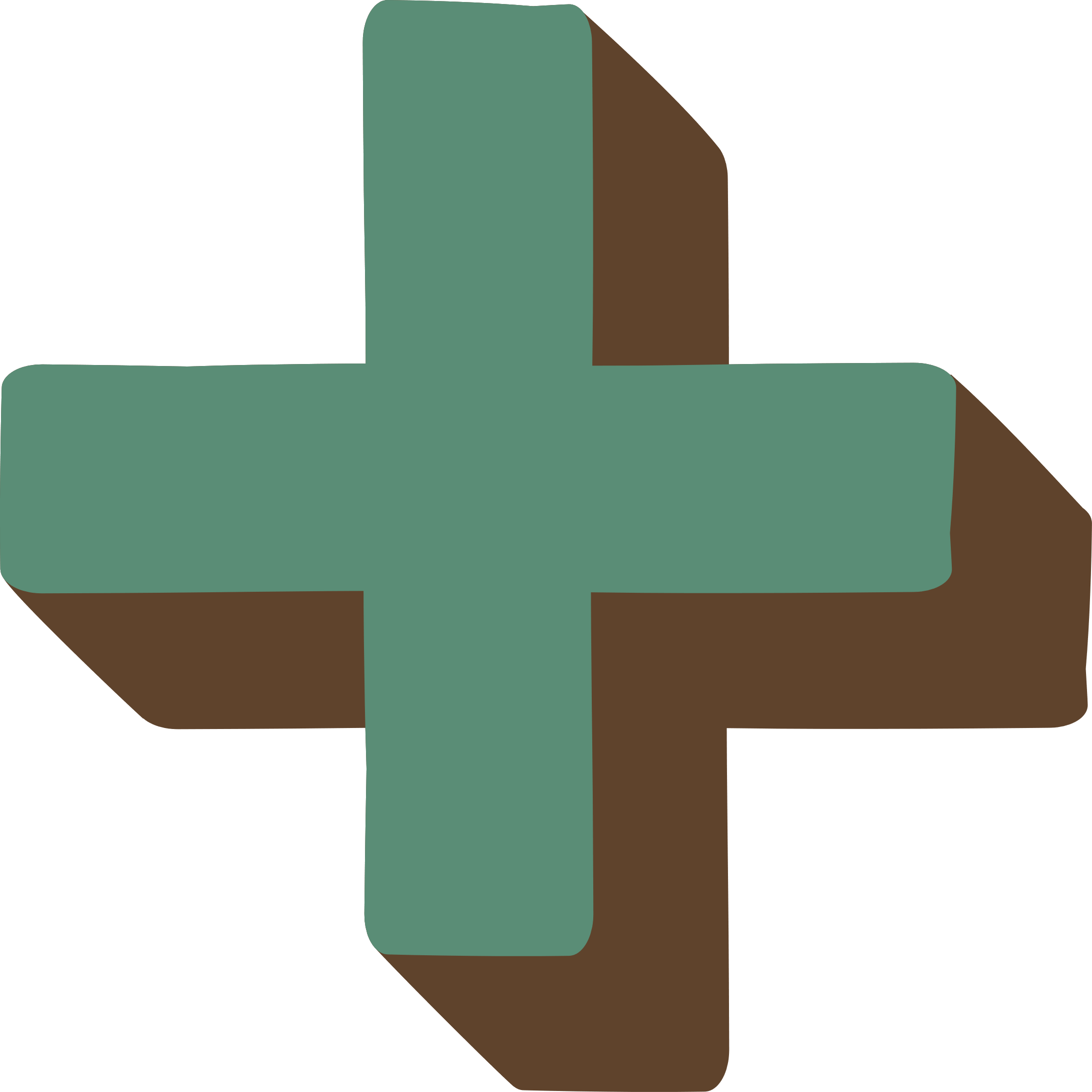 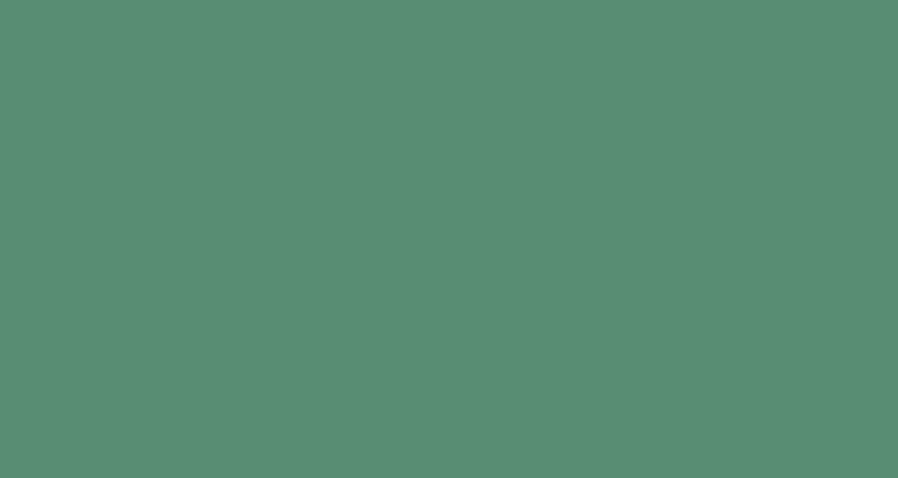 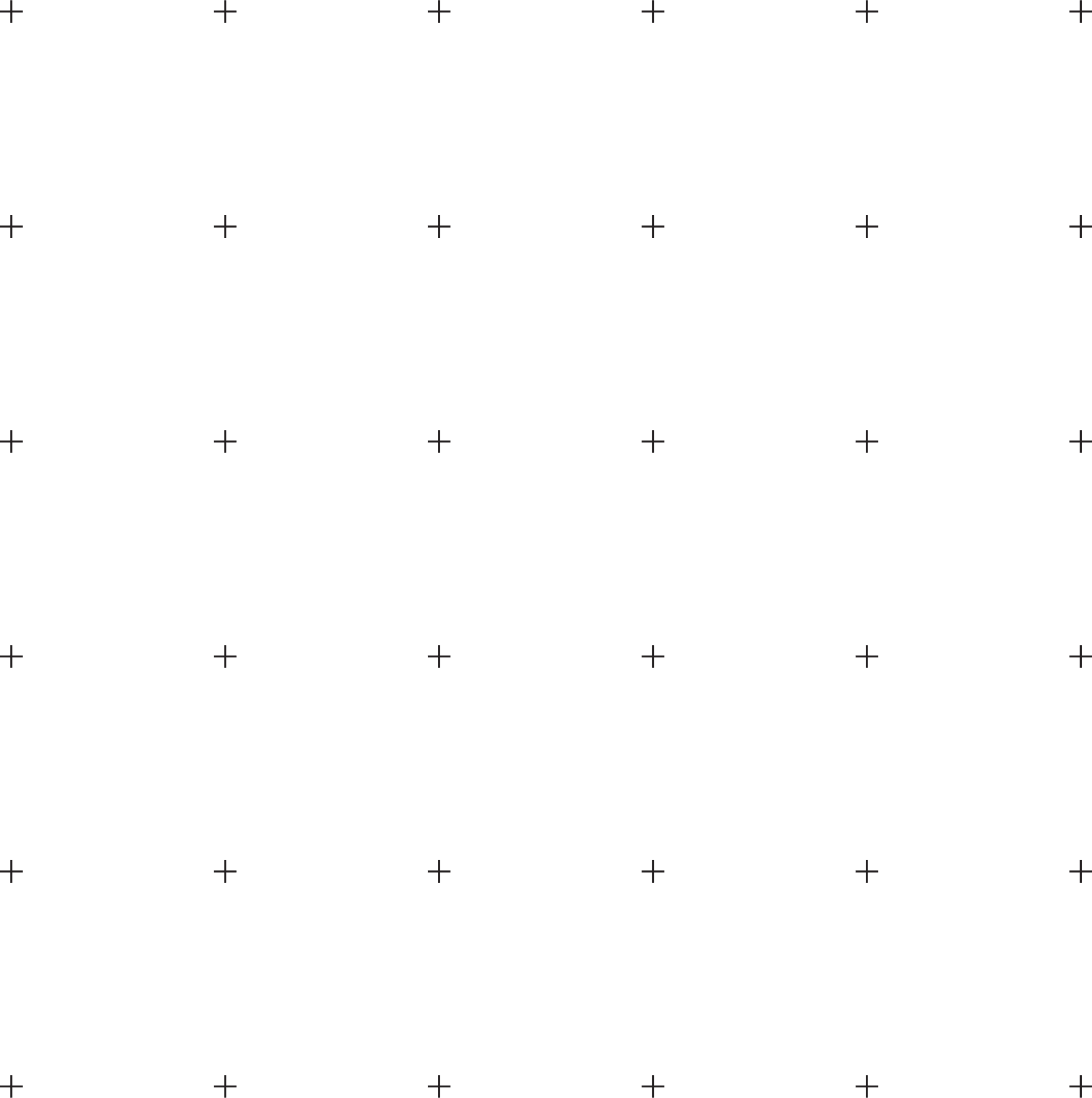 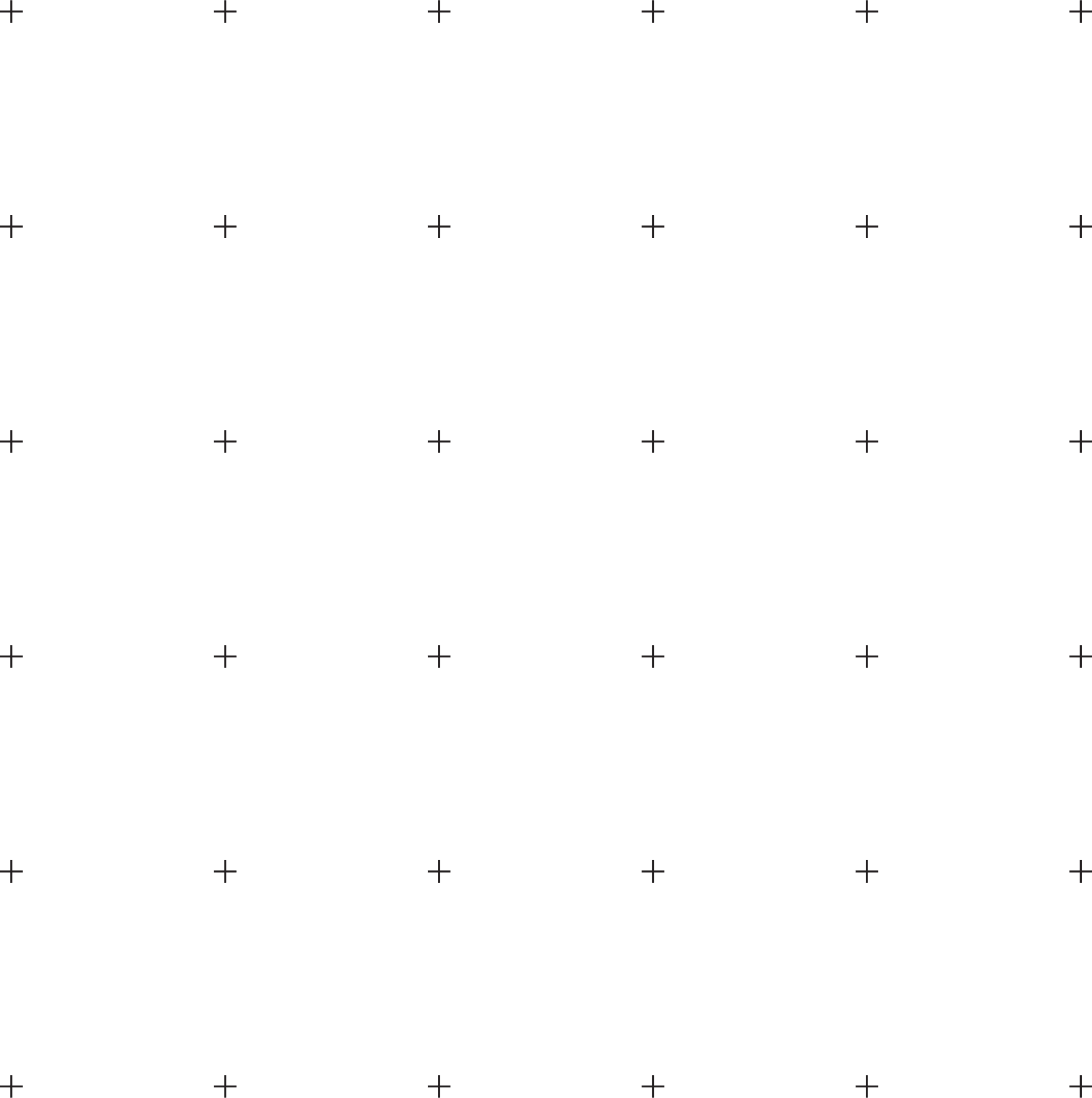 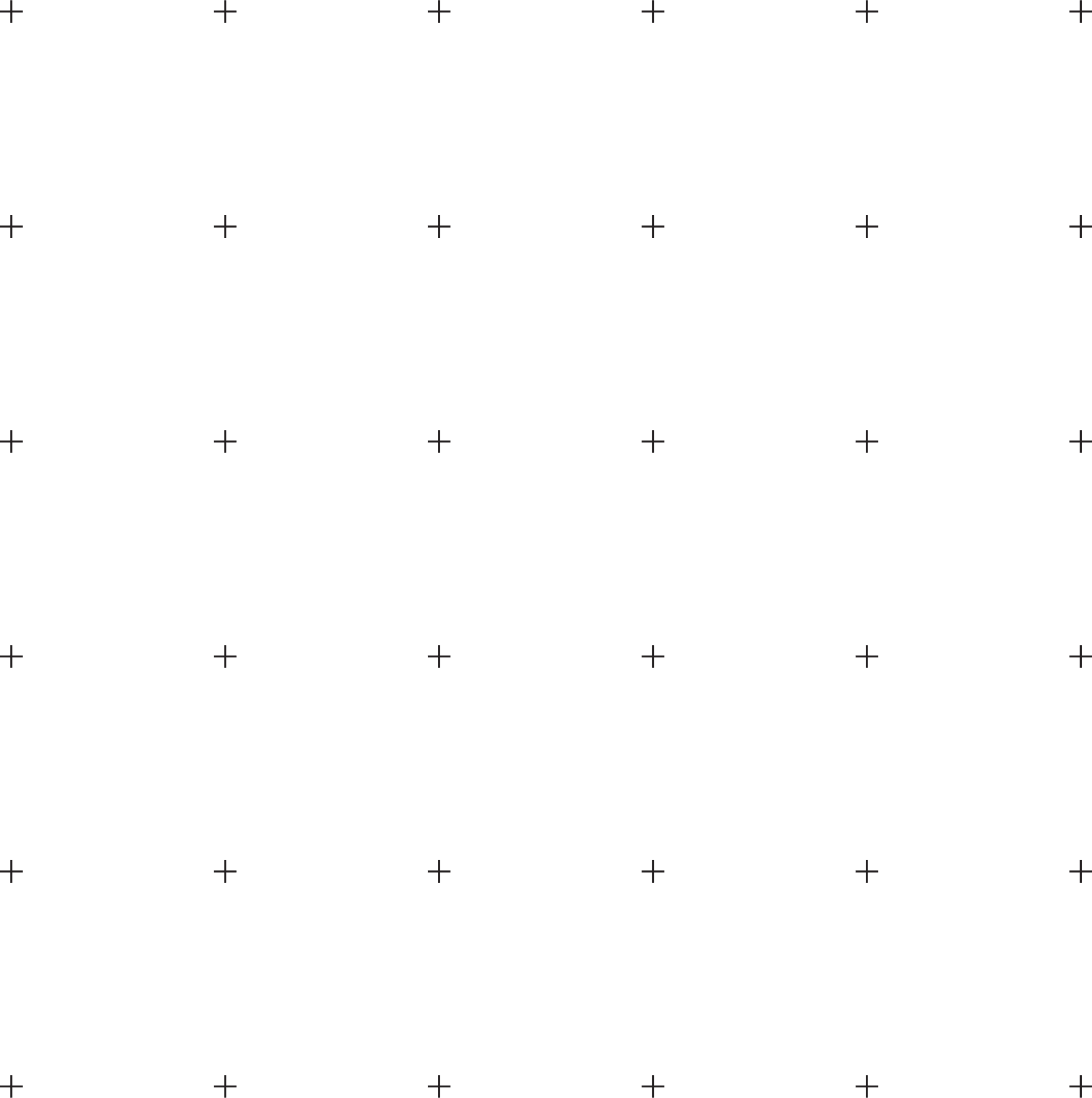 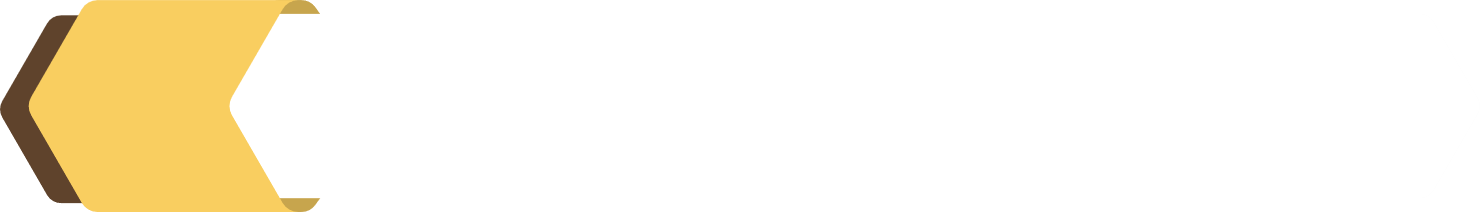 Bài tập 2.25 (SGK-tr44)
Một mảnh vườn hình vuông có độ dài cạnh bằng x (mét). Người ta làm đường đi xung quanh mảnh vườn, có độ rộng như nhau và bằng y (mét) (H.2.2)
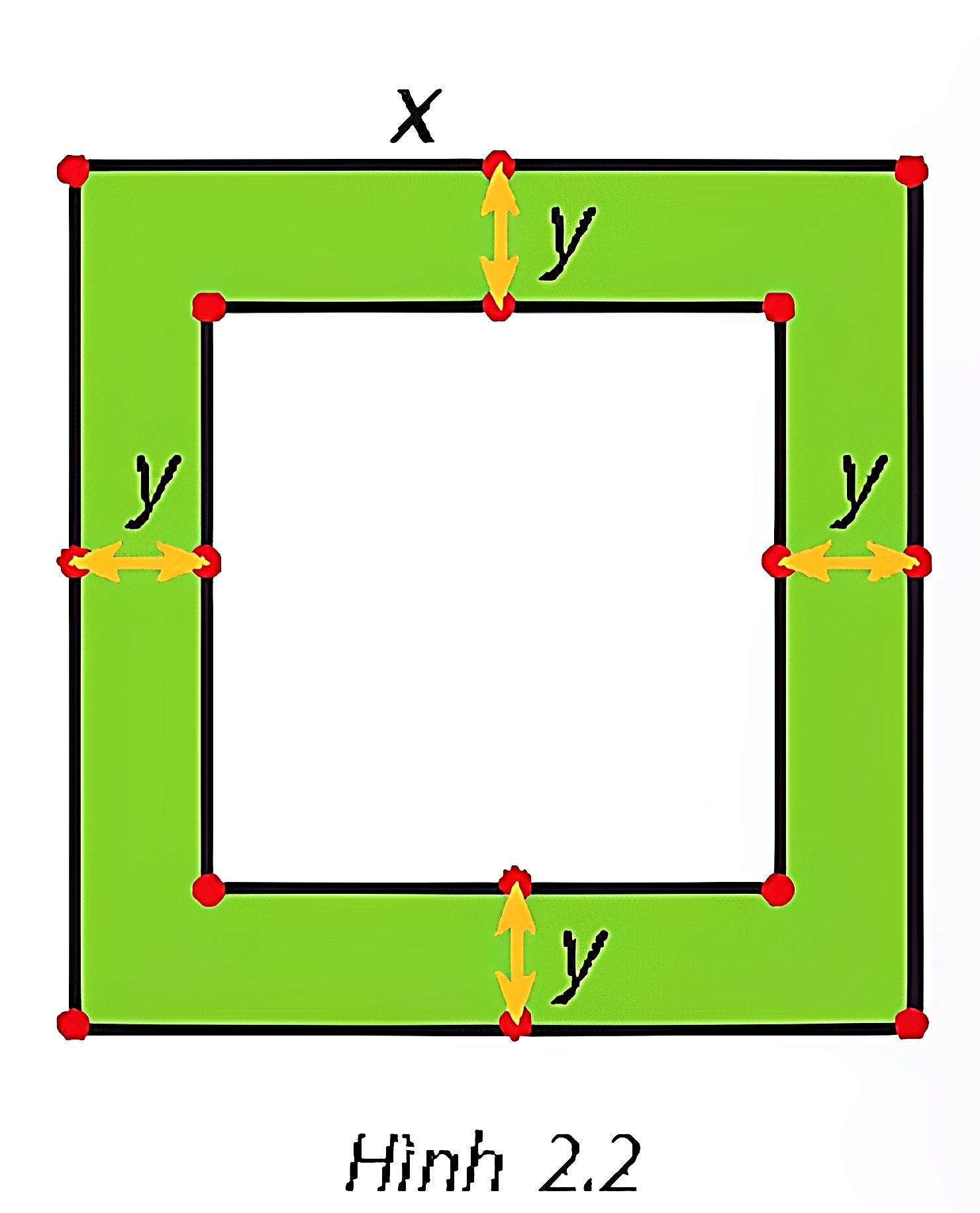 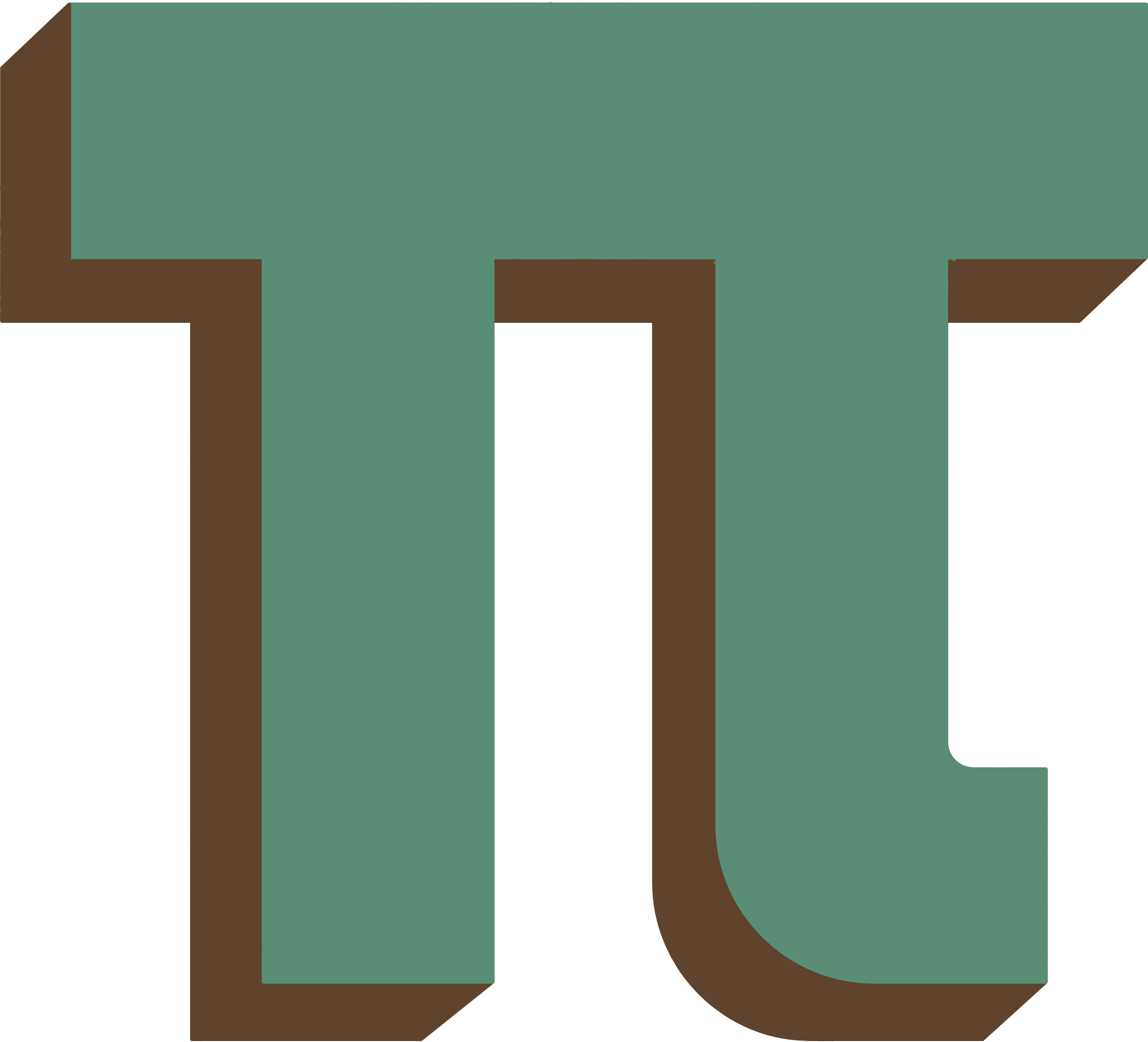 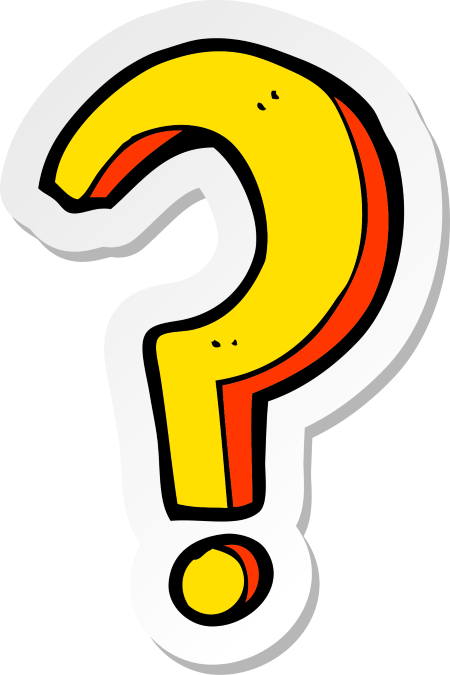 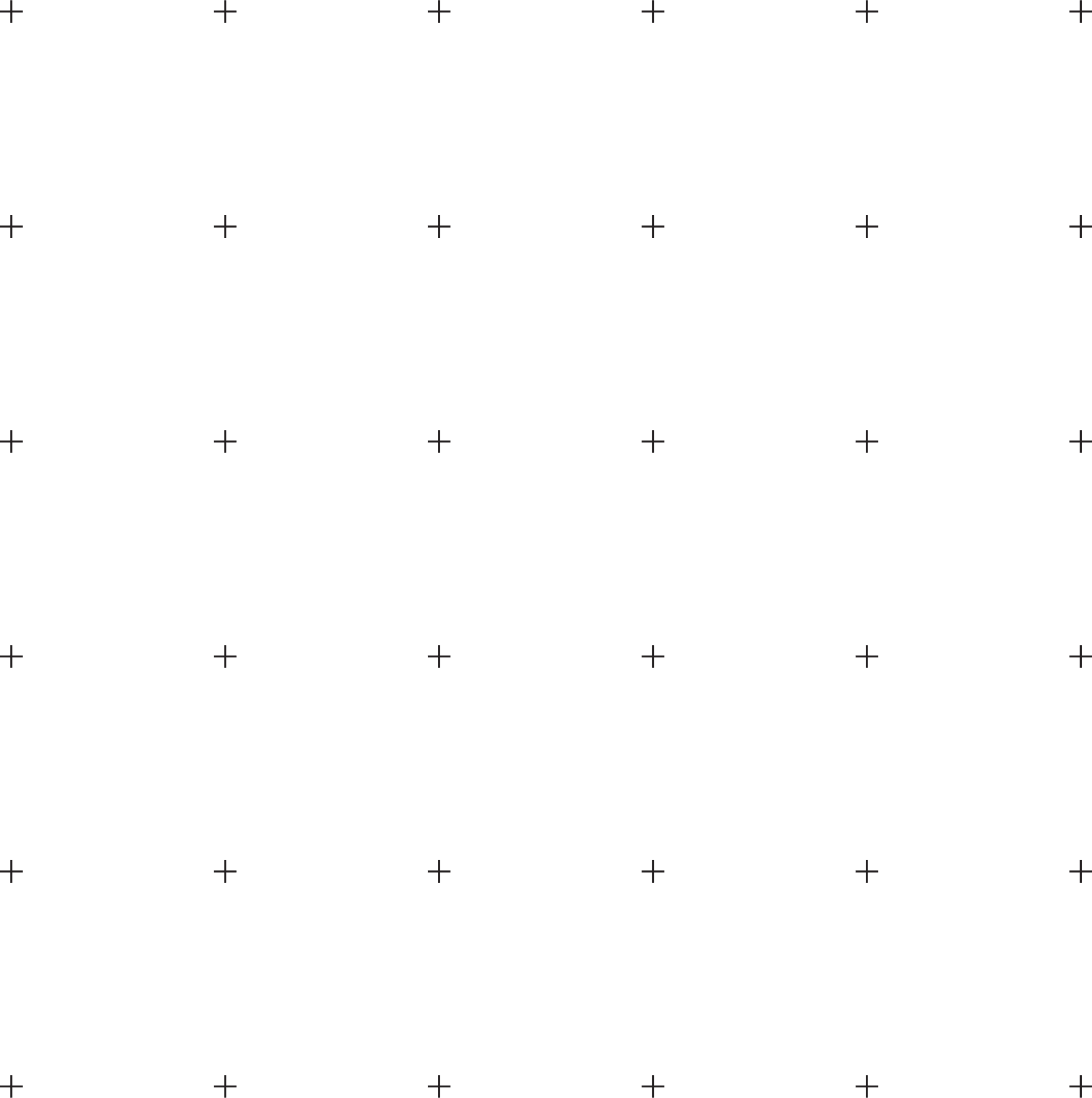 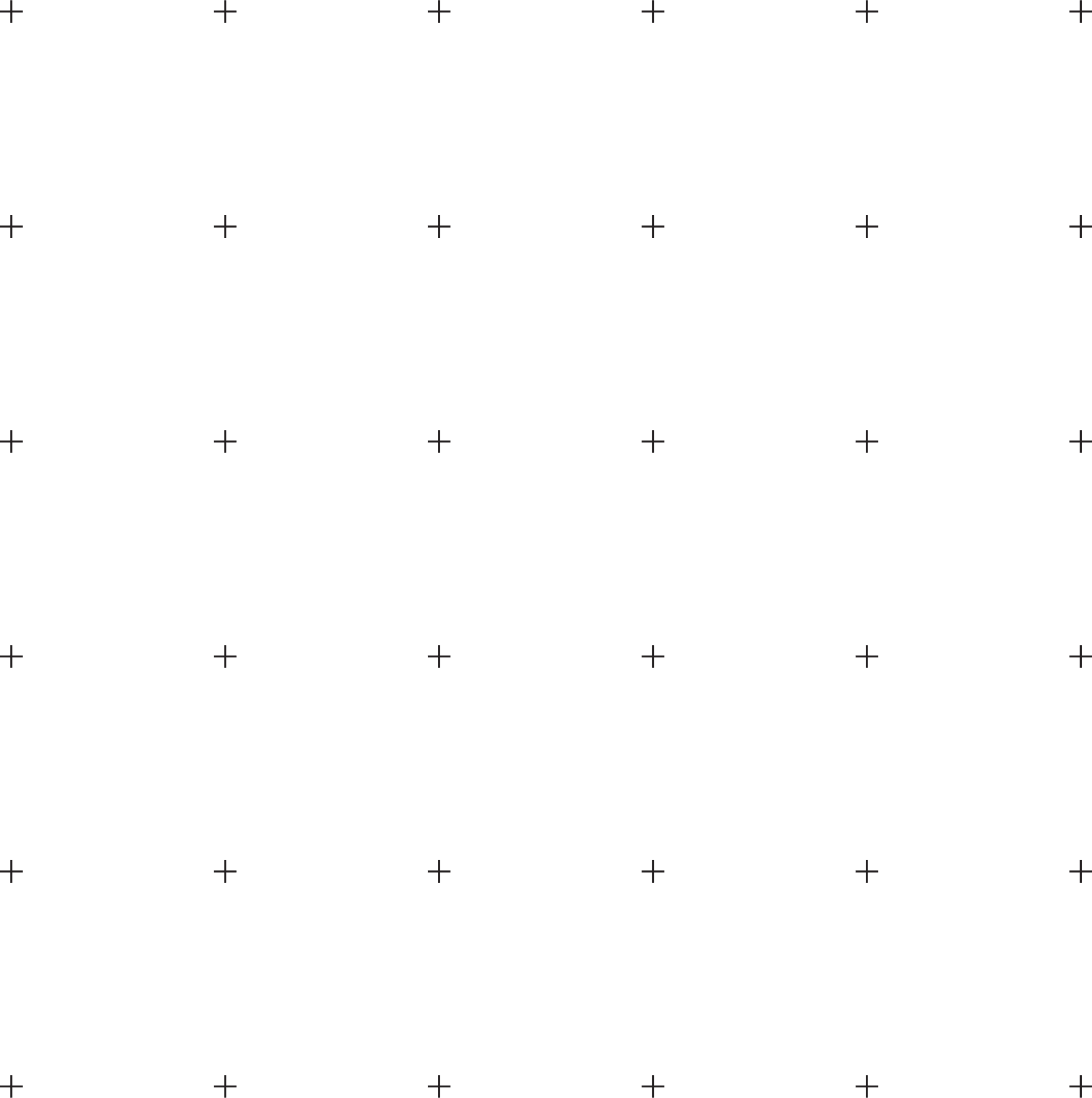 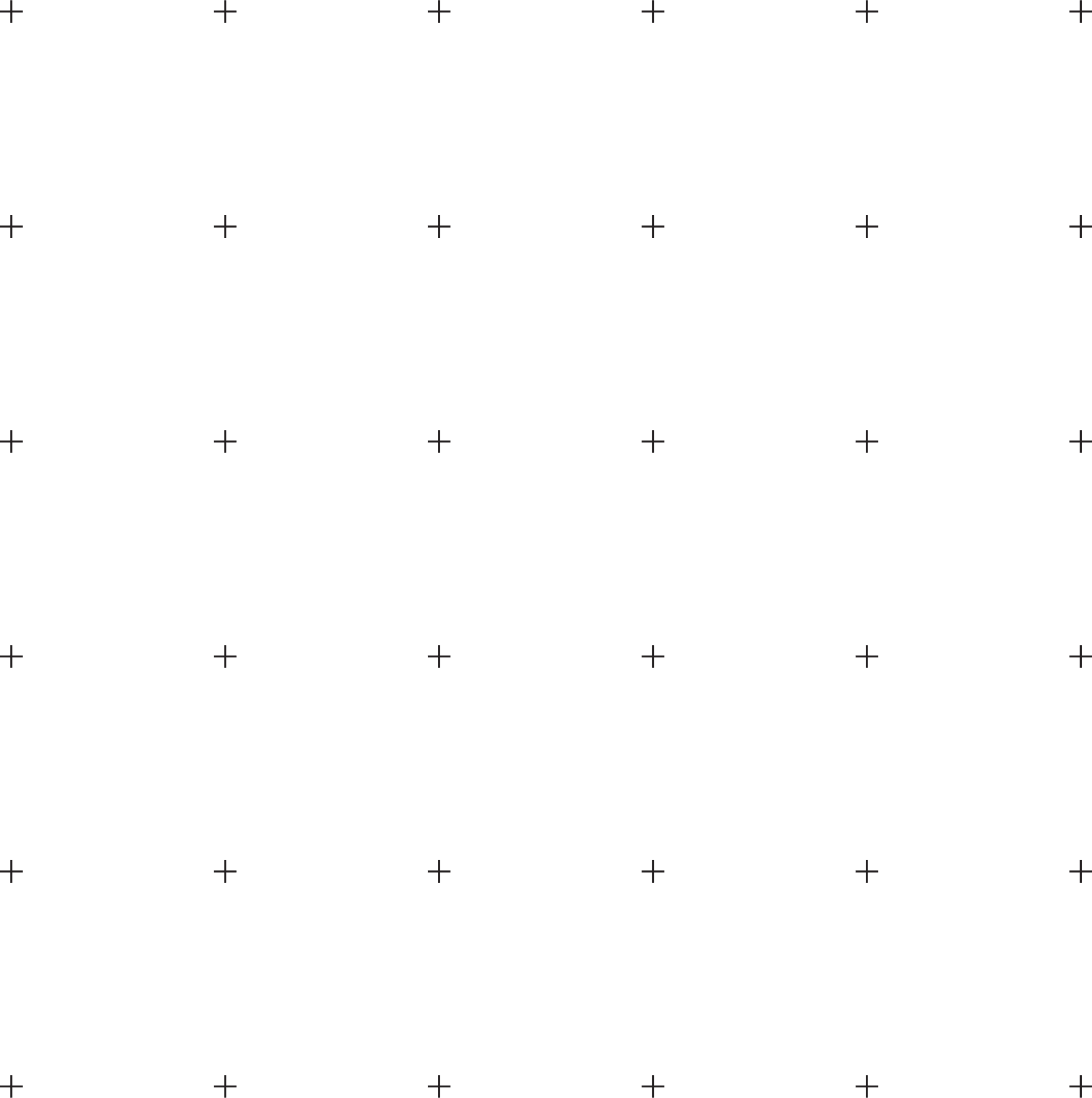 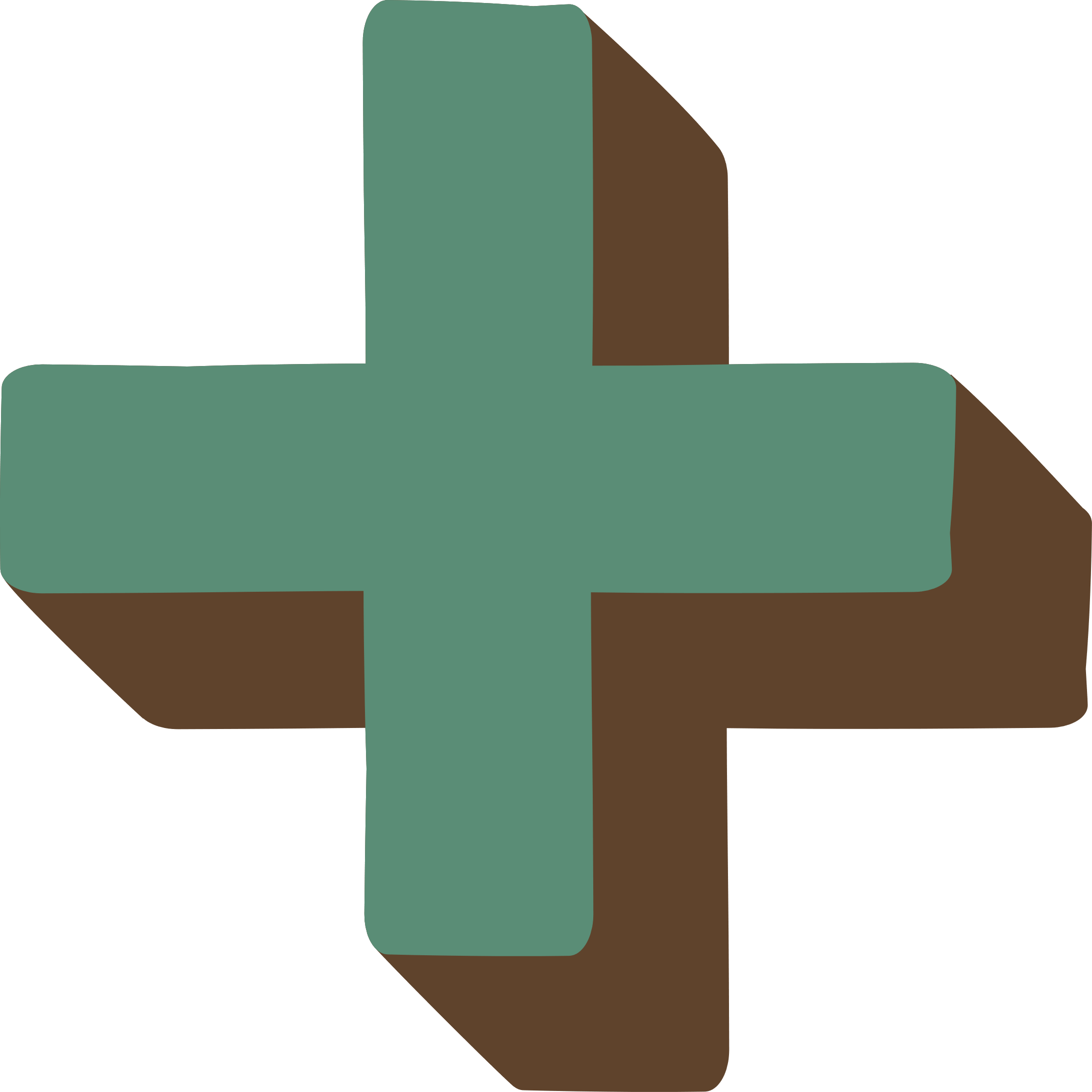 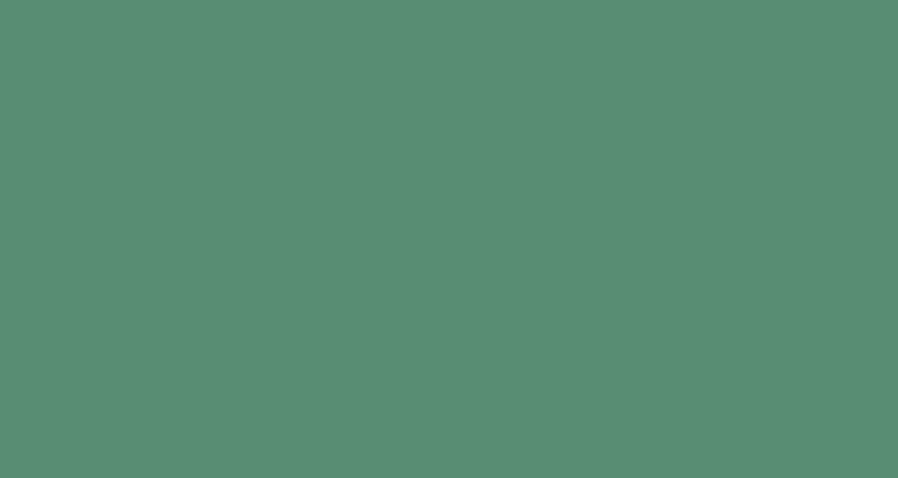 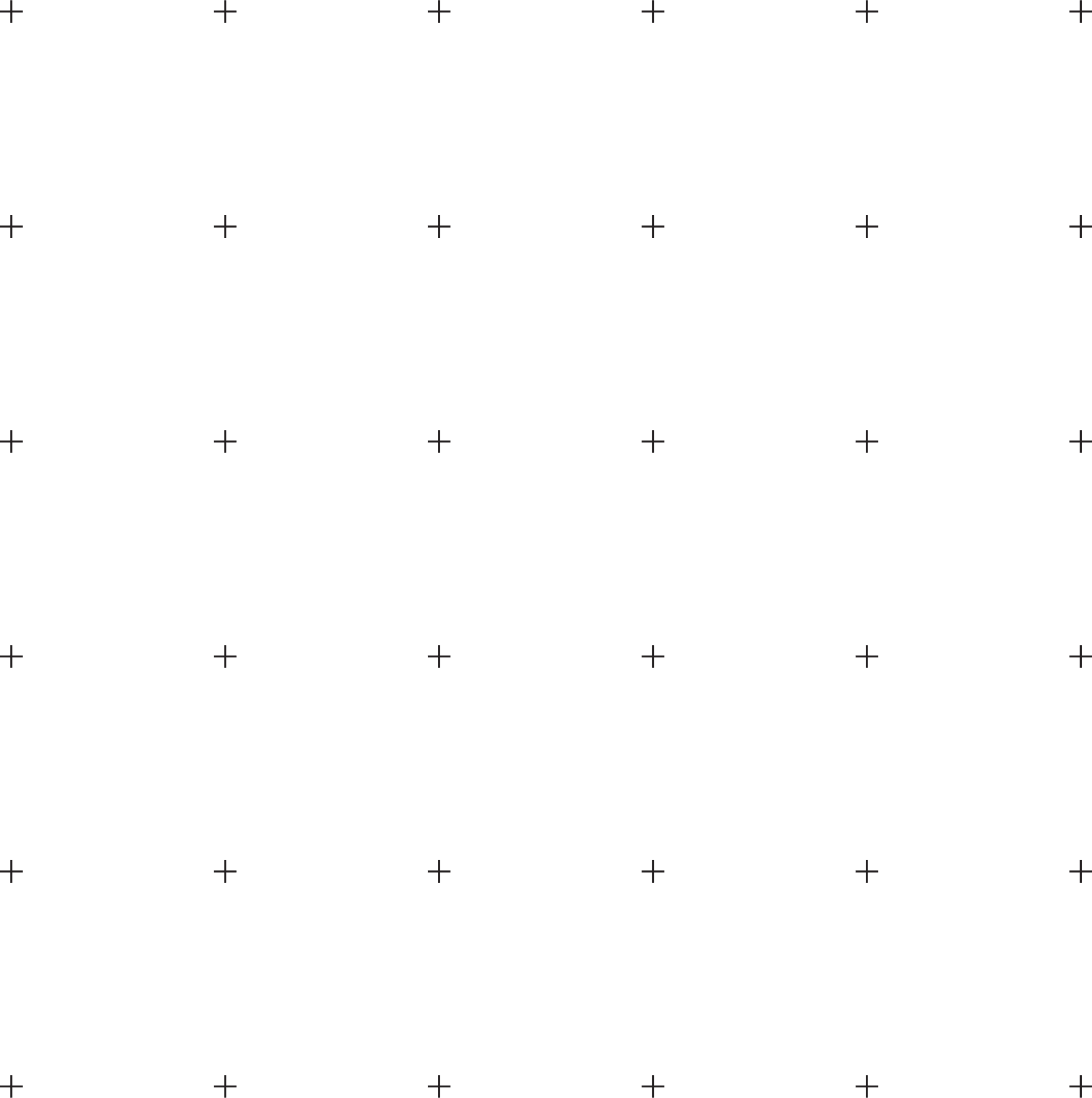 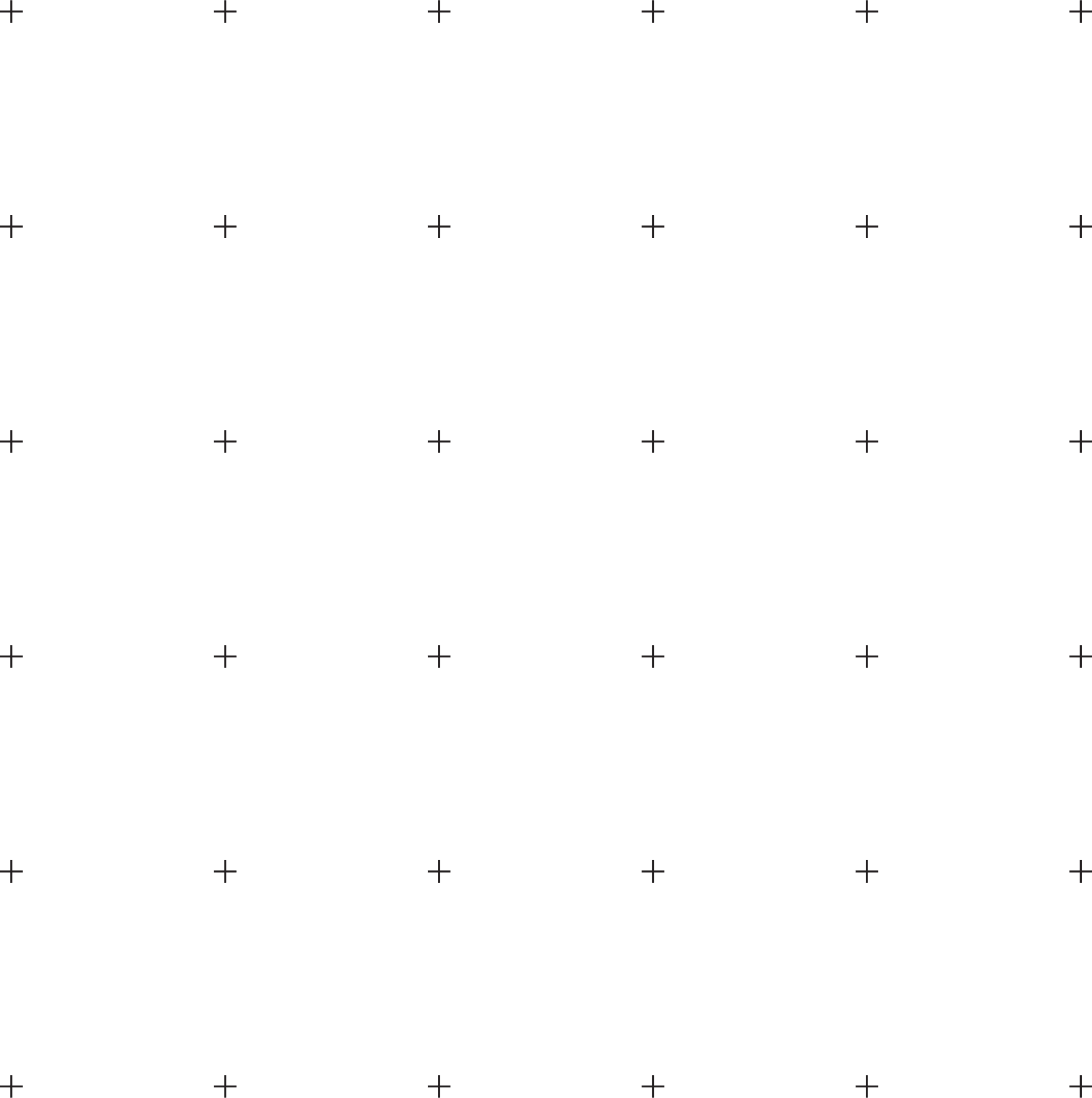 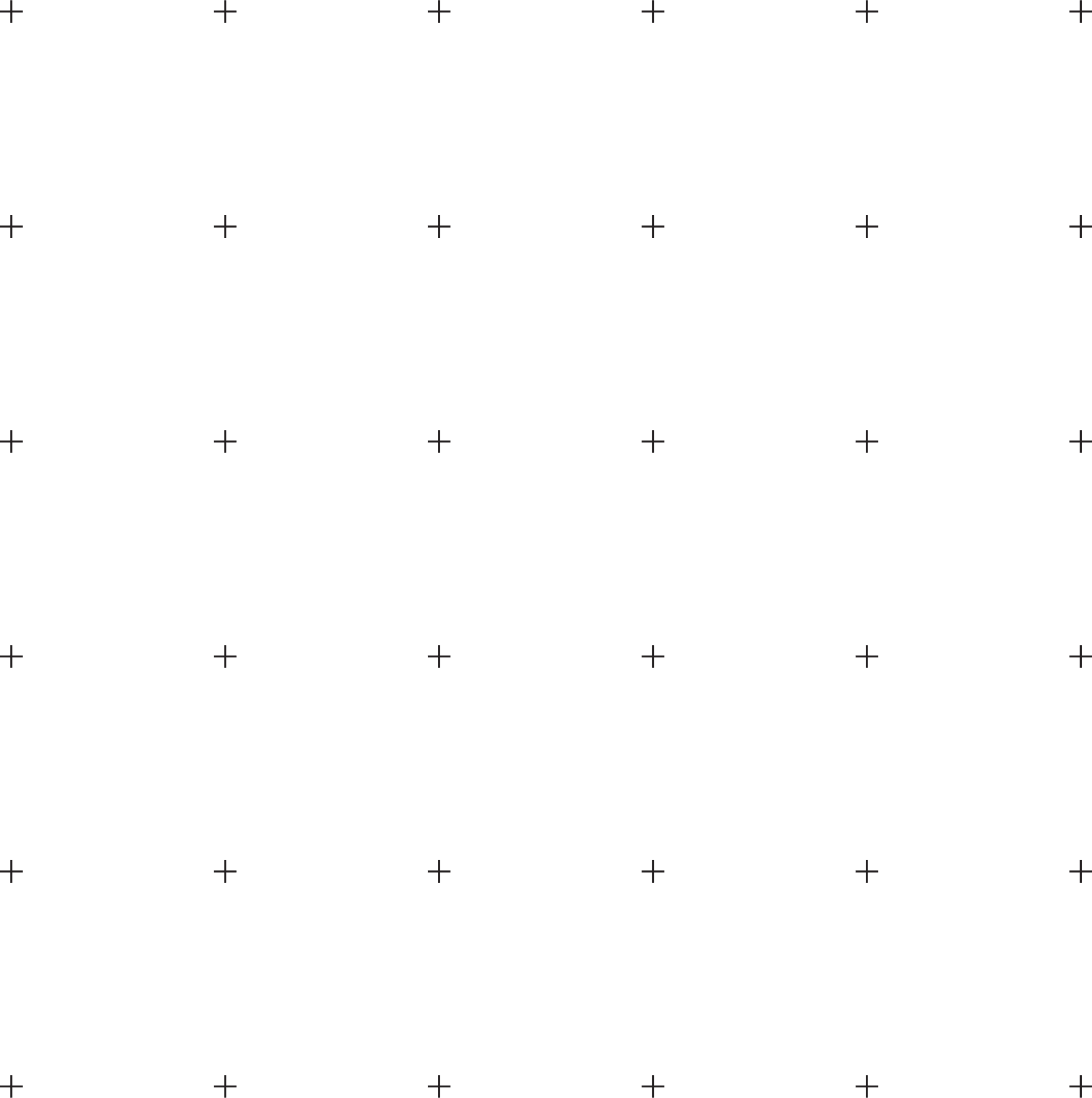 Giải
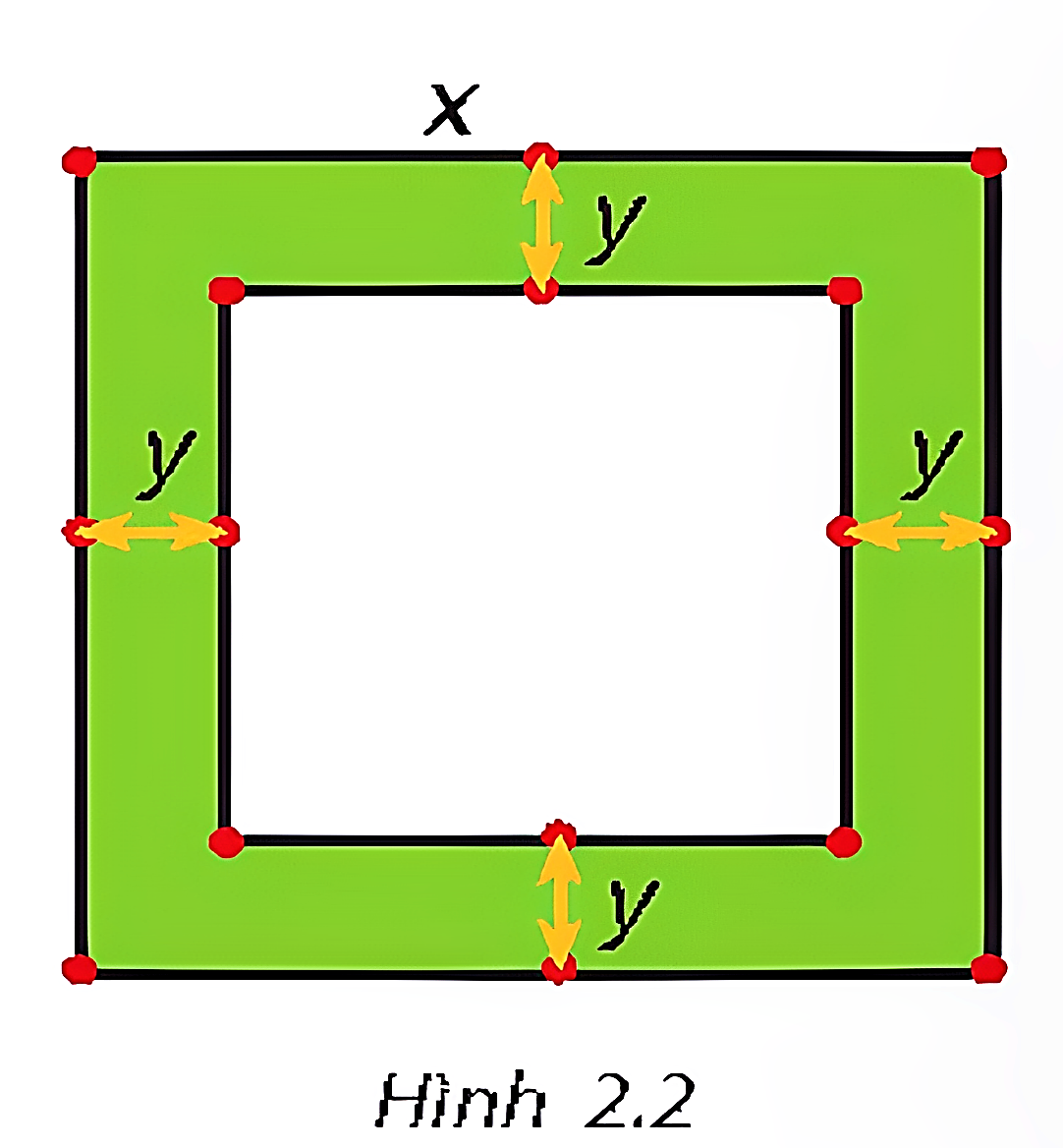 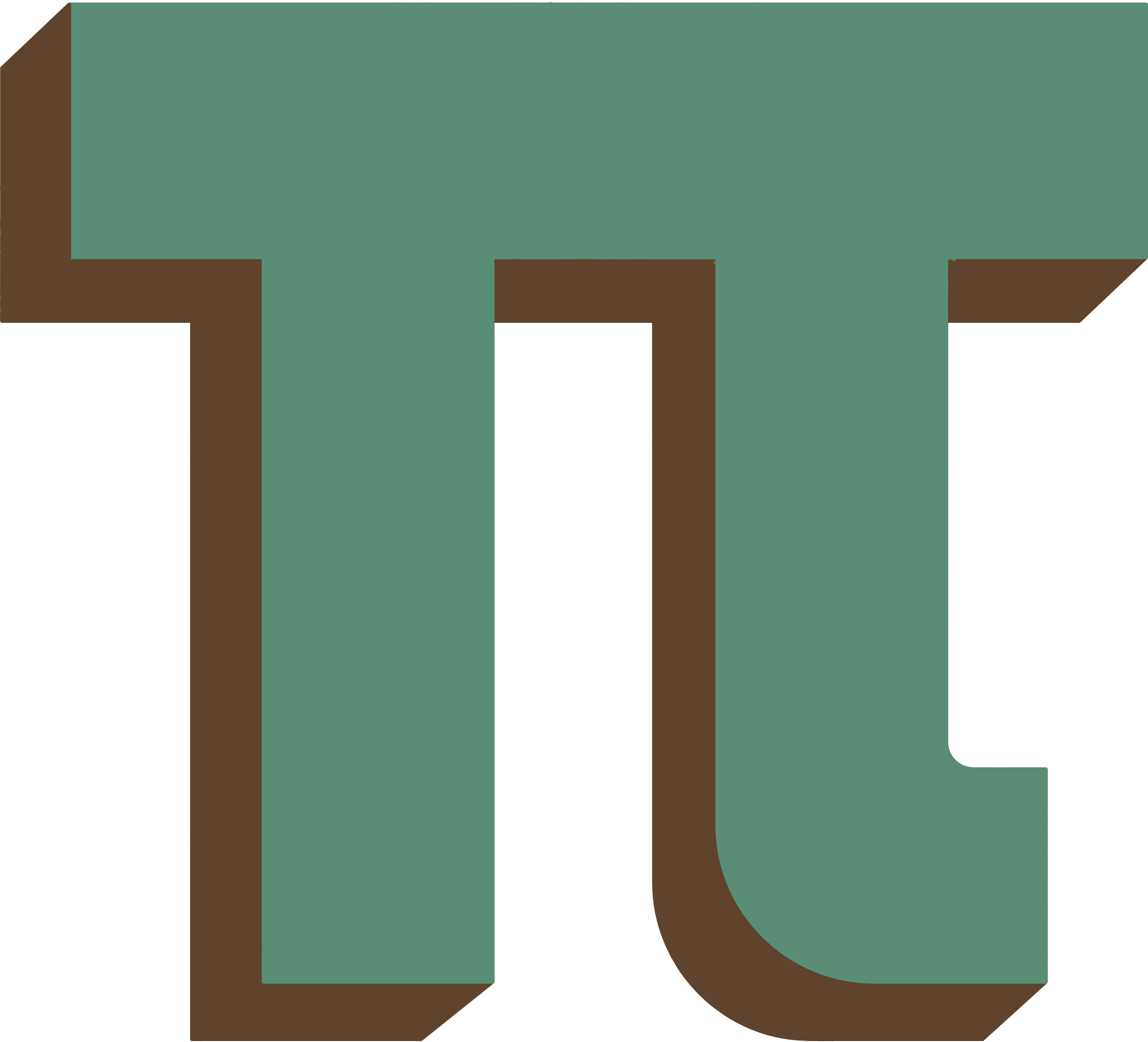 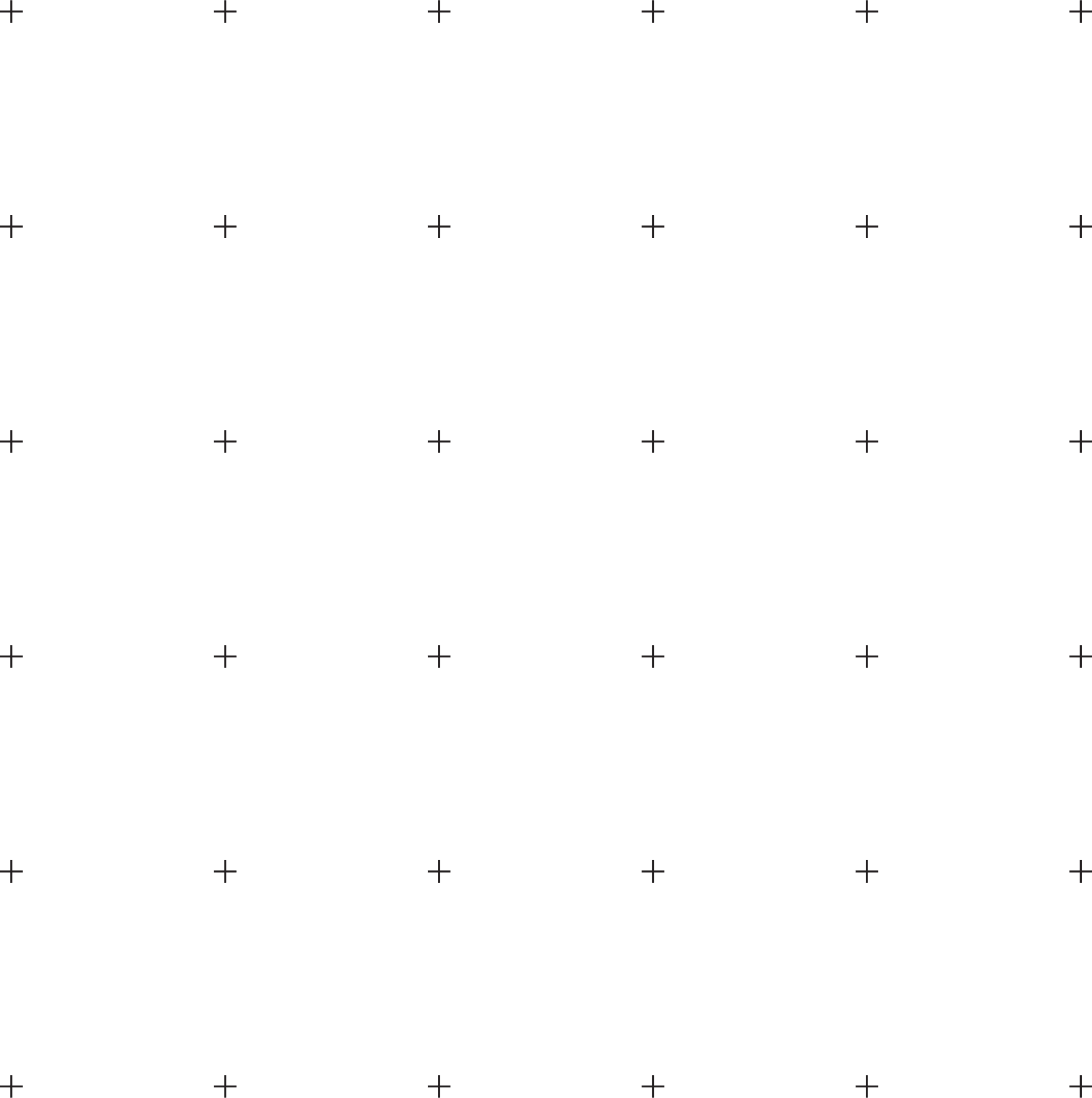 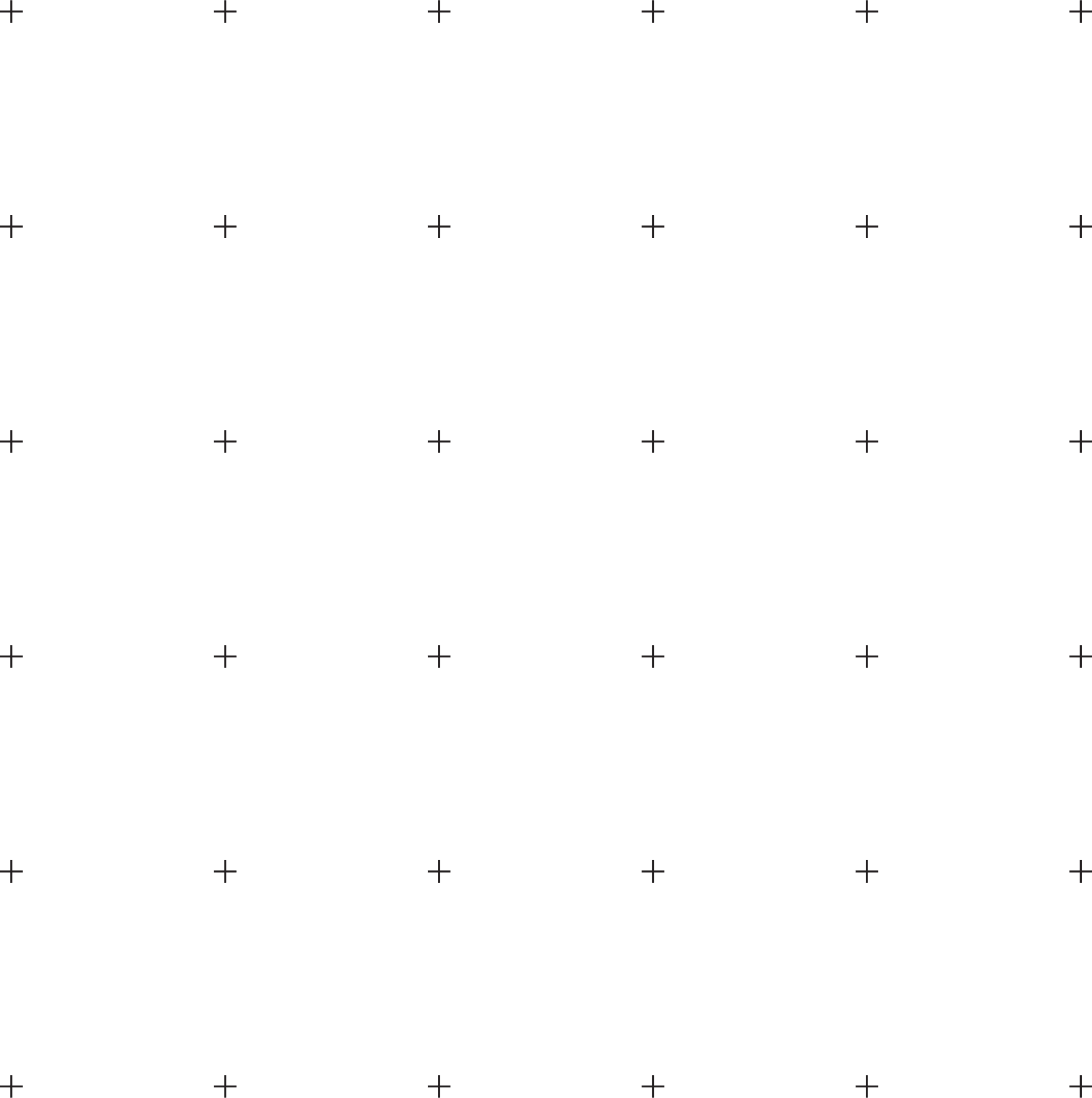 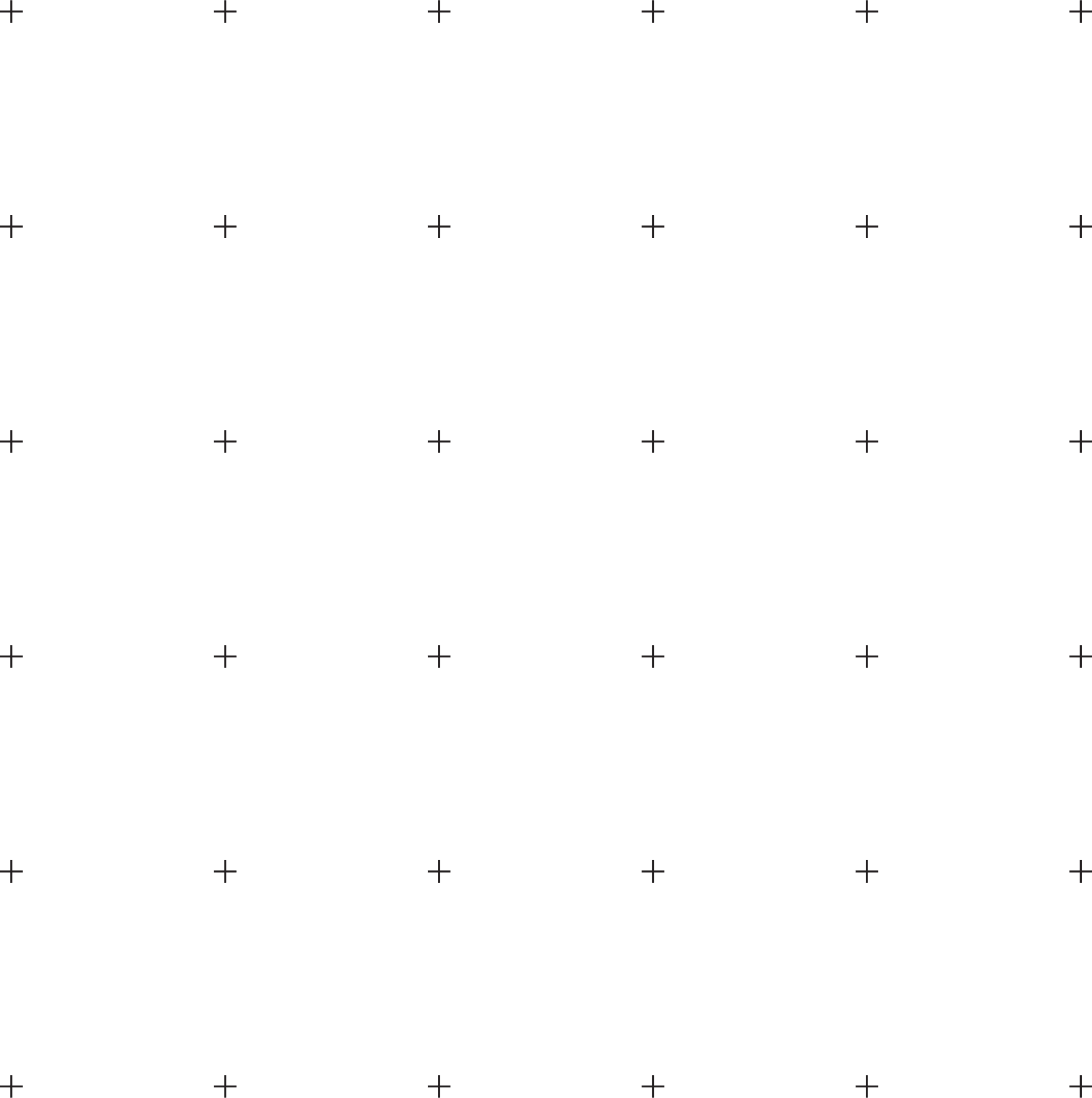 BÀI TẬP THÊM
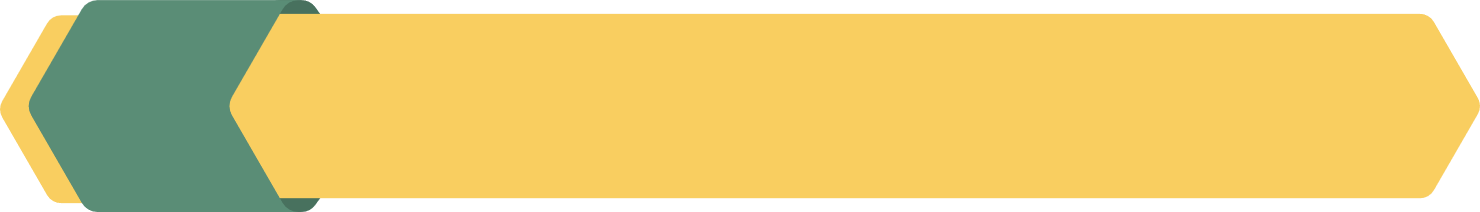 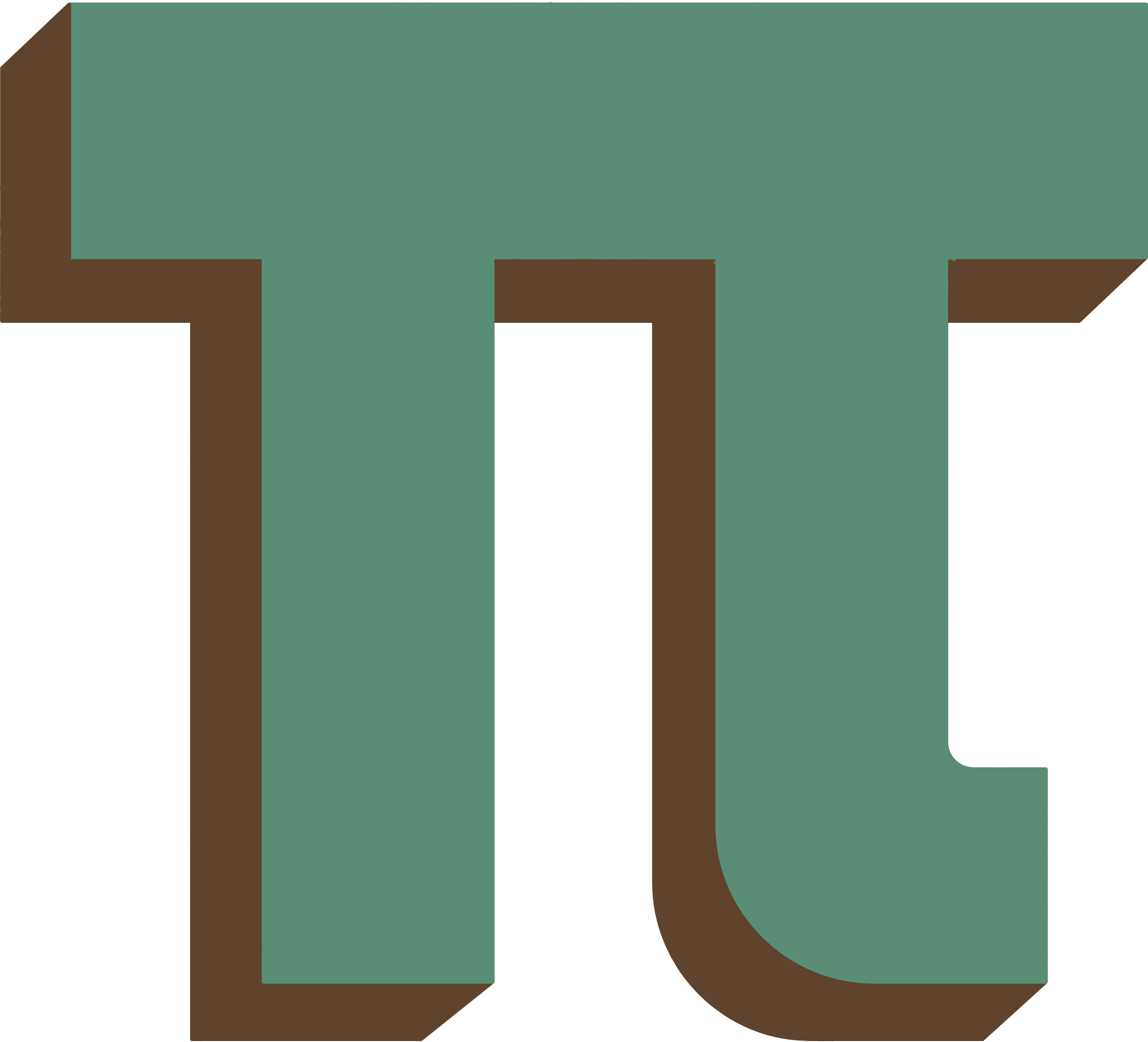 Giải
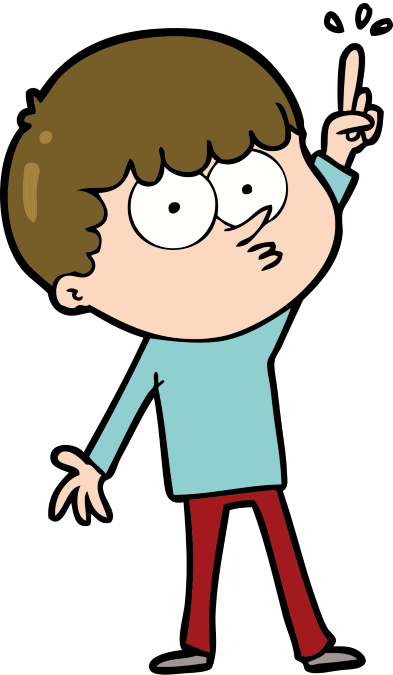 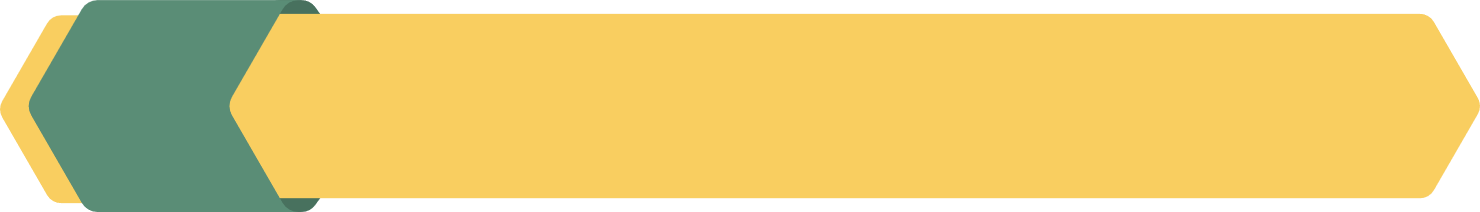 BÀI TẬP THÊM
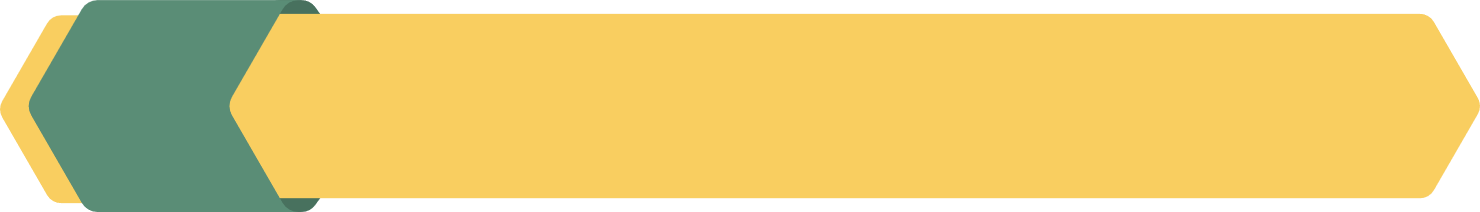 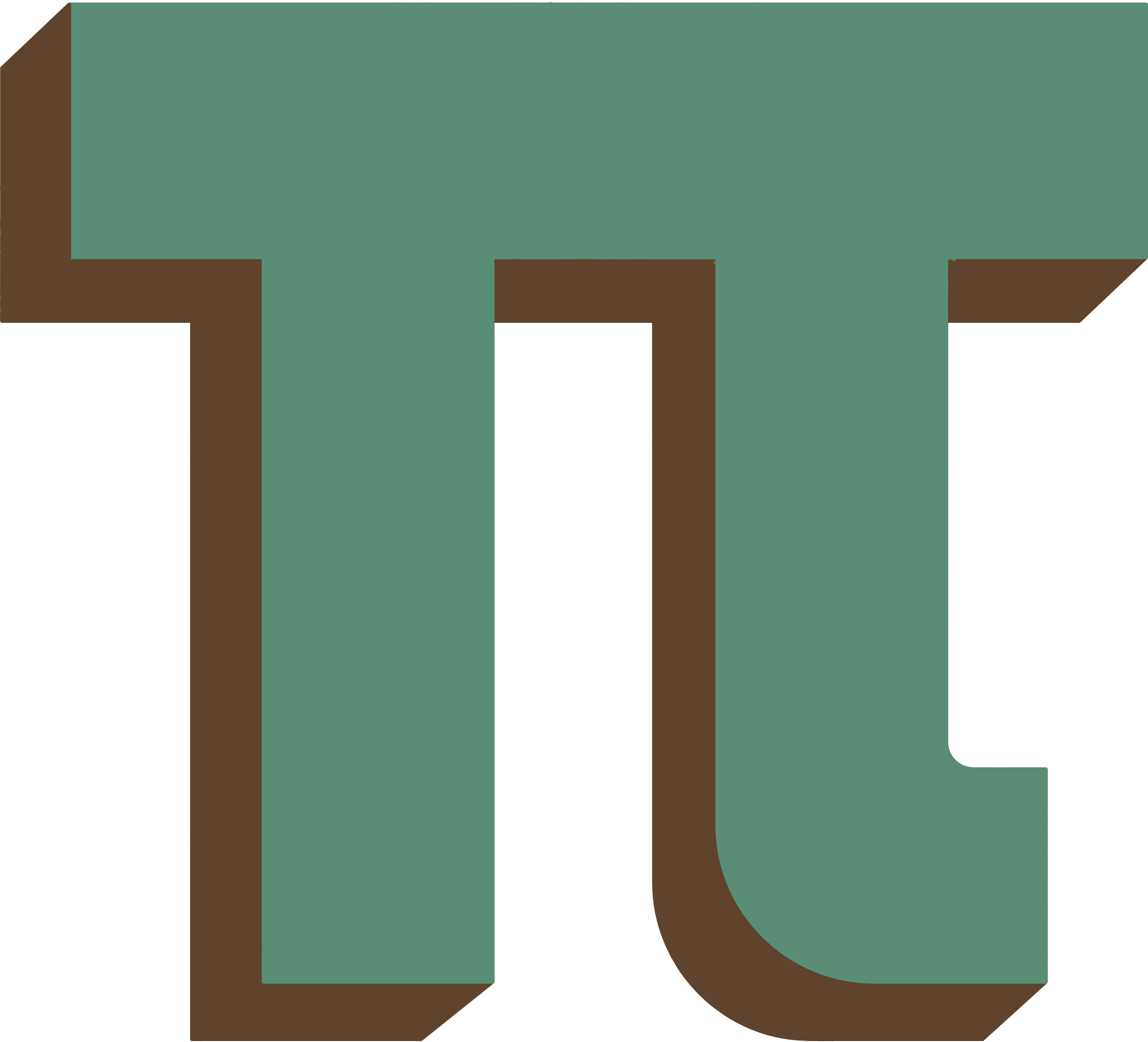 Giải
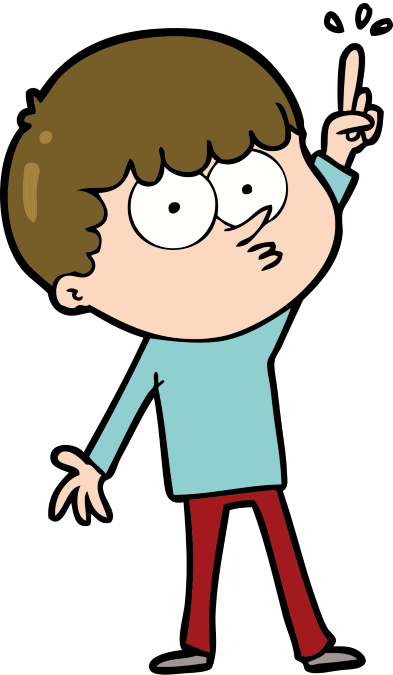 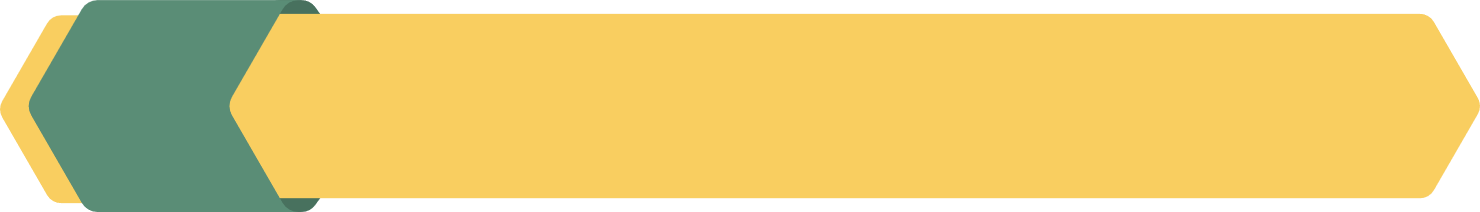 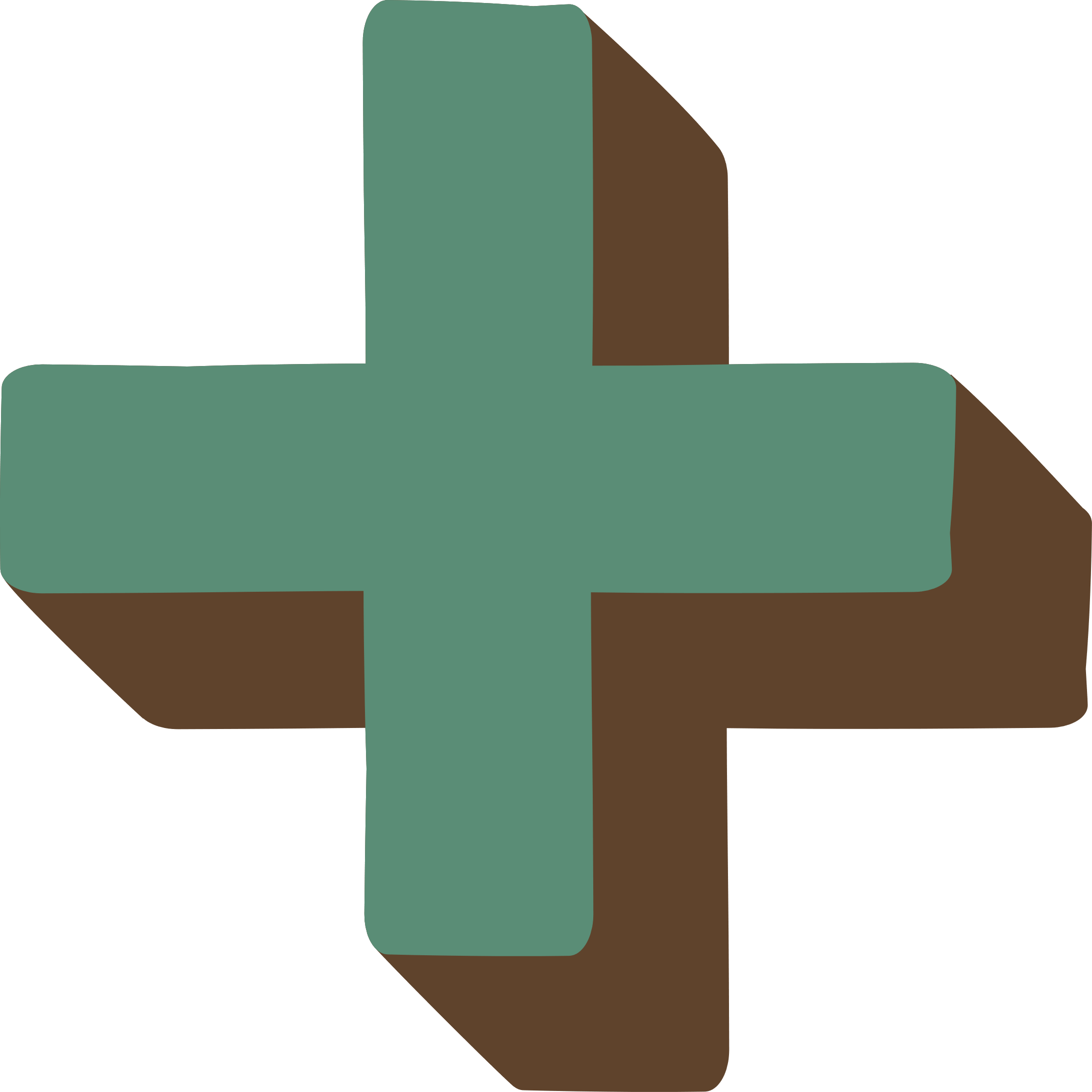 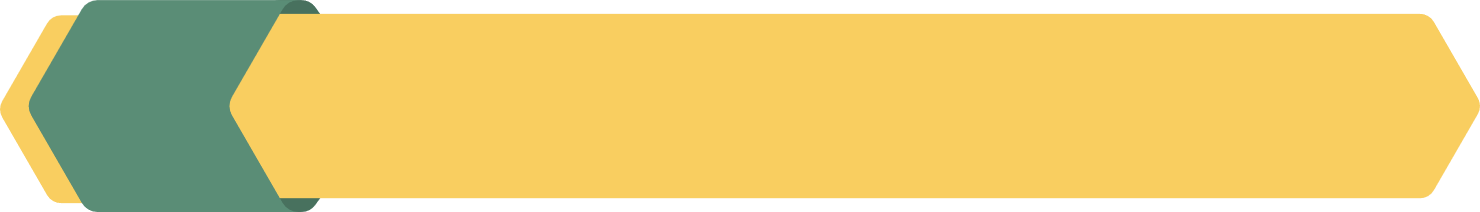 BÀI TẬP THÊM
Giải
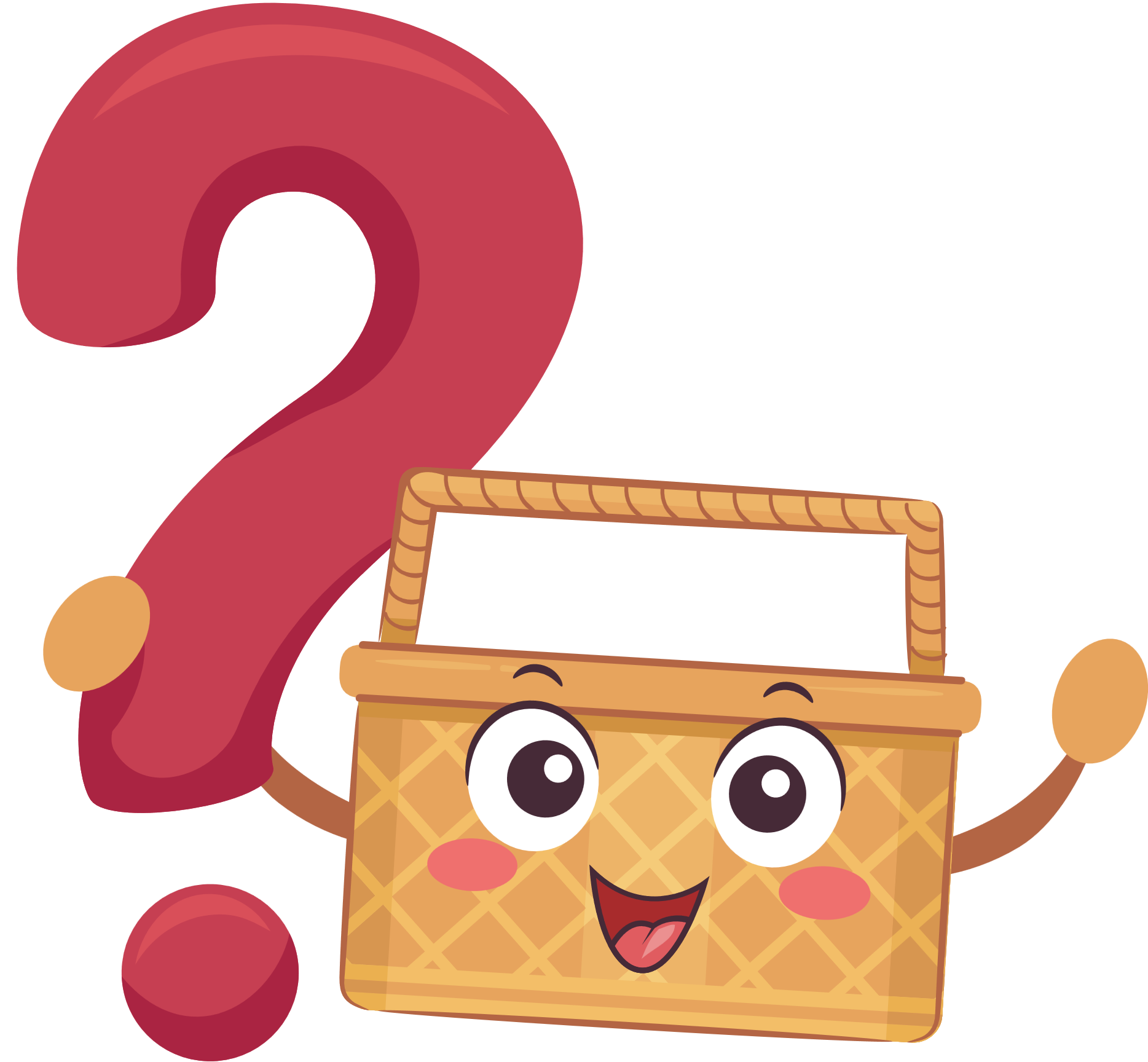 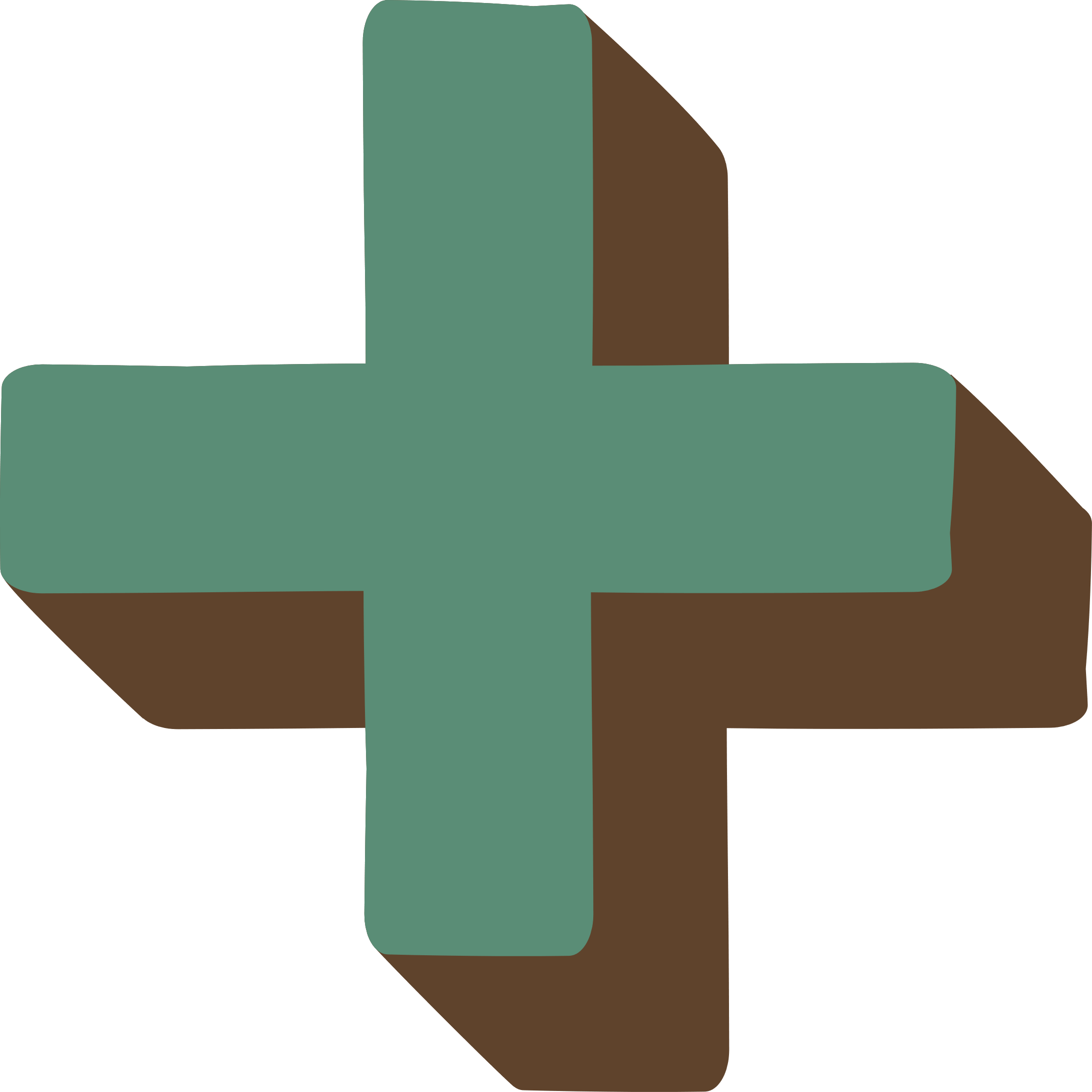 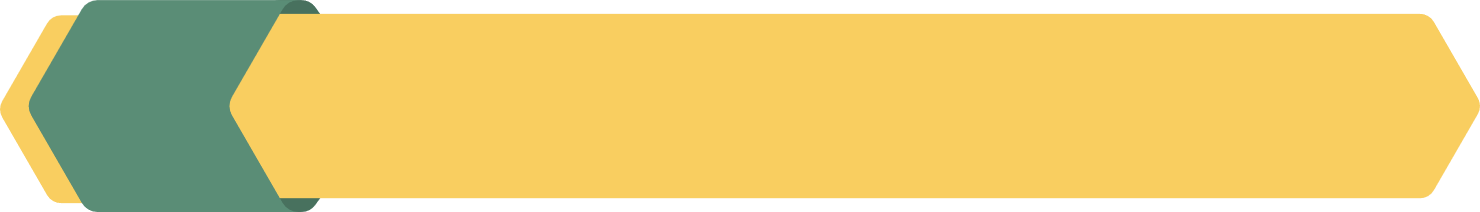 Giải
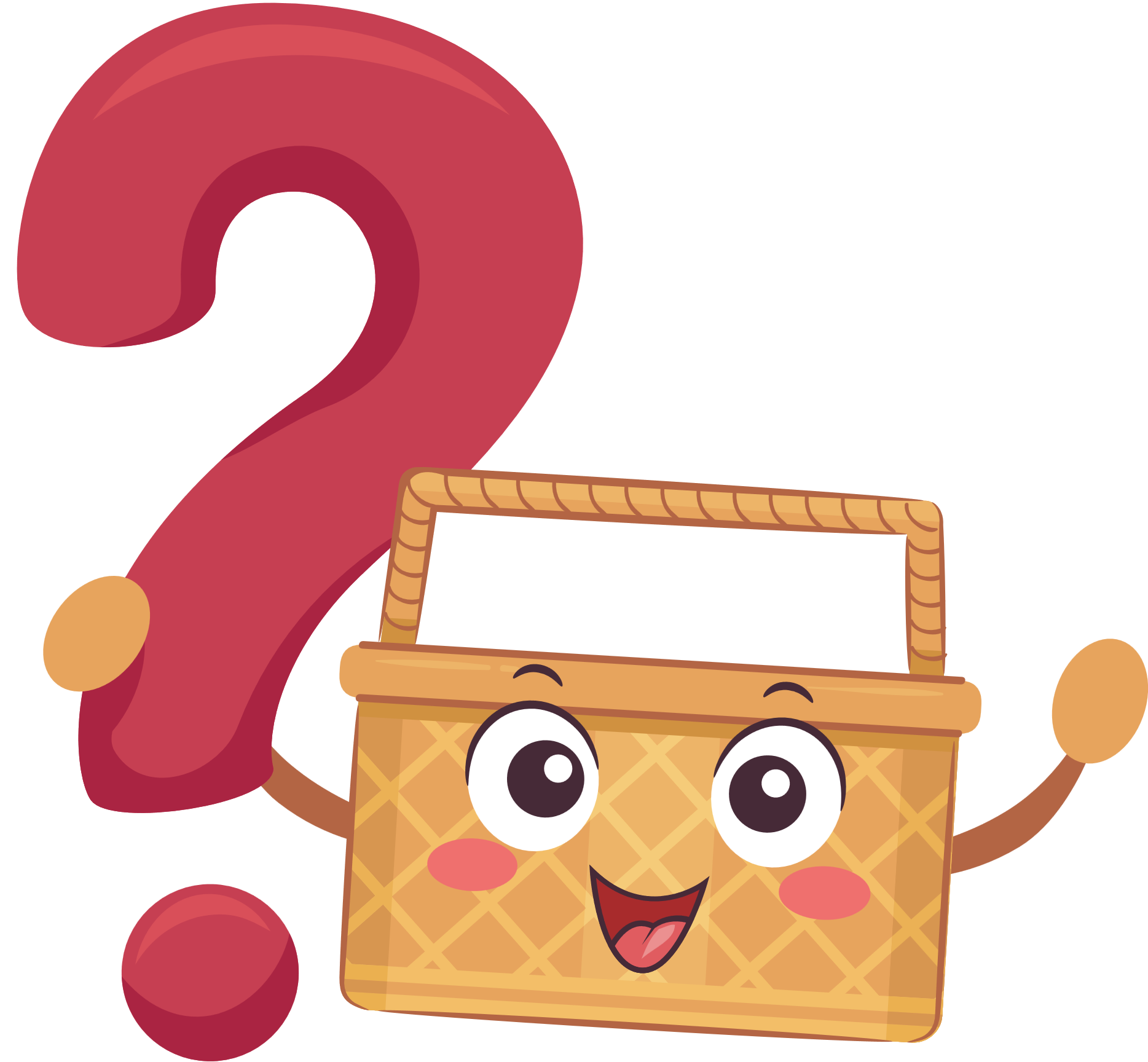 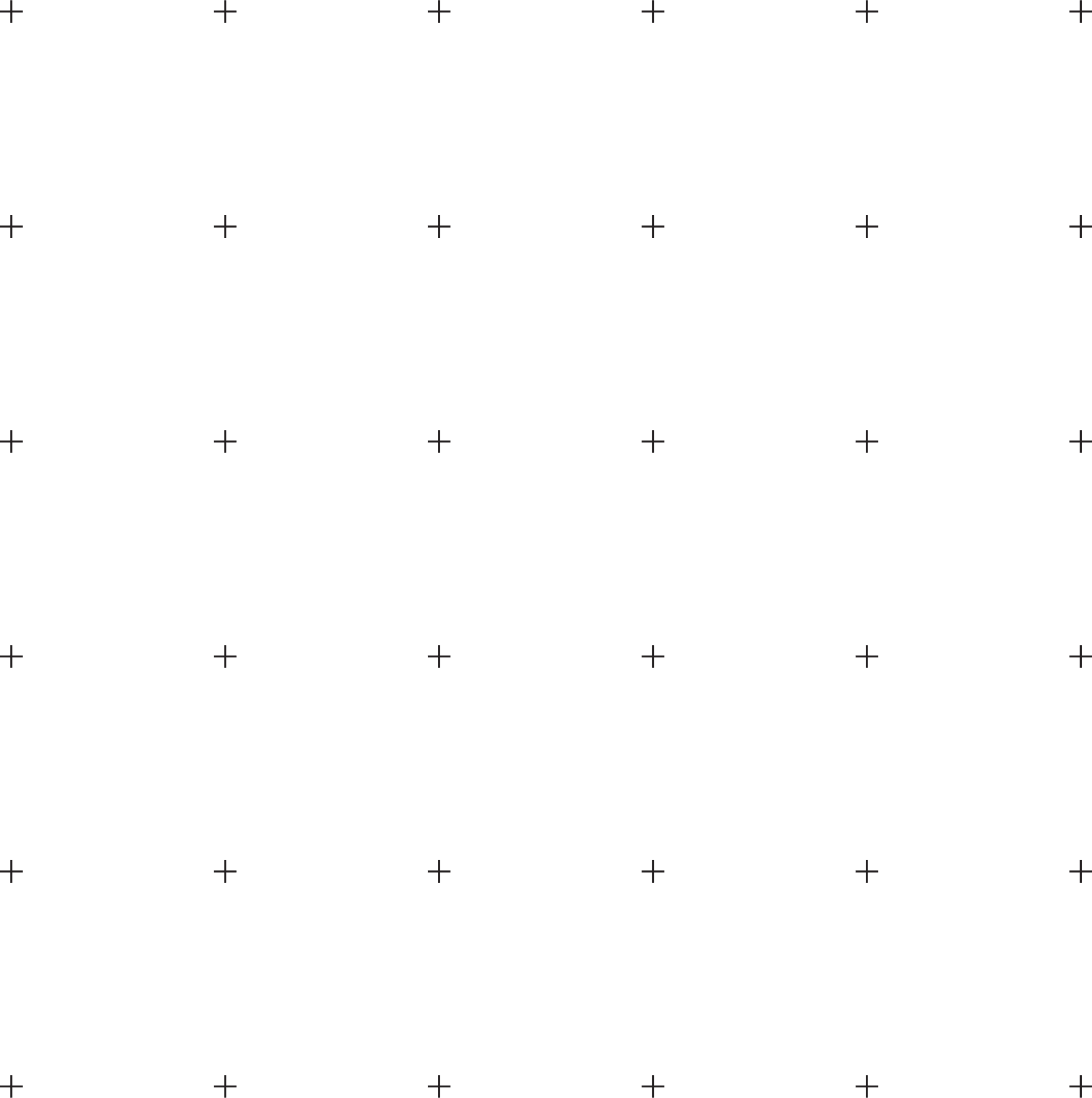 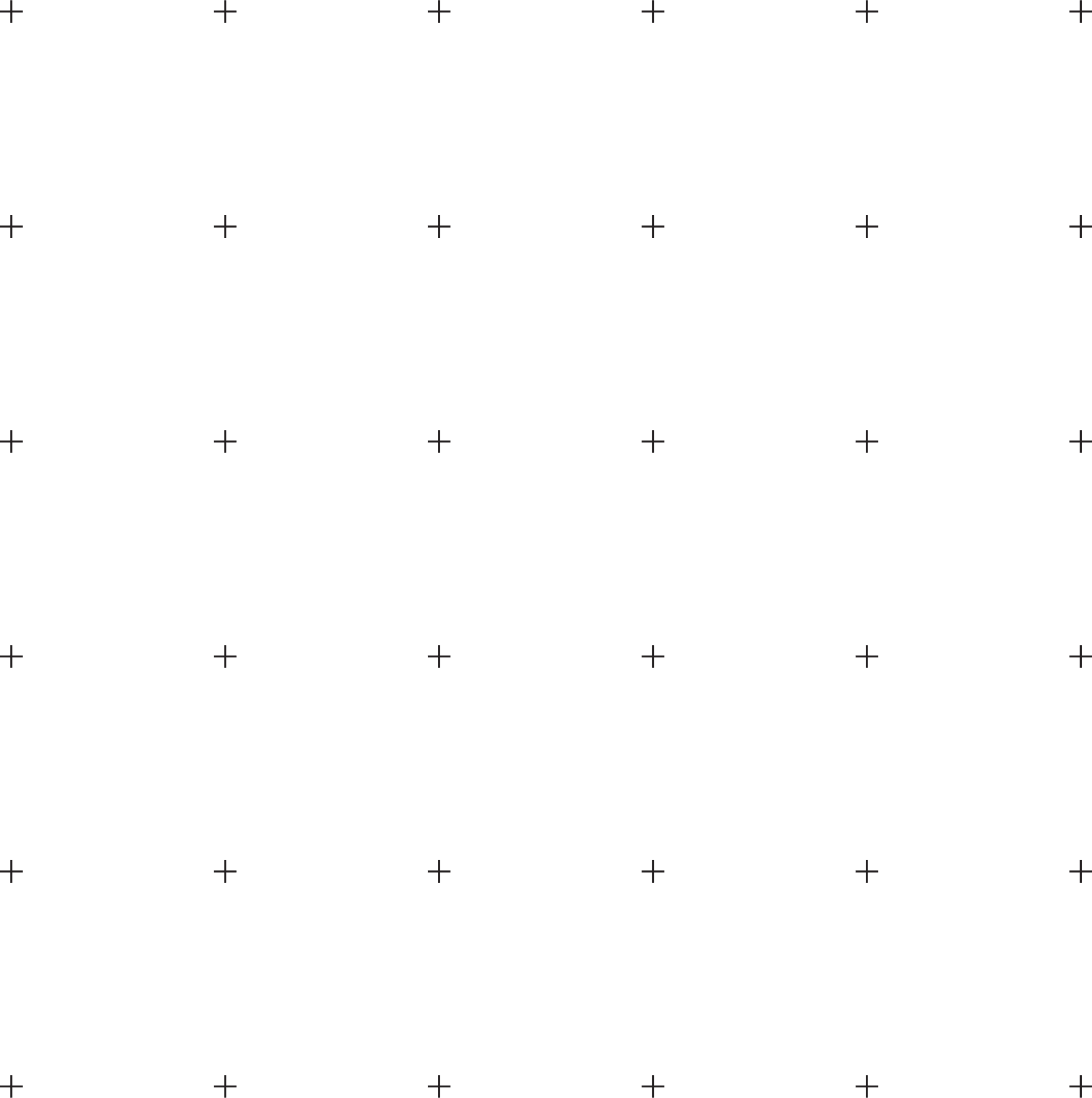 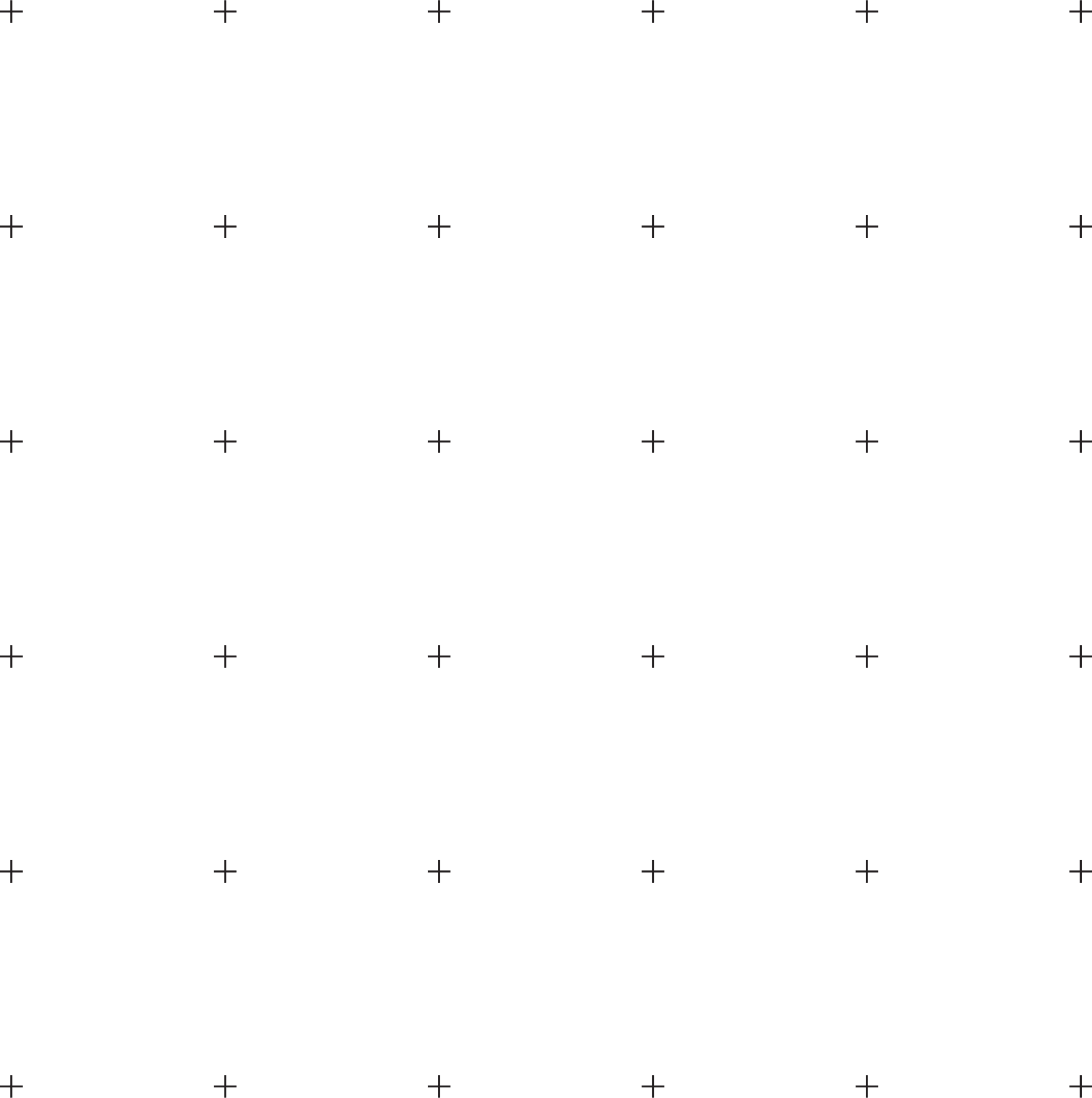 BÀI TẬP THÊM
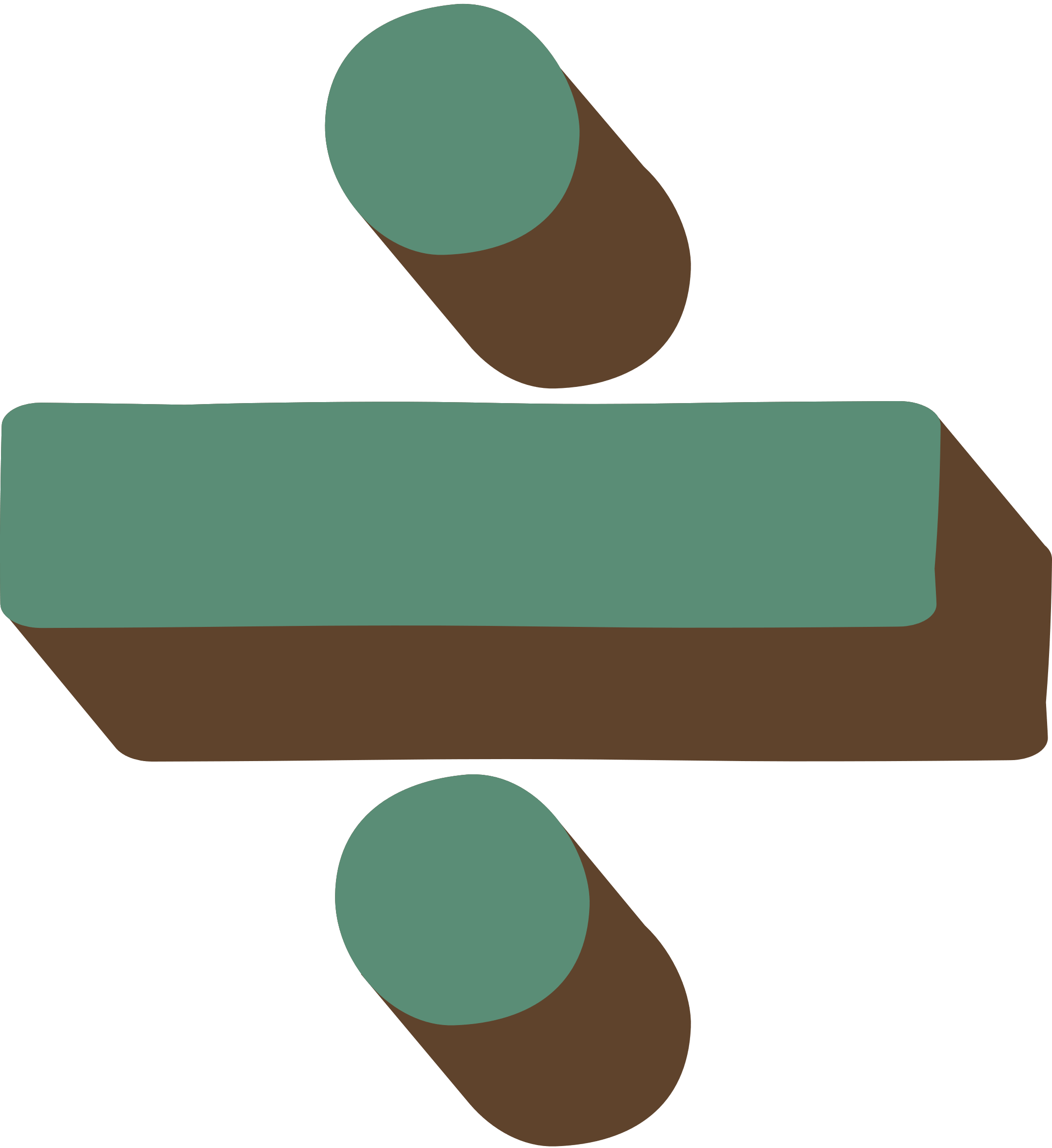 Giải
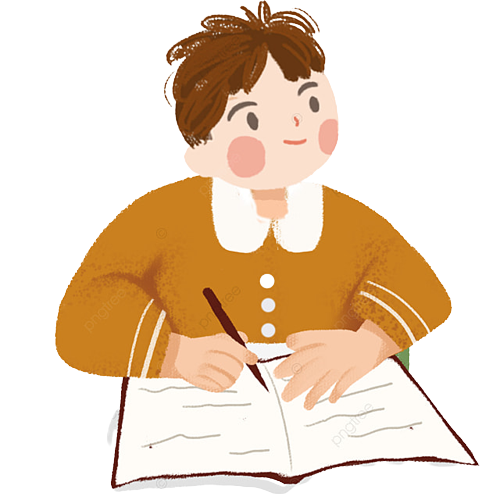 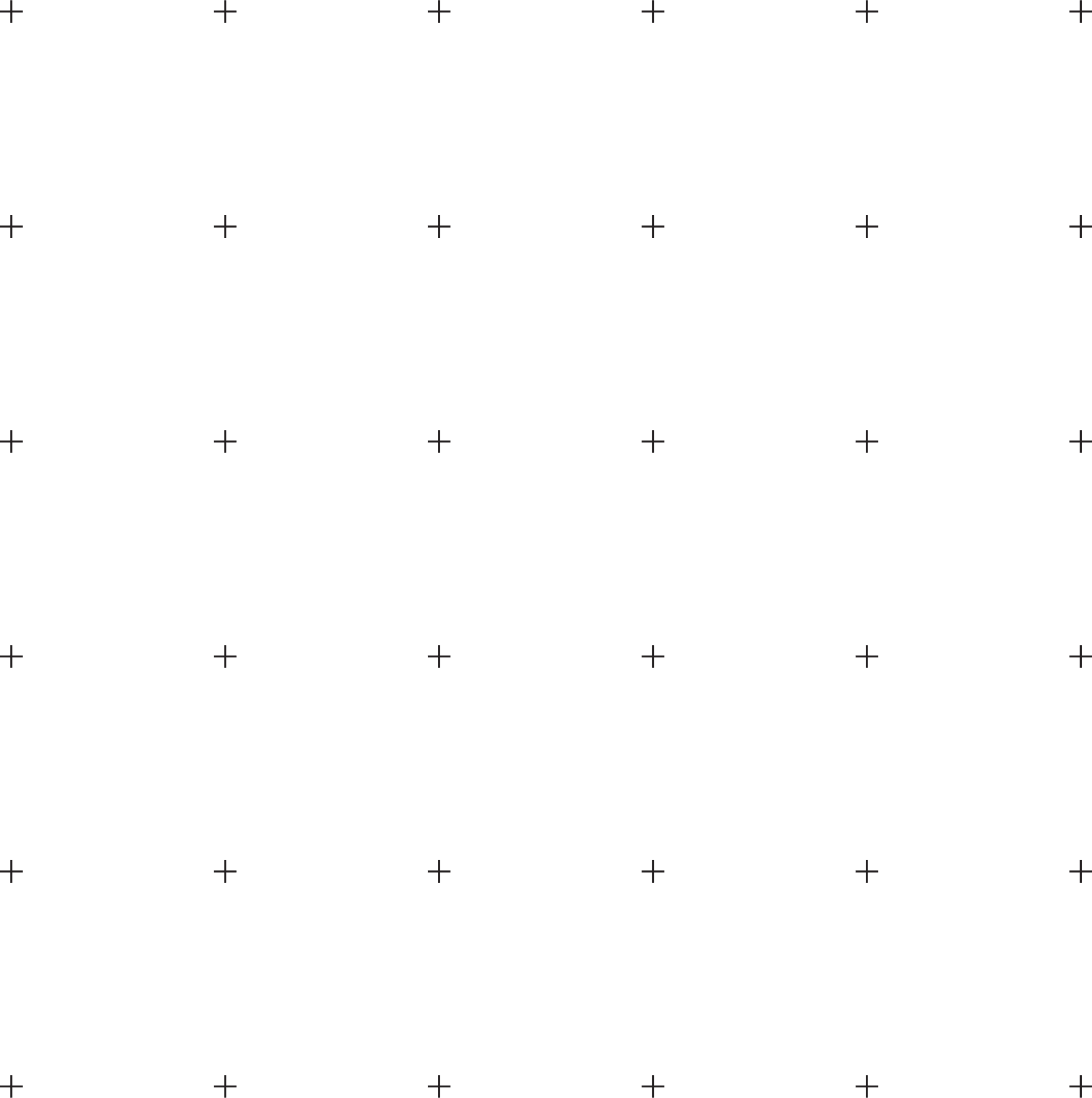 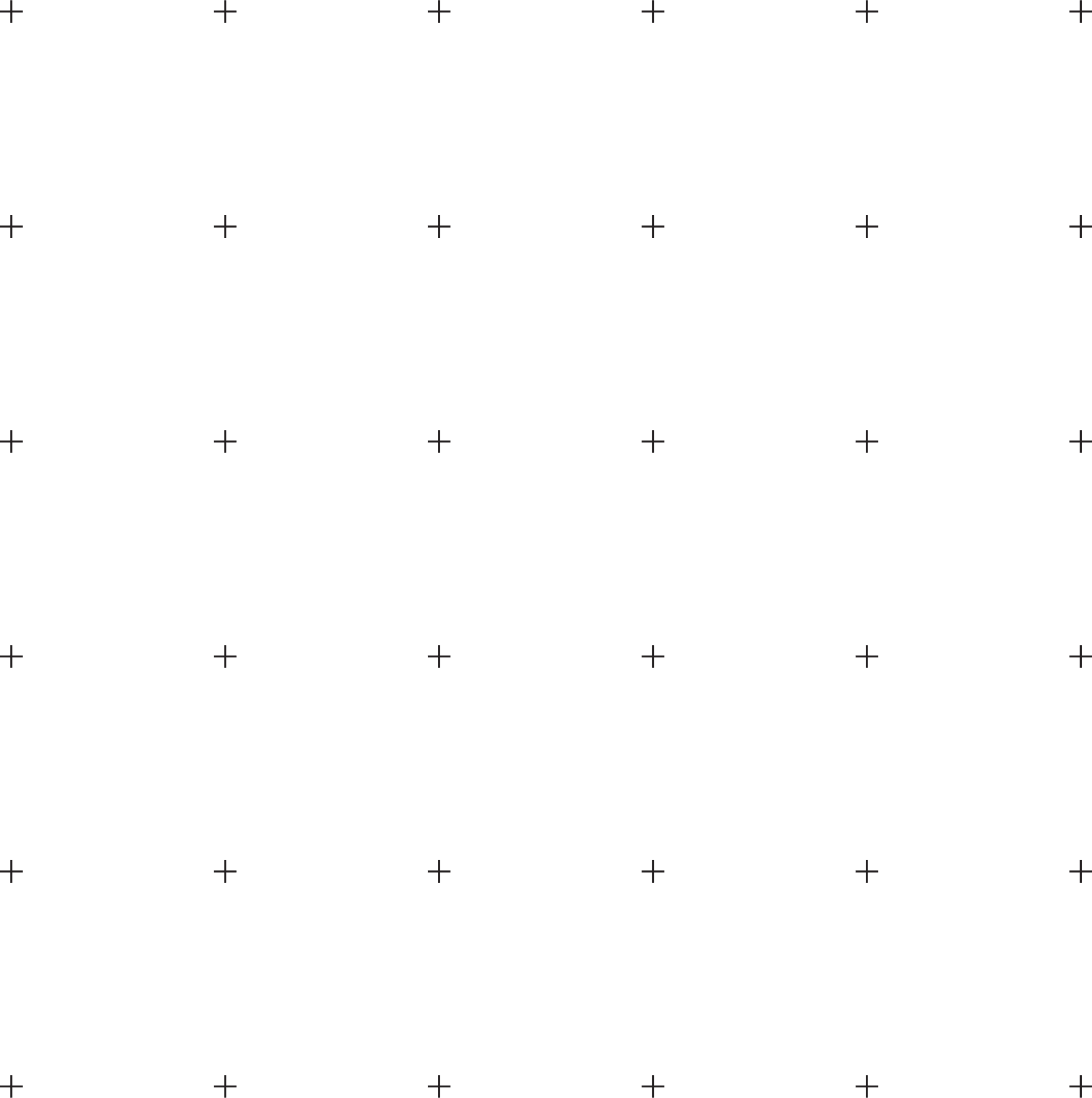 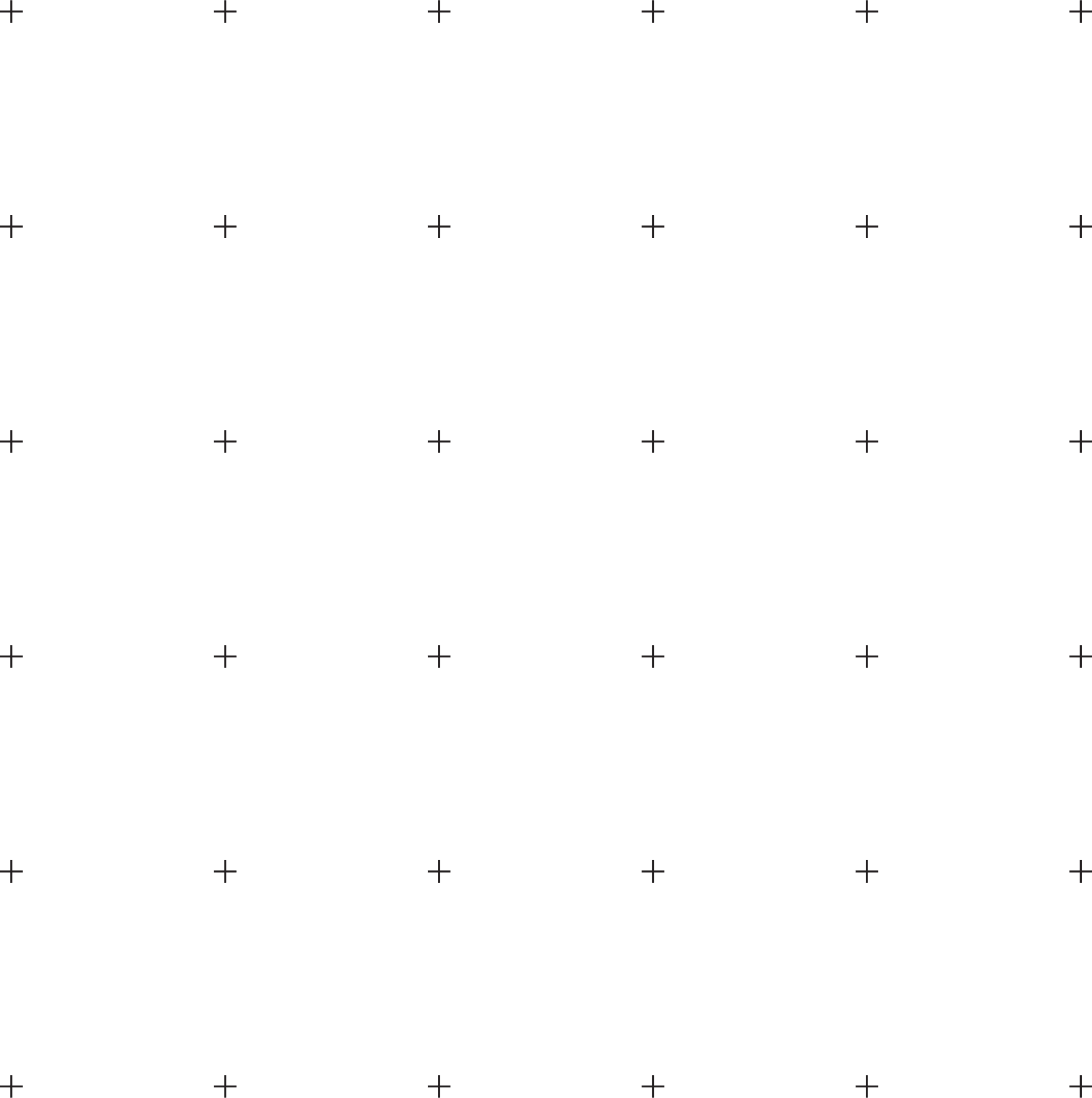 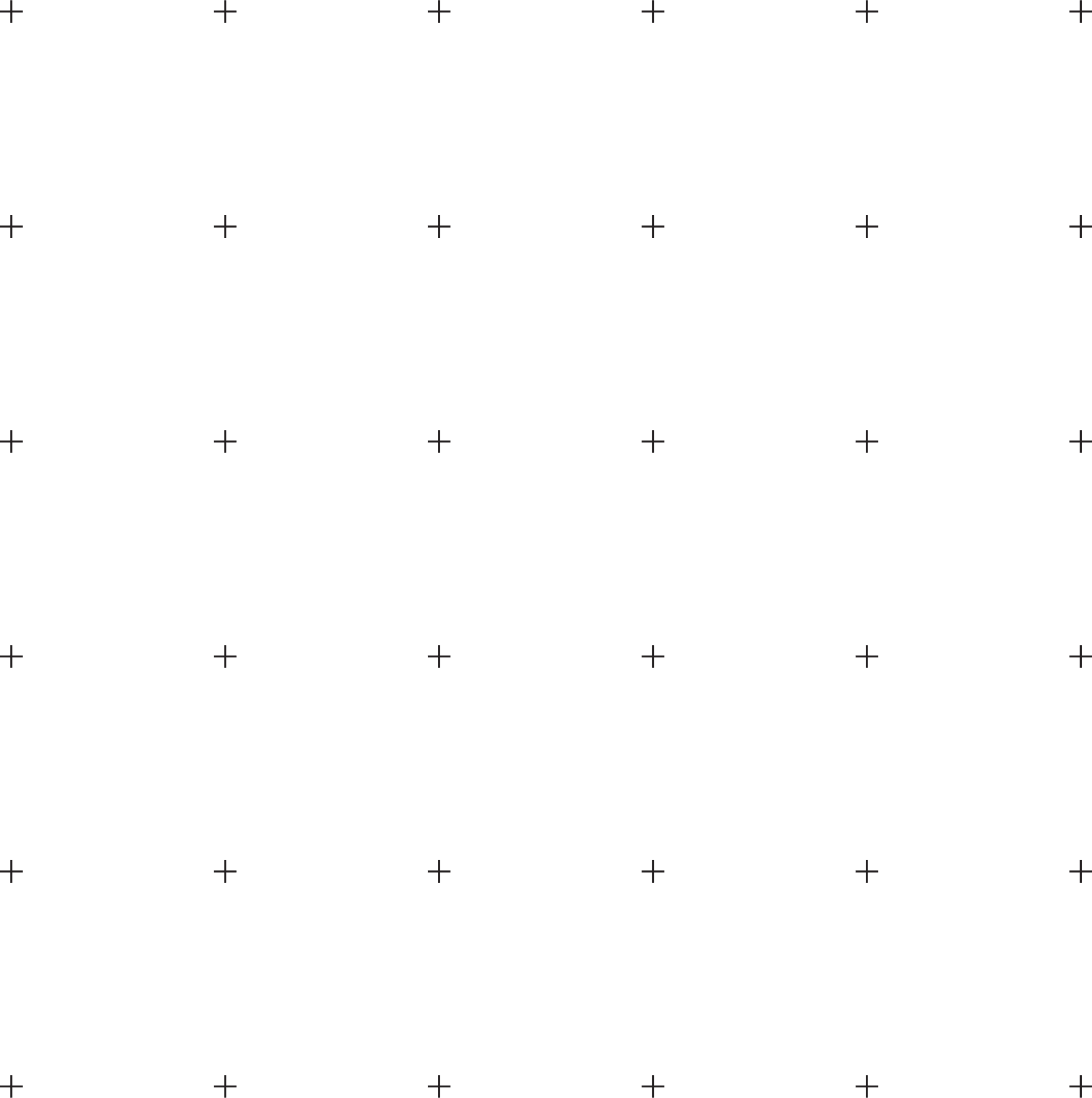 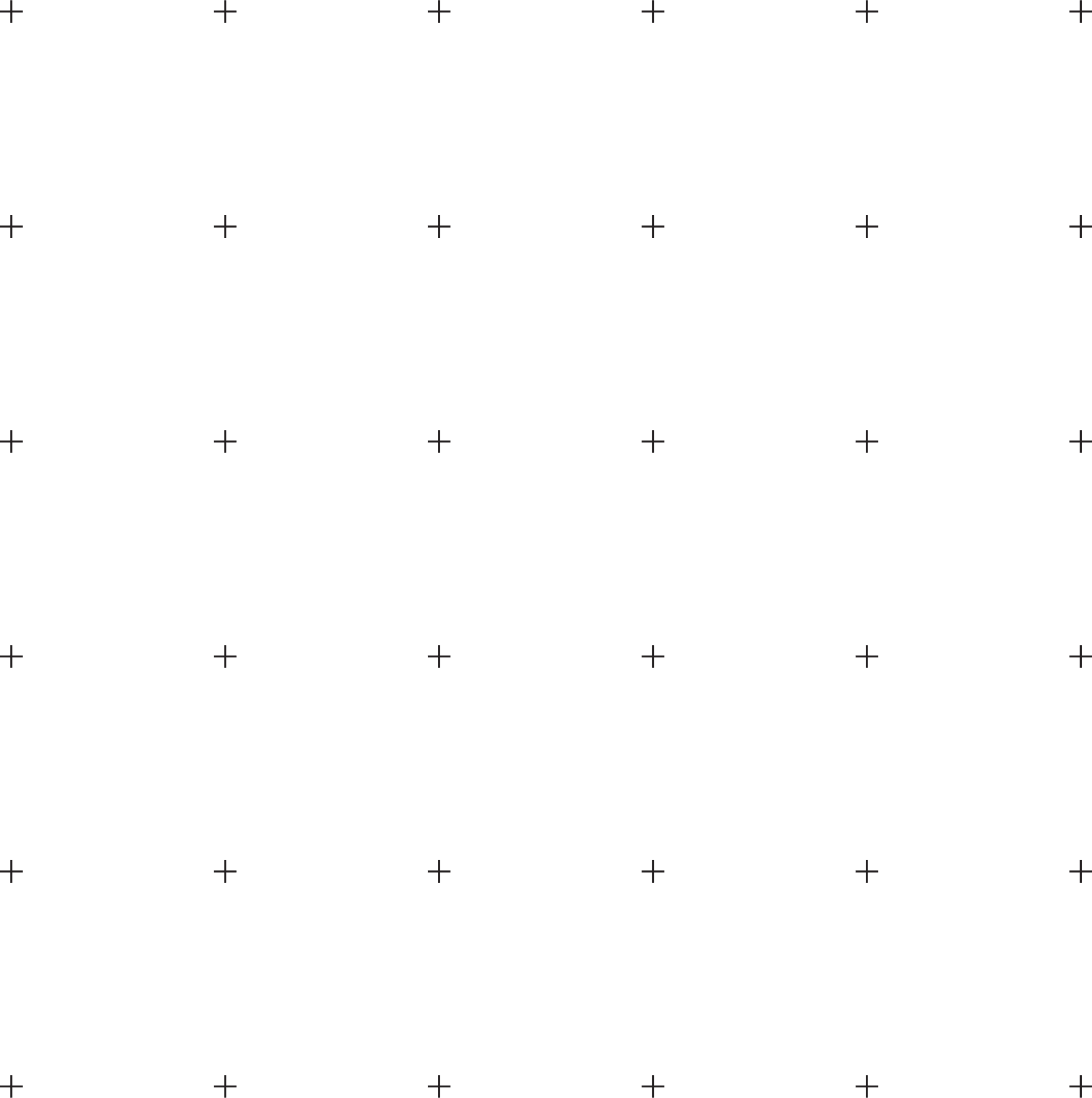 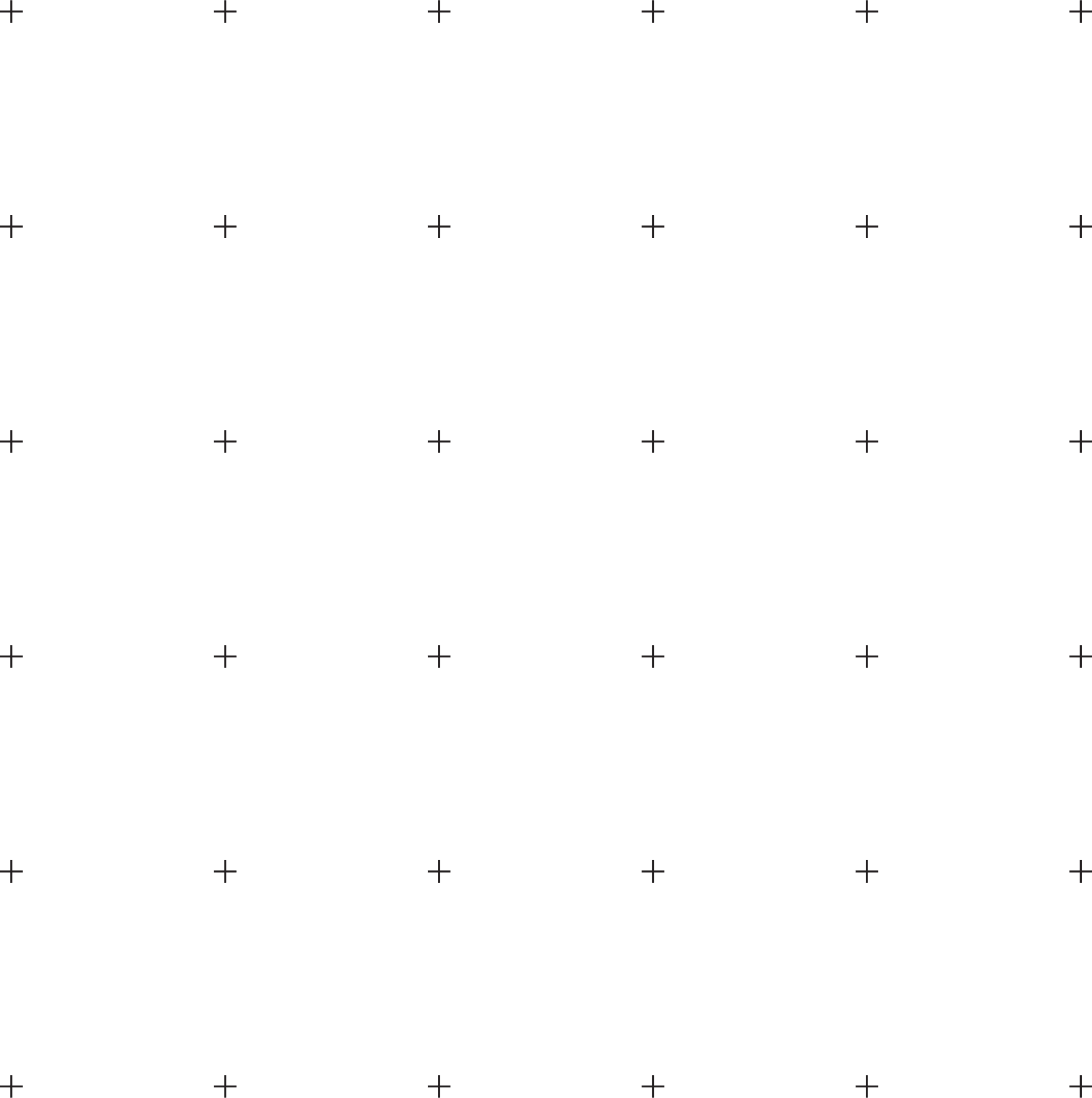 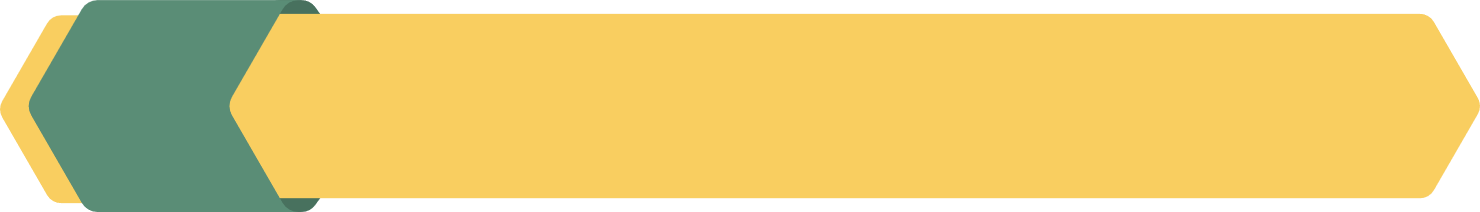 HƯỚNG DẪN VỀ NHÀ
Chuẩn bị trước 
Luyện tập chung.
Ghi nhớ 
kiến thức trong bài.
Hoàn thành các bài tập trong SBT.
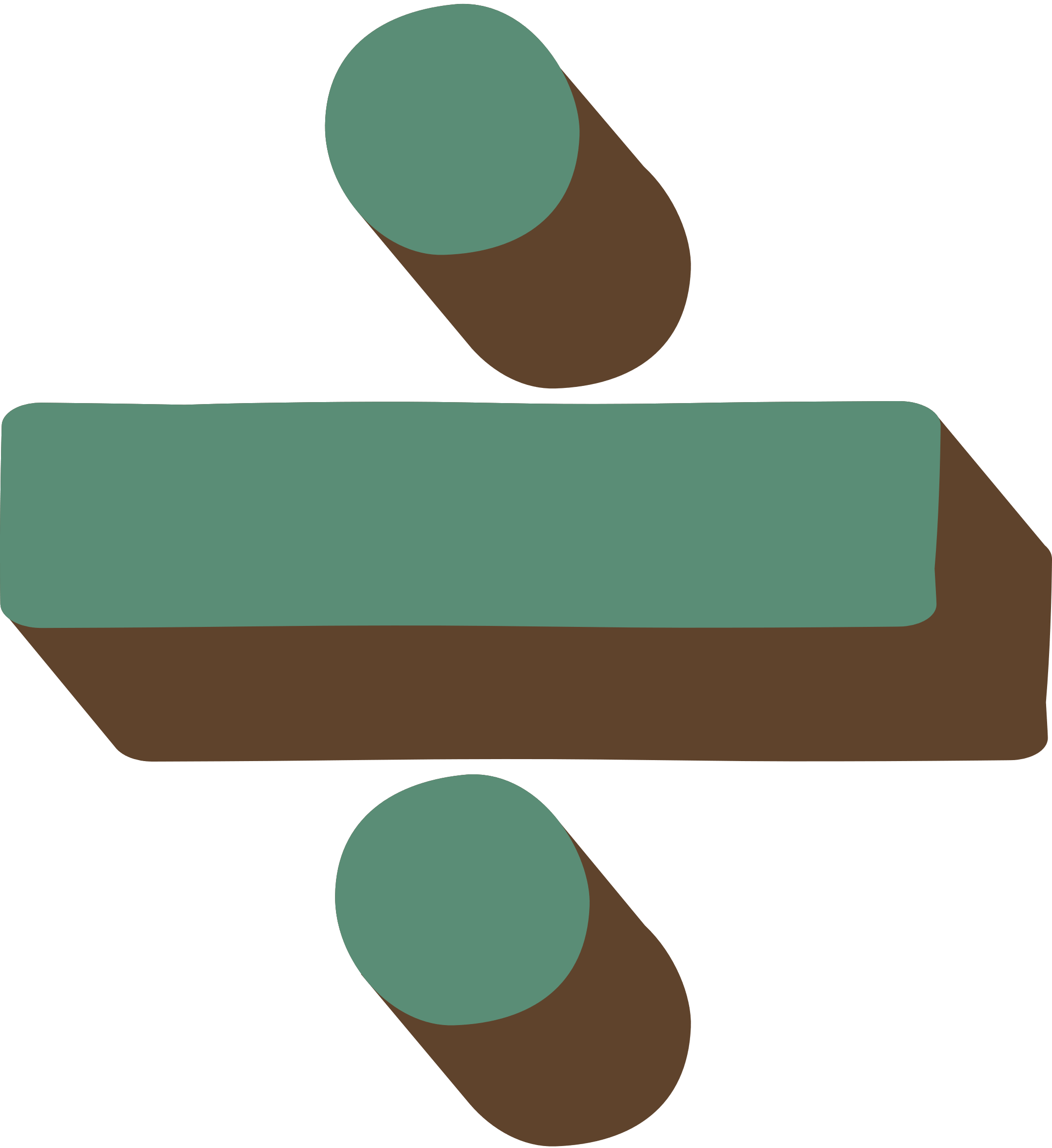 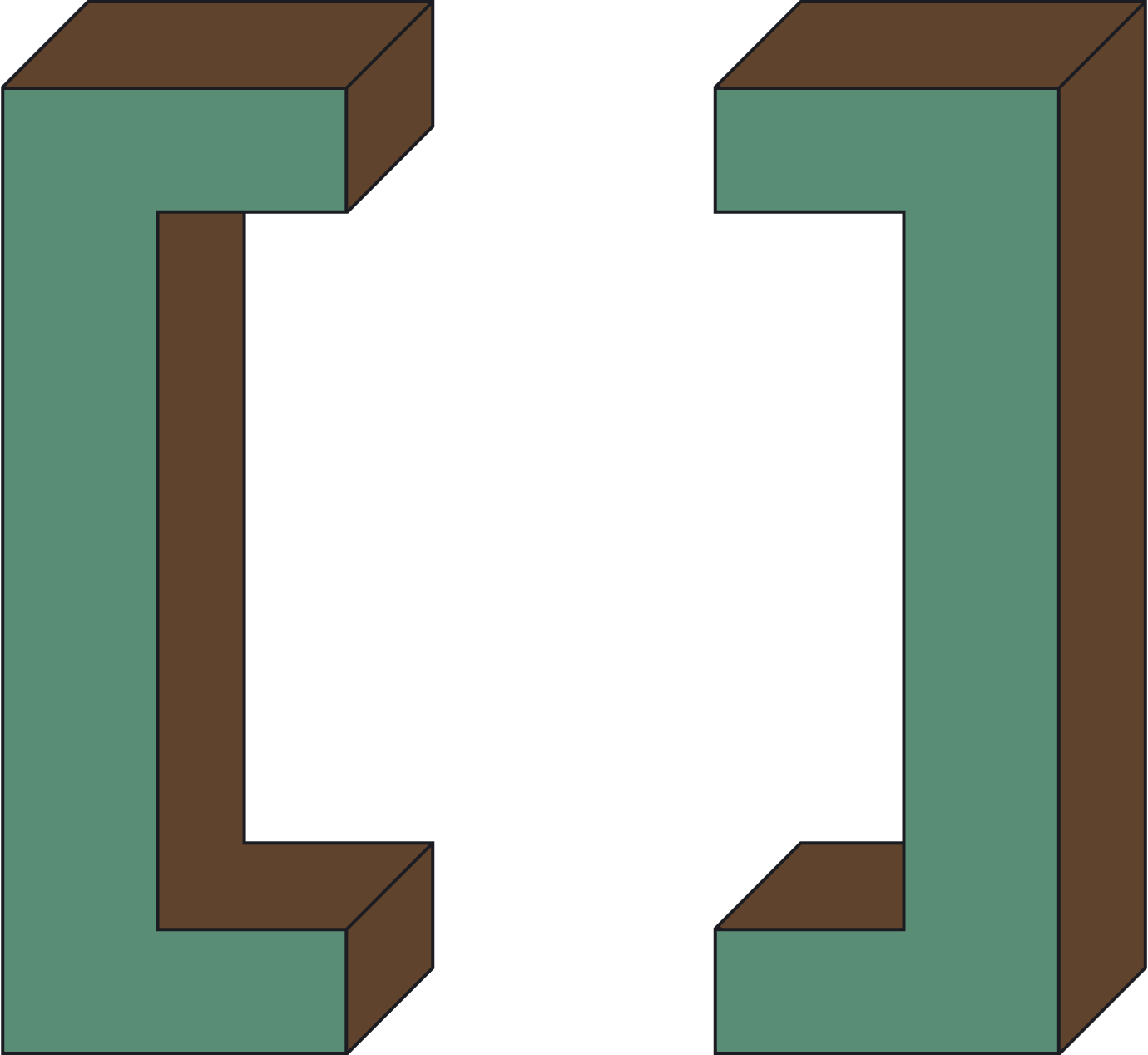 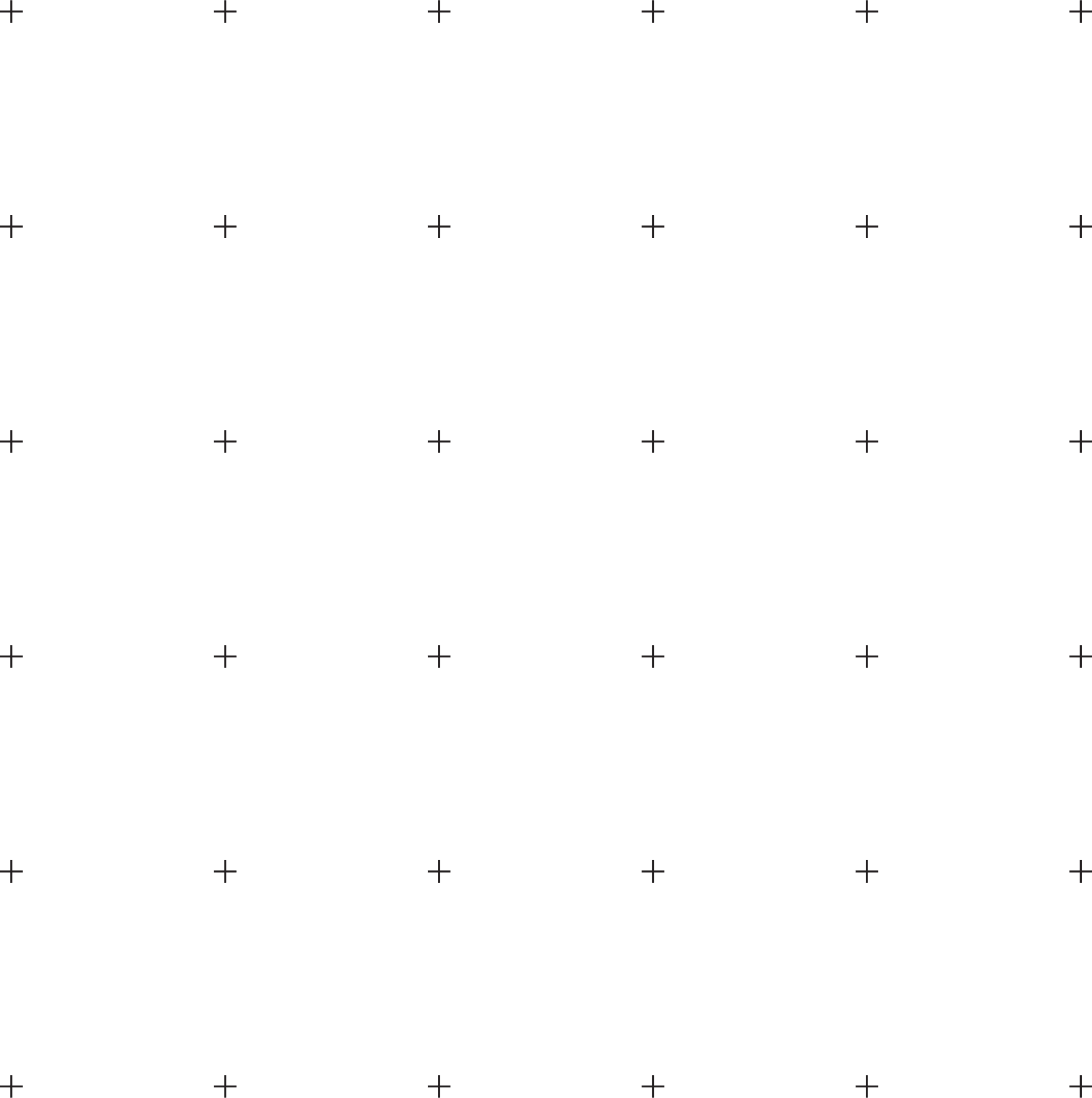 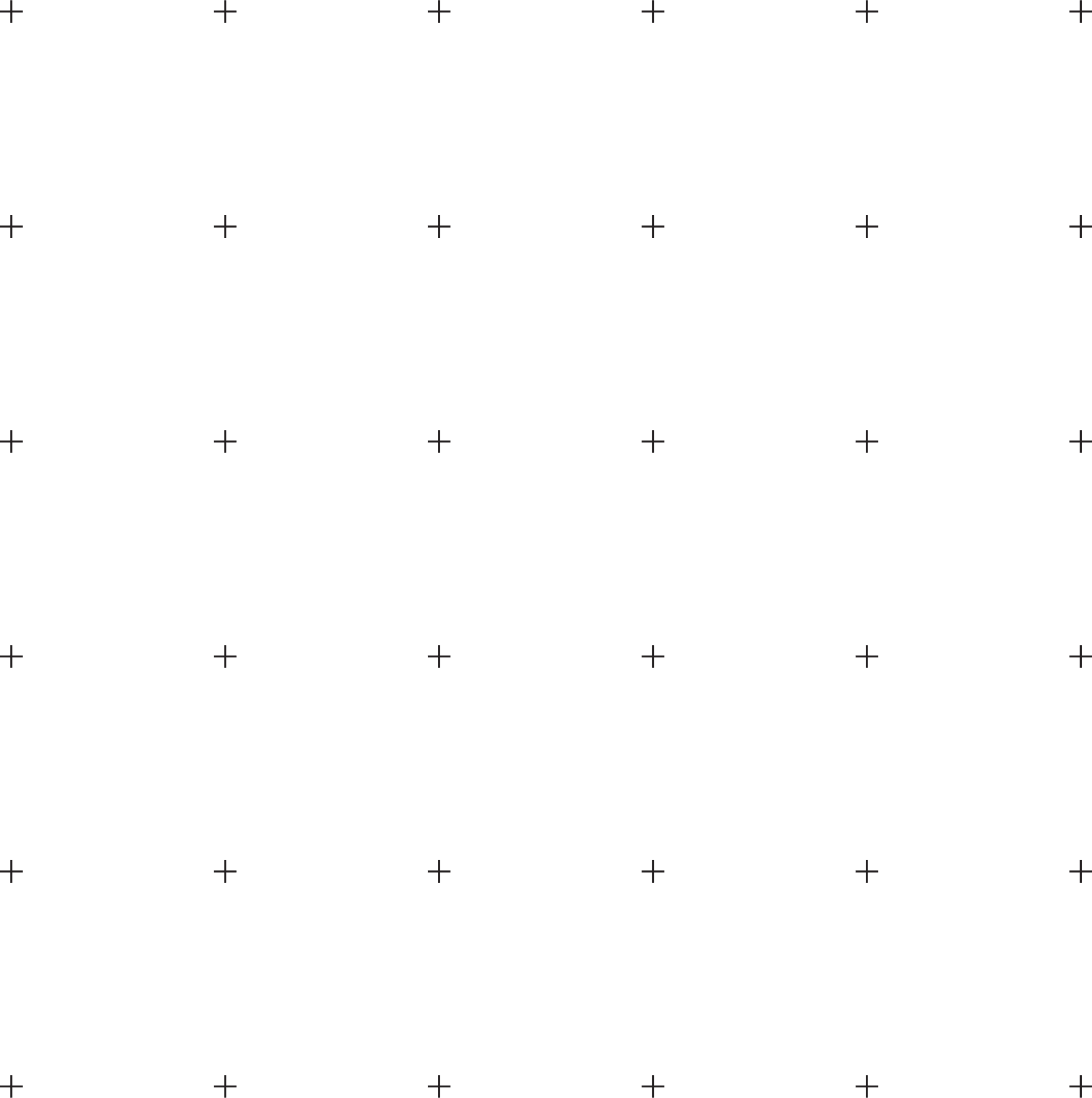 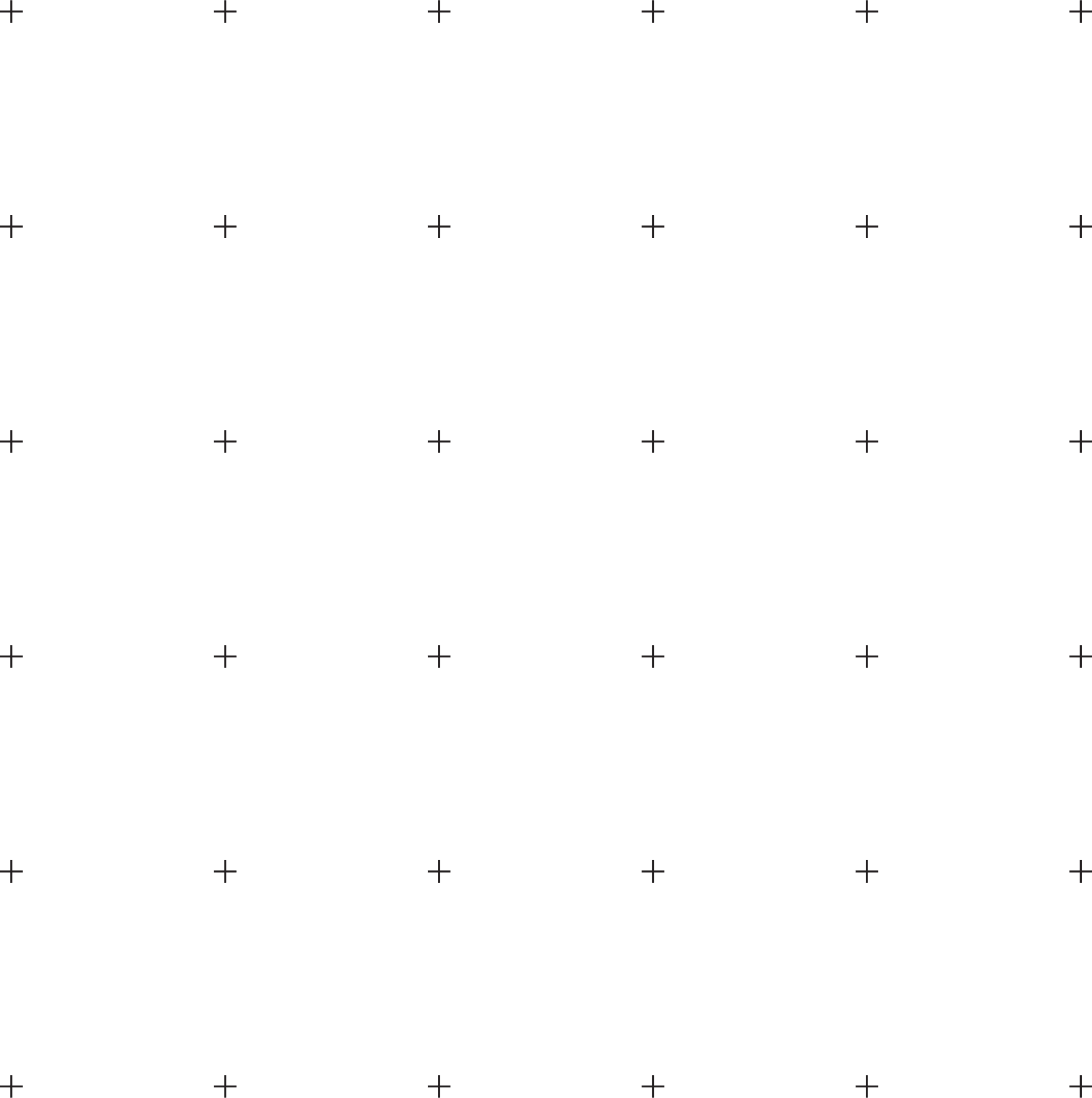 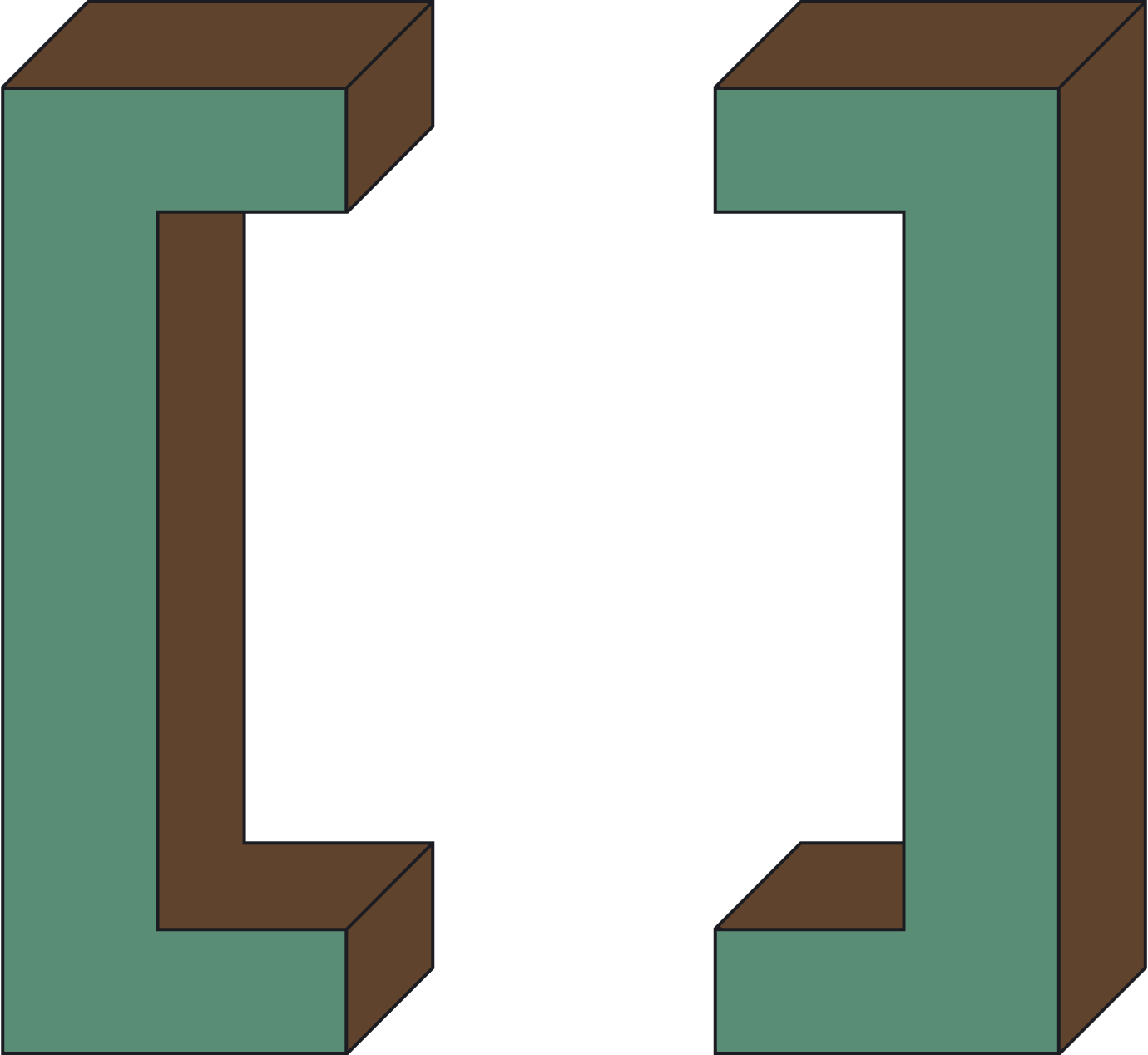 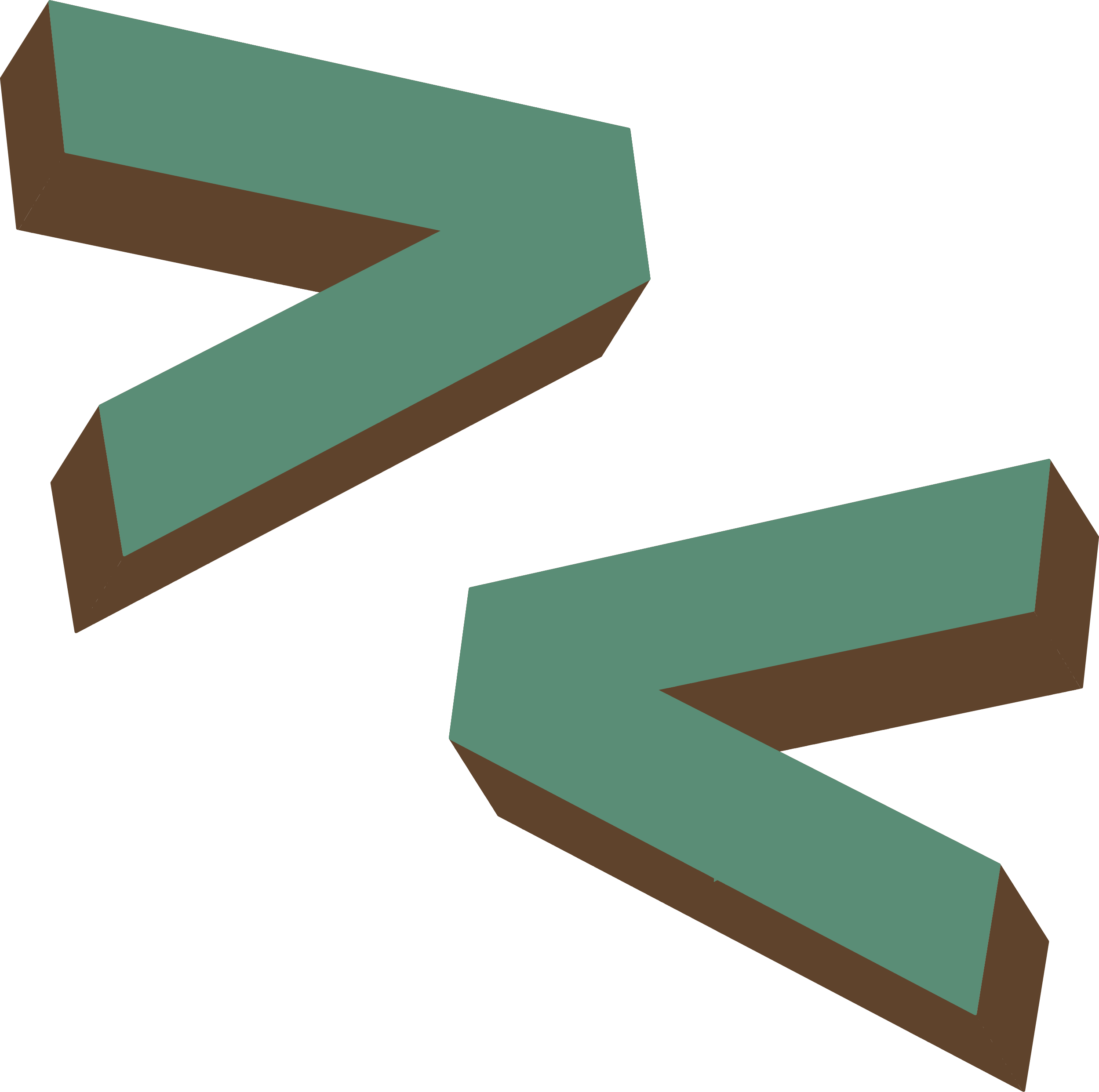 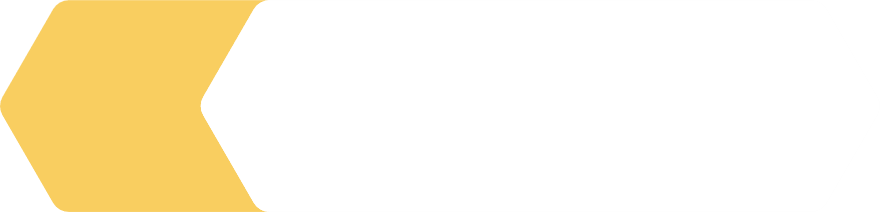 CẢM ƠN CÁC EM 
ĐÃ LẮNG NGHE BÀI HỌC!
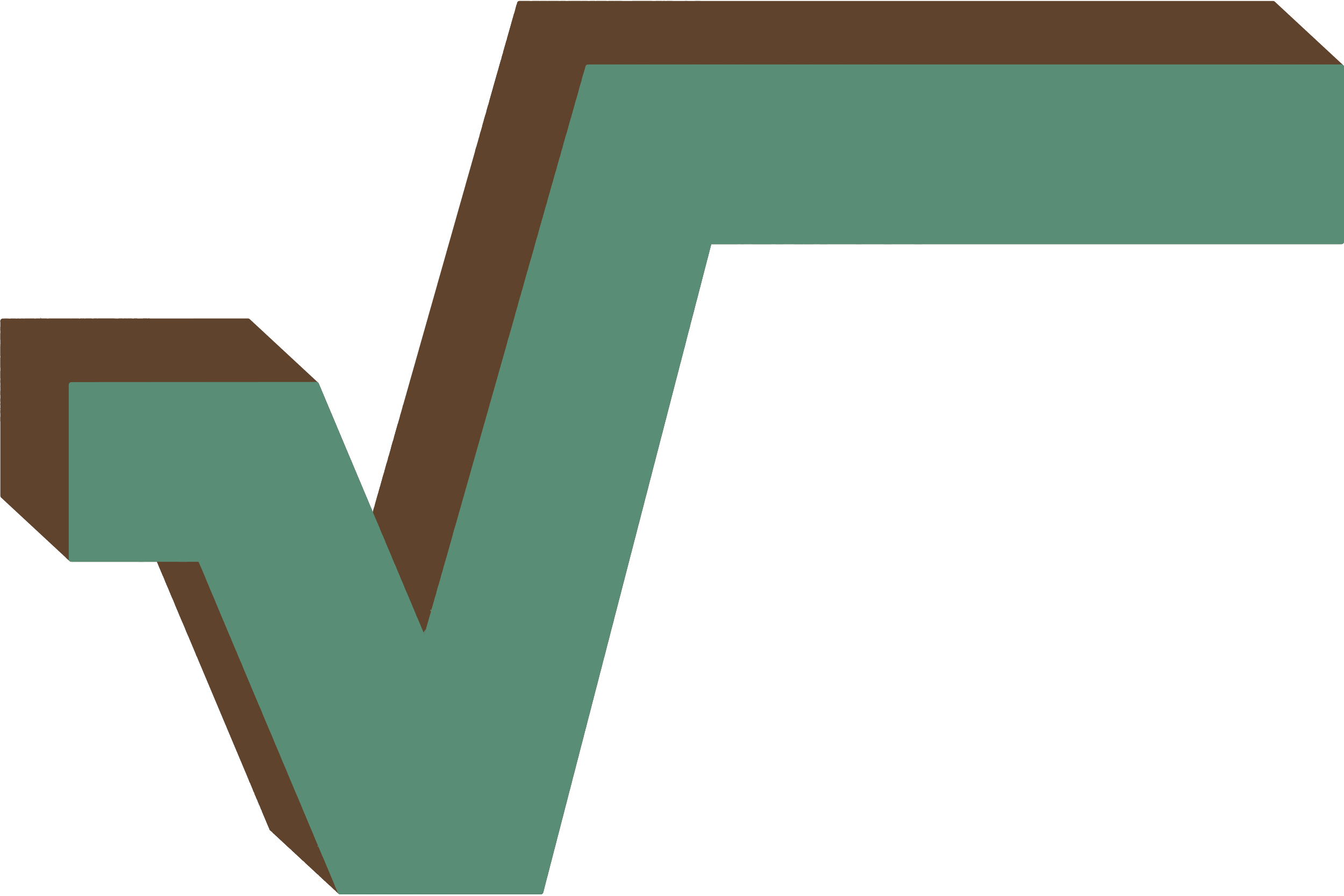 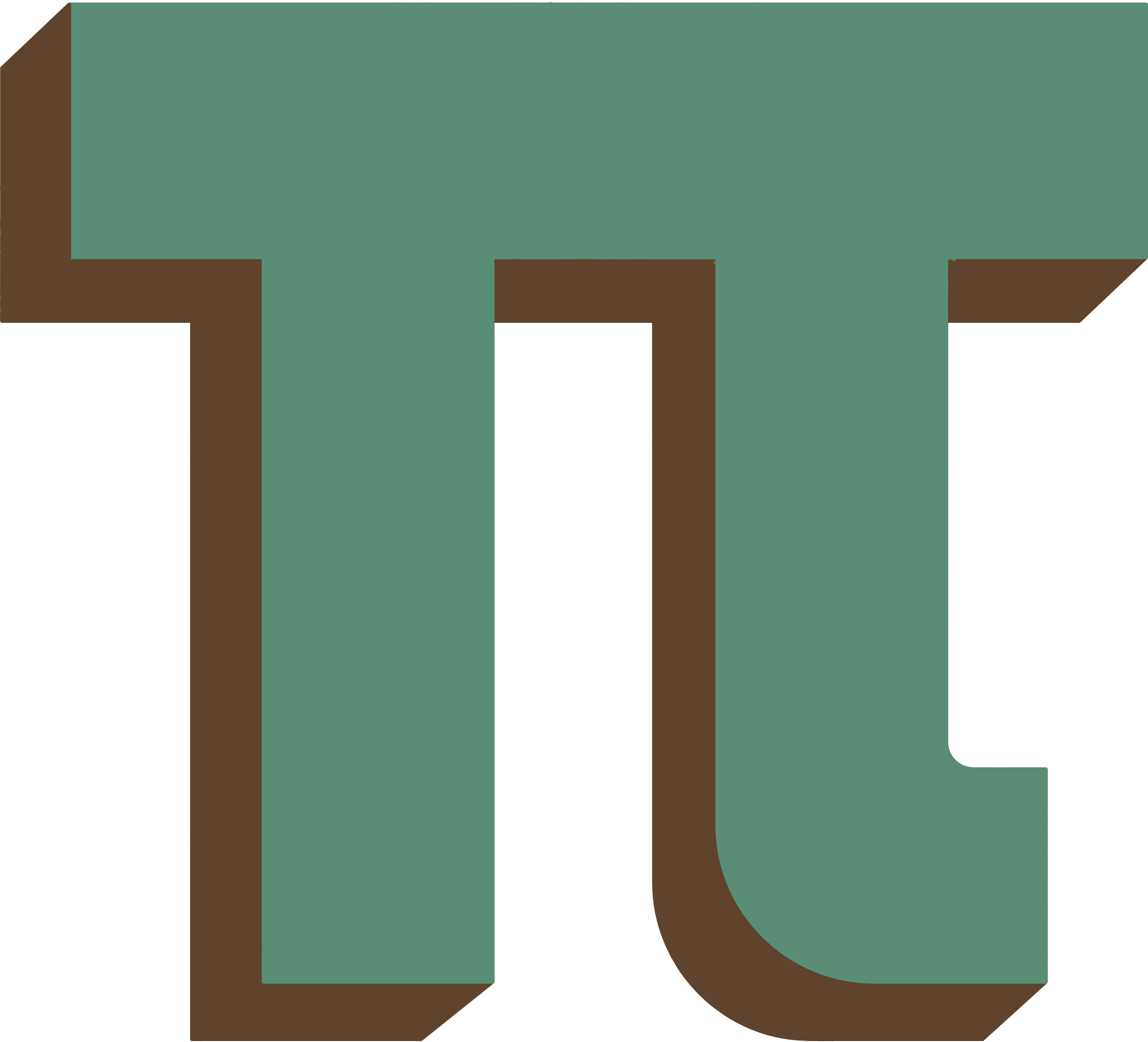